4-1
數列的極限
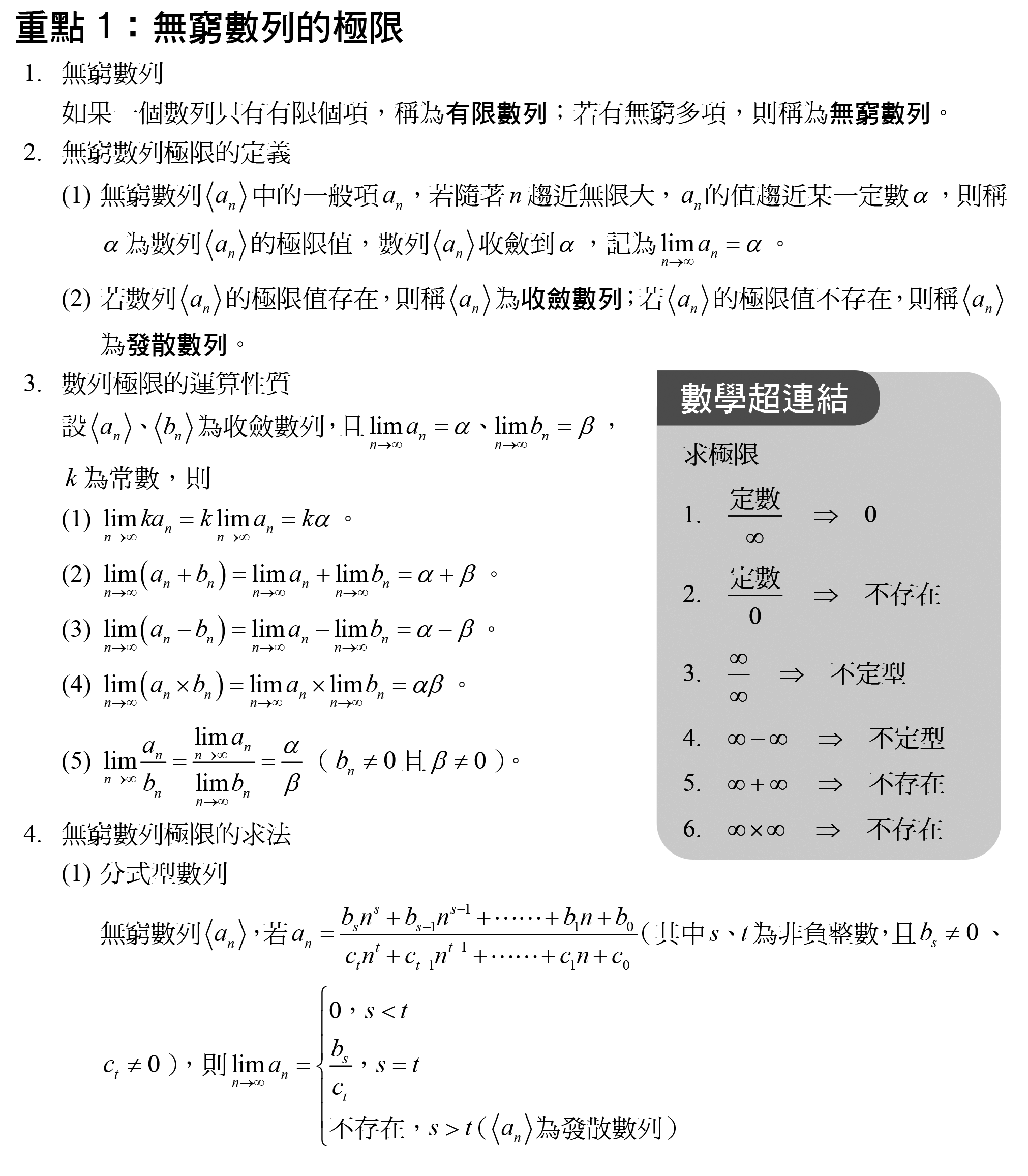 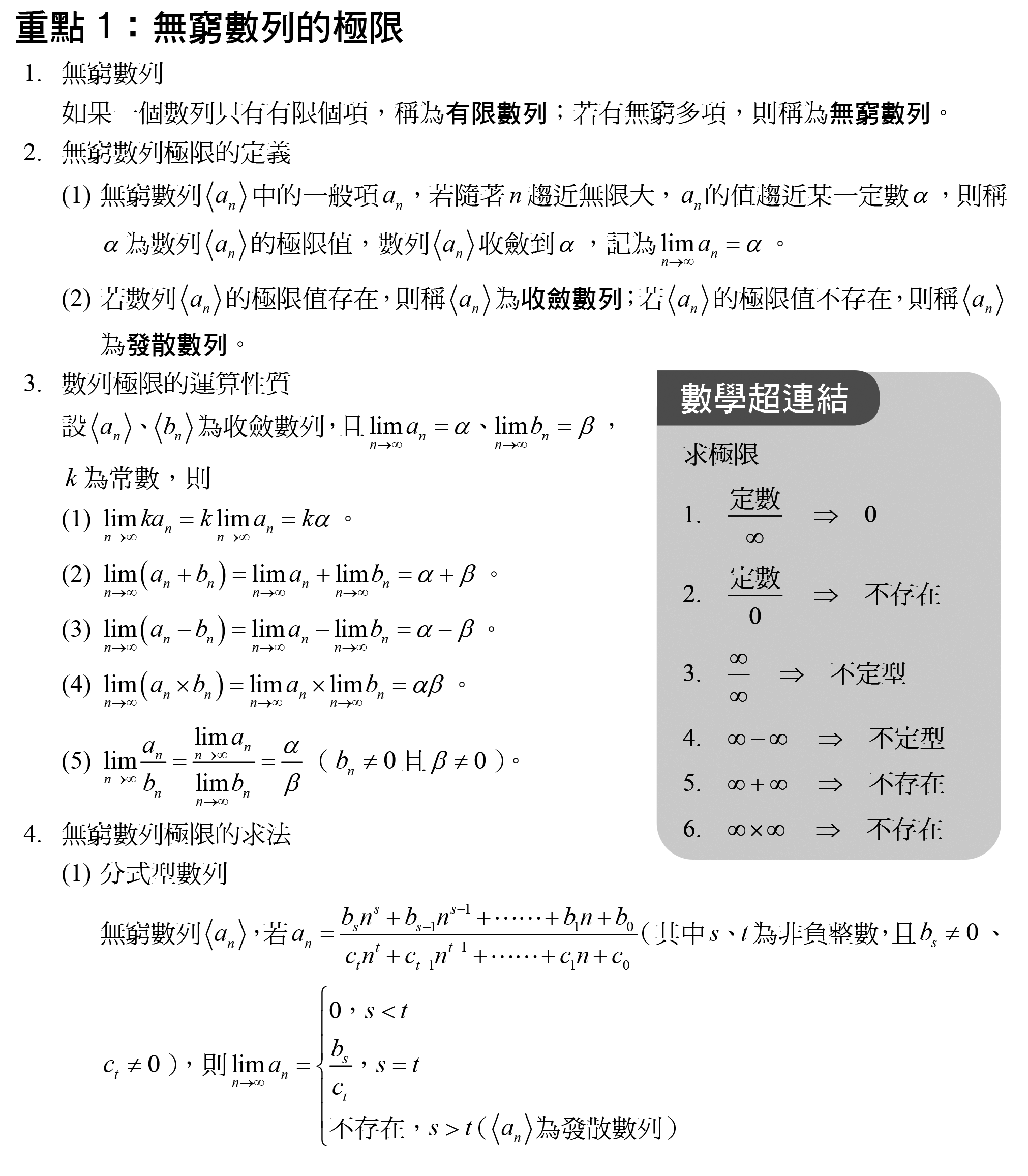 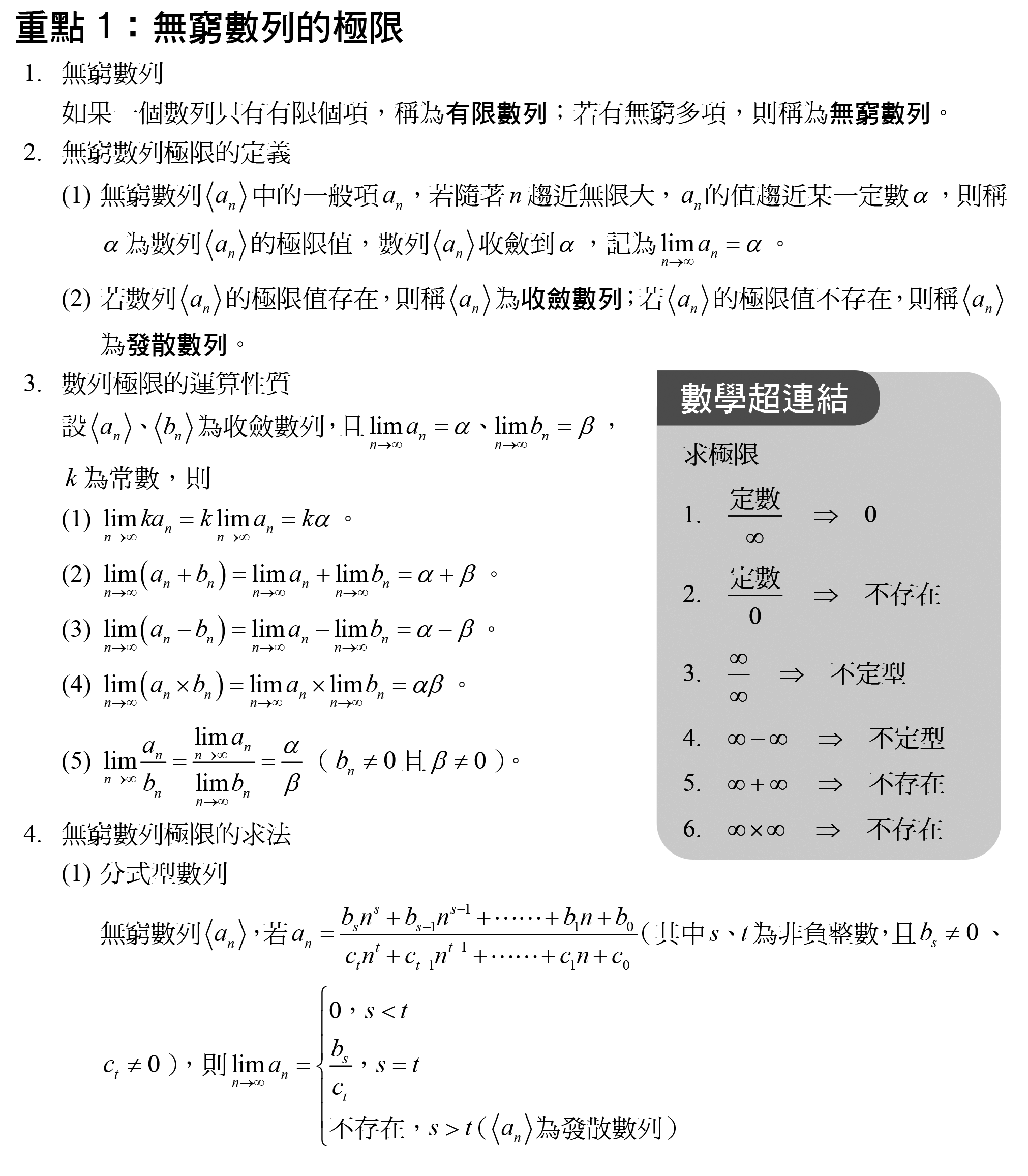 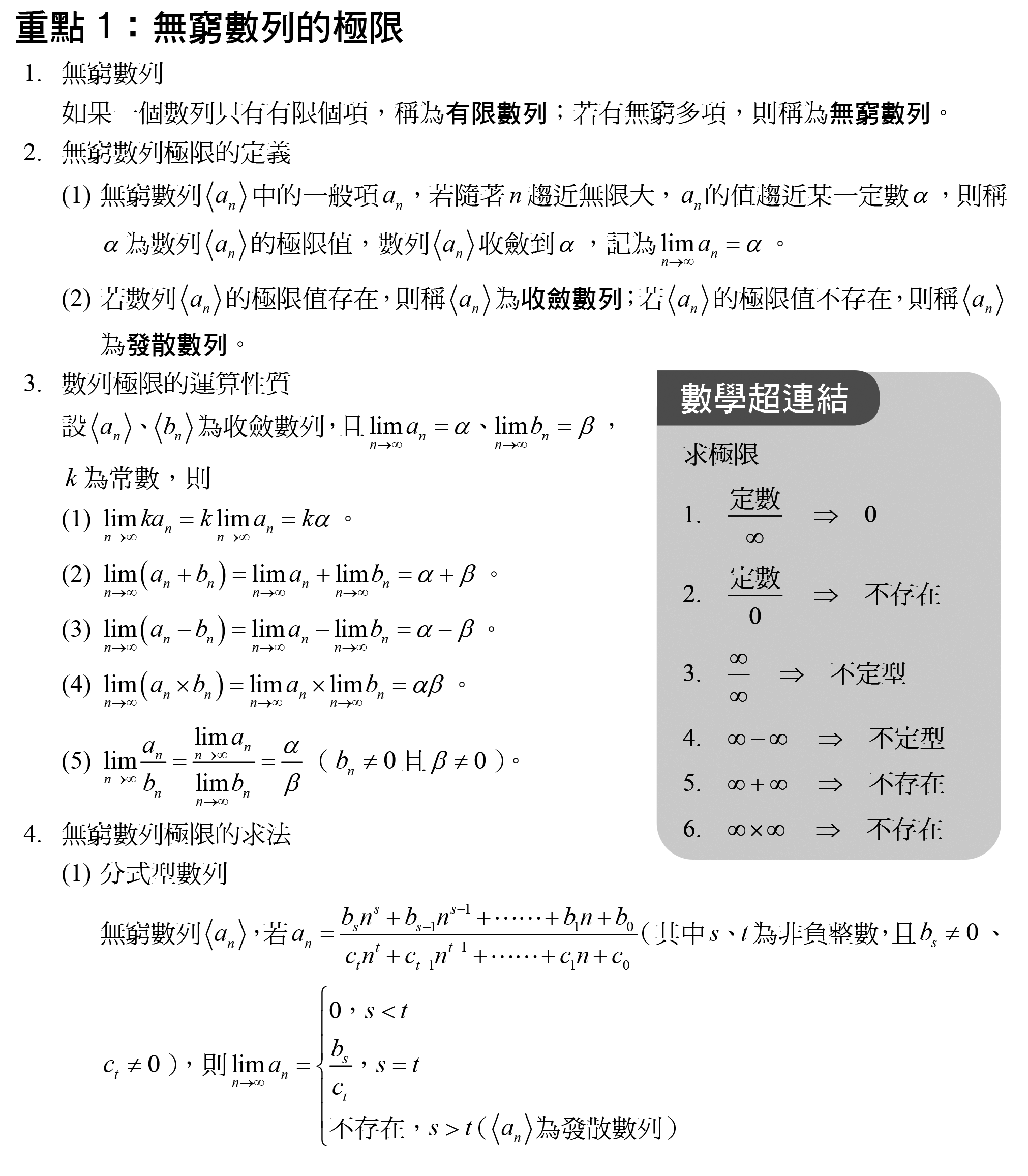 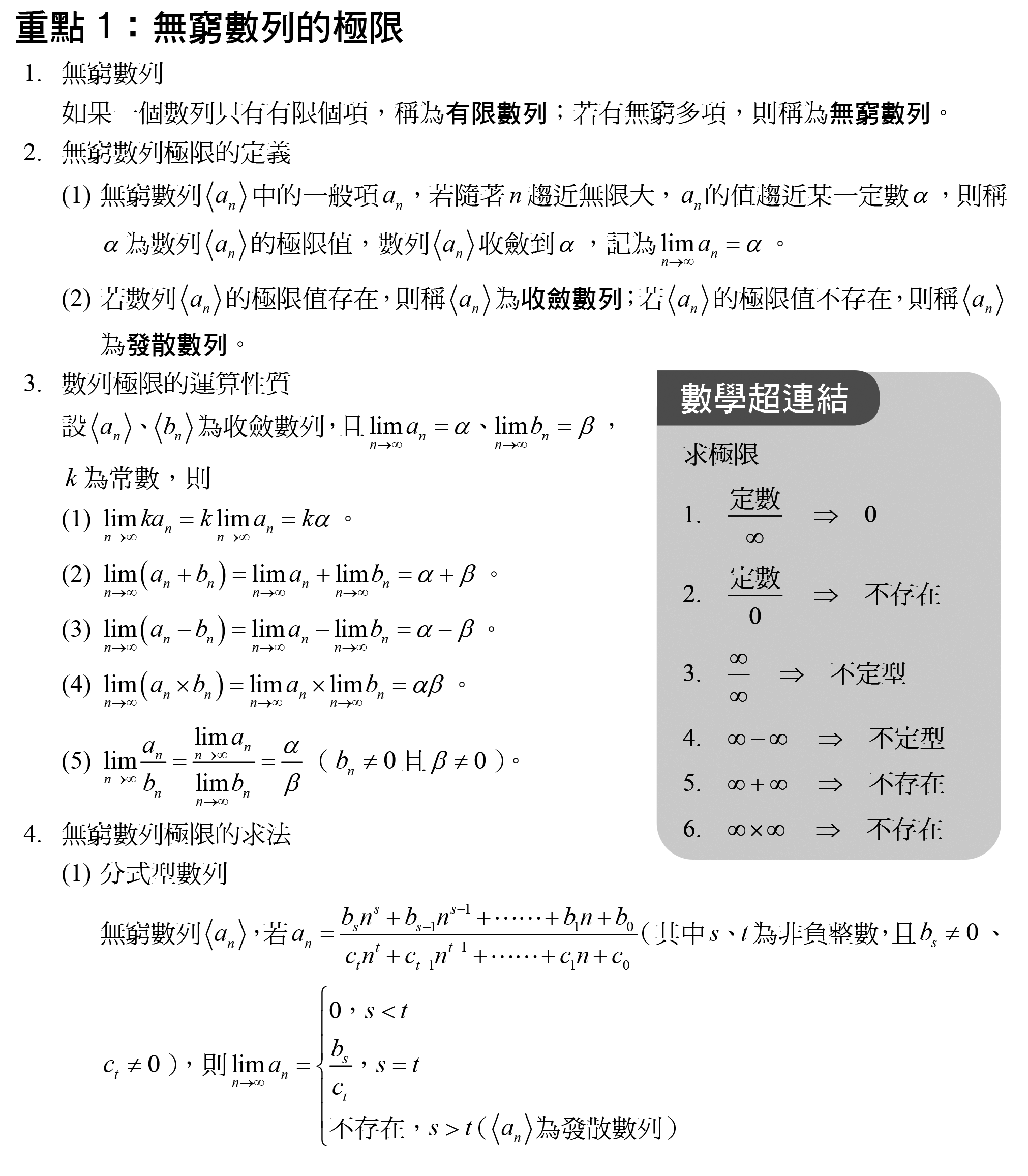 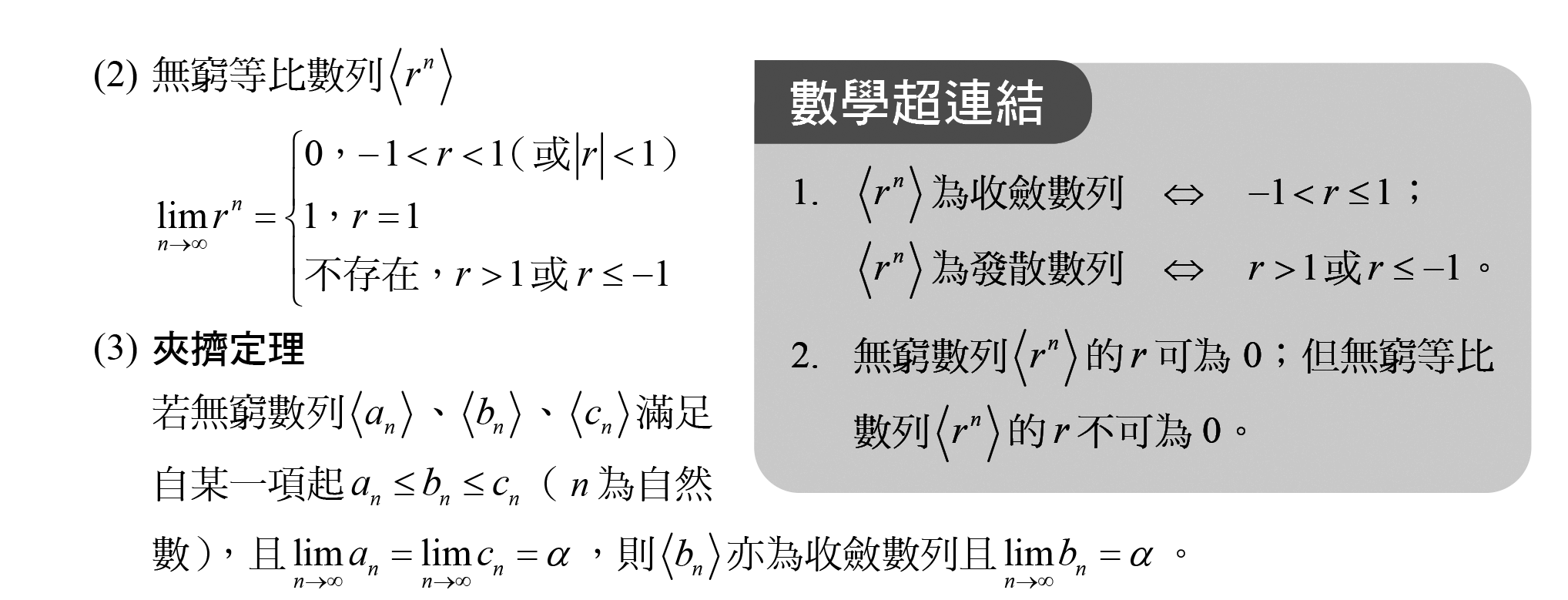 無窮數列的收斂或發散
1
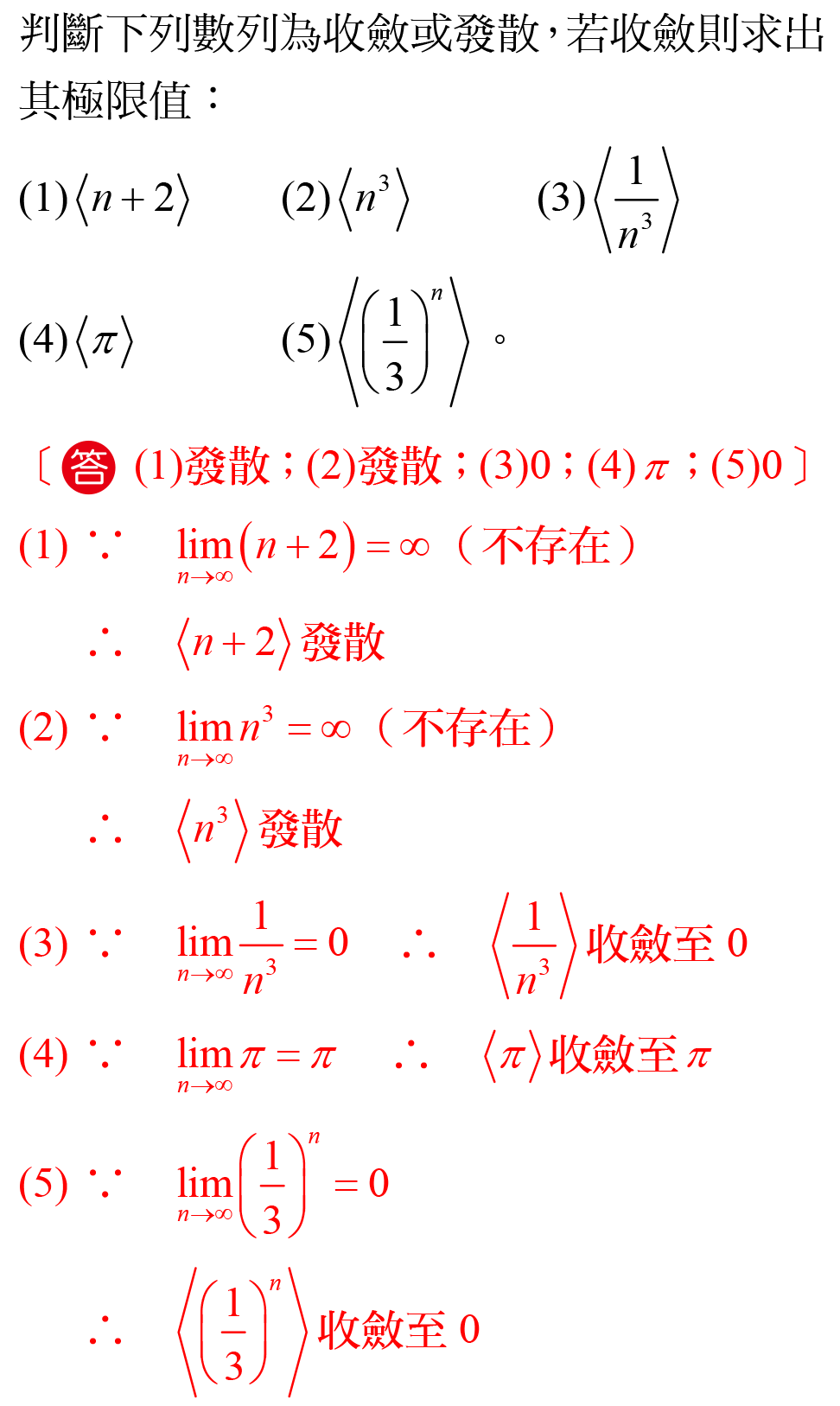 無窮數列的收斂或發散
1
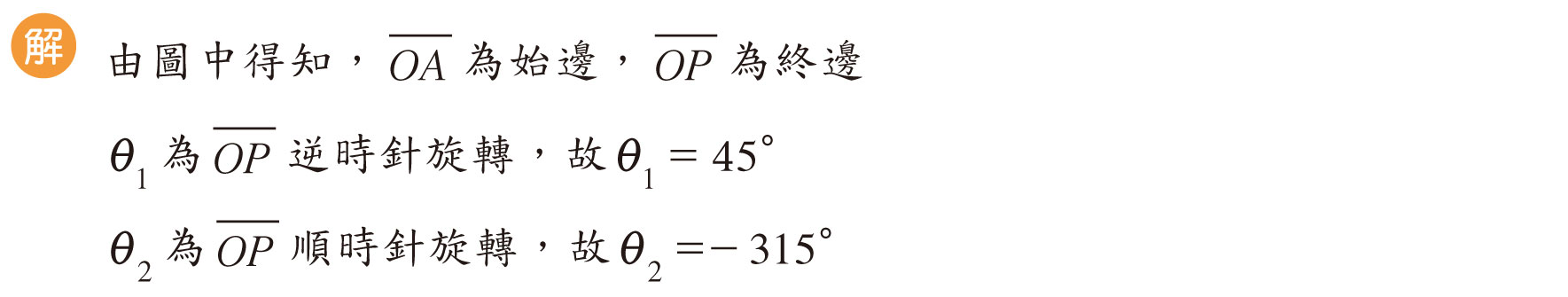 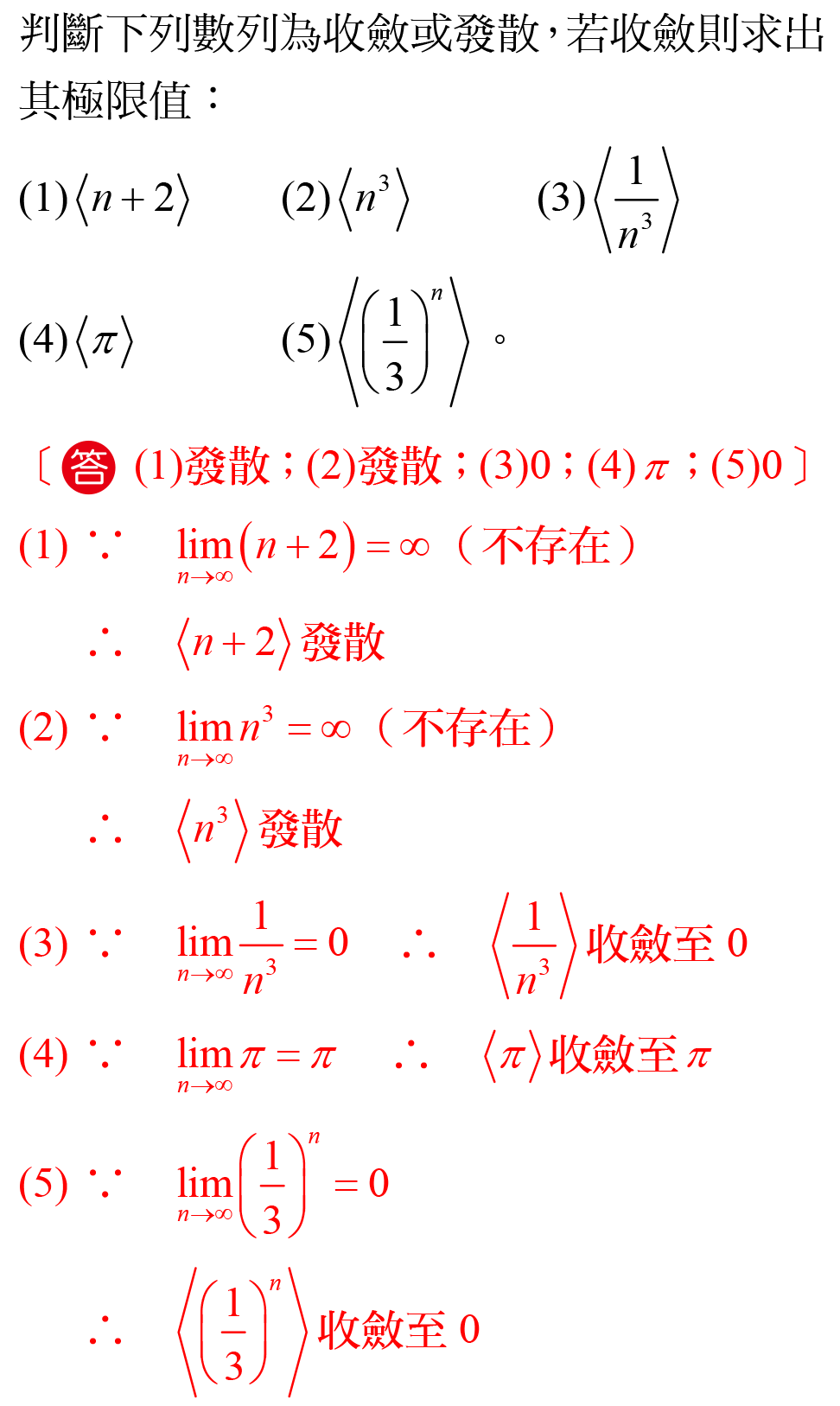 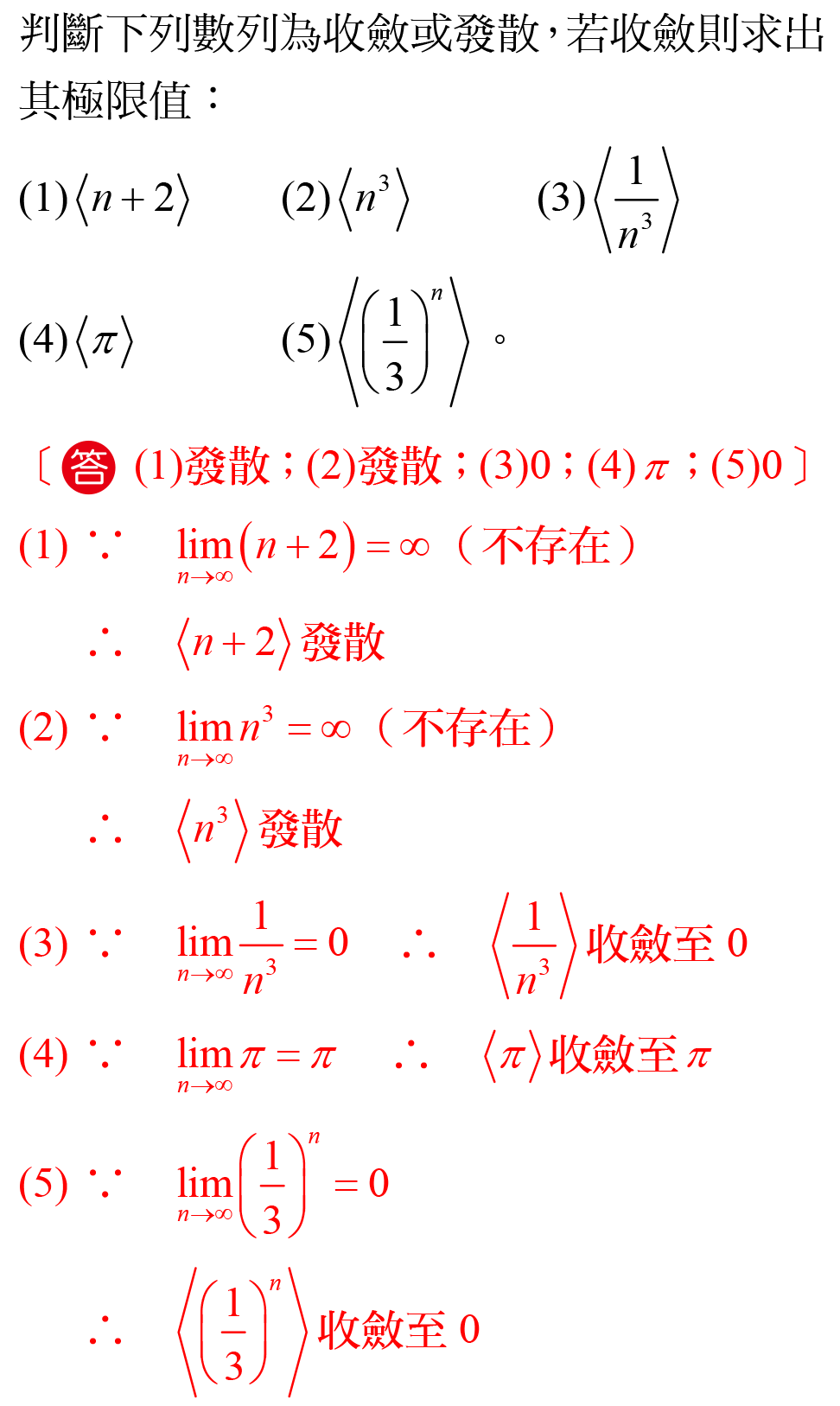 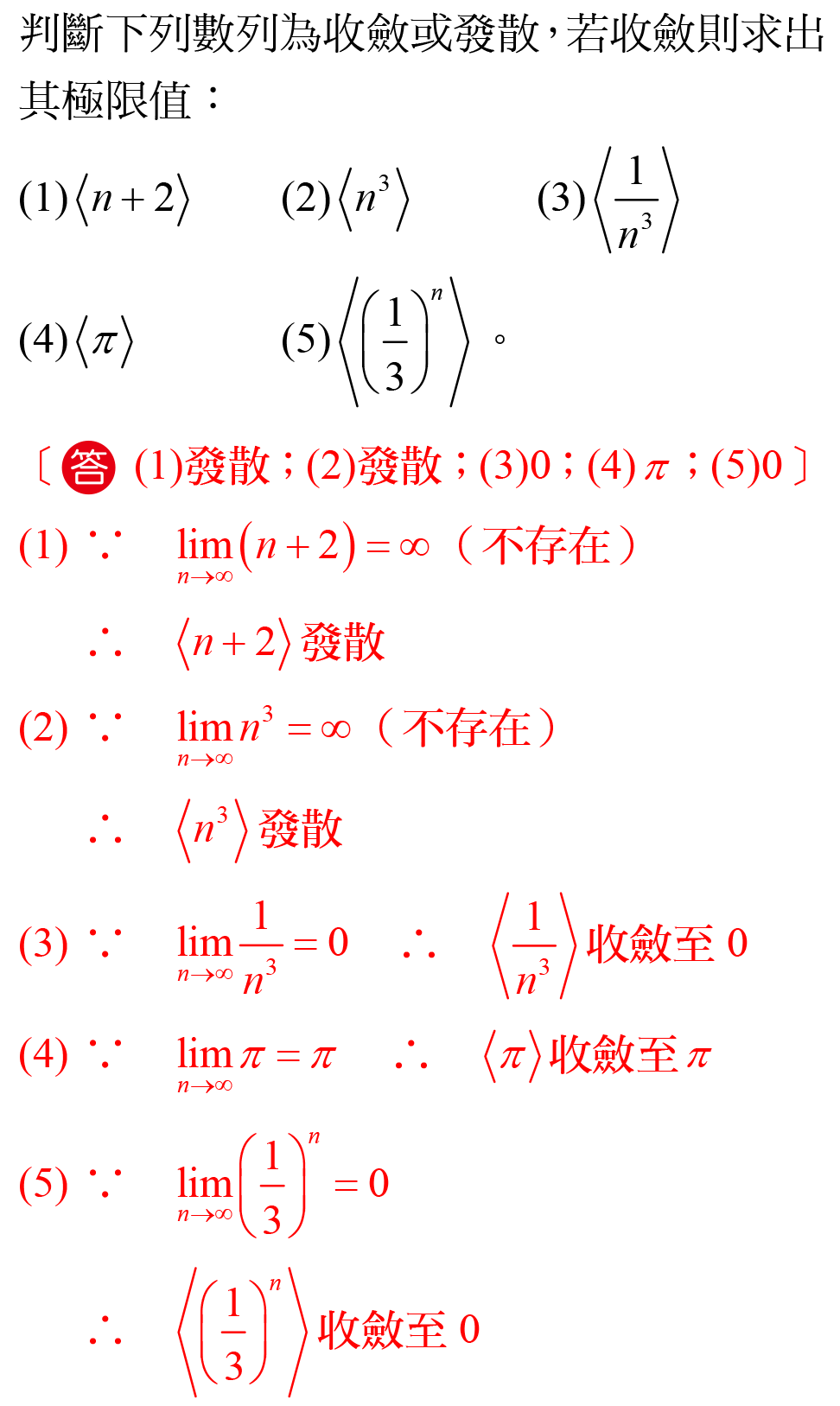 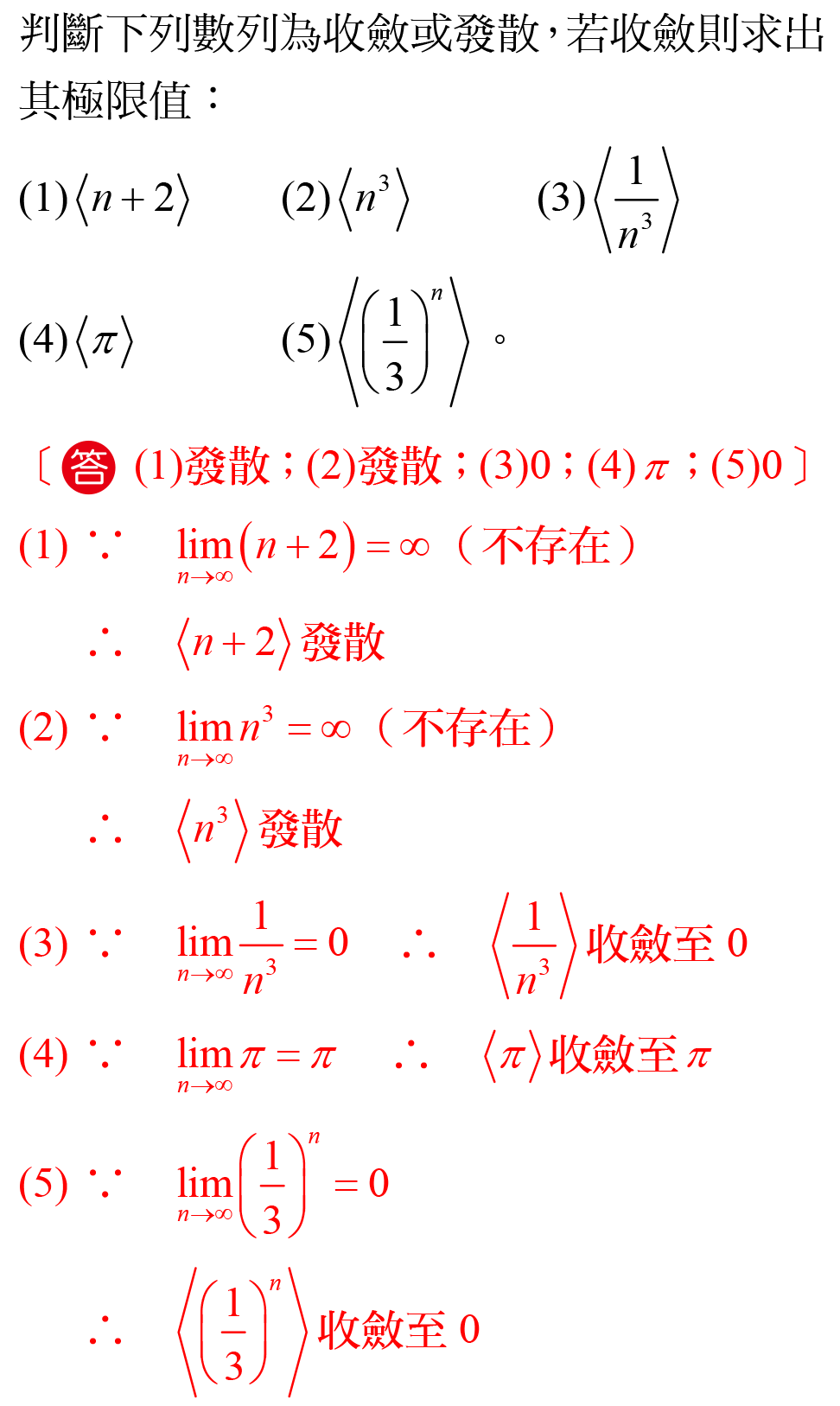 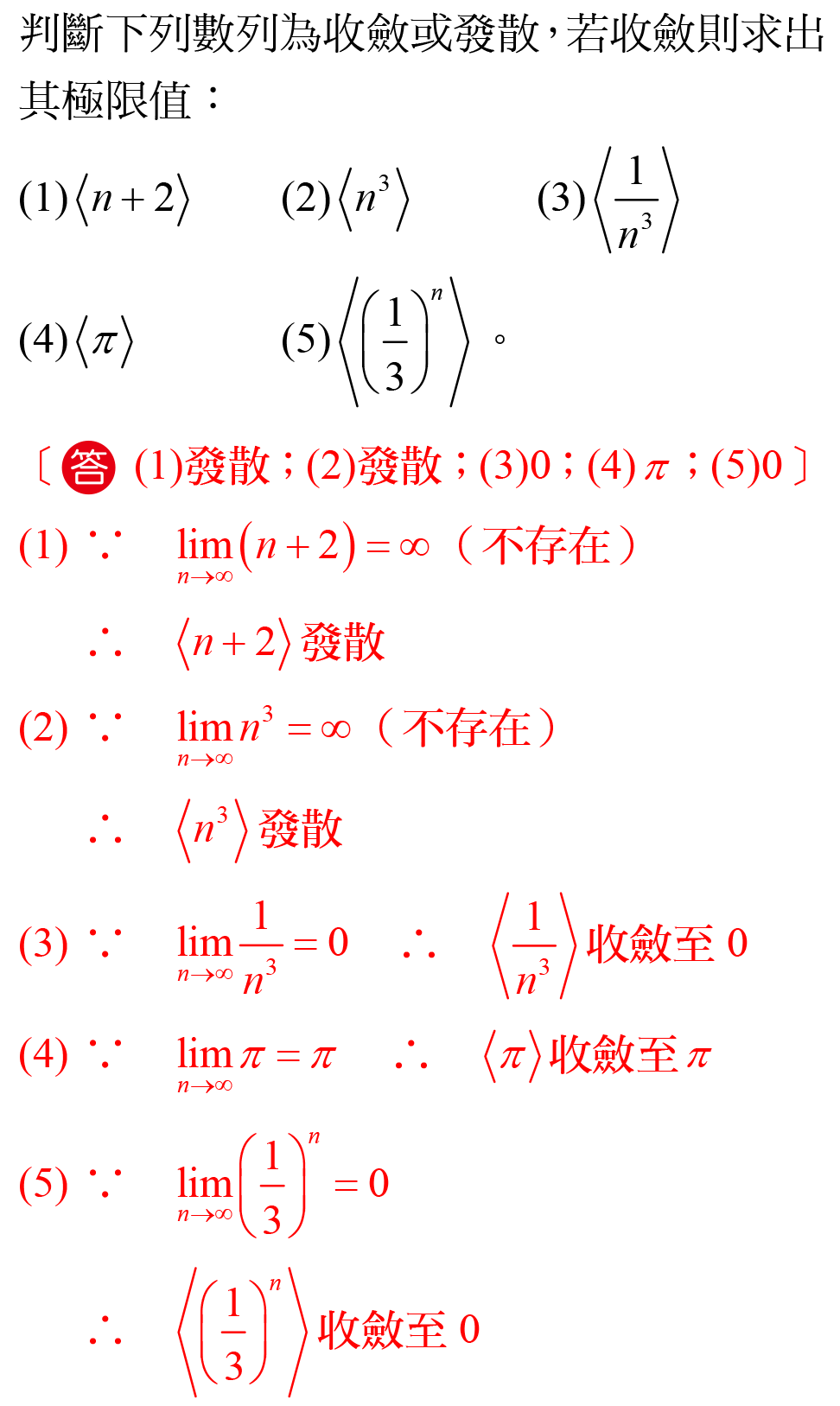 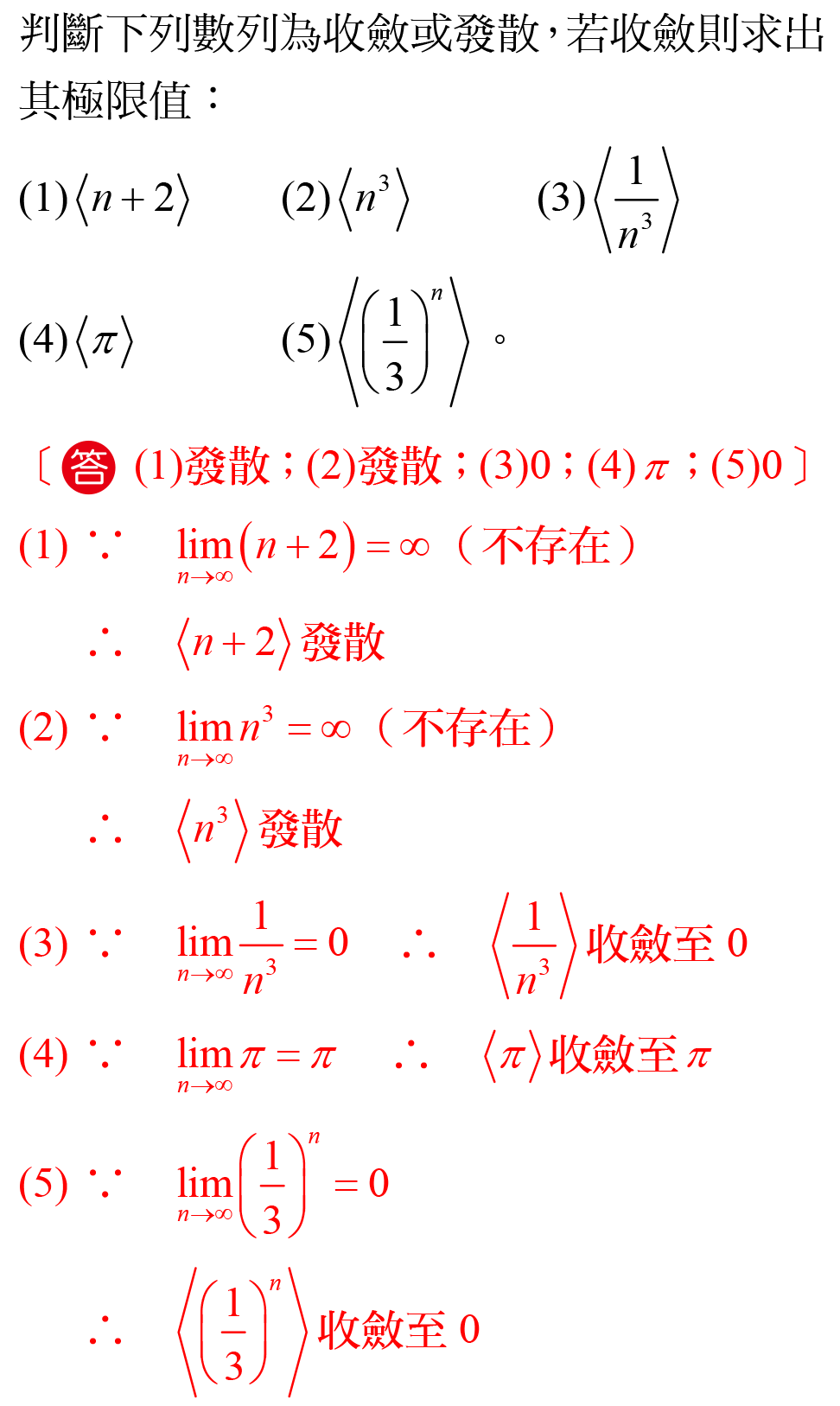 無窮數列的收斂或發散
1
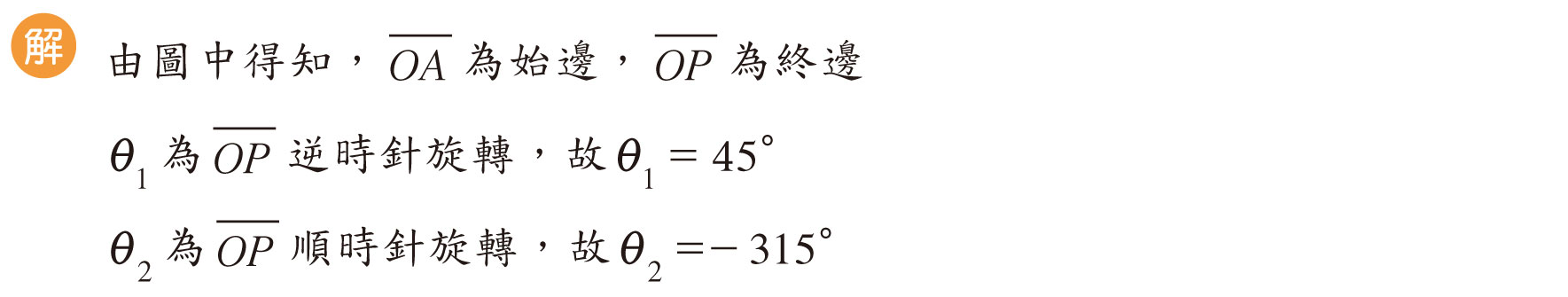 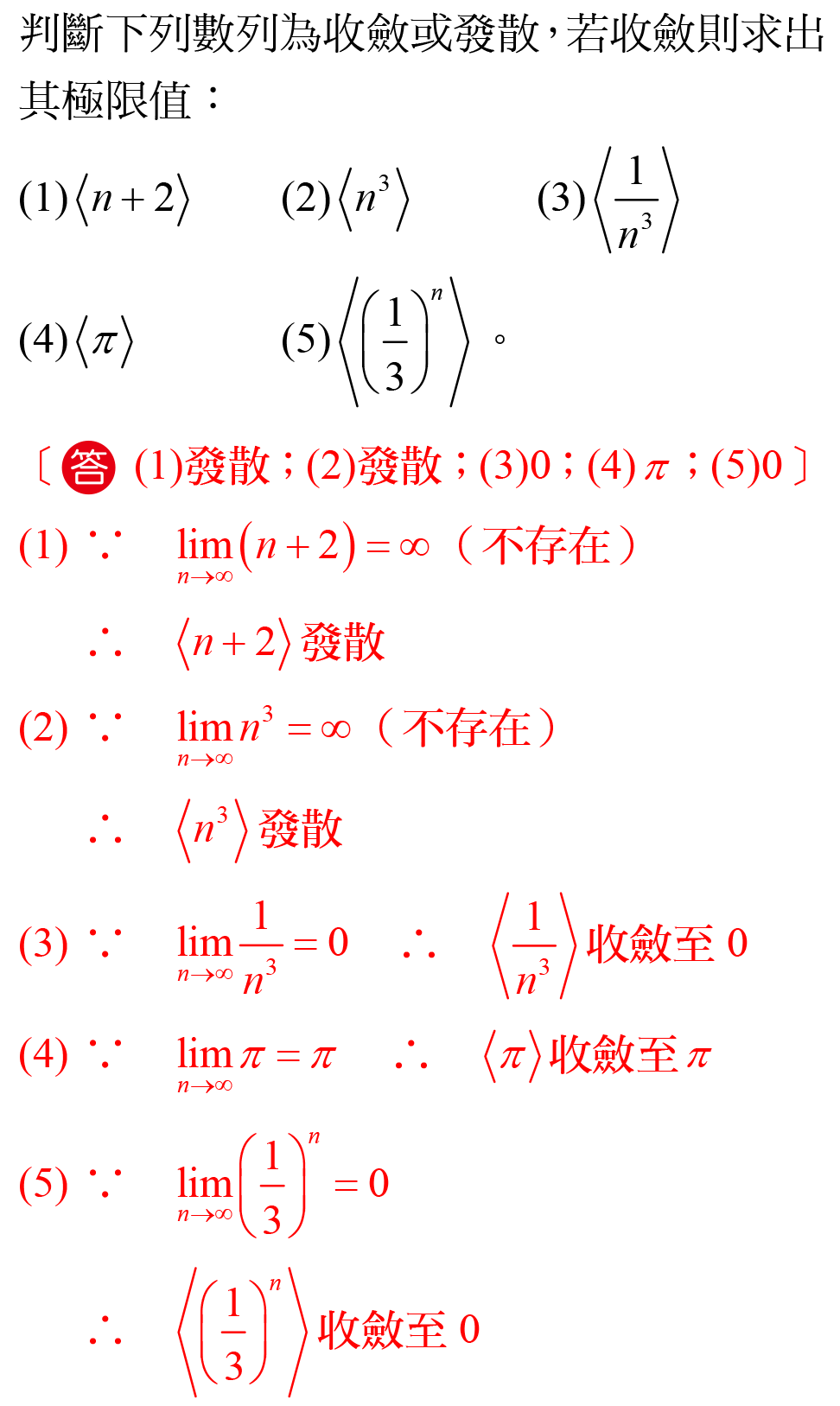 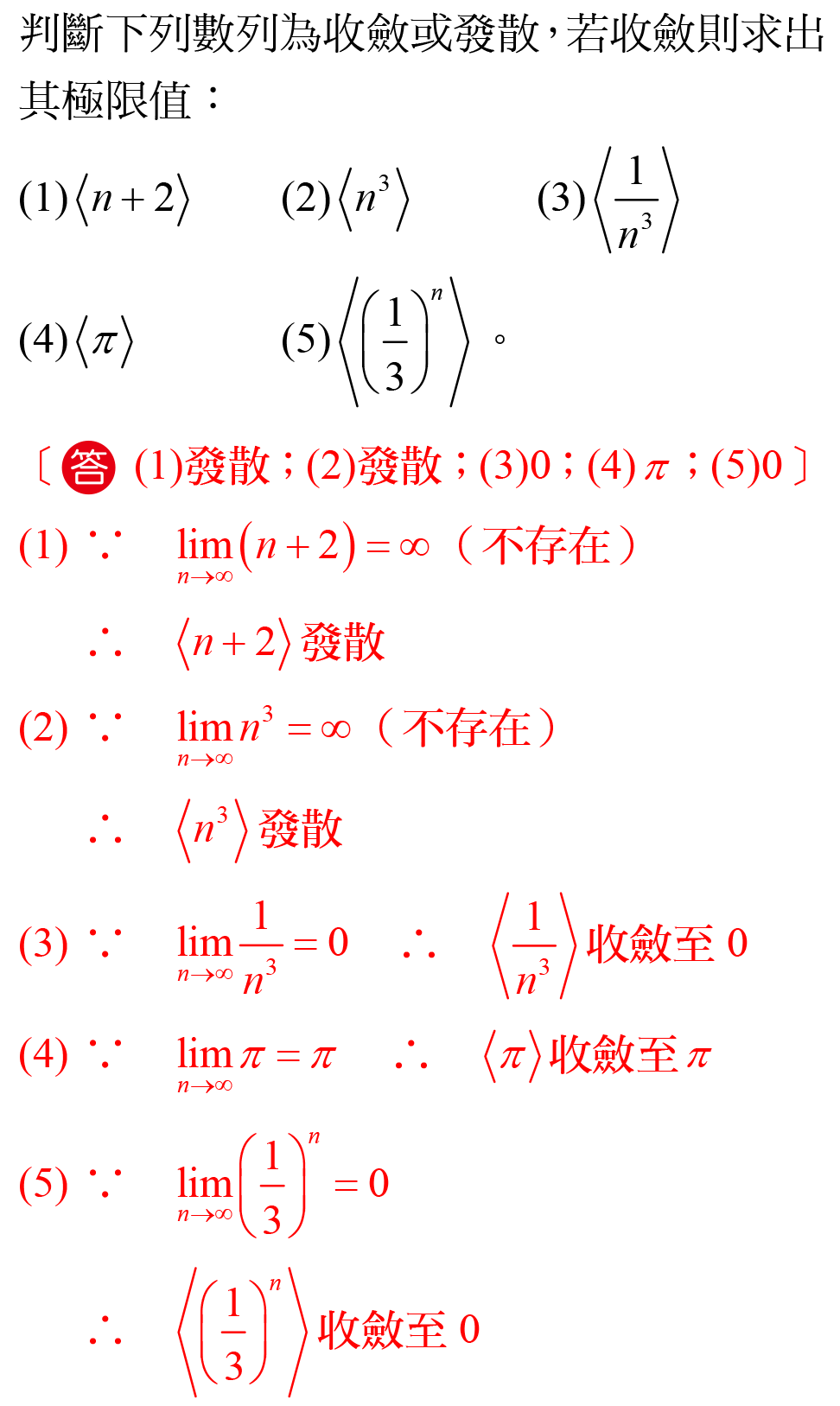 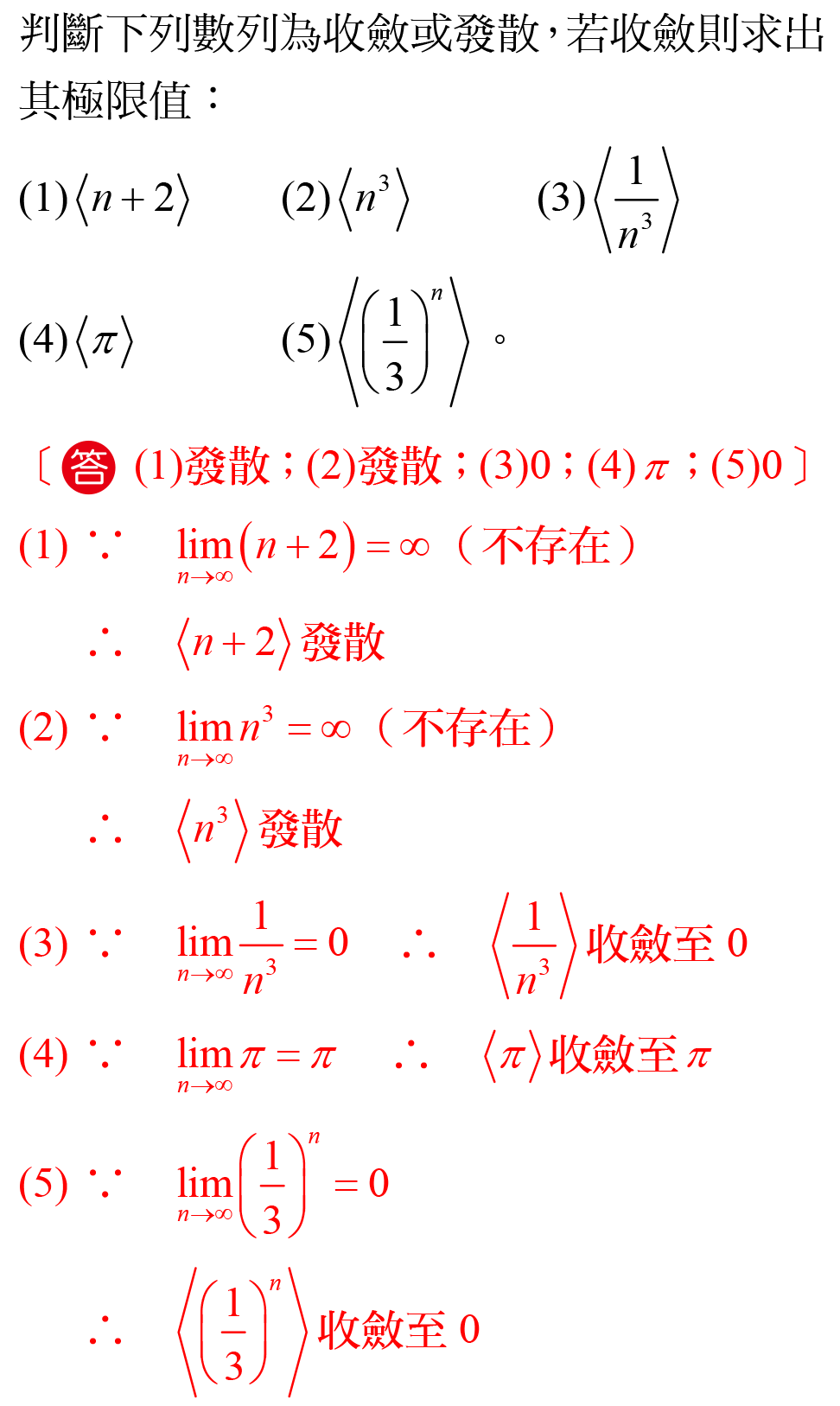 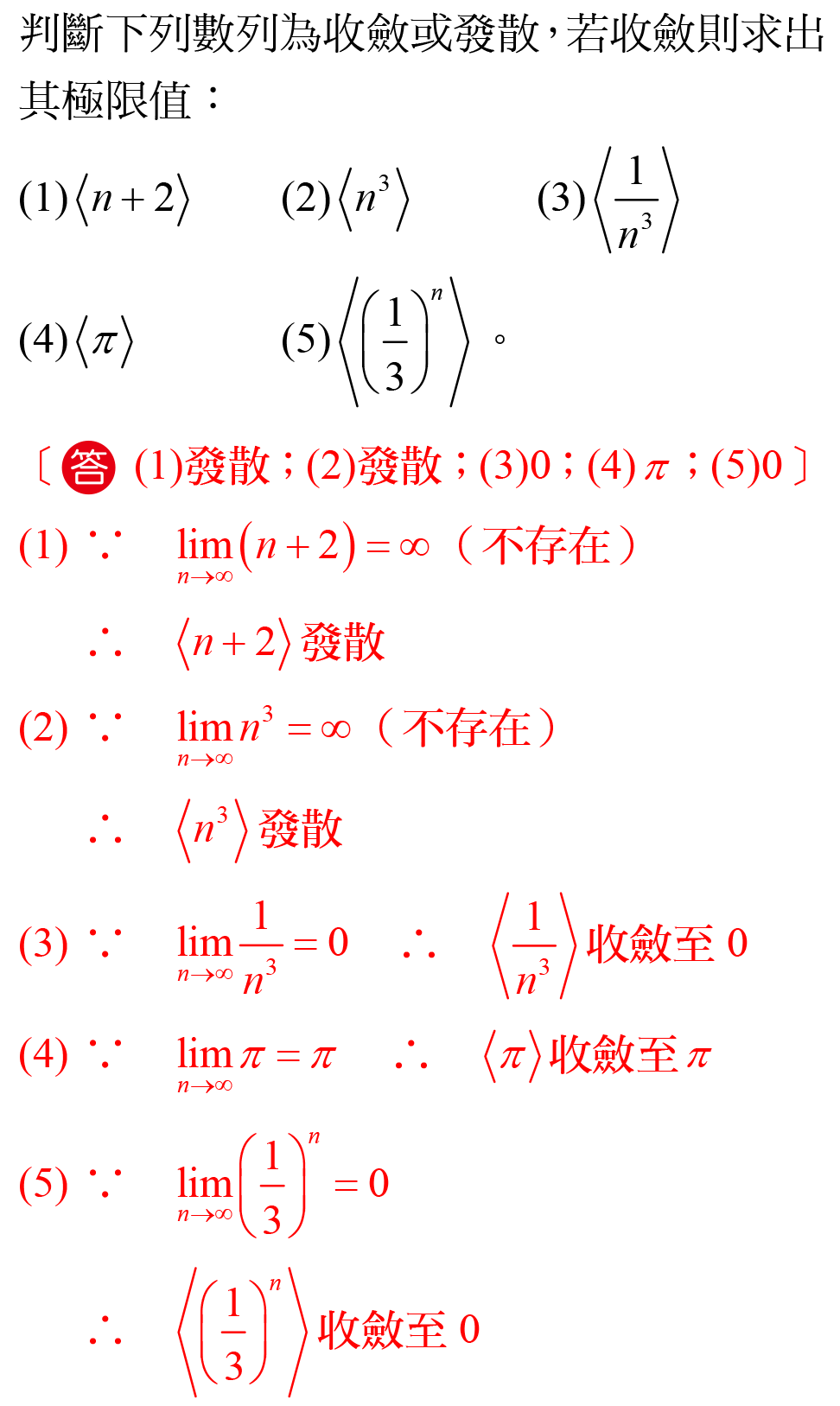 無窮數列的收斂或發散
1
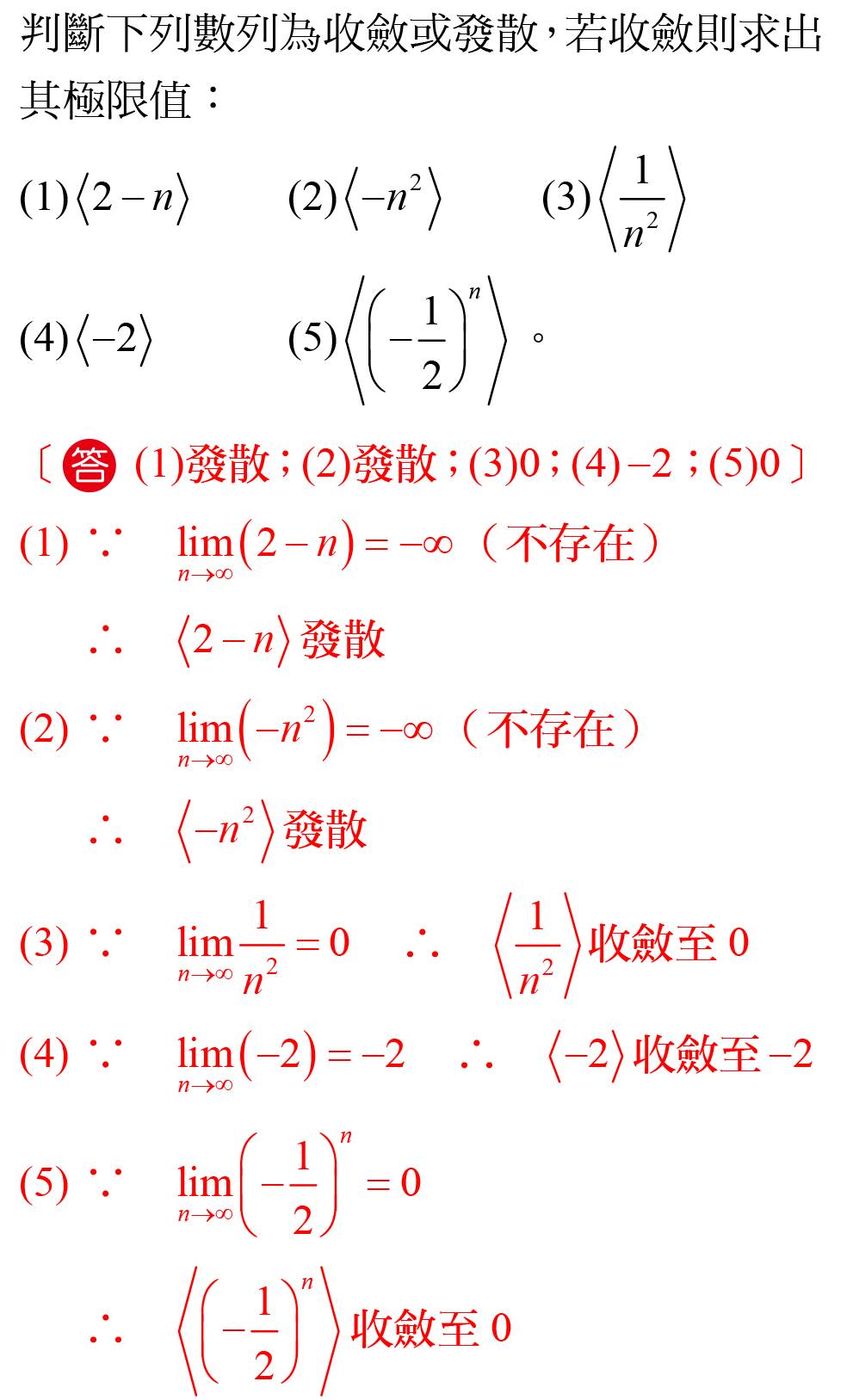 無窮數列的收斂或發散
1
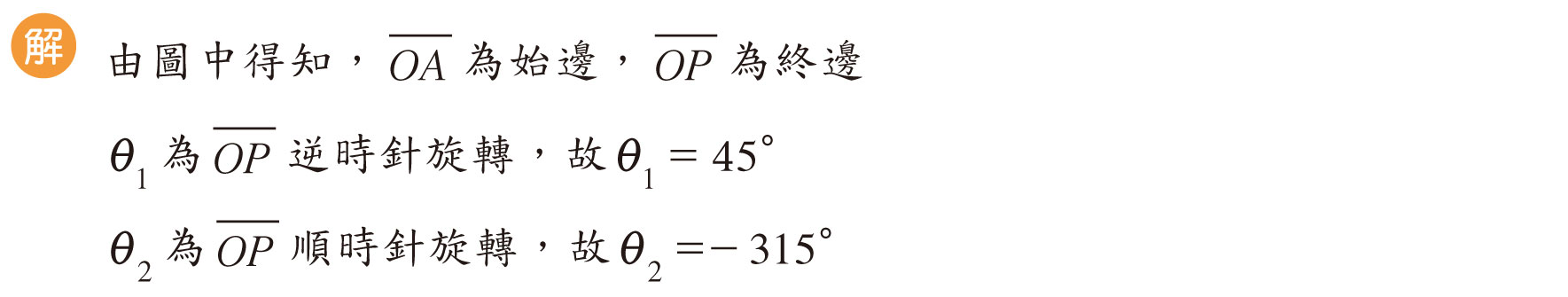 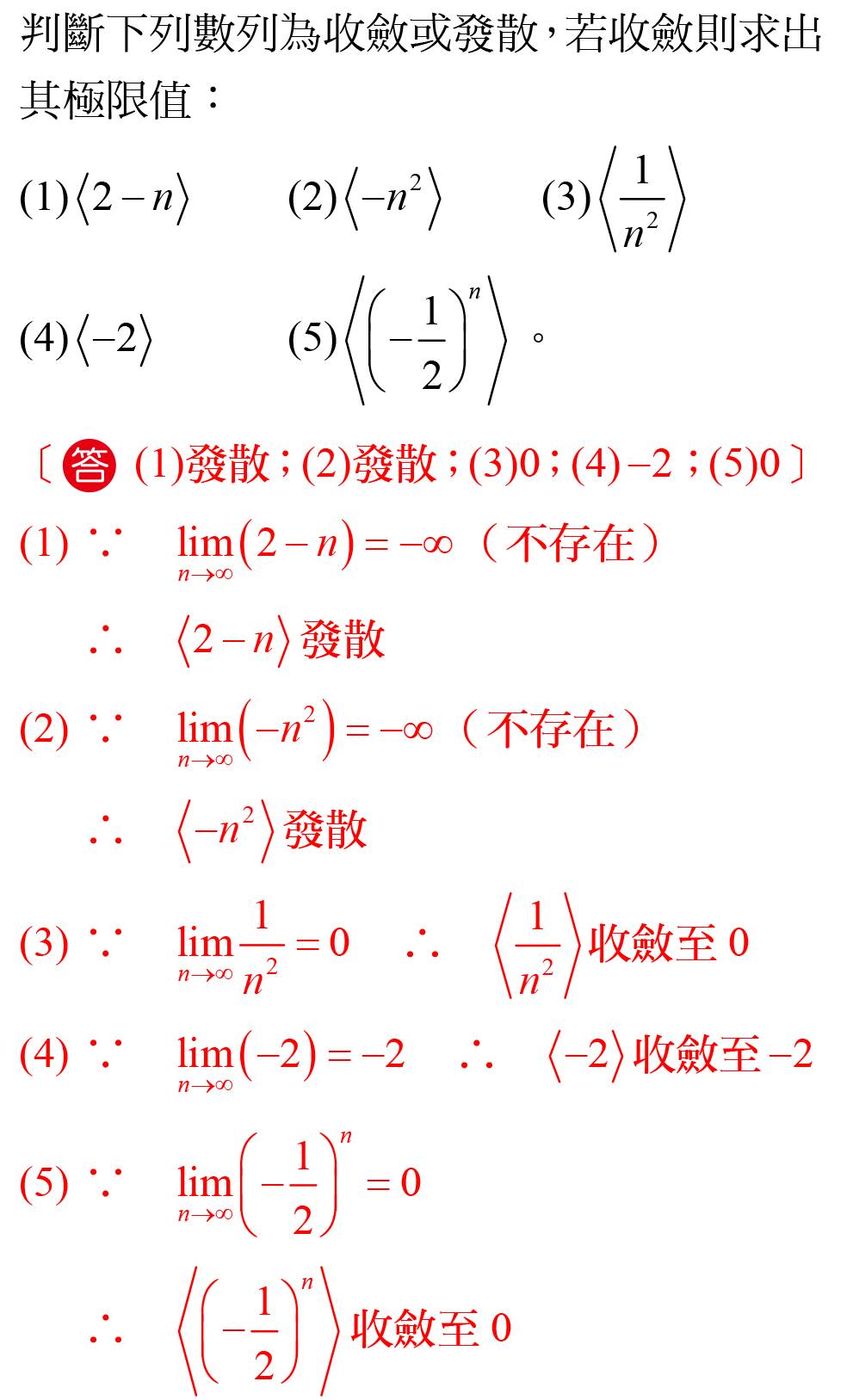 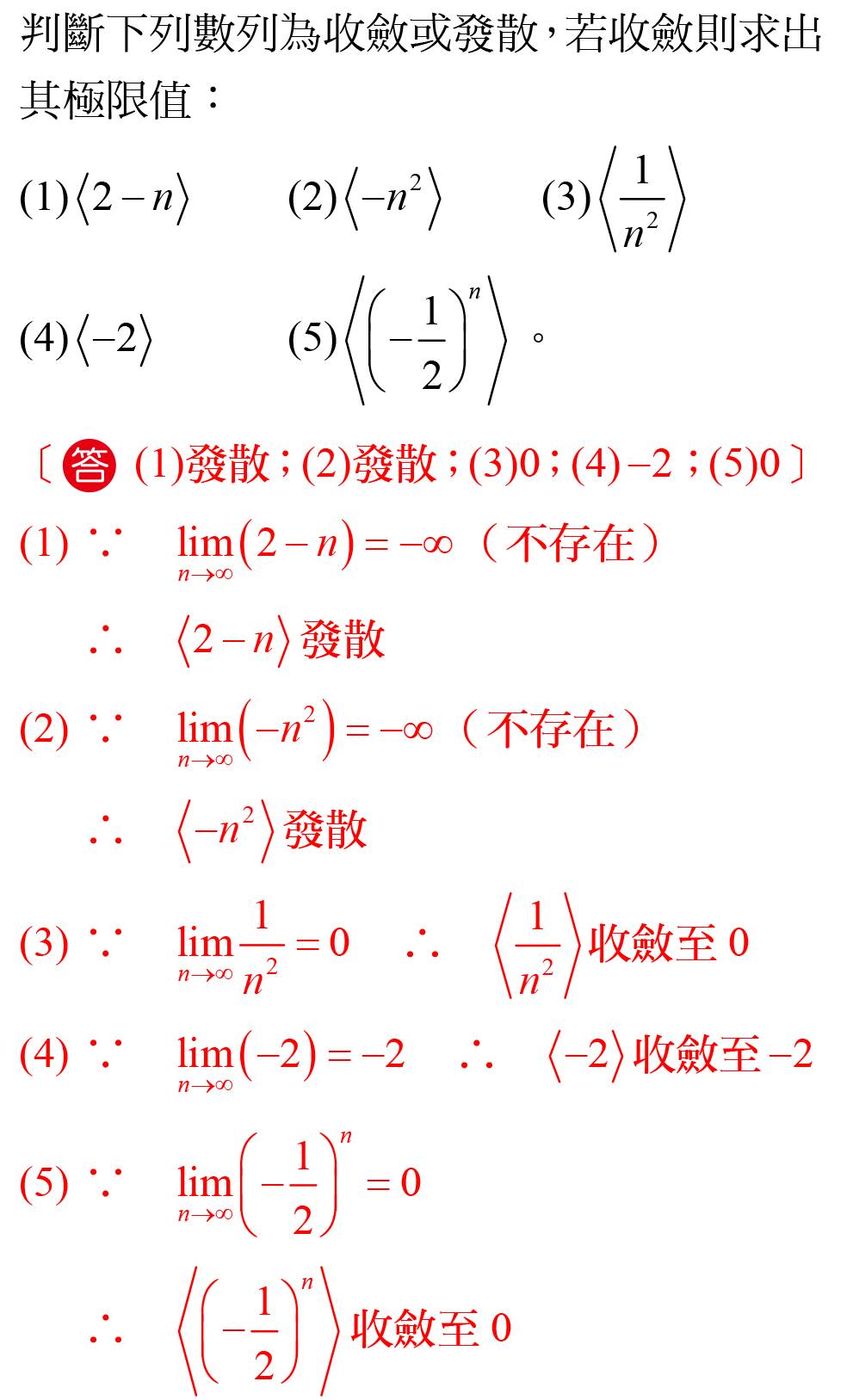 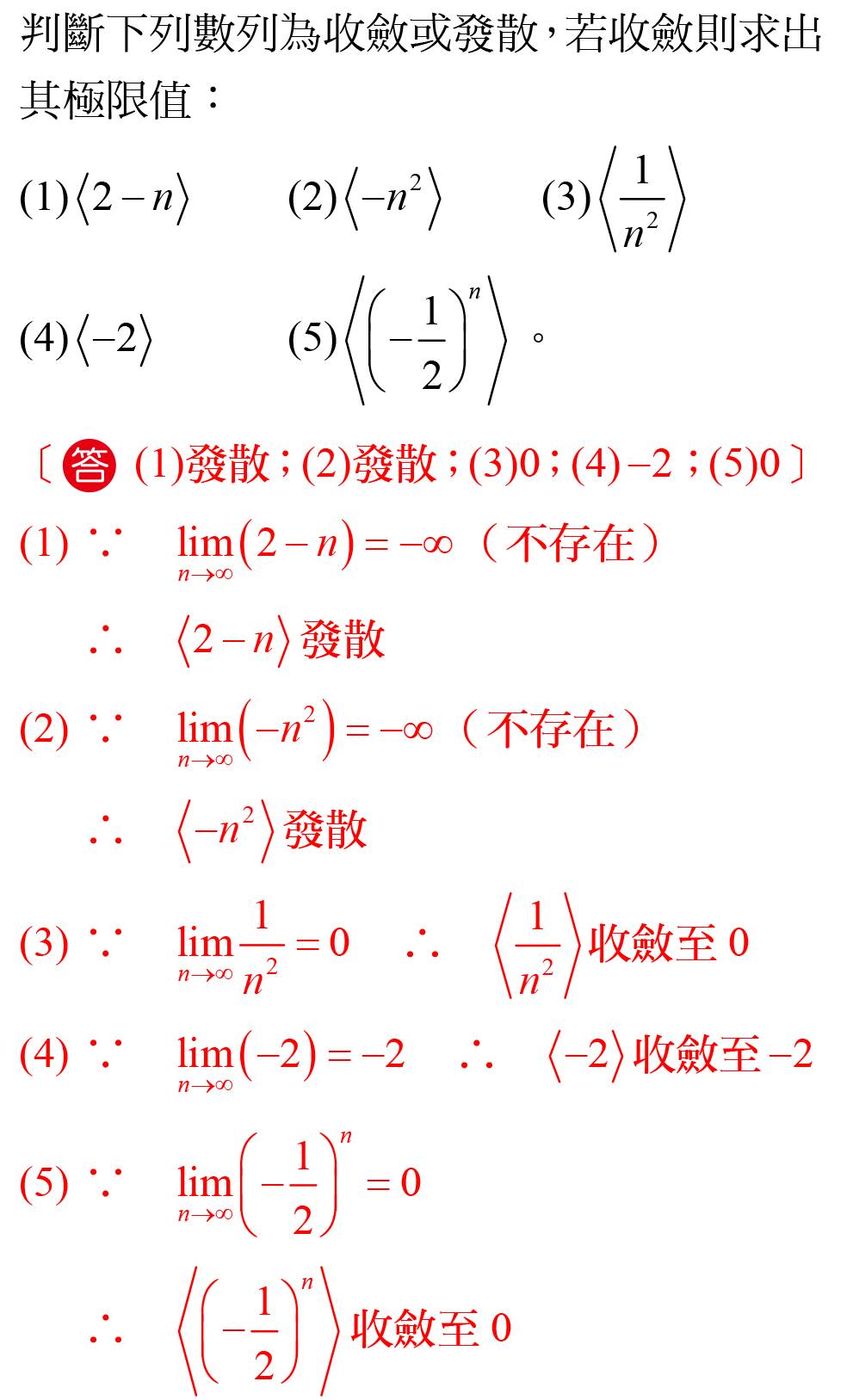 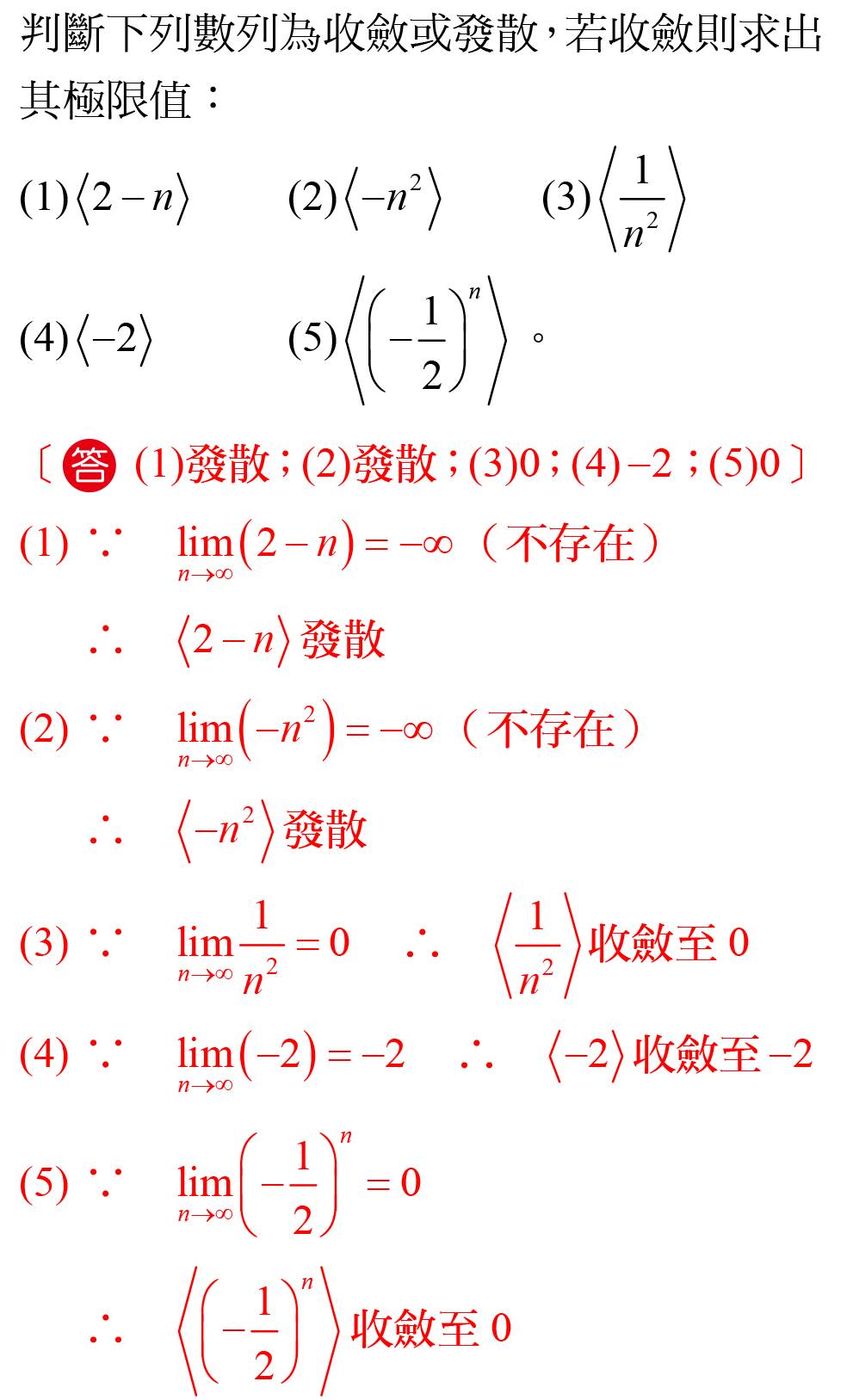 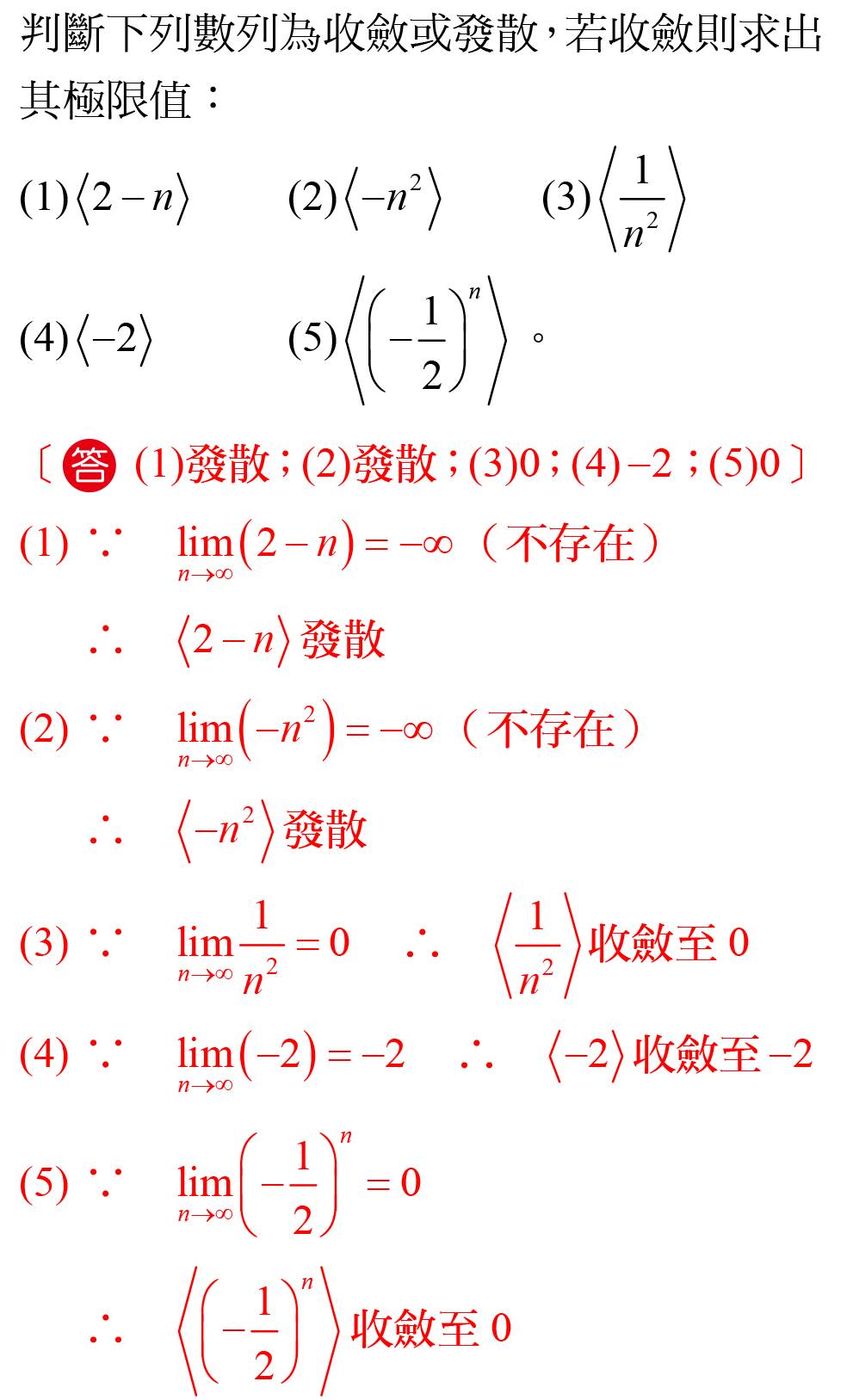 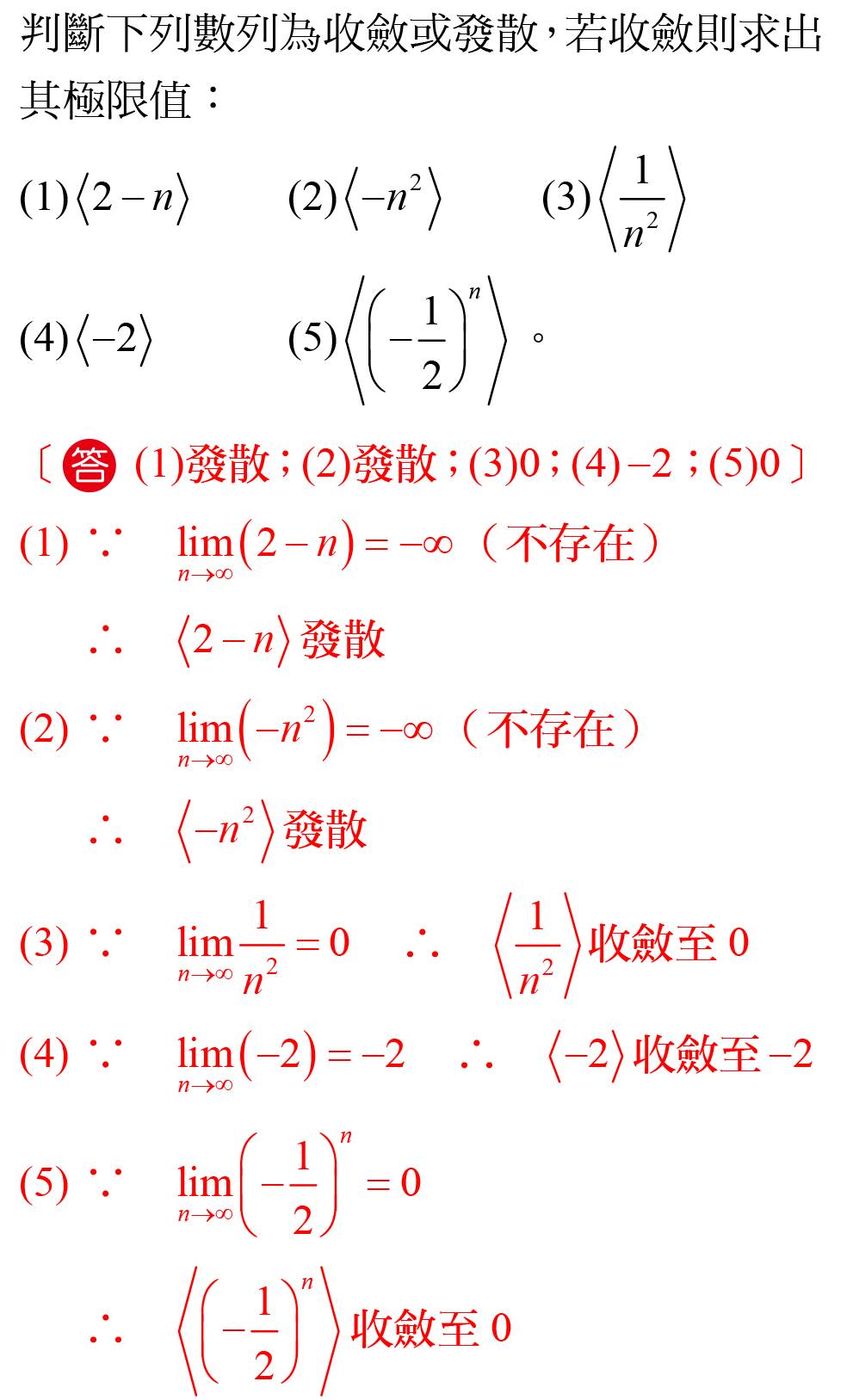 無窮數列的收斂或發散
1
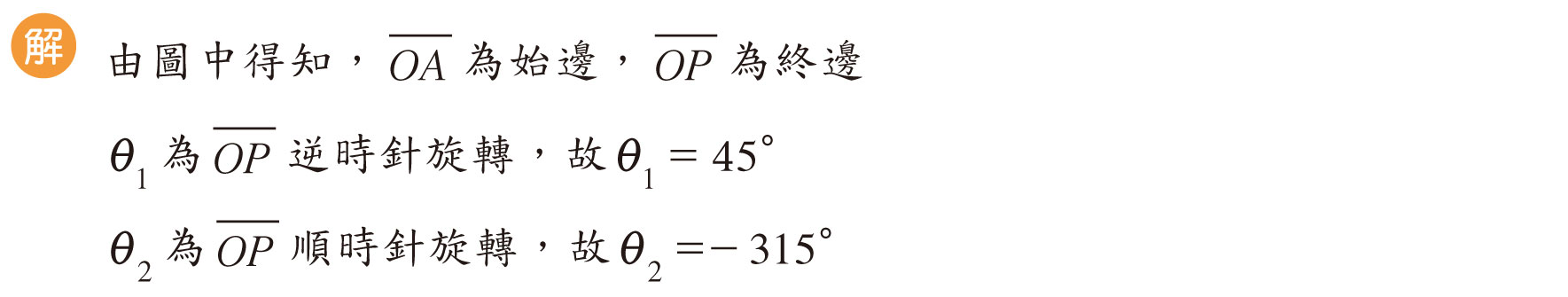 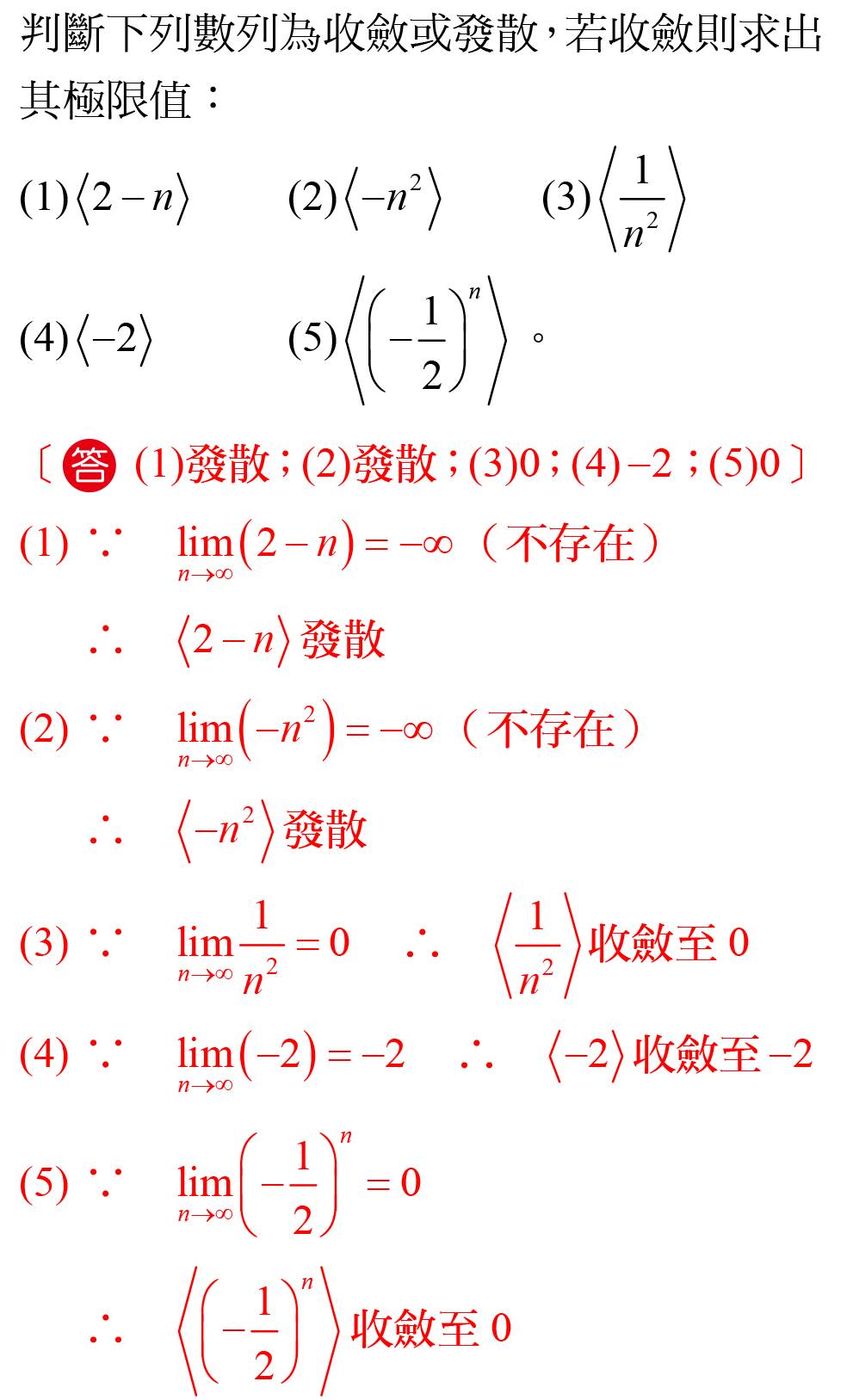 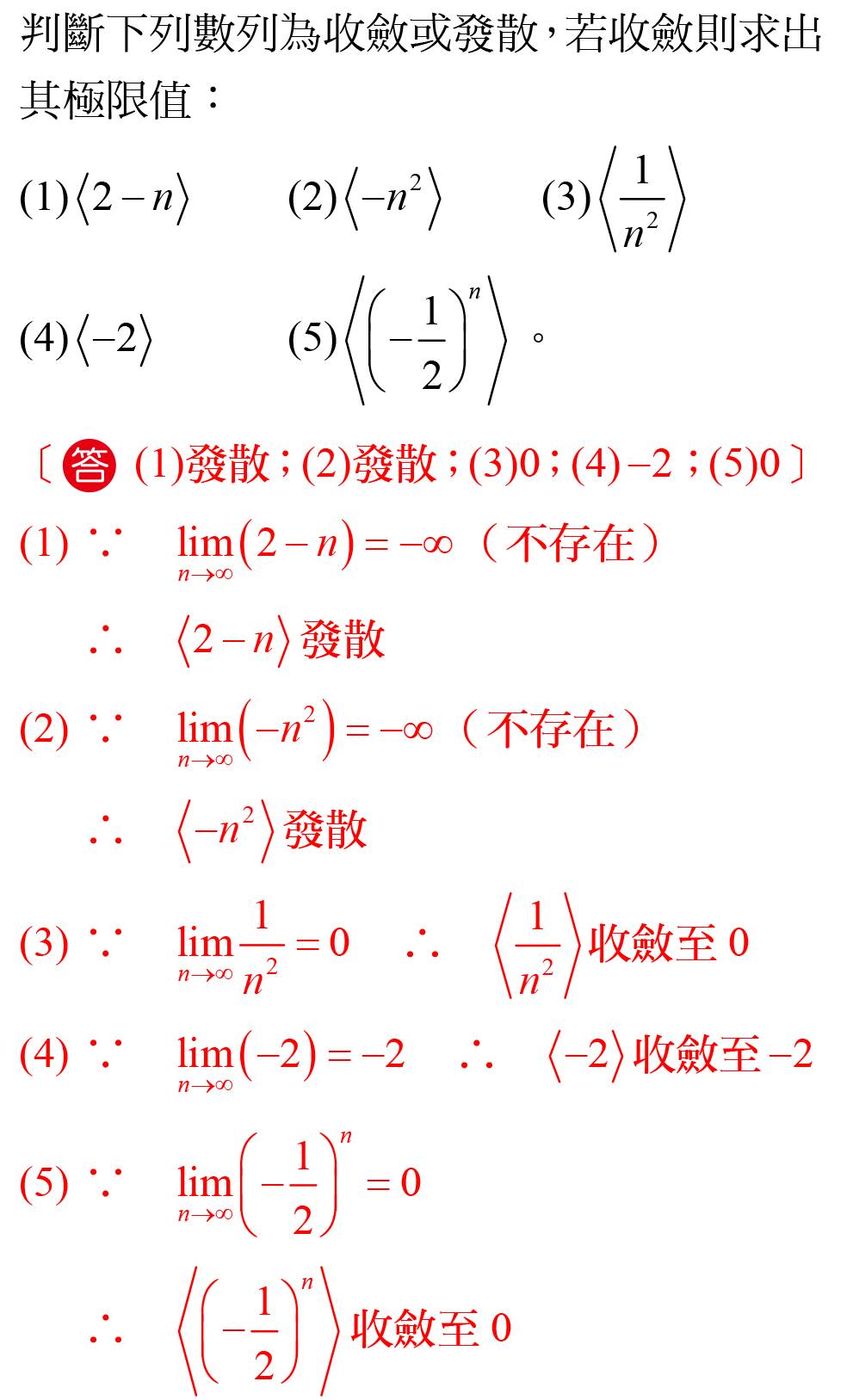 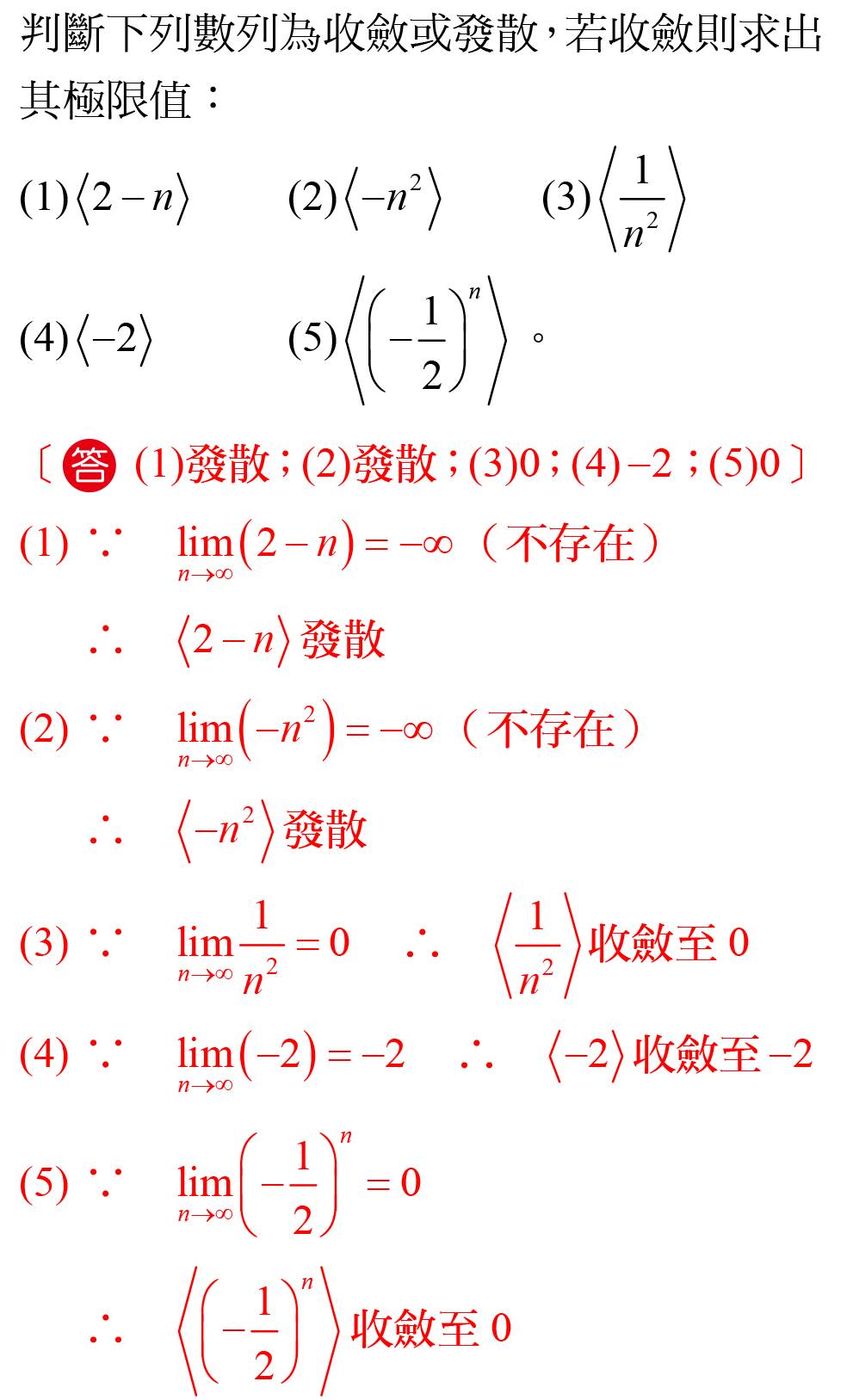 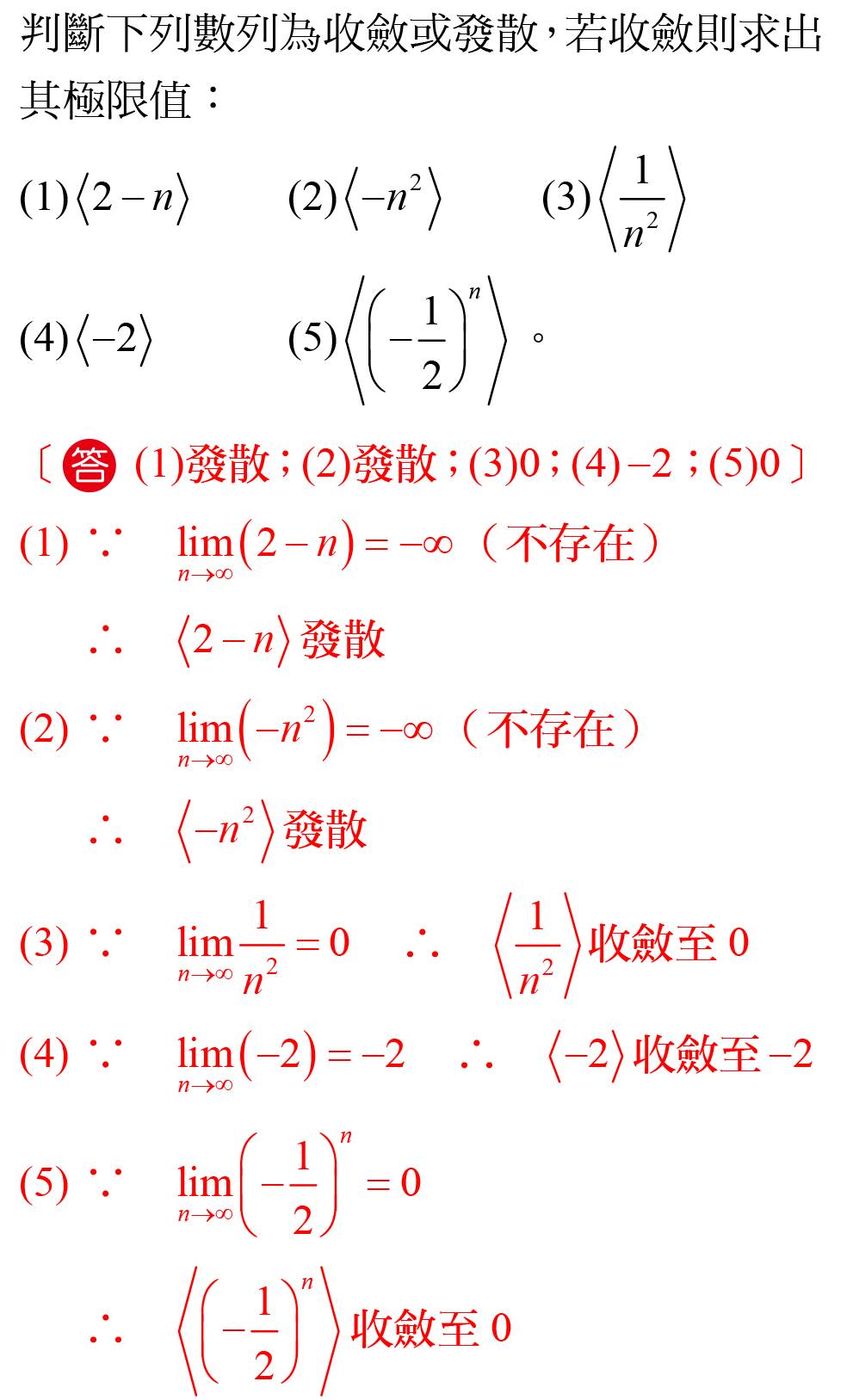 分式型數列的極限值
2
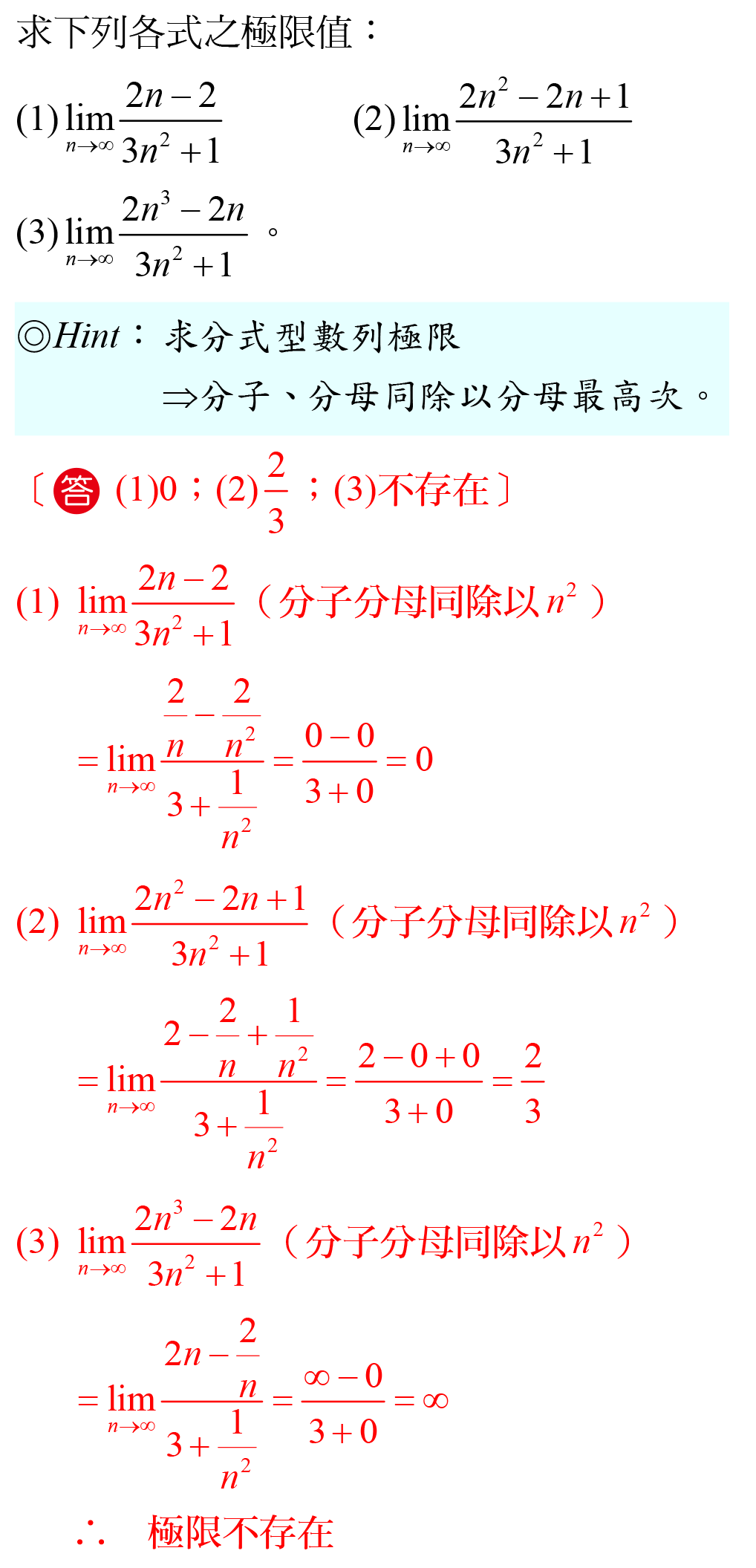 分式型數列的極限值
2
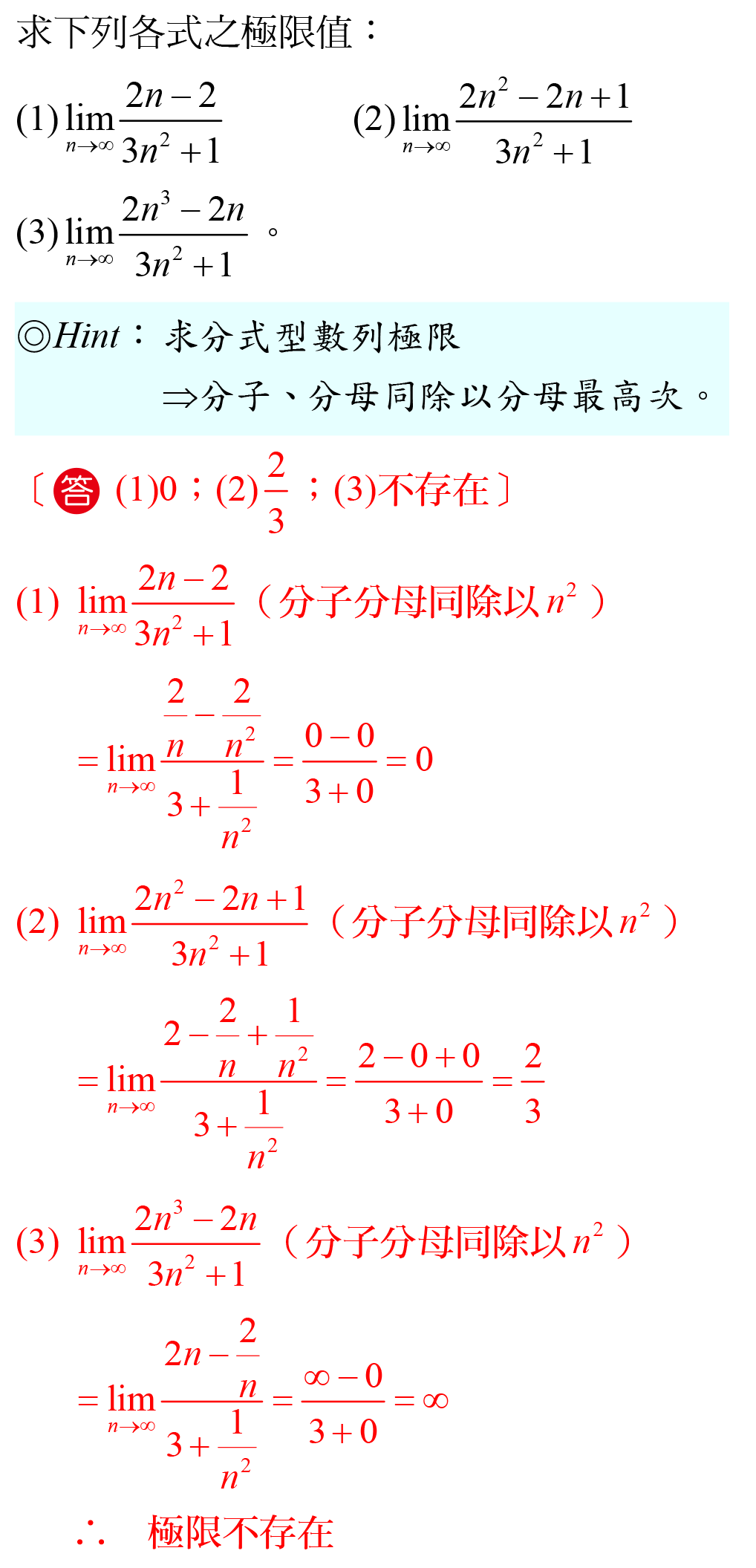 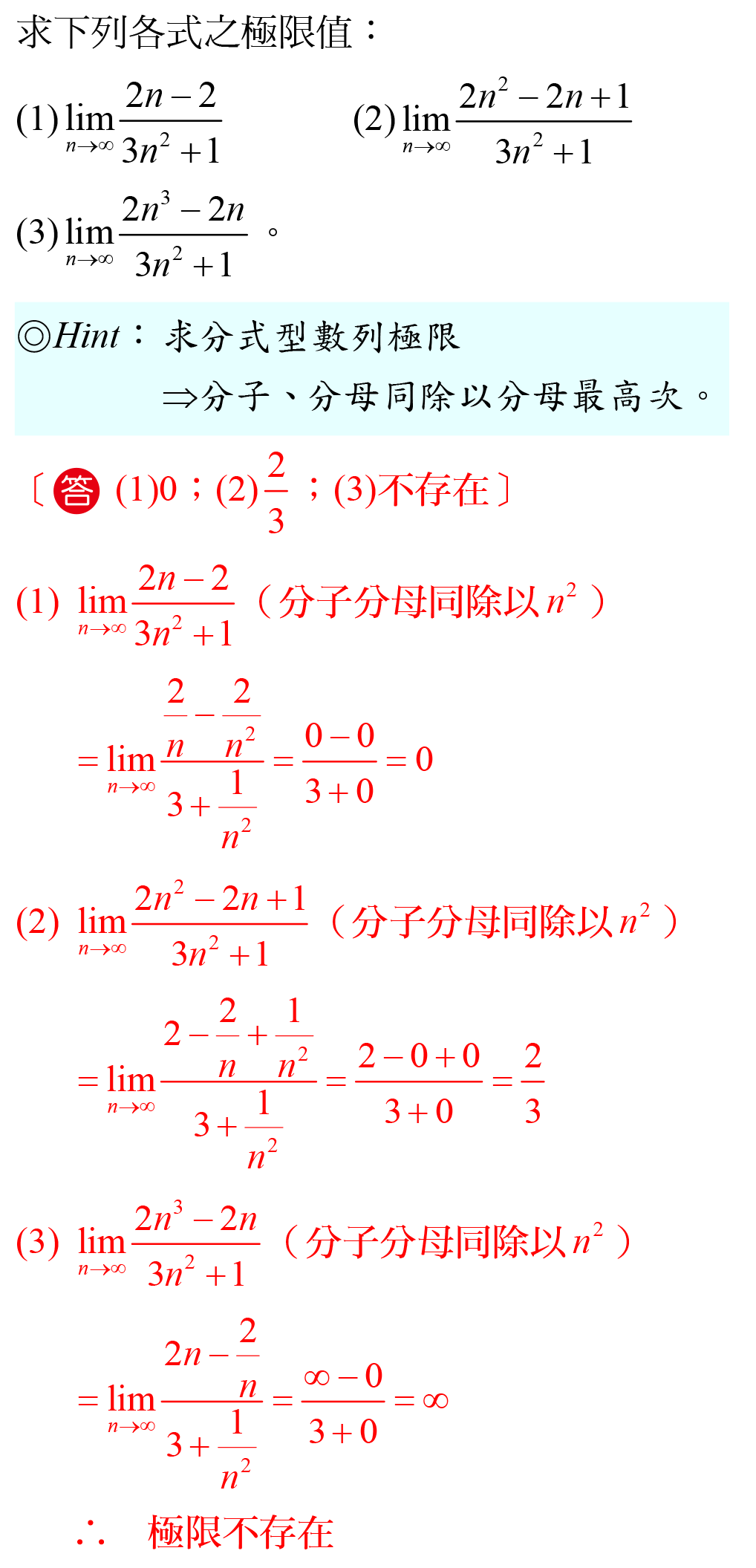 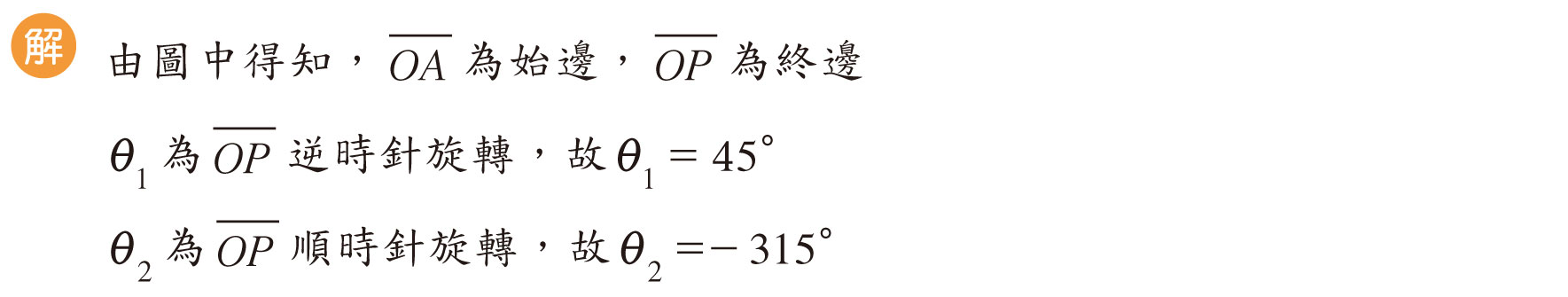 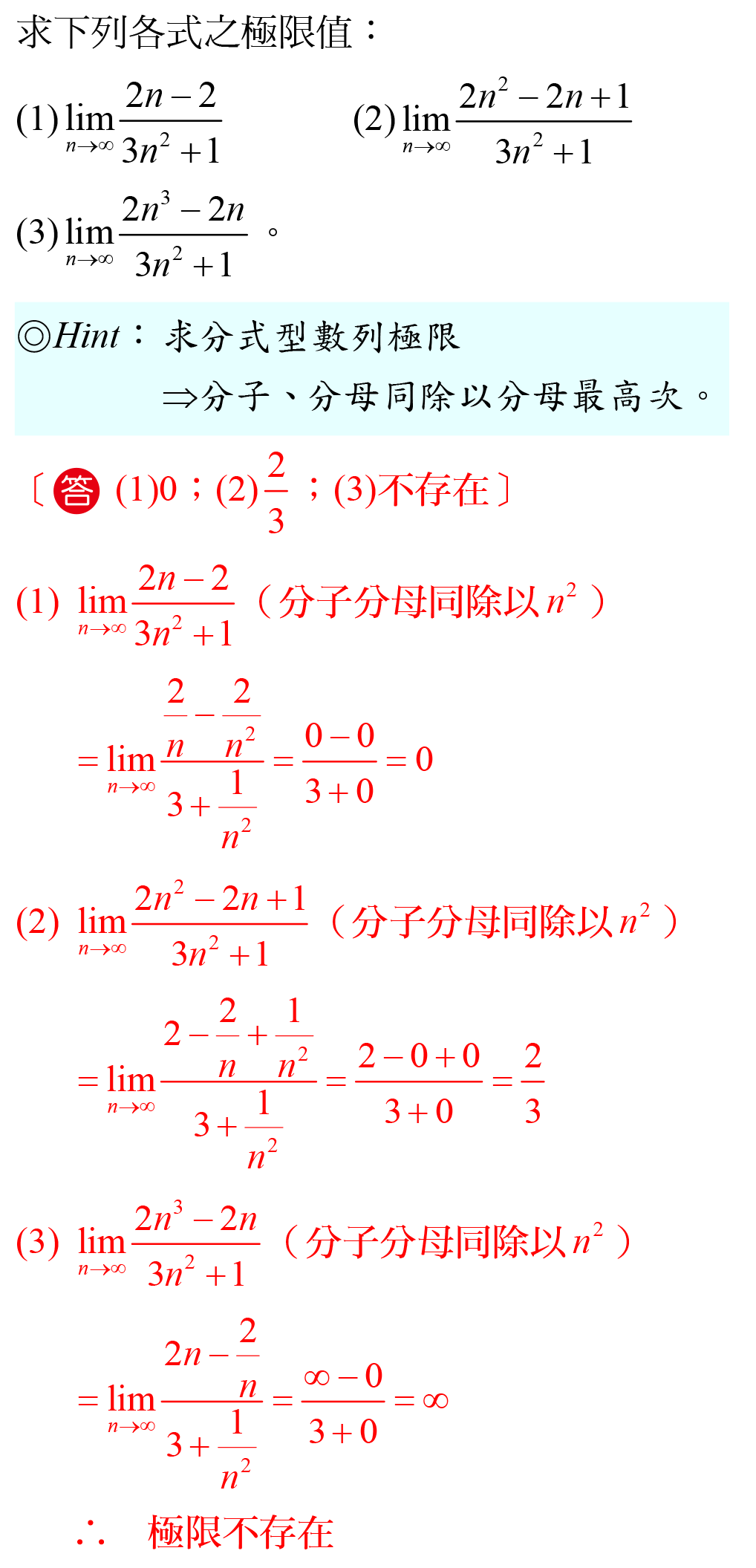 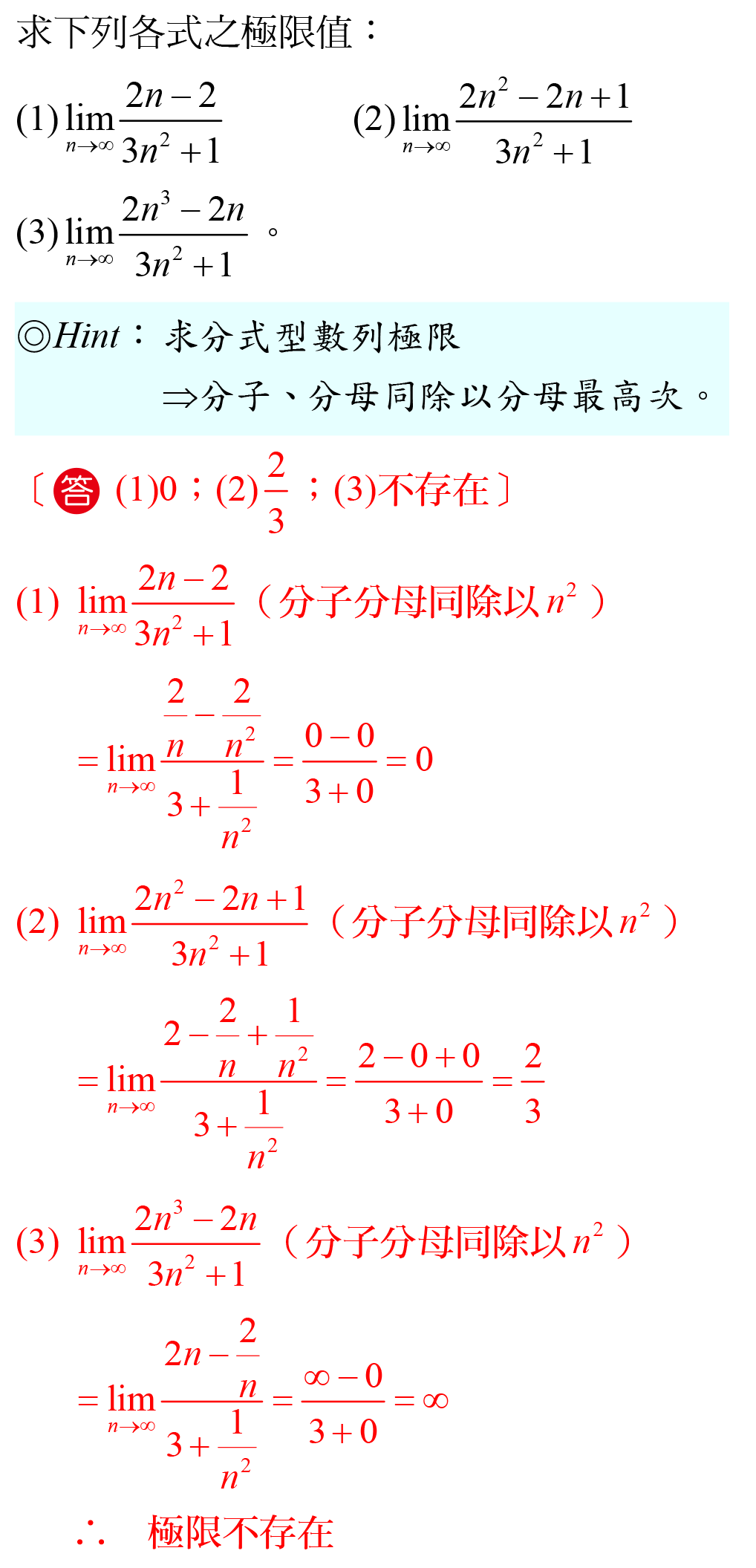 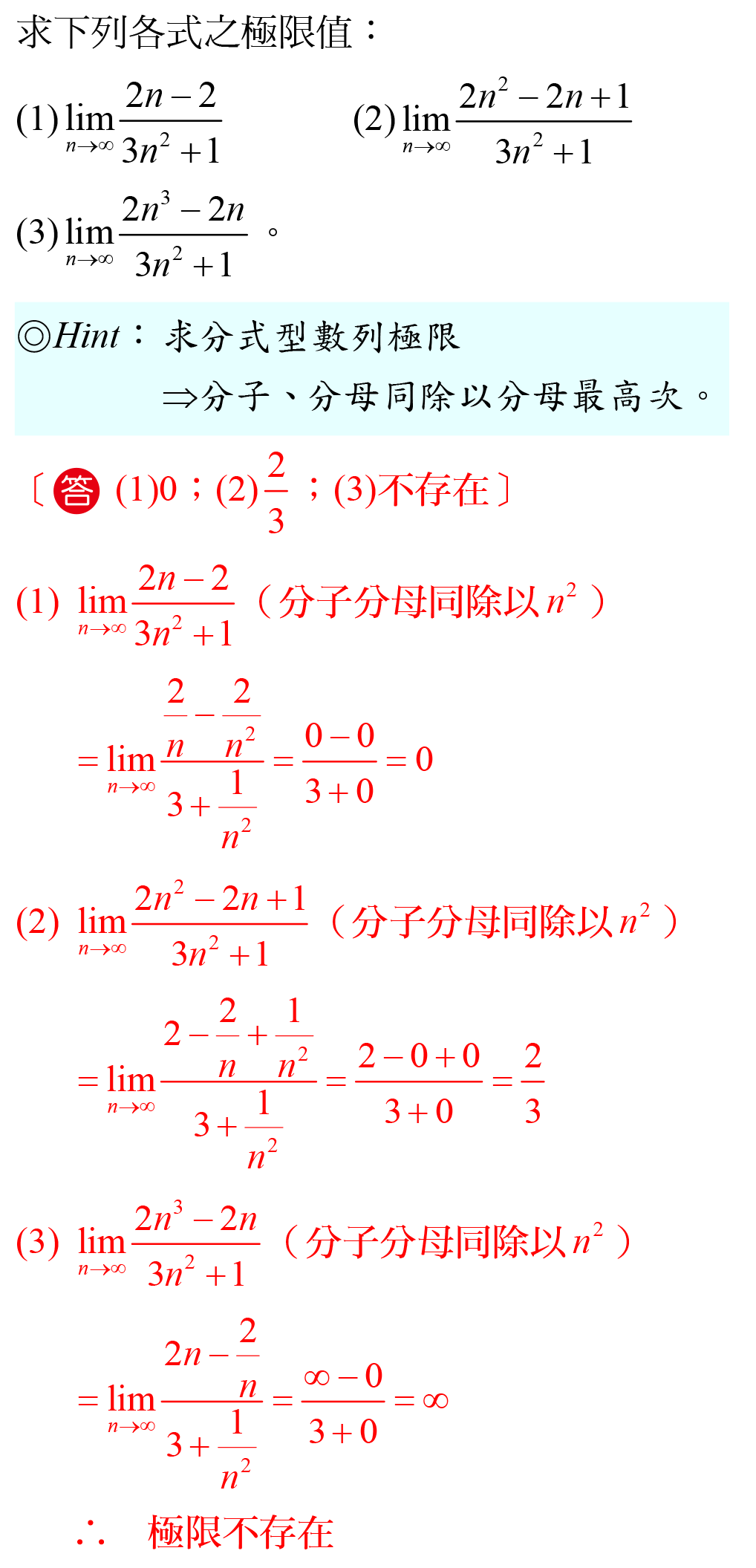 分式型數列的極限值
2
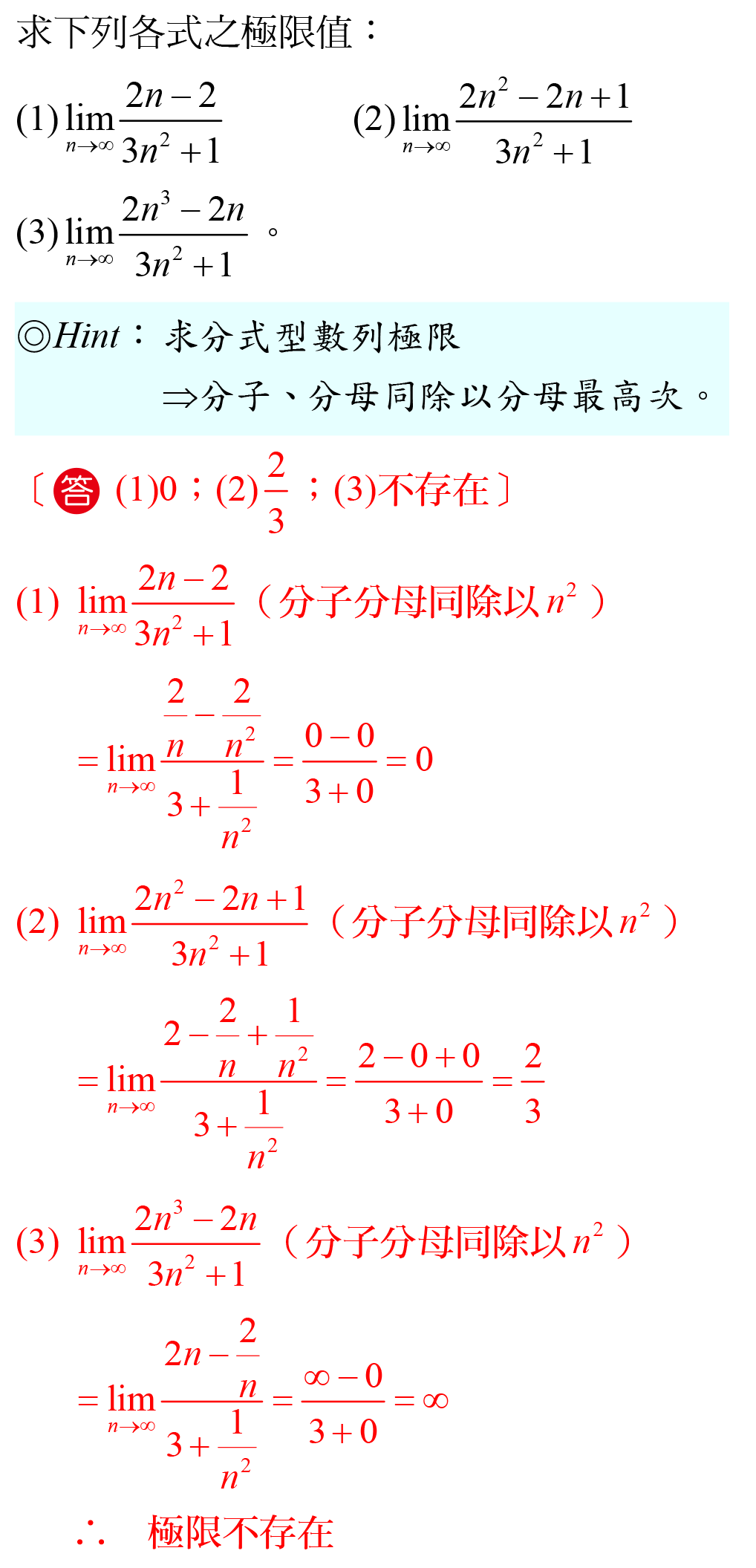 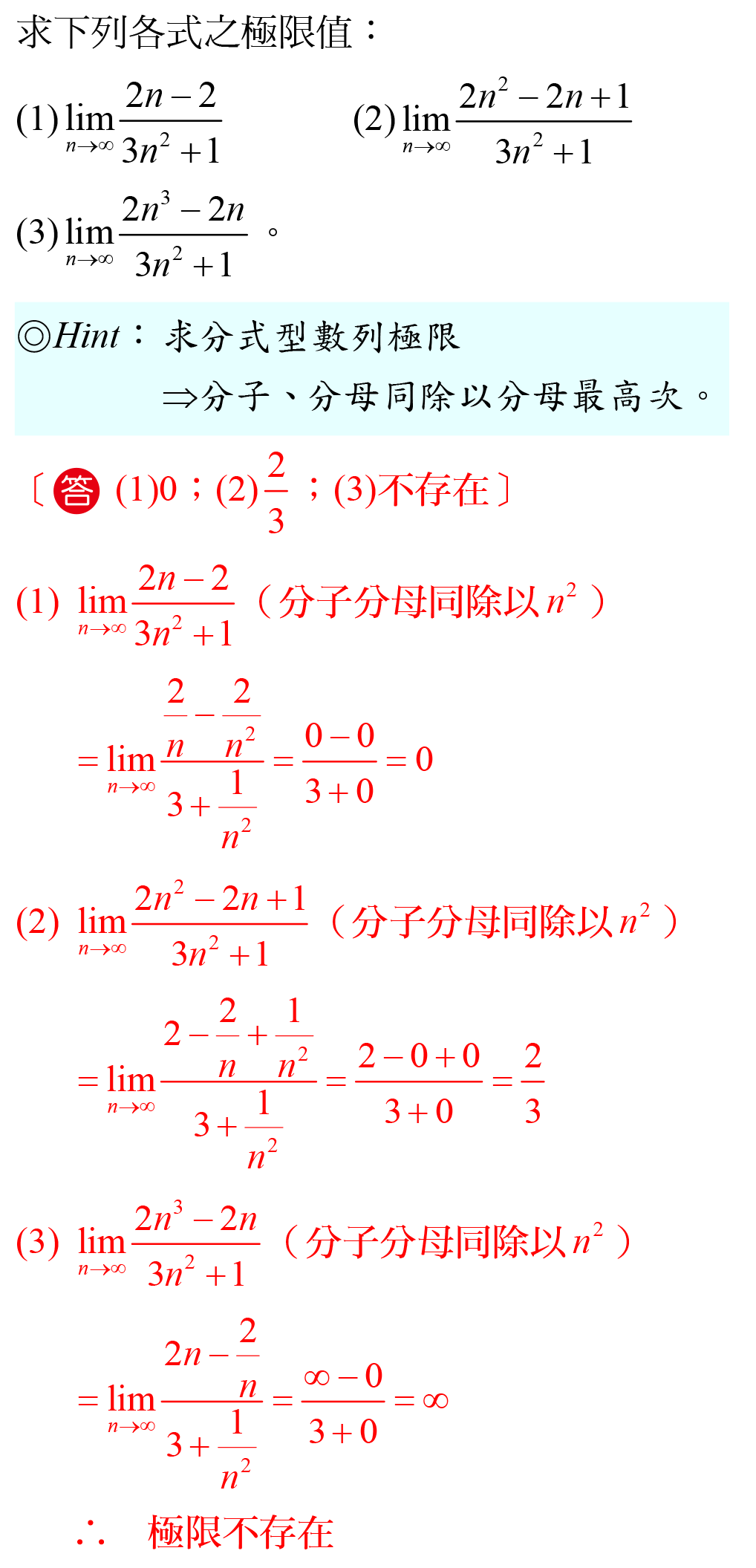 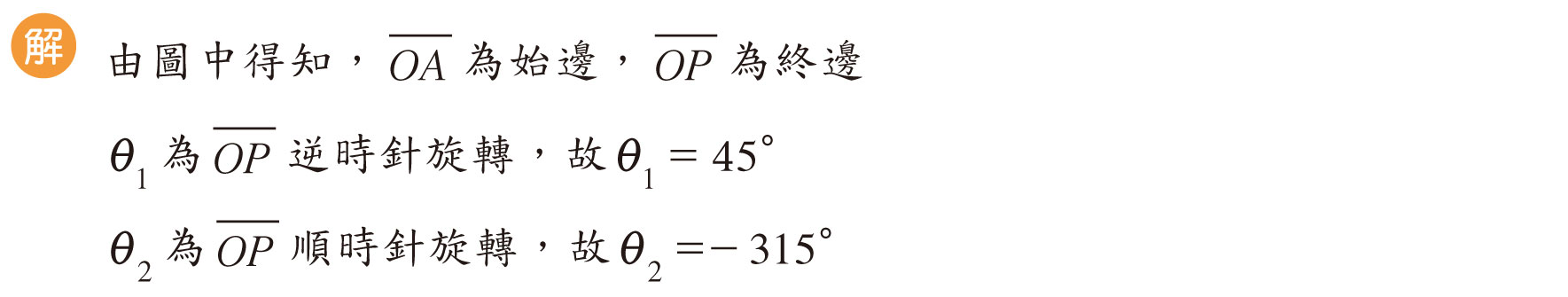 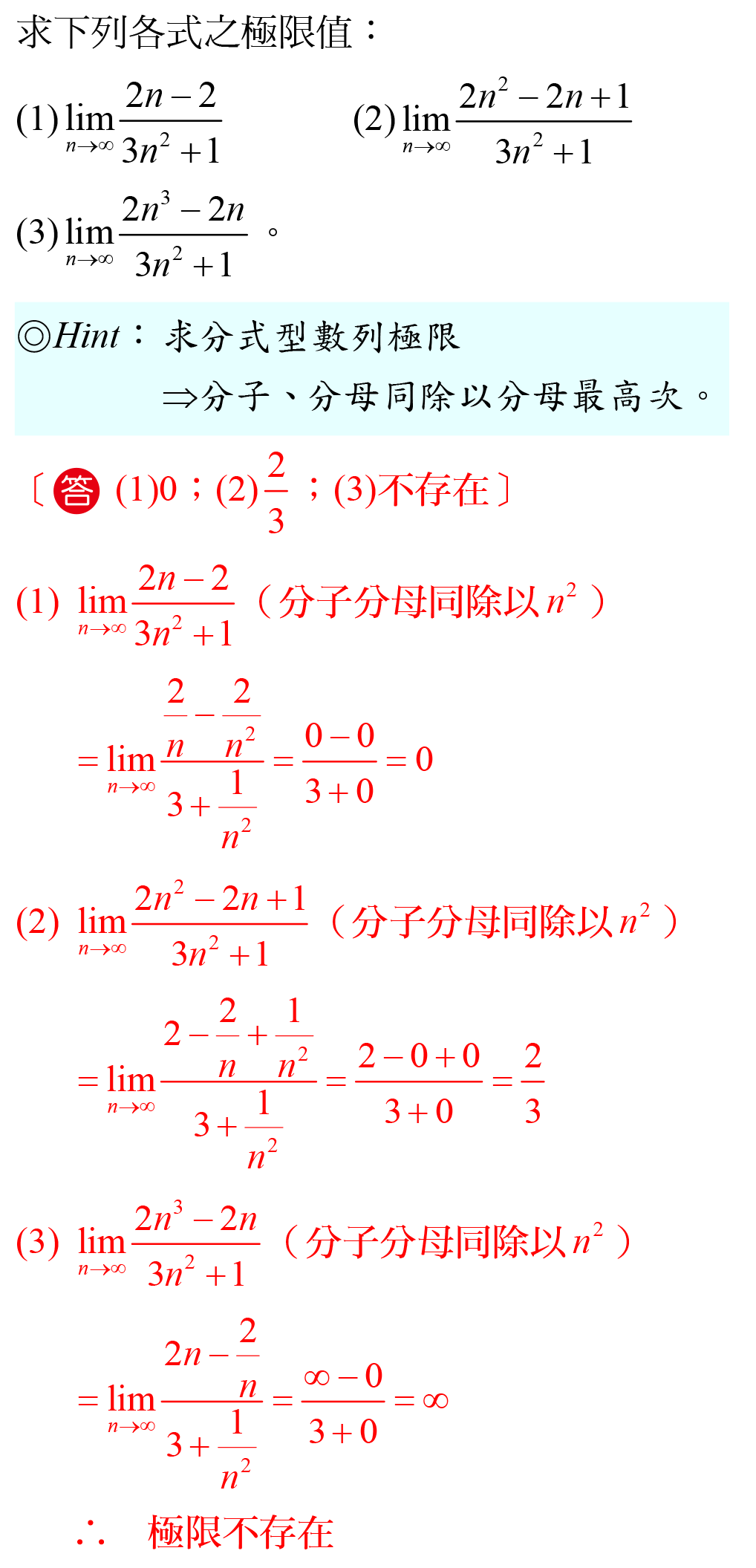 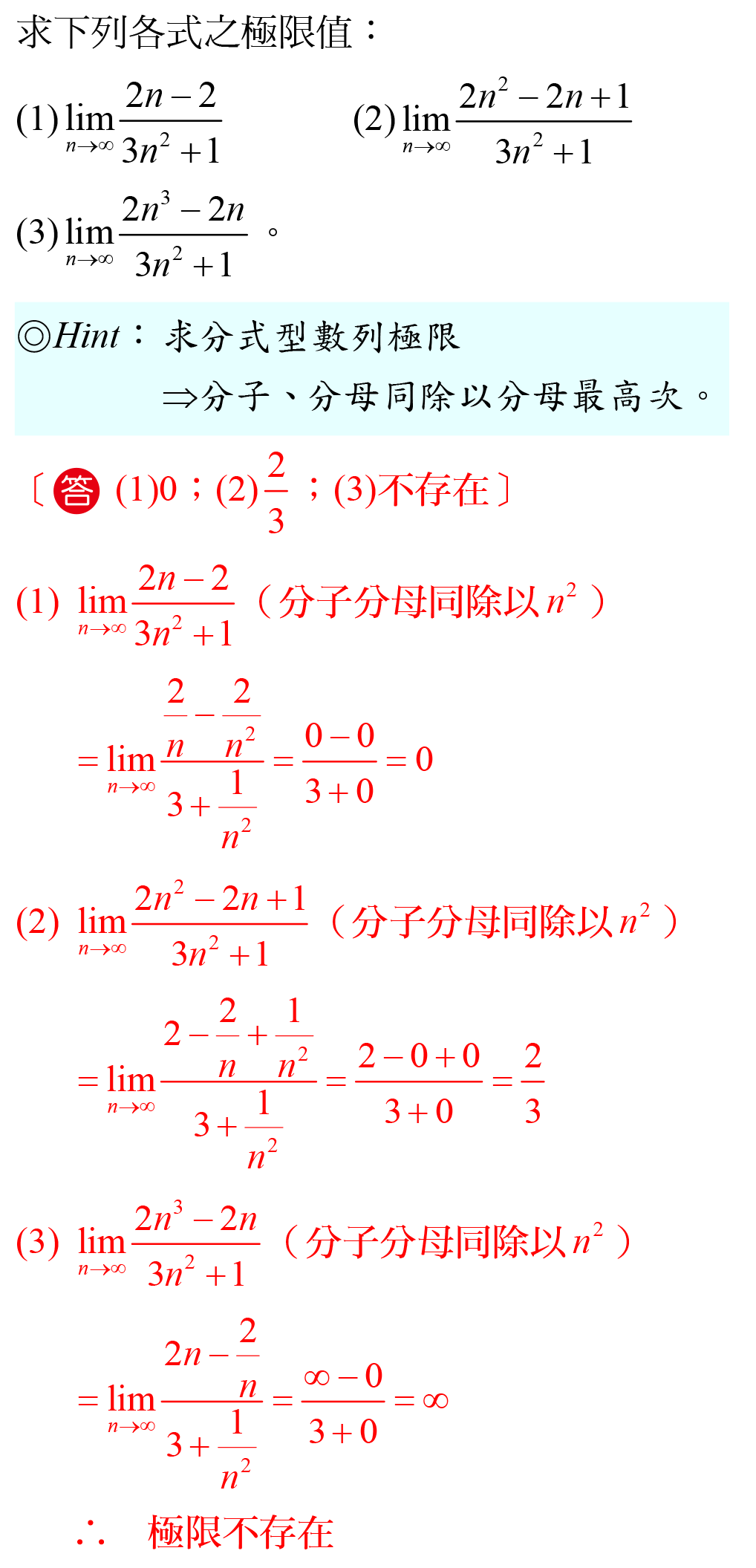 分式型數列的極限值
2
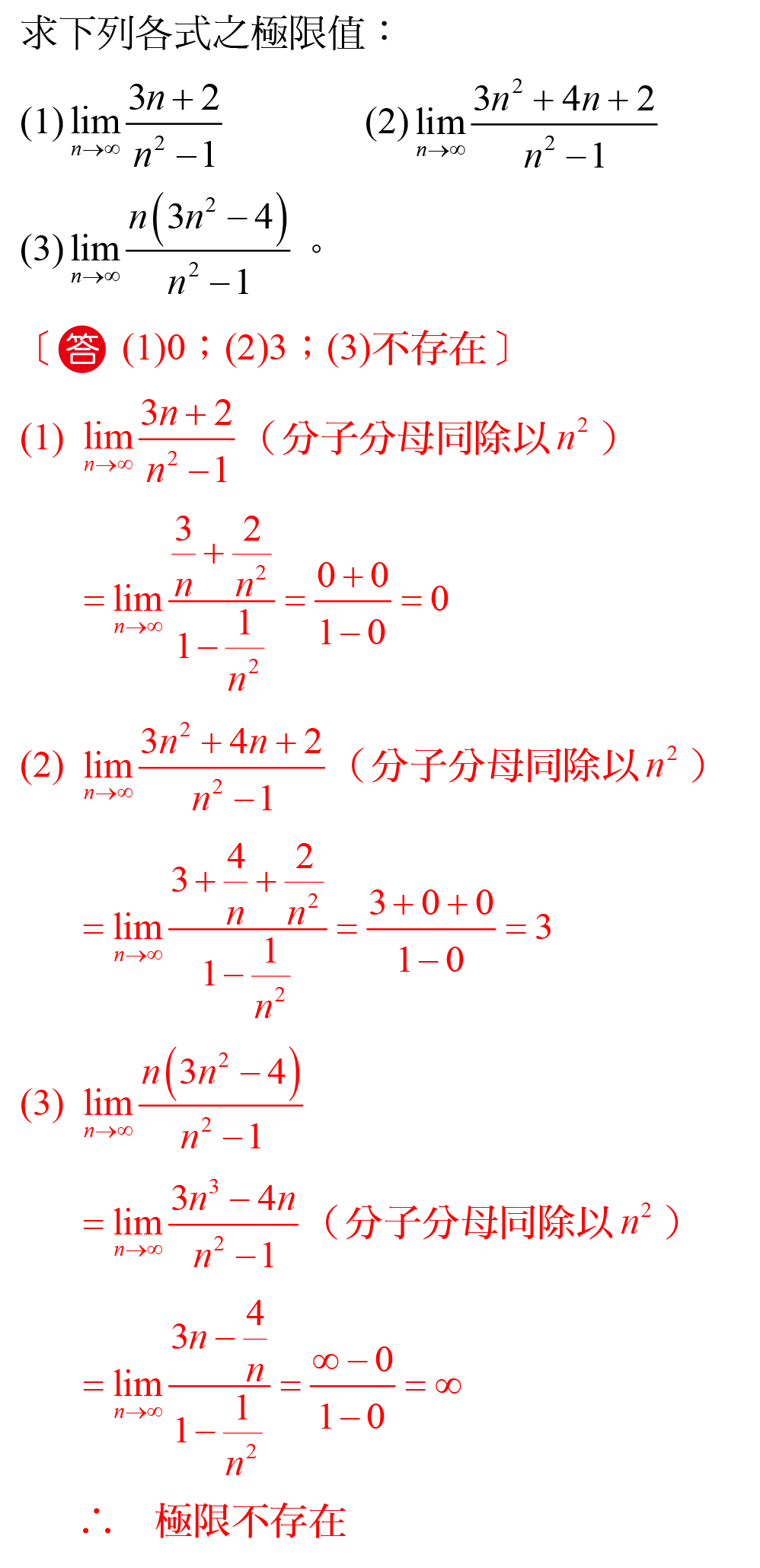 分式型數列的極限值
2
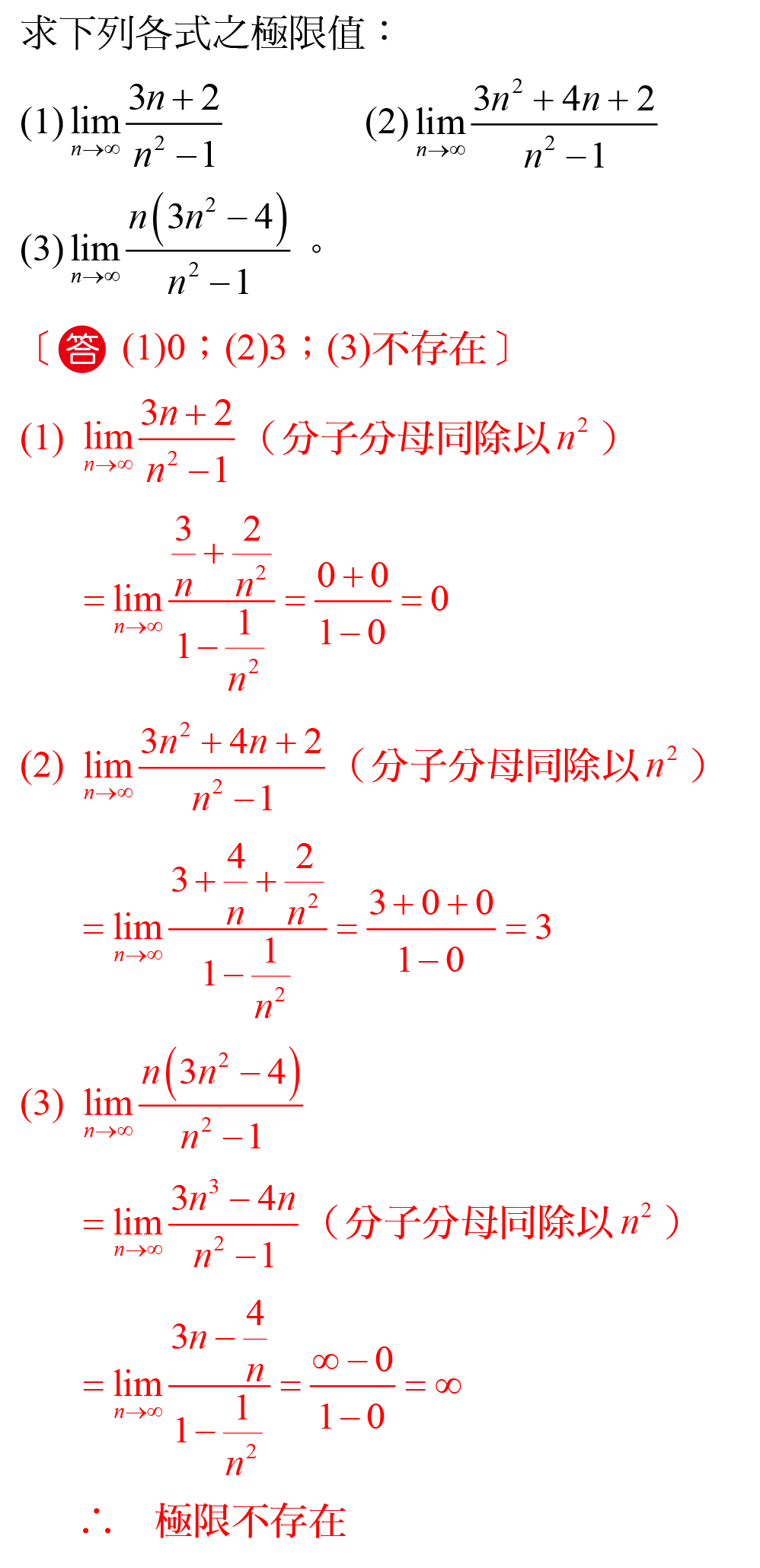 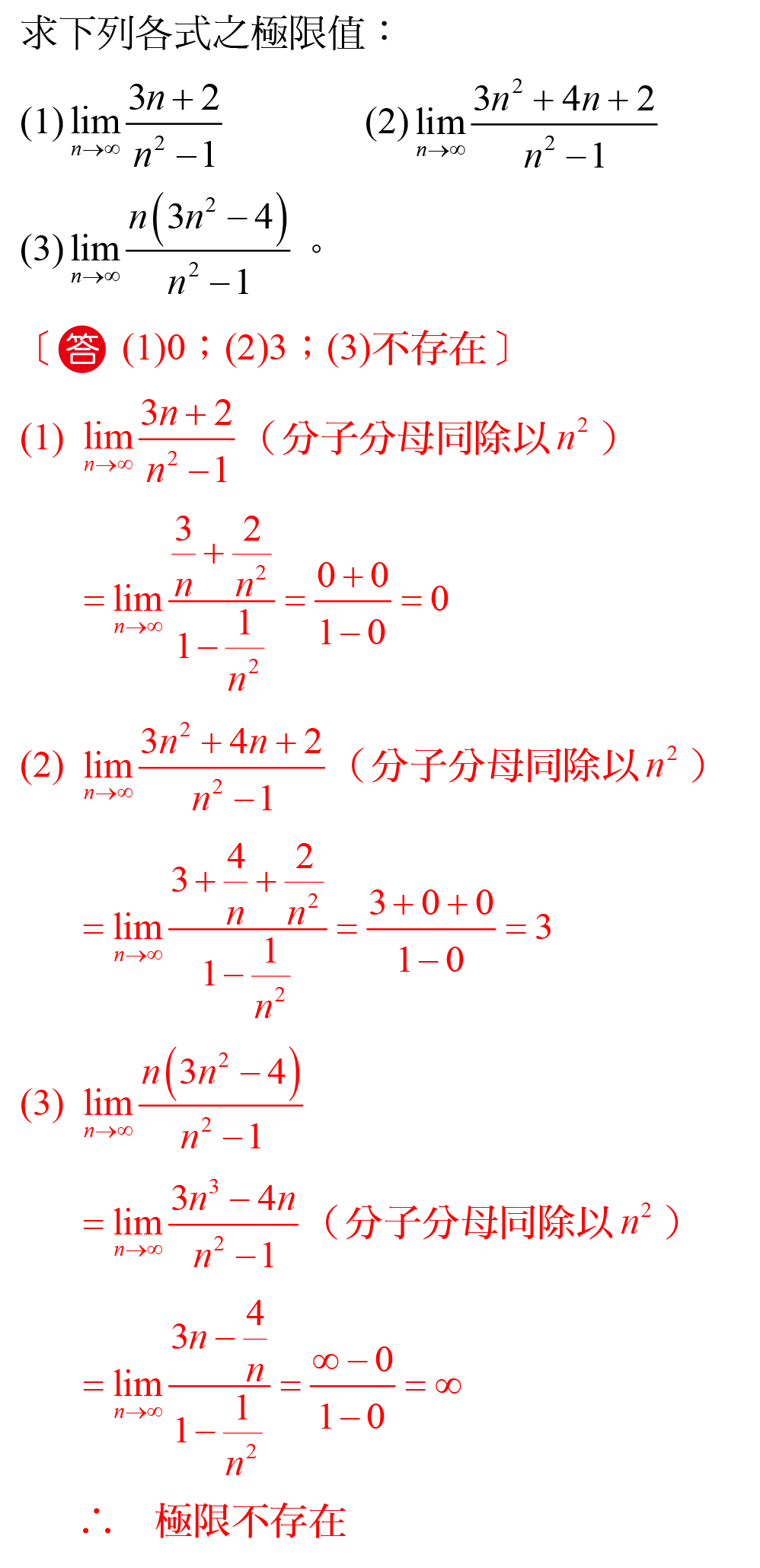 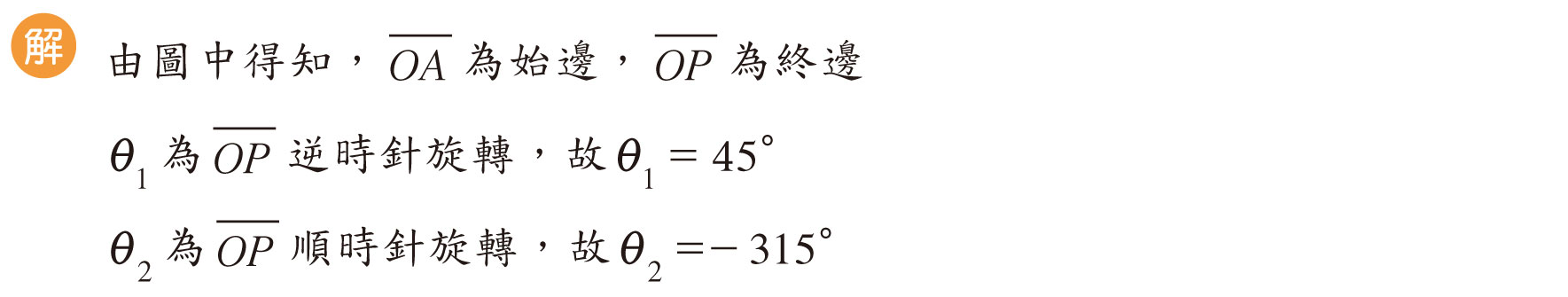 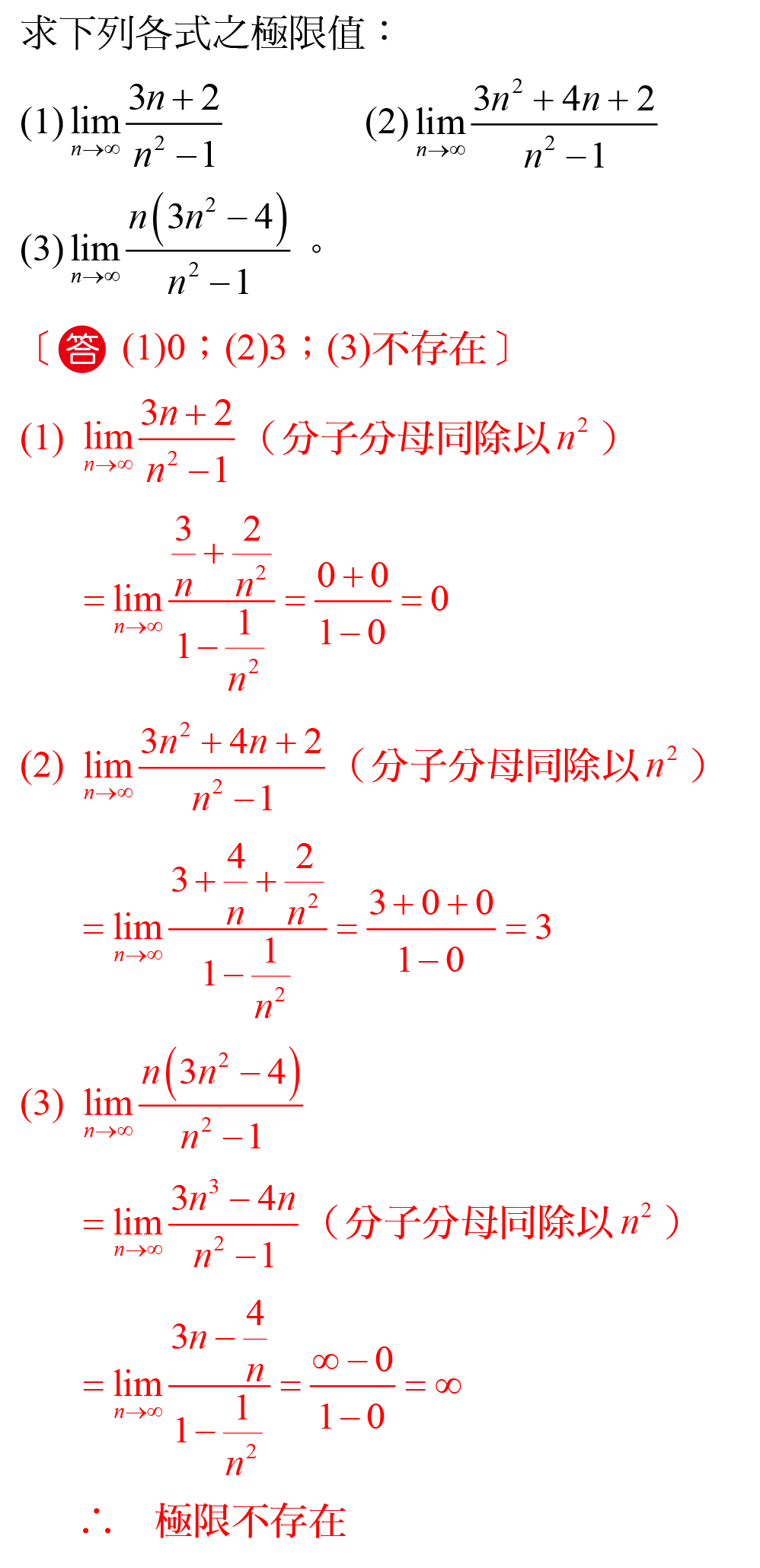 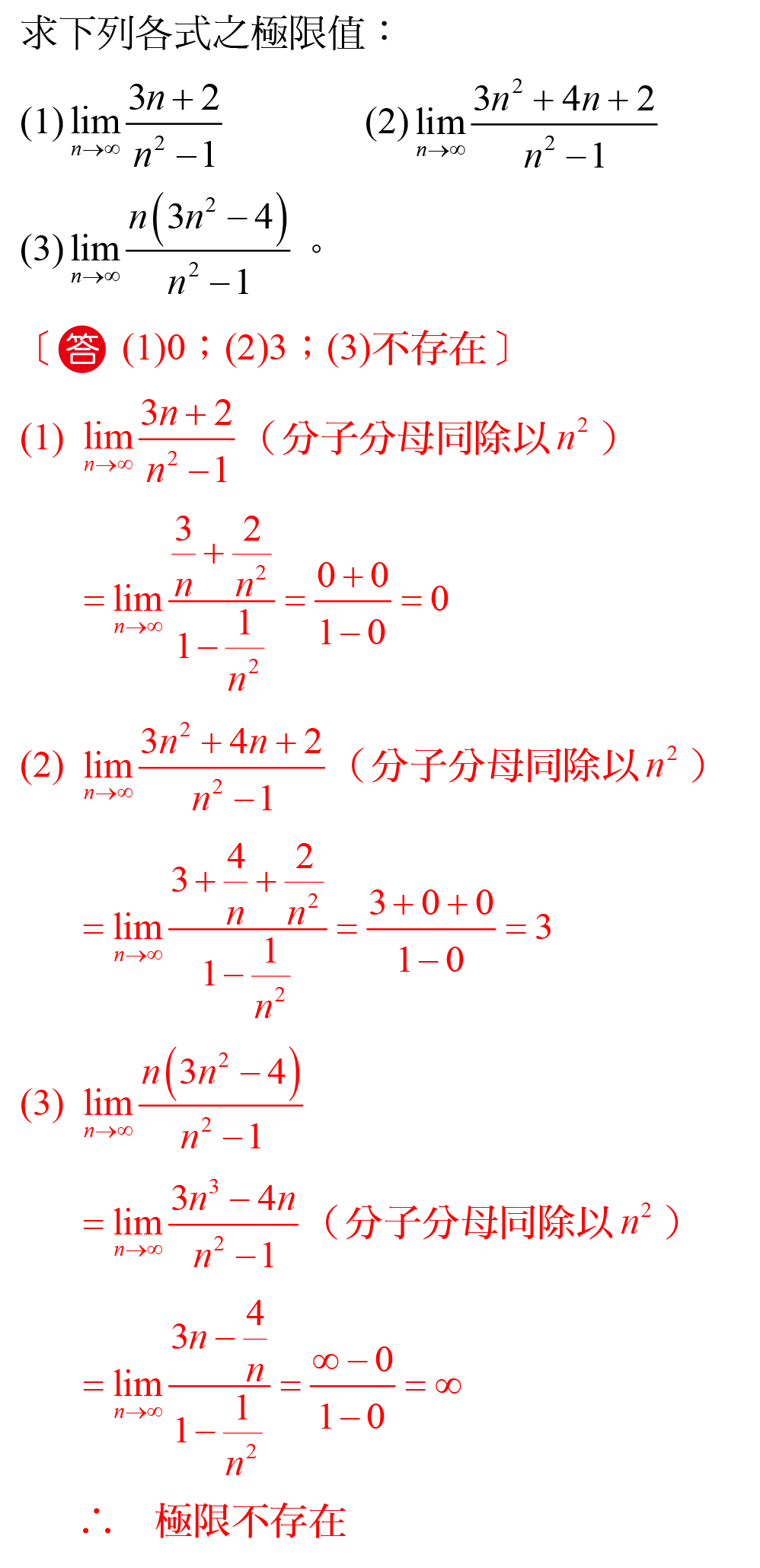 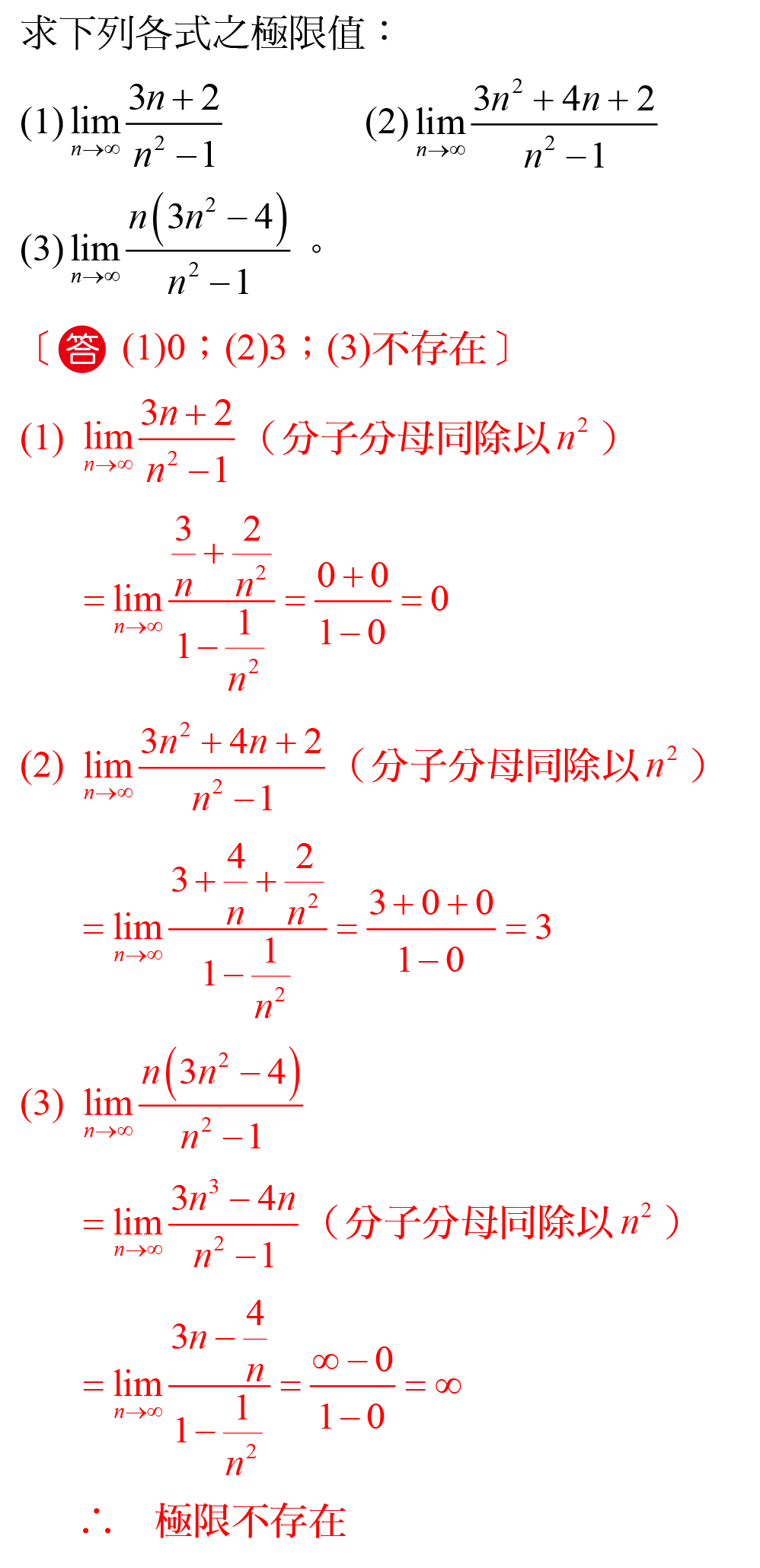 分式型數列的極限值
2
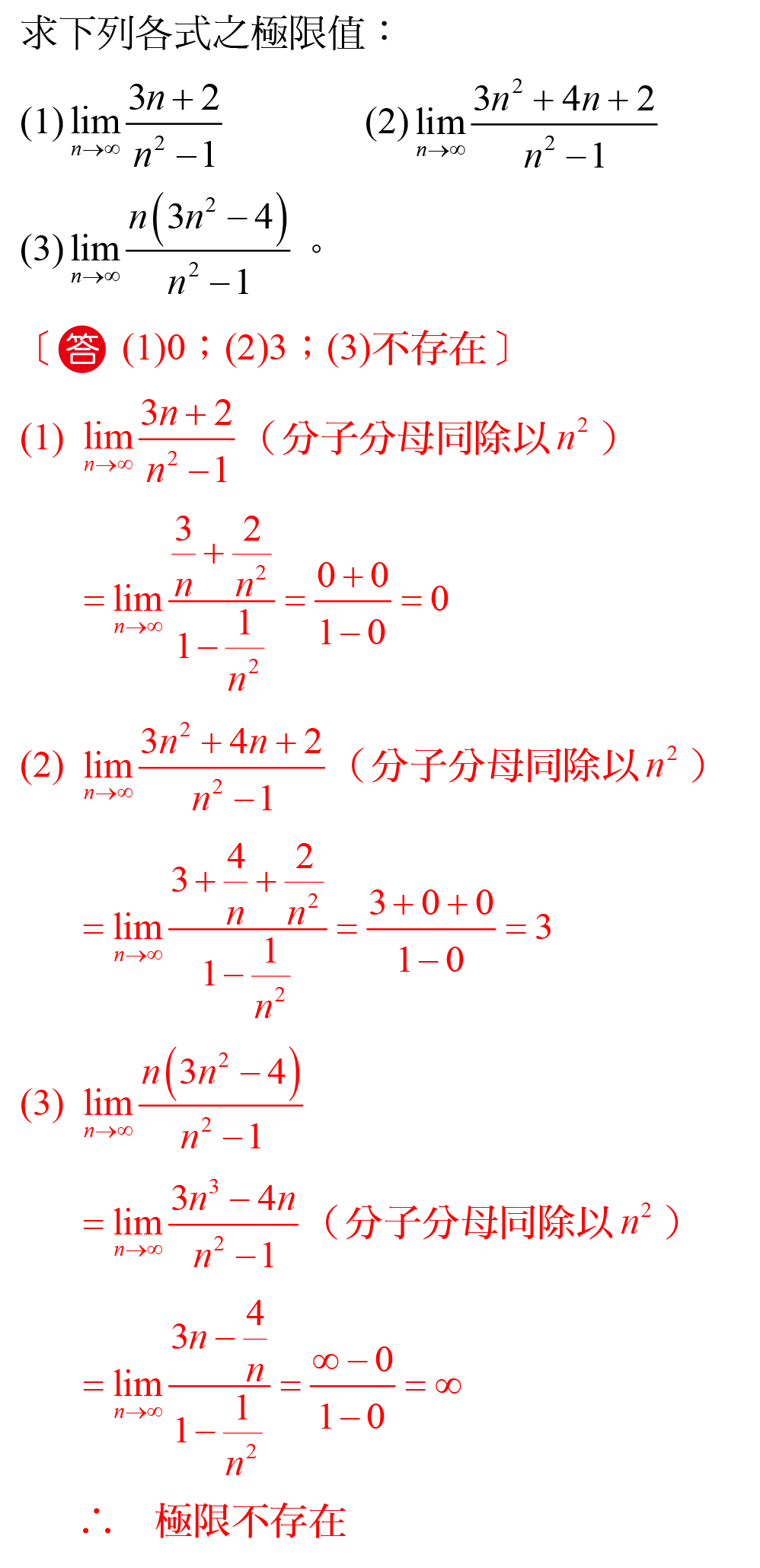 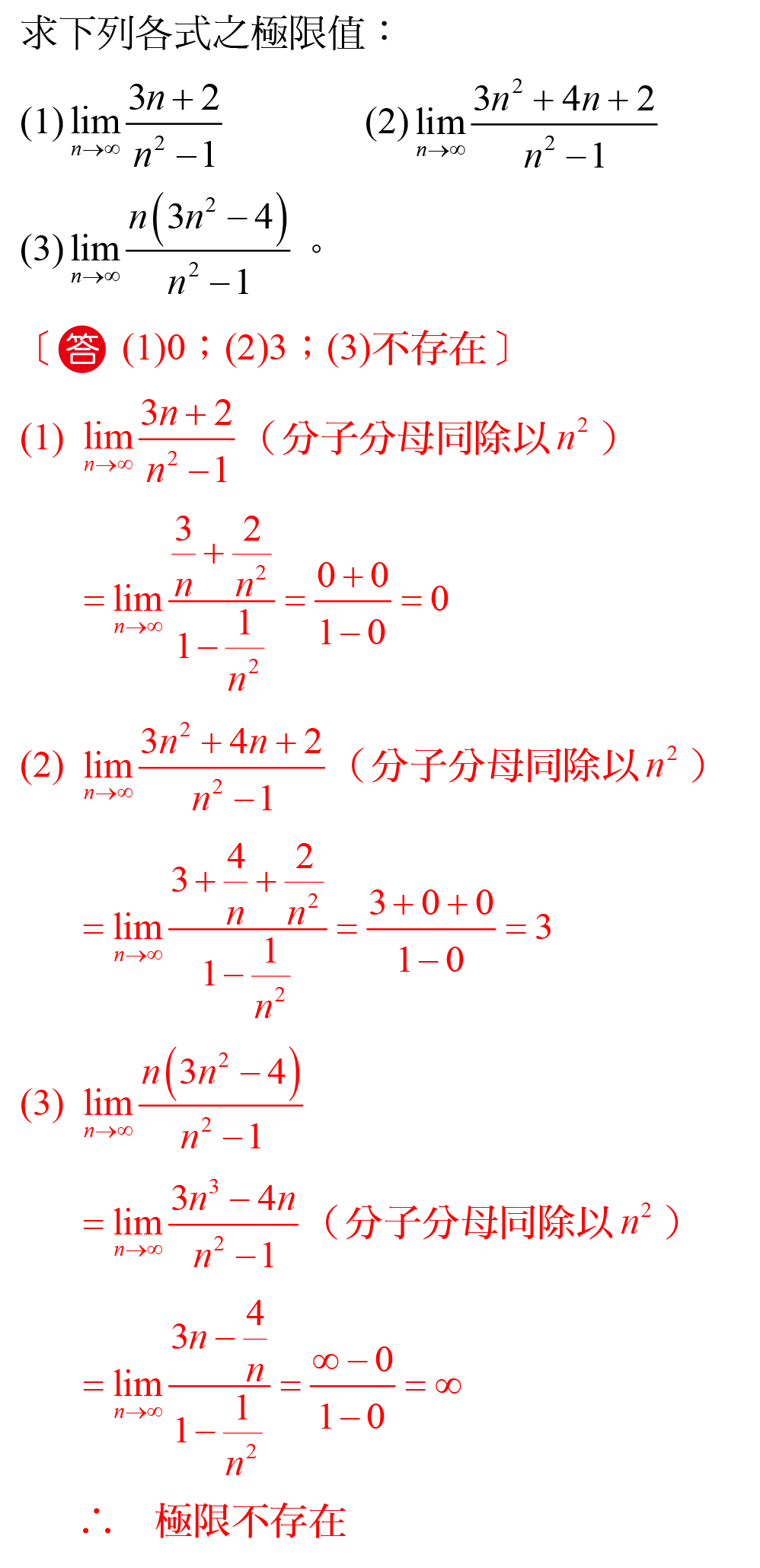 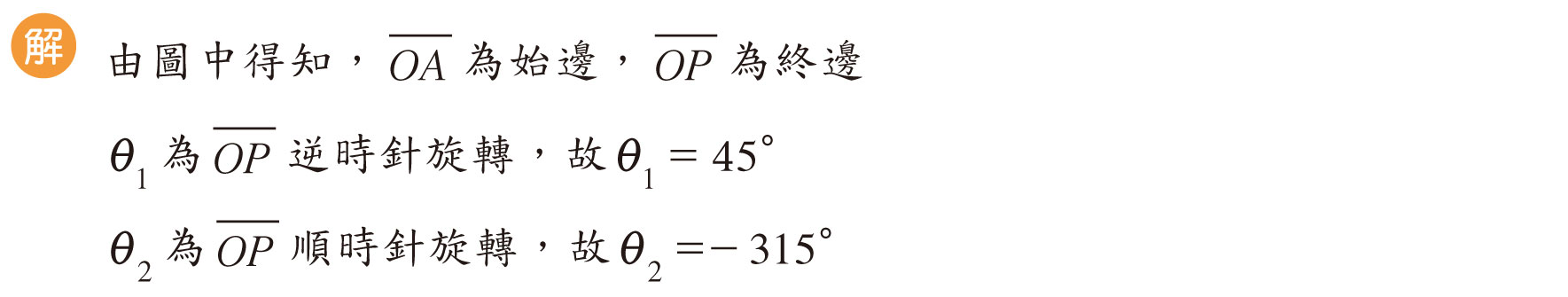 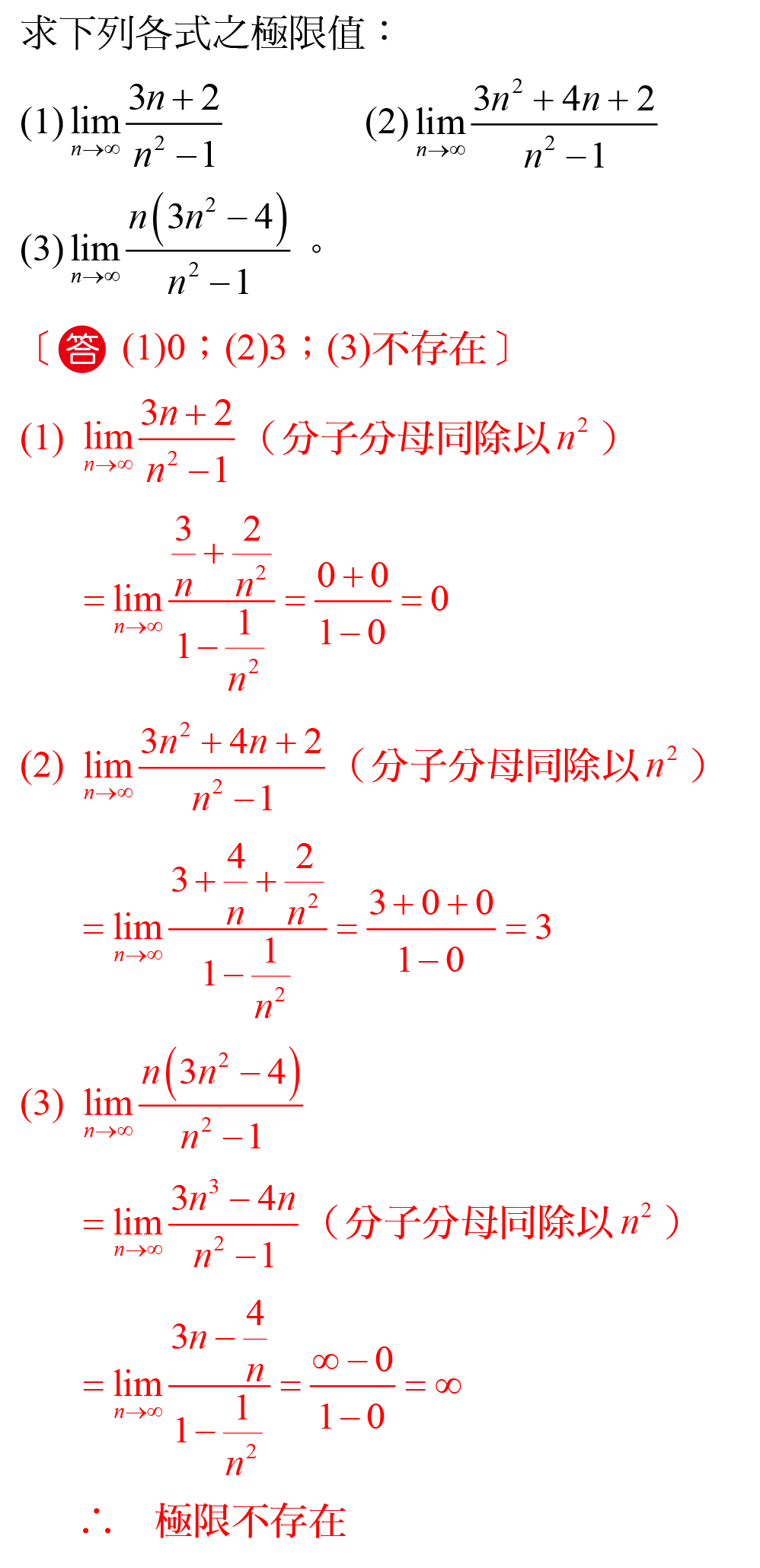 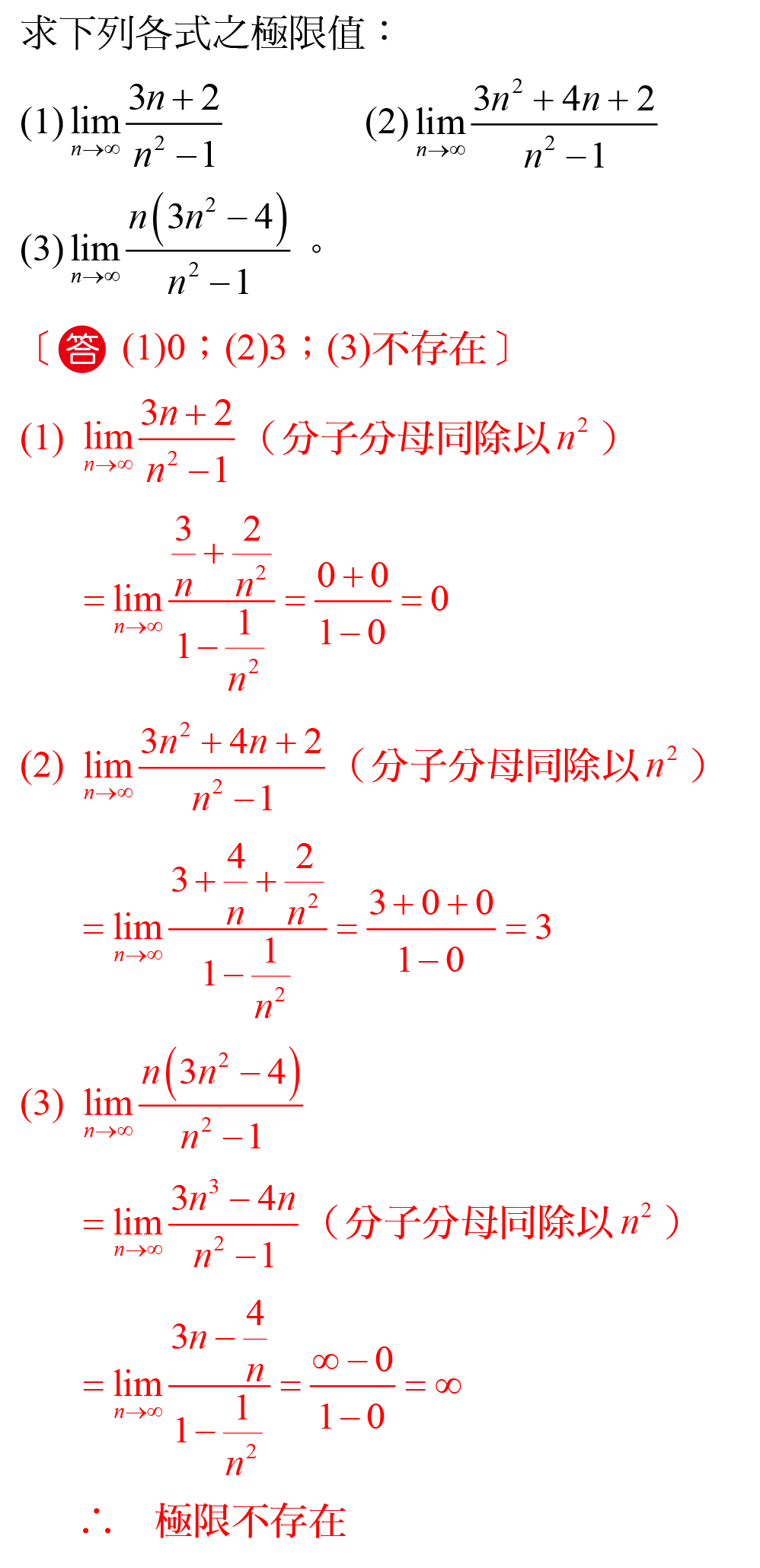 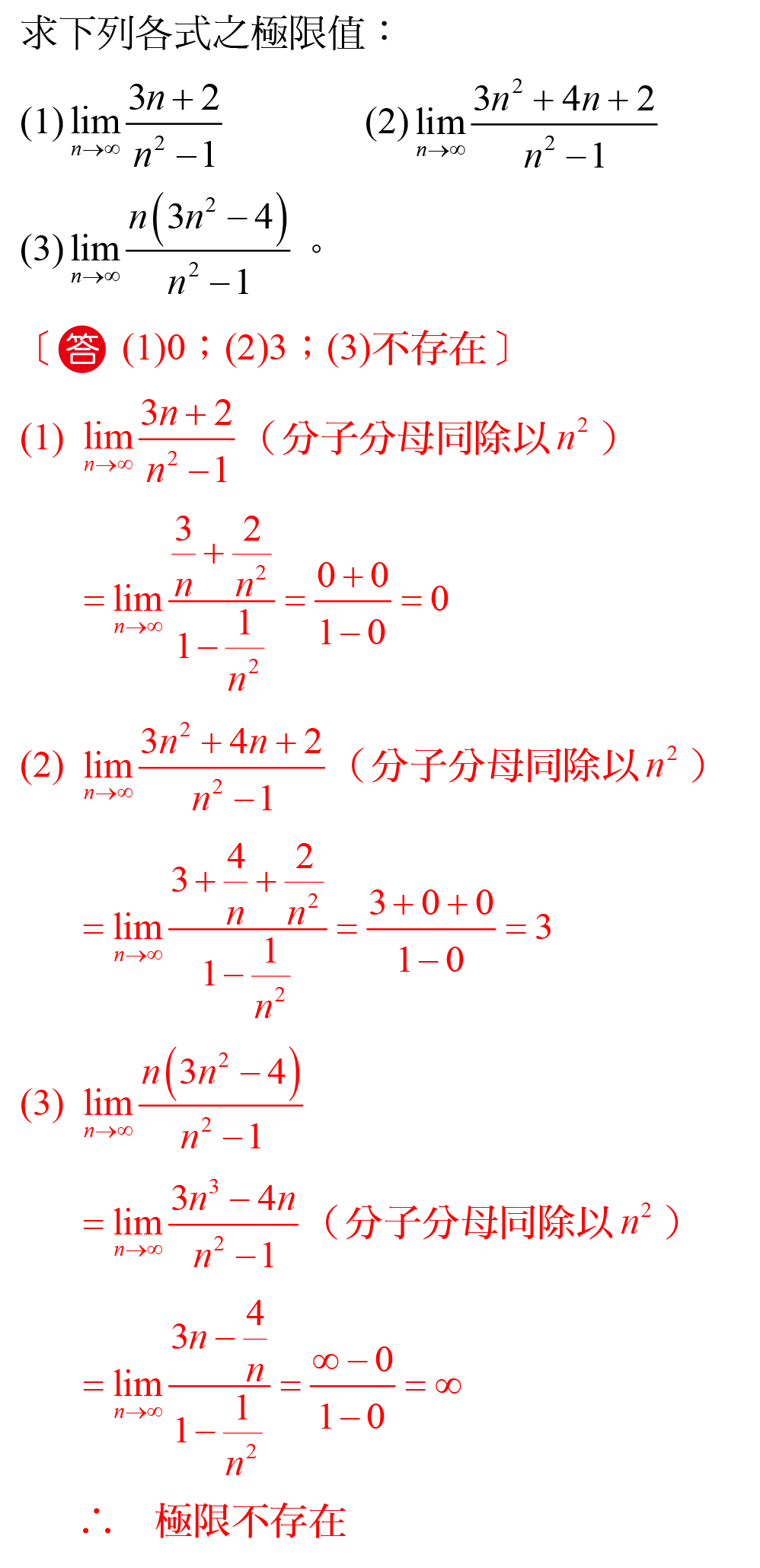 分式相加減的無窮極限
3
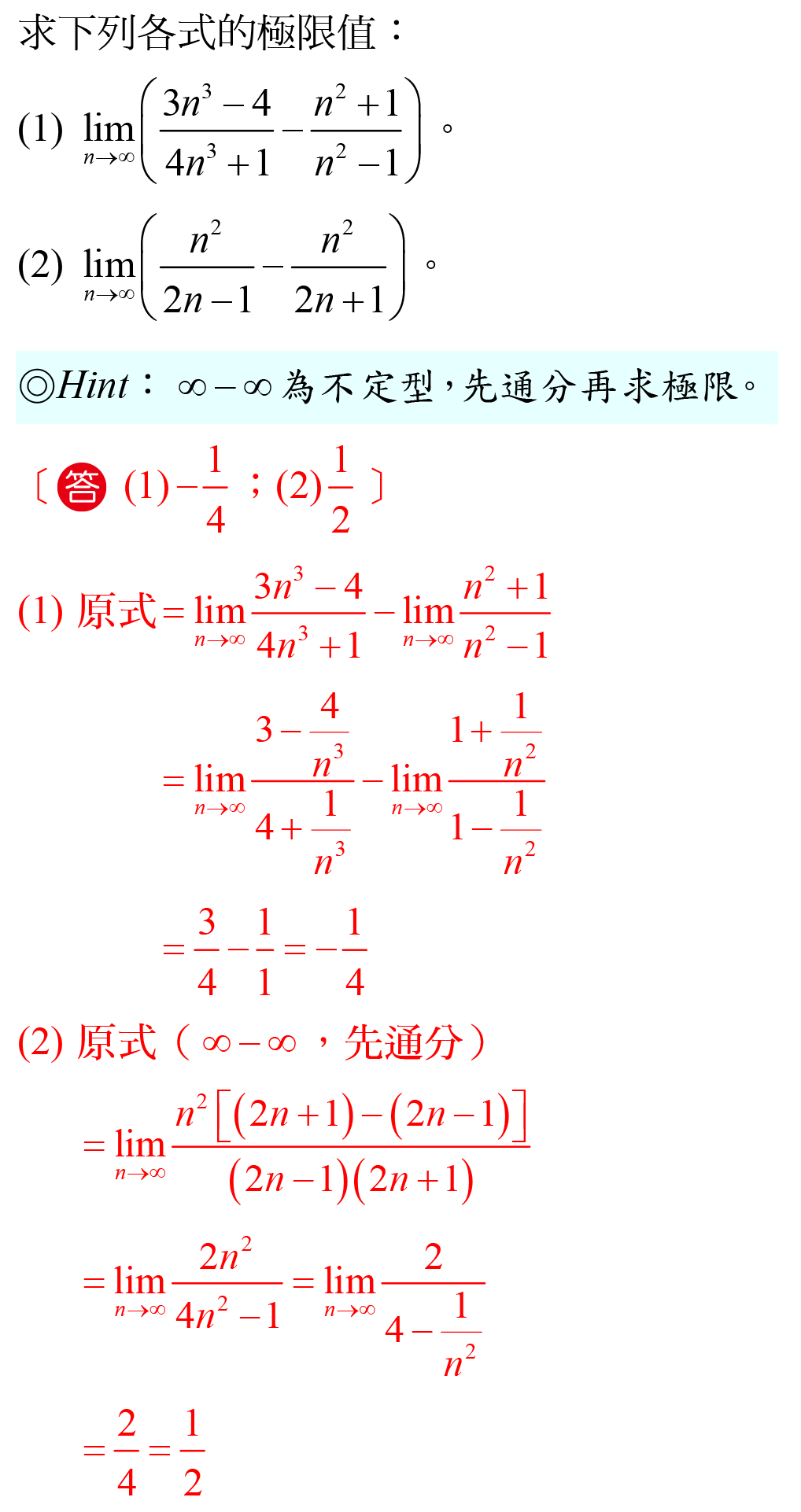 分式相加減的無窮極限
3
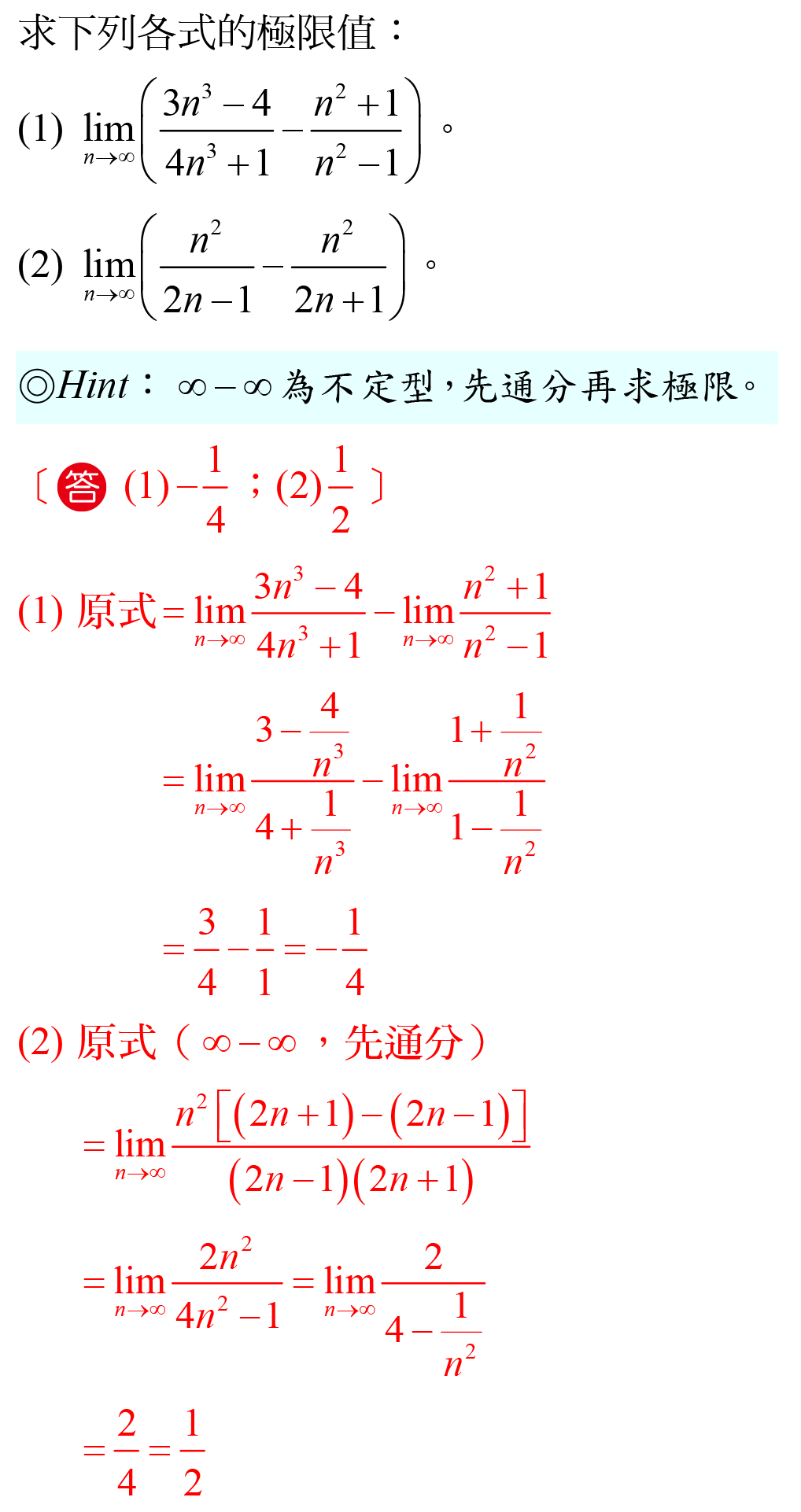 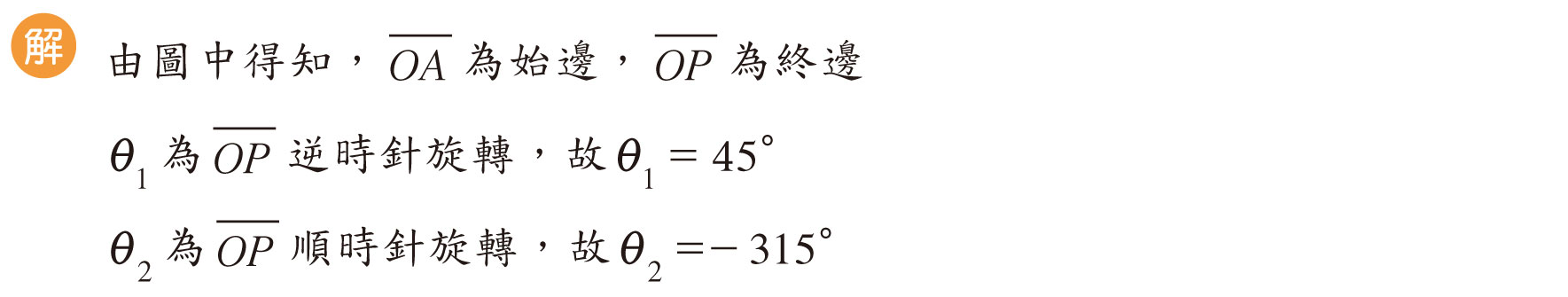 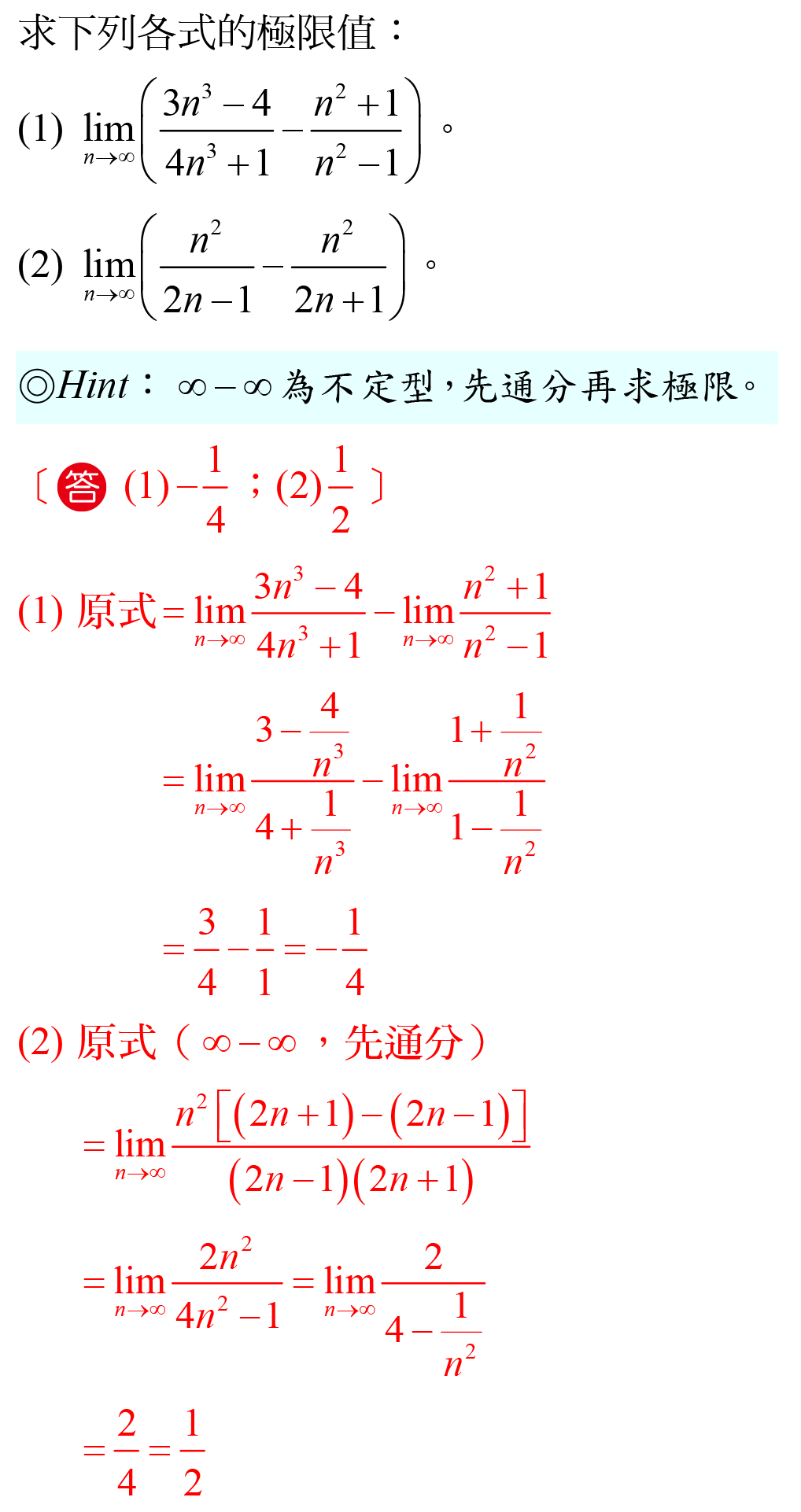 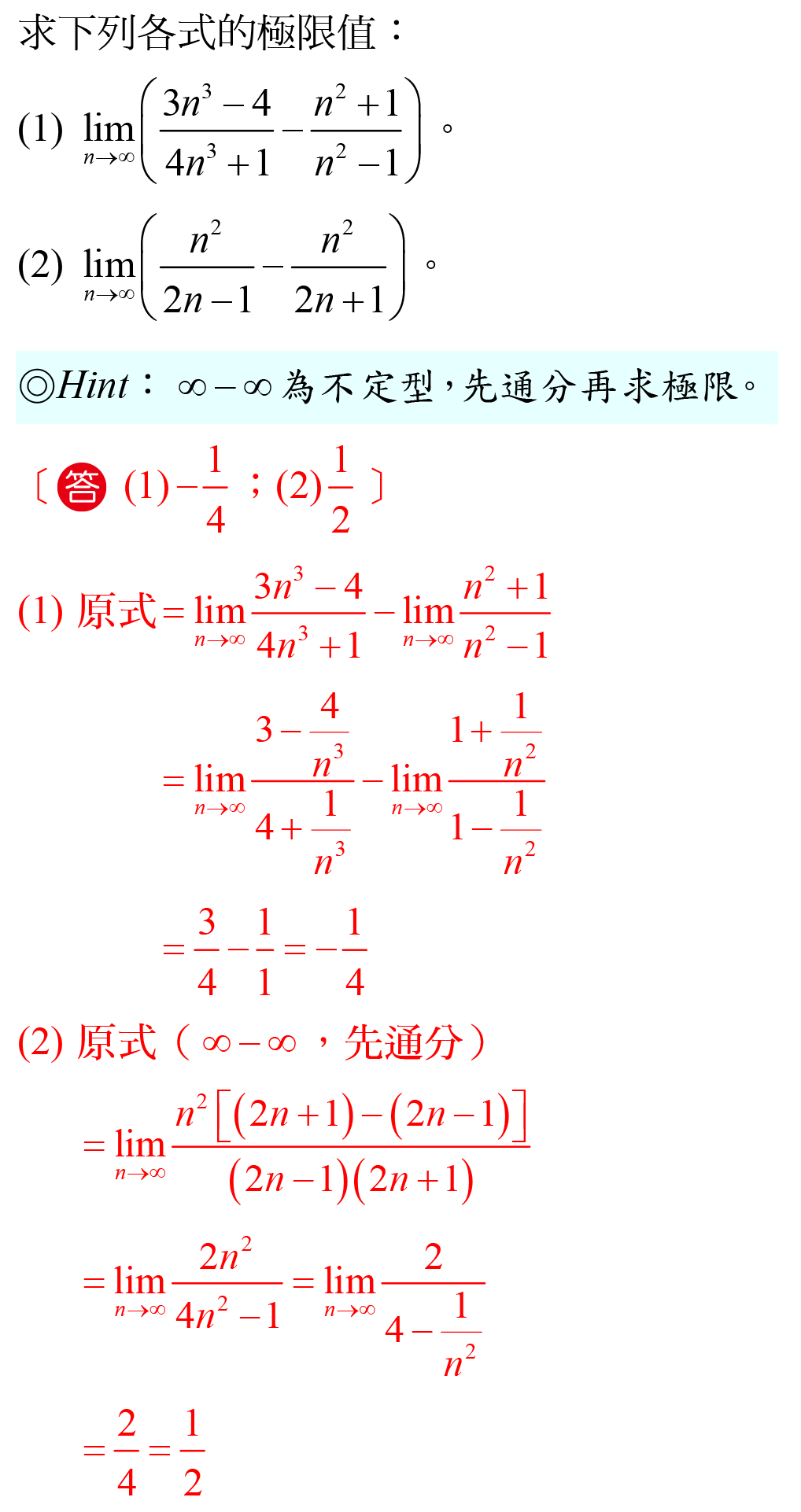 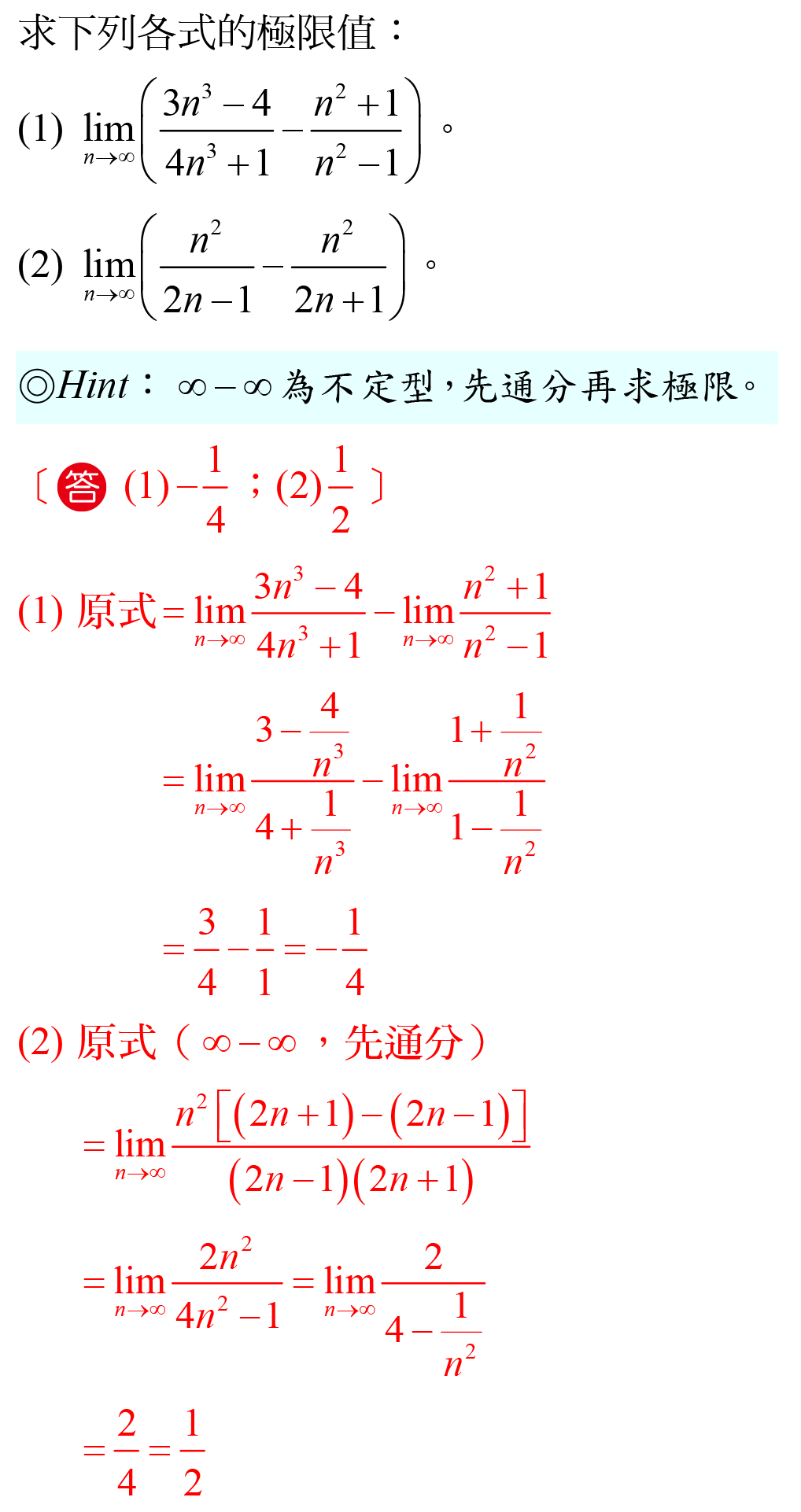 分式相加減的無窮極限
3
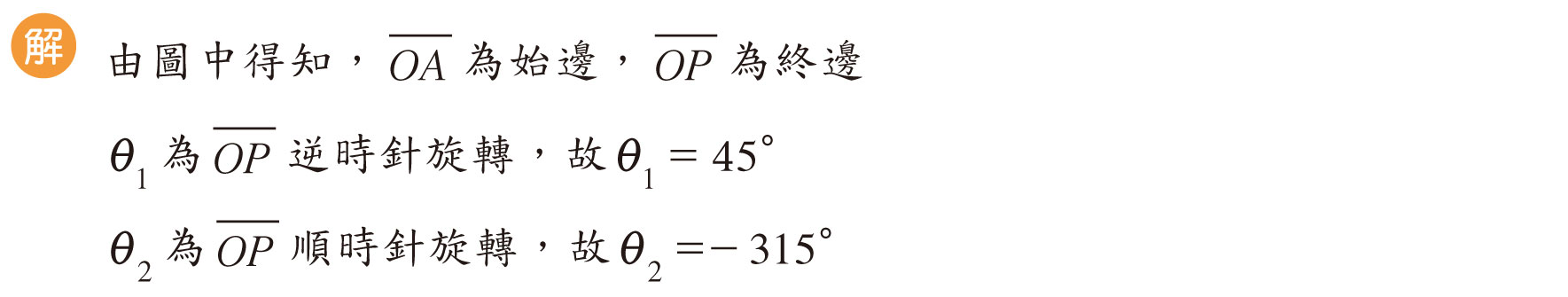 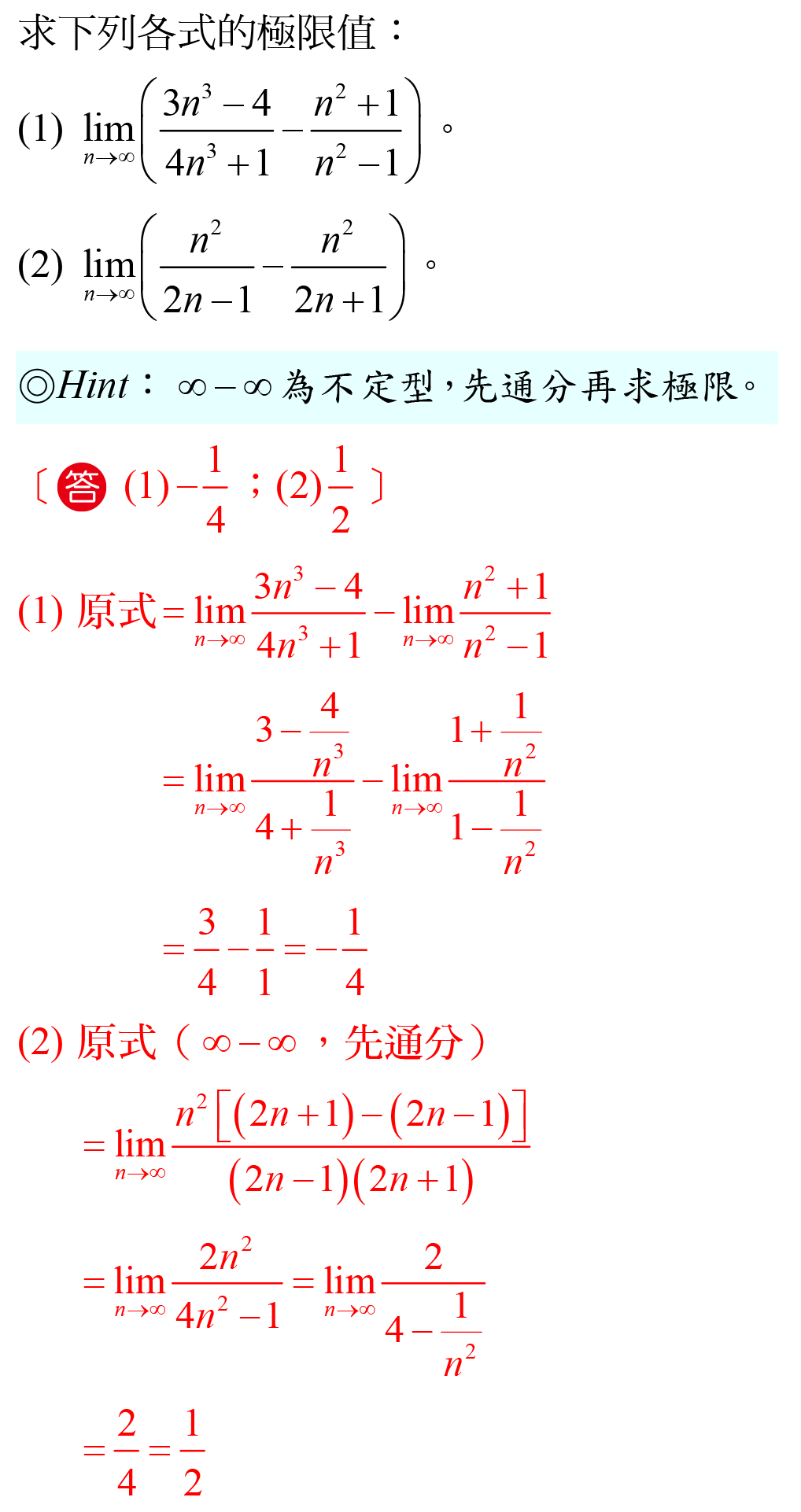 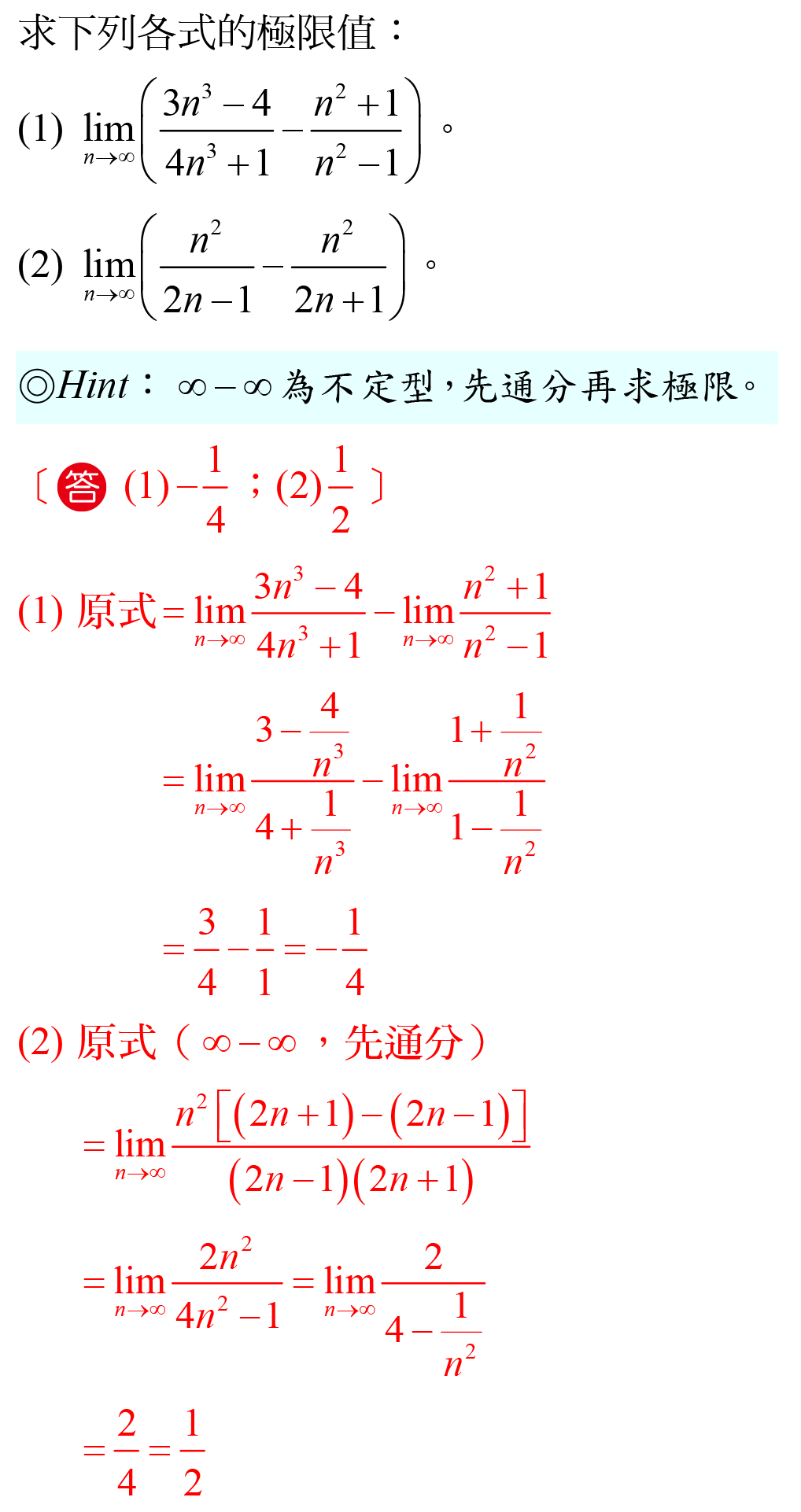 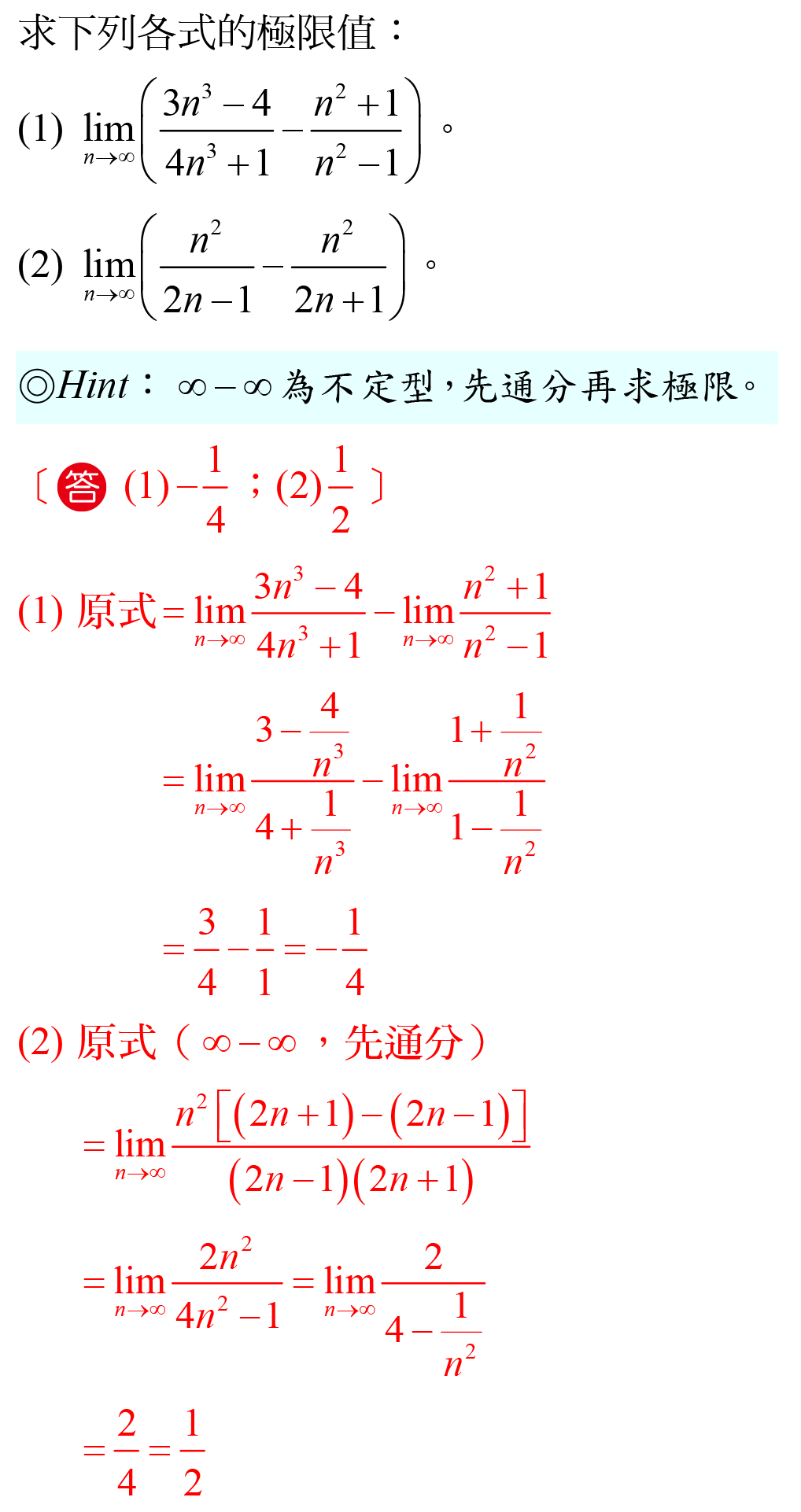 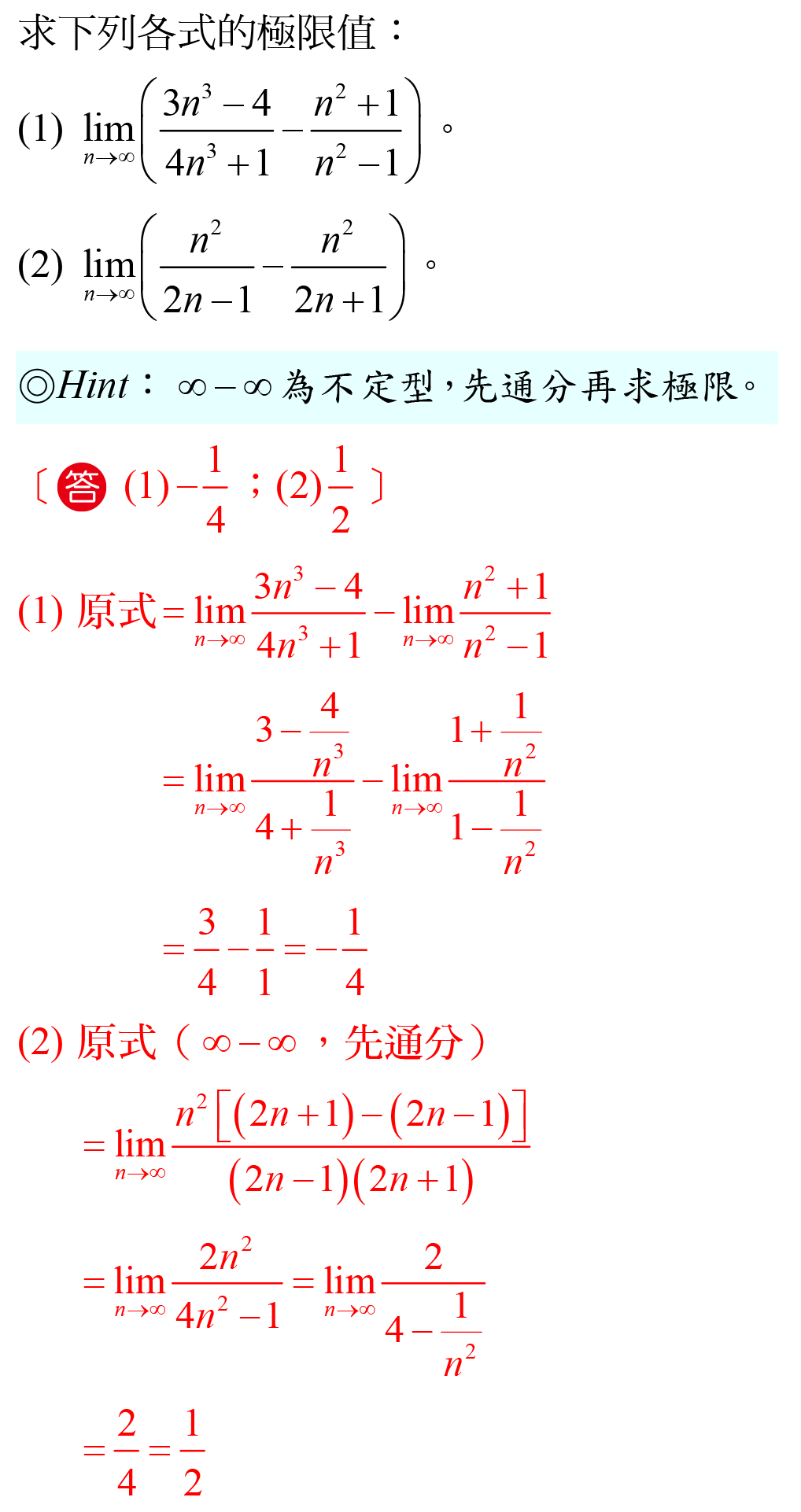 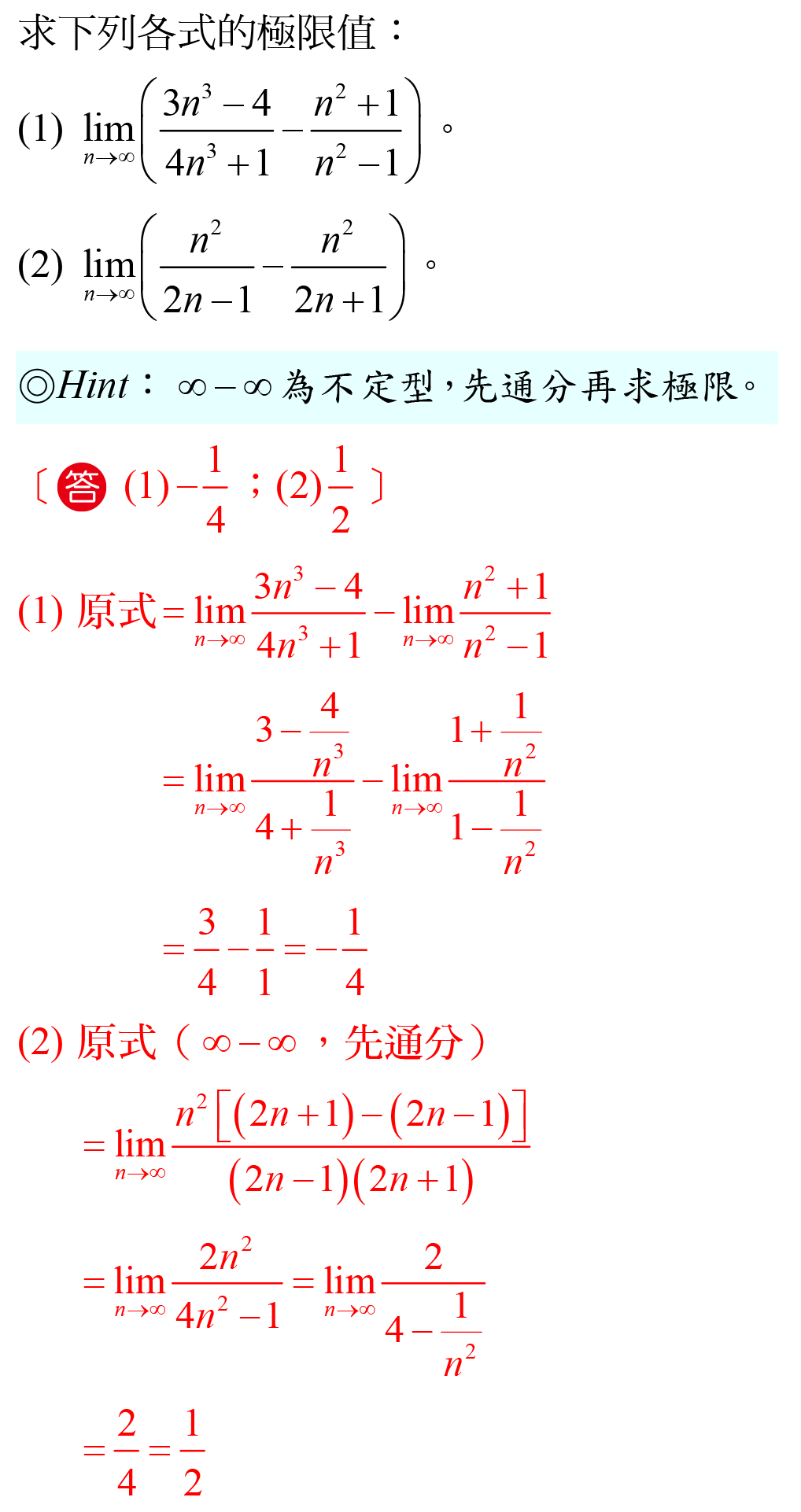 分式相加減的無窮極限
3
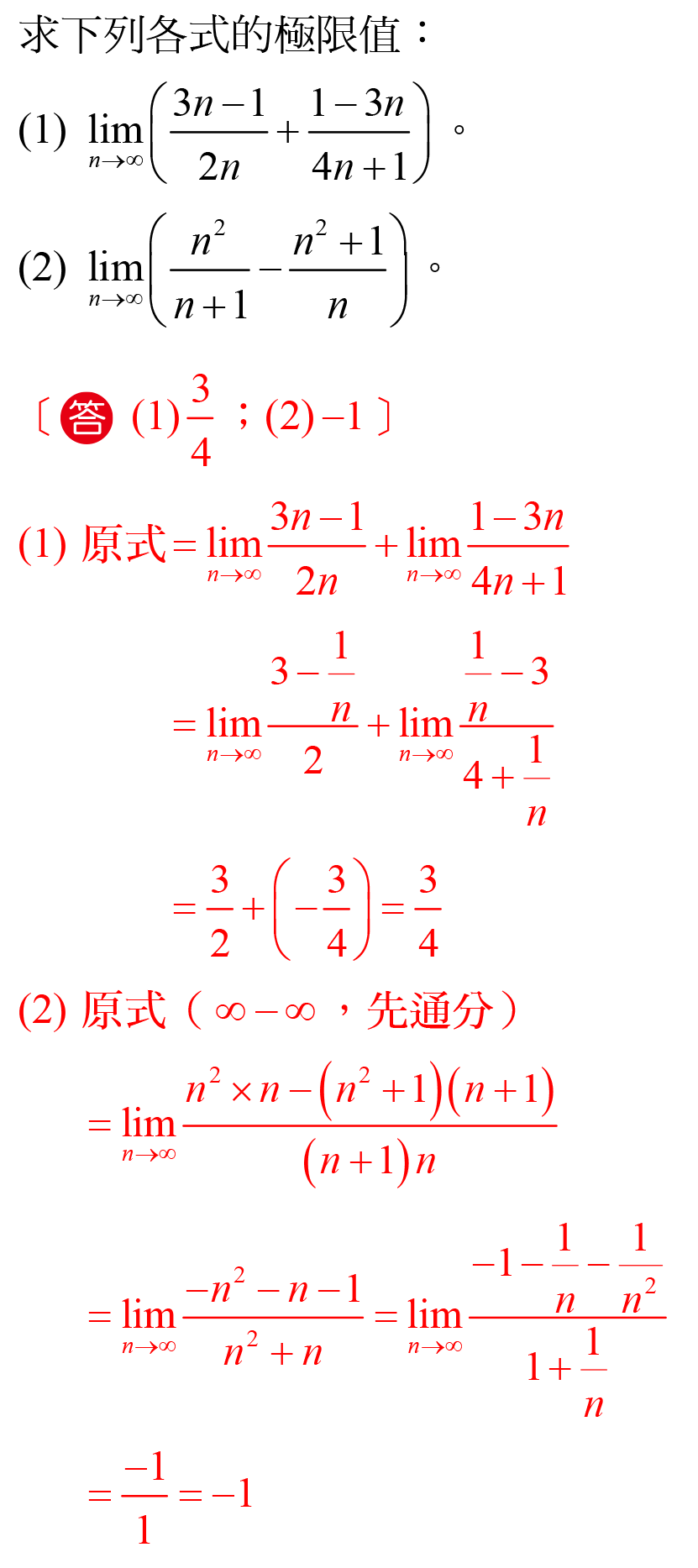 分式相加減的無窮極限
3
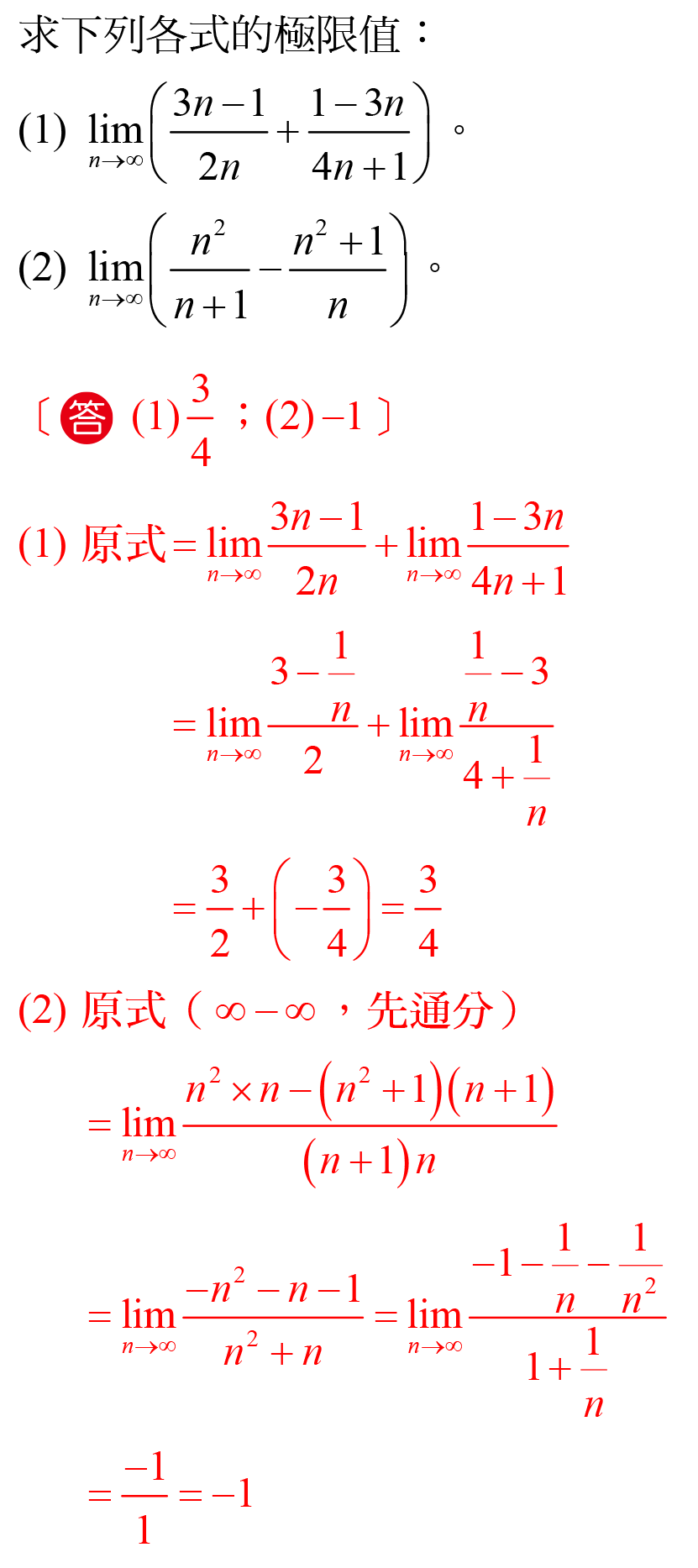 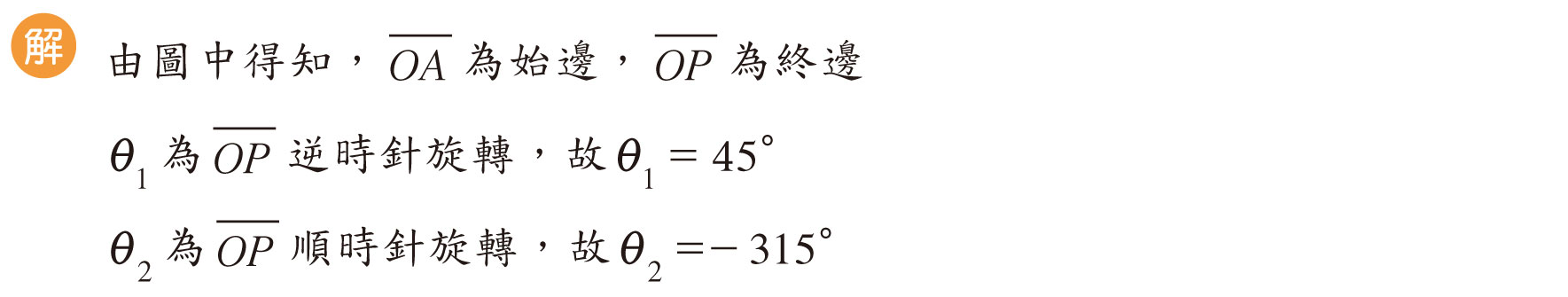 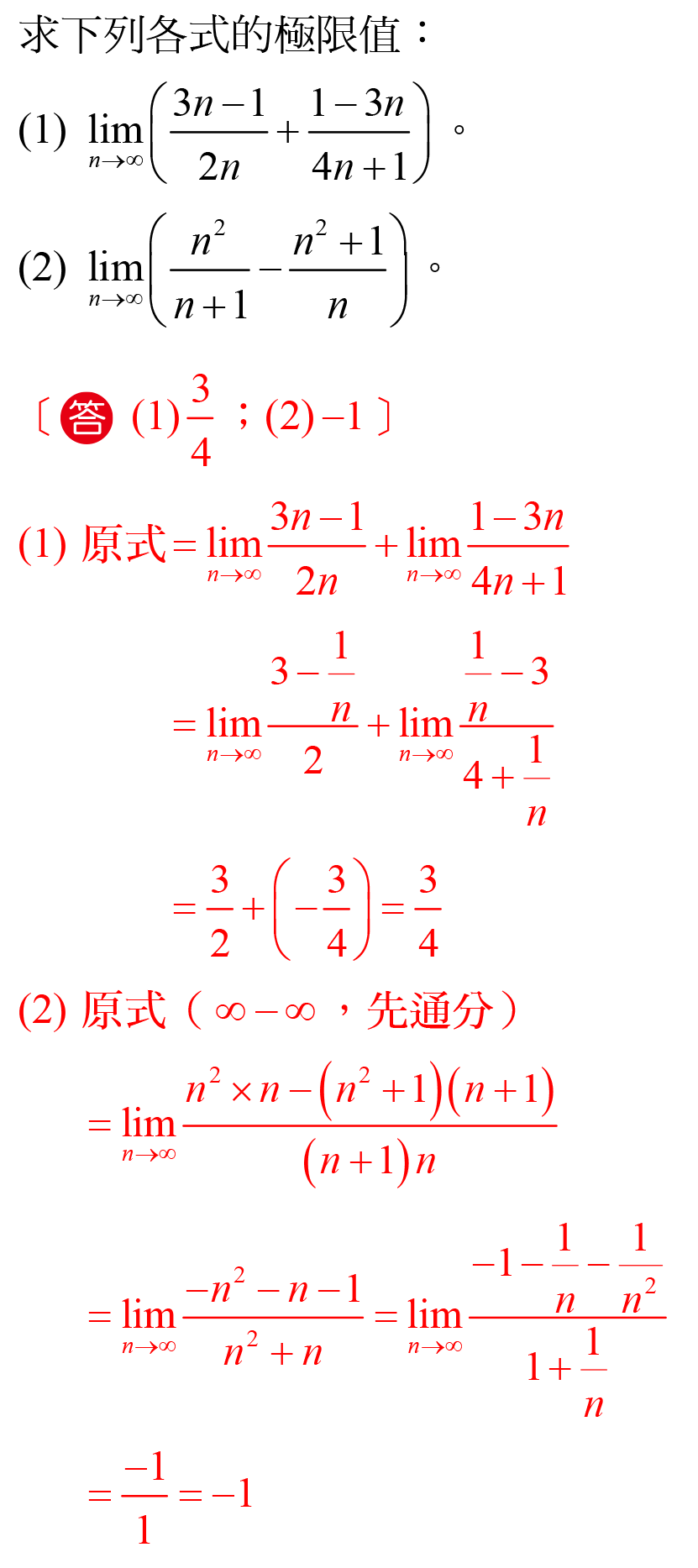 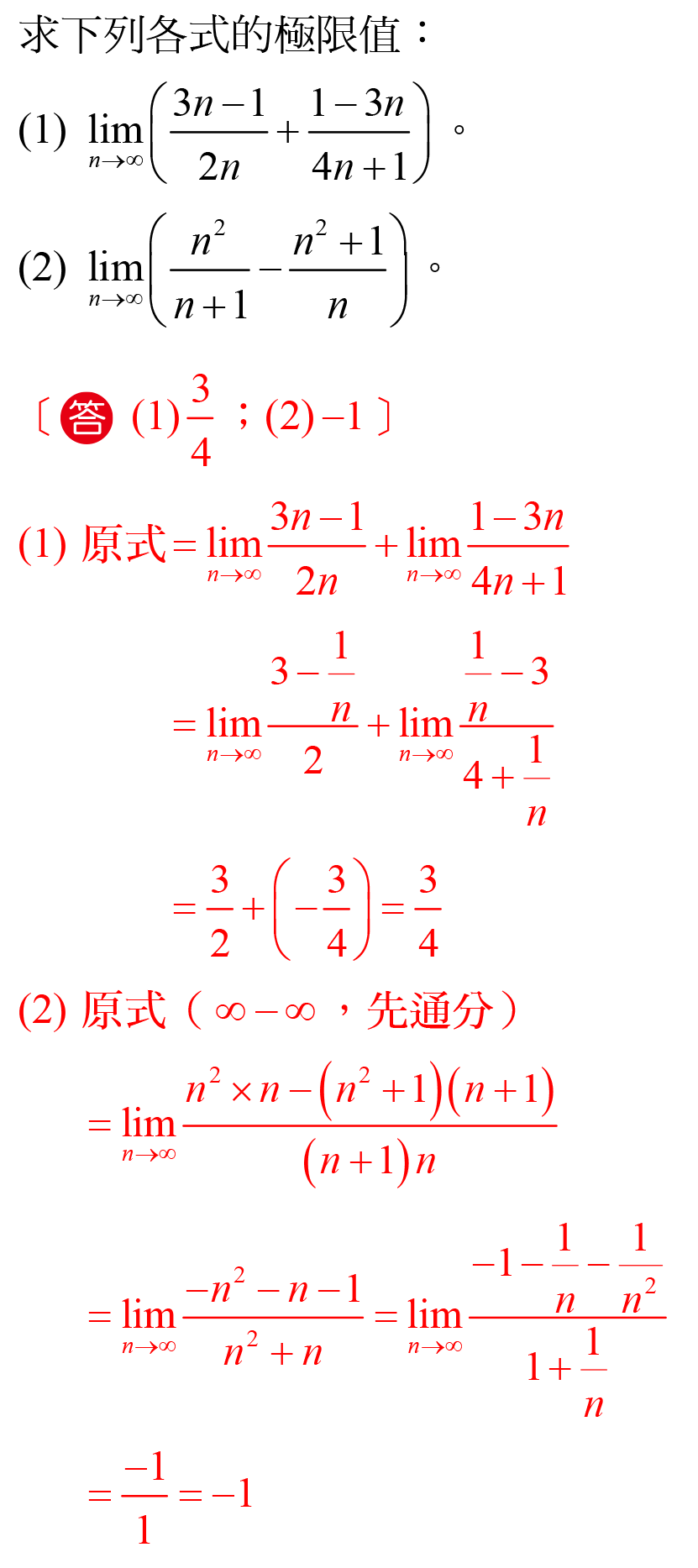 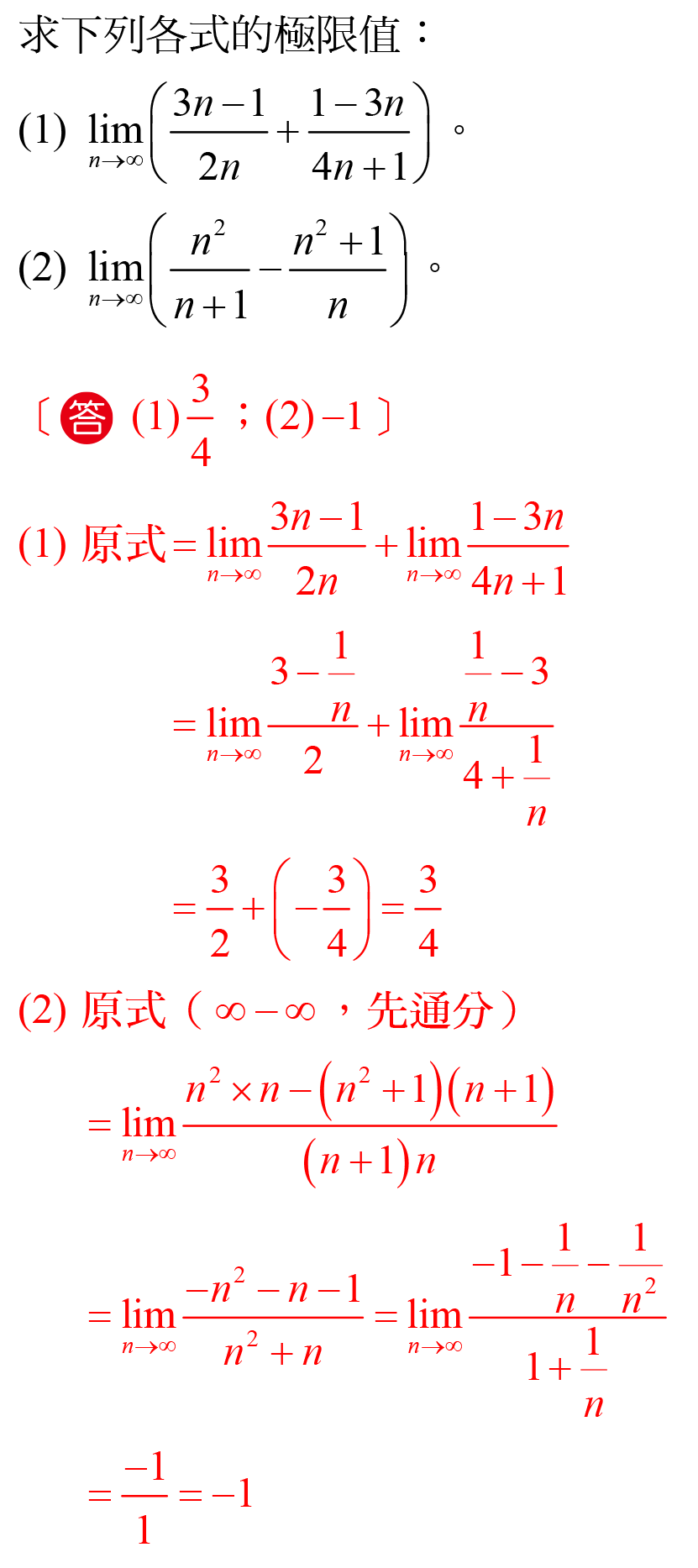 分式相加減的無窮極限
3
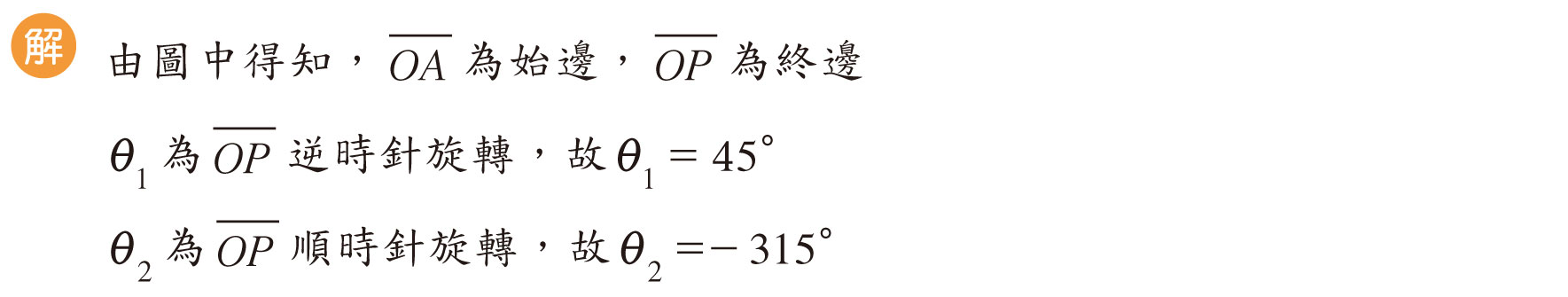 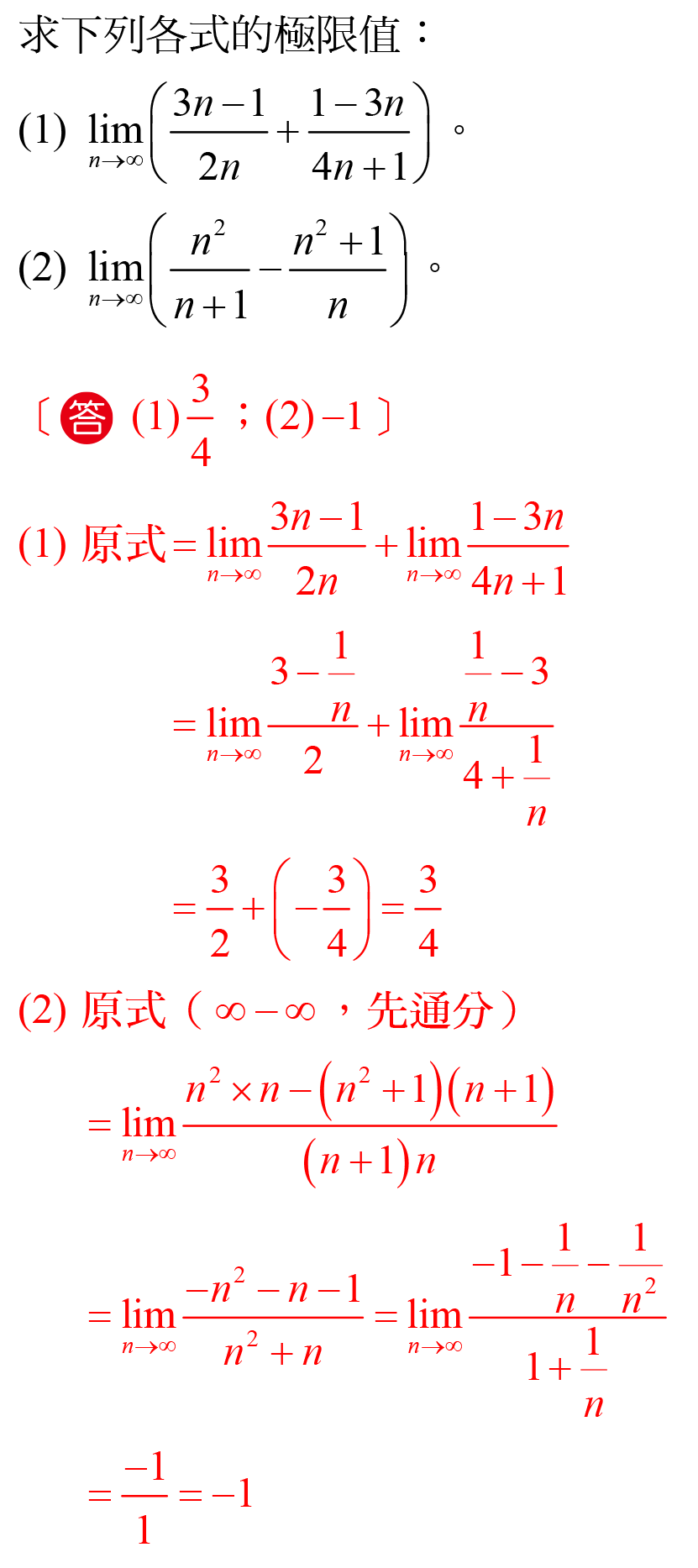 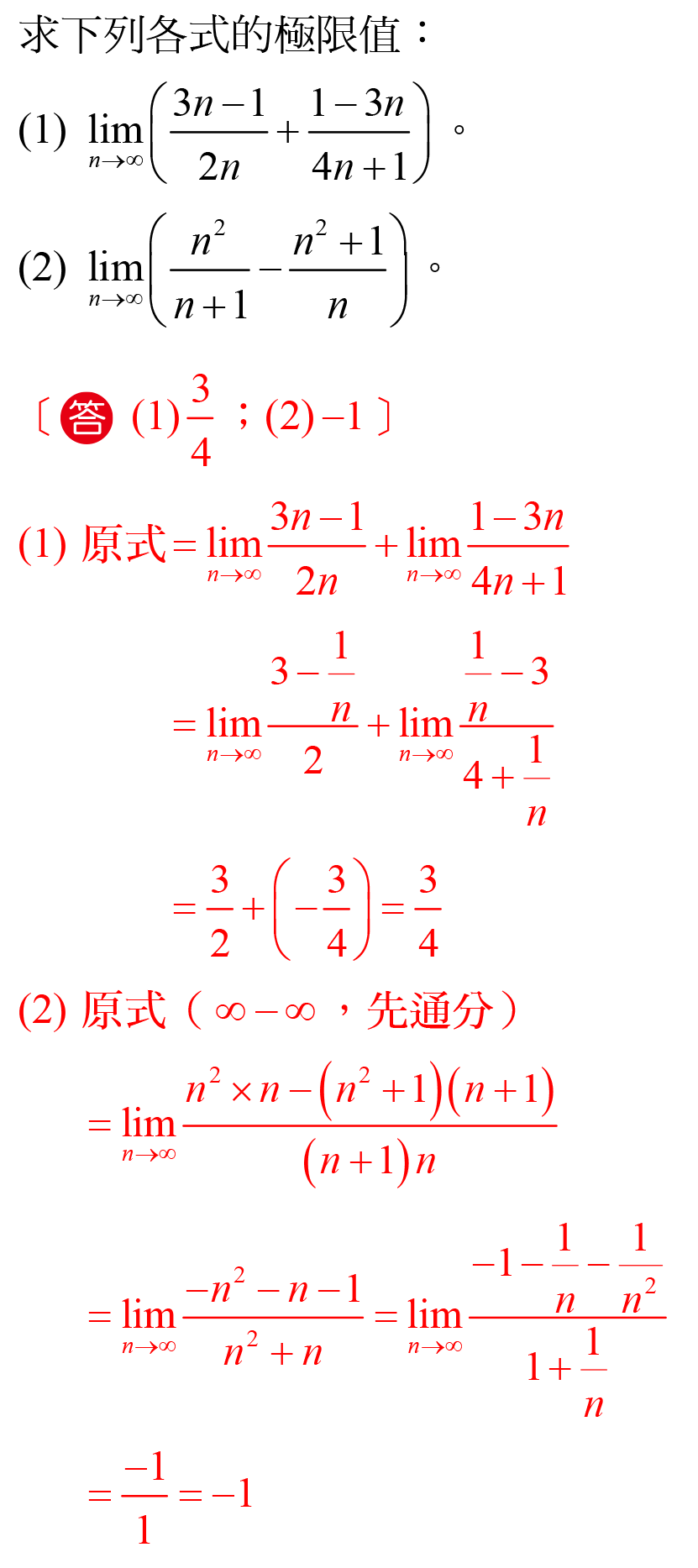 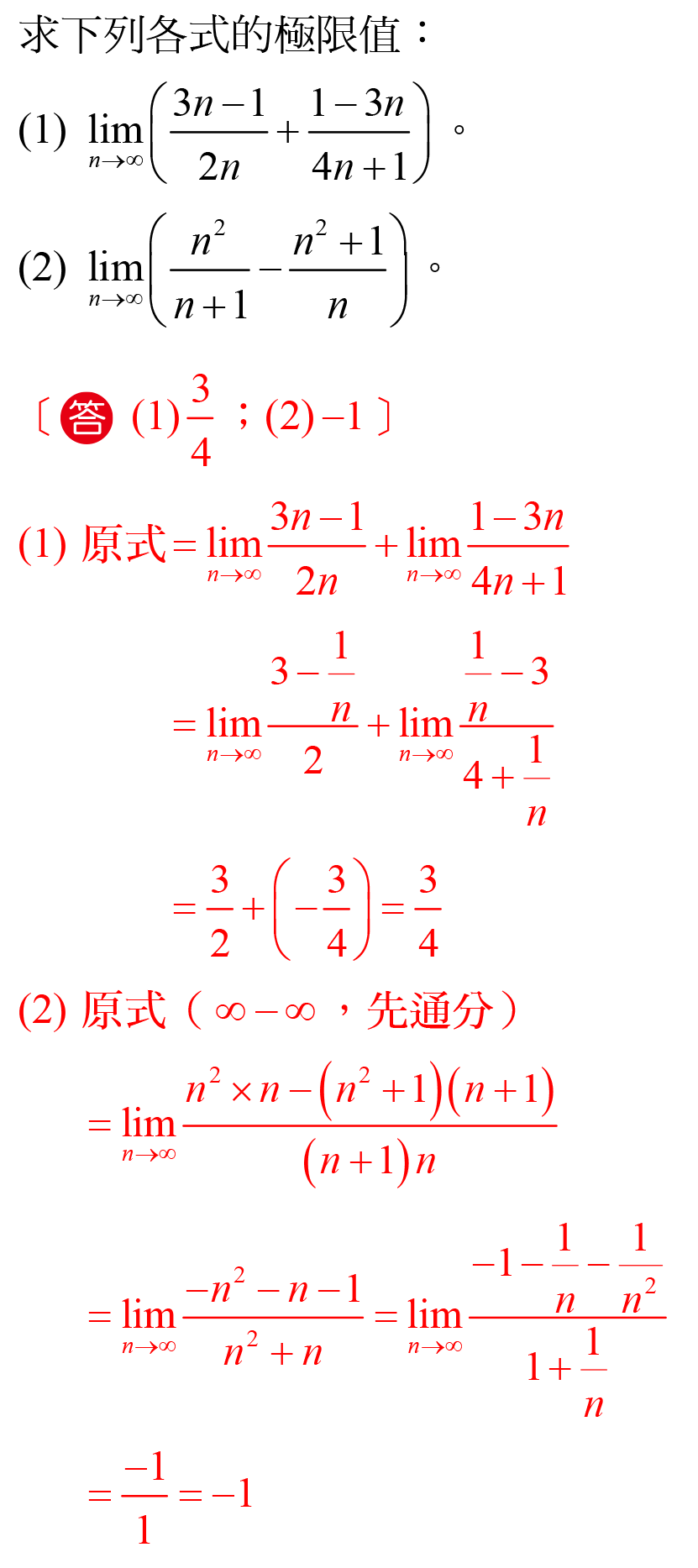 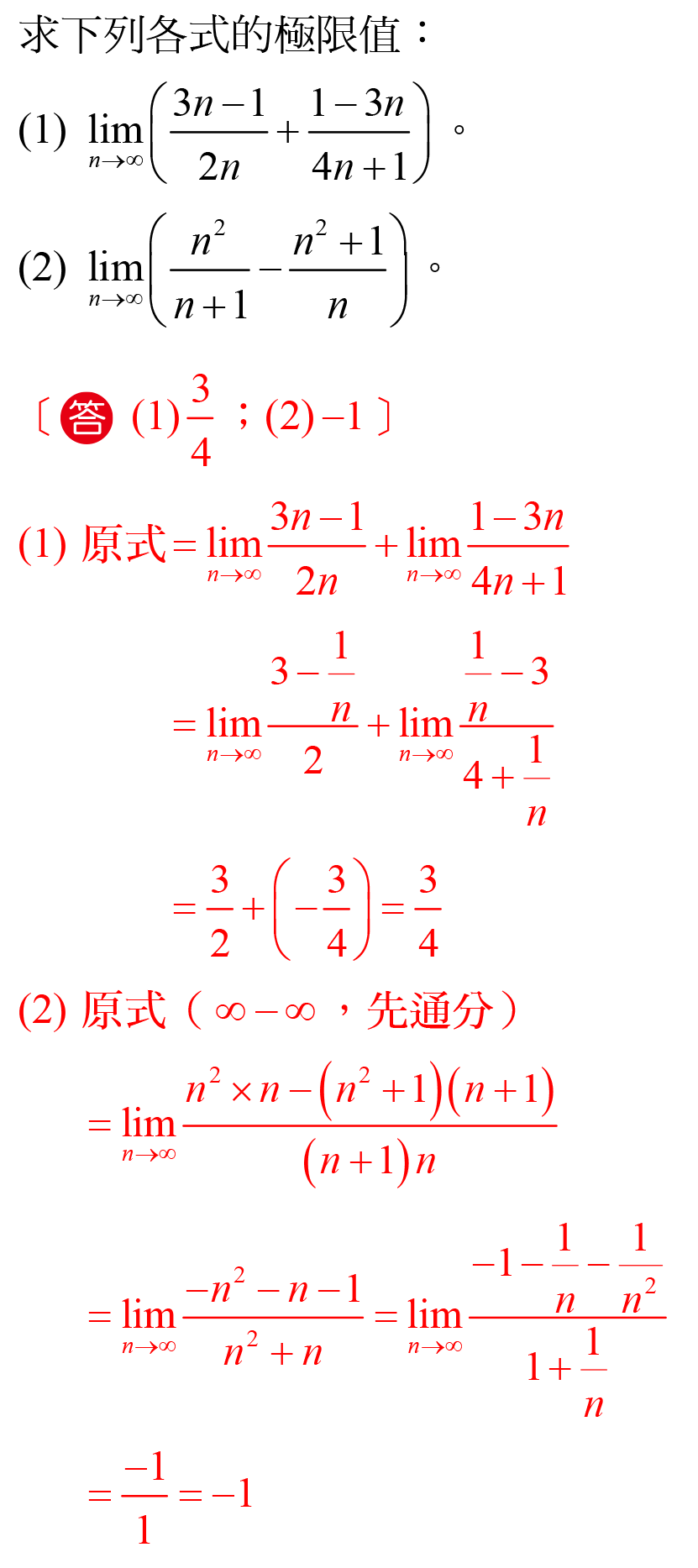 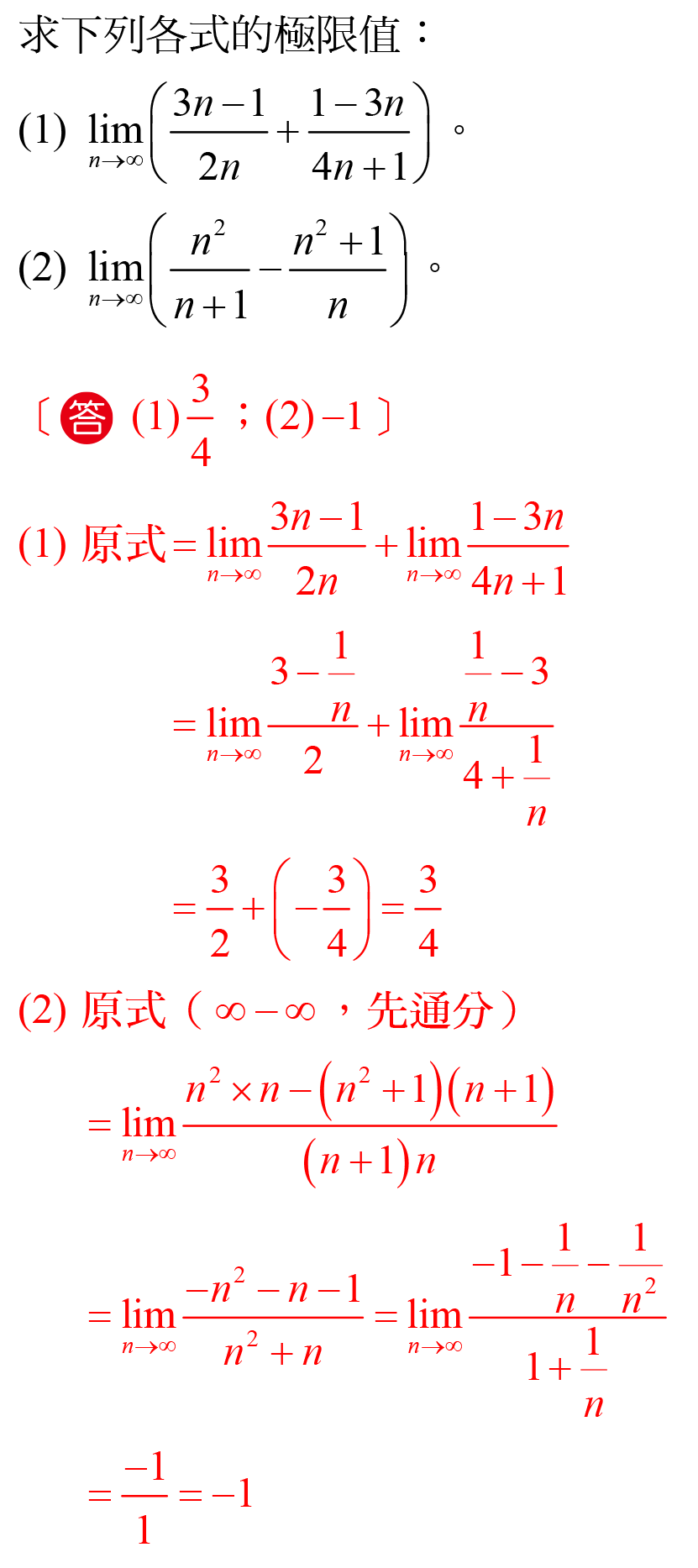 分式配合級數求和再求極限
4
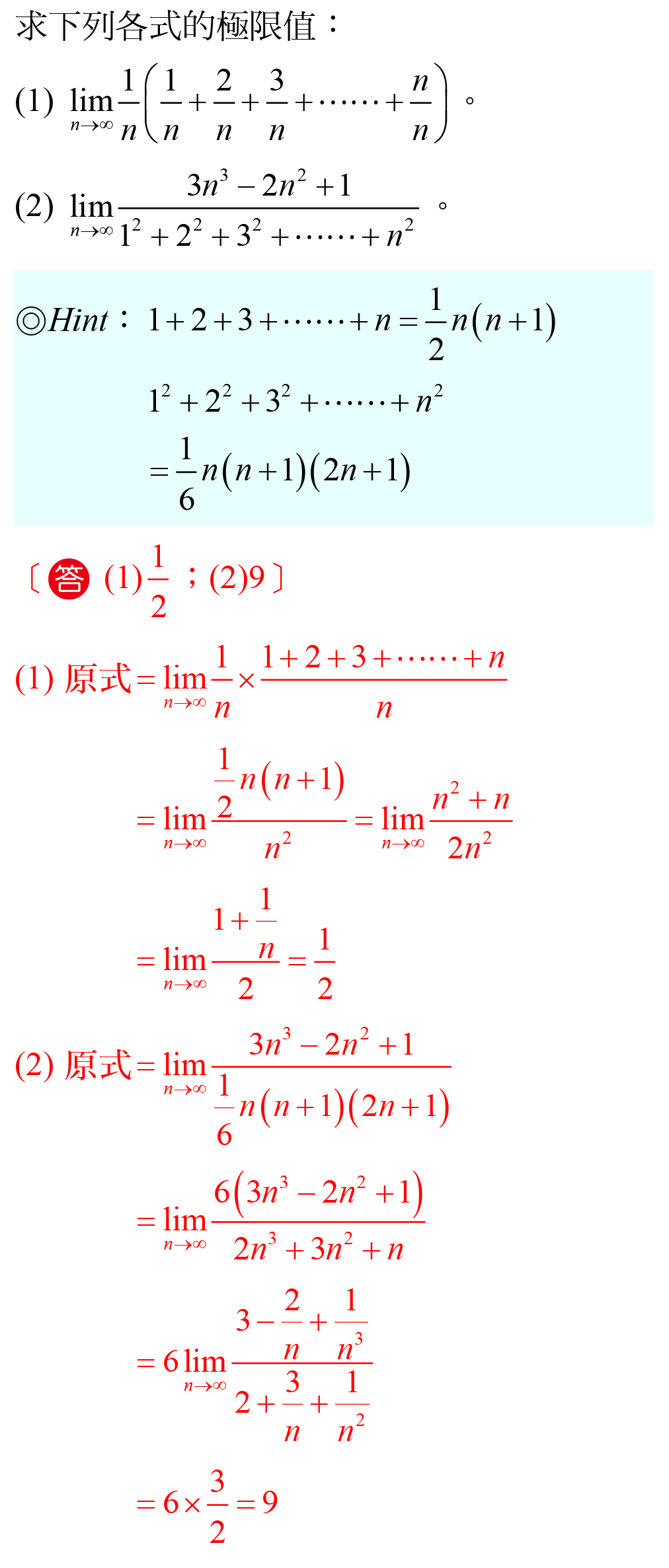 分式配合級數求和再求極限
4
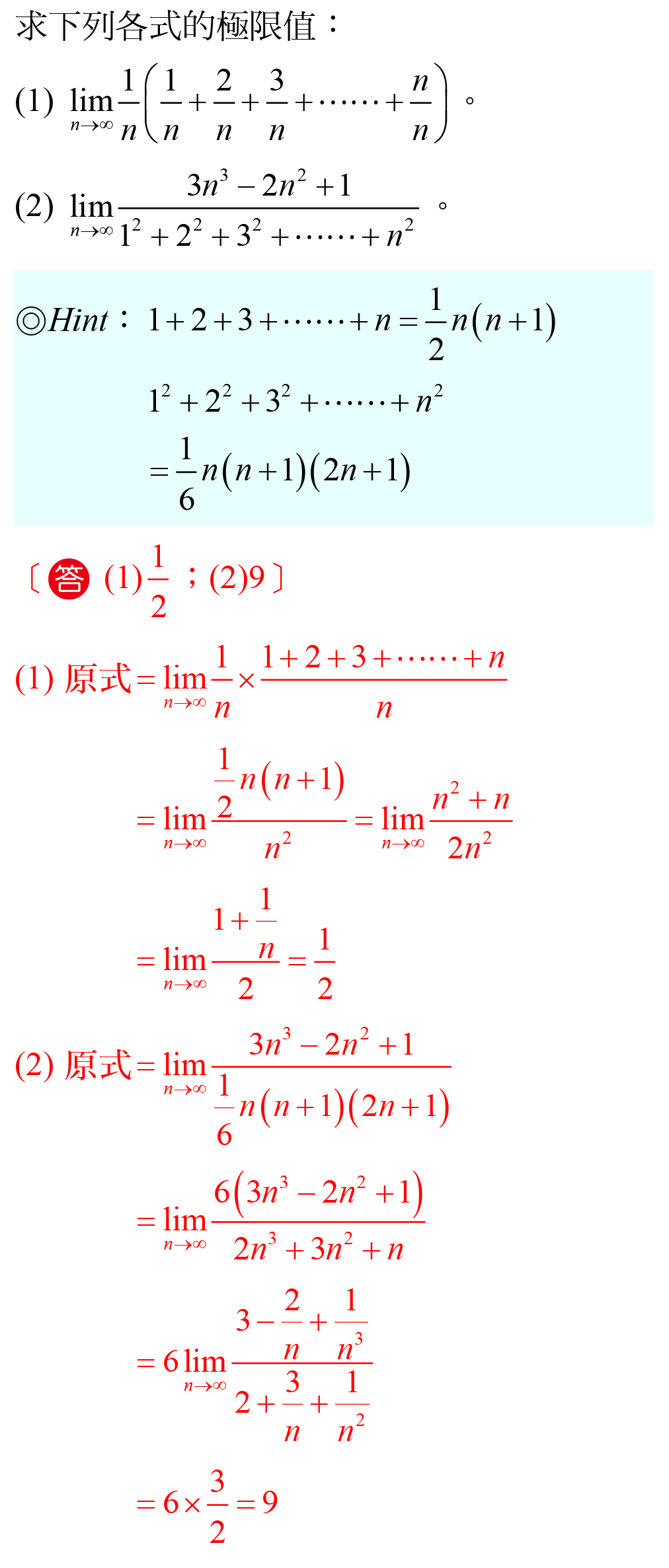 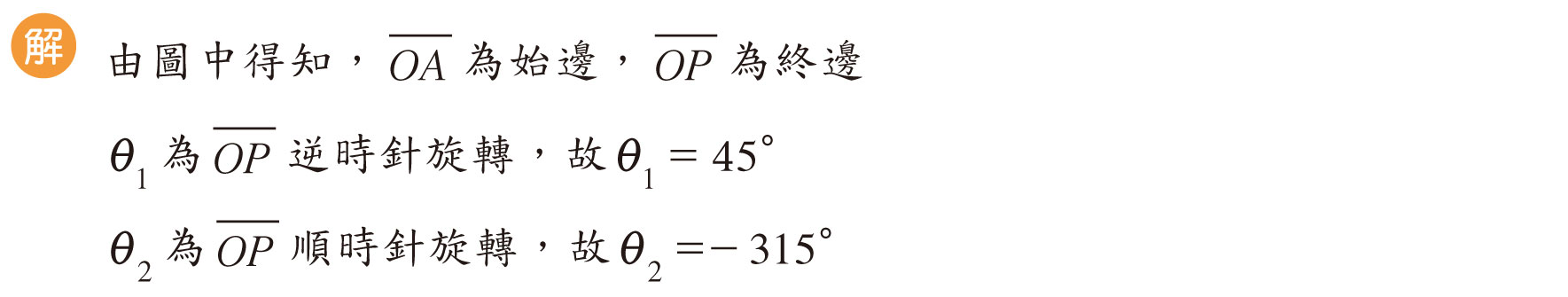 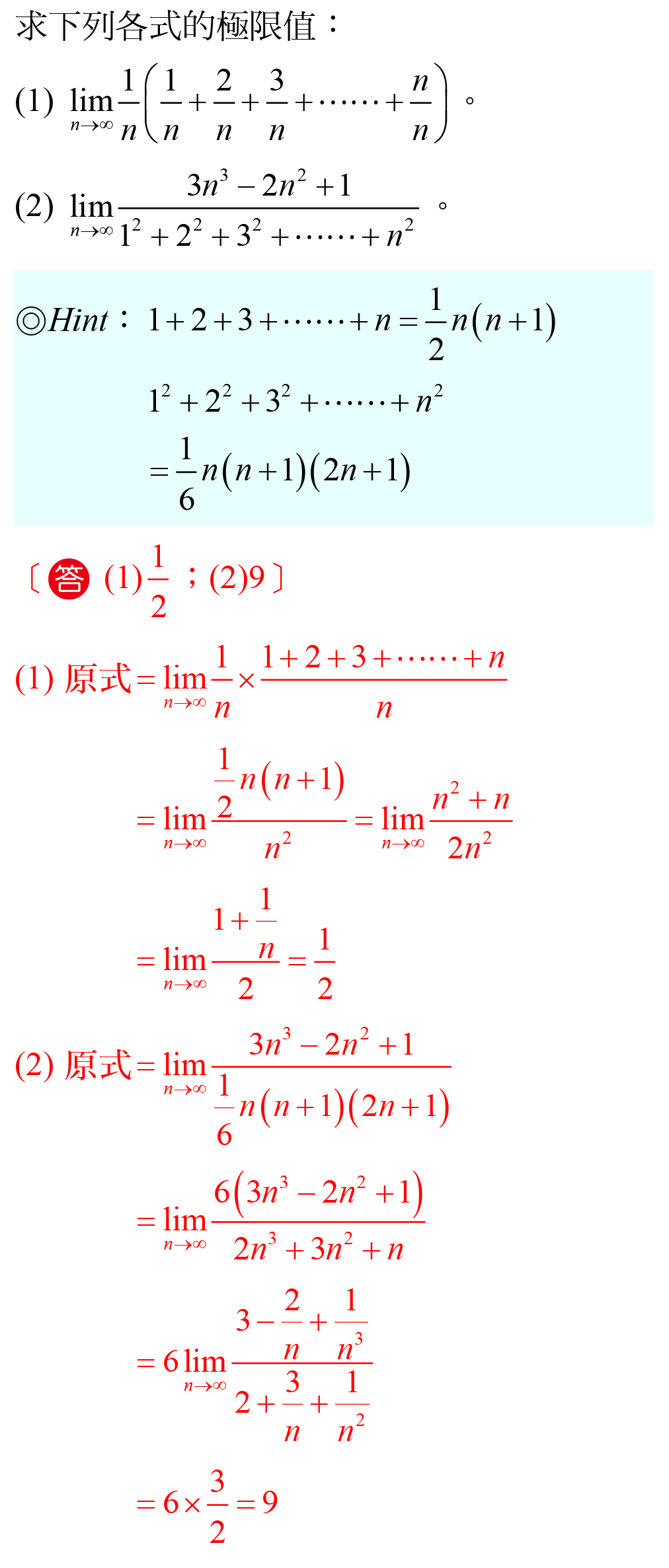 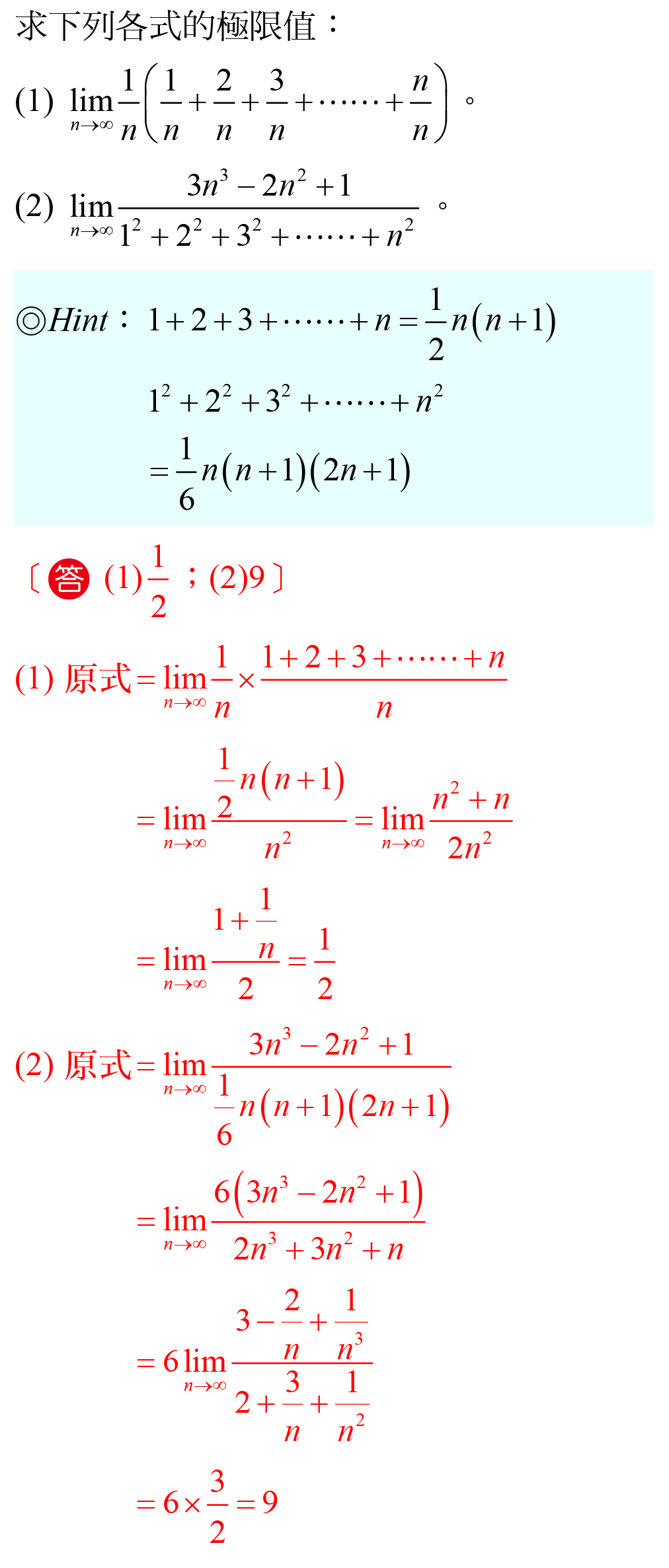 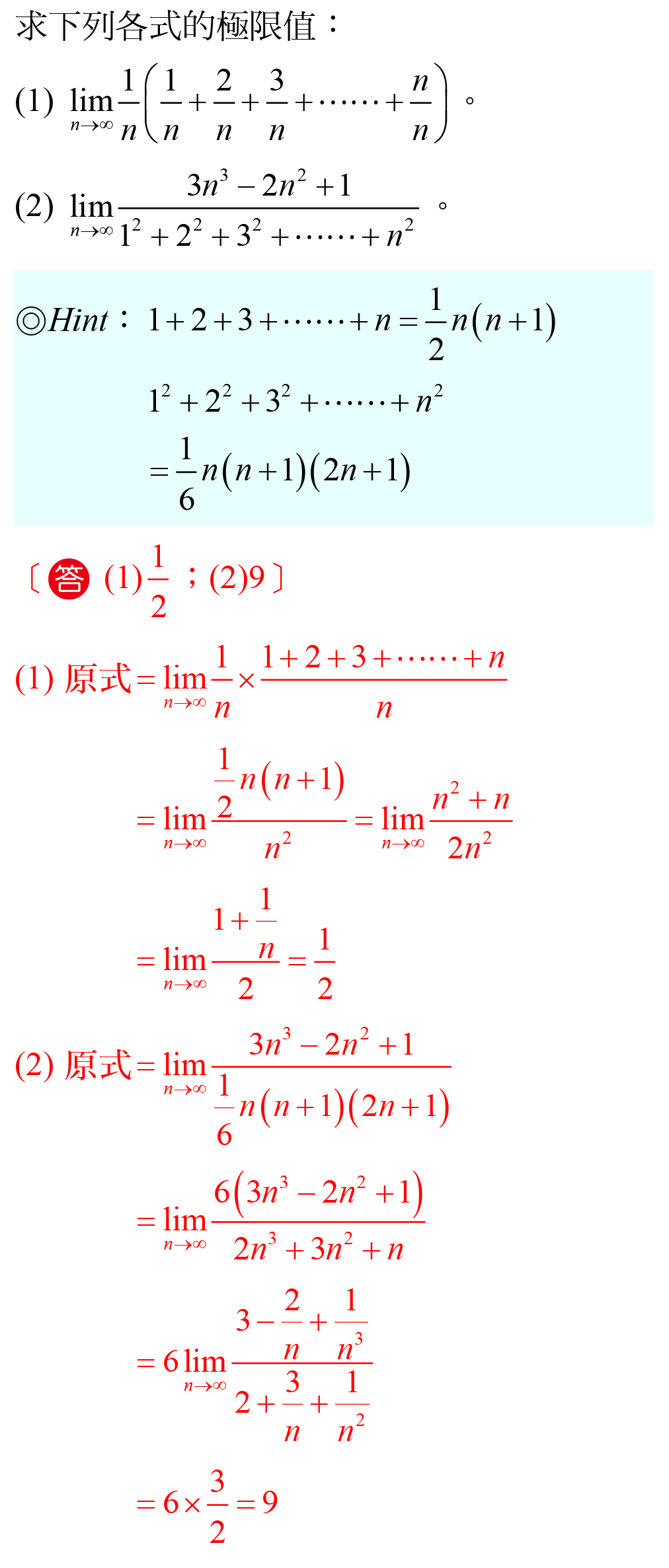 分式配合級數求和再求極限
4
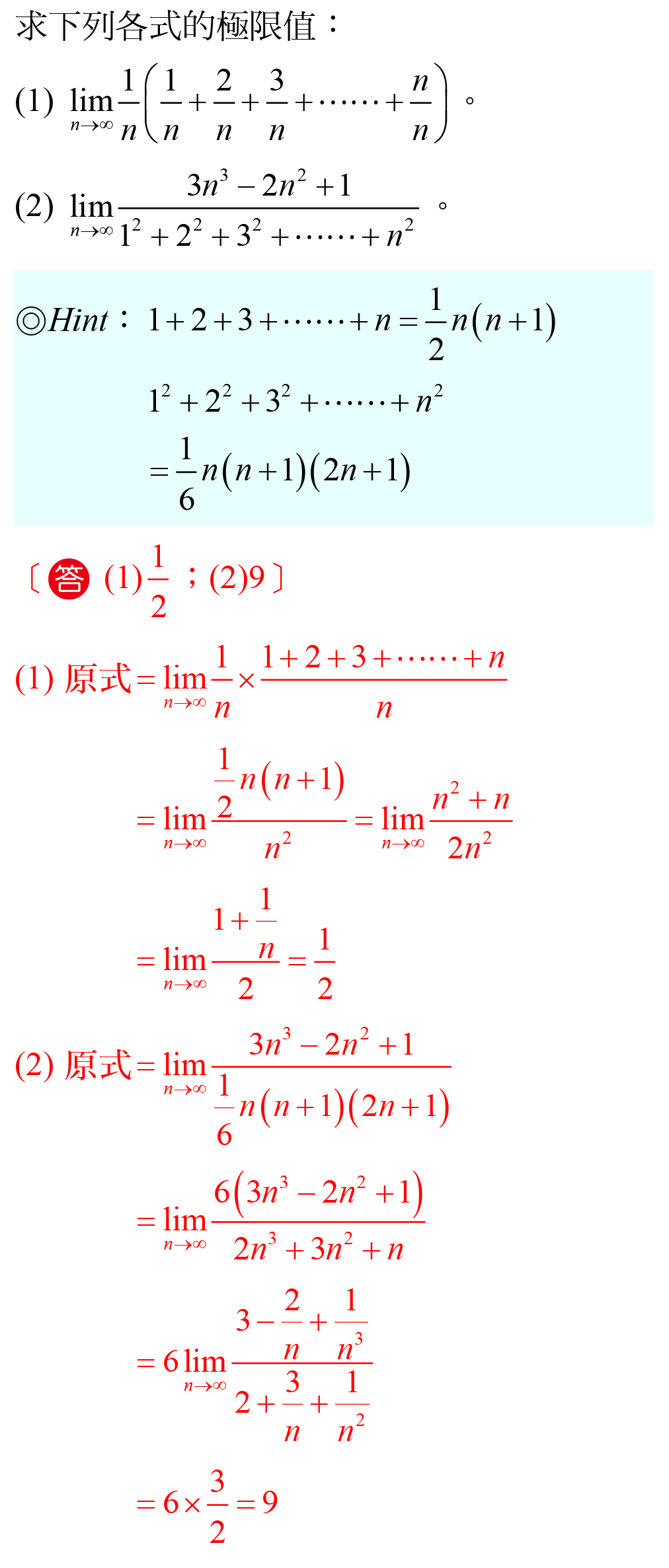 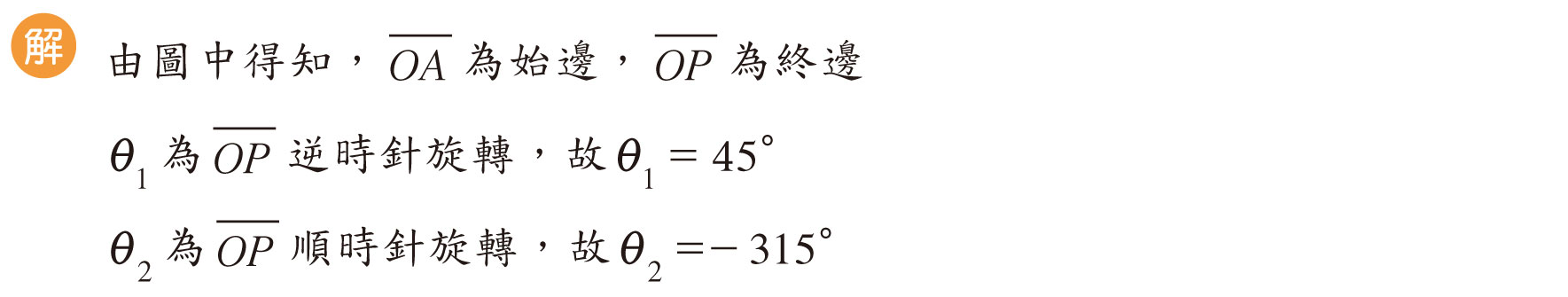 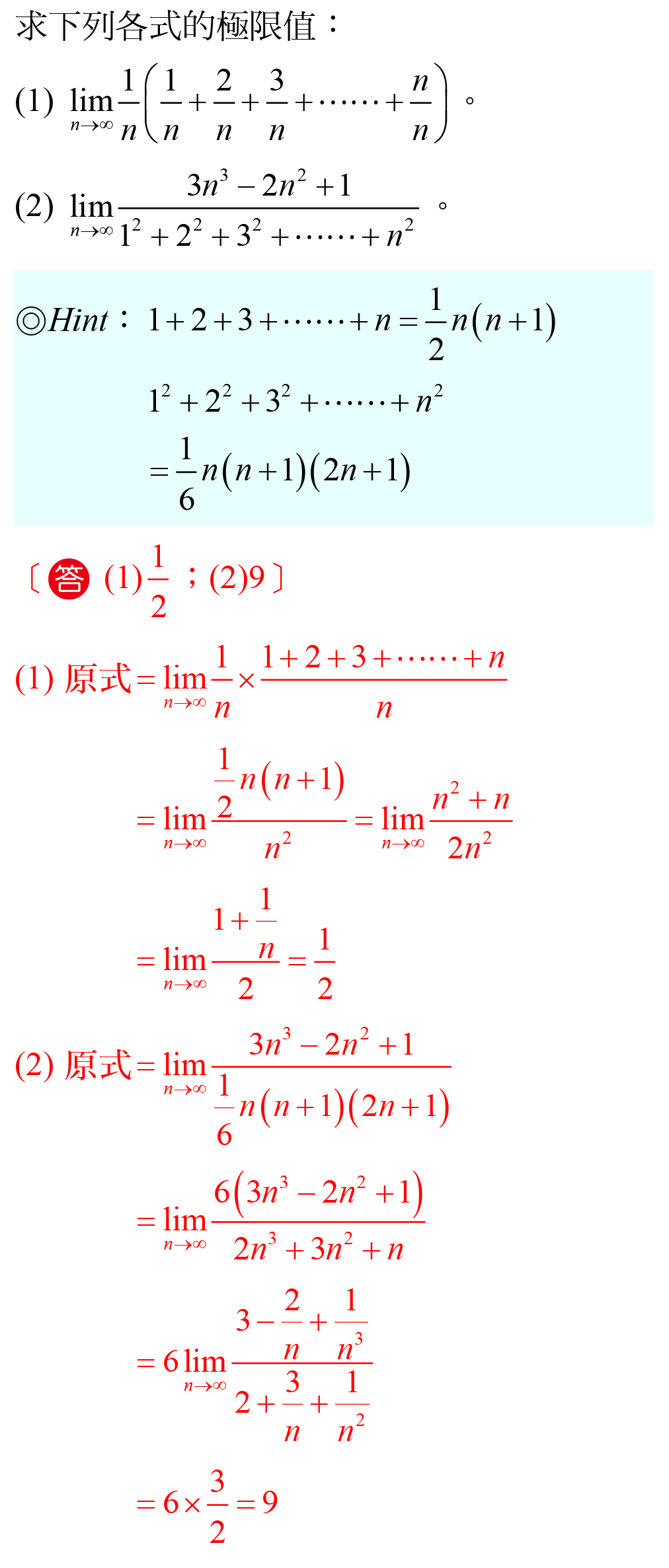 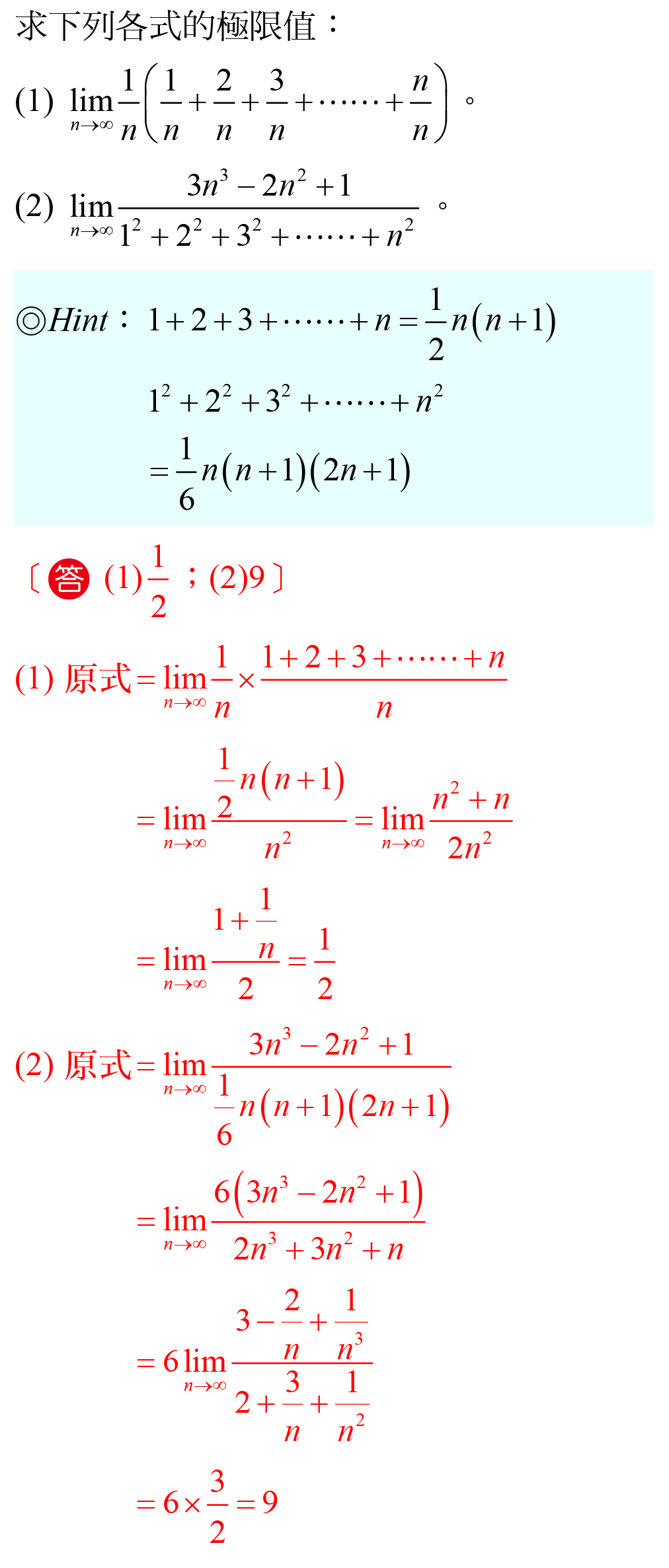 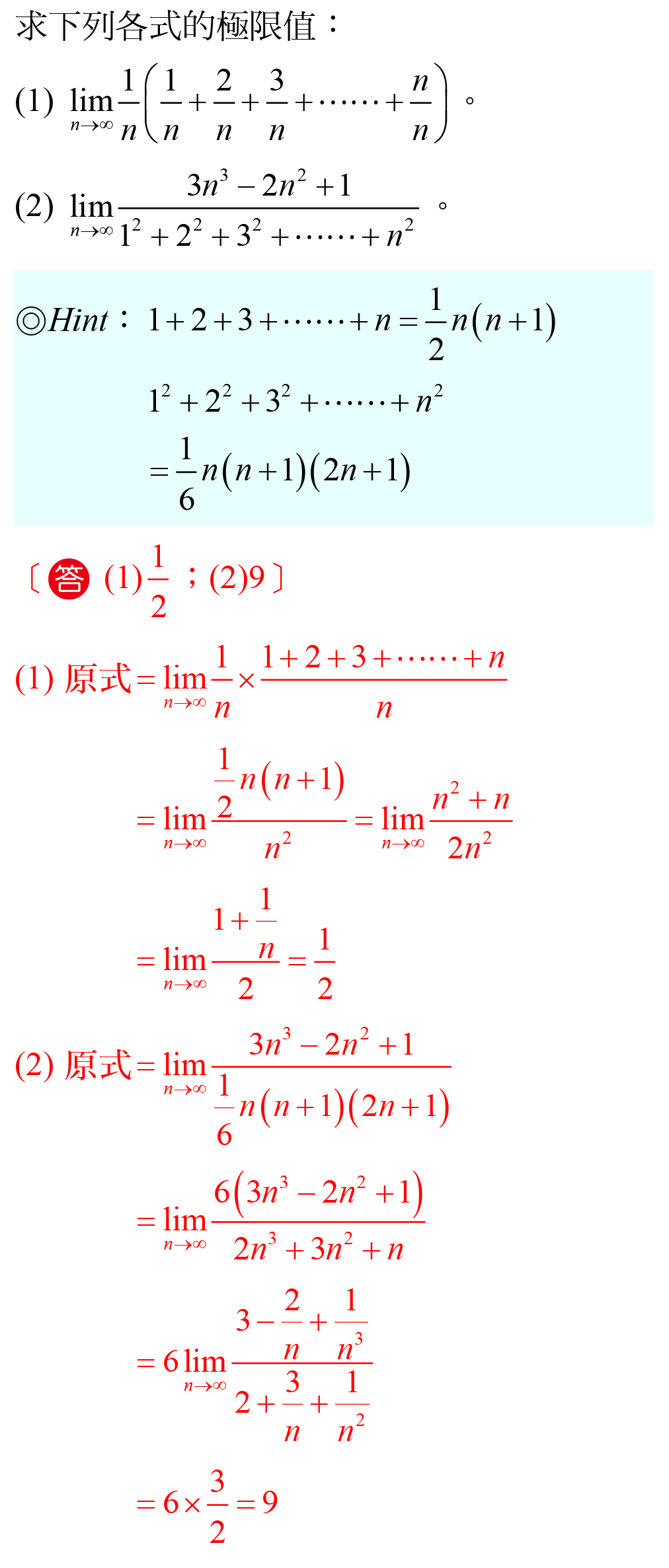 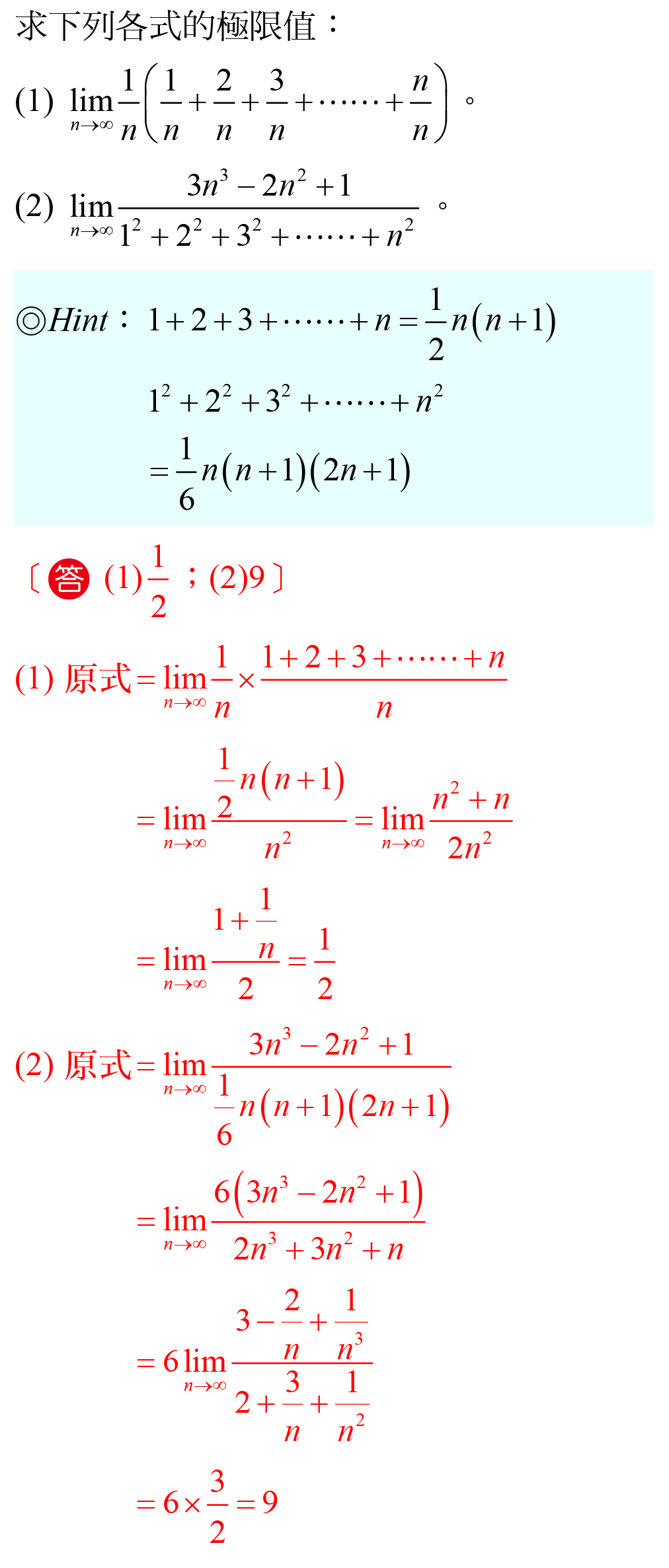 分式配合級數求和再求極限
4
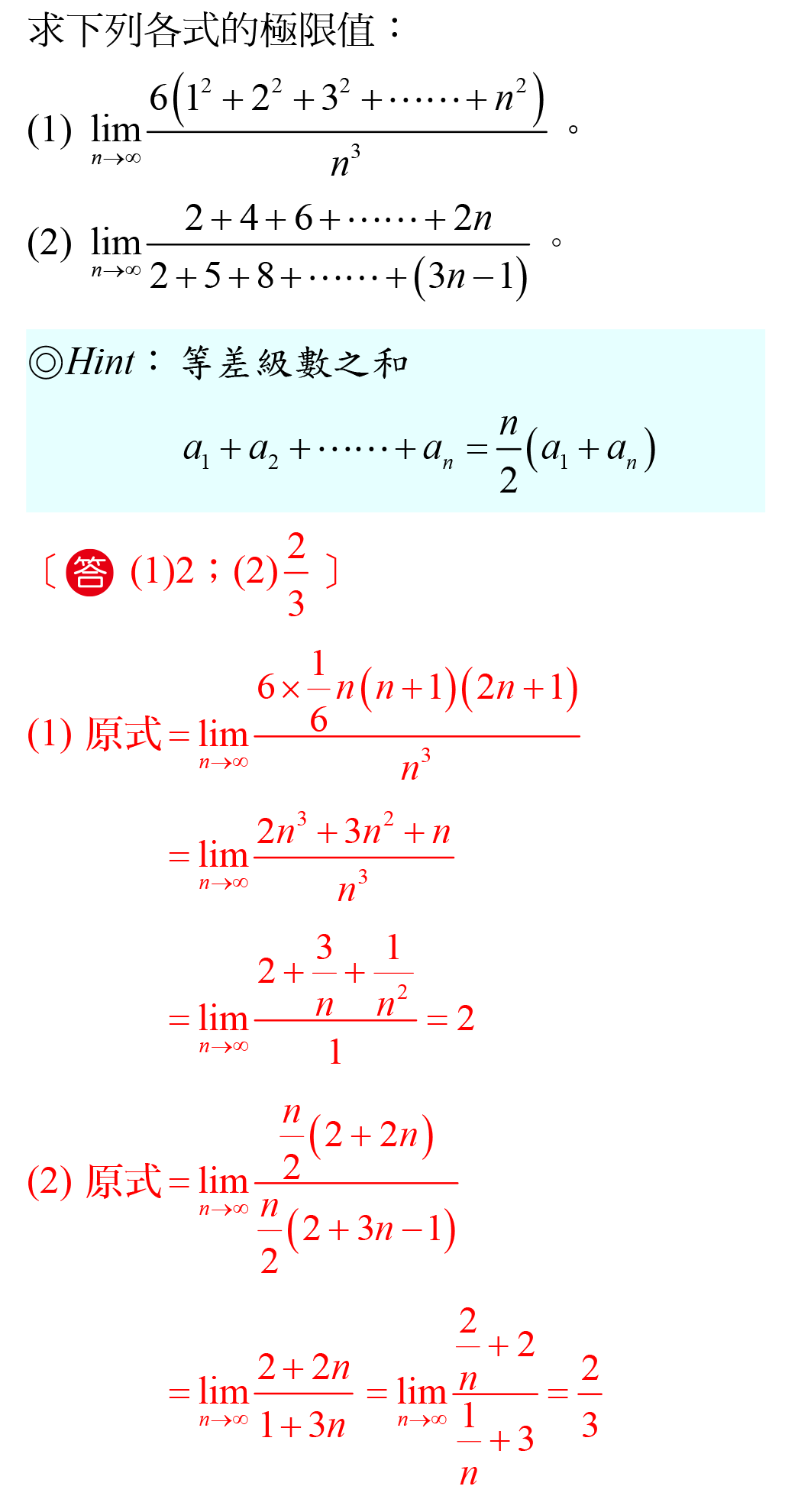 分式配合級數求和再求極限
4
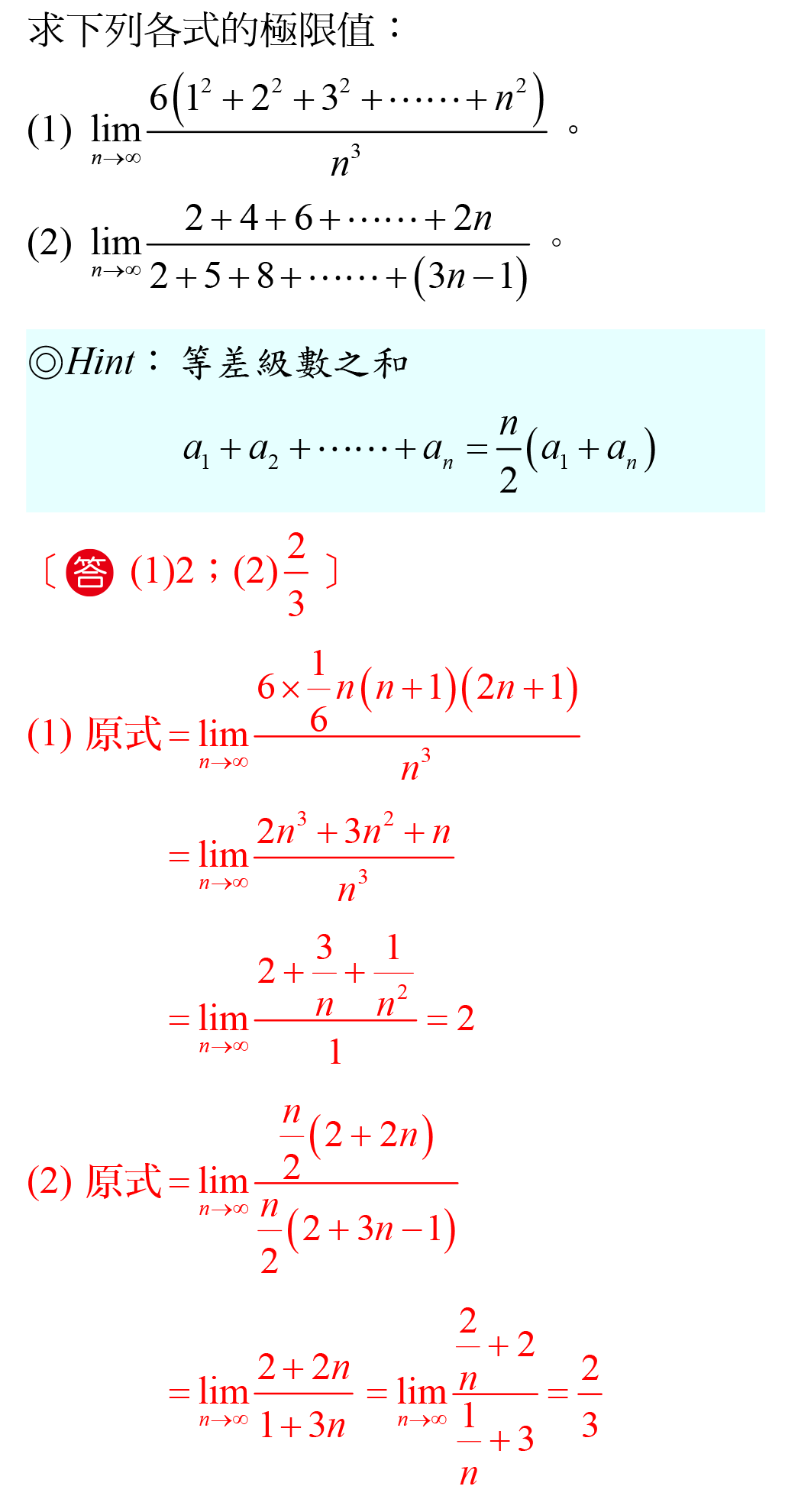 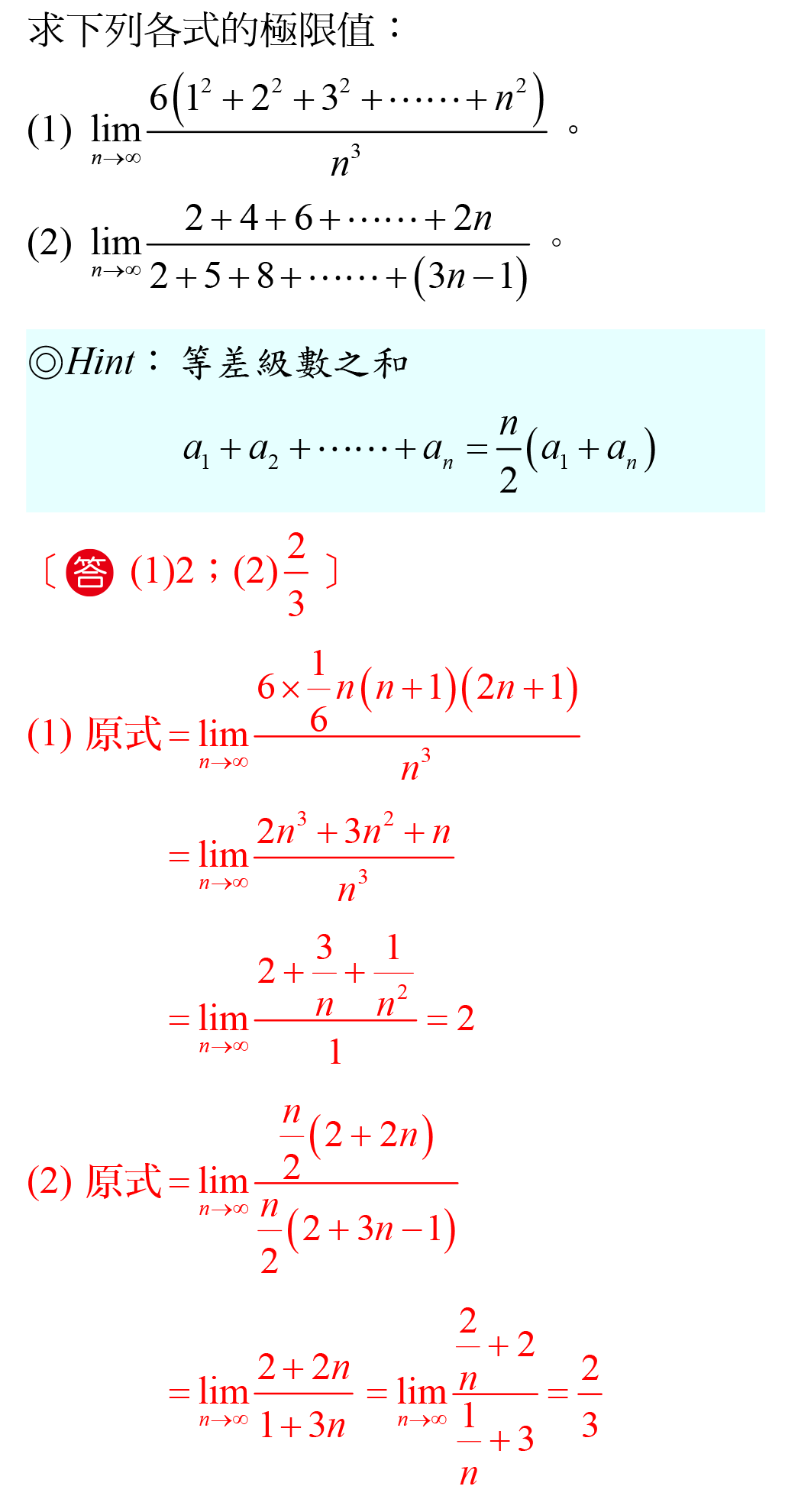 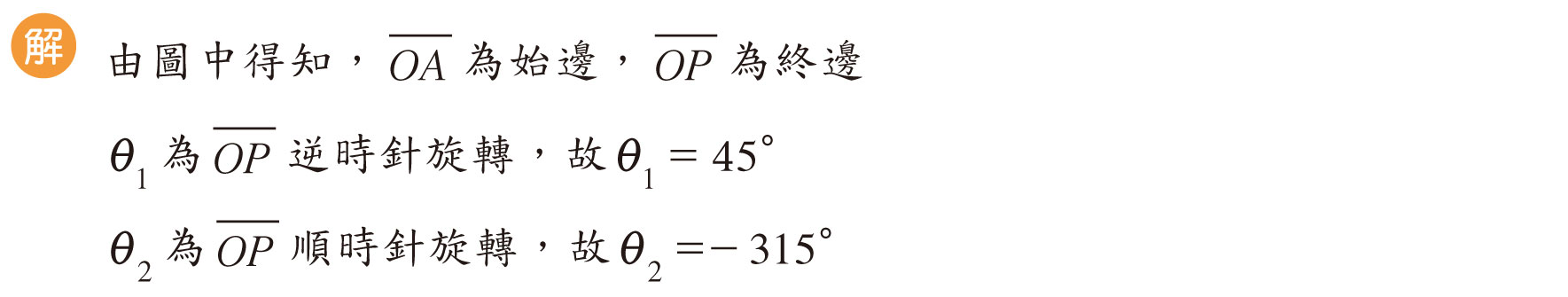 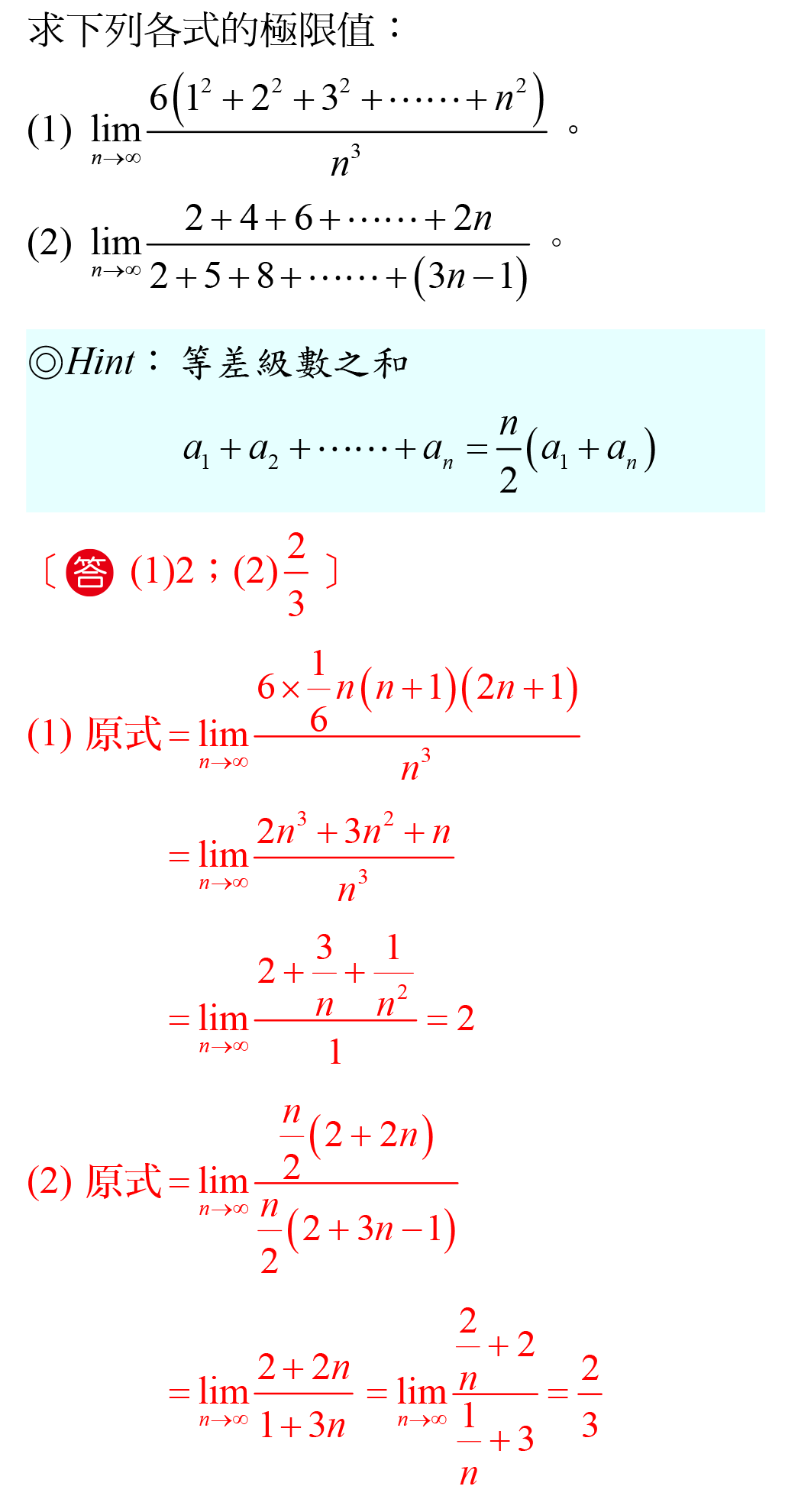 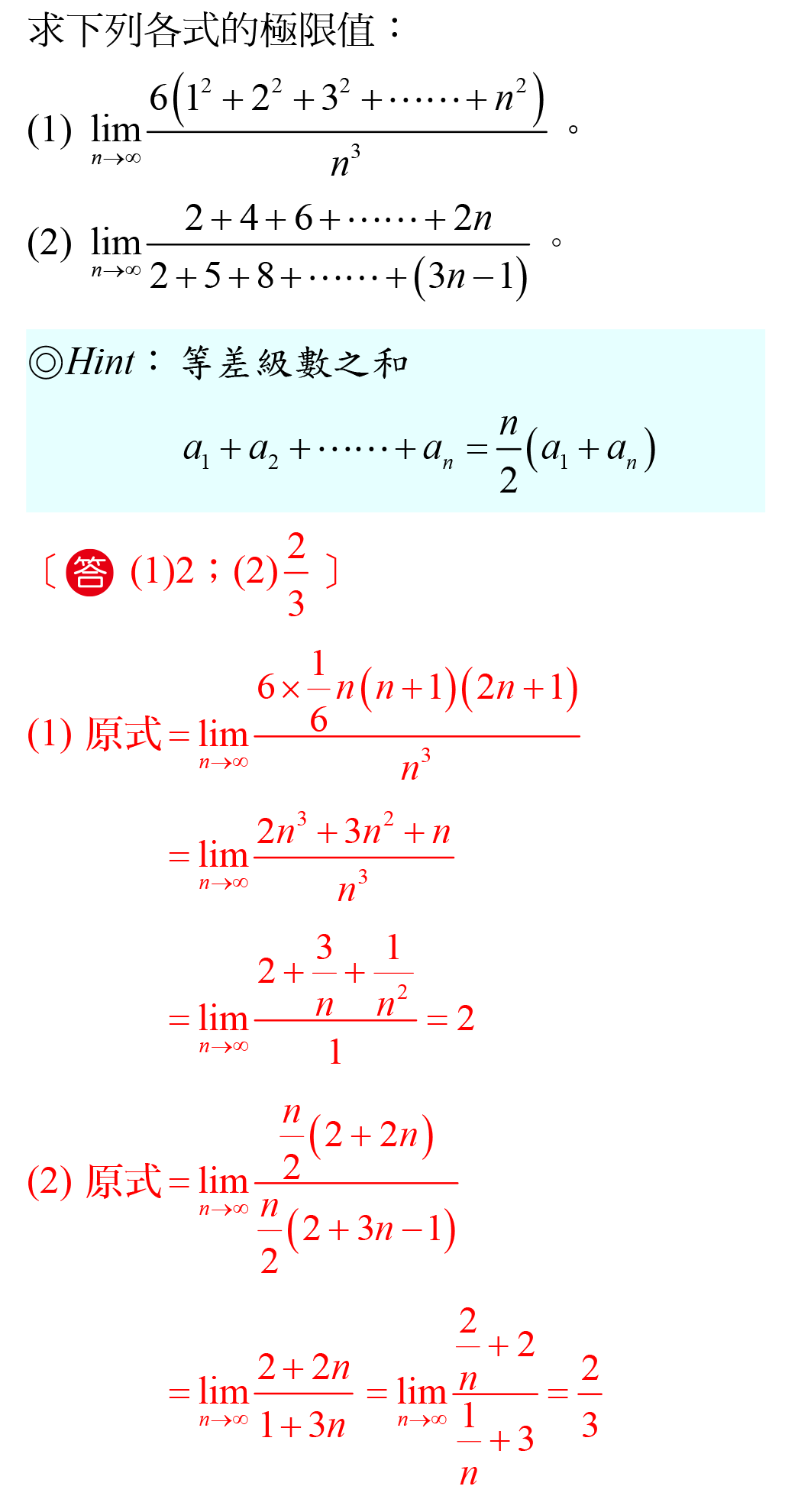 分式配合級數求和再求極限
4
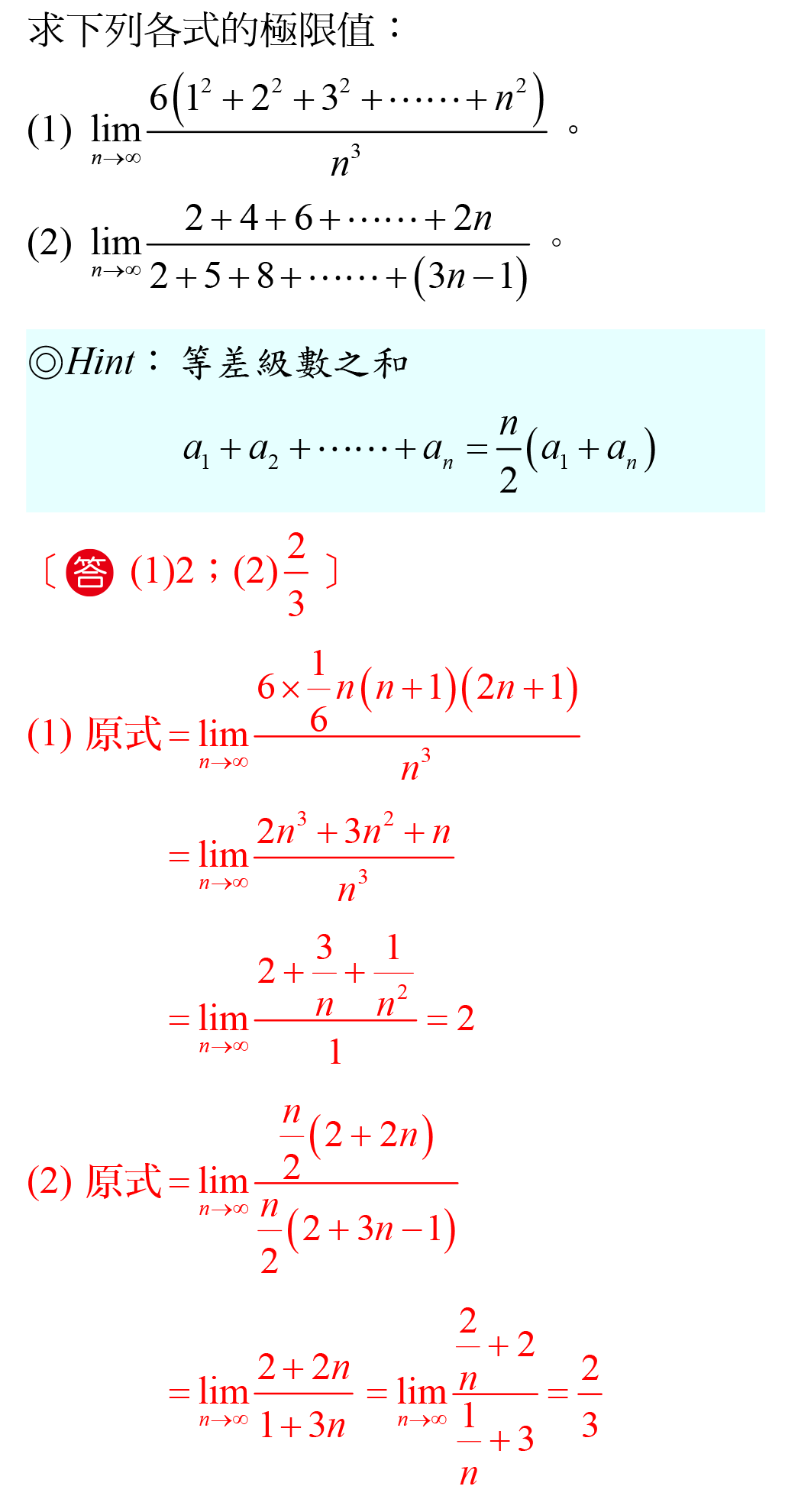 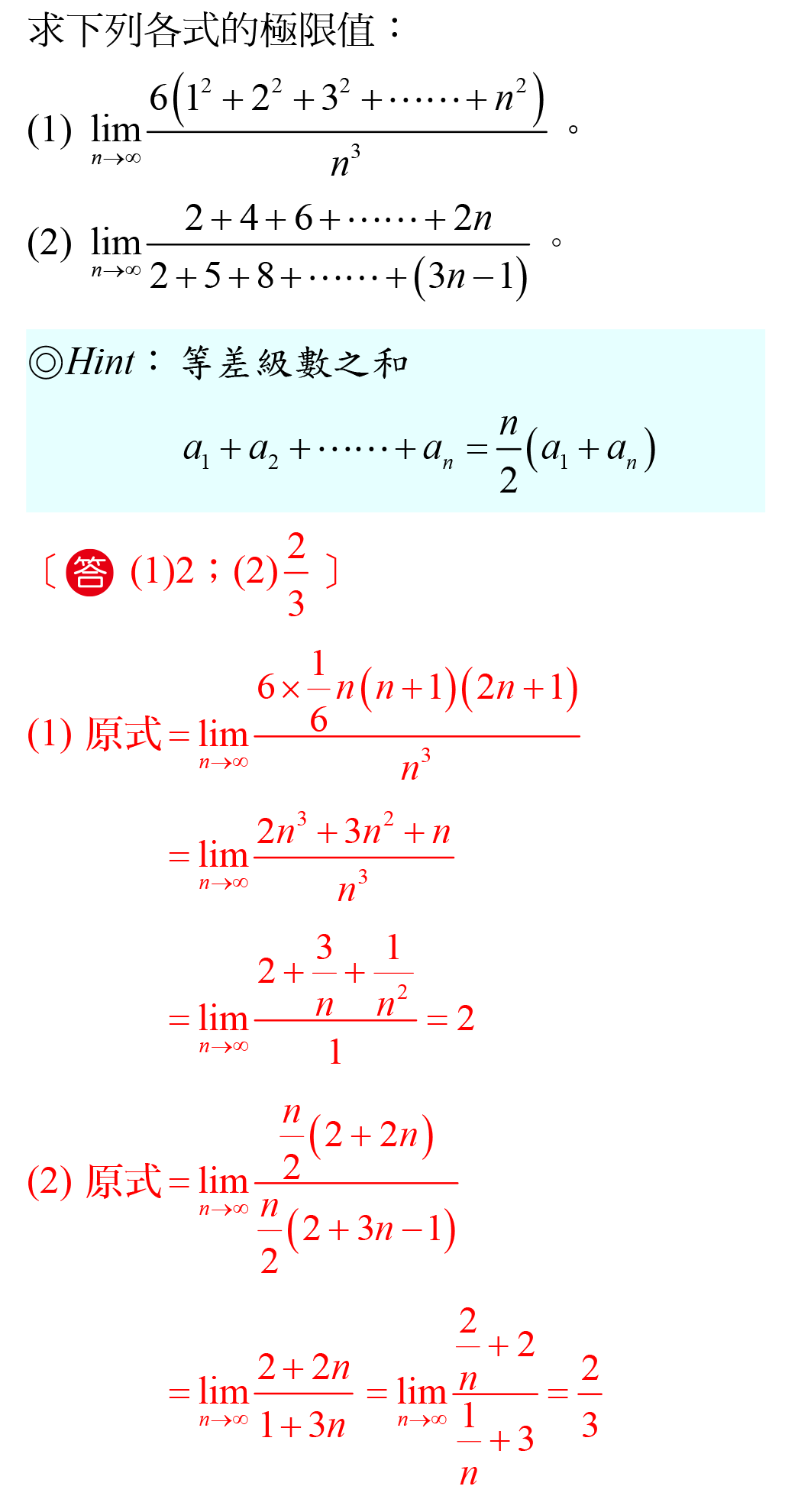 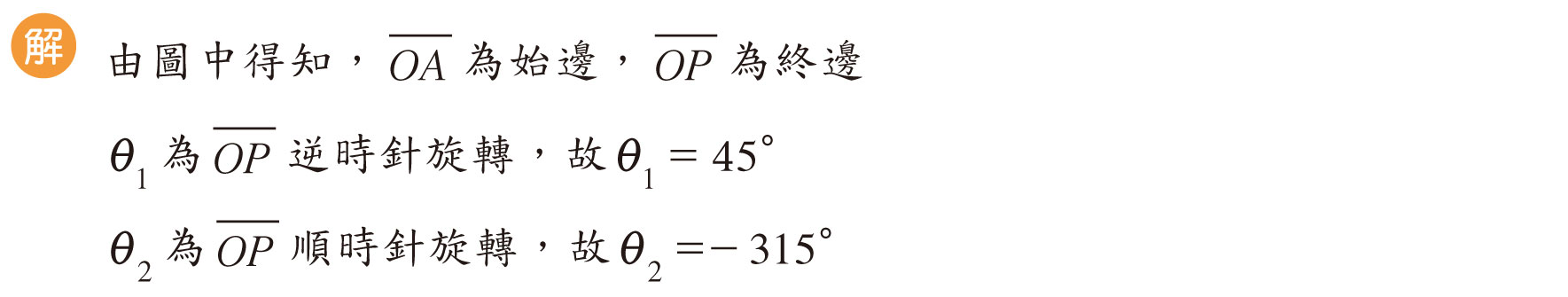 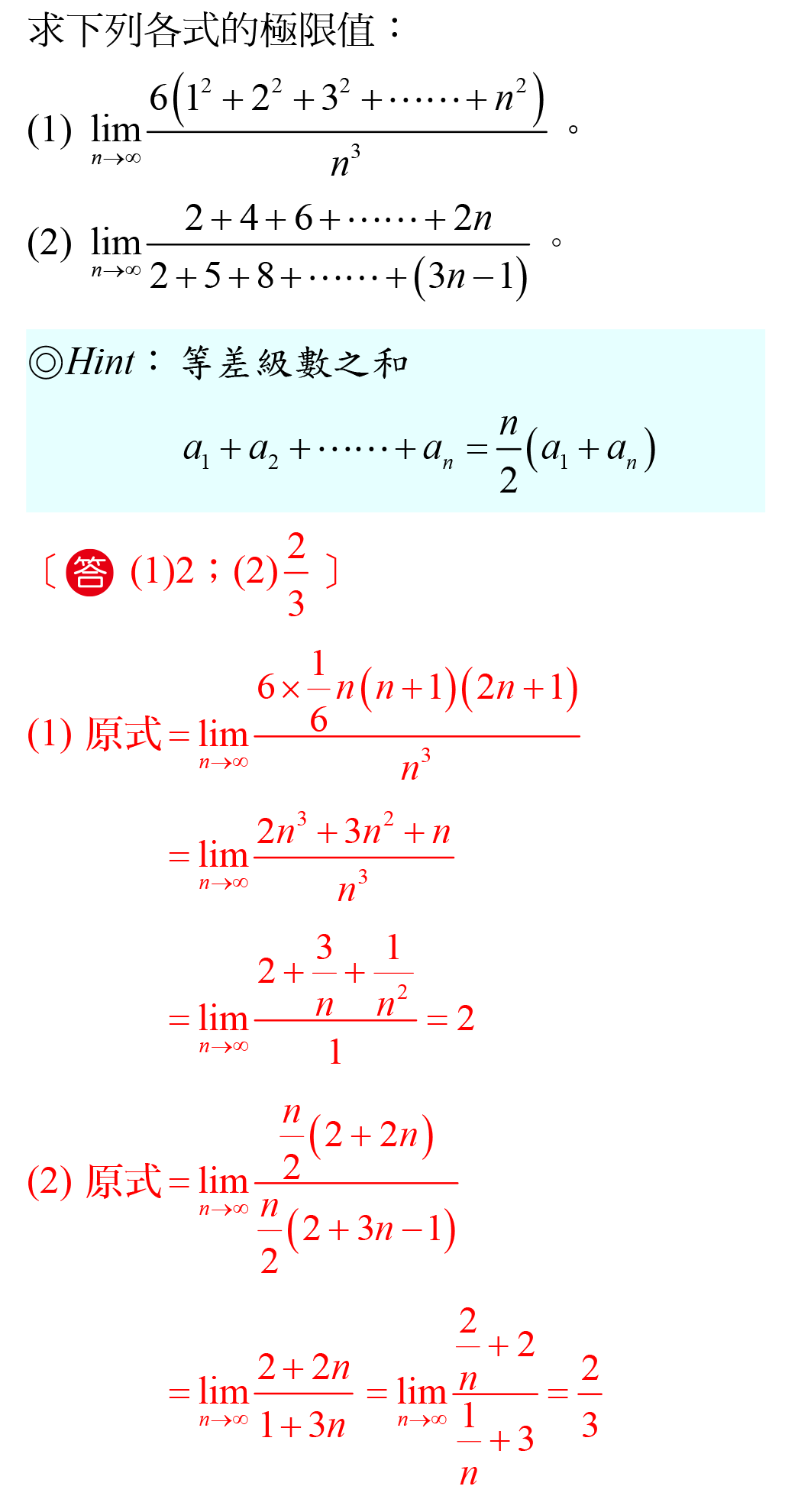 判斷無窮等比數列的收斂或發散
5
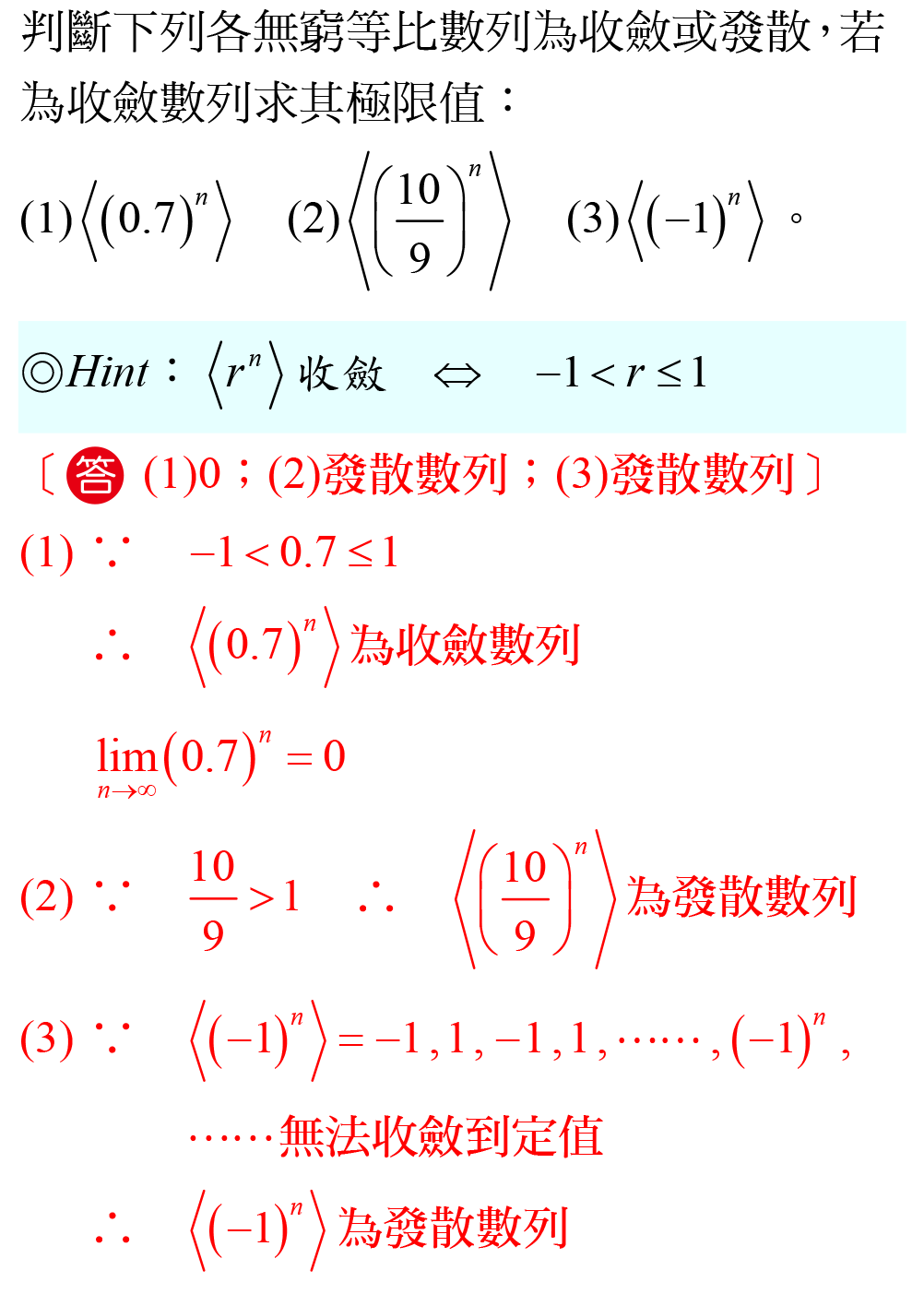 判斷無窮等比數列的收斂或發散
5
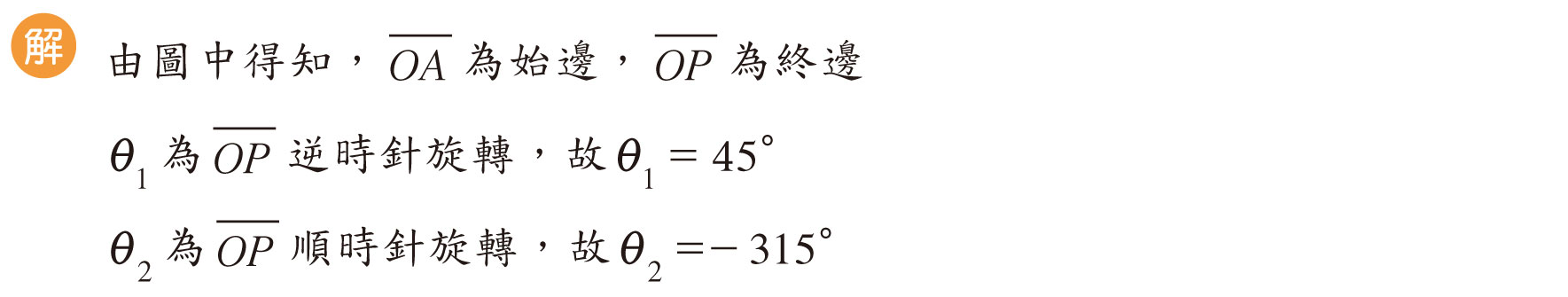 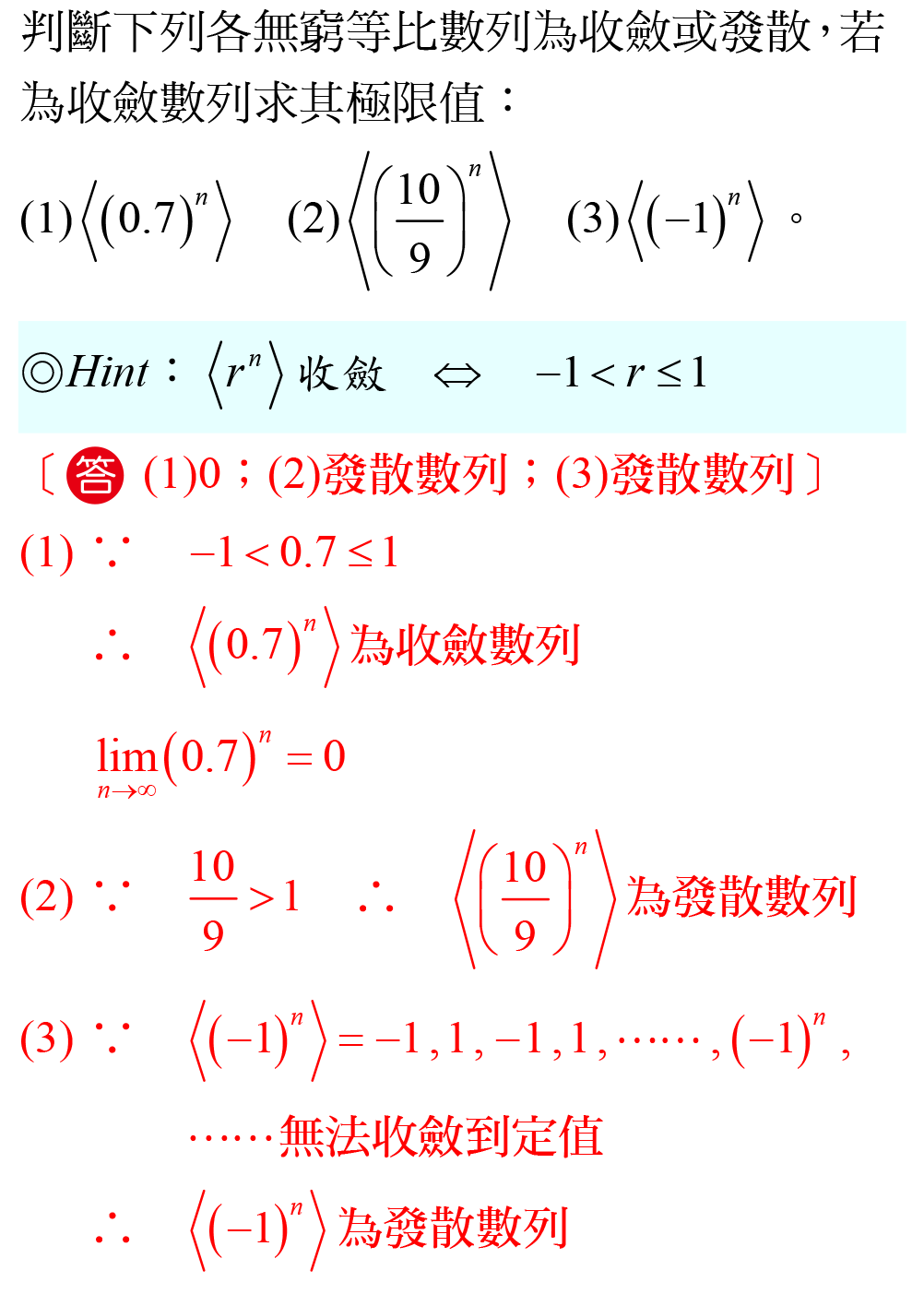 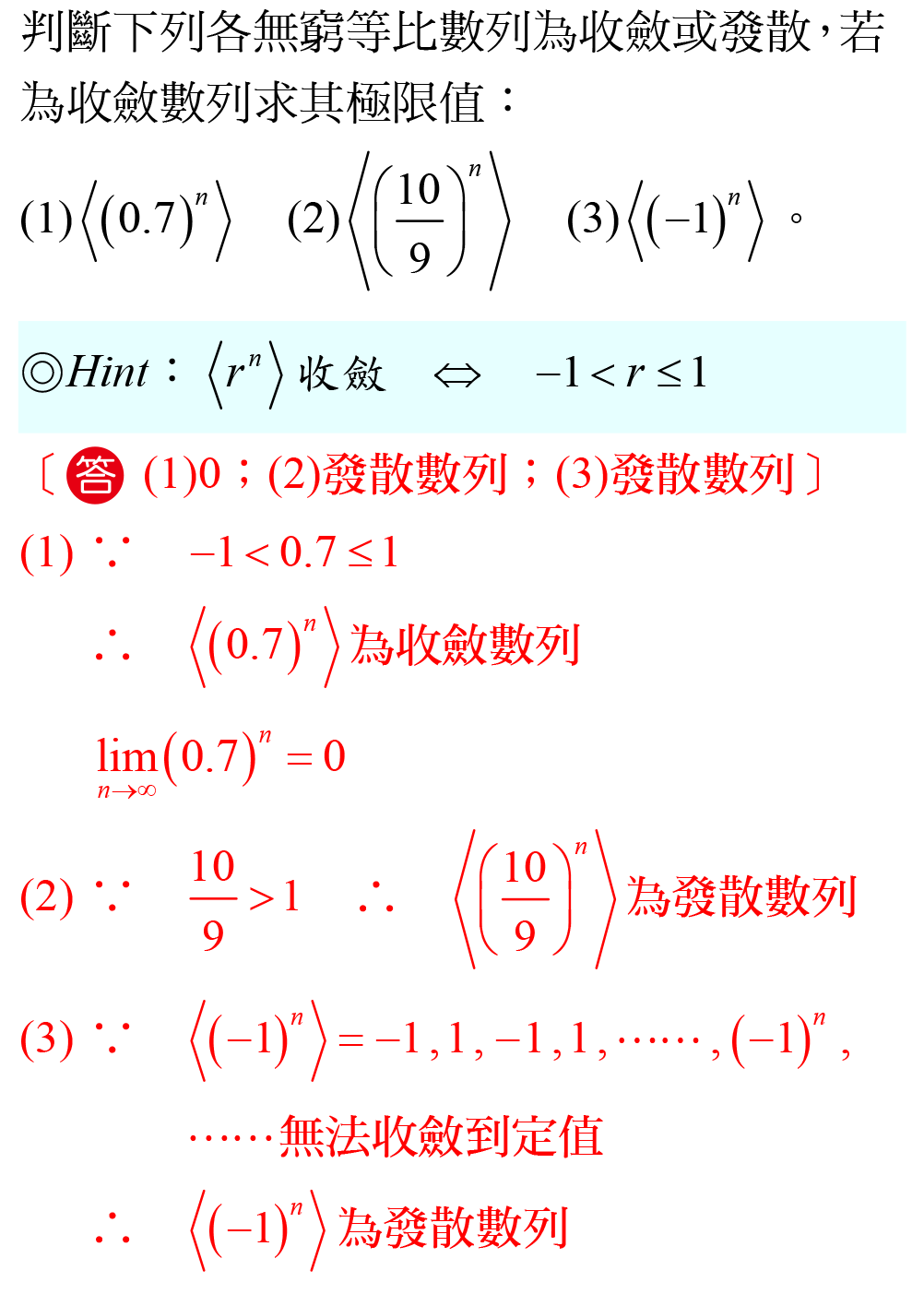 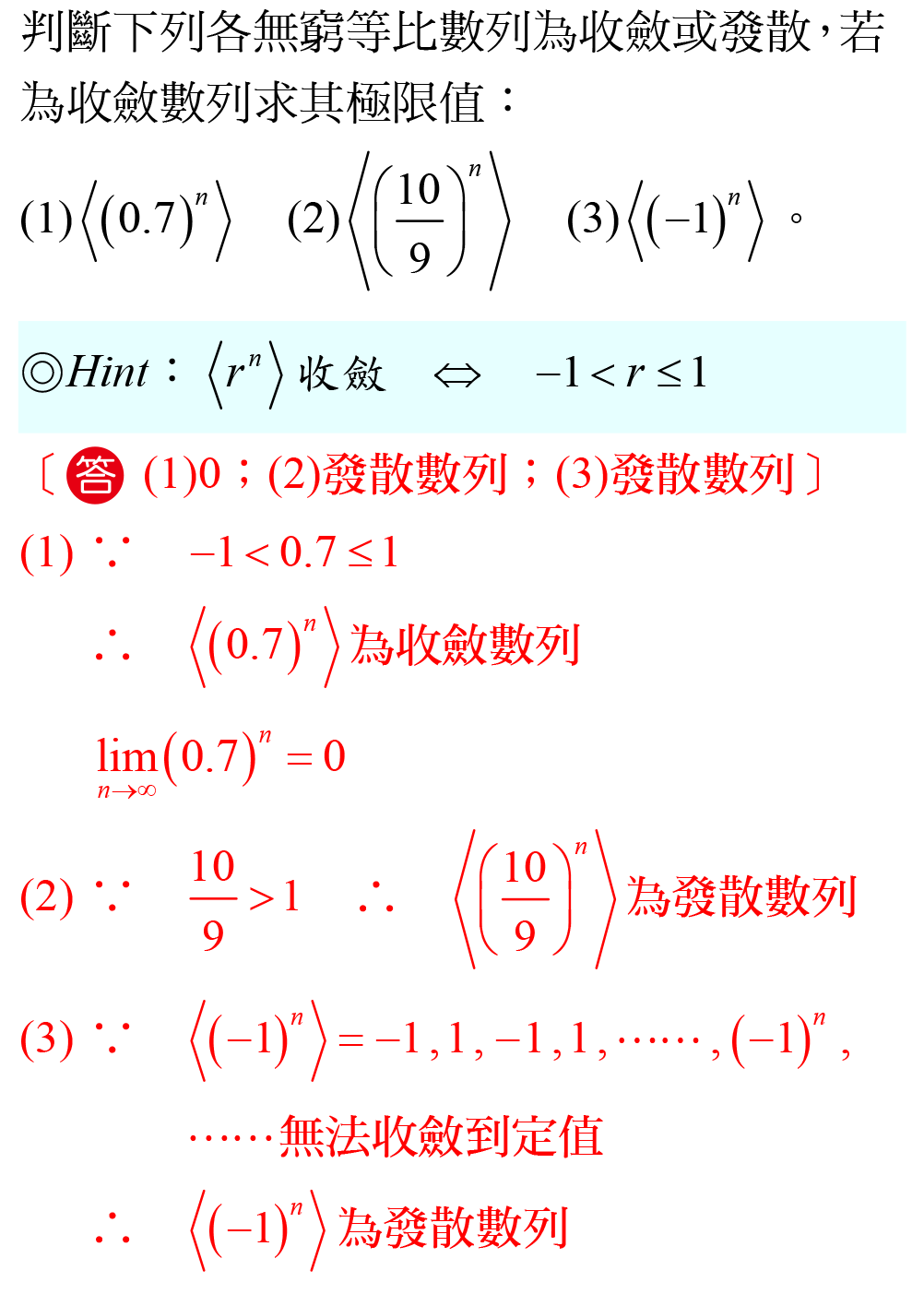 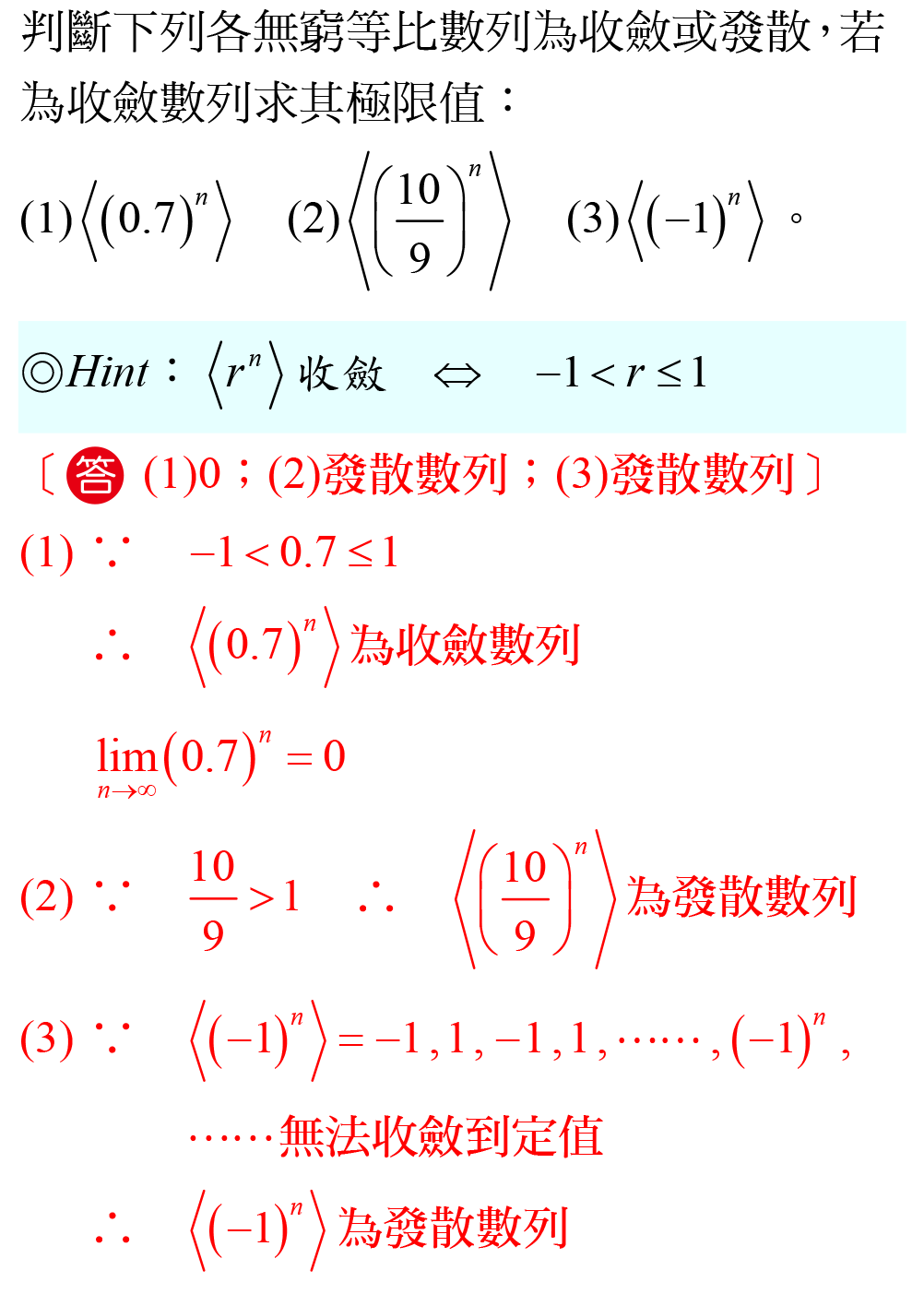 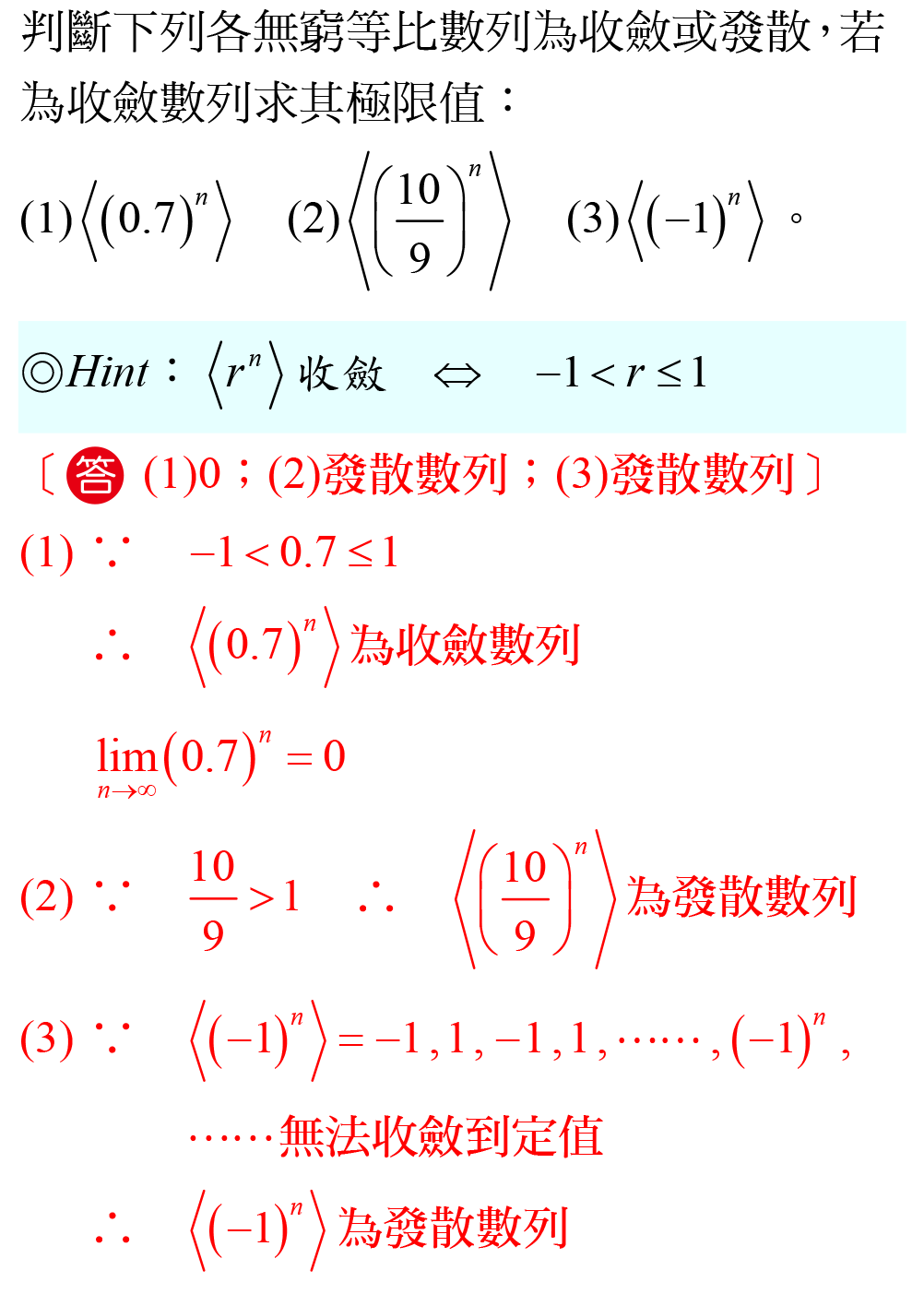 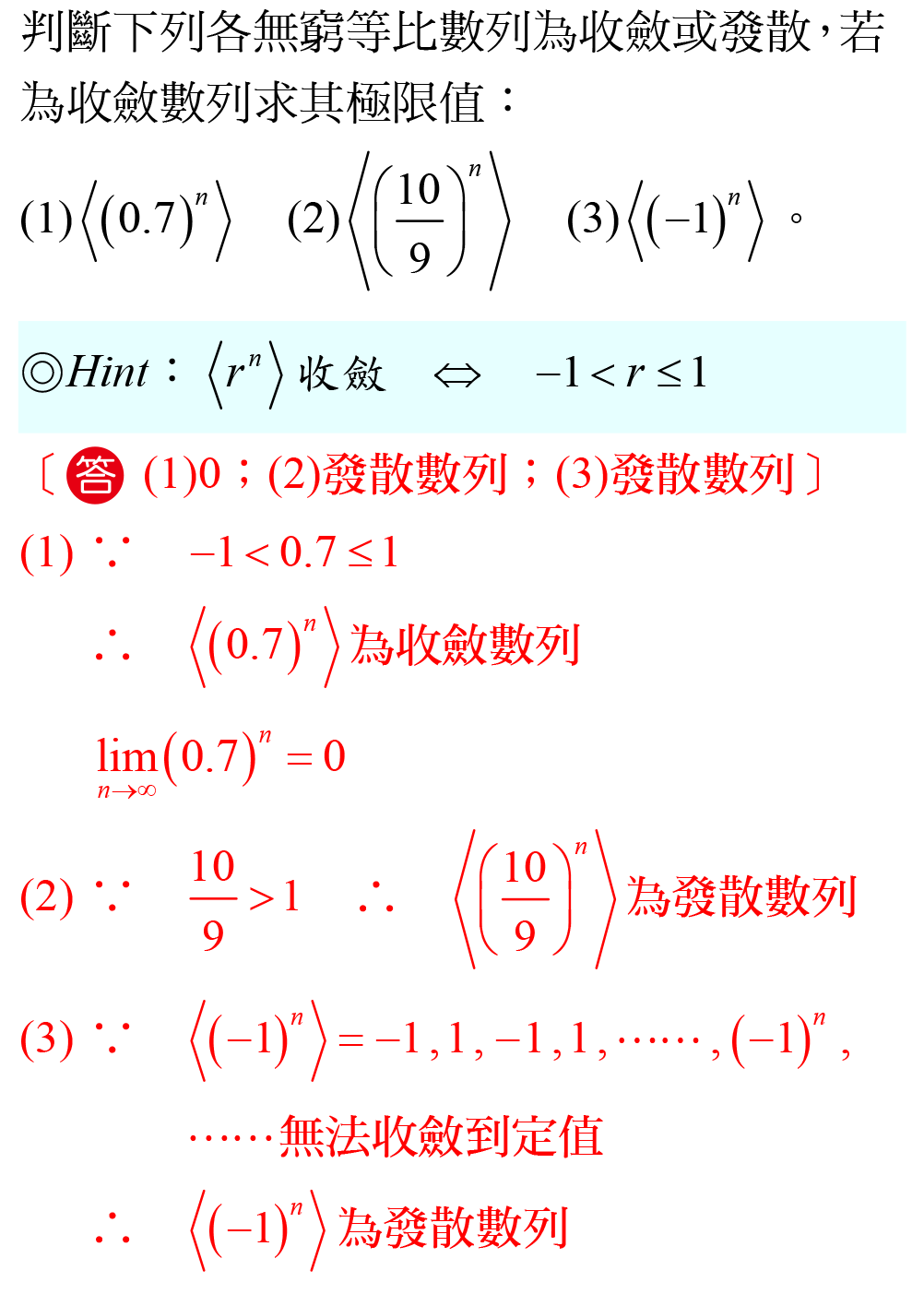 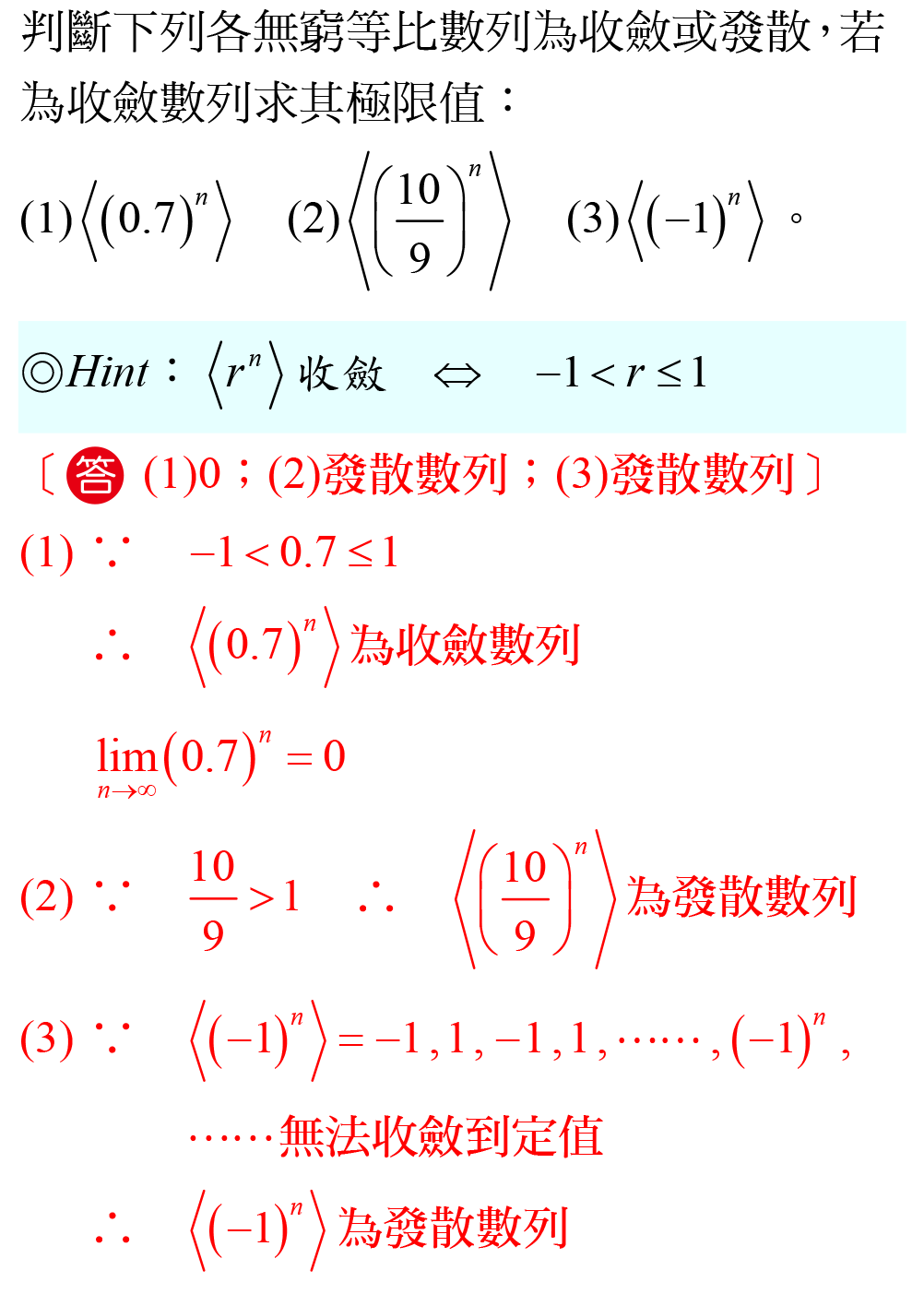 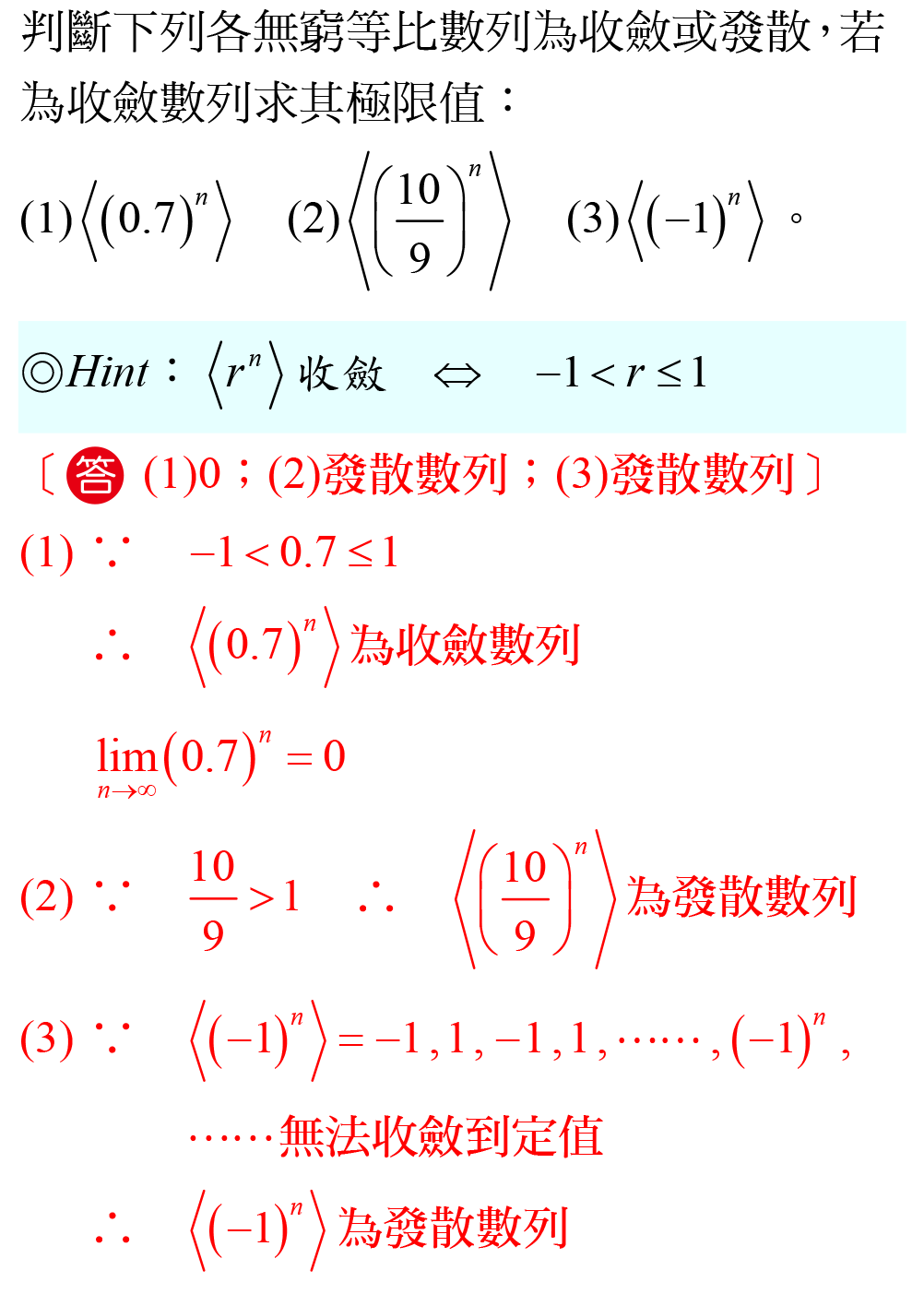 判斷無窮等比數列的收斂或發散
5
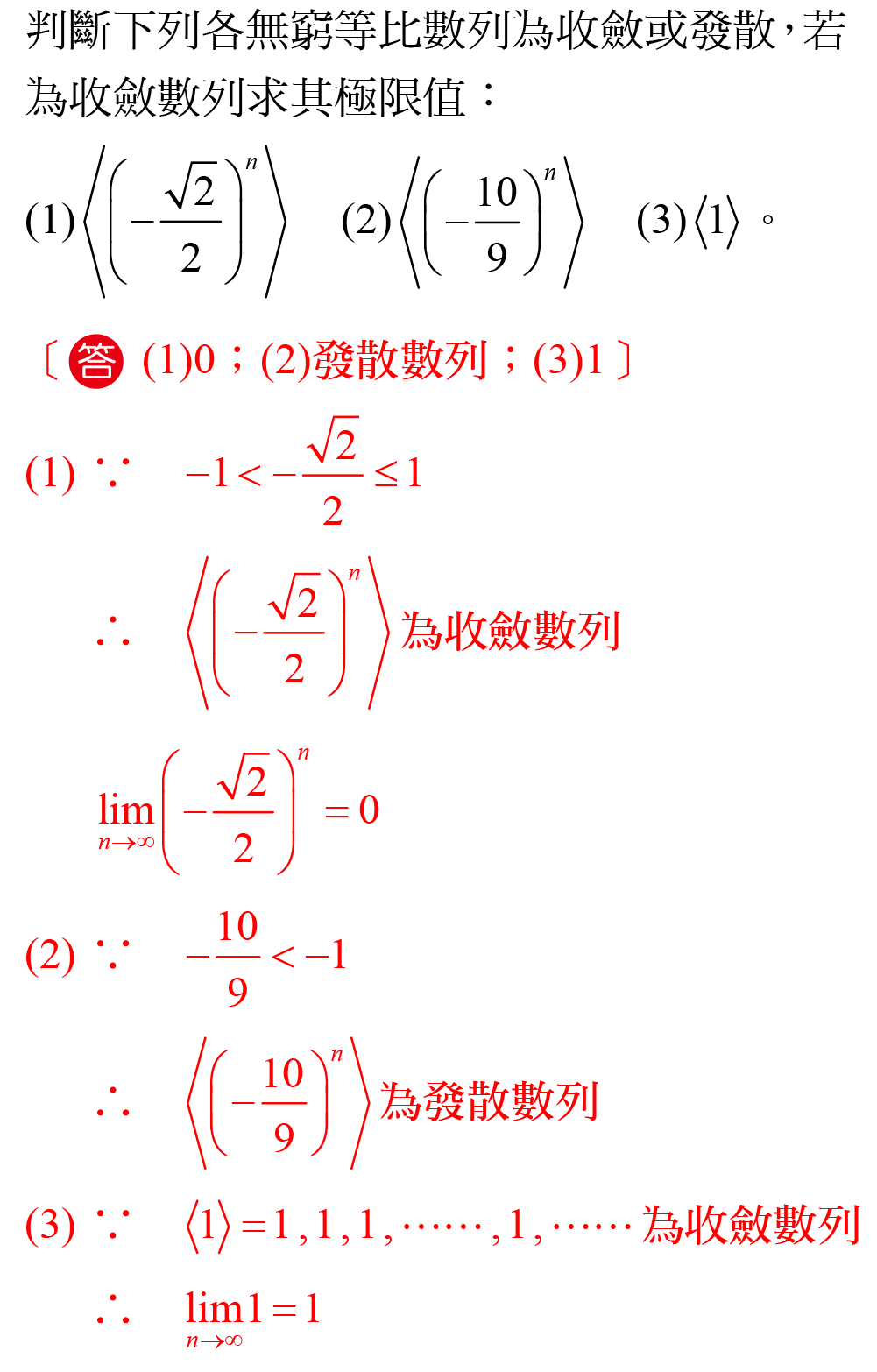 判斷無窮等比數列的收斂或發散
5
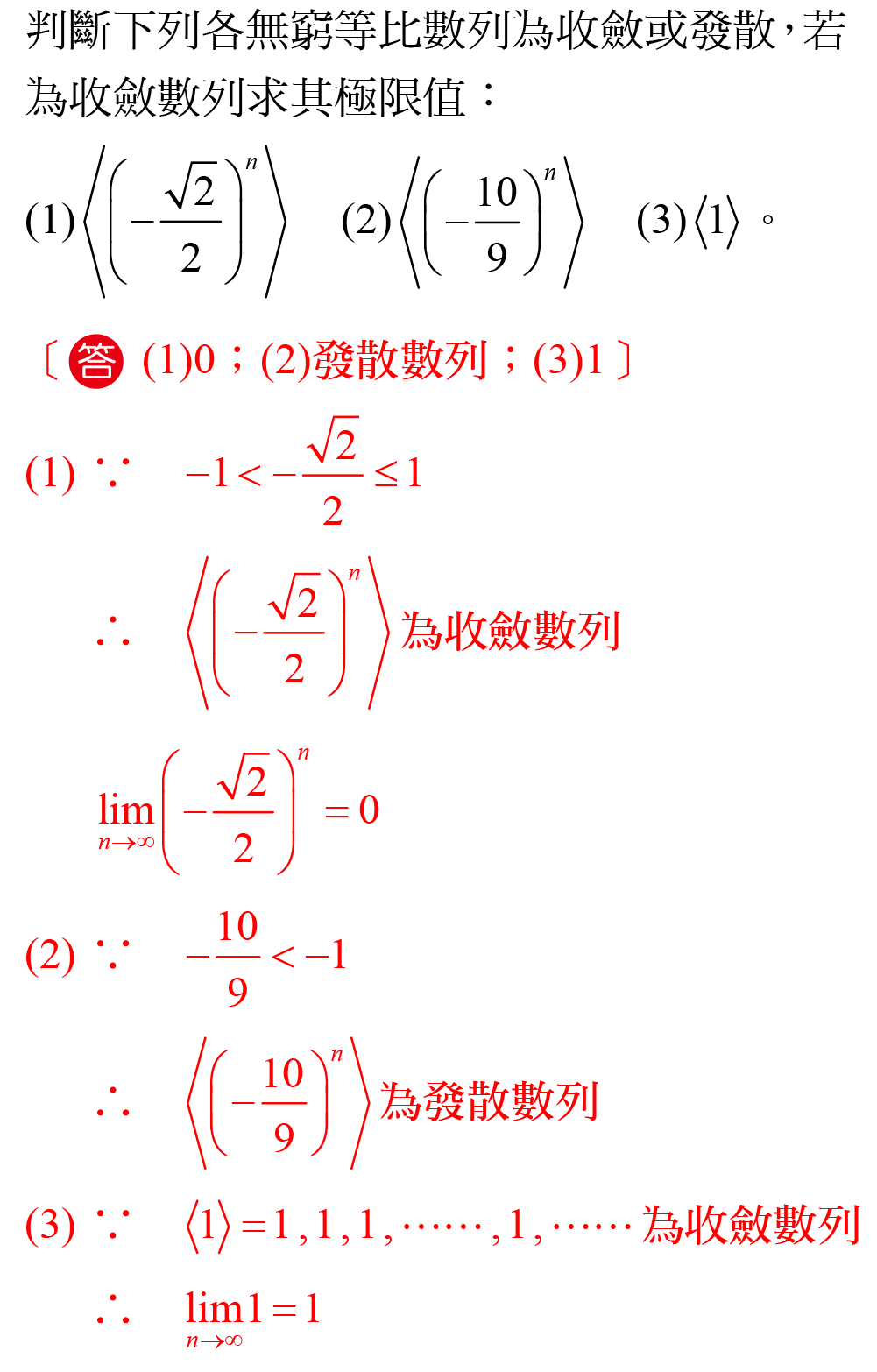 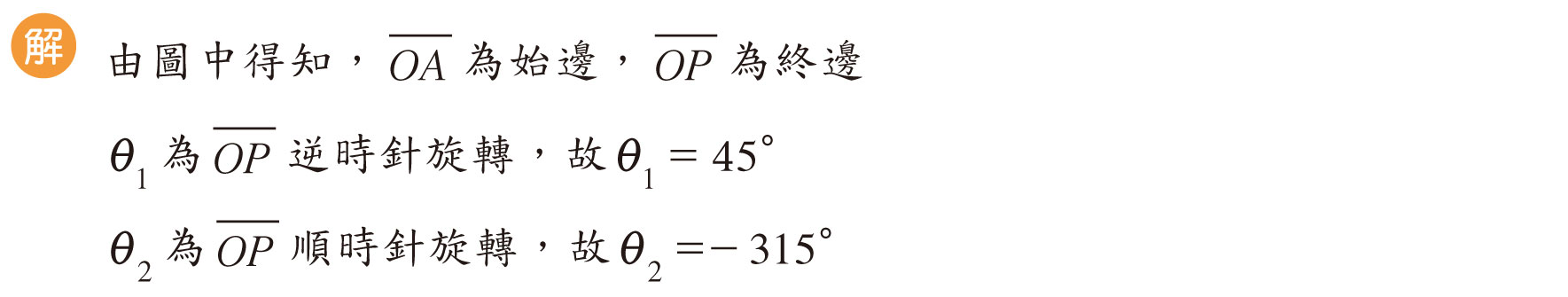 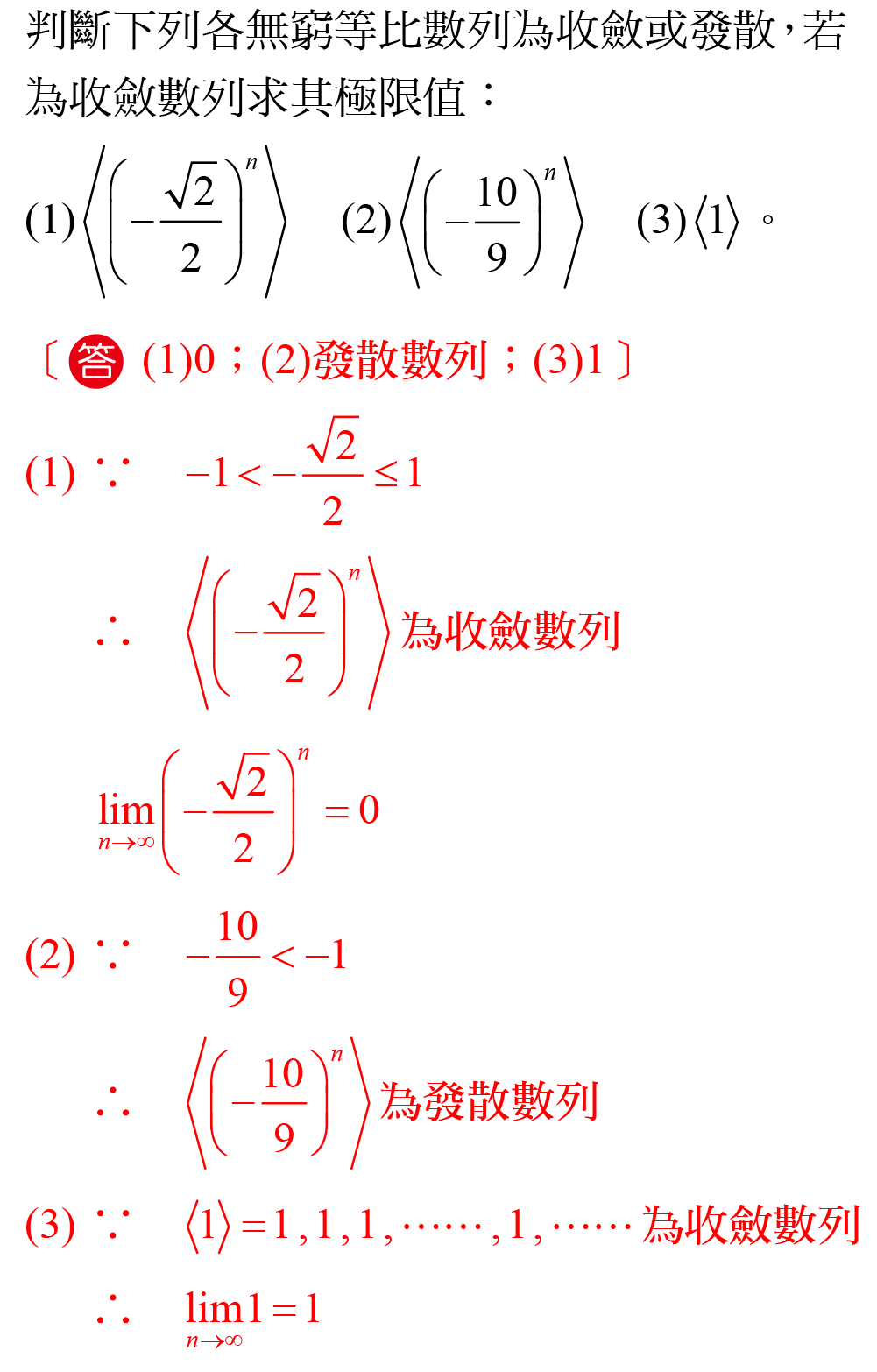 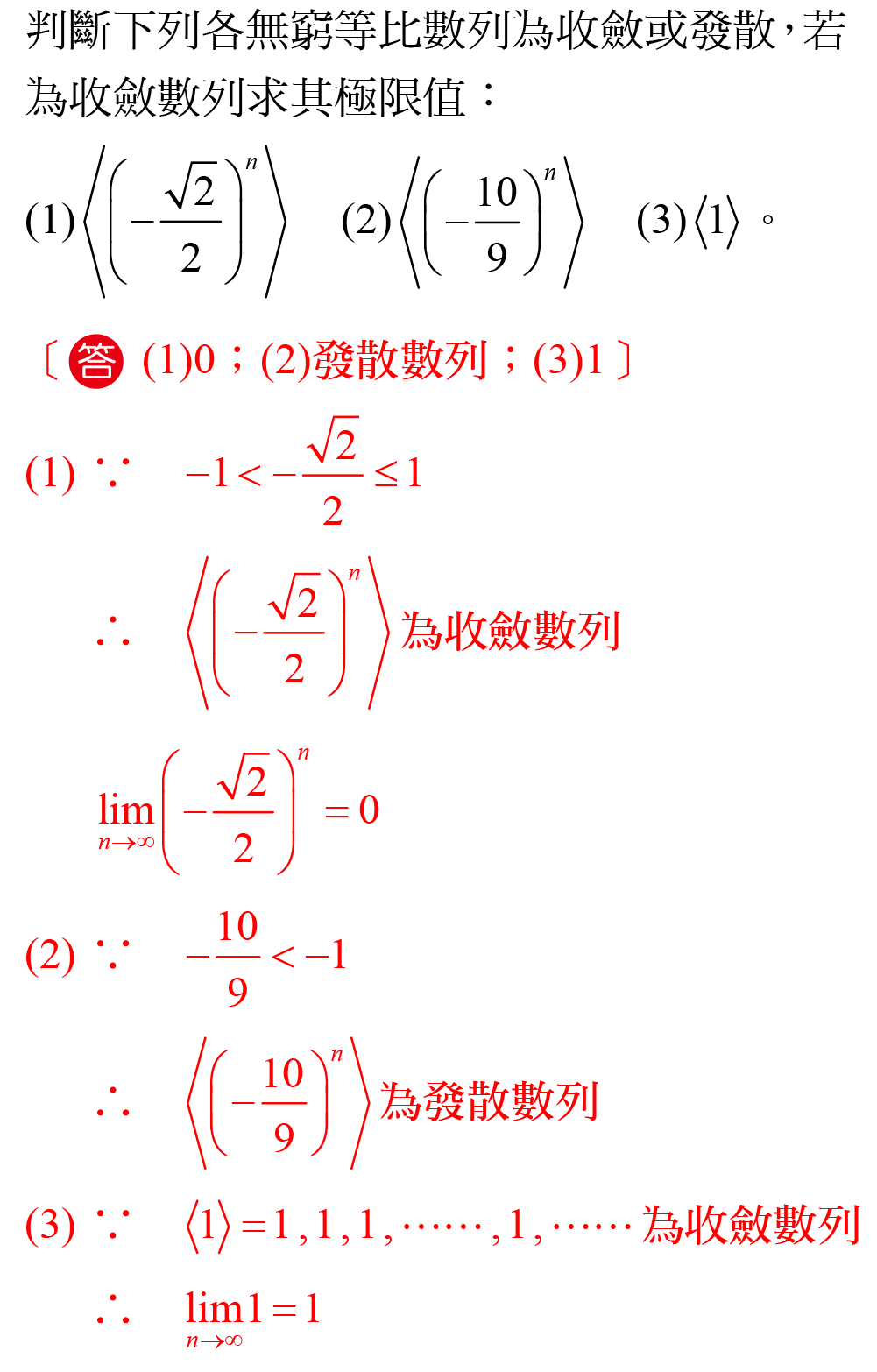 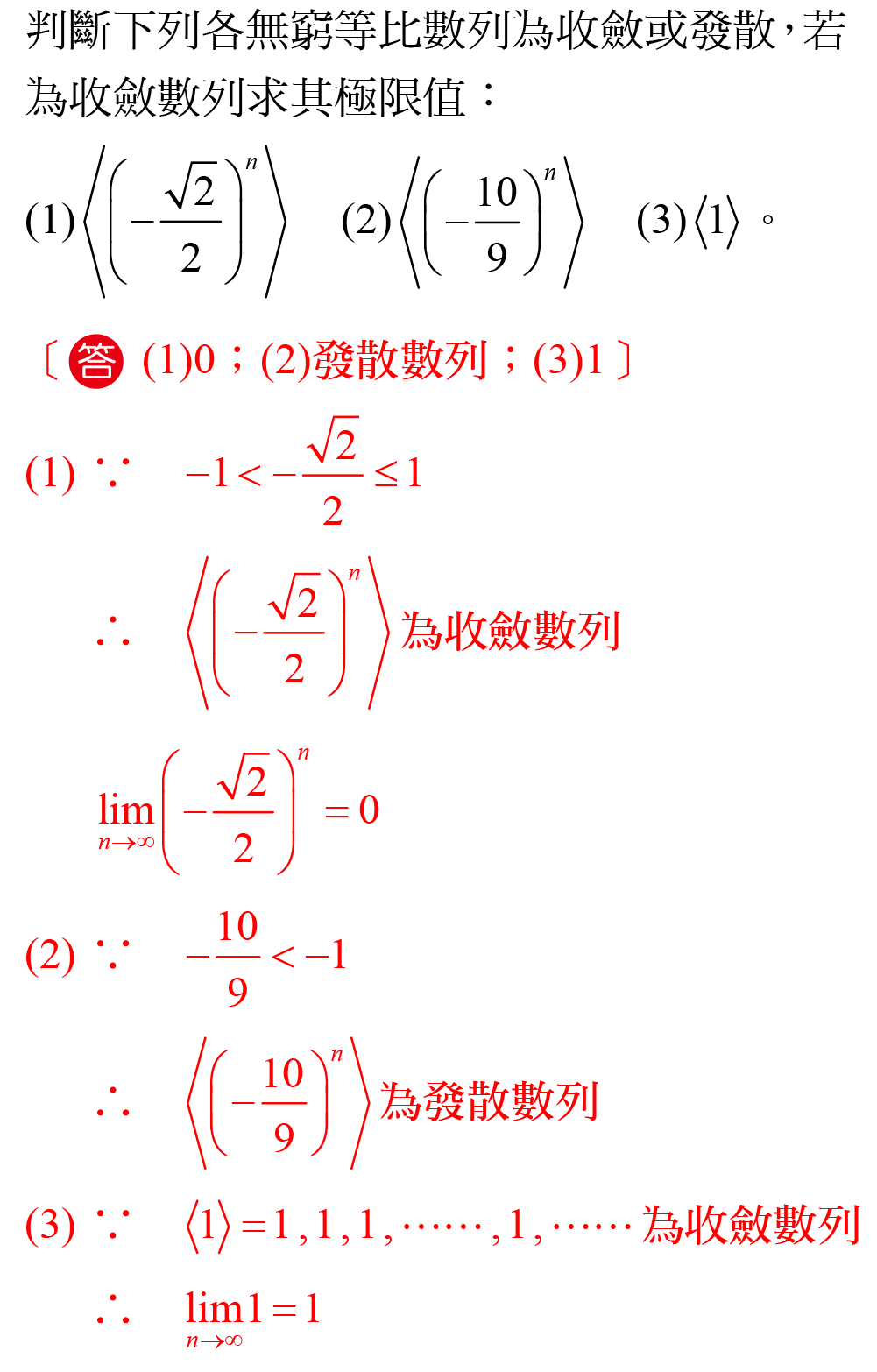 判斷無窮等比數列的收斂或發散
5
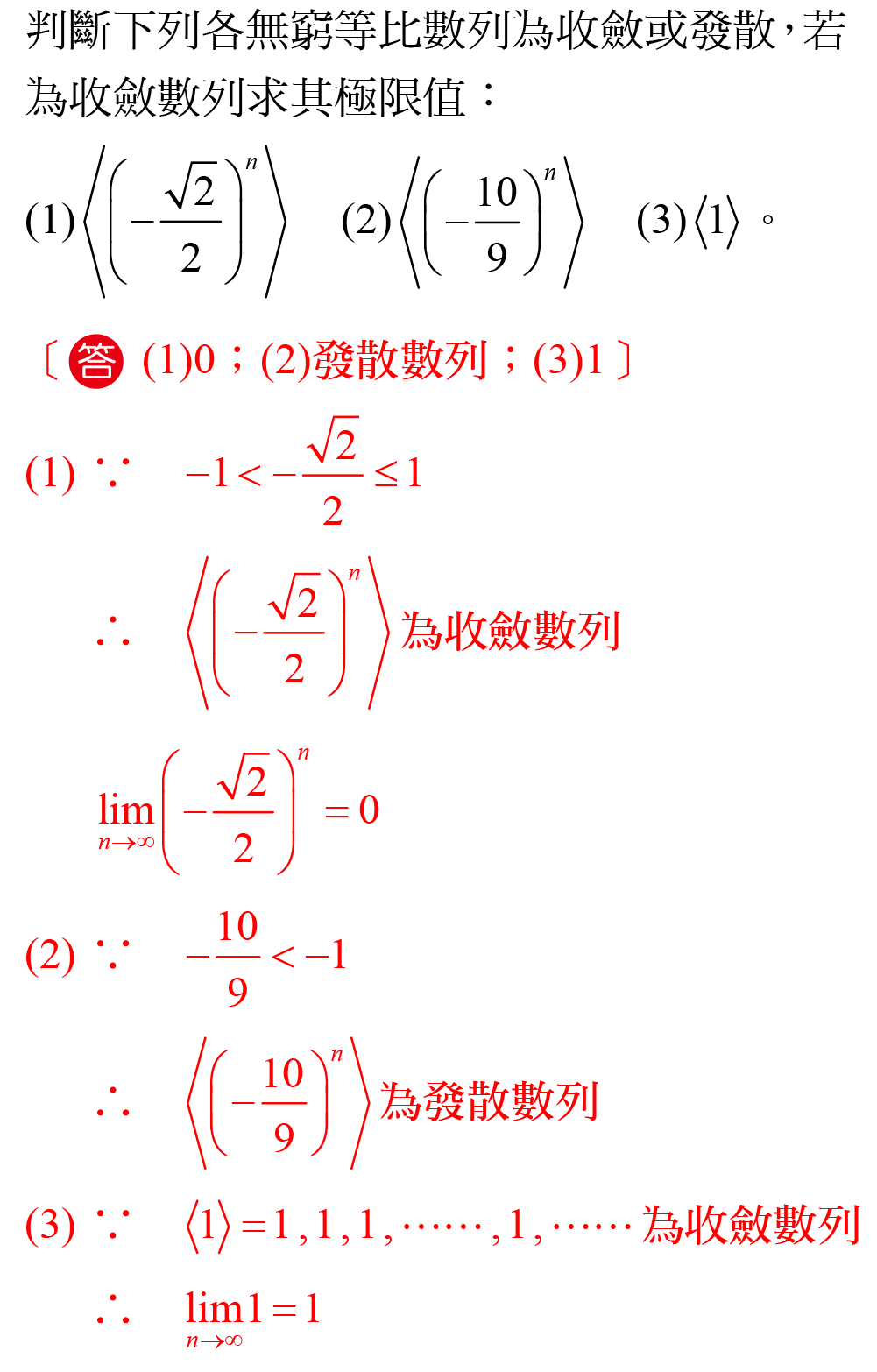 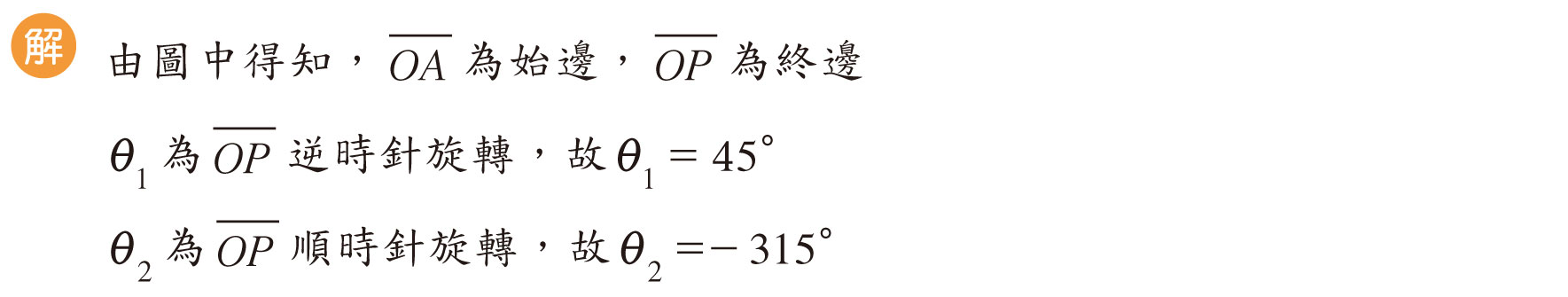 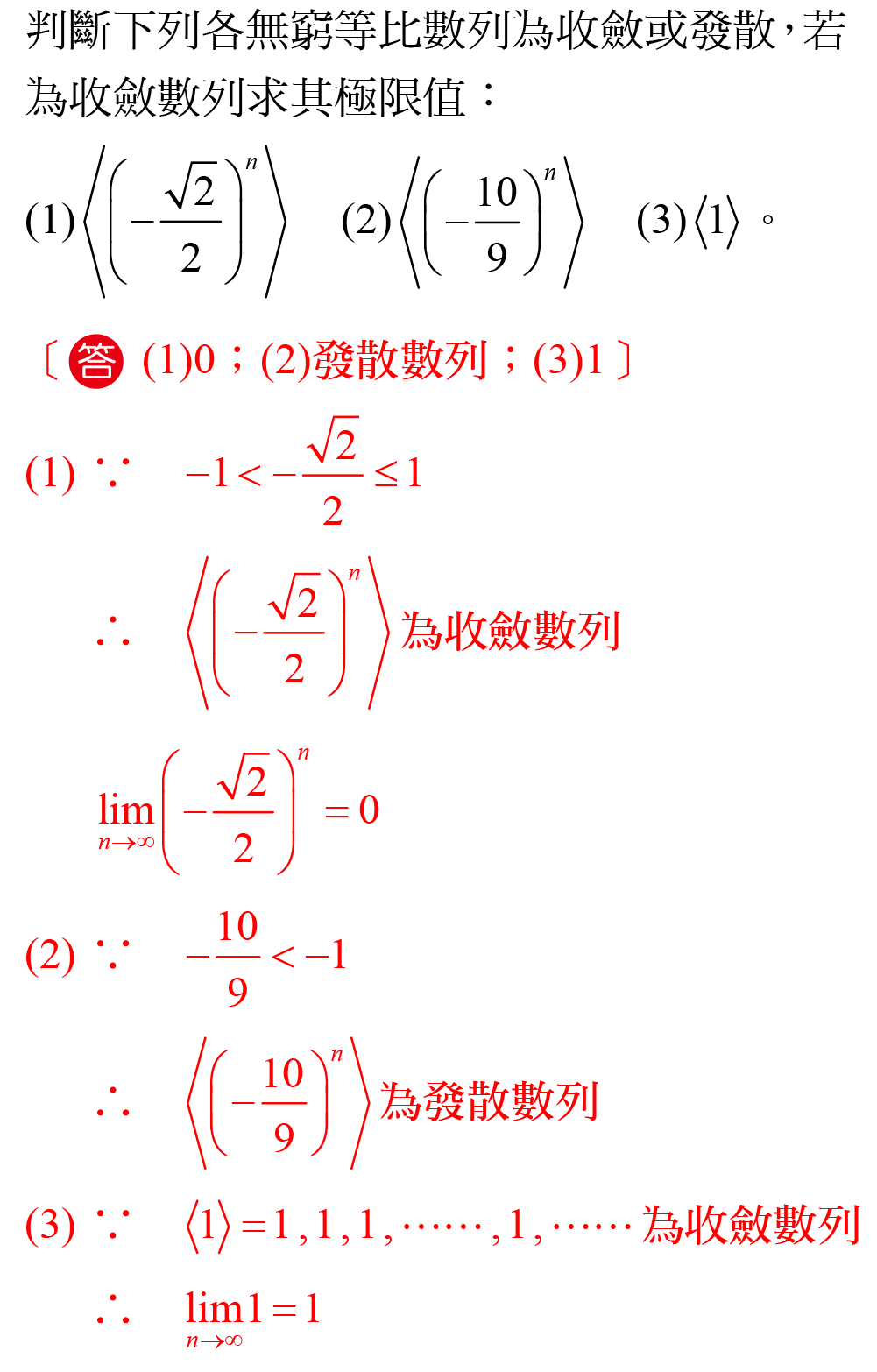 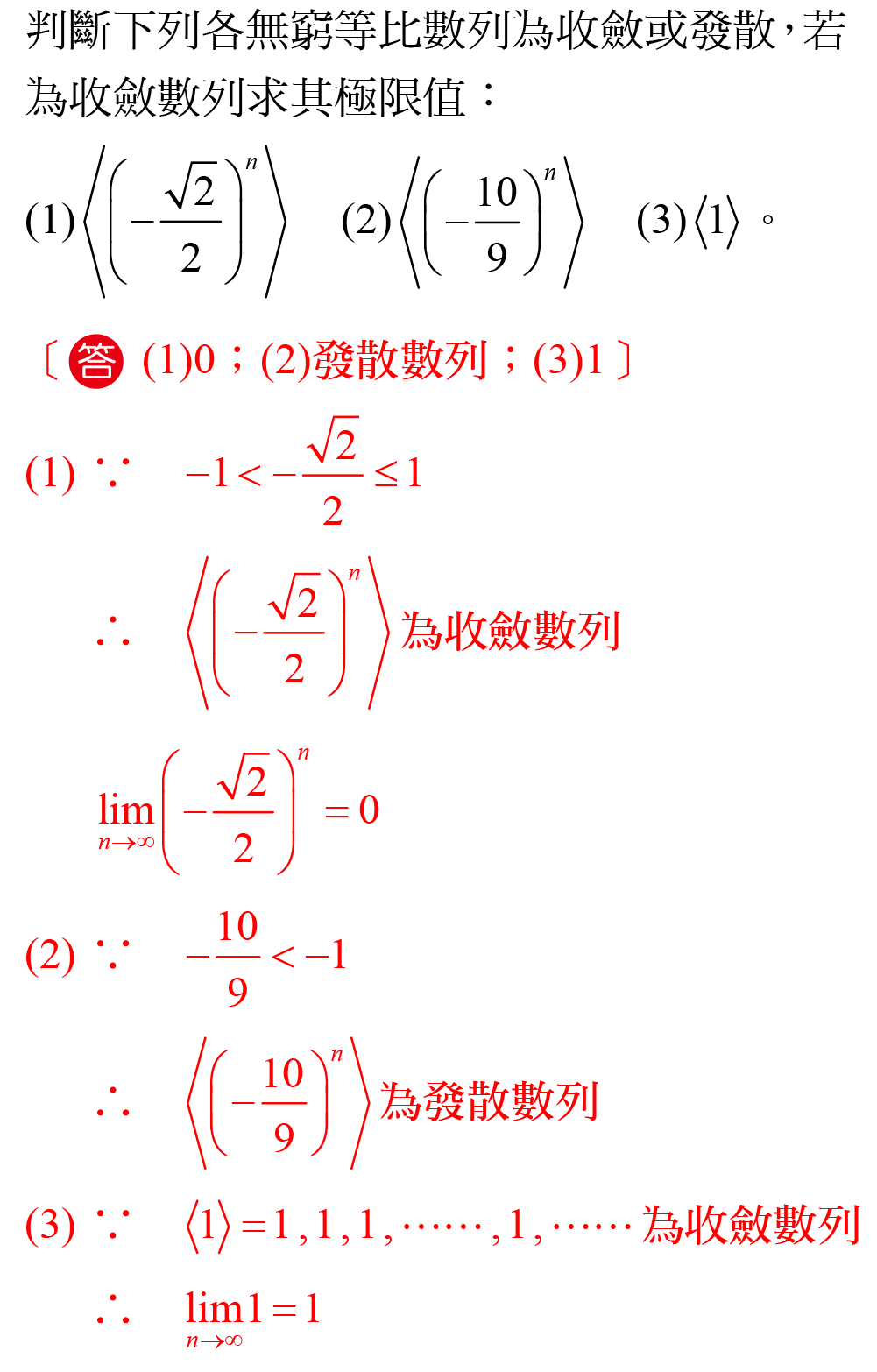 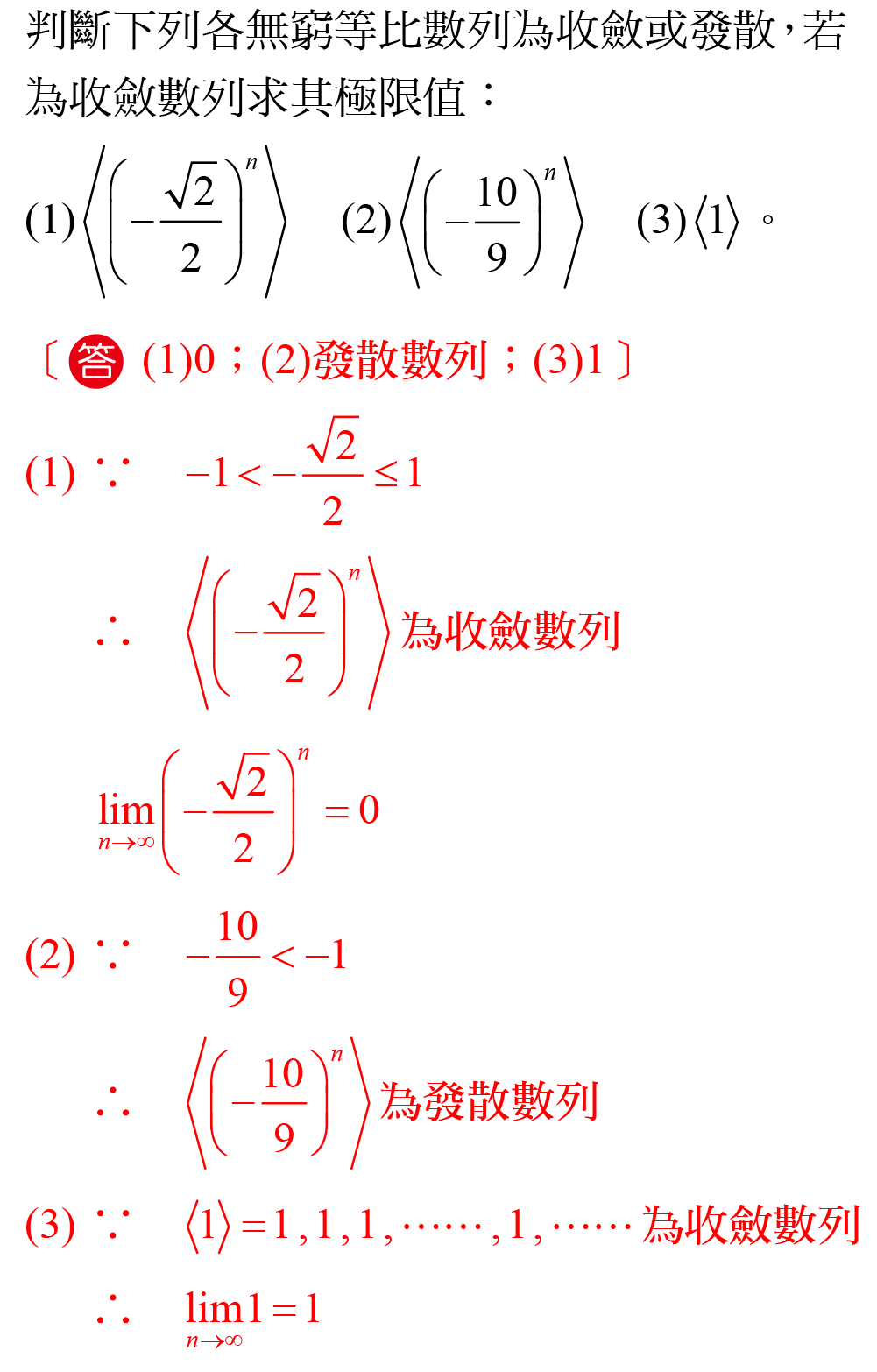 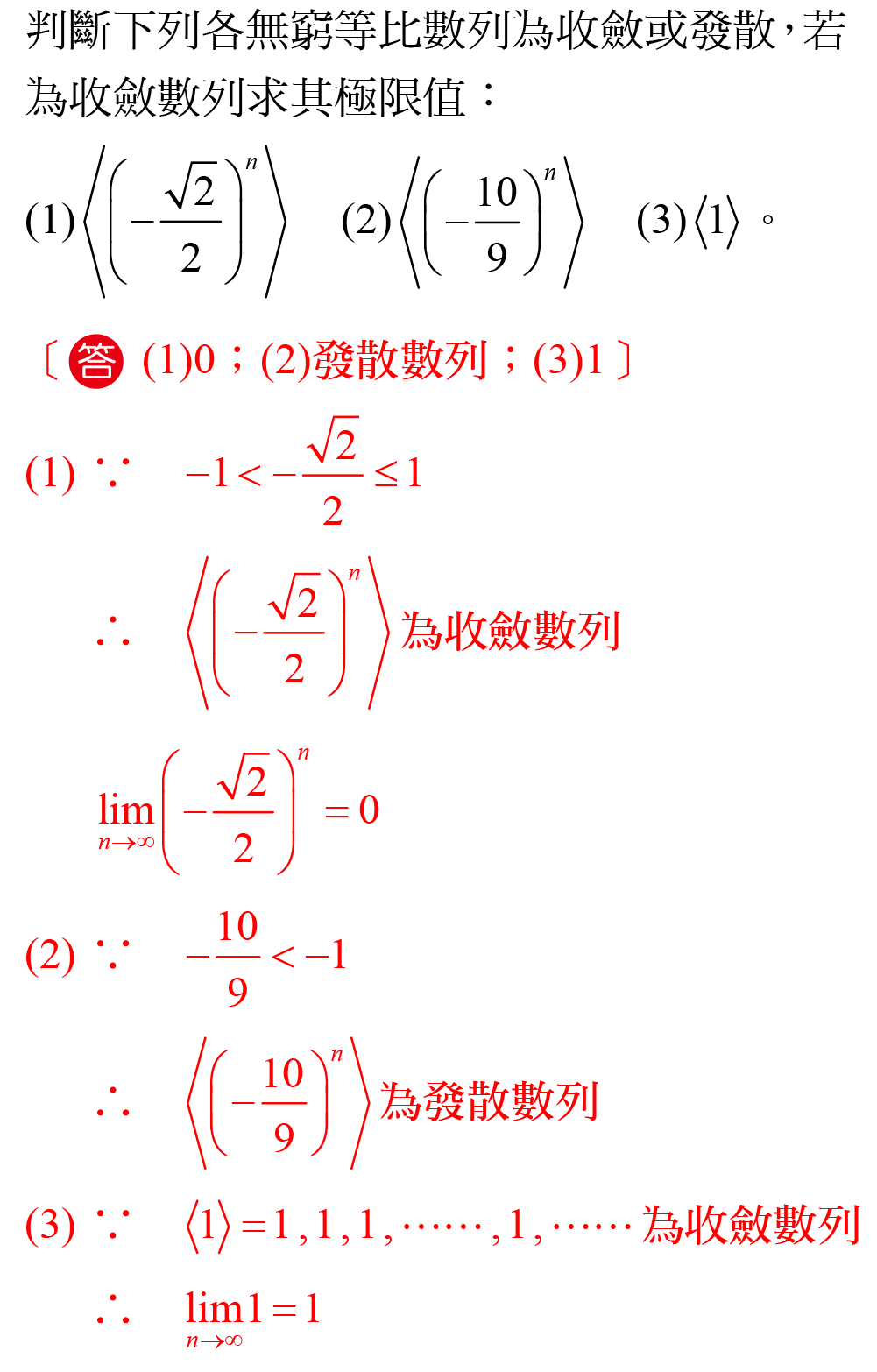 等比型無窮數列的極限
6
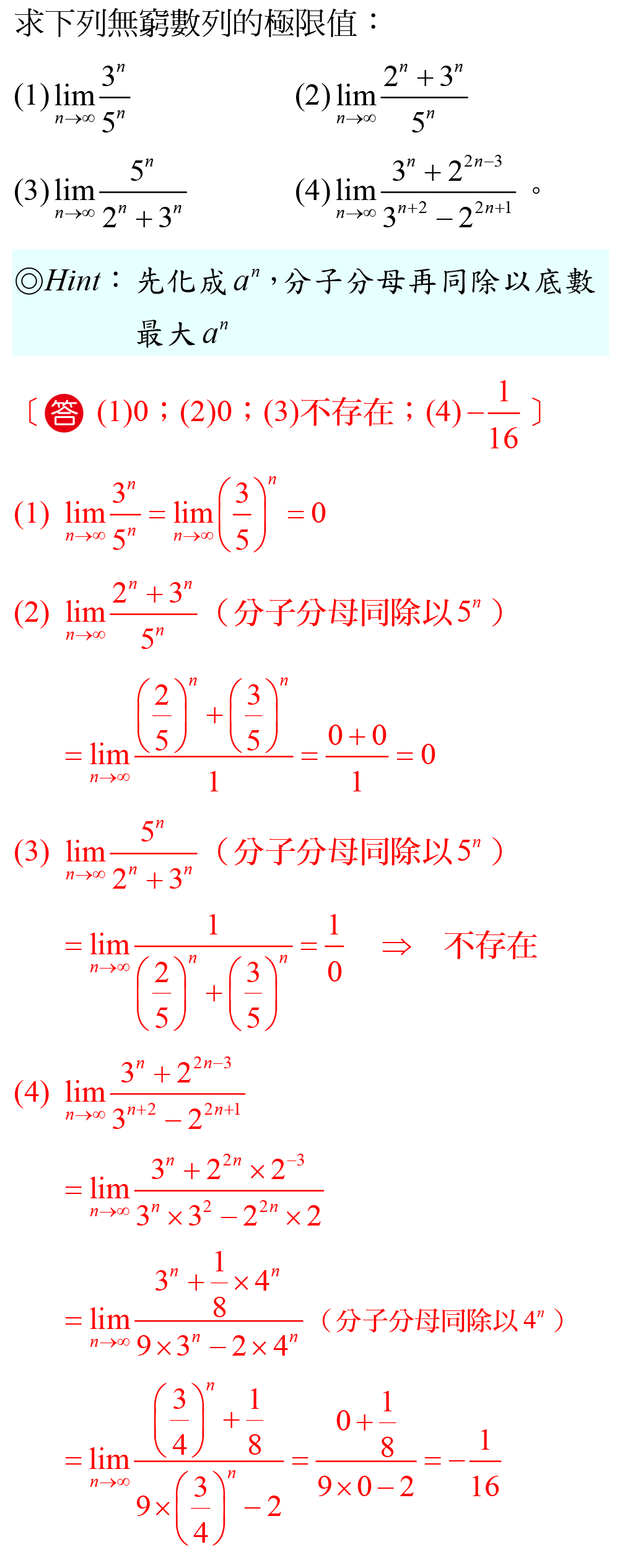 等比型無窮數列的極限
6
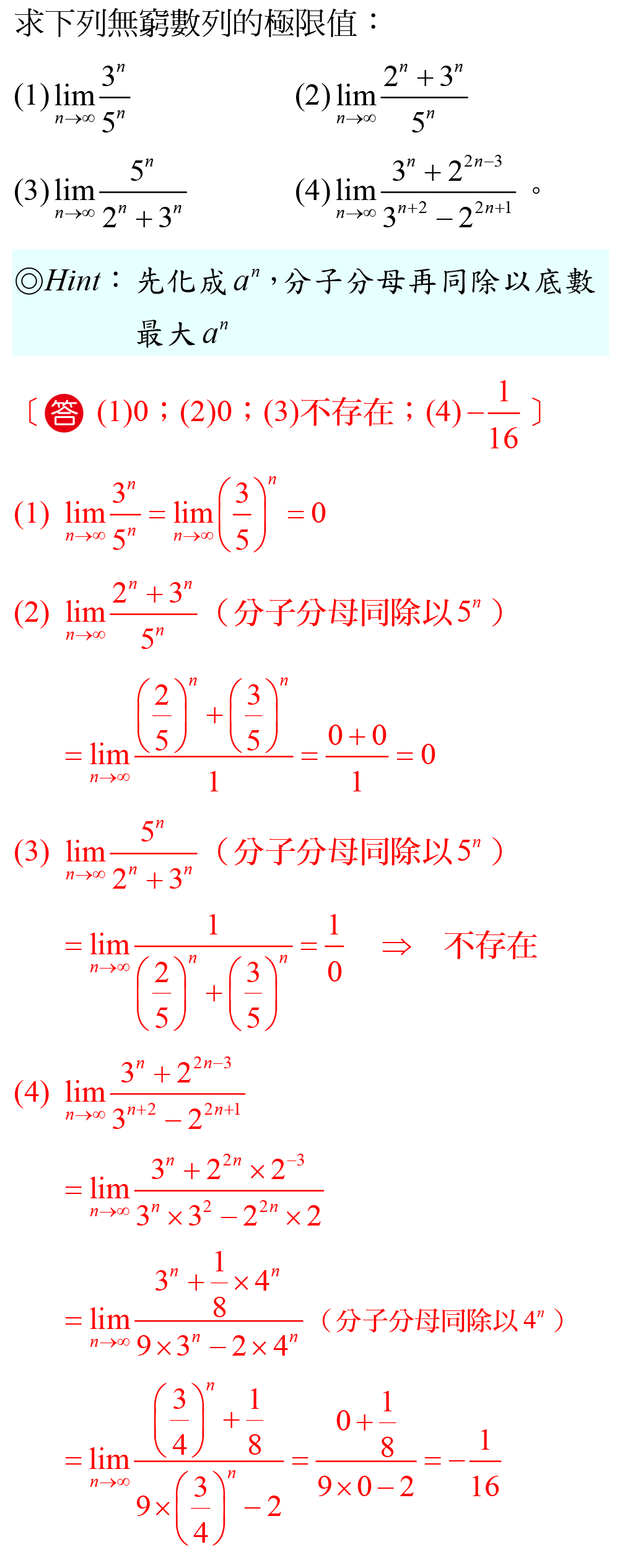 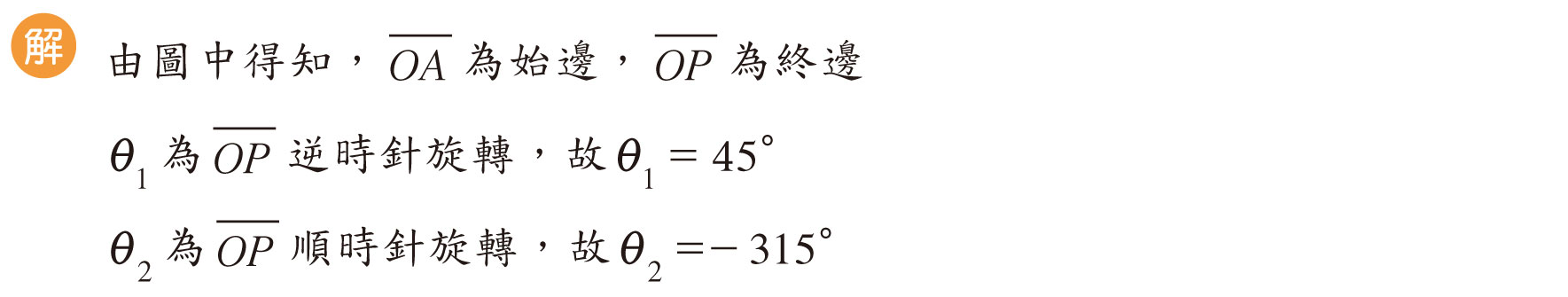 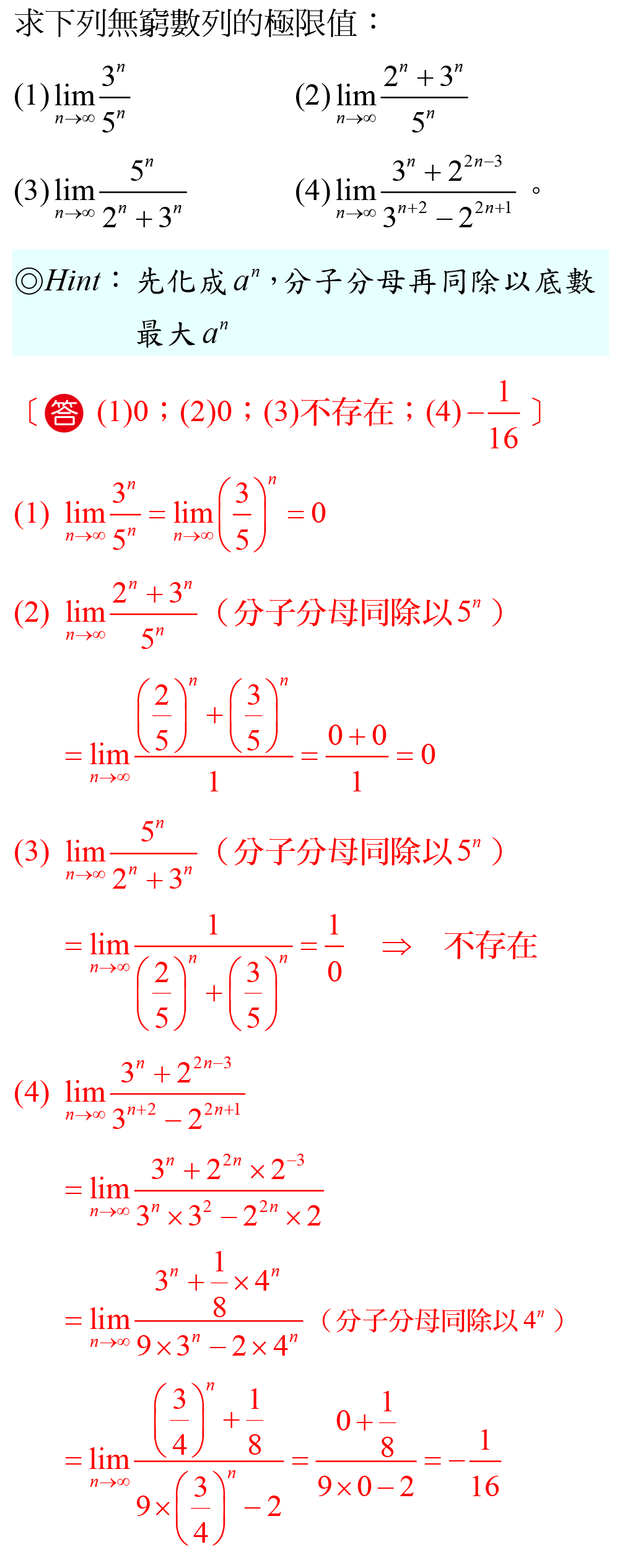 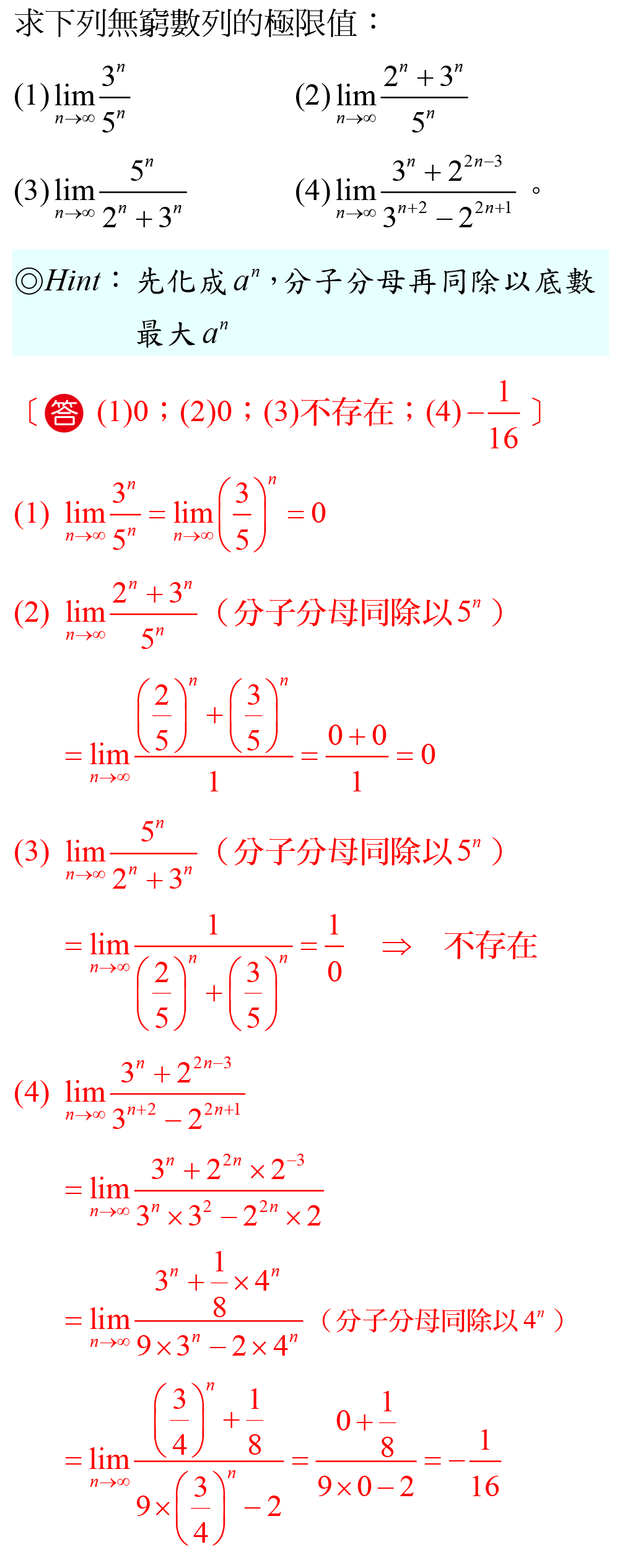 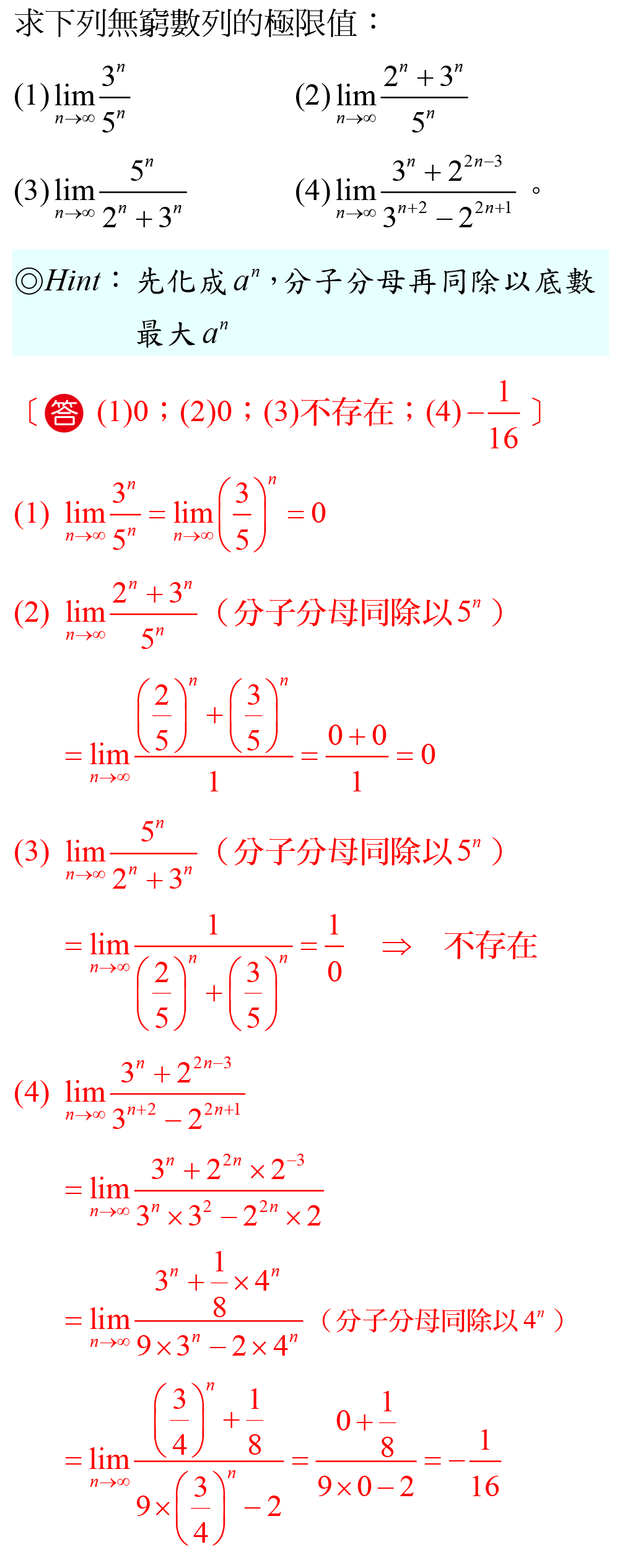 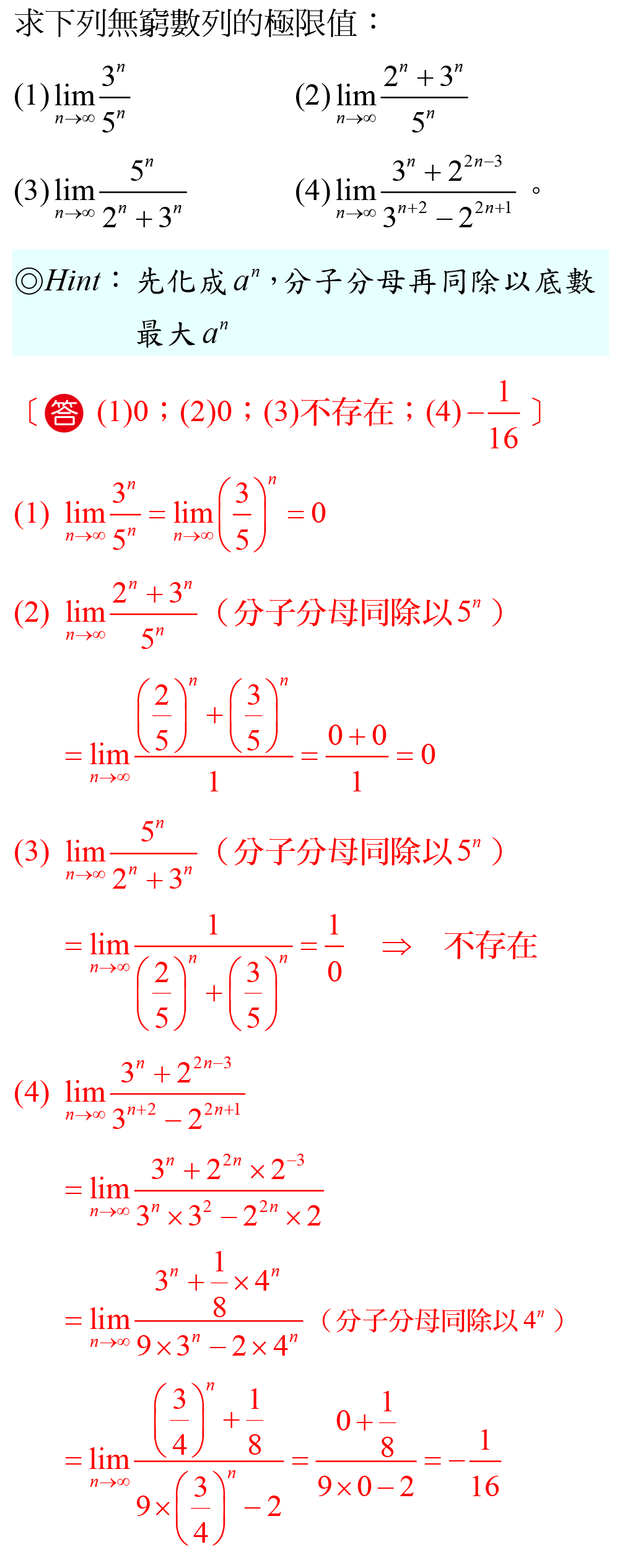 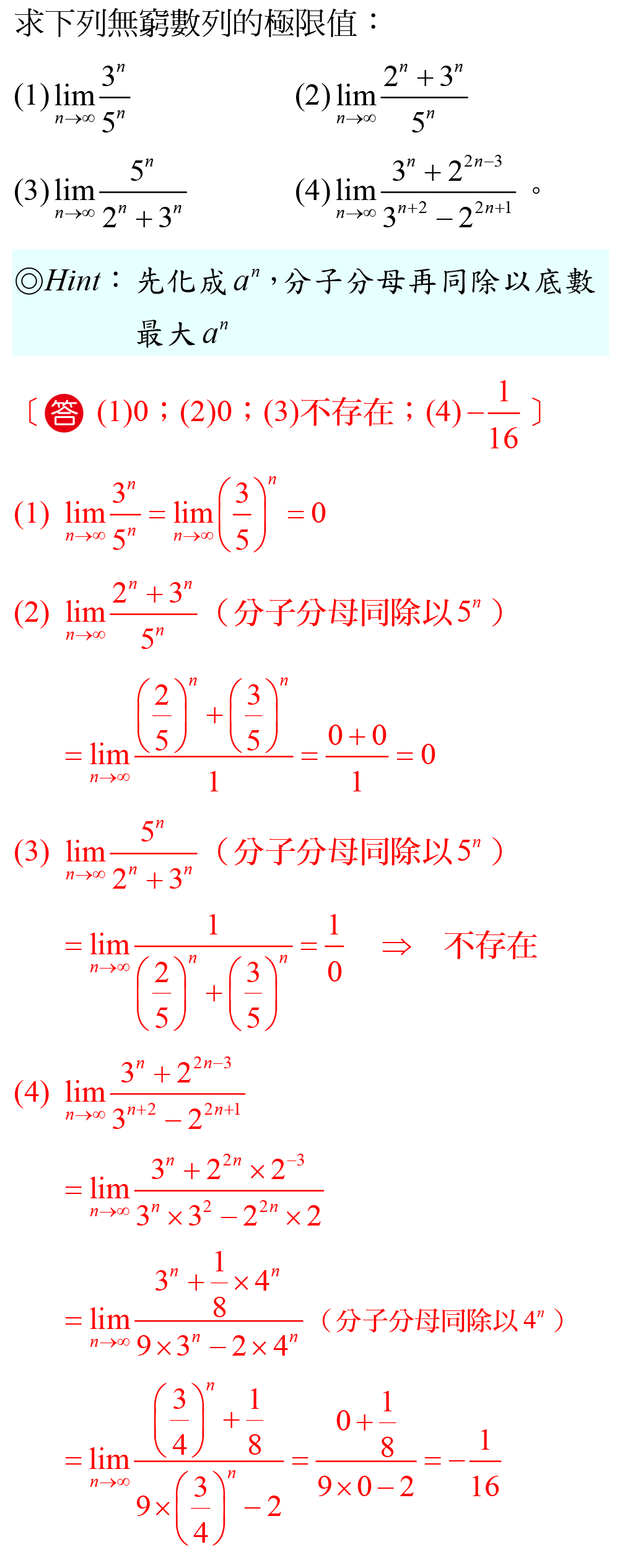 等比型無窮數列的極限
6
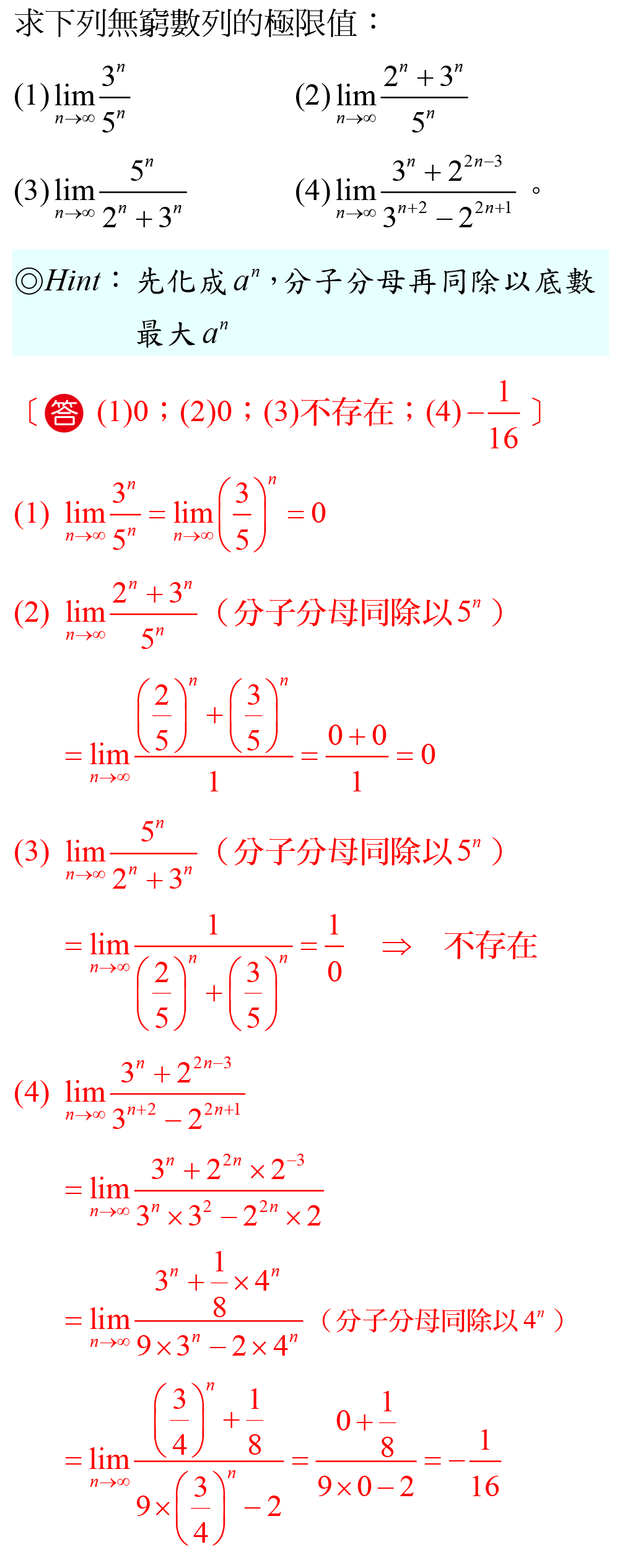 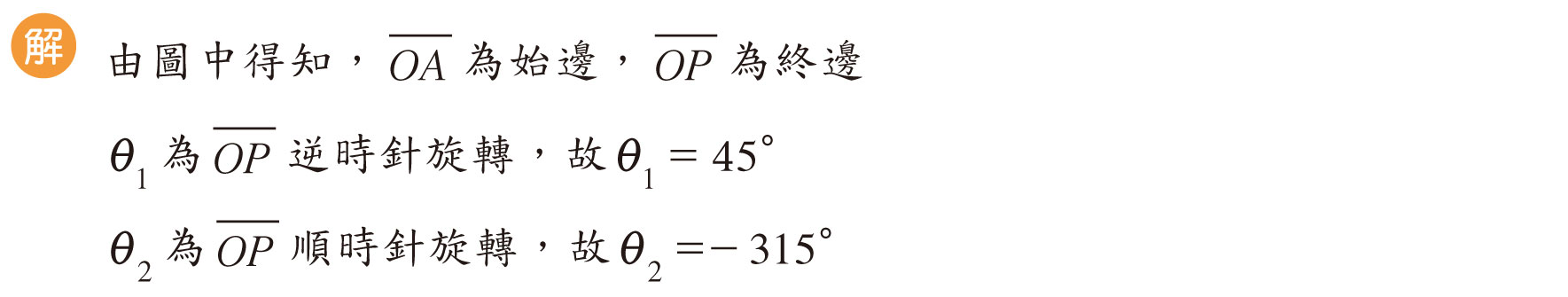 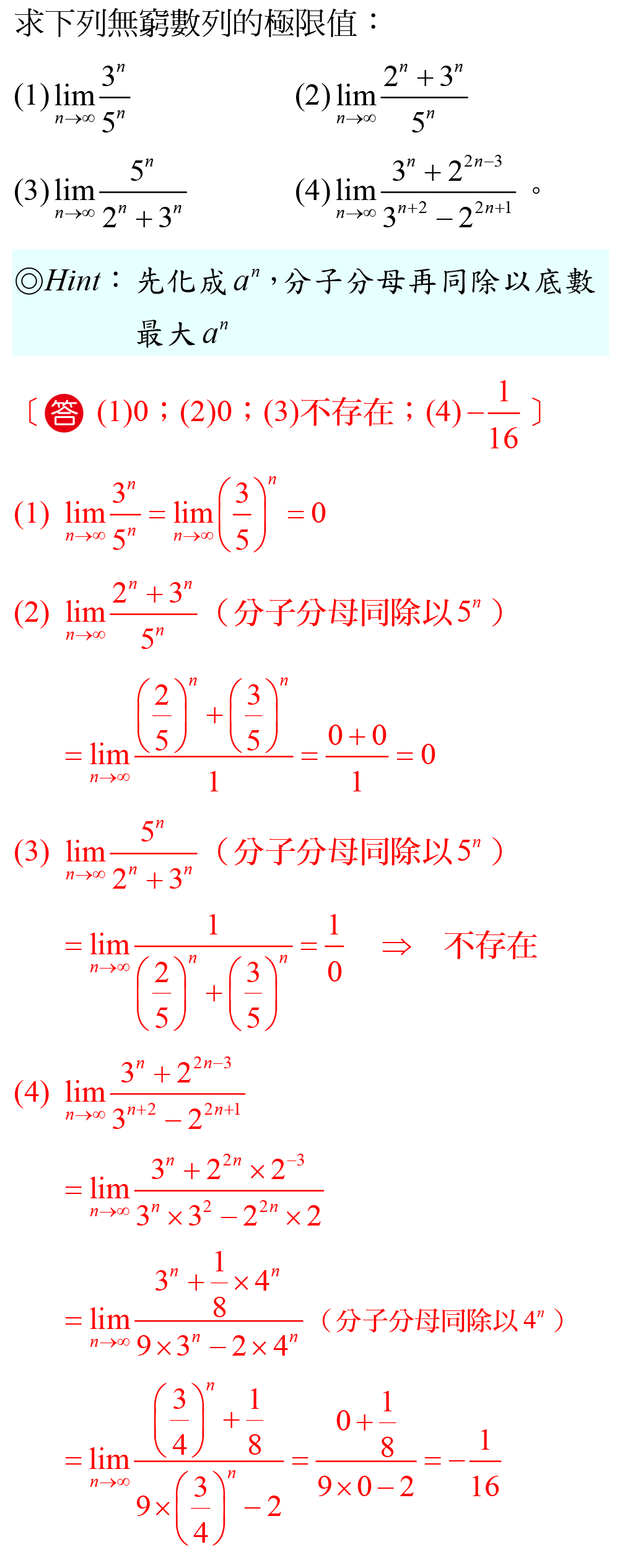 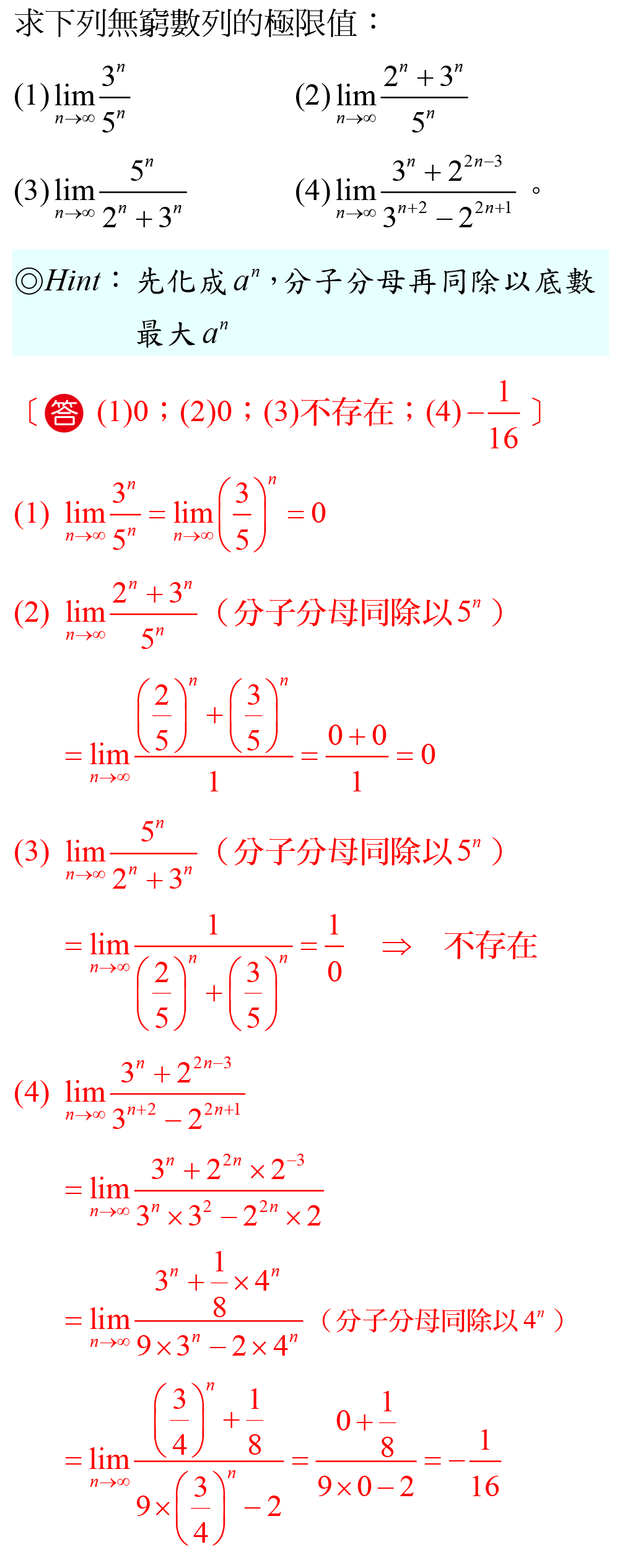 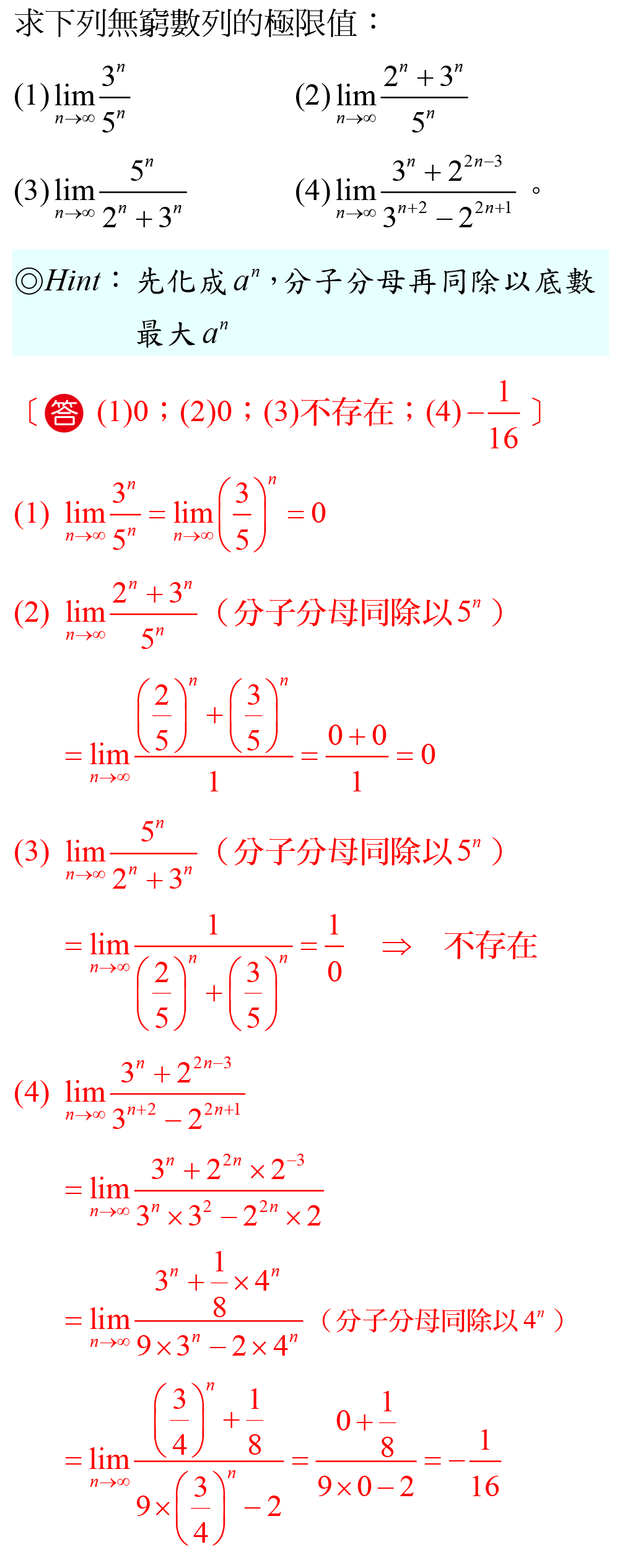 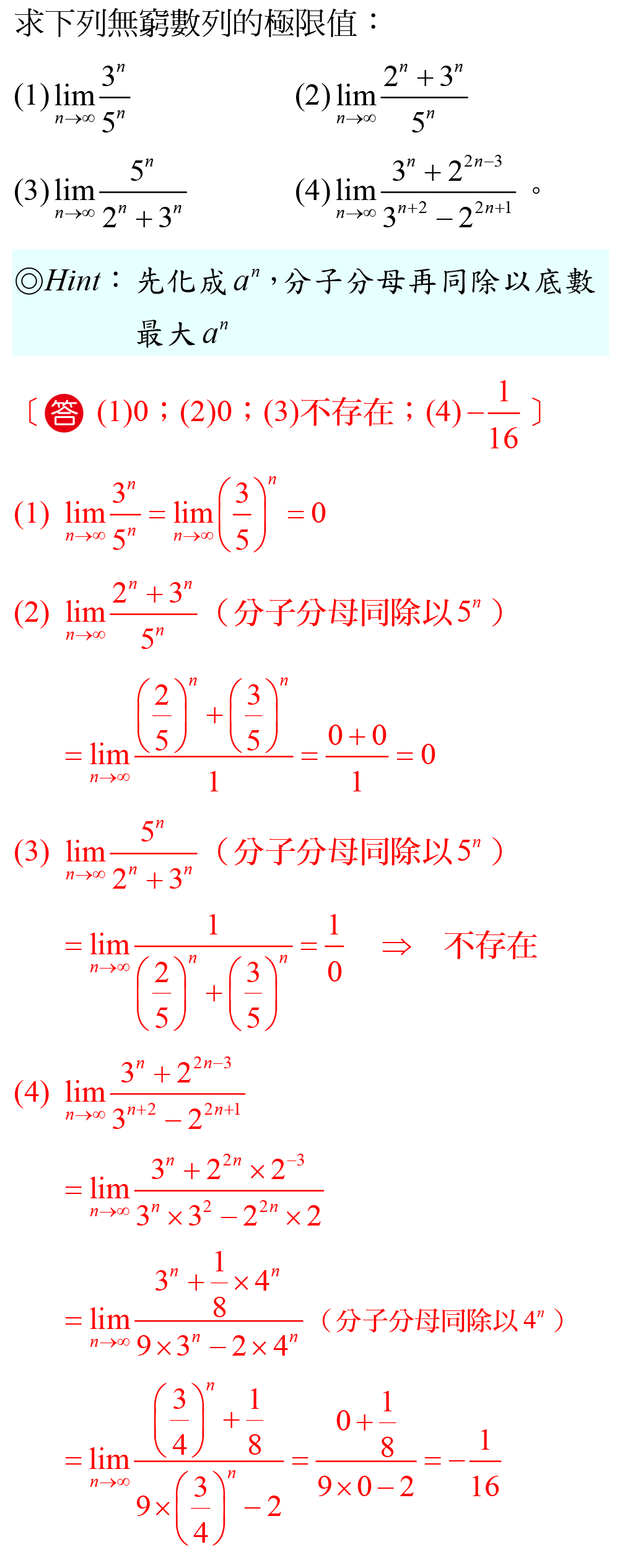 等比型無窮數列的極限
6
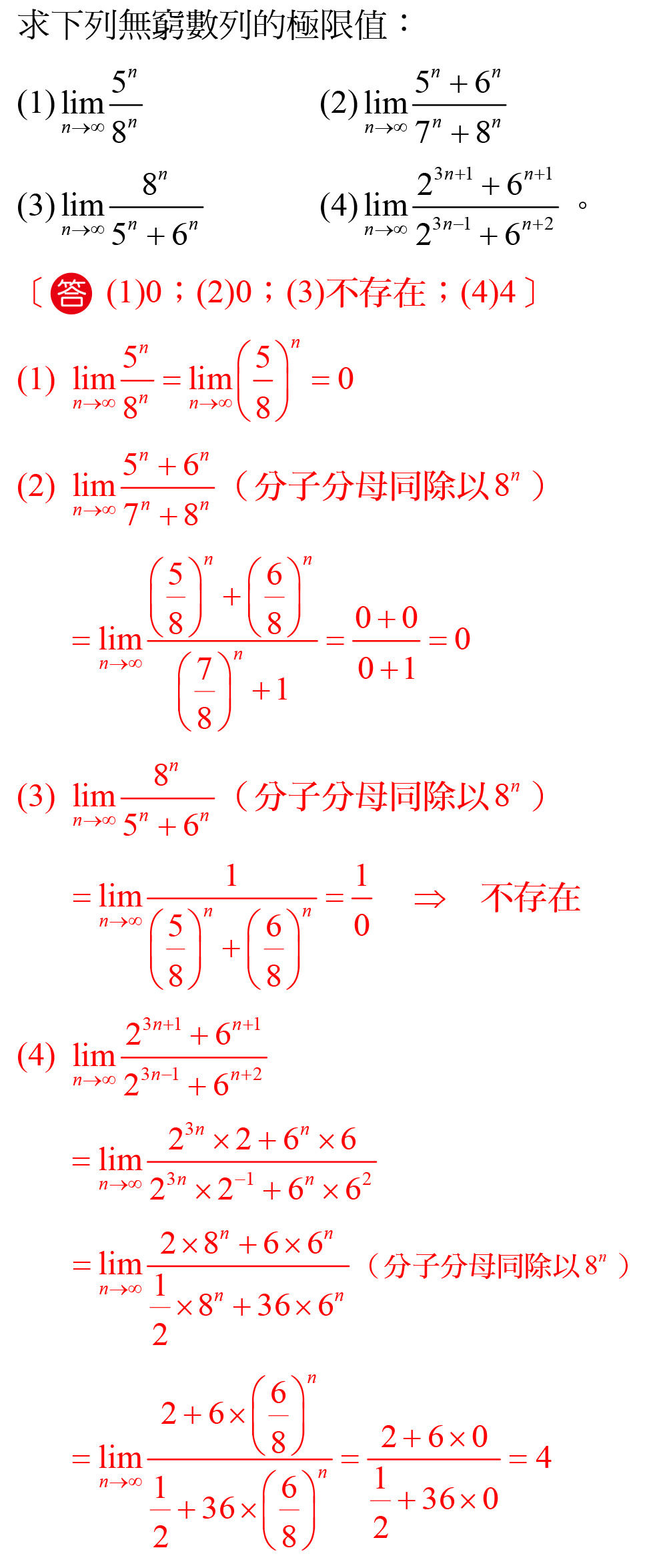 等比型無窮數列的極限
6
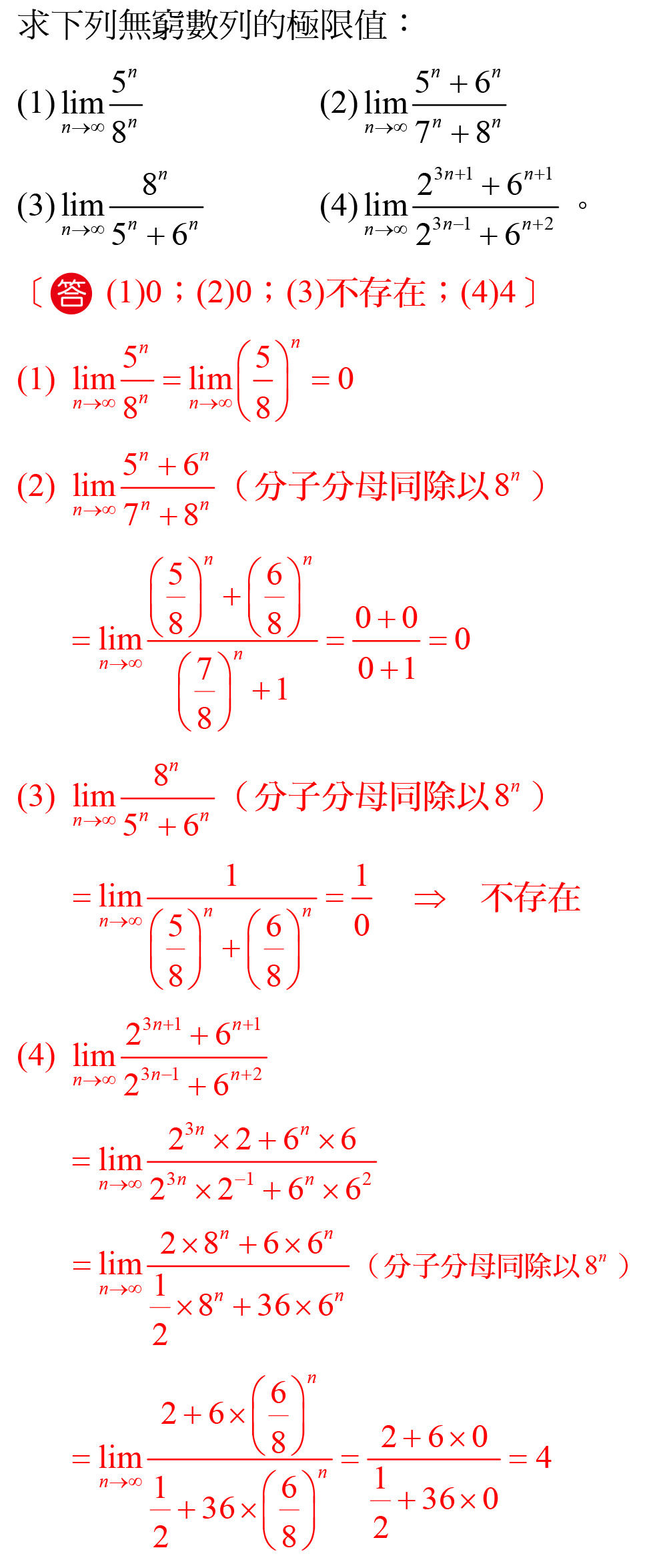 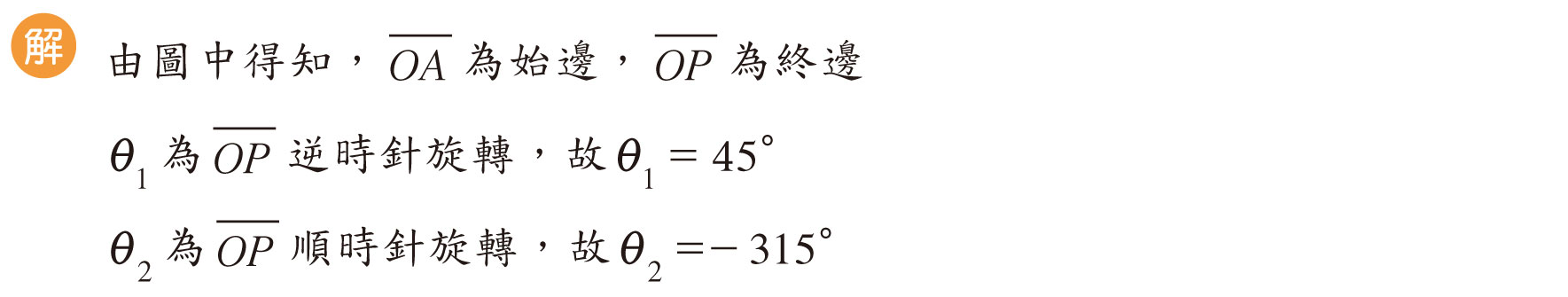 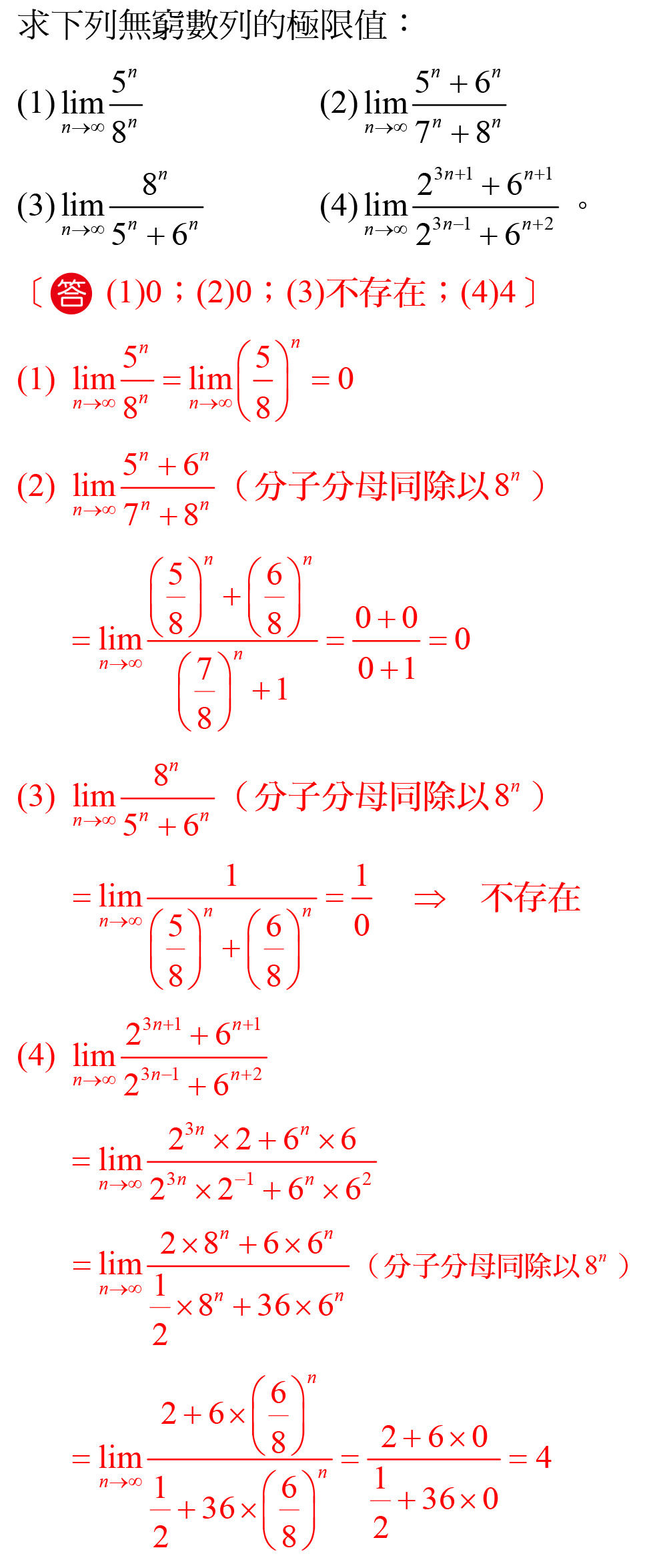 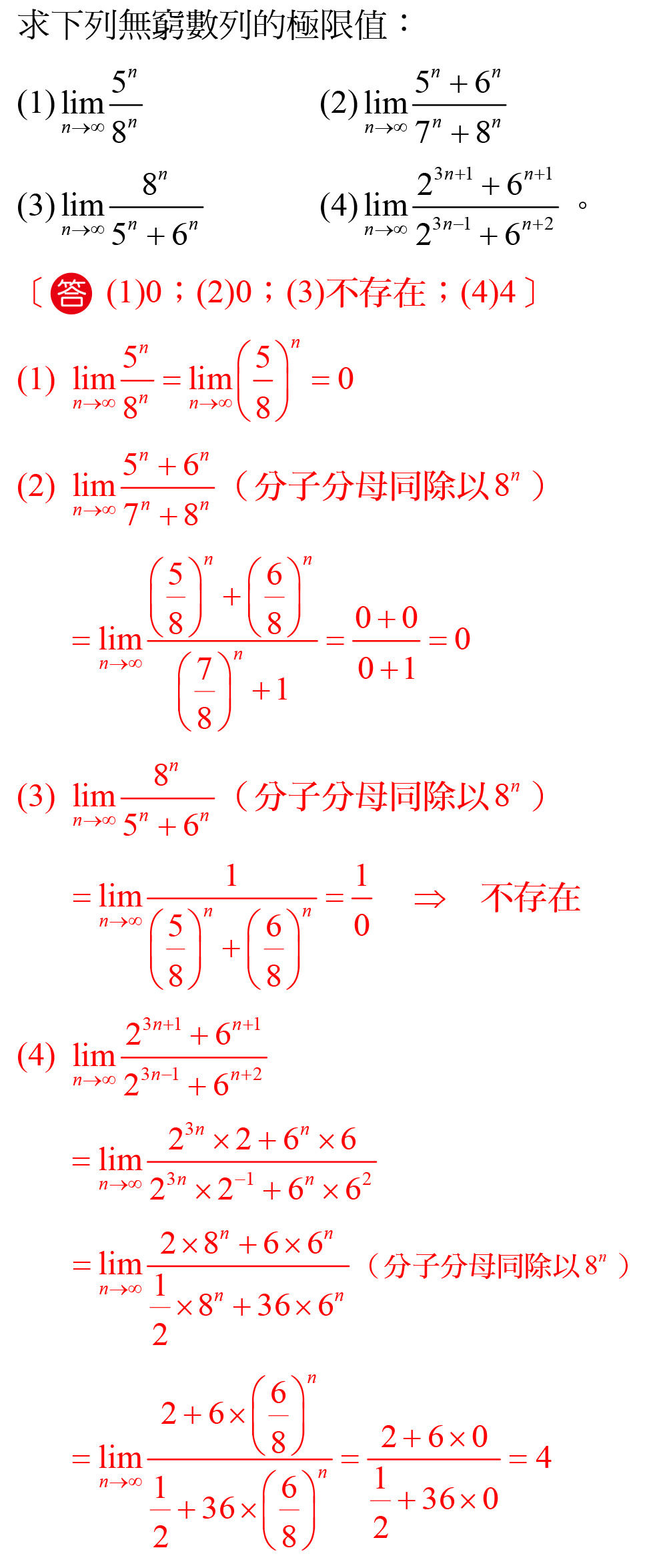 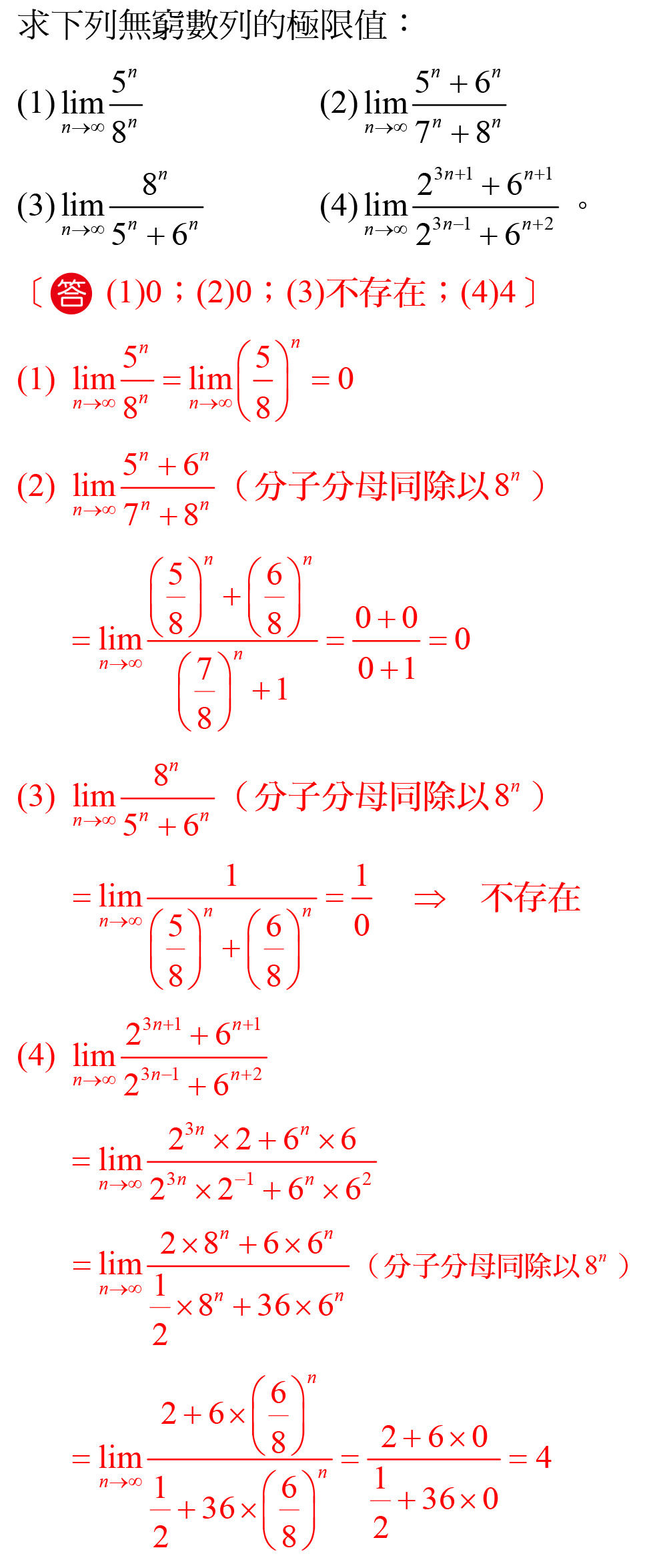 等比型無窮數列的極限
6
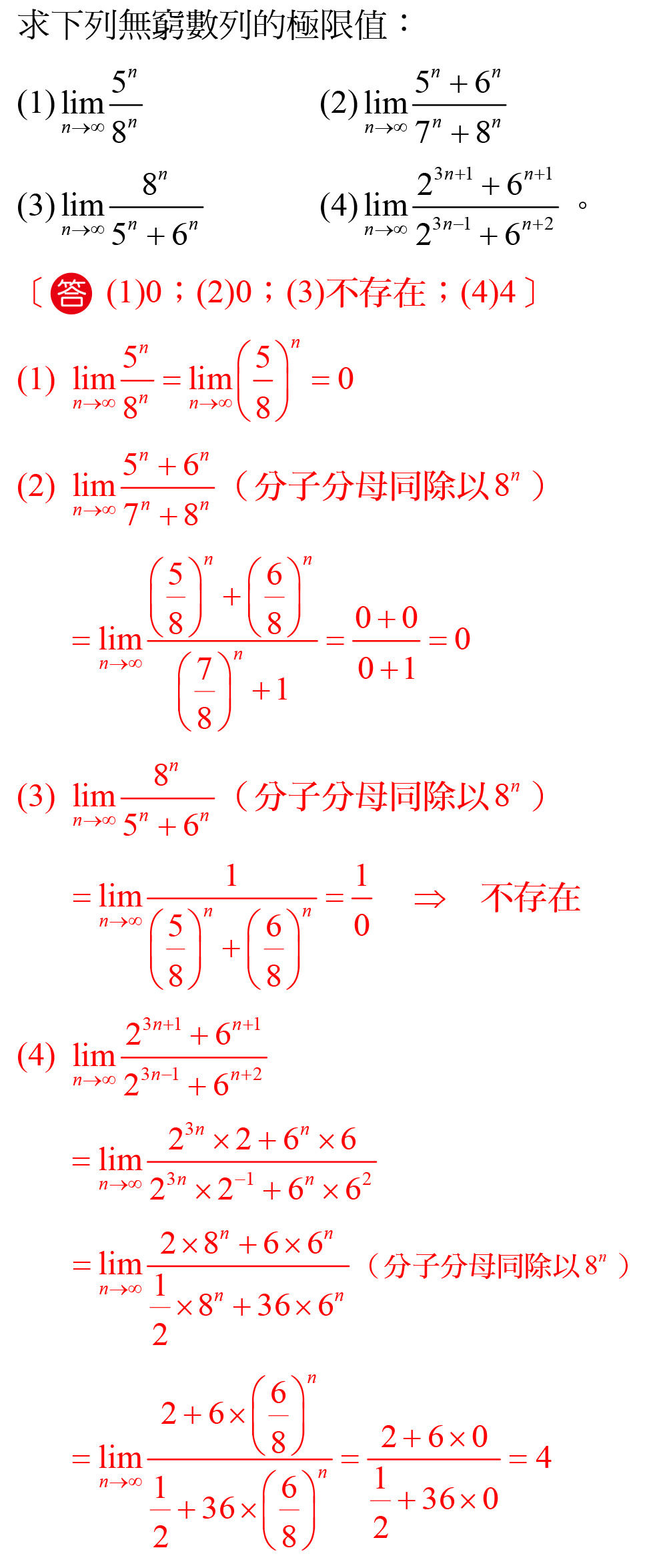 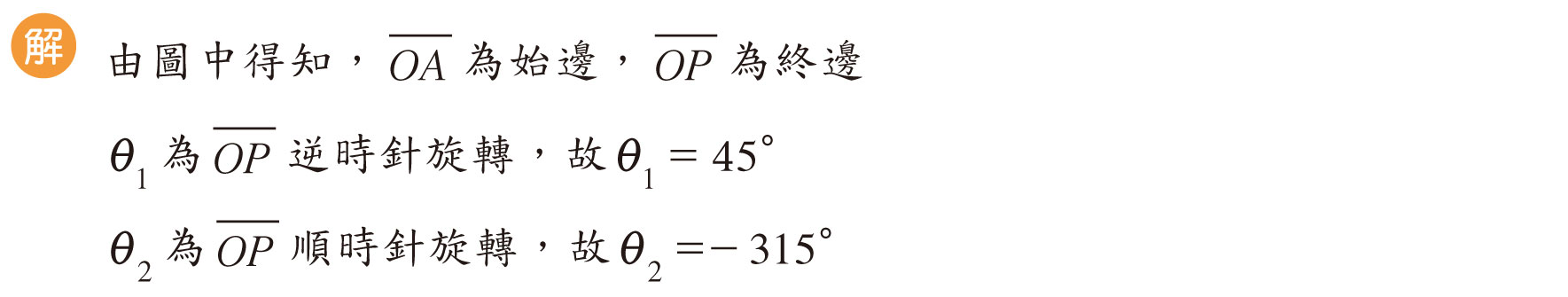 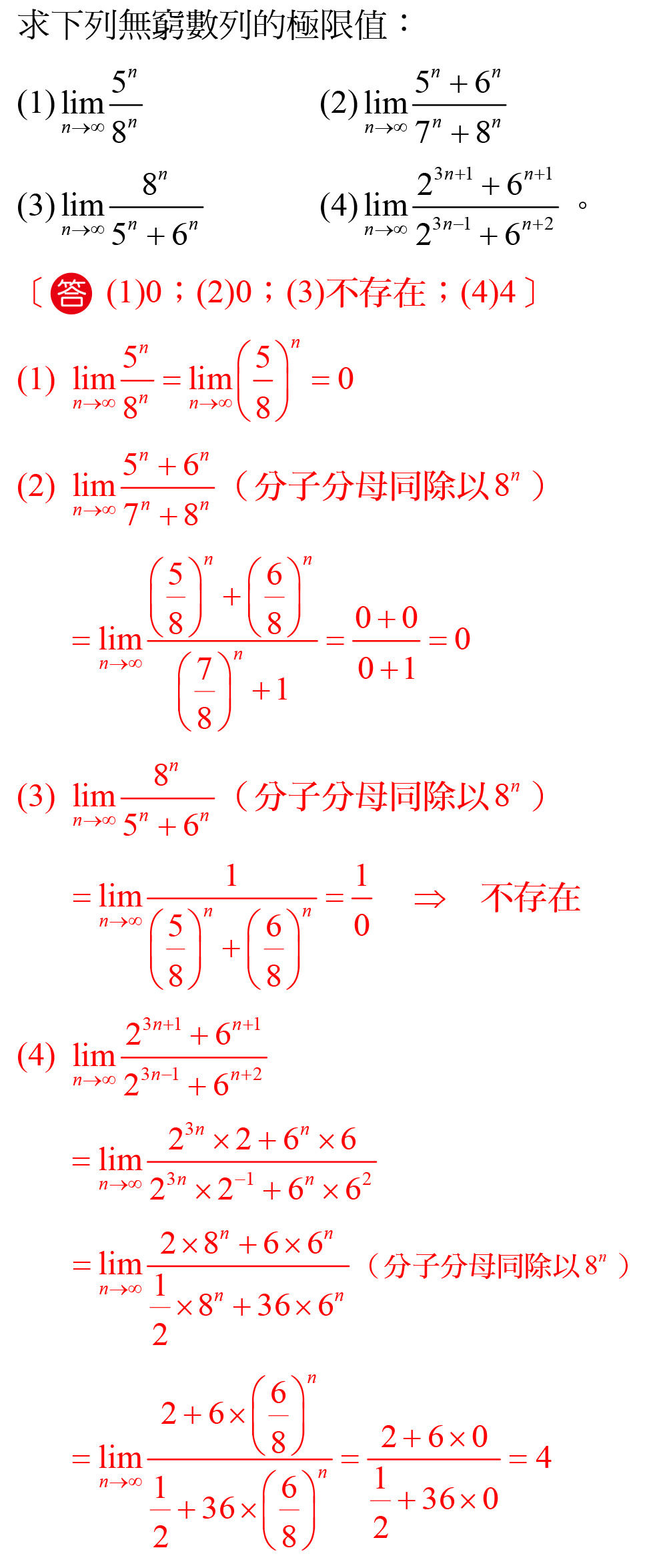 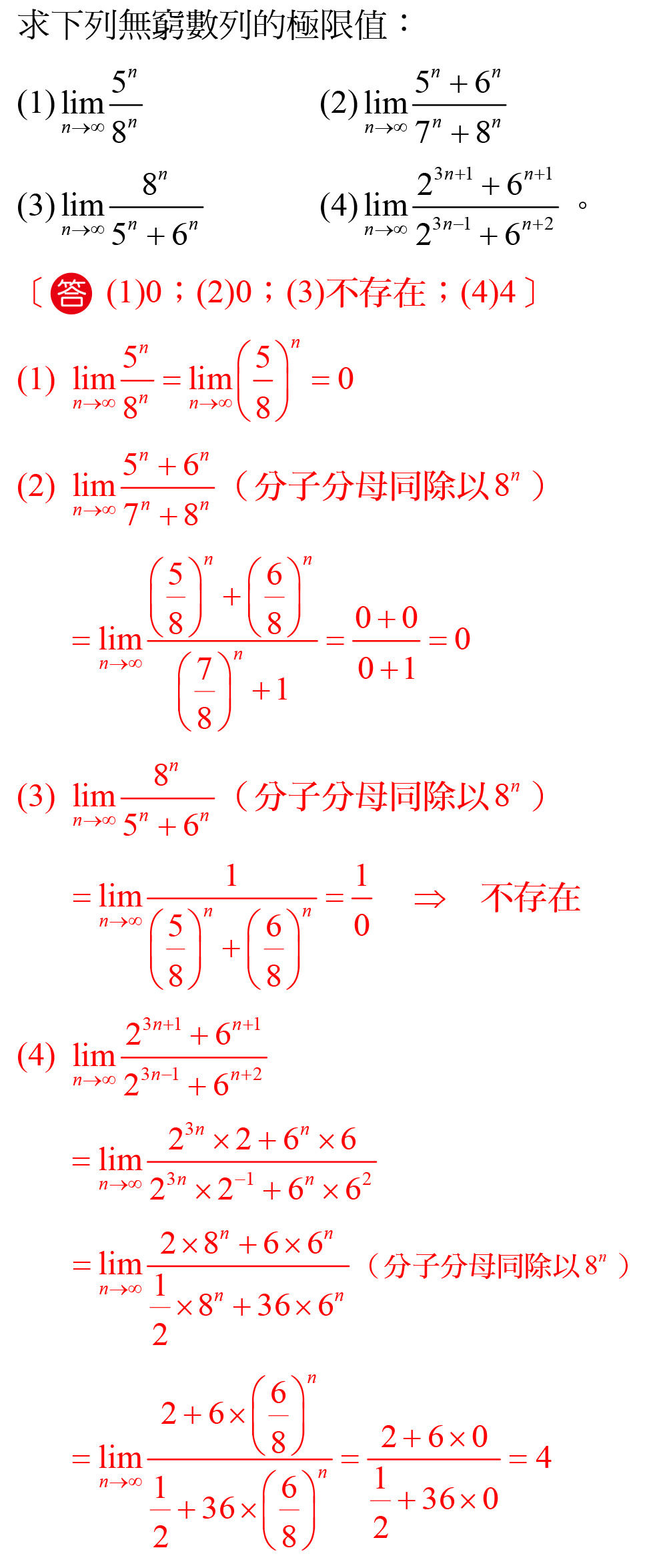 等比型無窮數列的極限
6
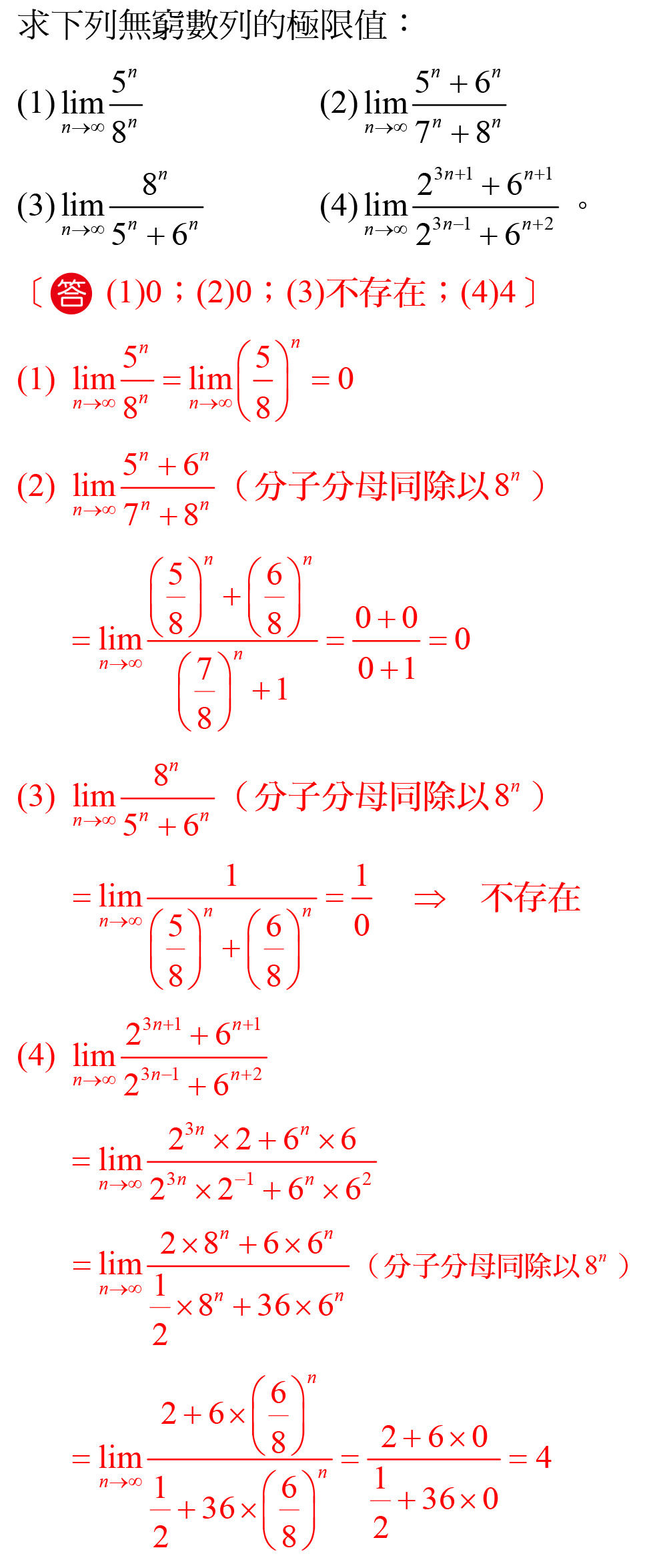 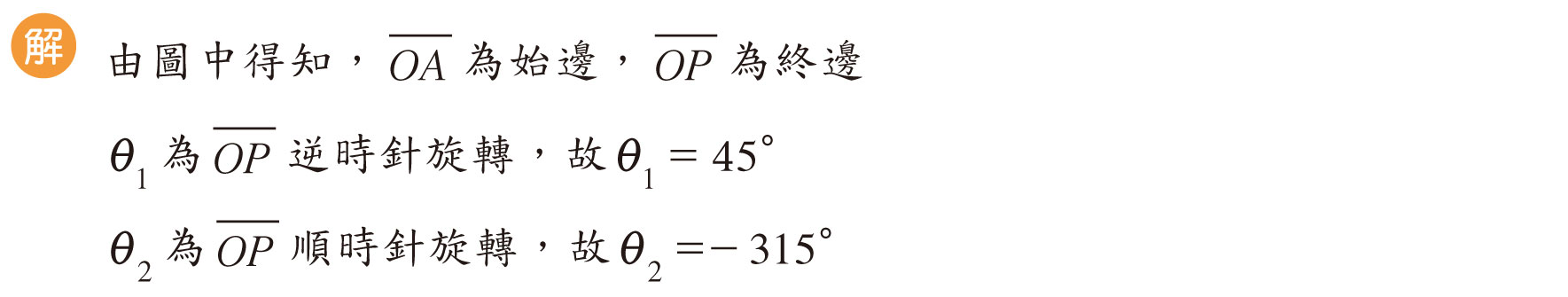 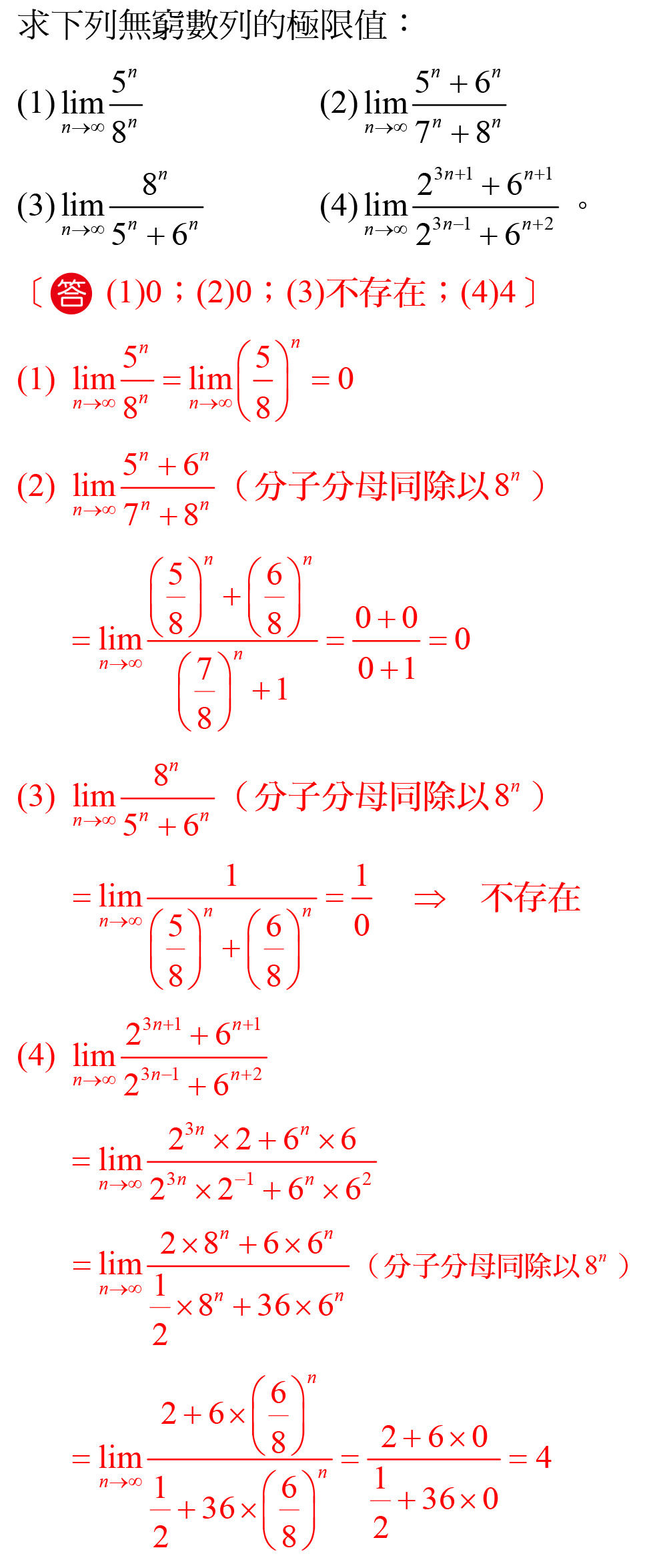 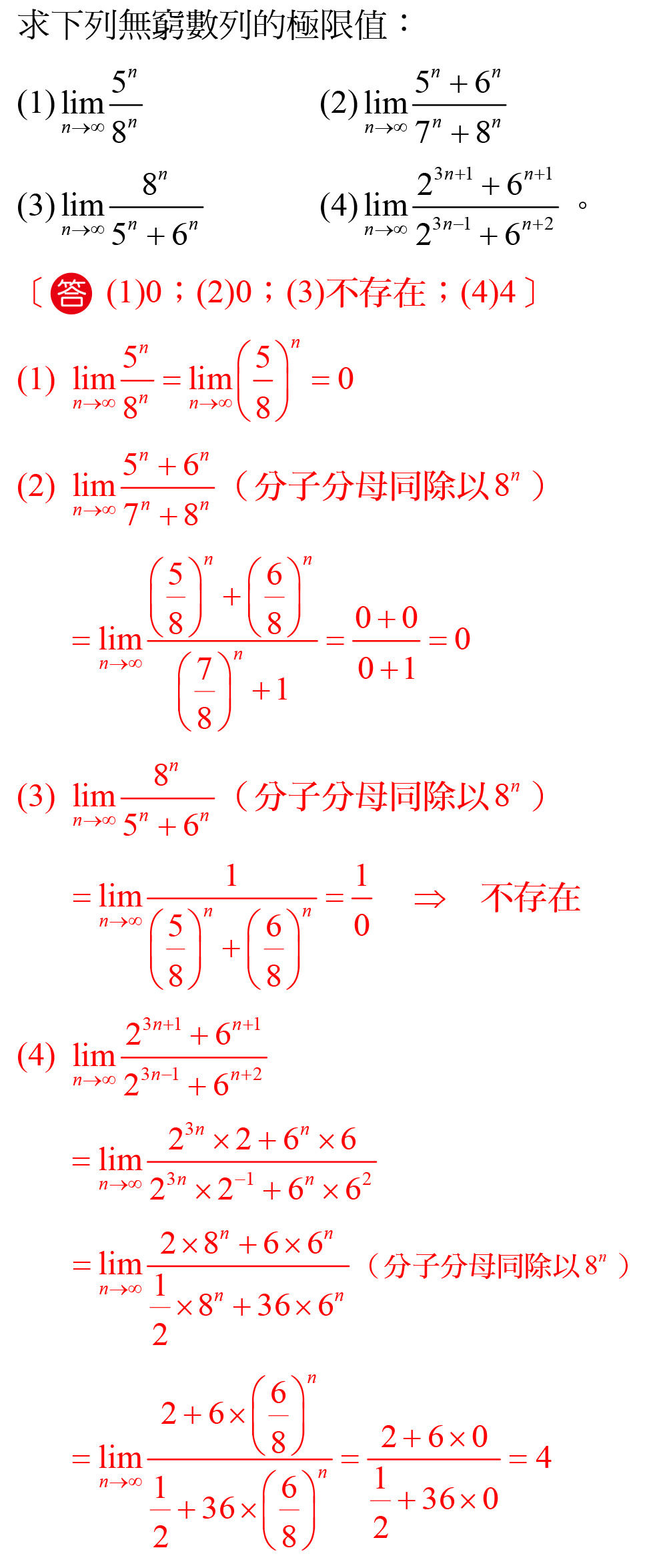 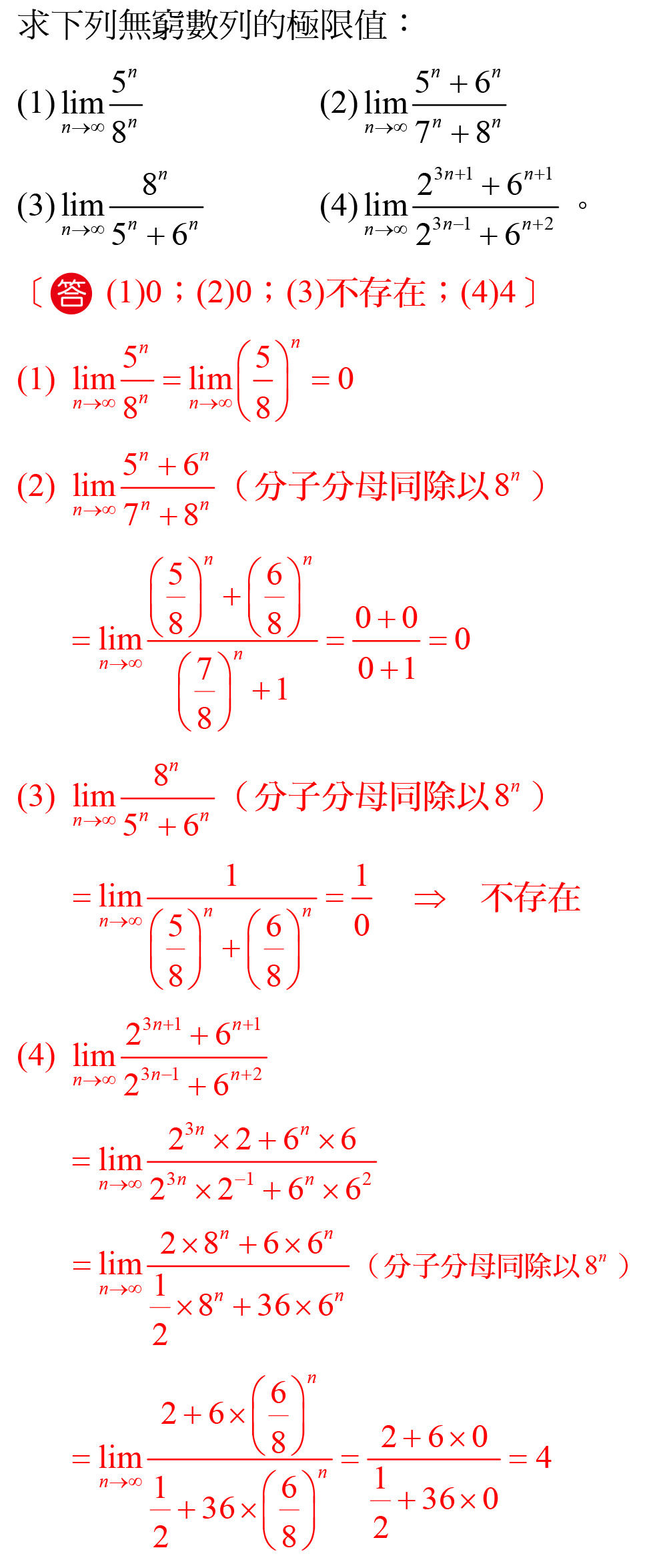 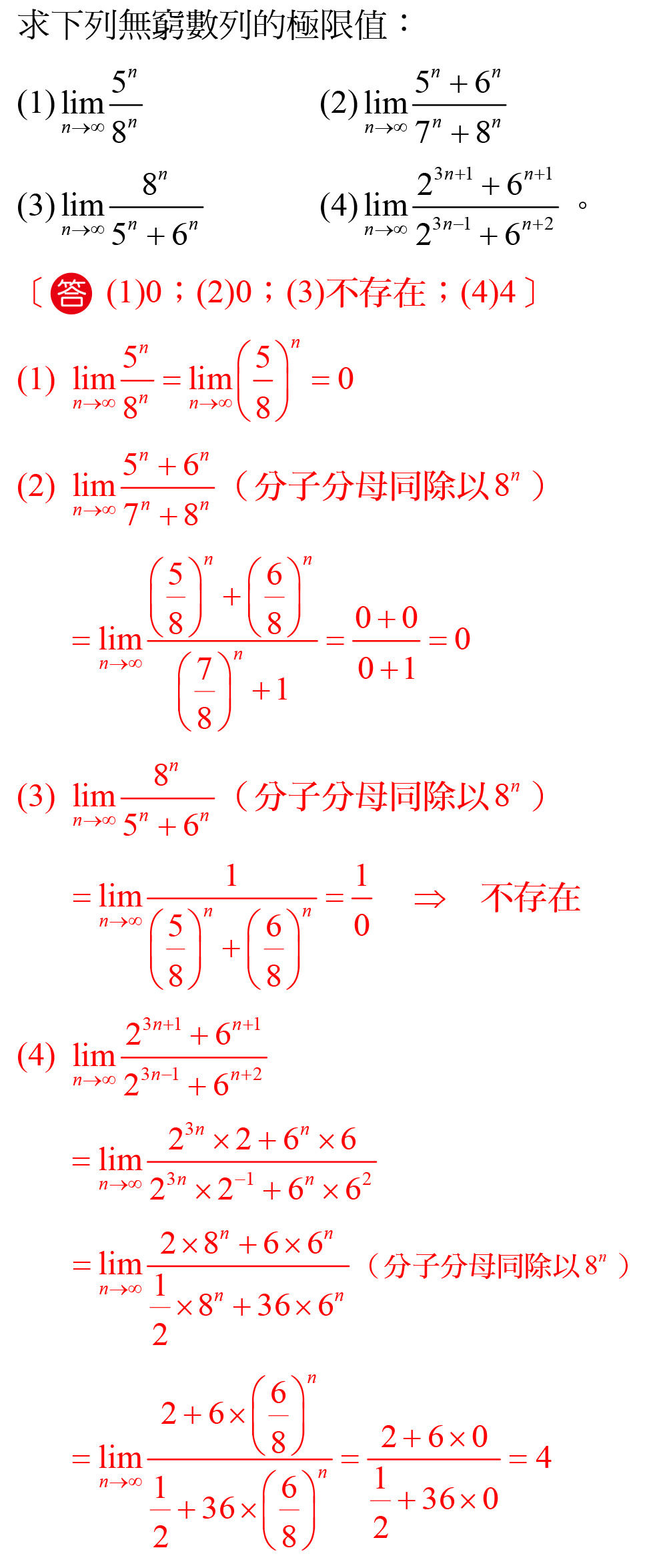 7
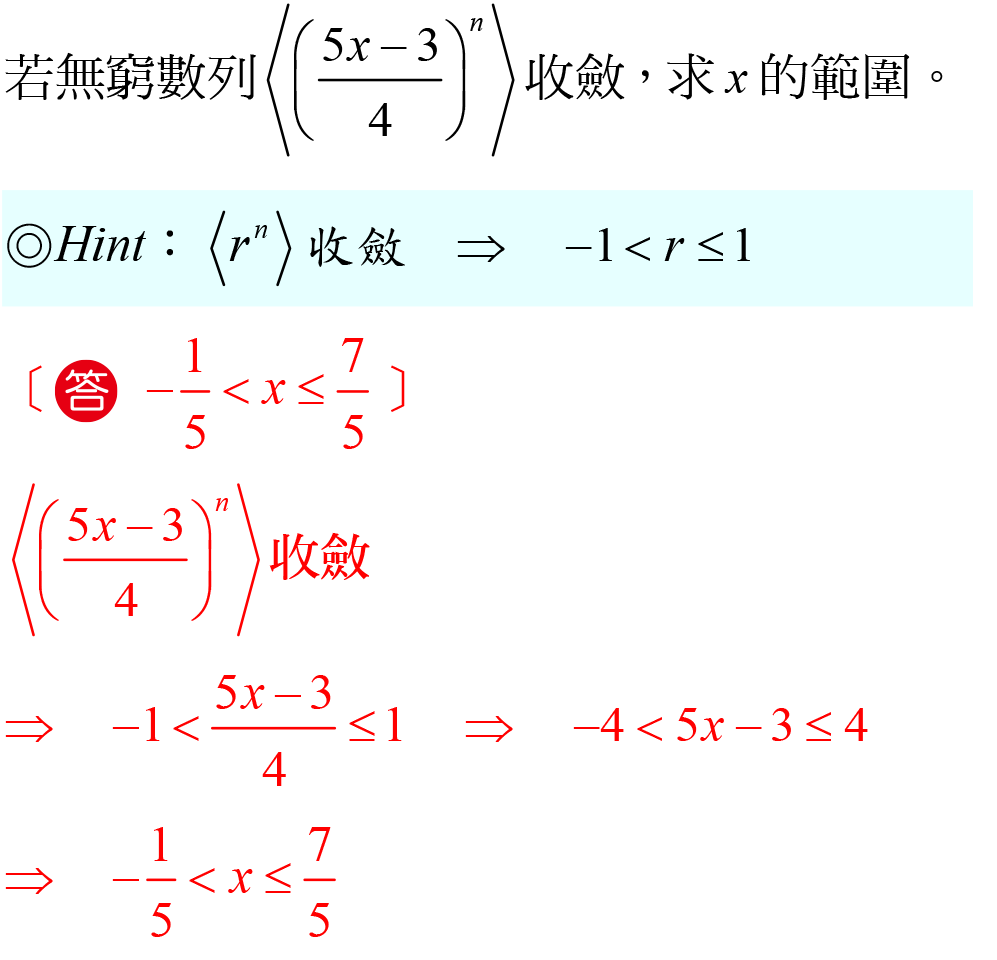 7
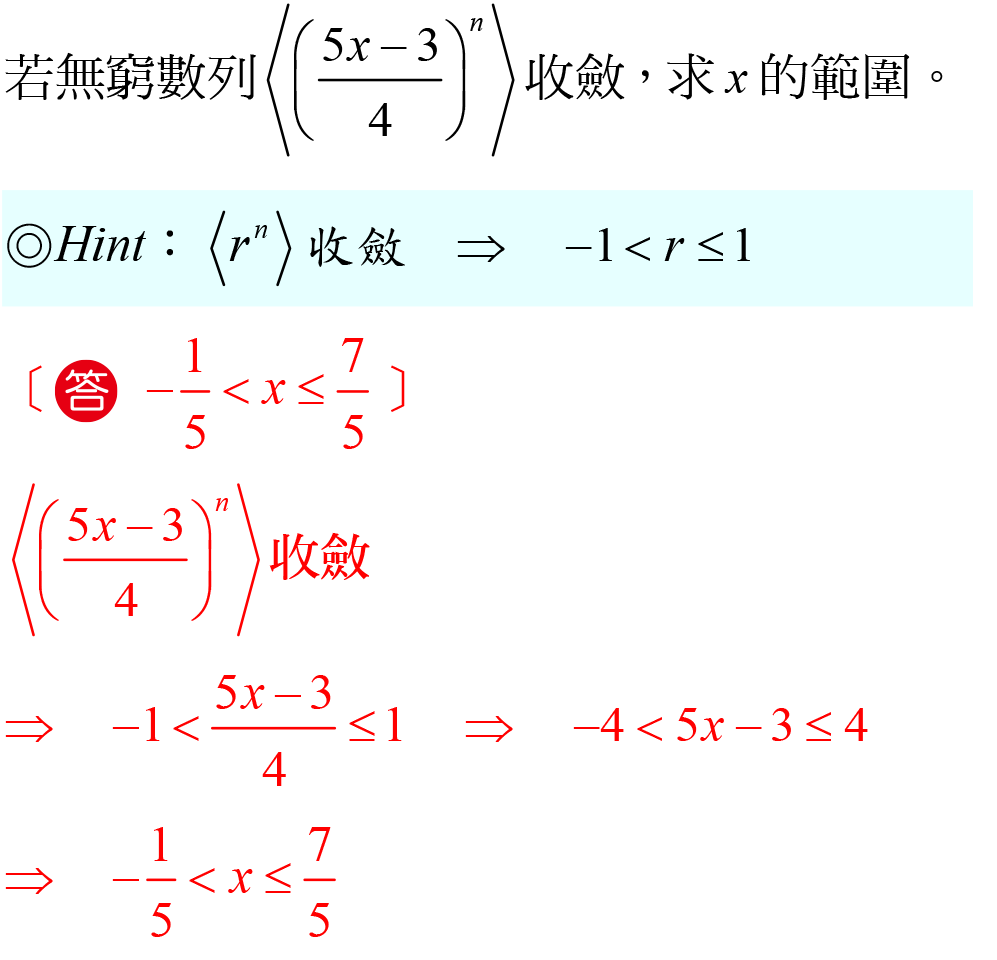 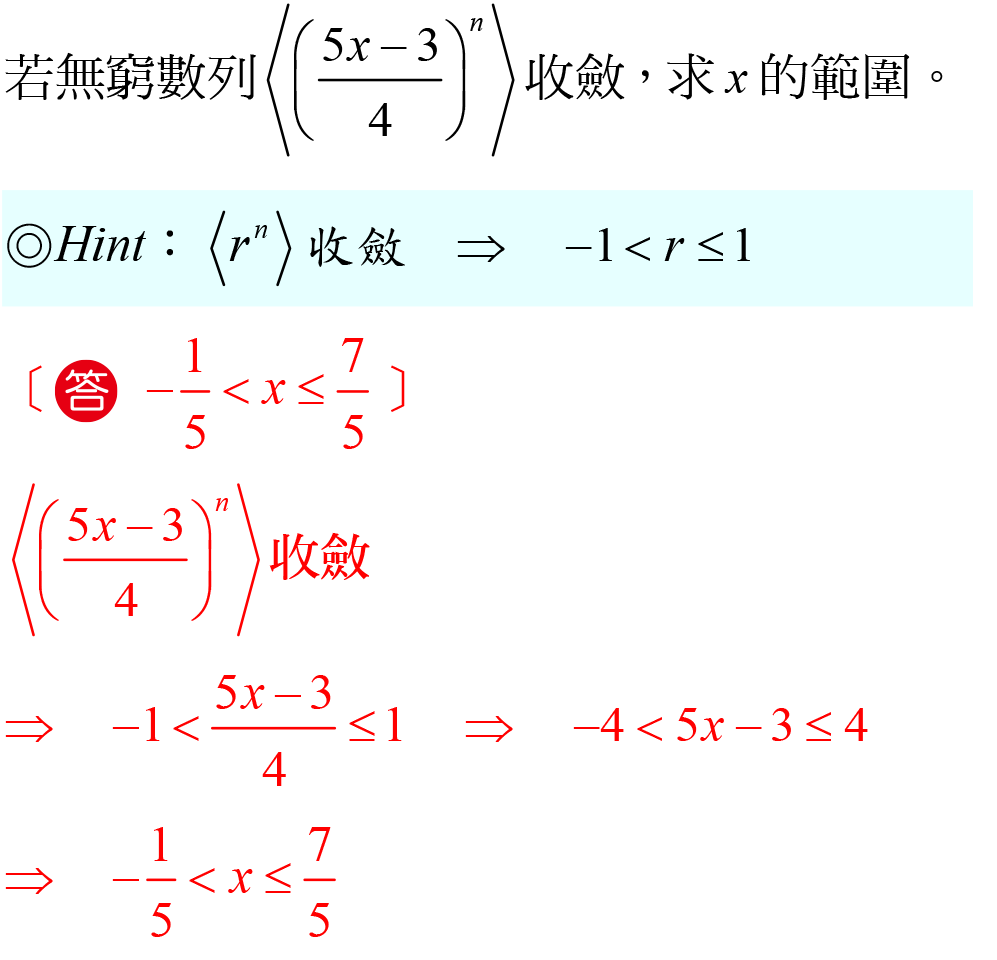 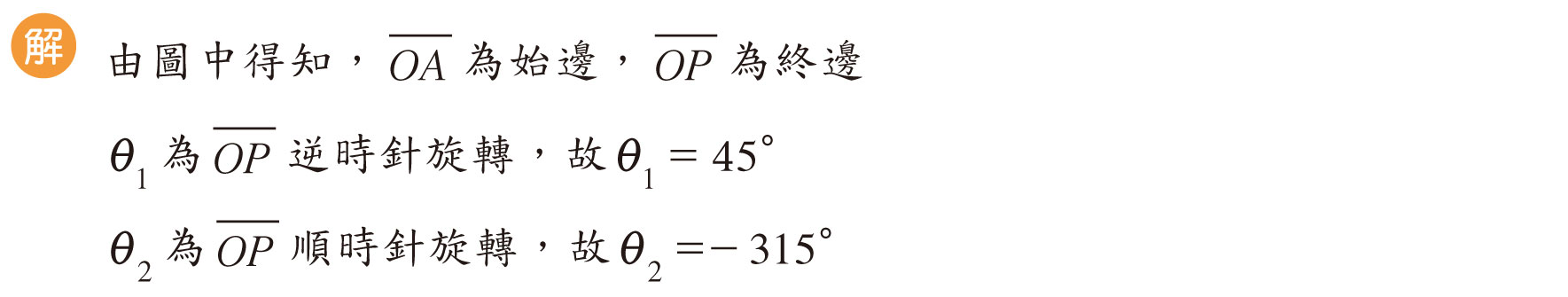 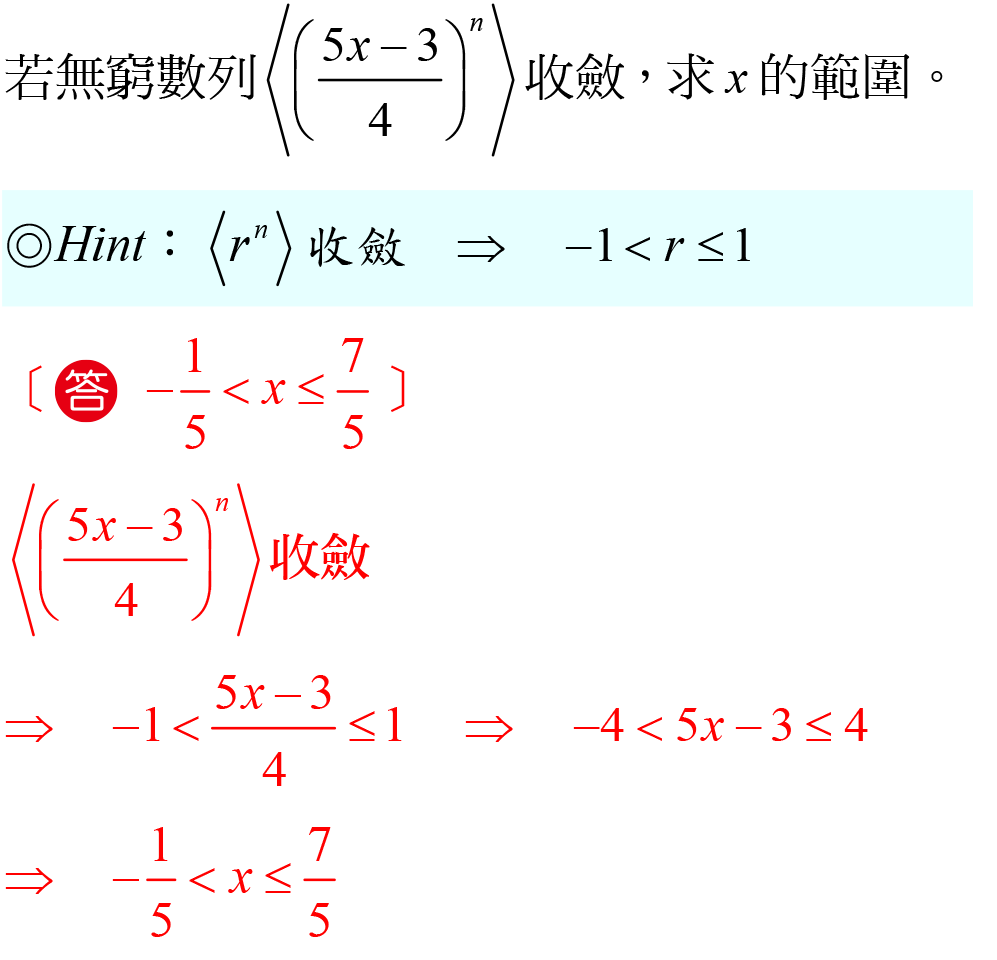 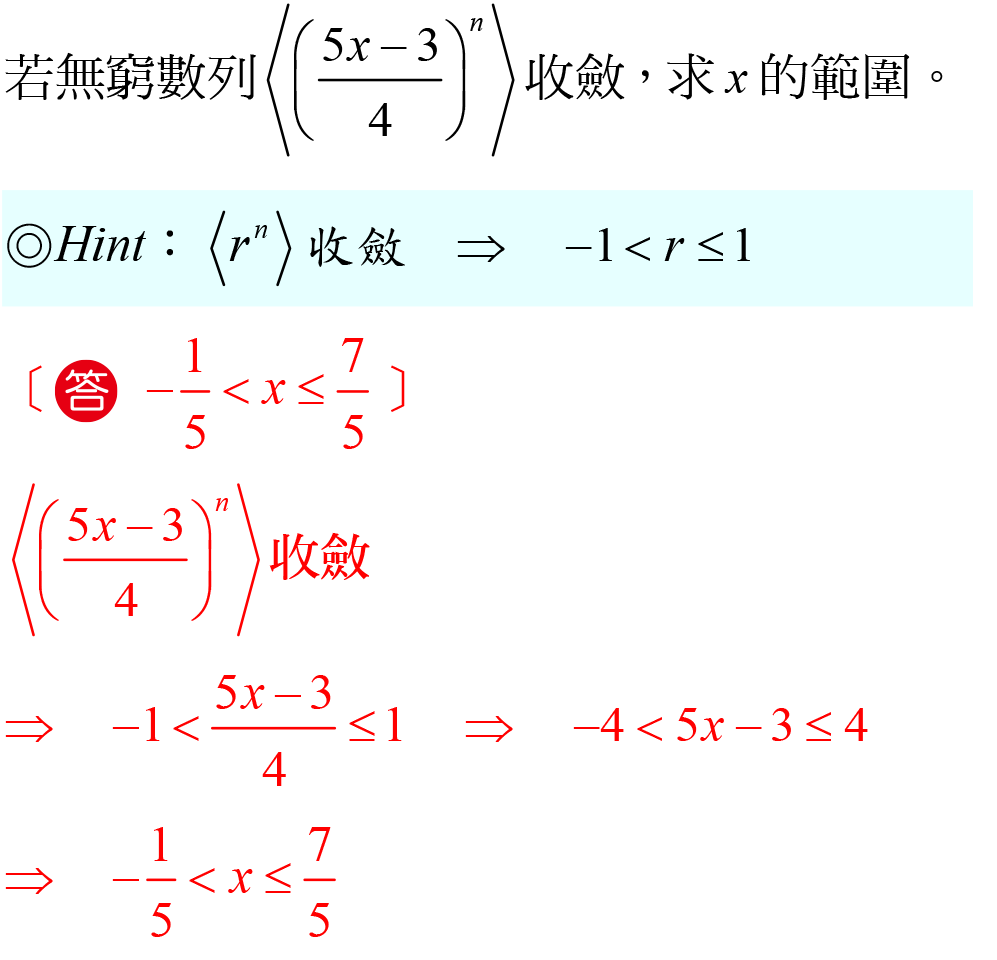 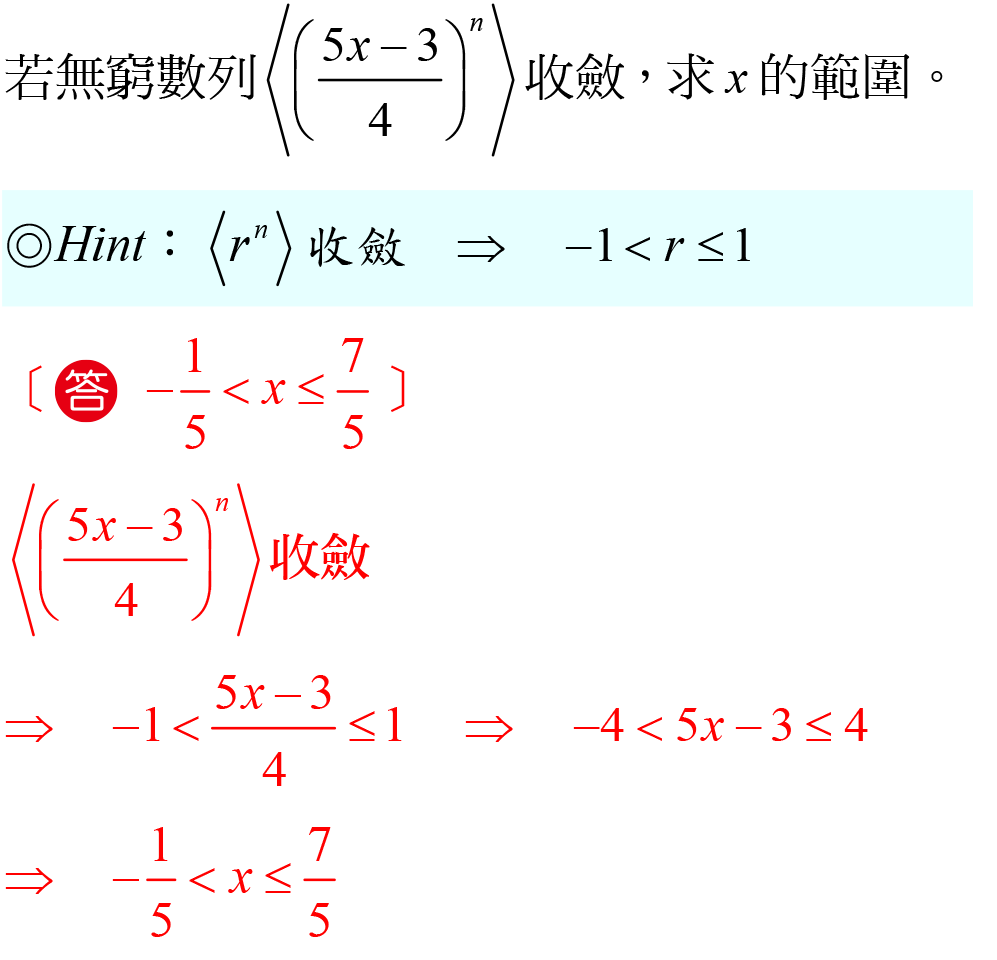 7
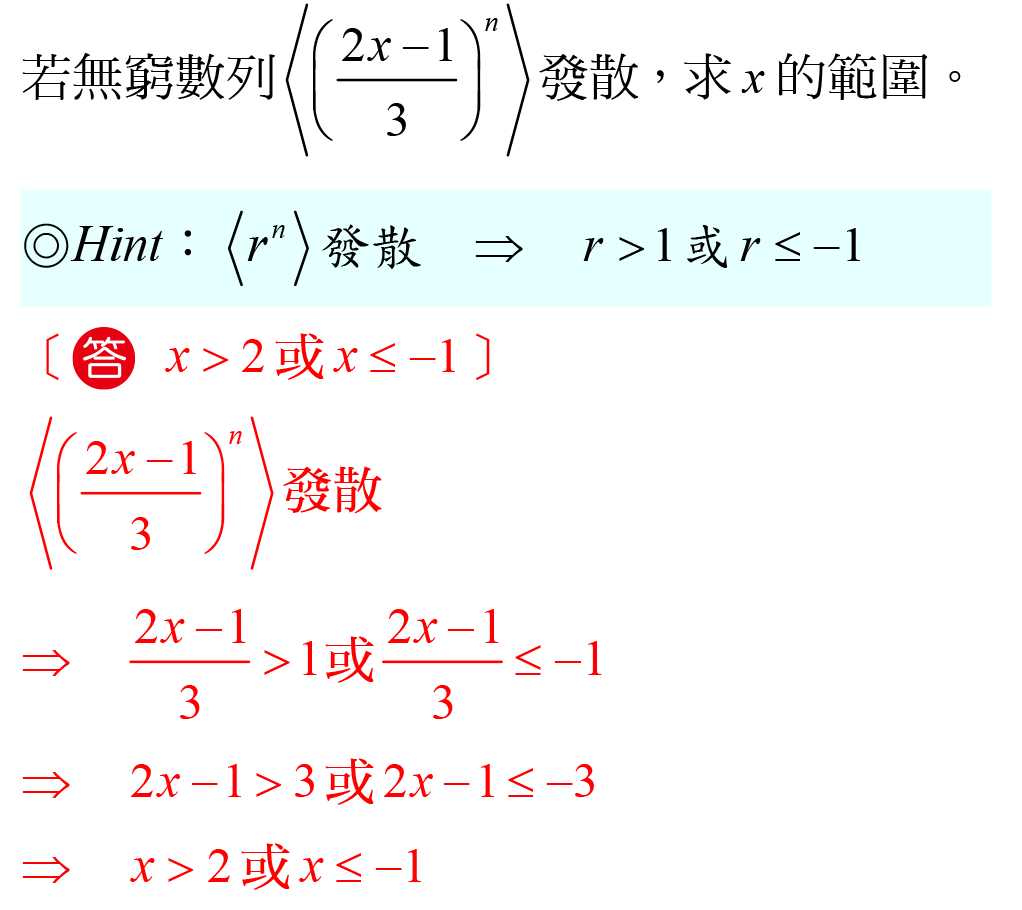 7
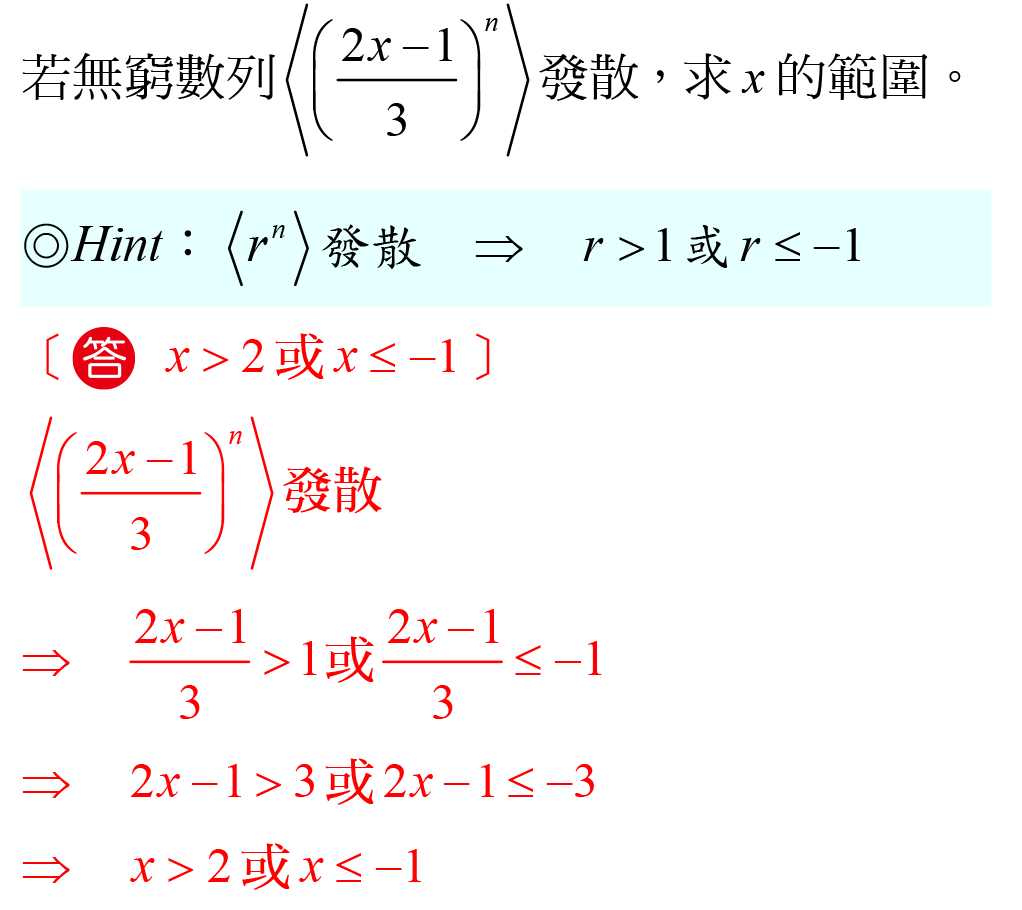 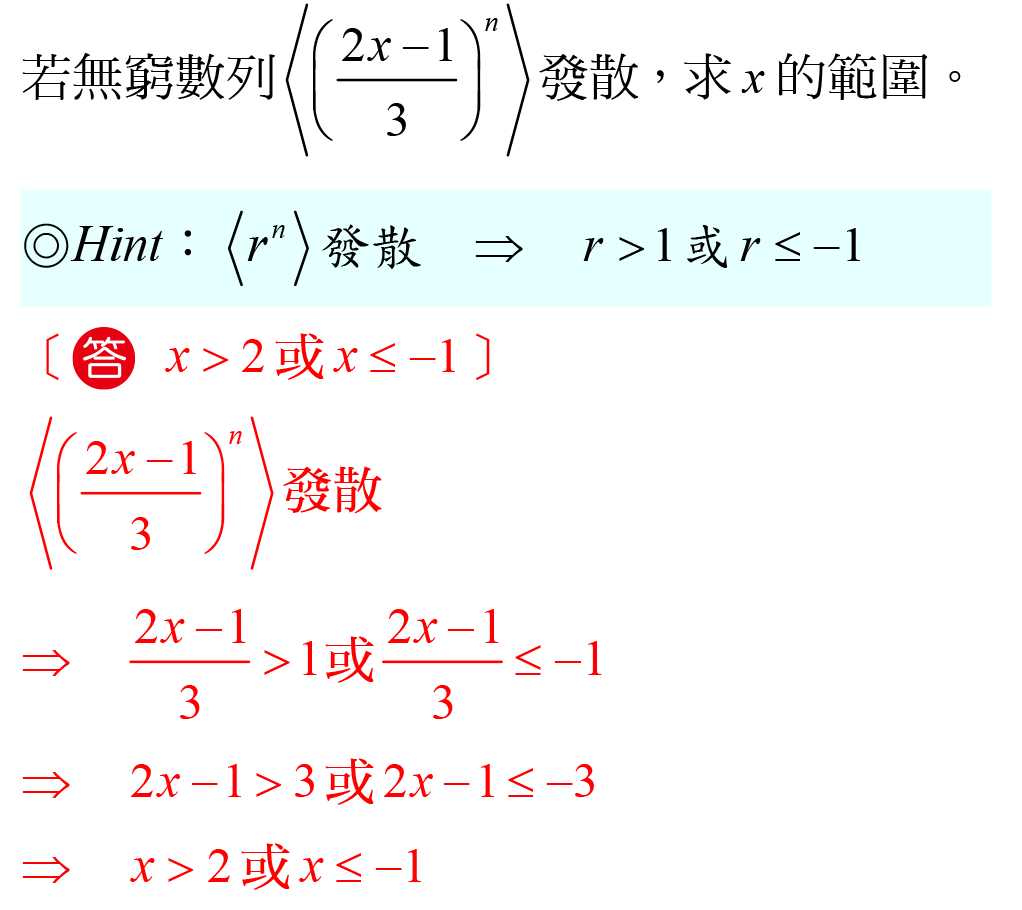 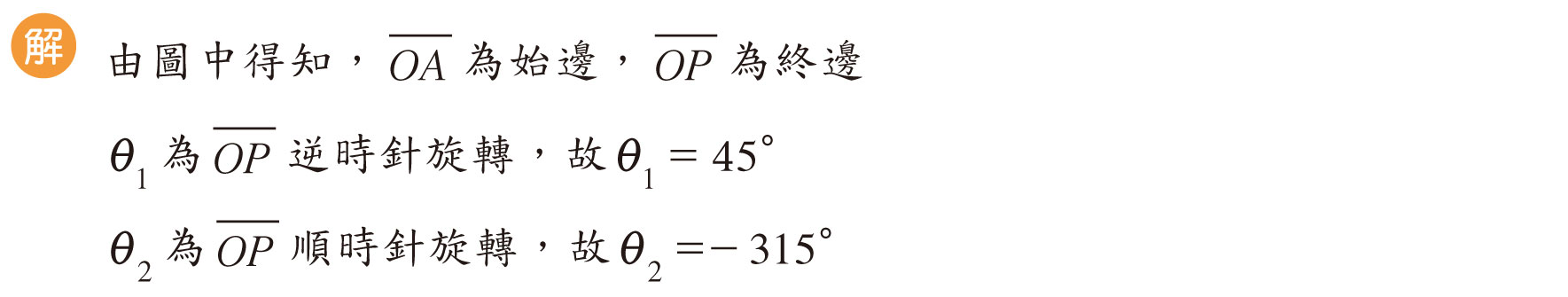 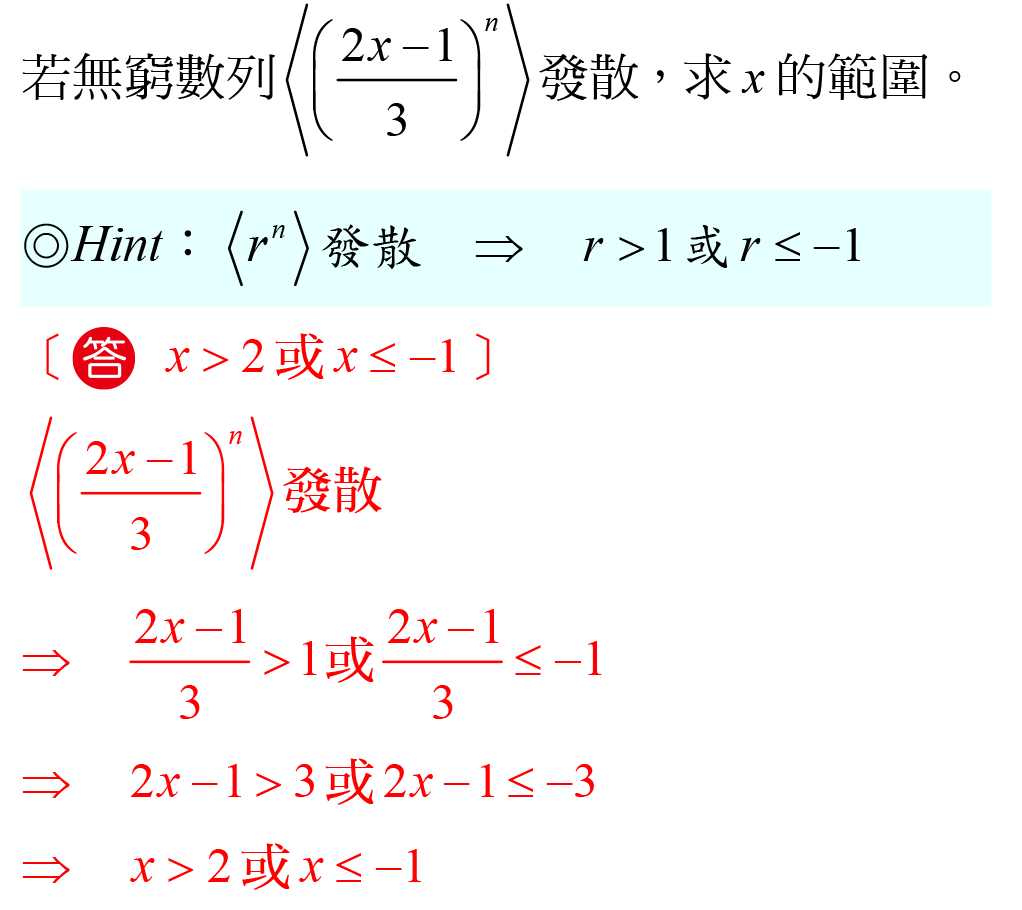 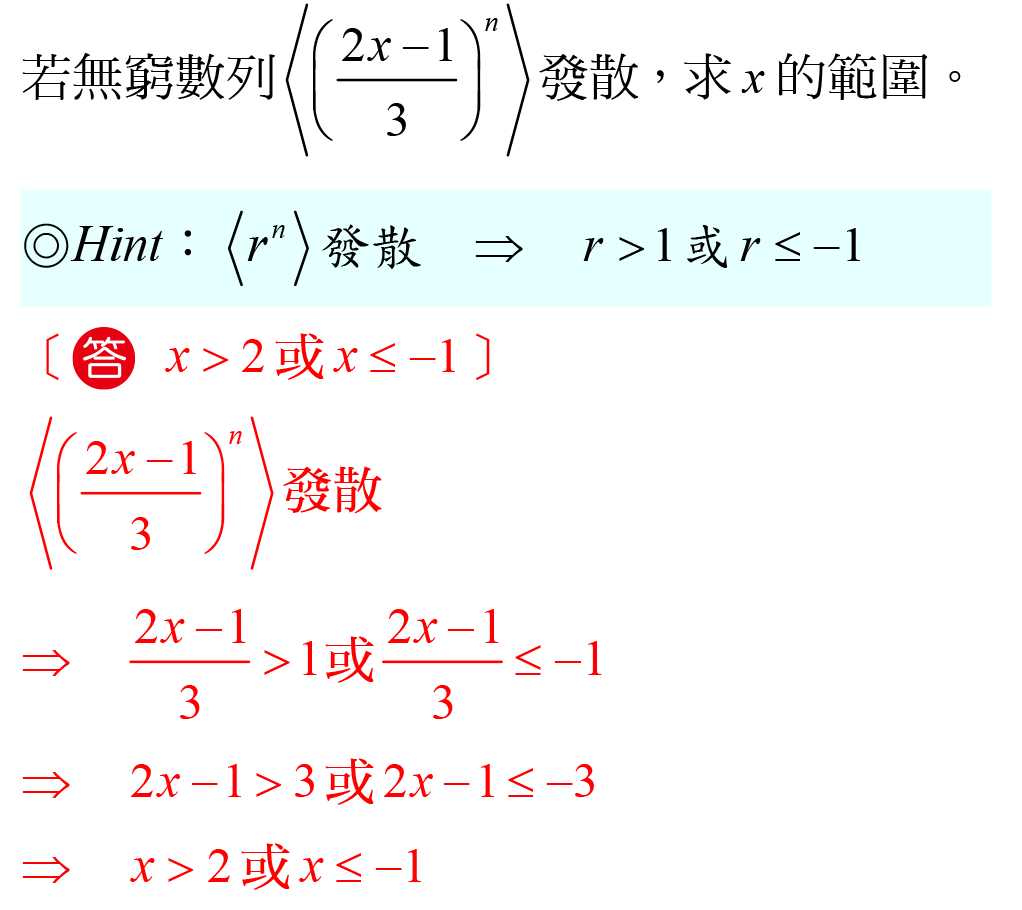 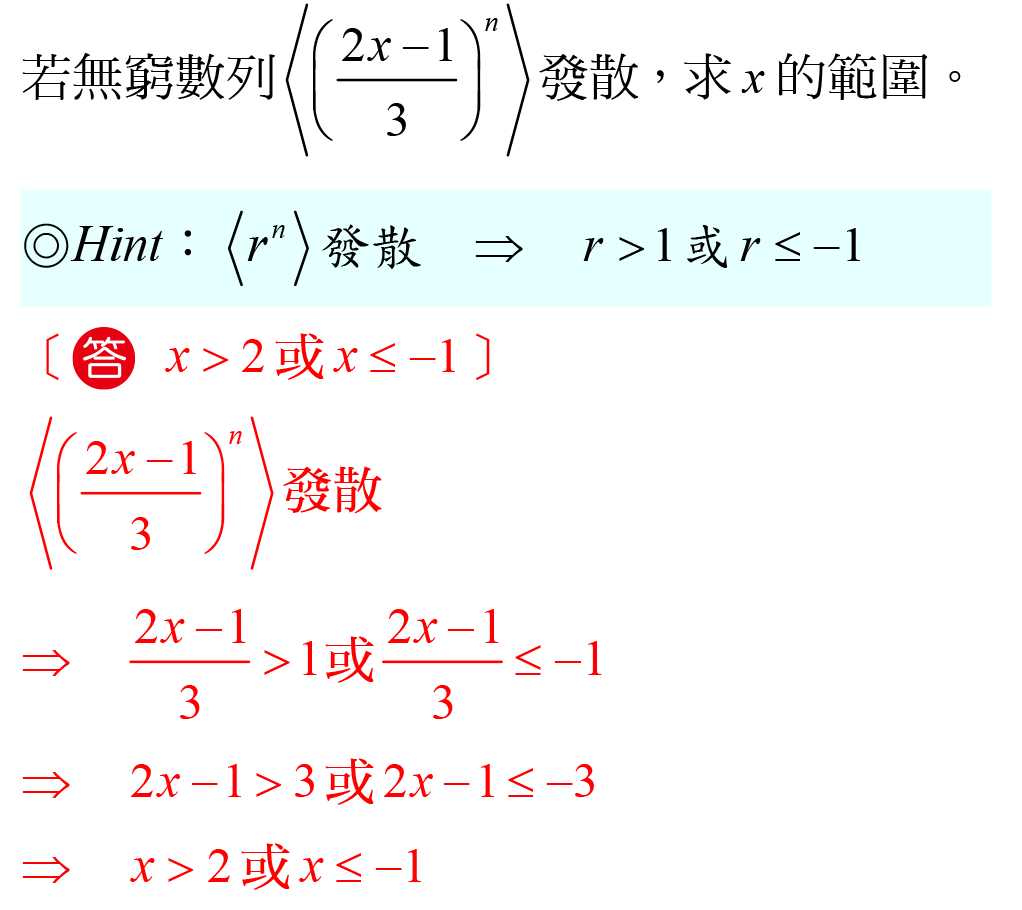 夾擠定理
8
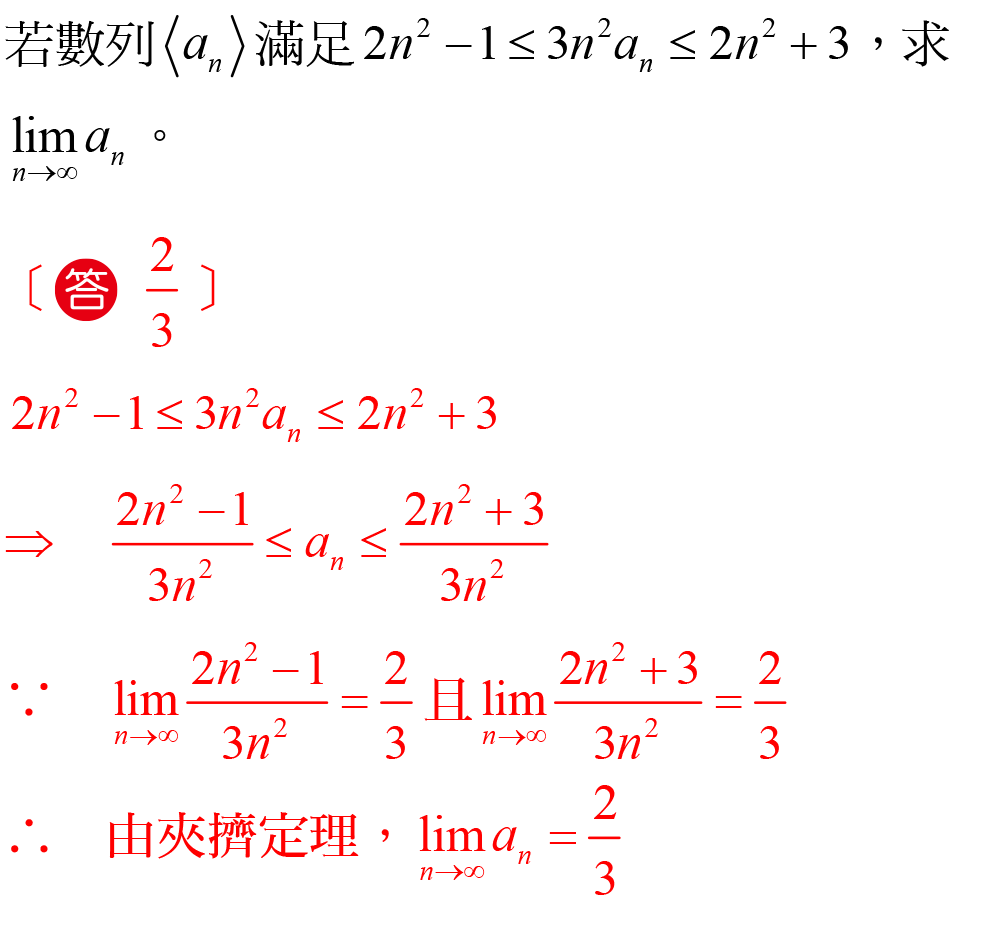 夾擠定理
8
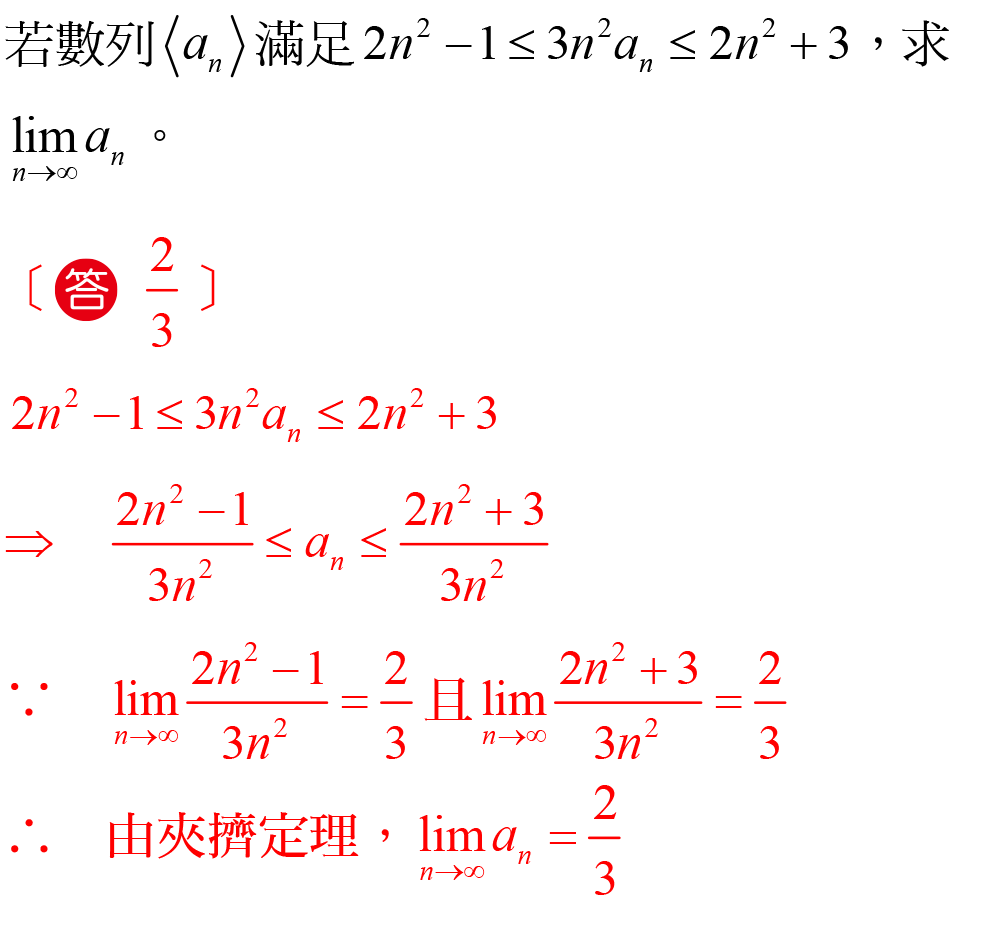 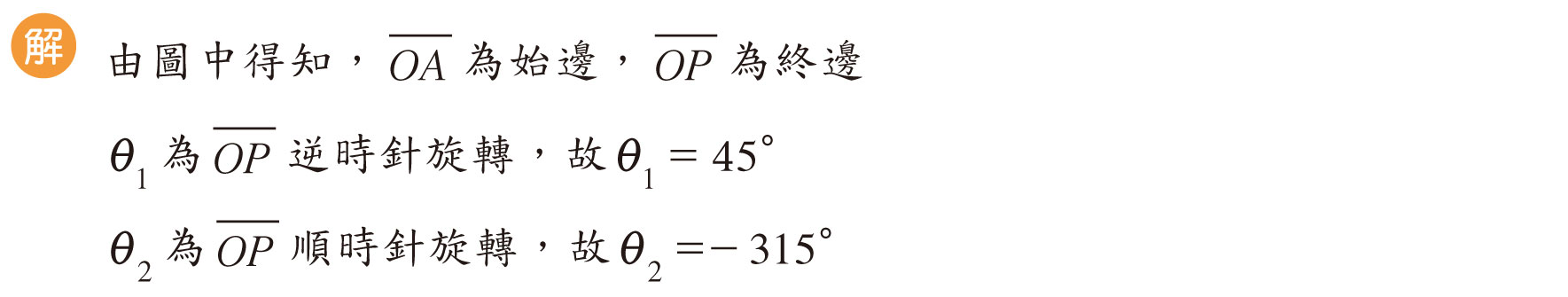 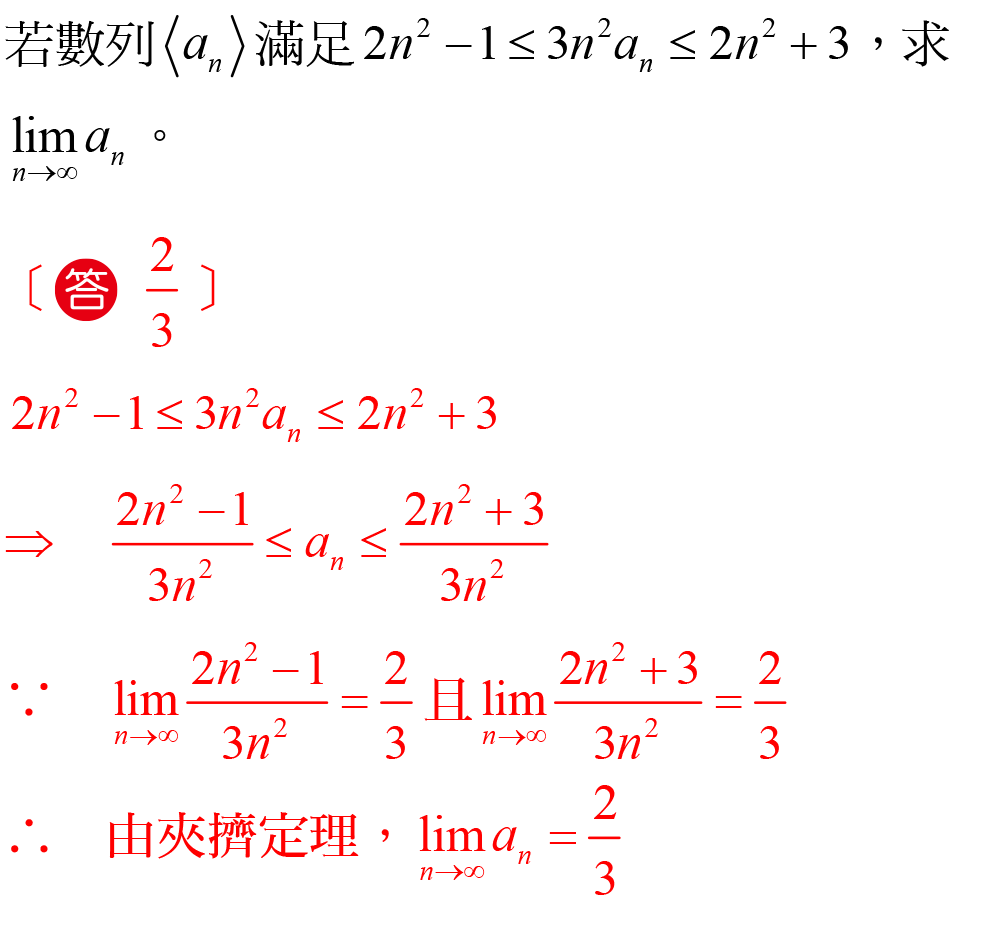 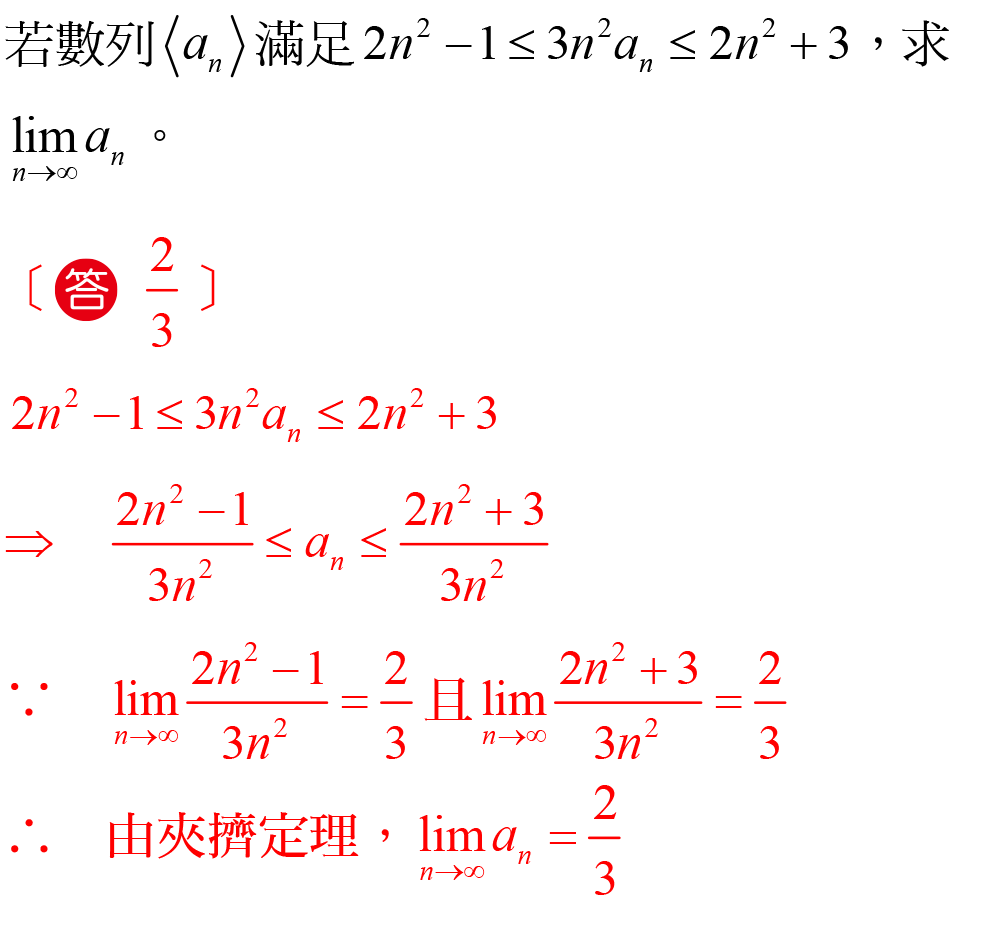 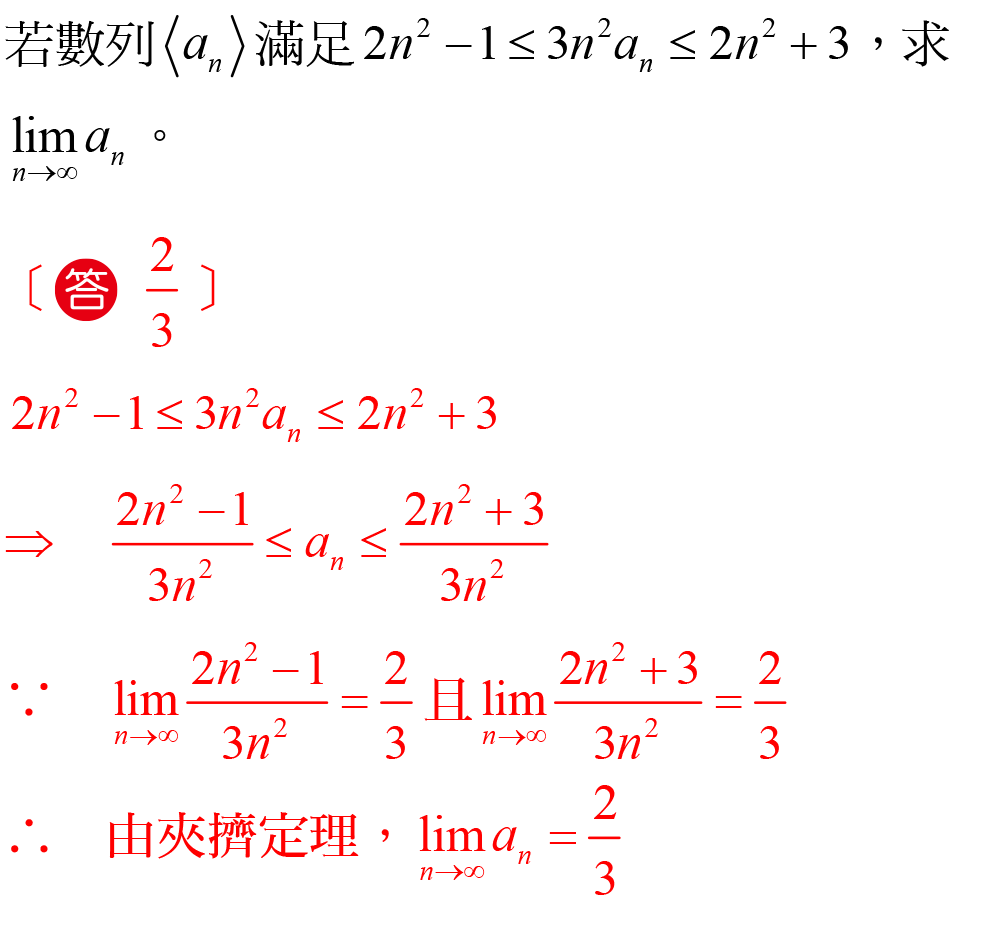 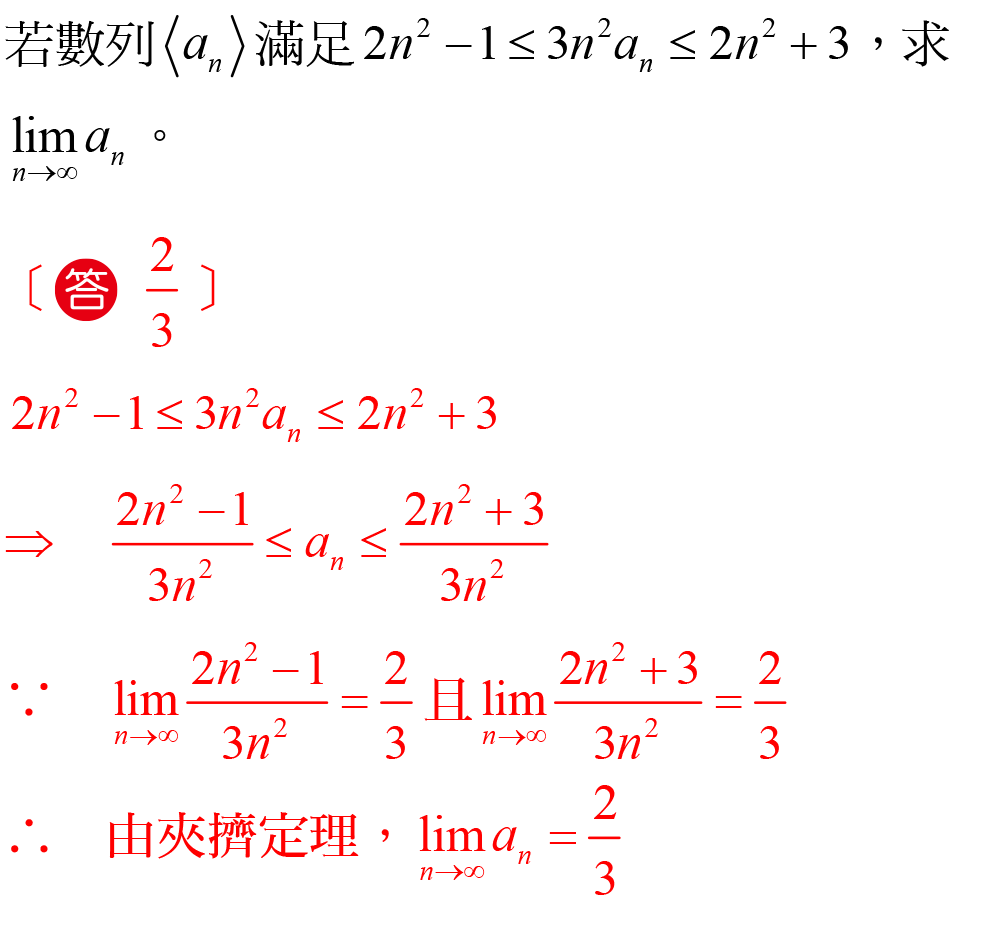 夾擠定理
8
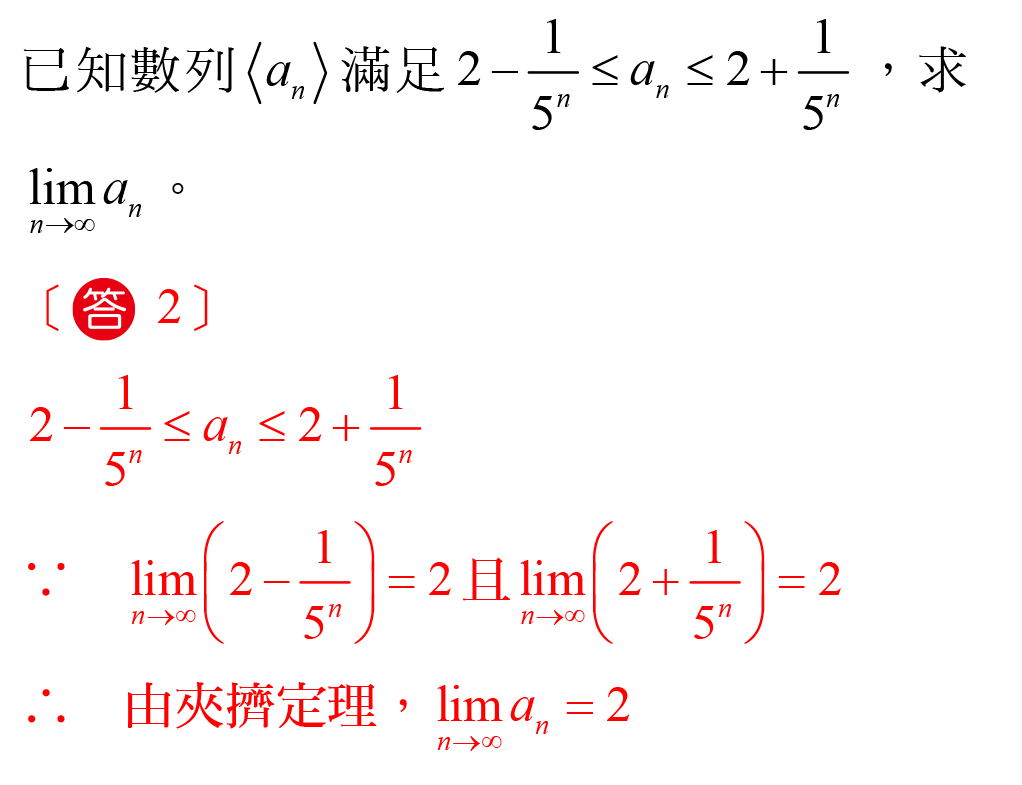 夾擠定理
8
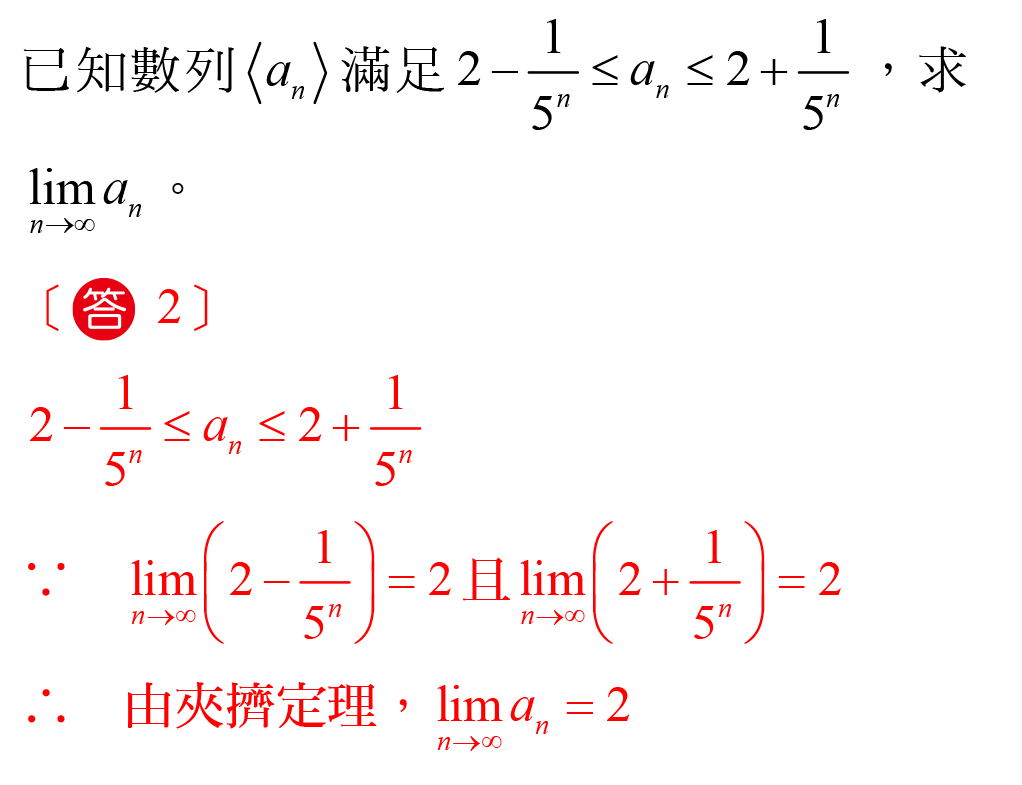 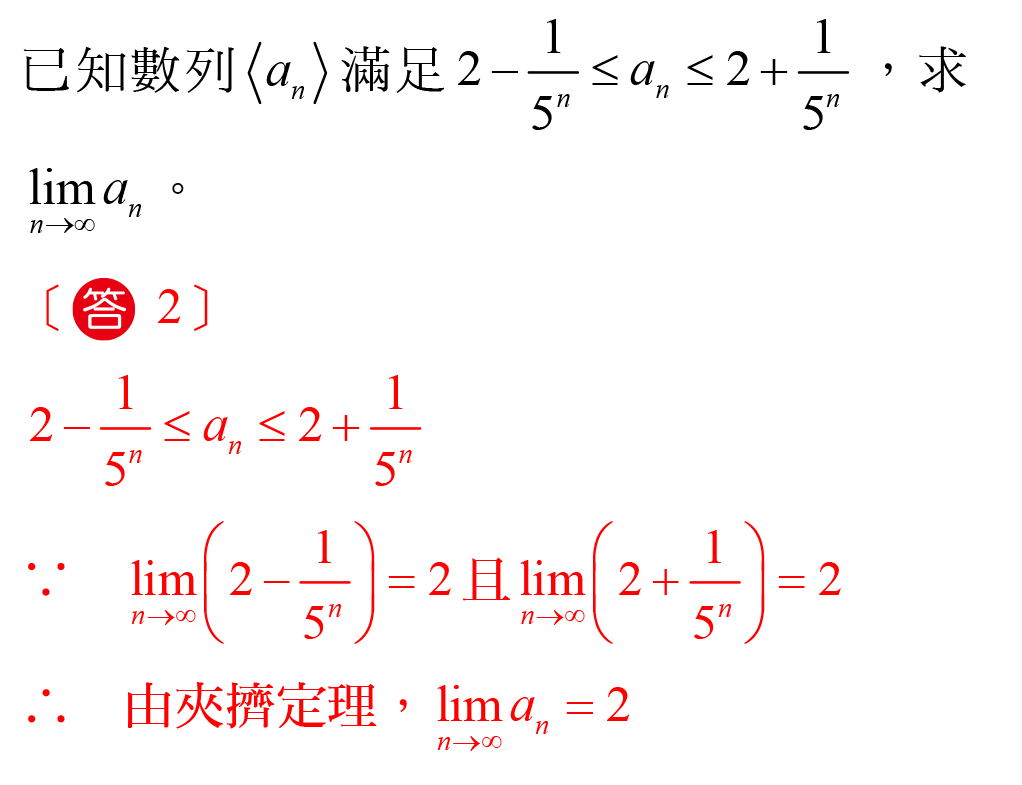 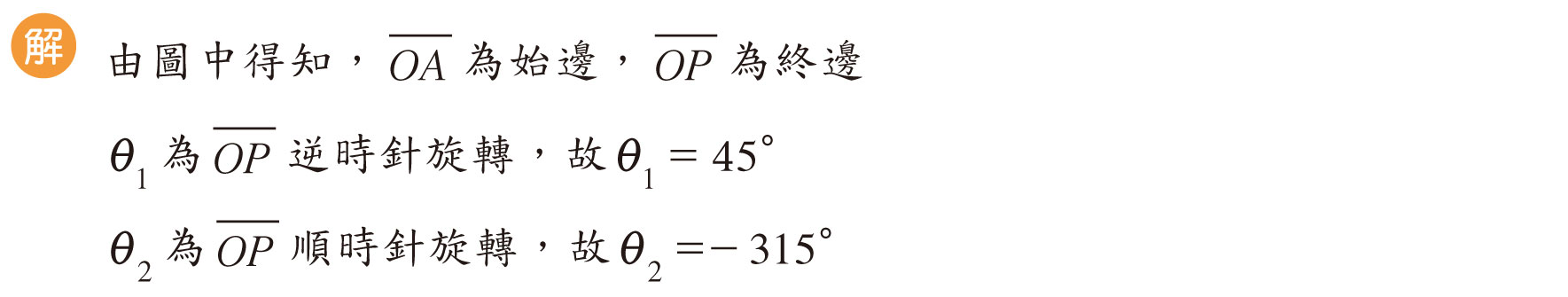 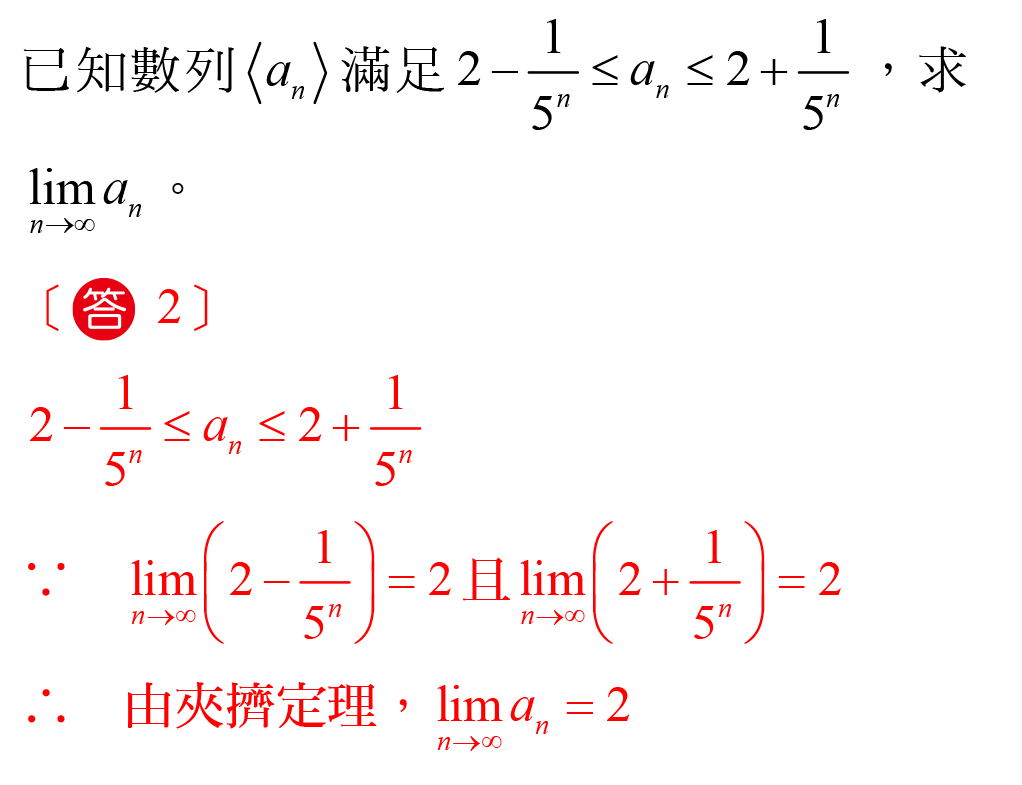 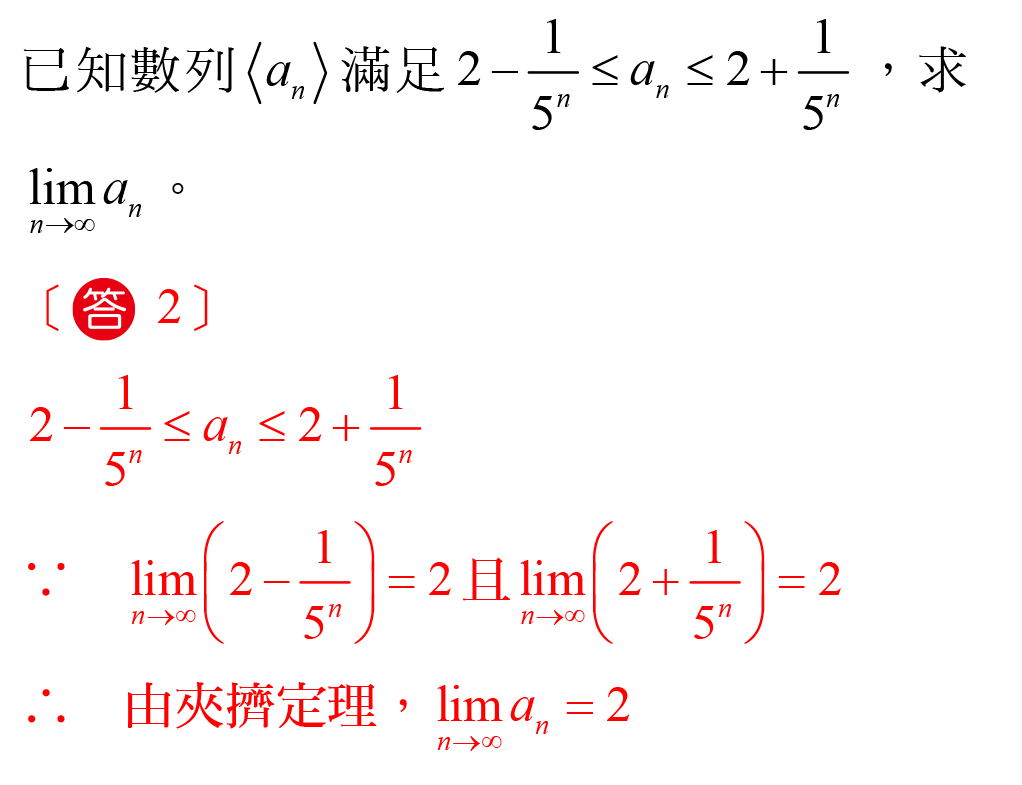 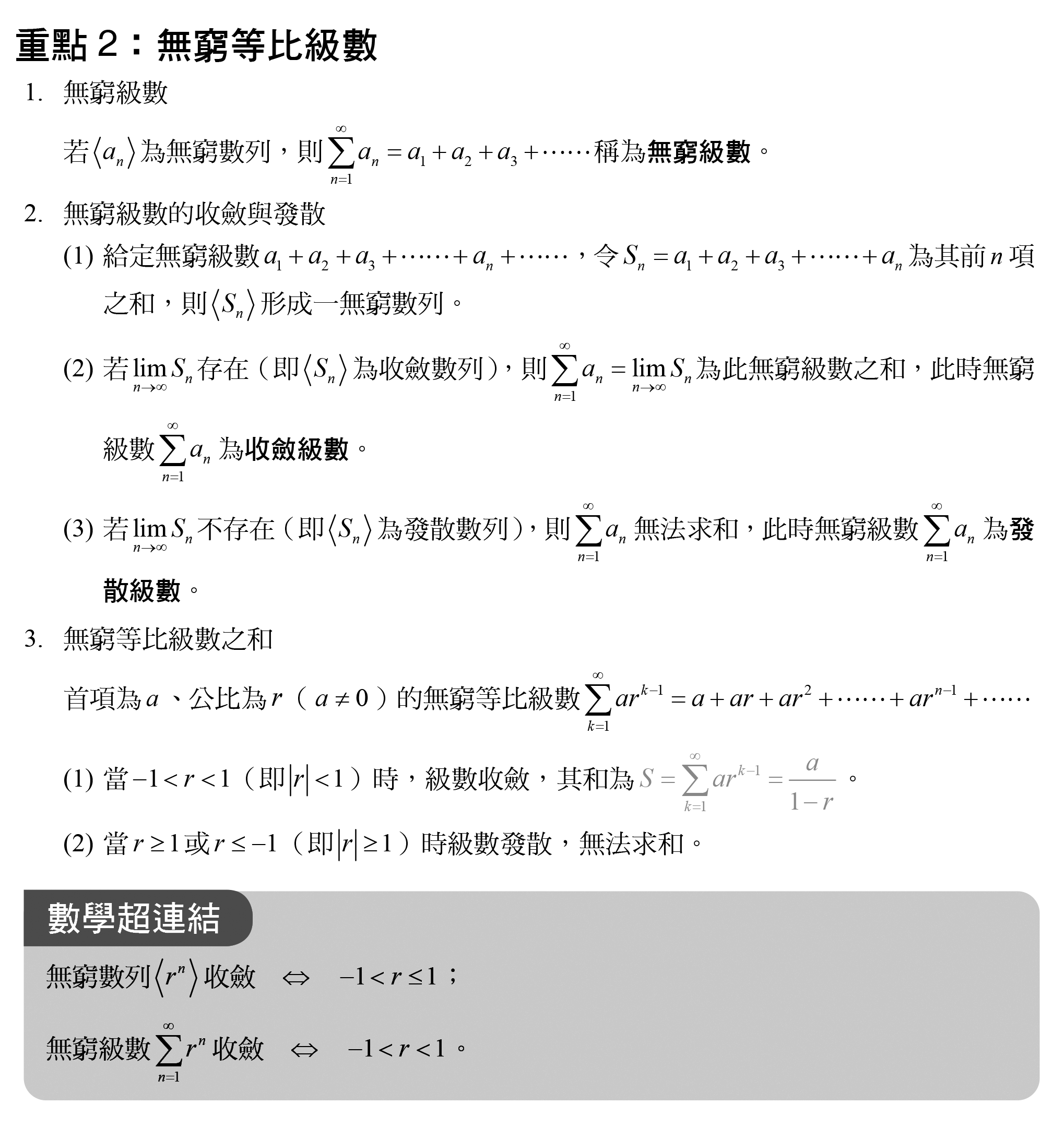 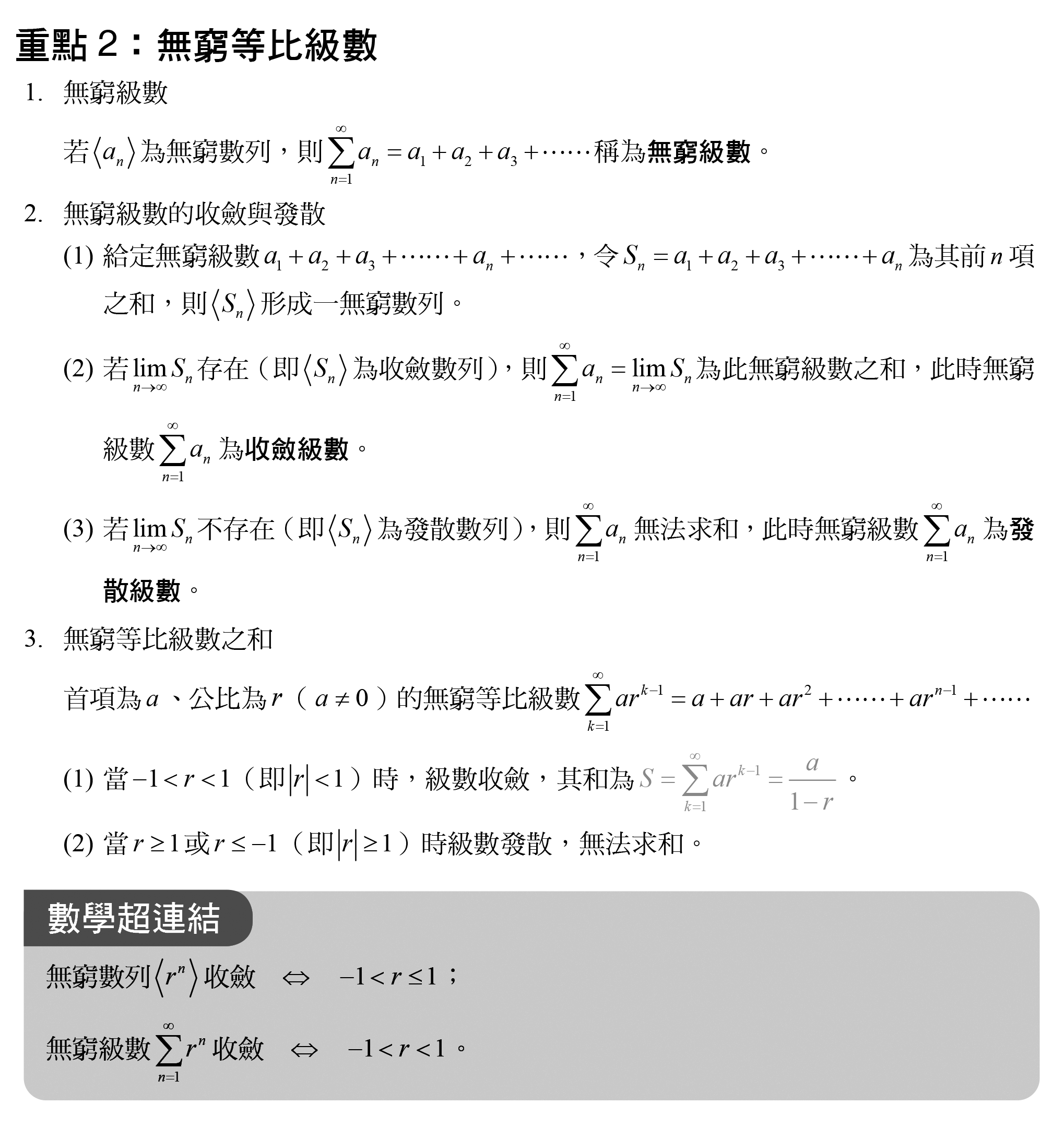 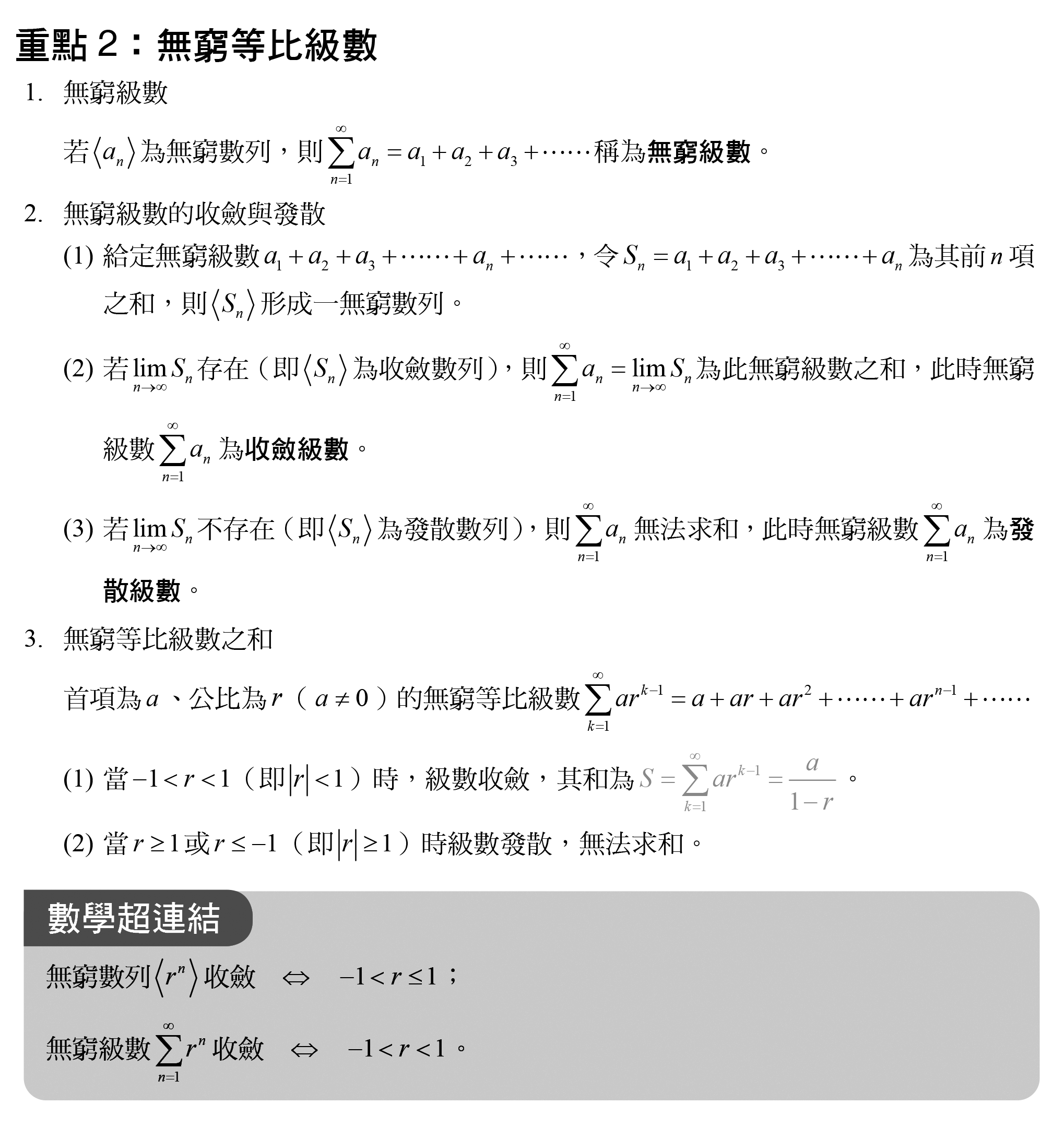 無窮等比級數求和
9
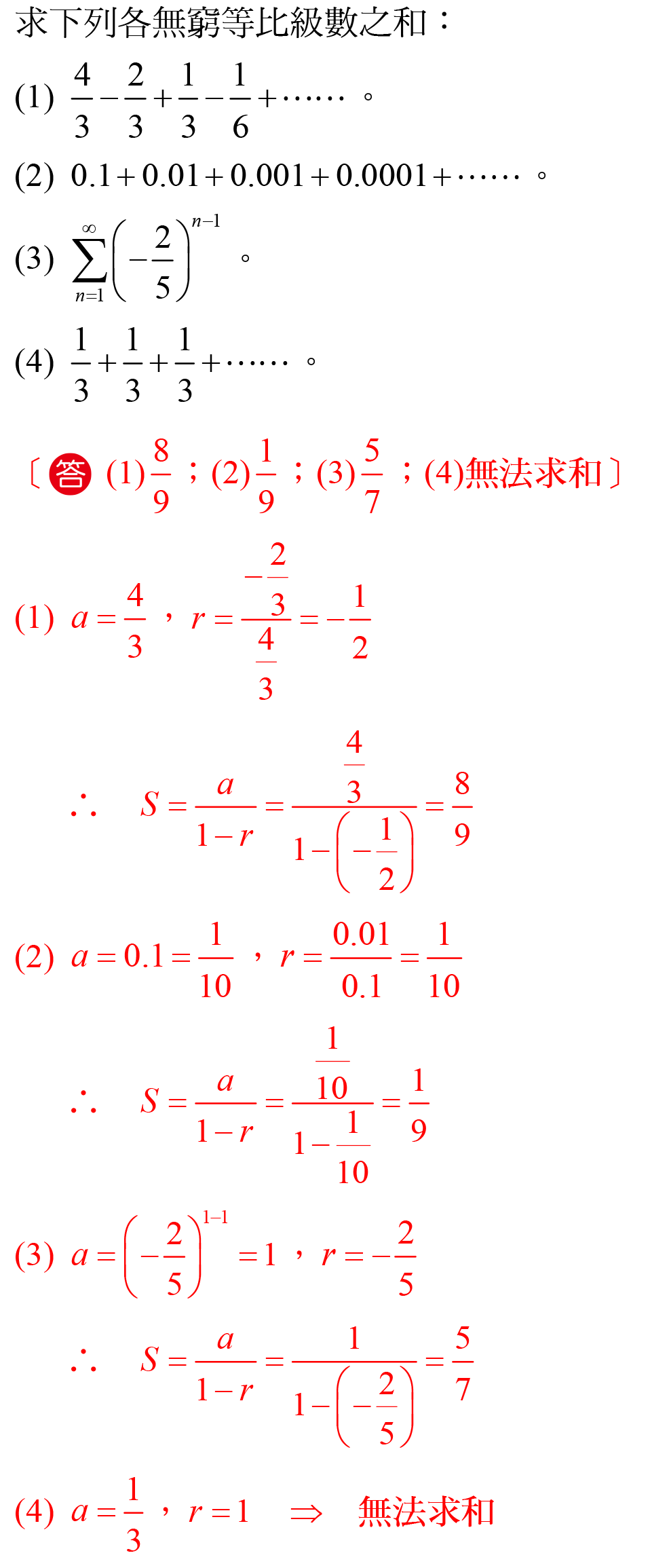 無窮等比級數求和
9
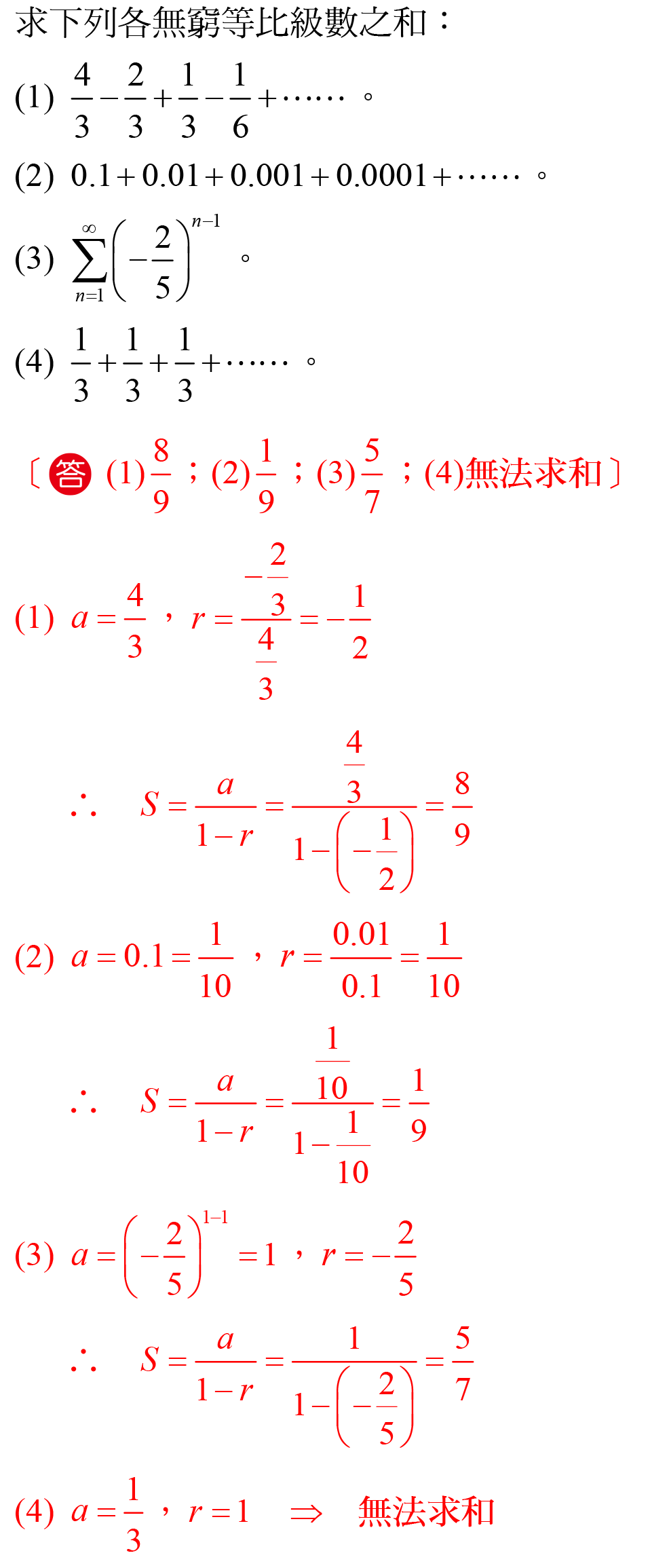 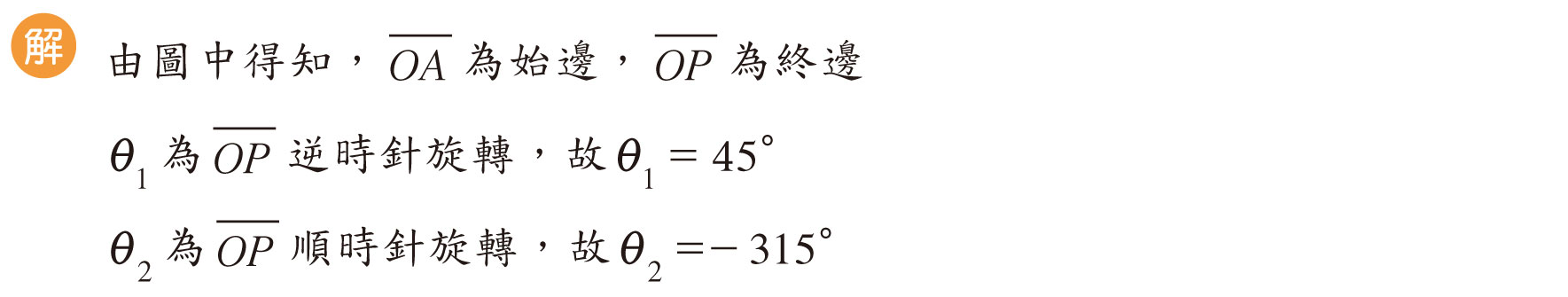 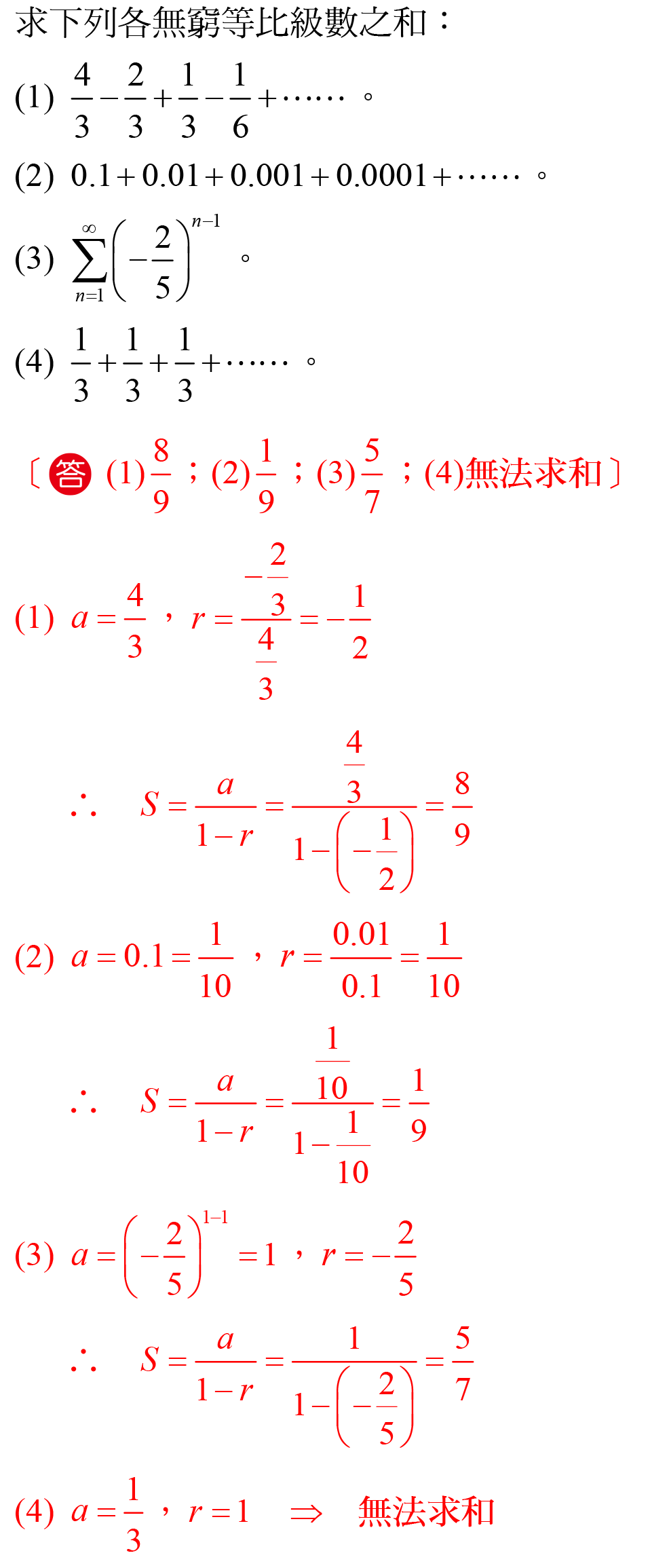 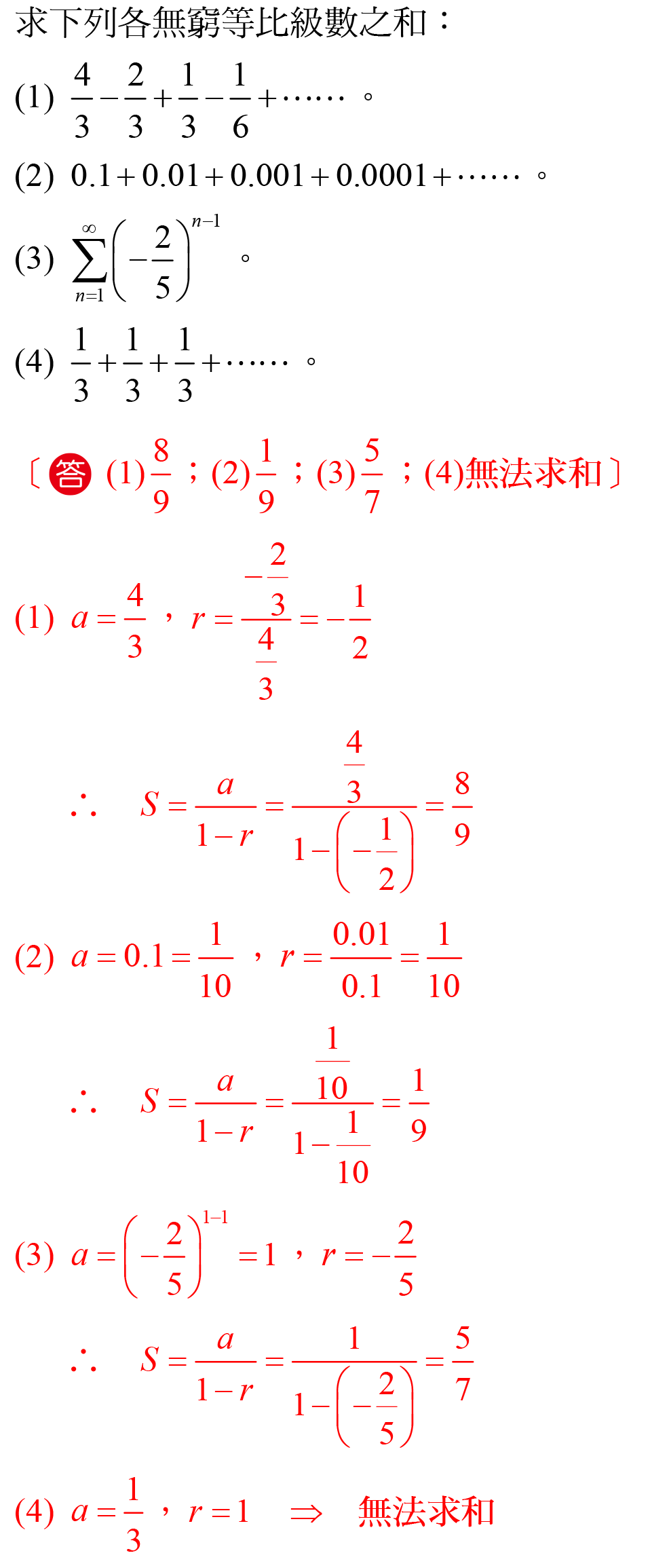 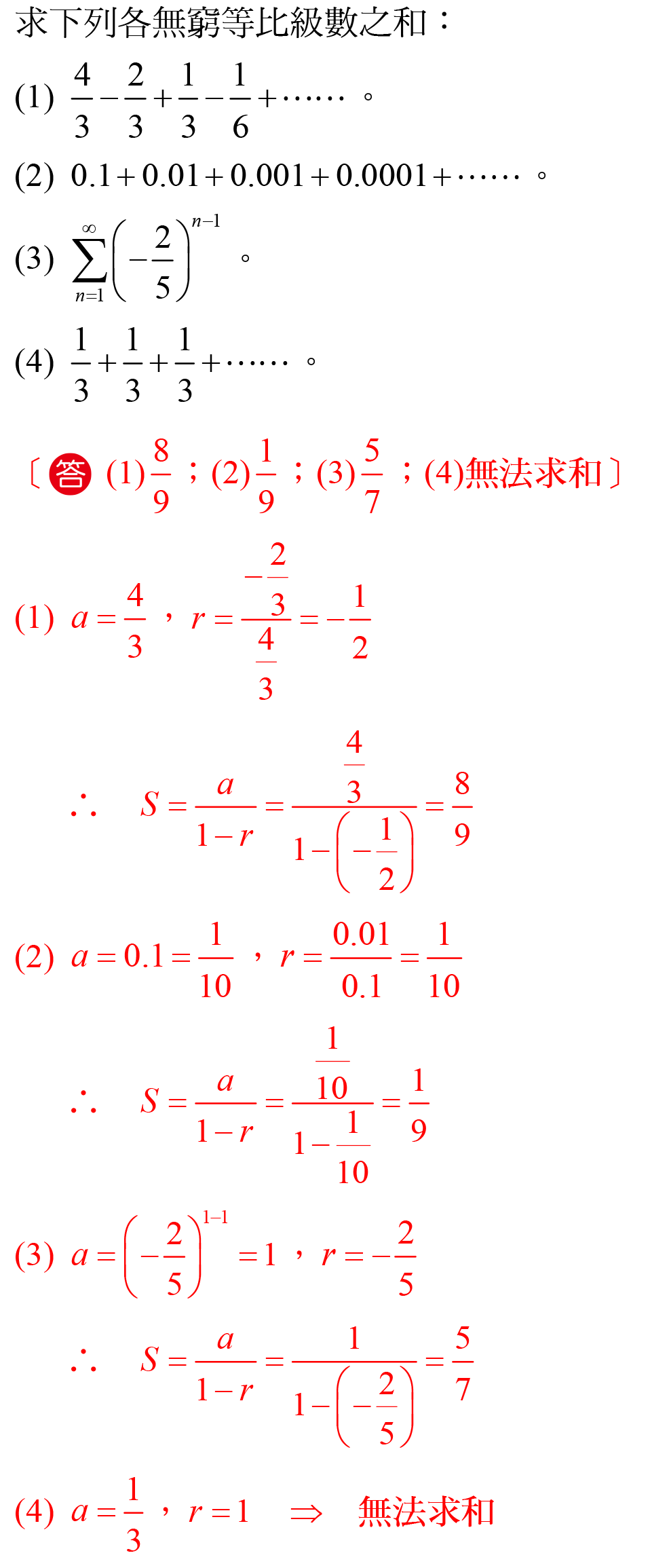 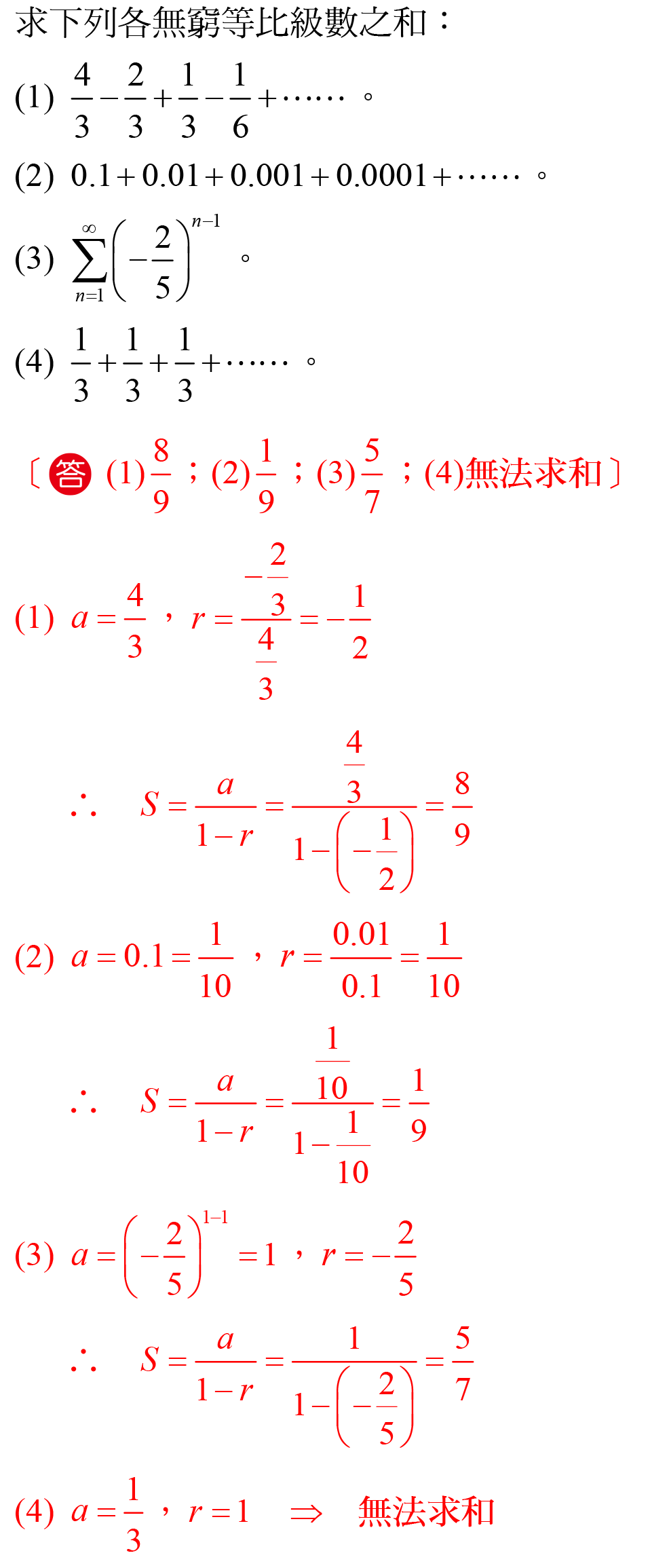 無窮等比級數求和
9
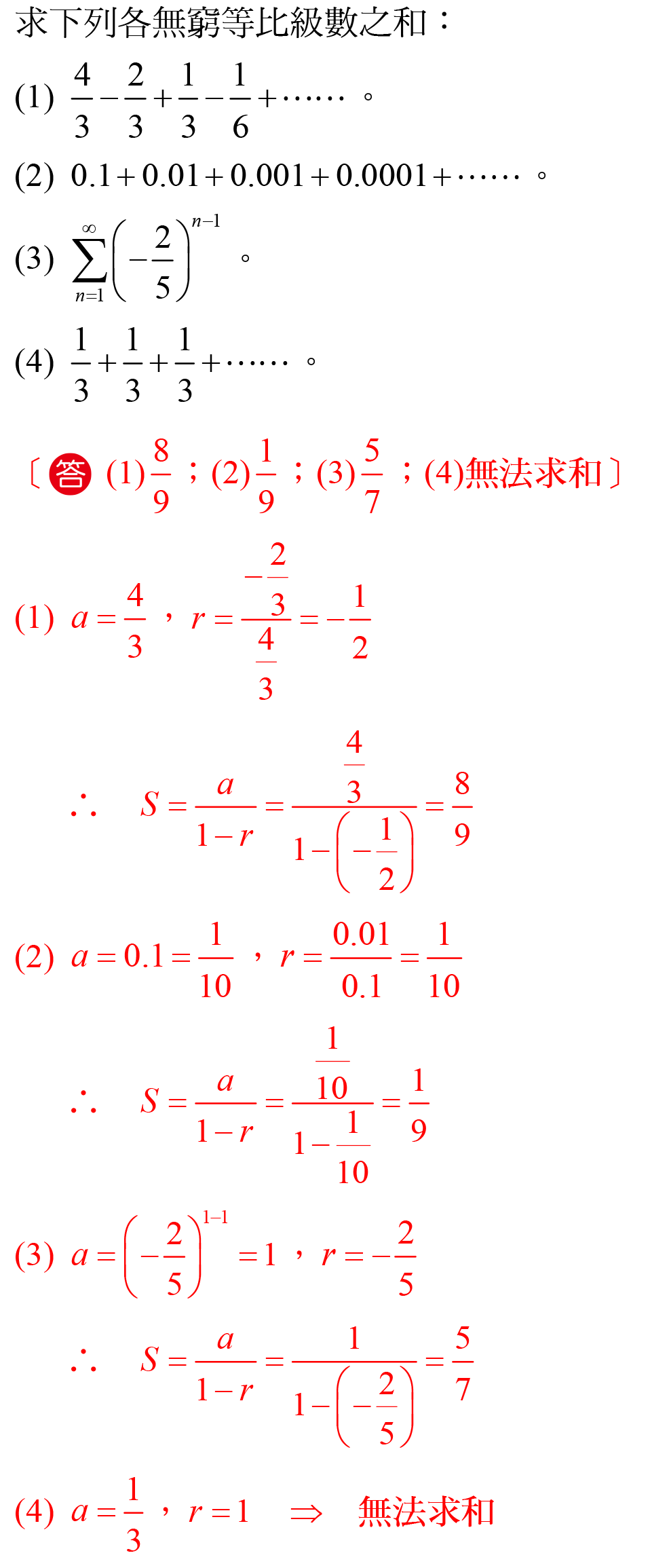 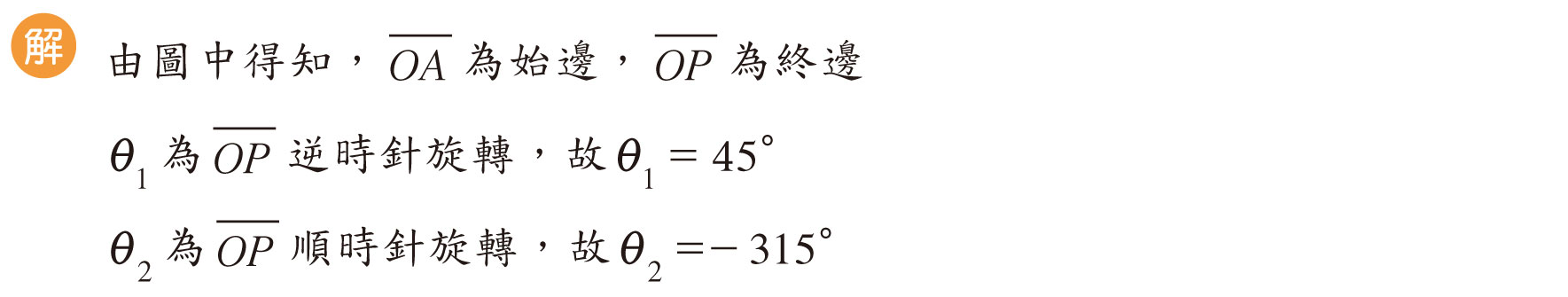 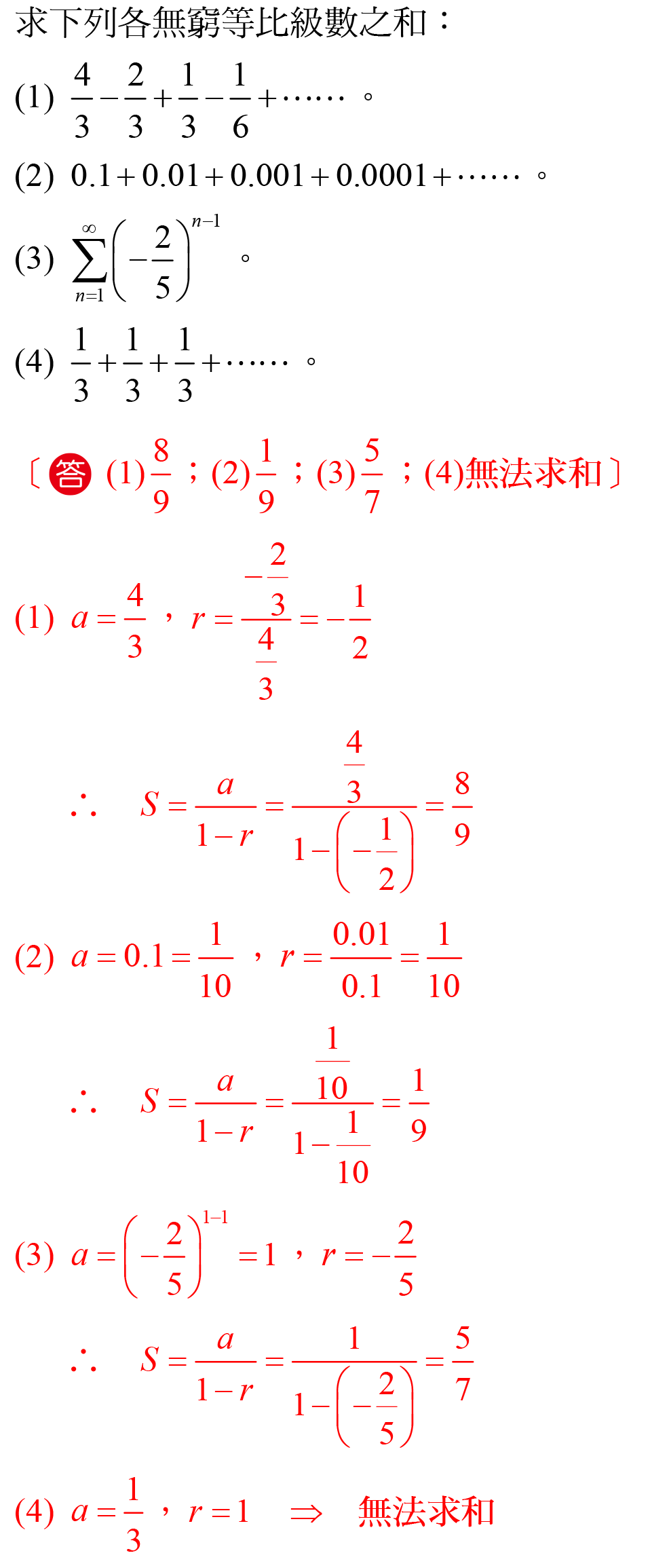 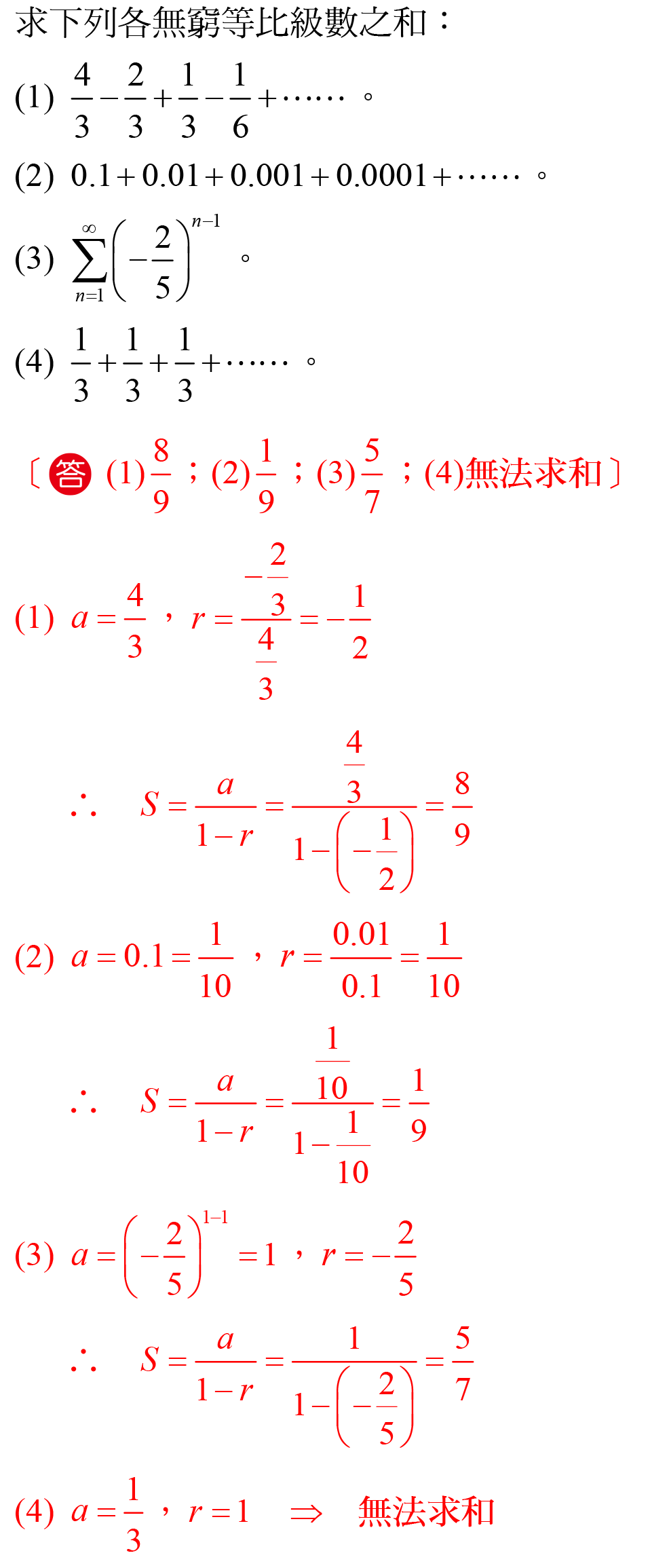 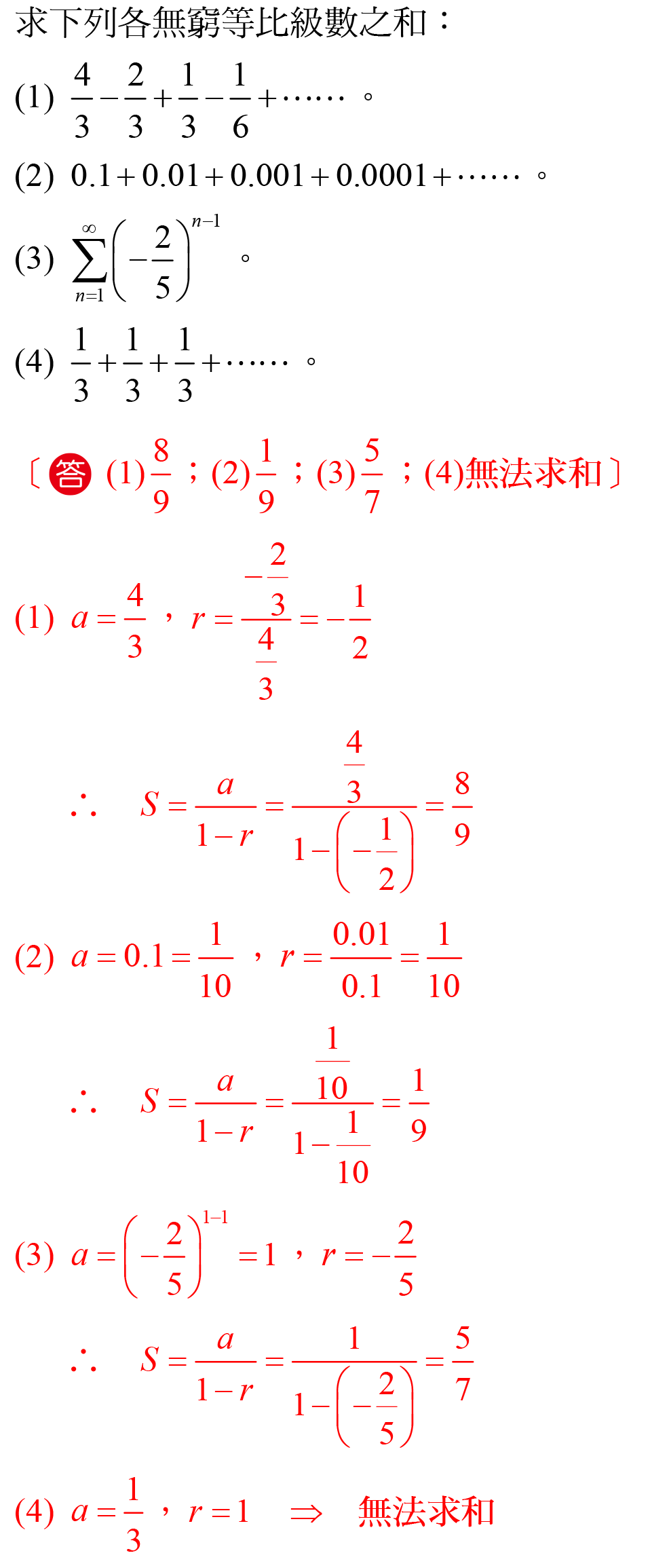 無窮等比級數求和
9
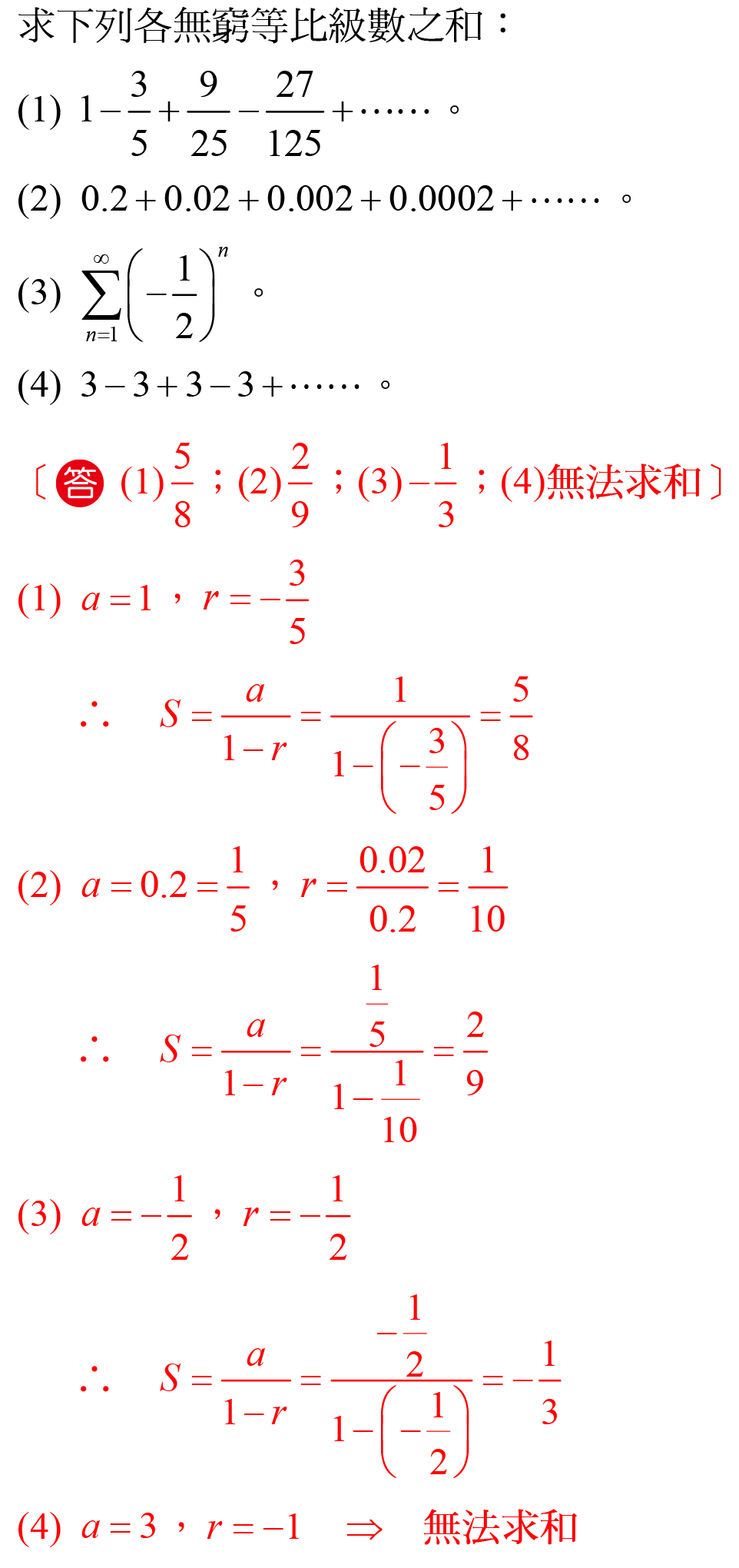 無窮等比級數求和
9
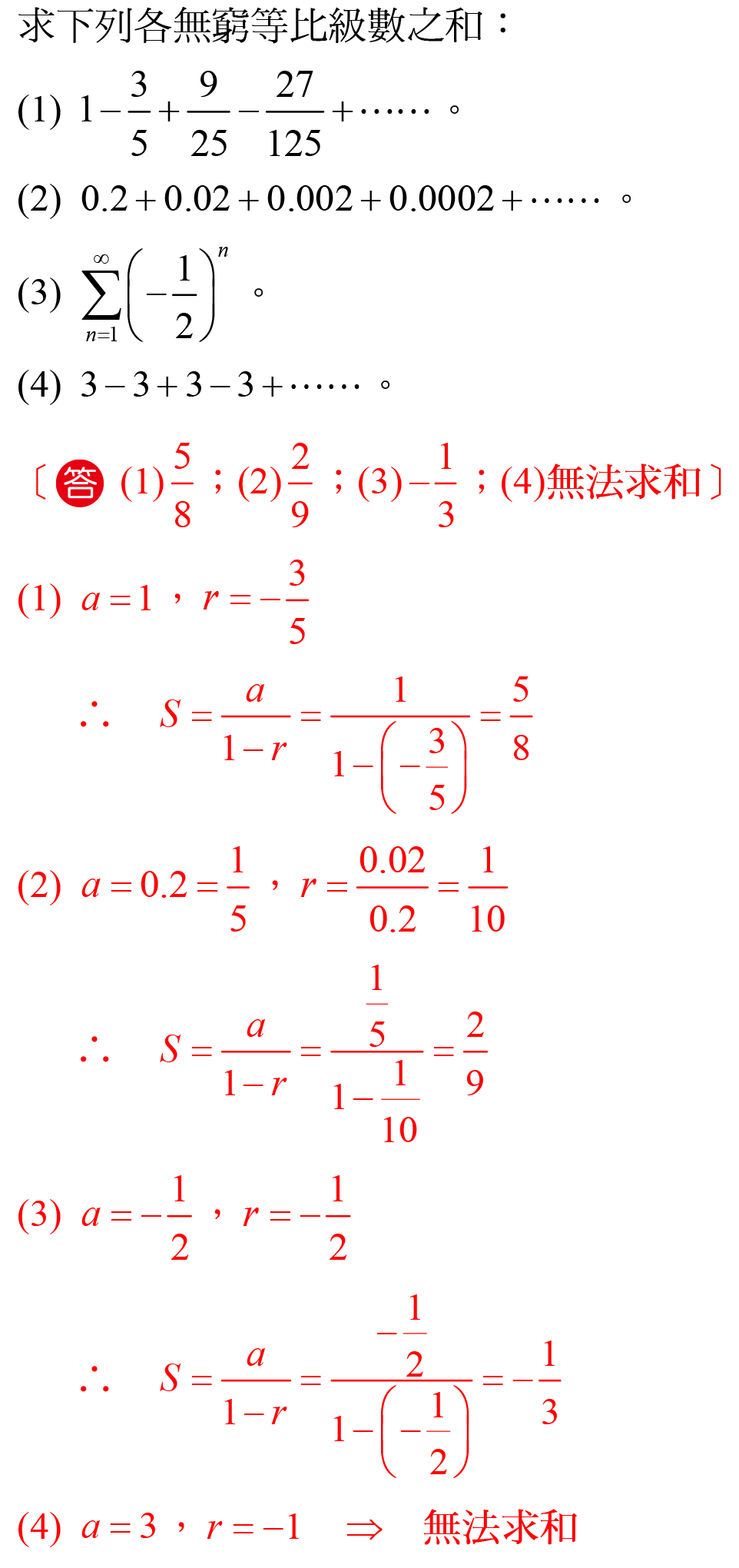 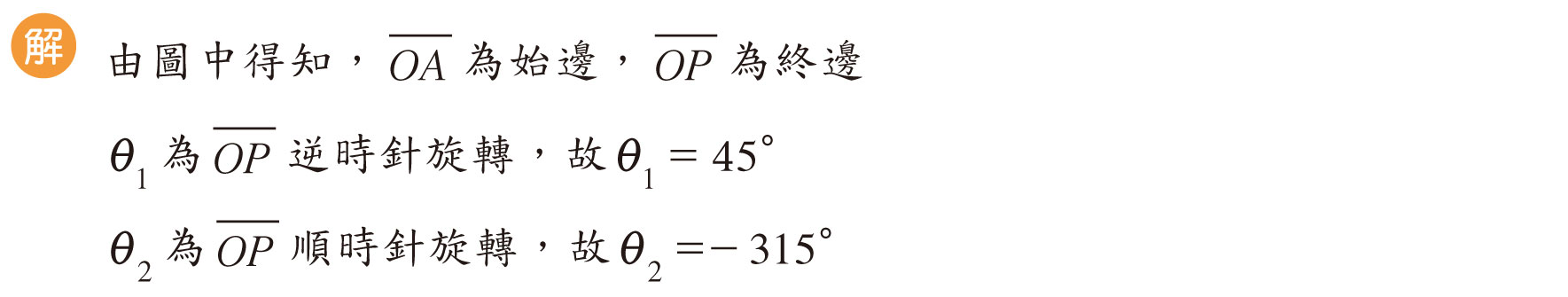 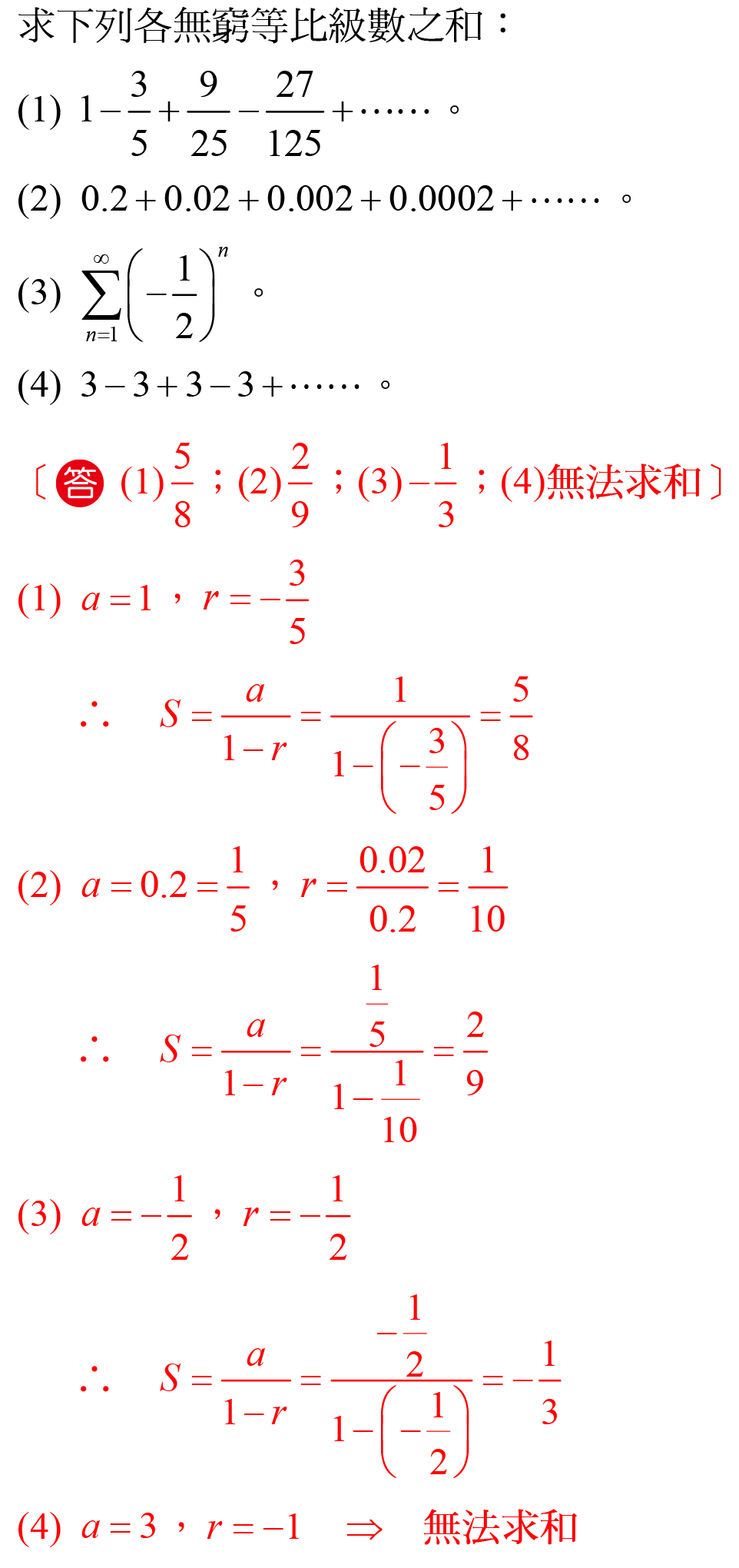 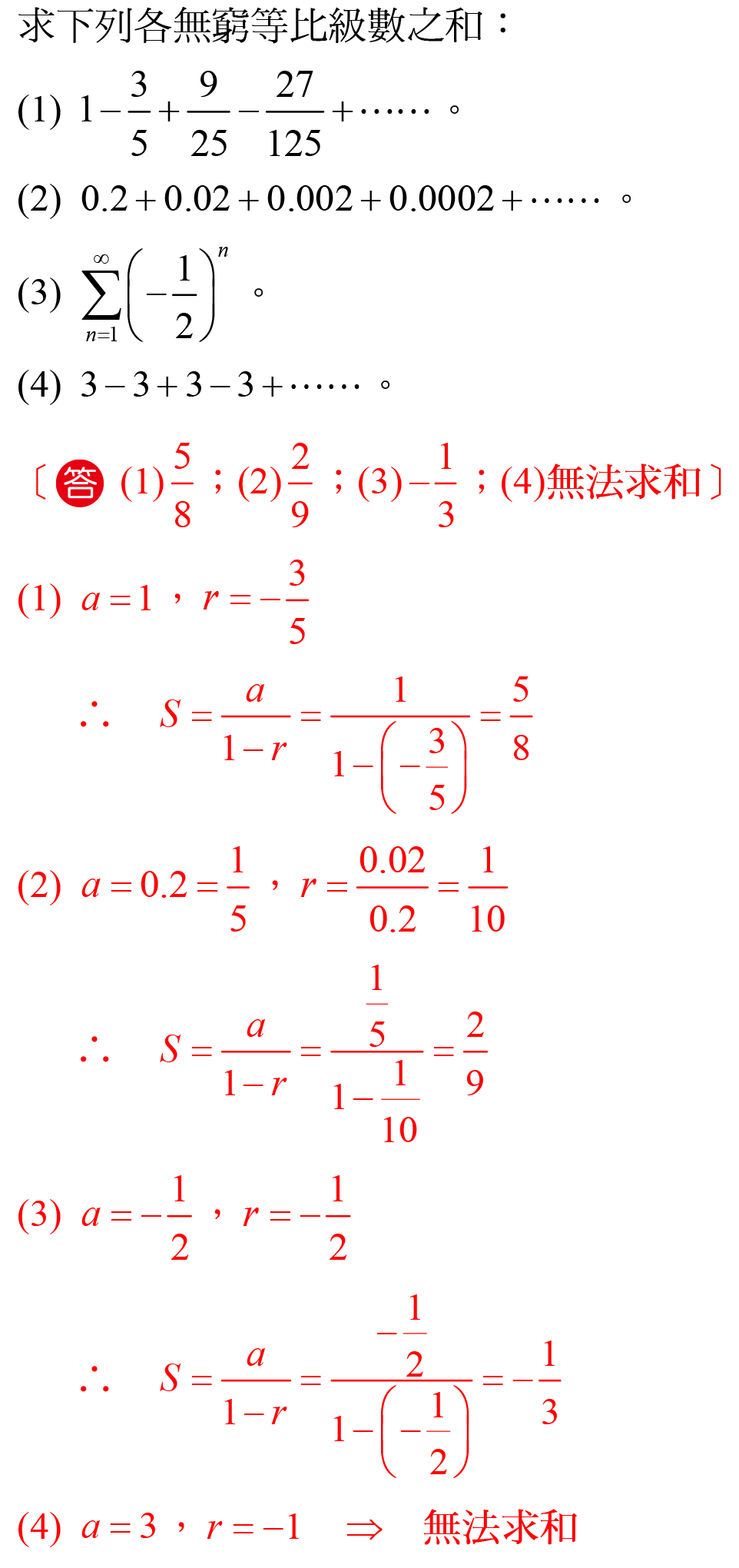 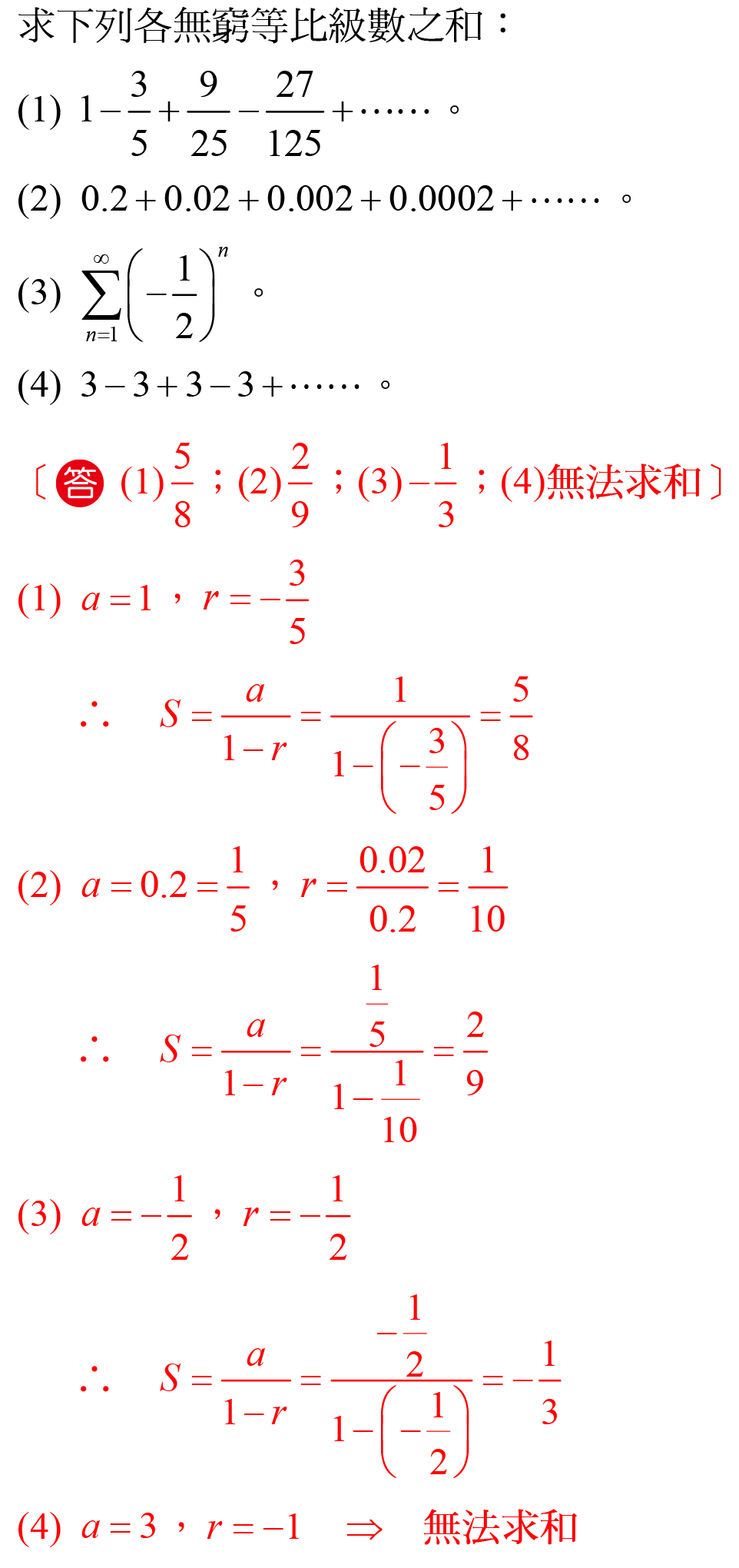 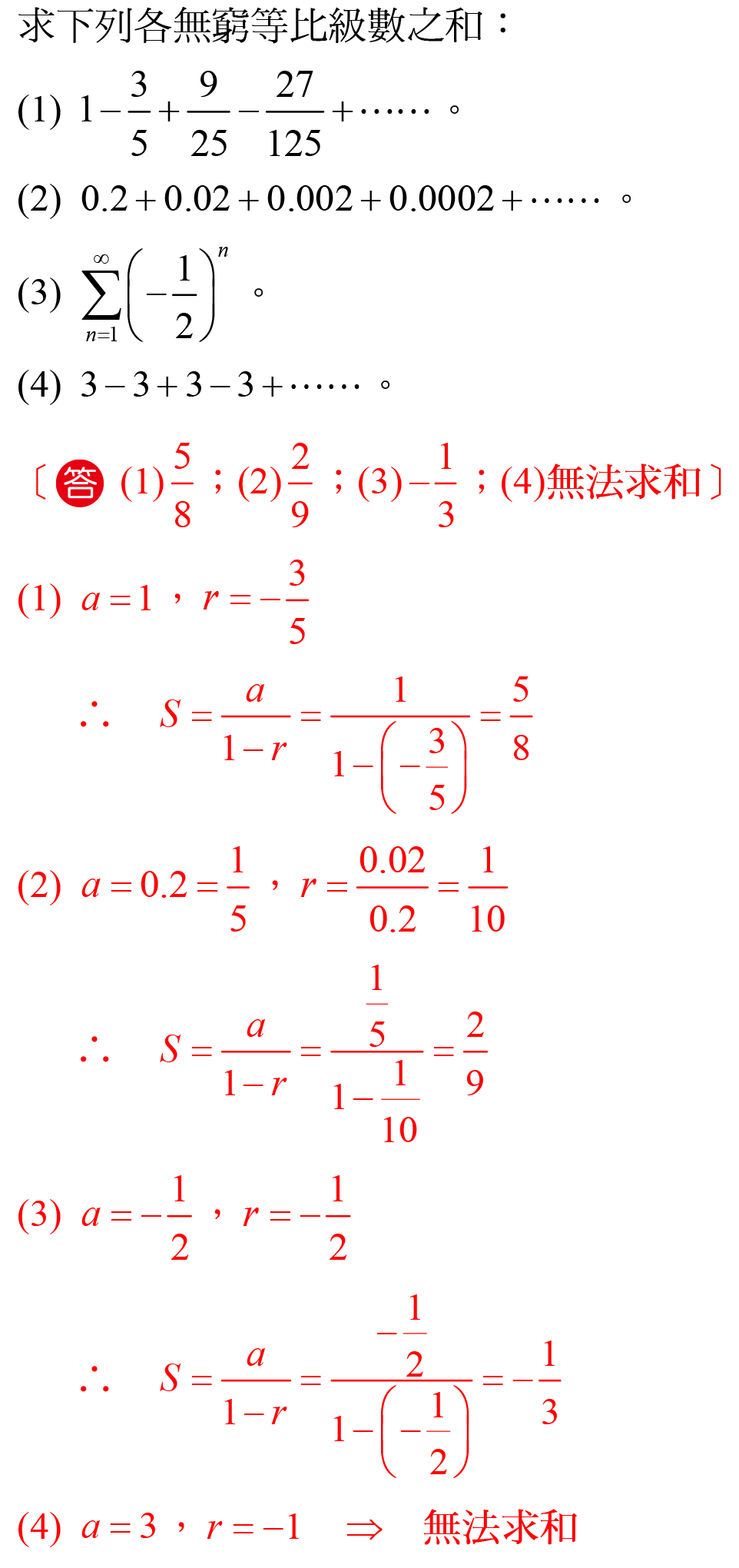 無窮等比級數求和
9
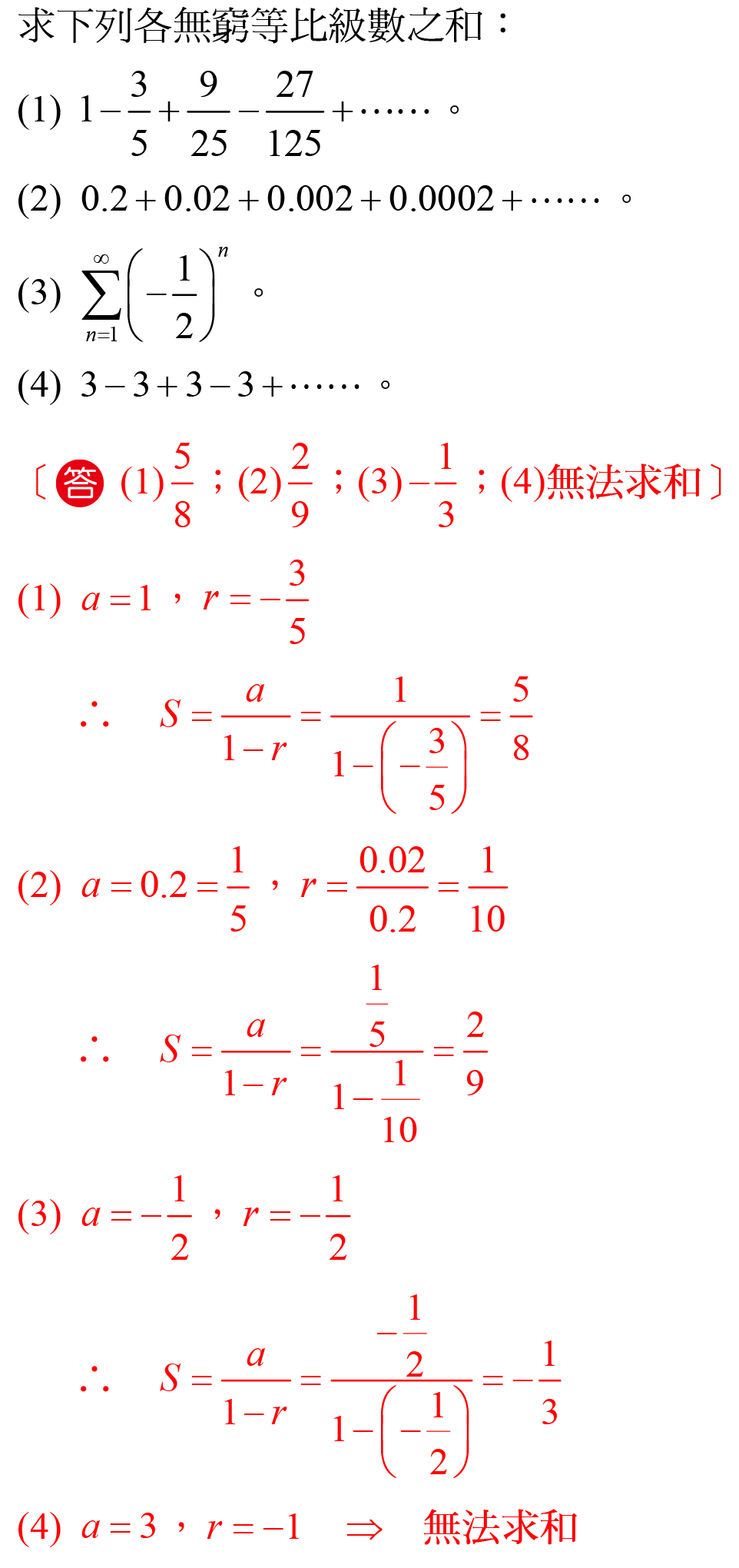 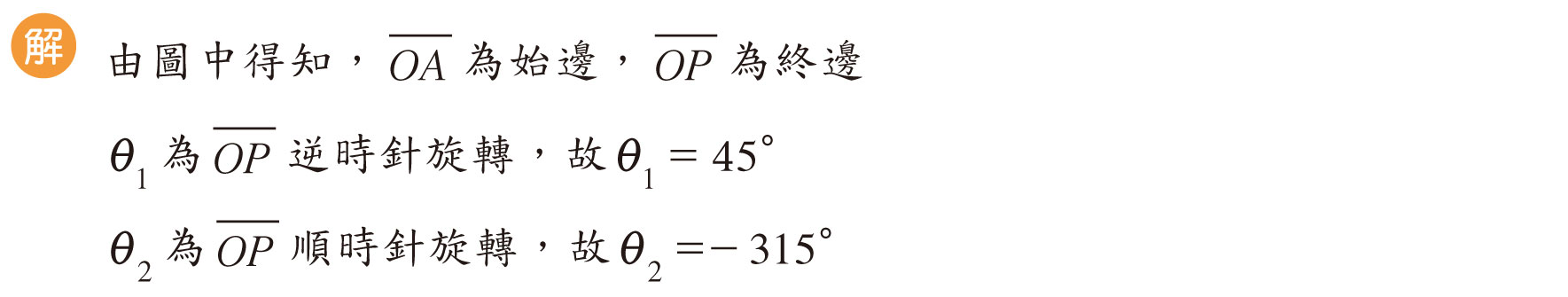 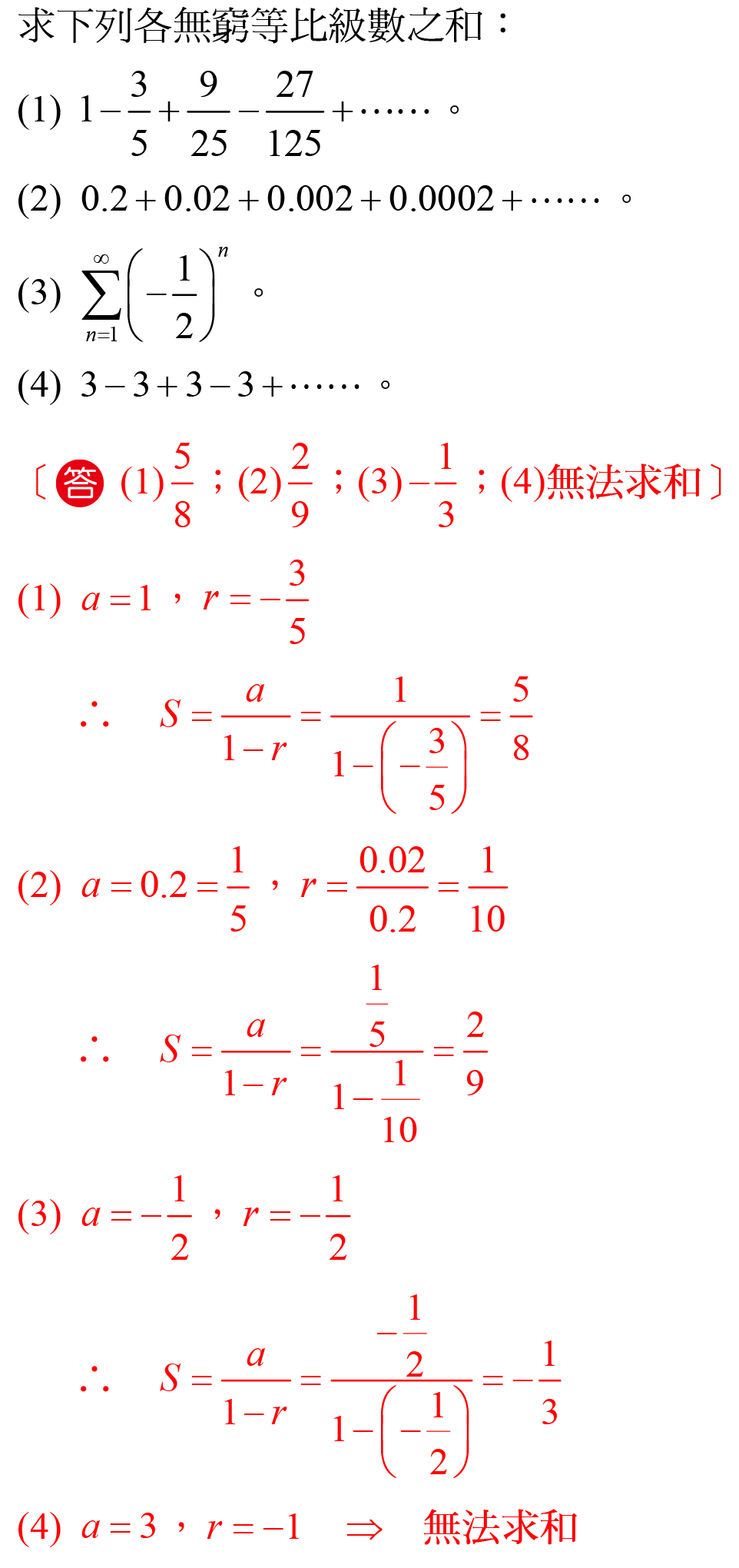 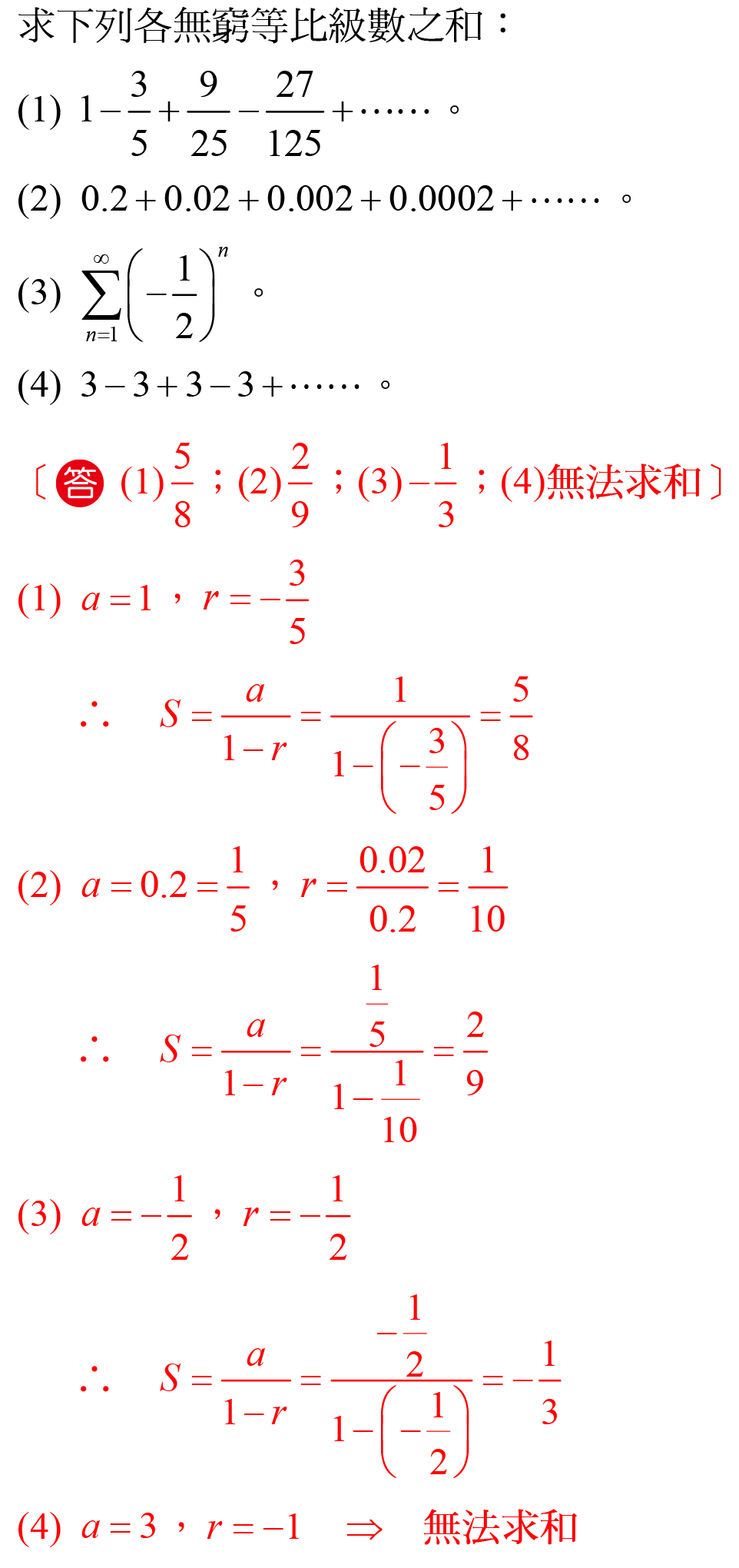 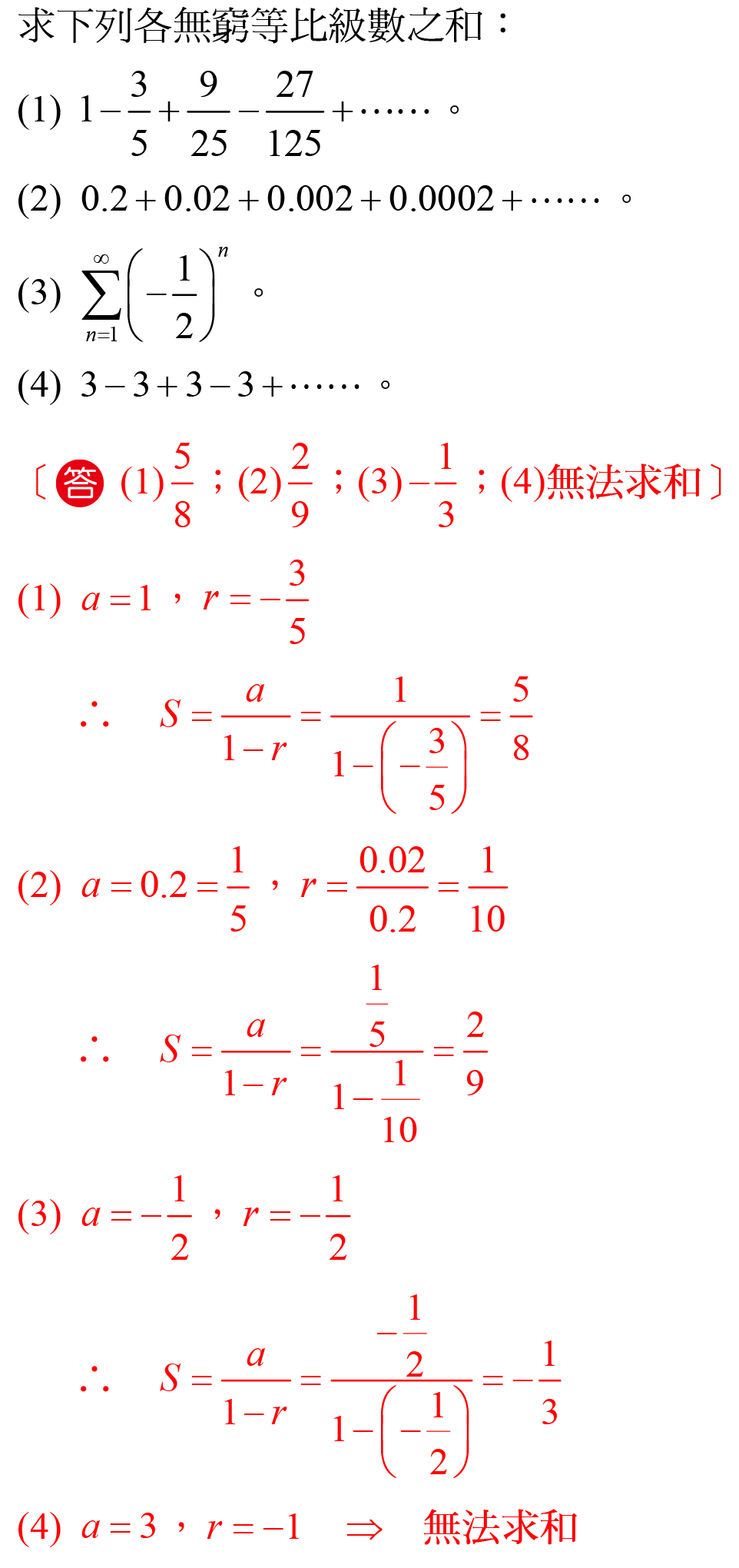 無窮級數求和
10
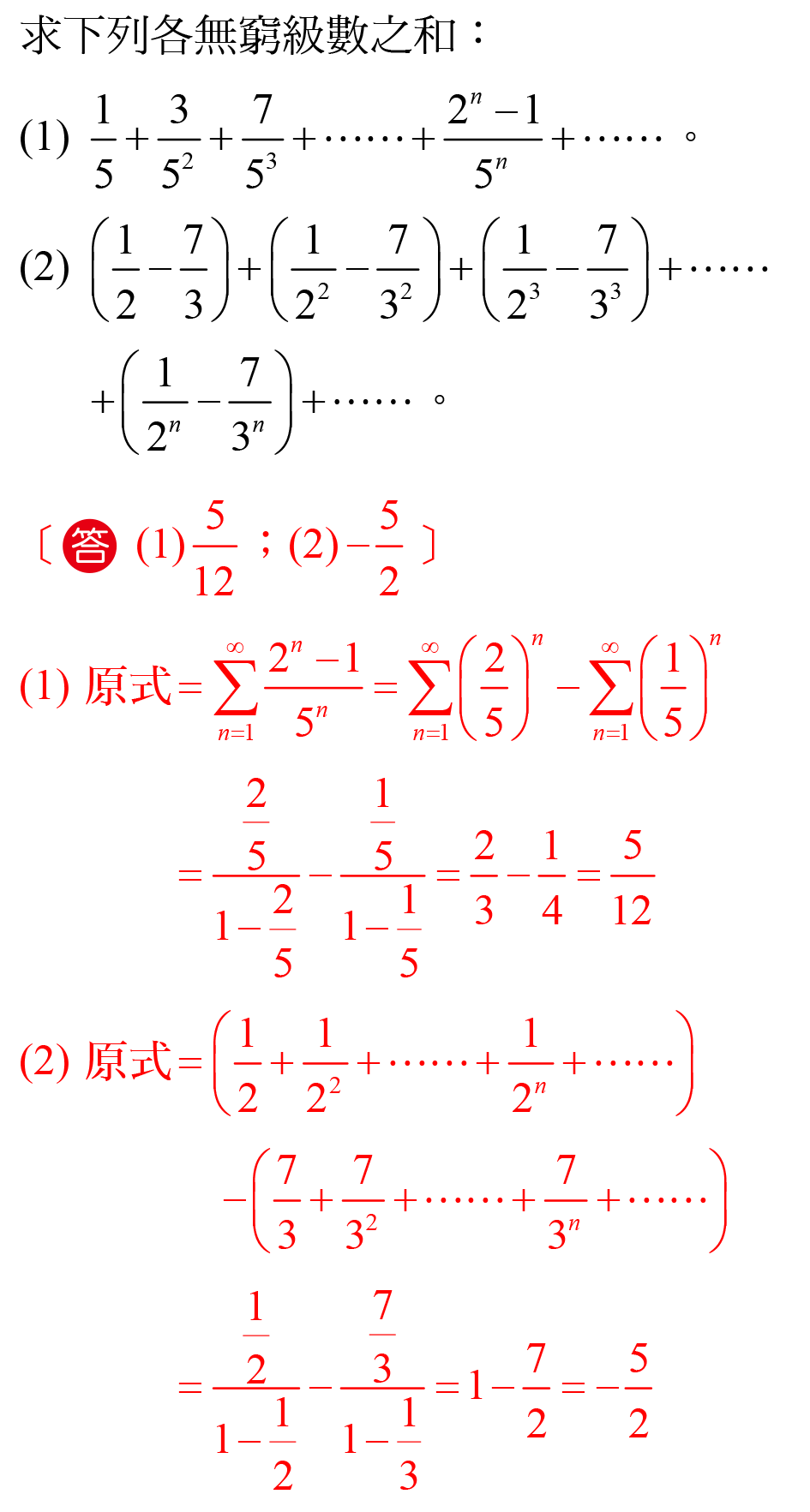 無窮級數求和
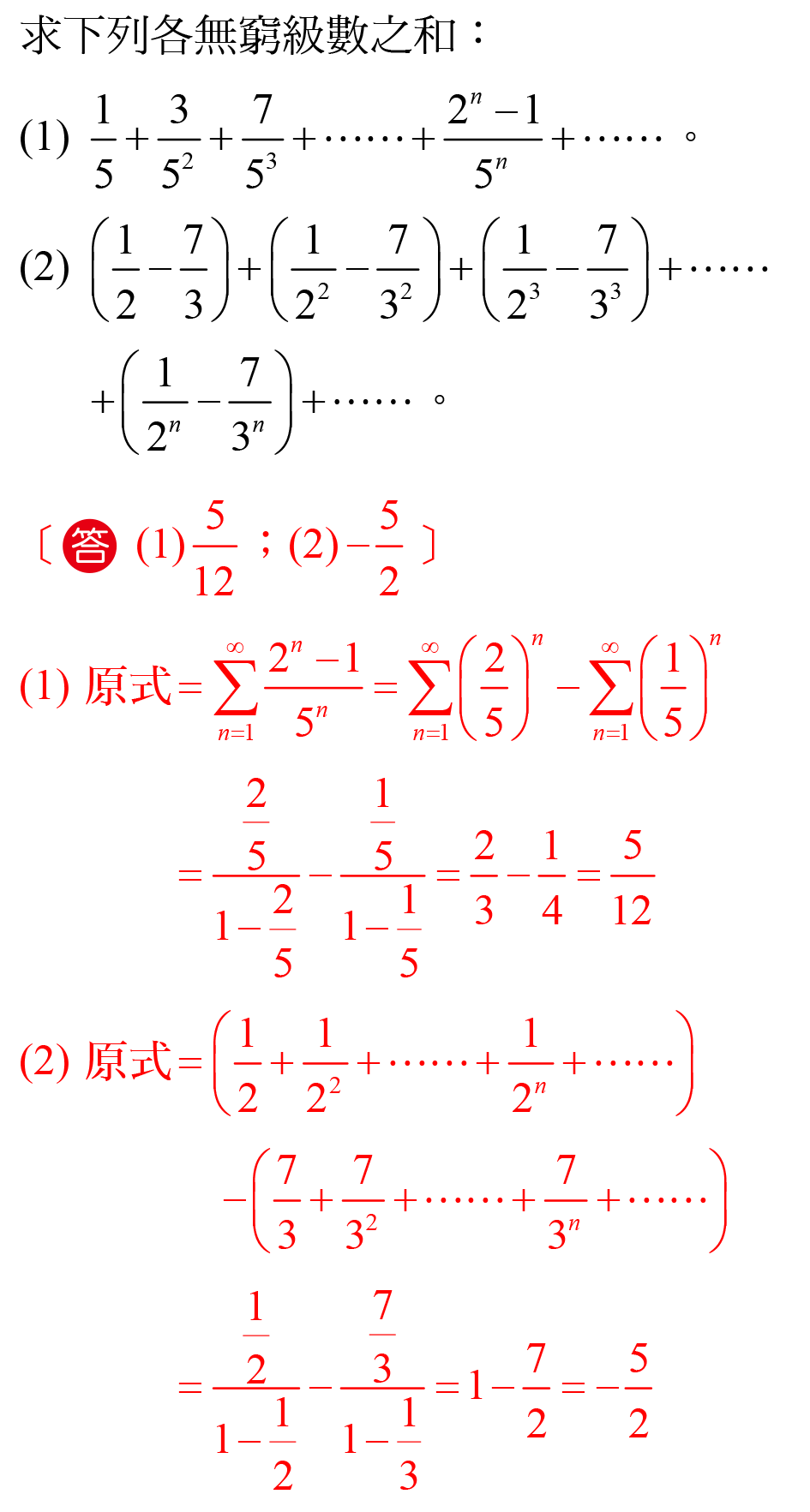 10
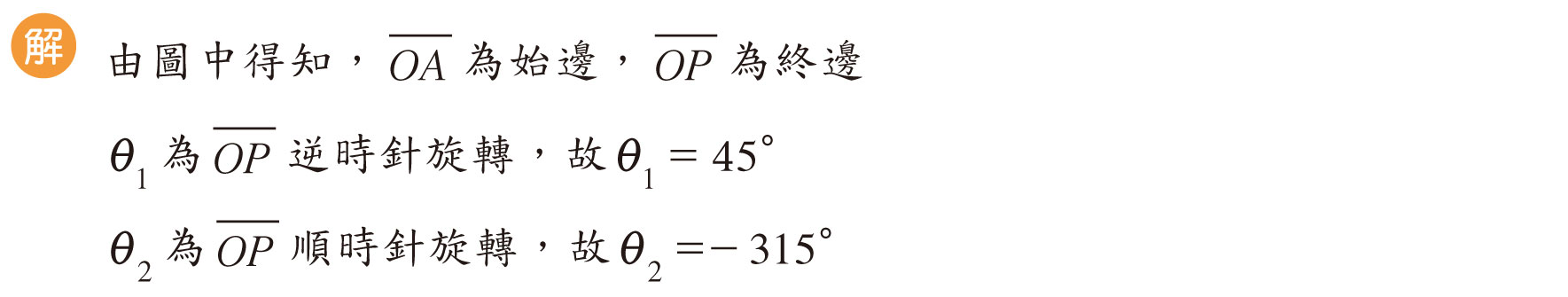 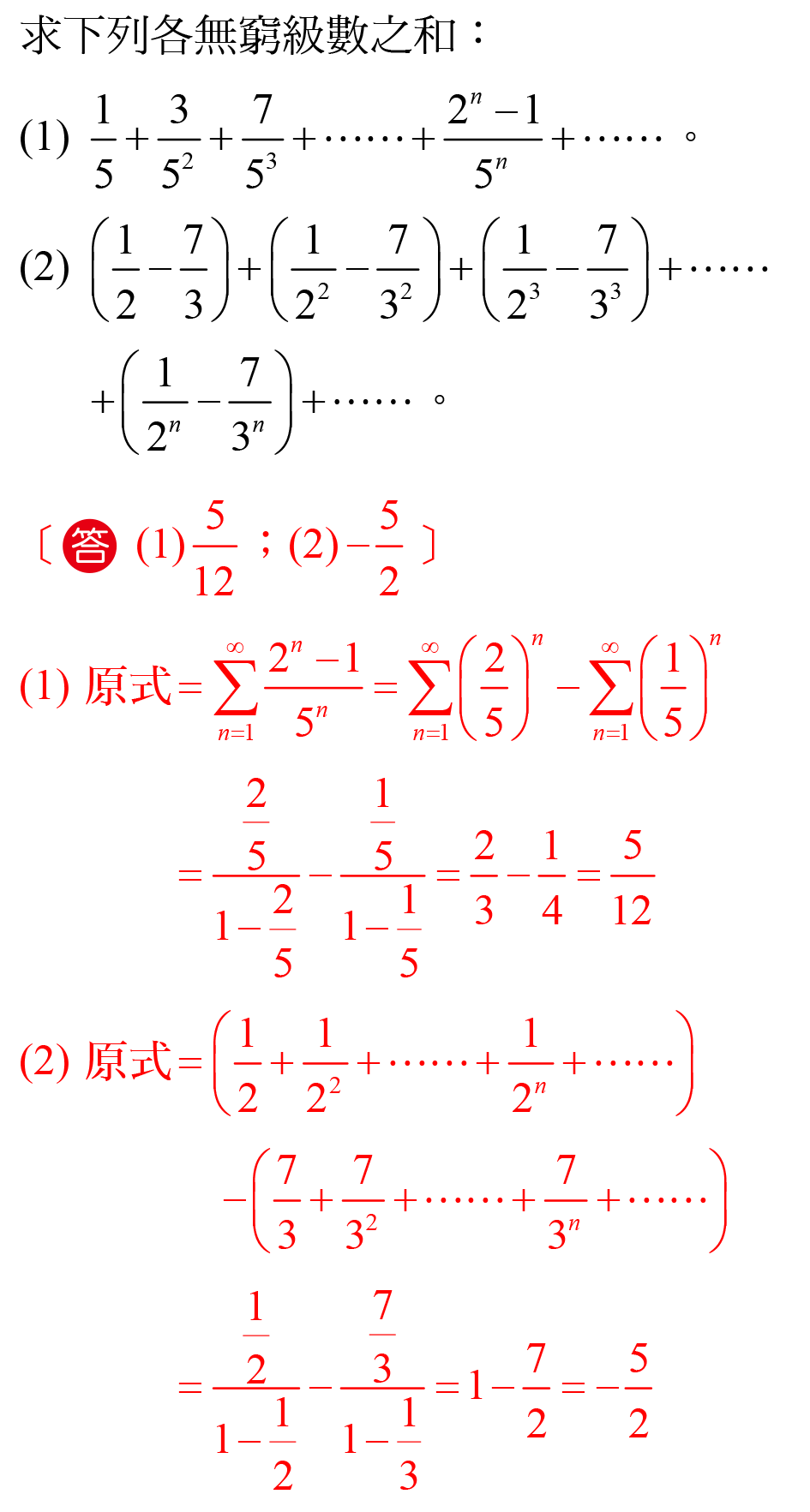 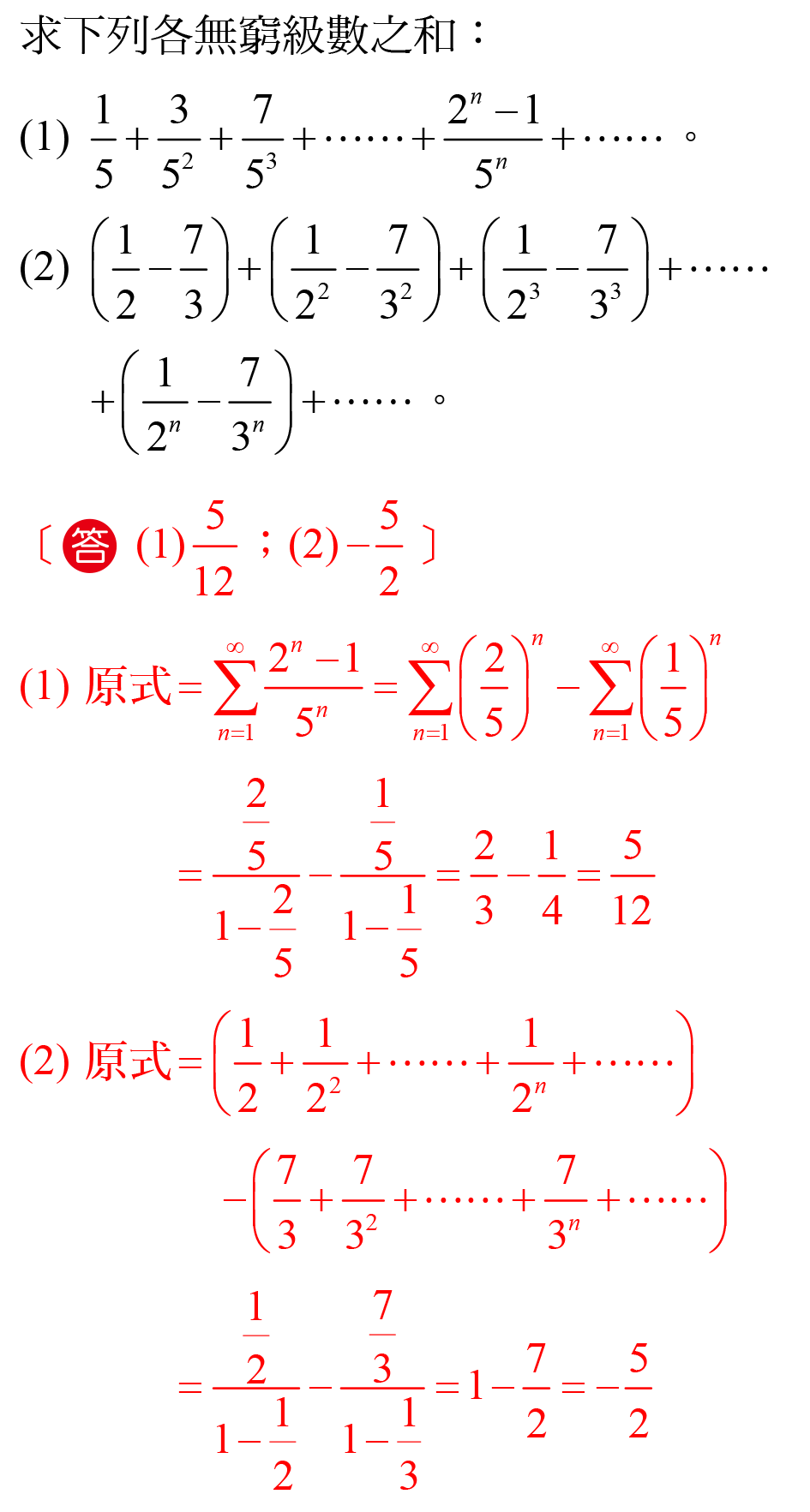 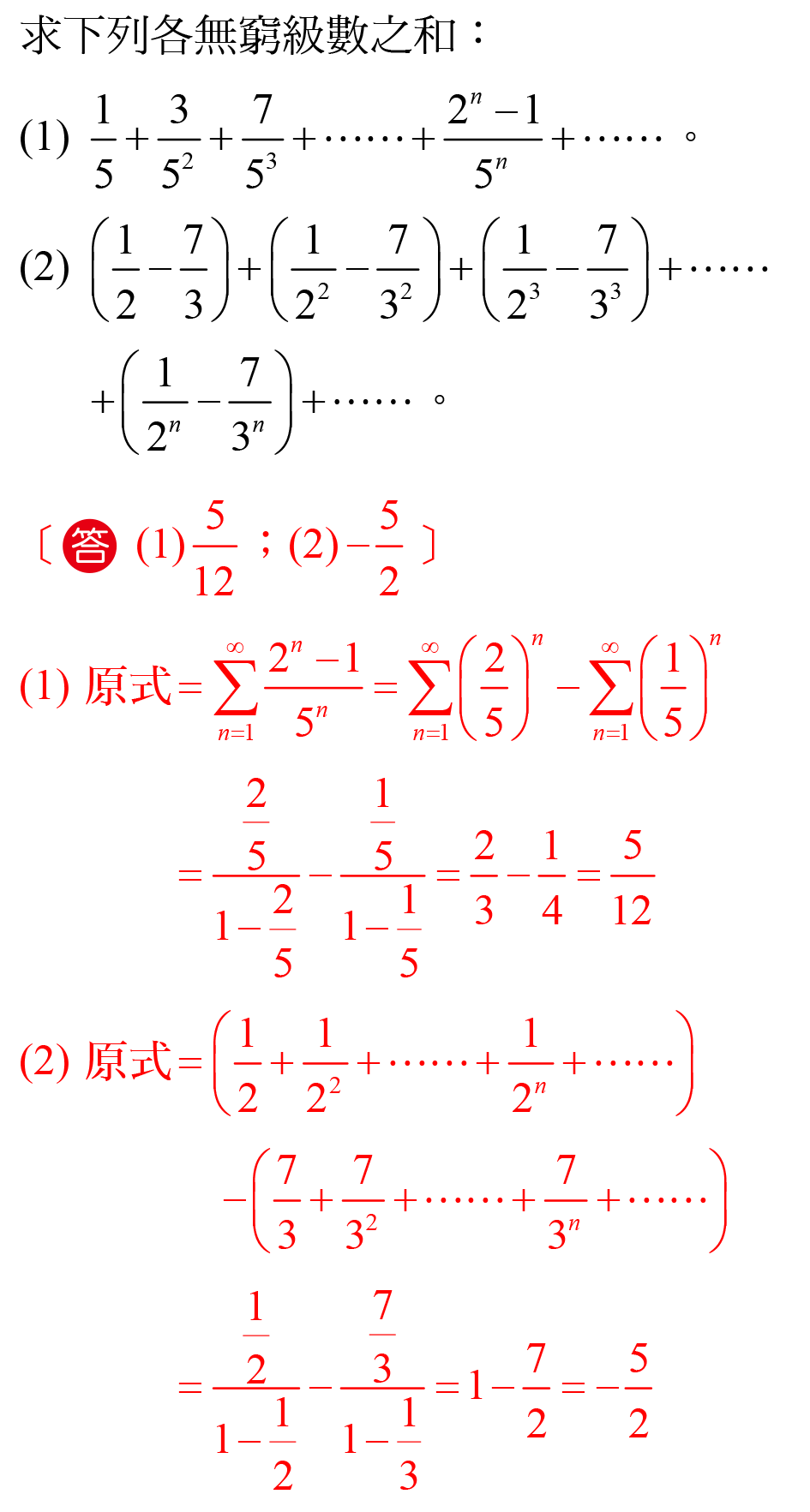 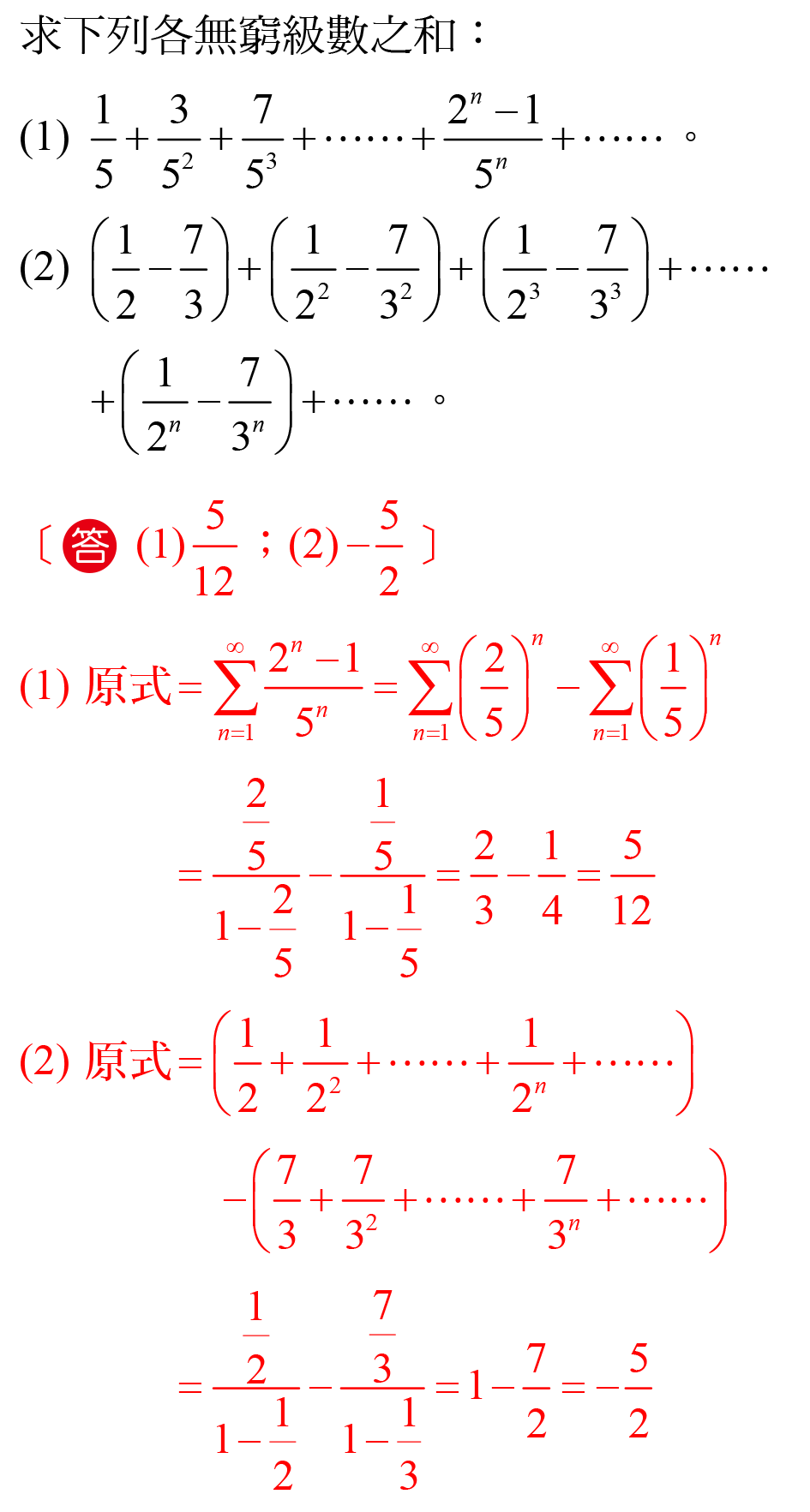 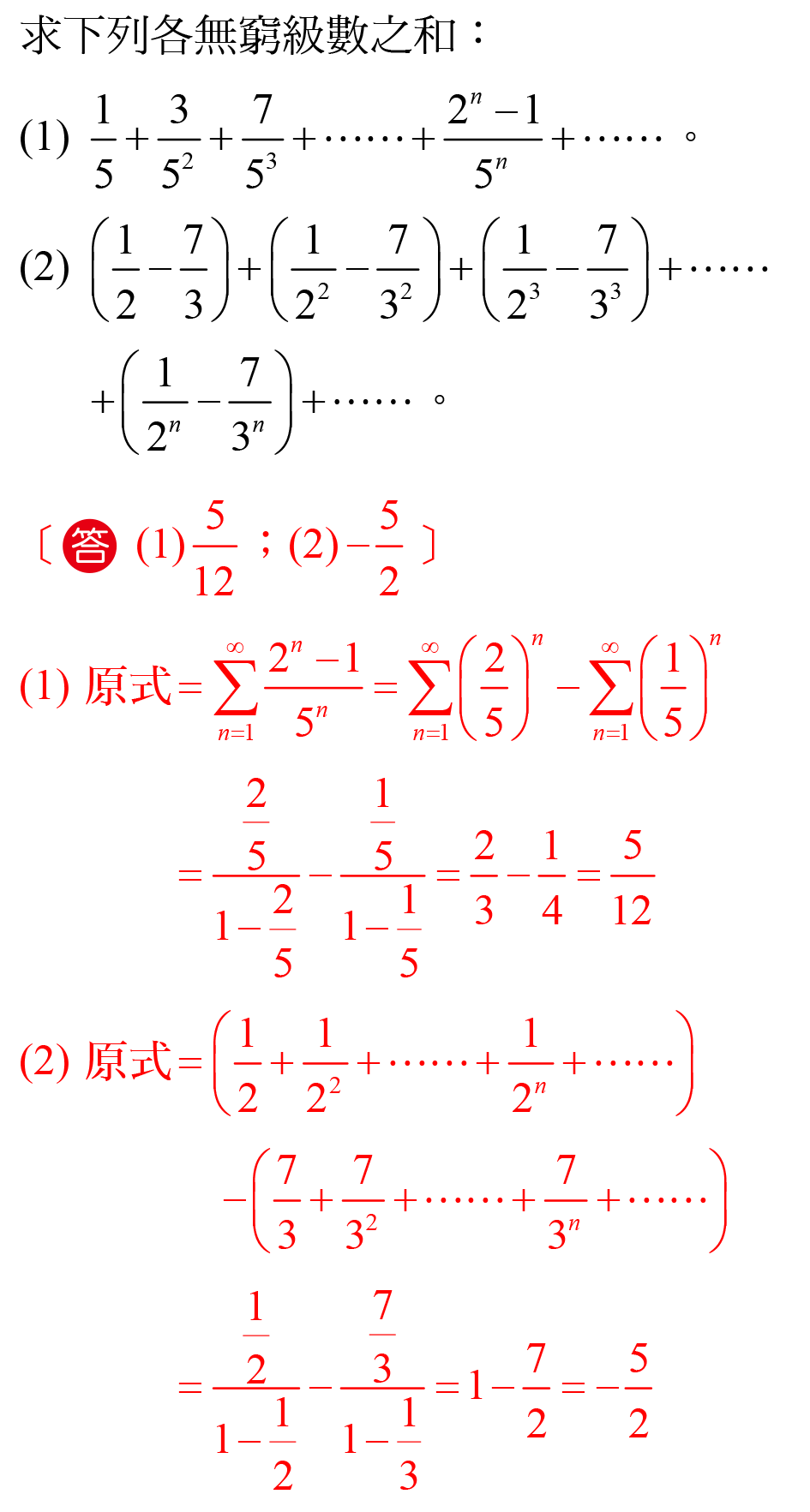 無窮級數求和
10
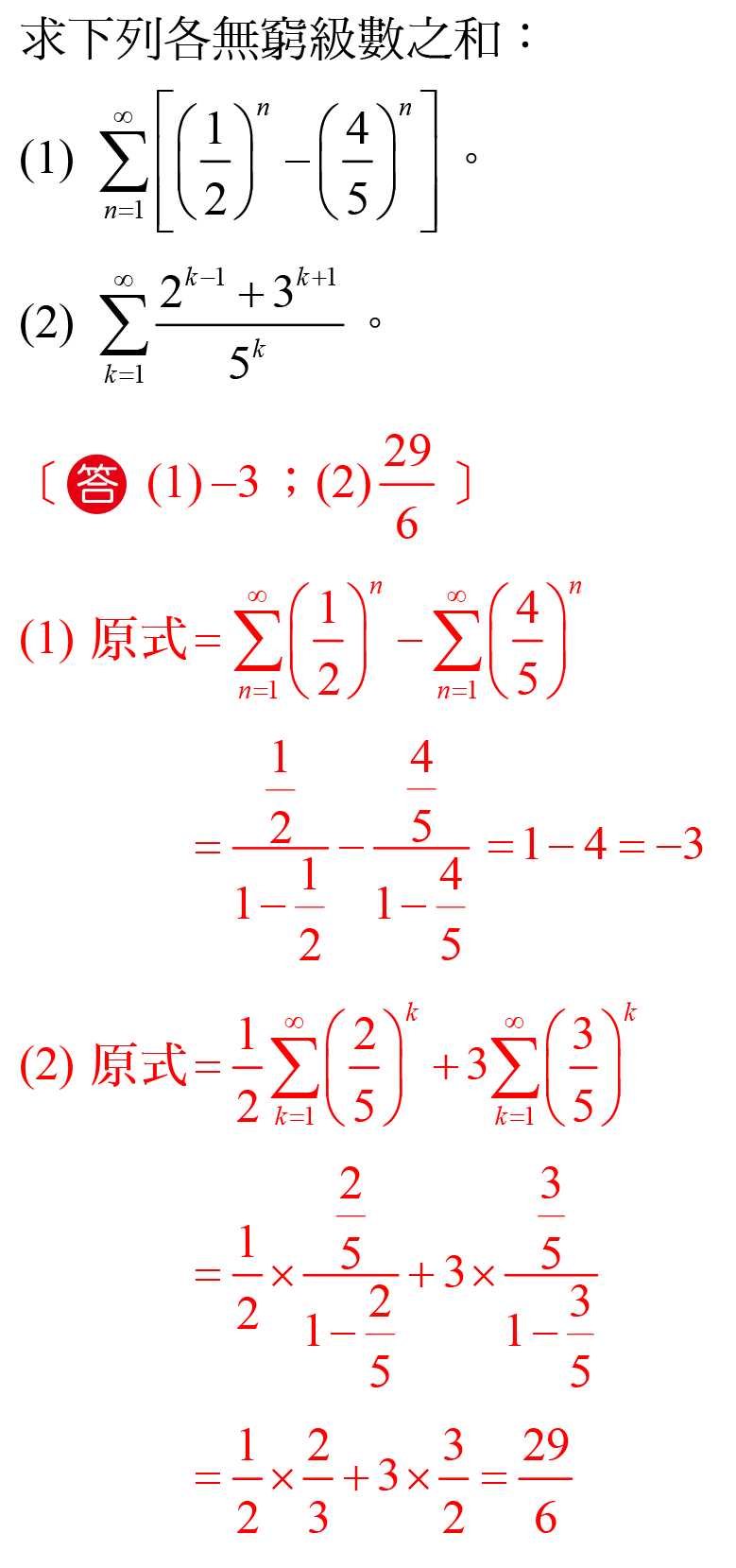 無窮級數求和
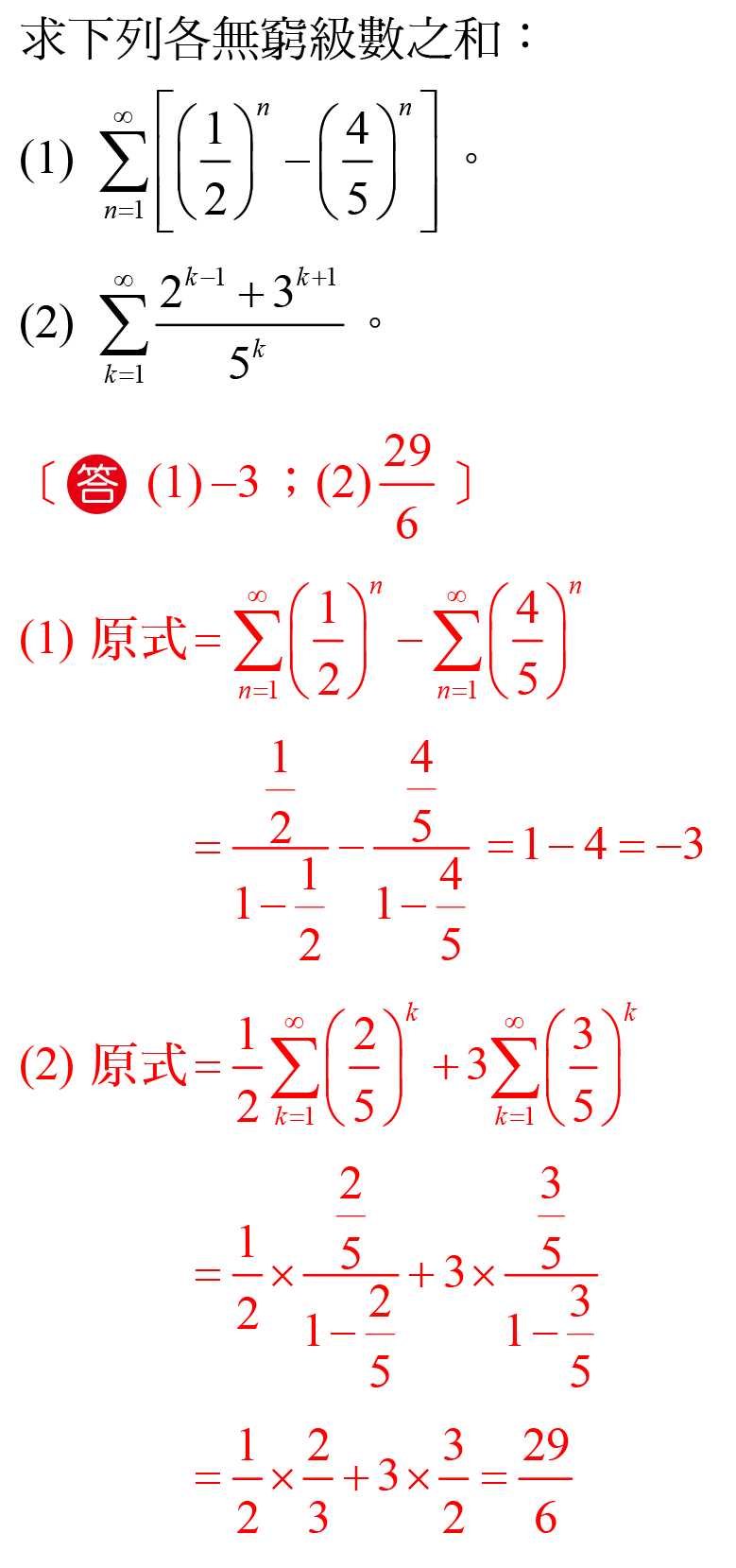 10
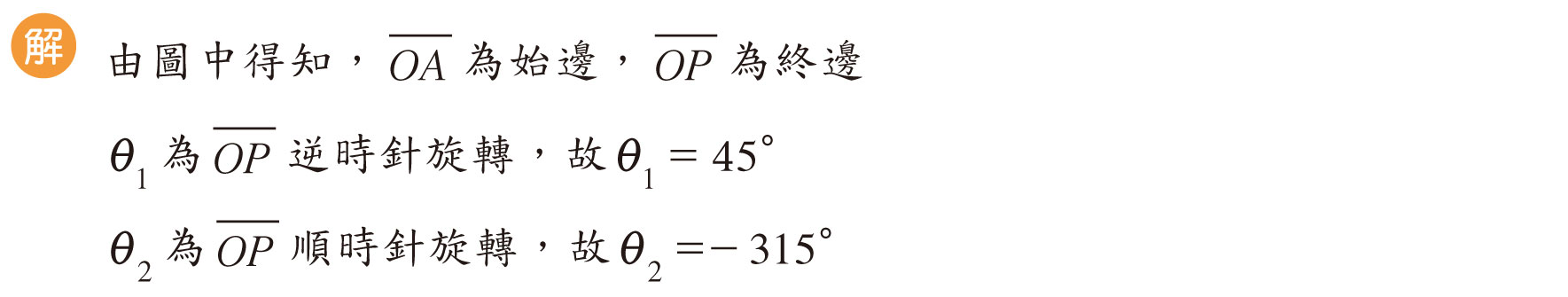 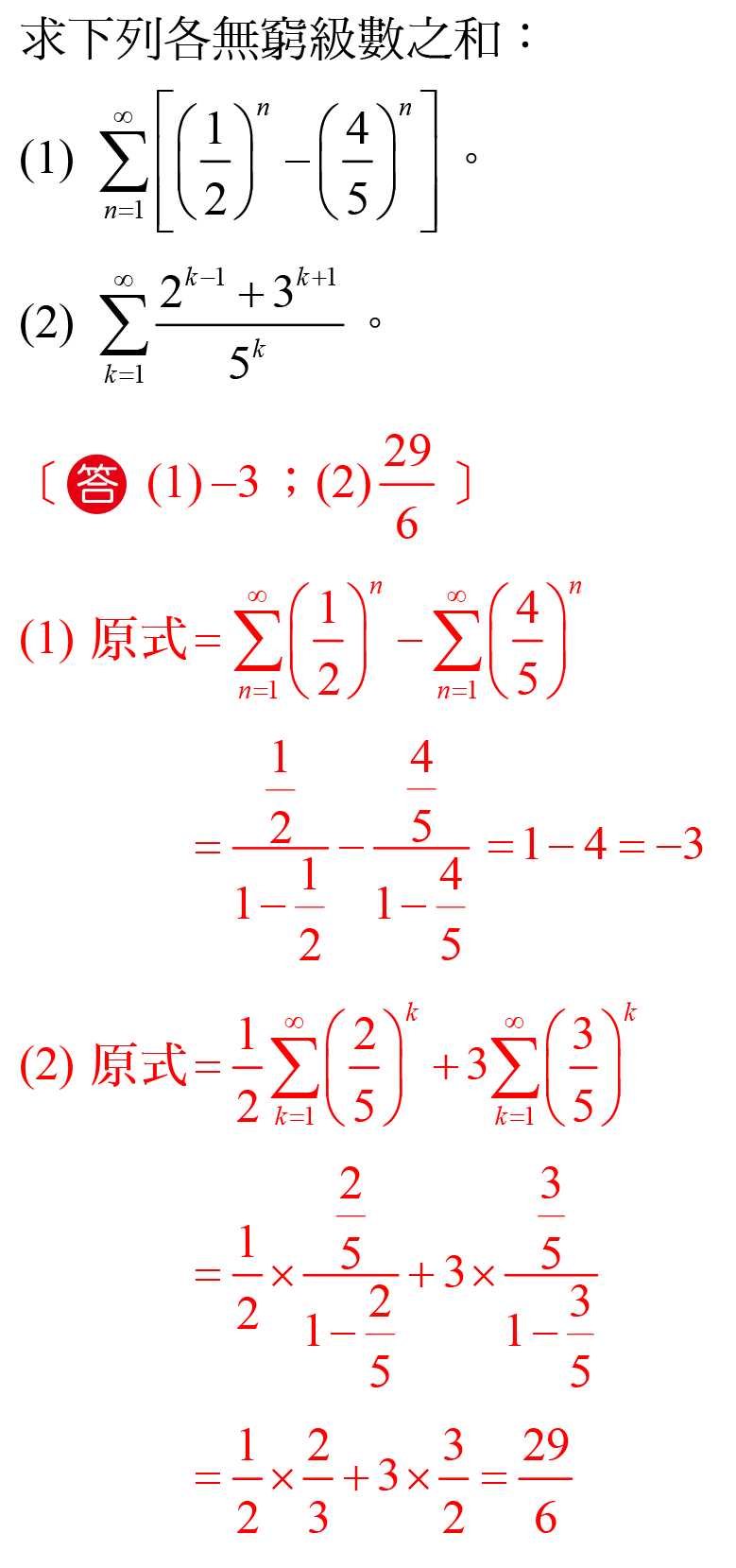 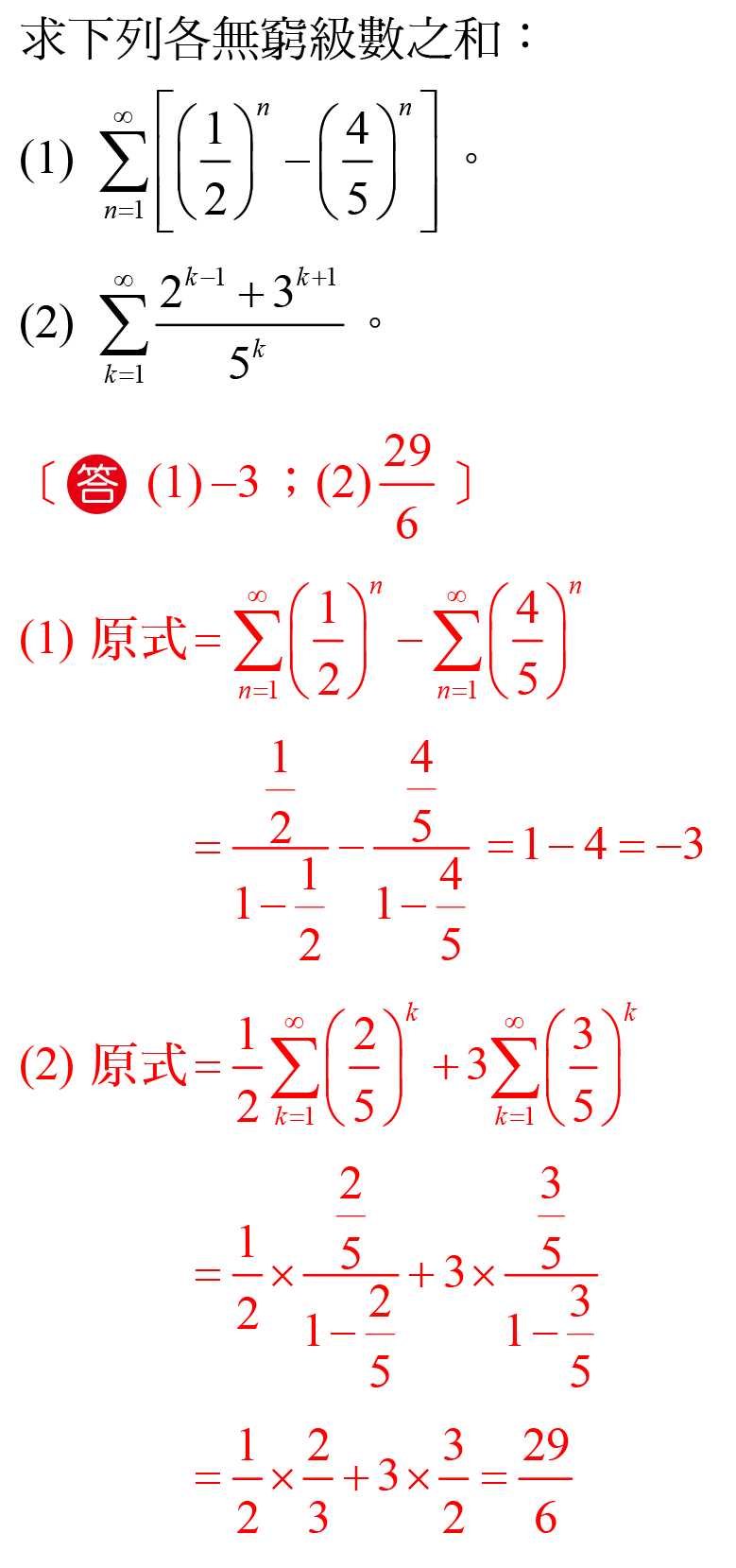 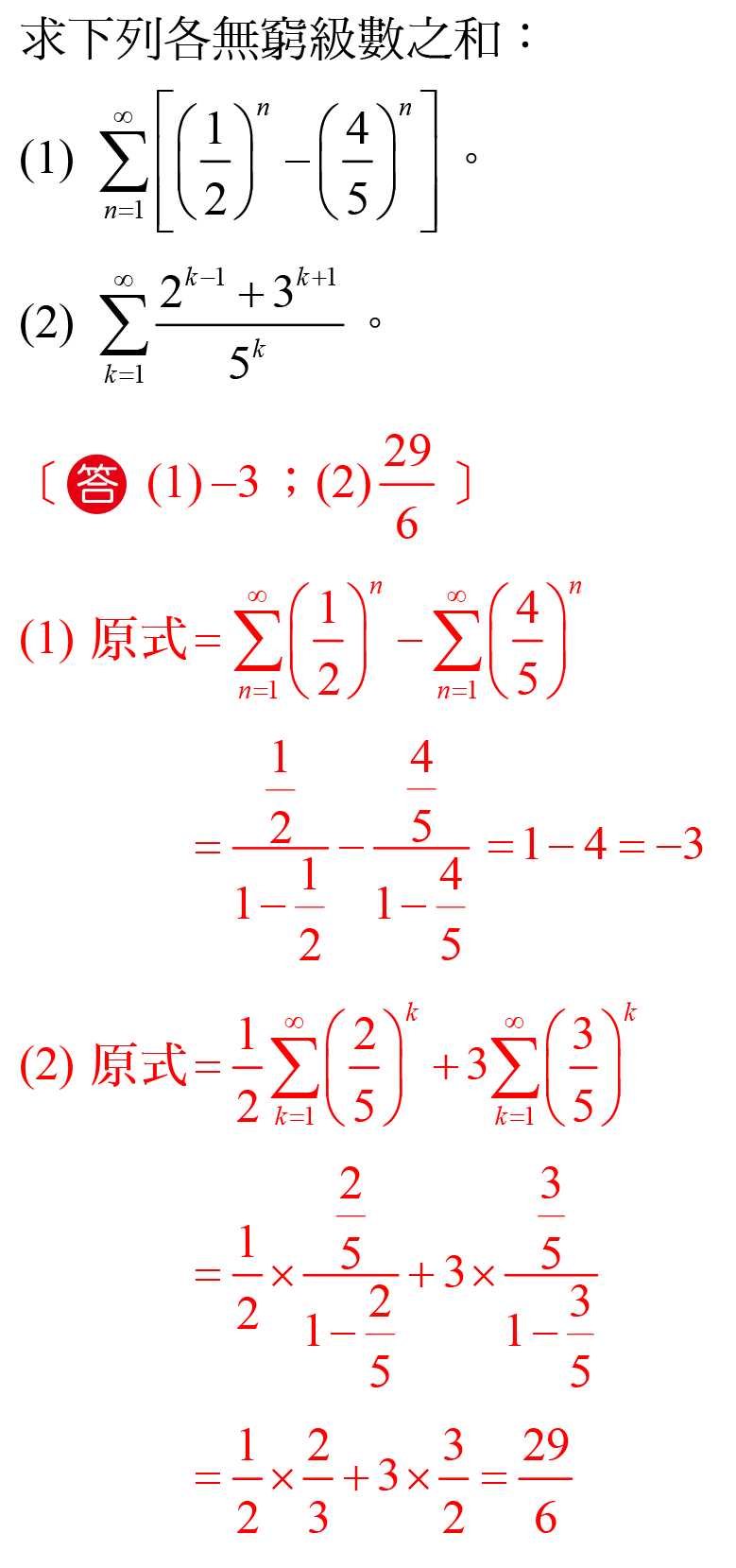 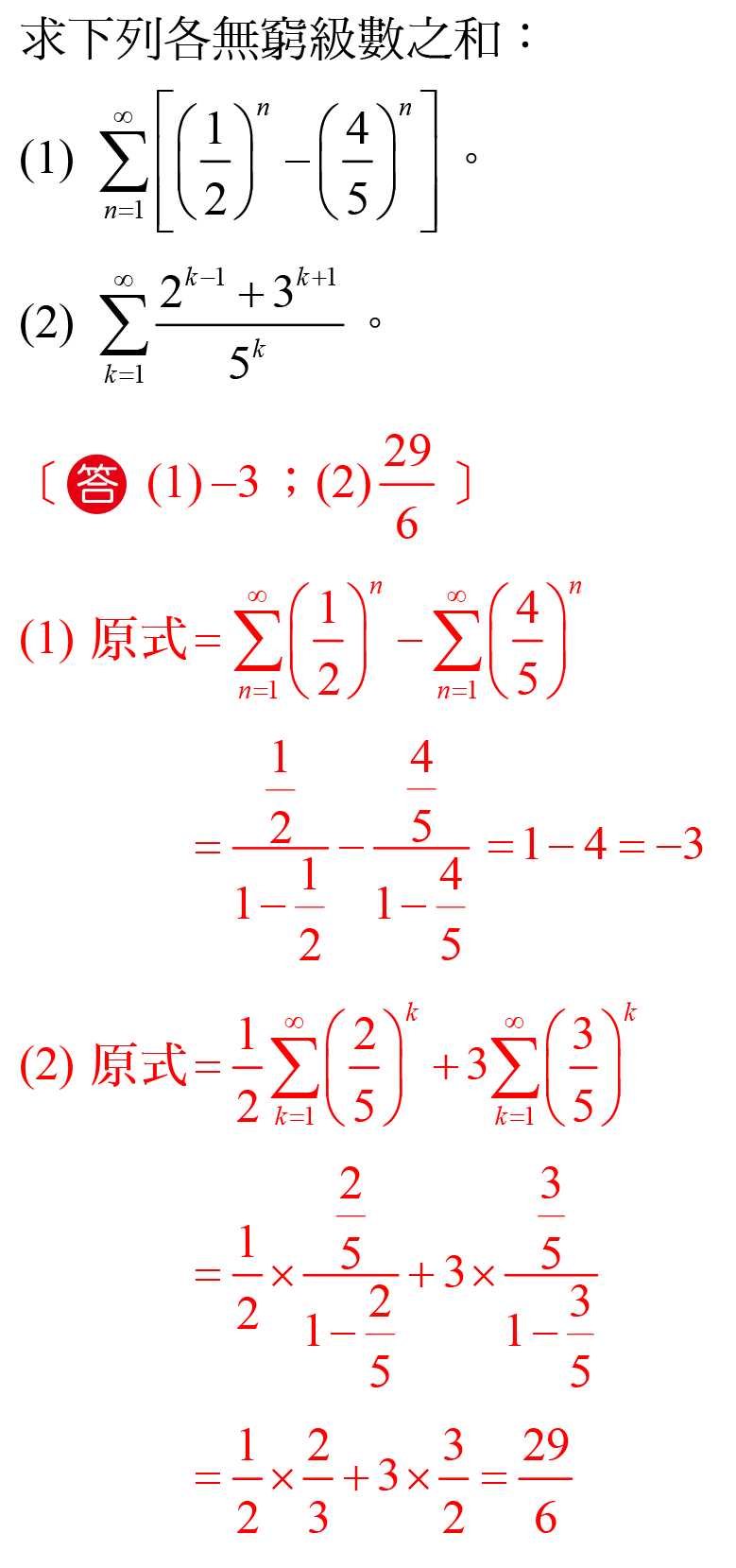 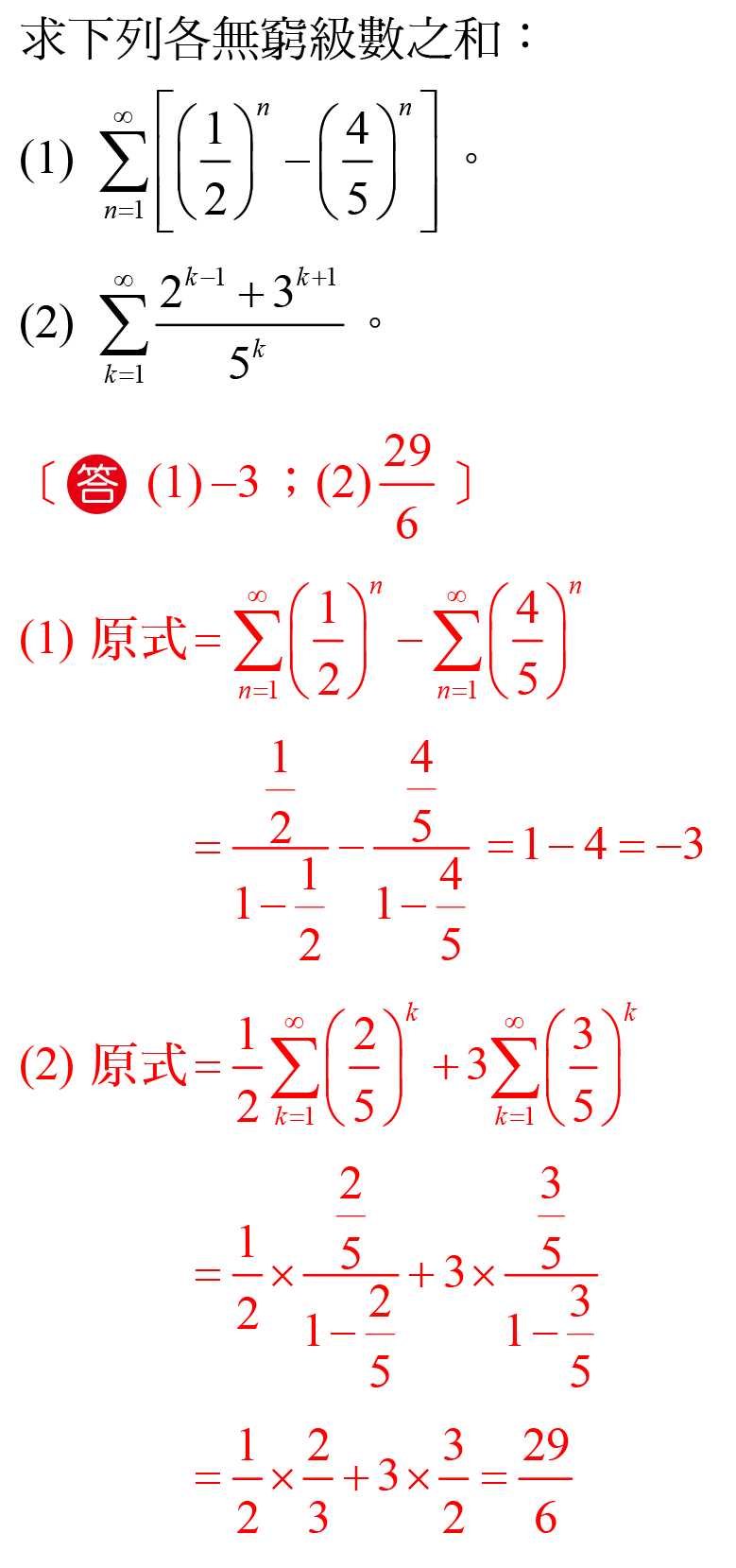 無窮等比級數的應用問題
11
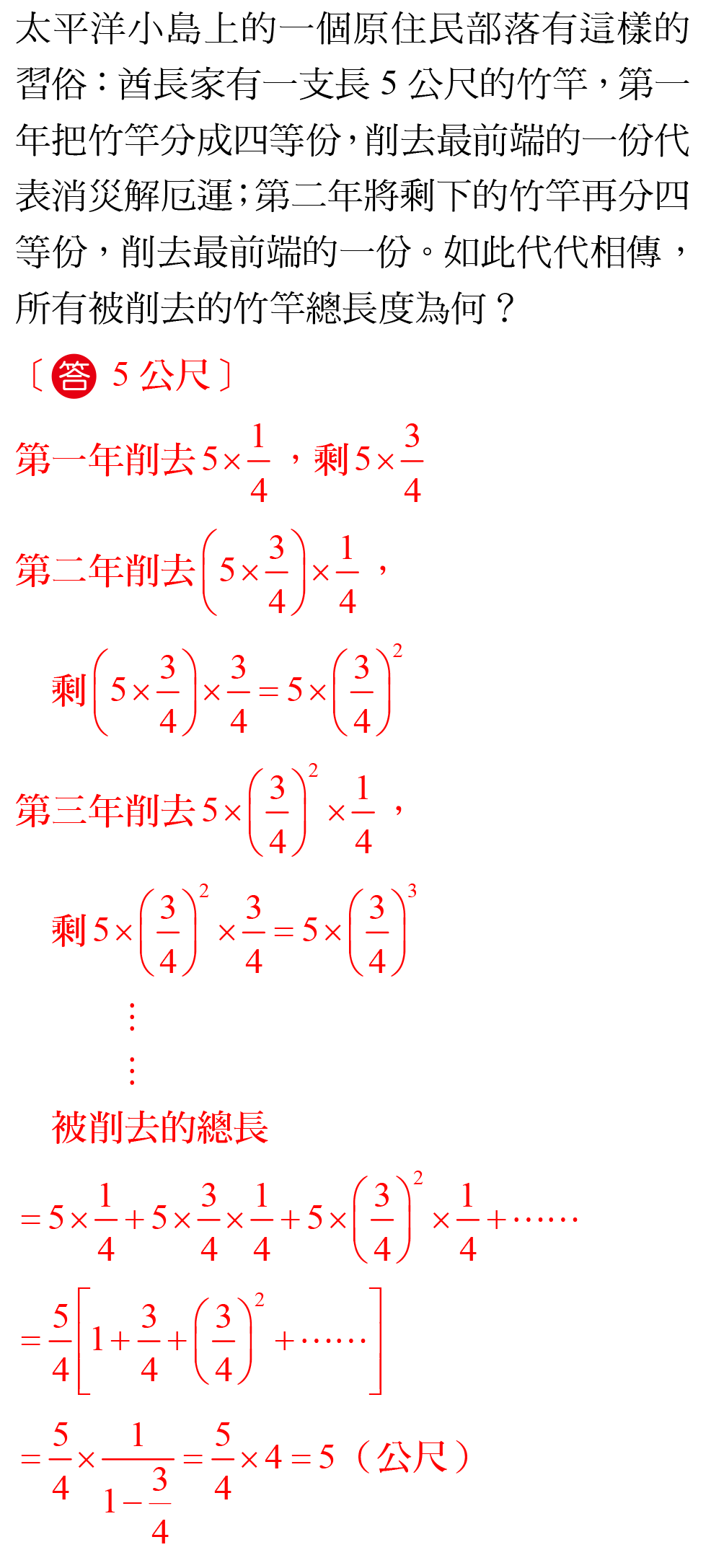 無窮等比級數的應用問題
11
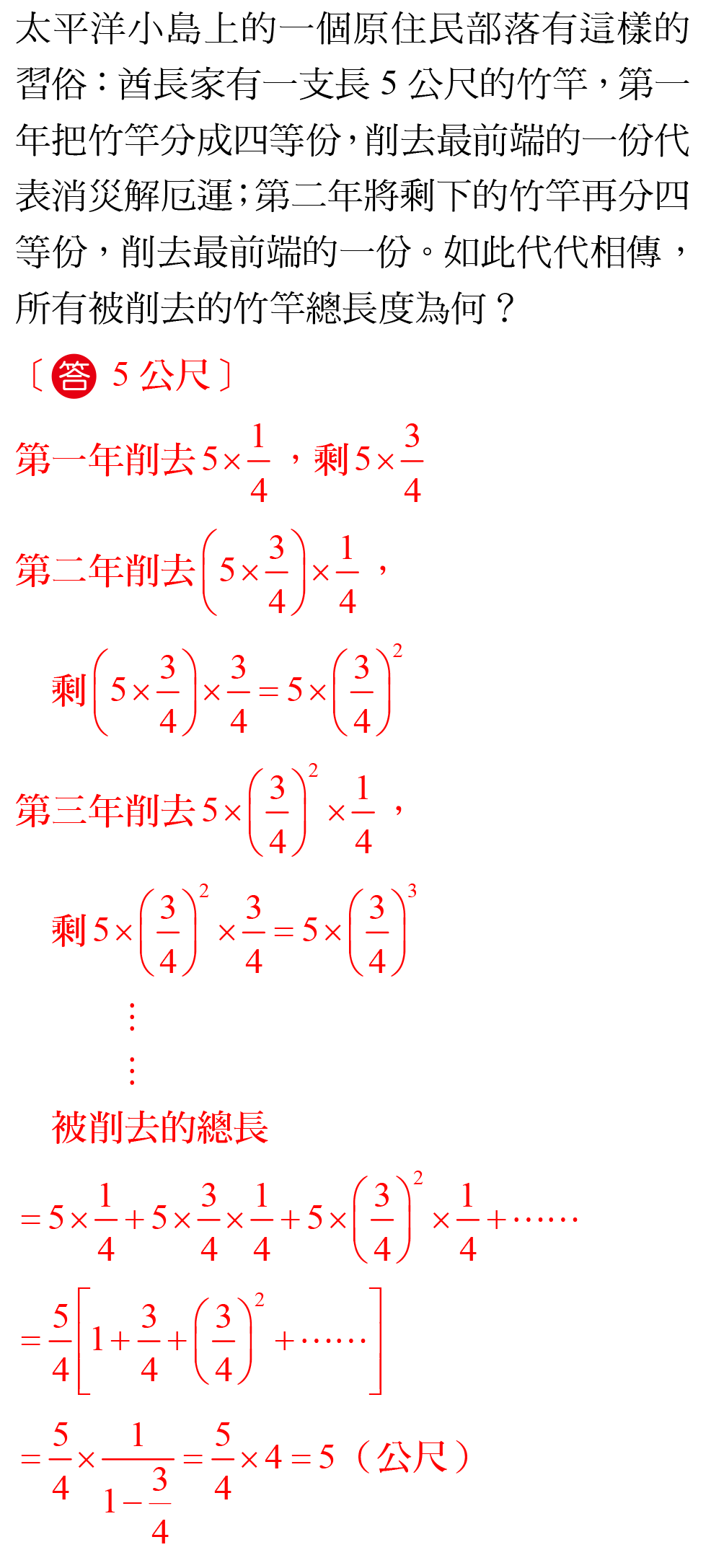 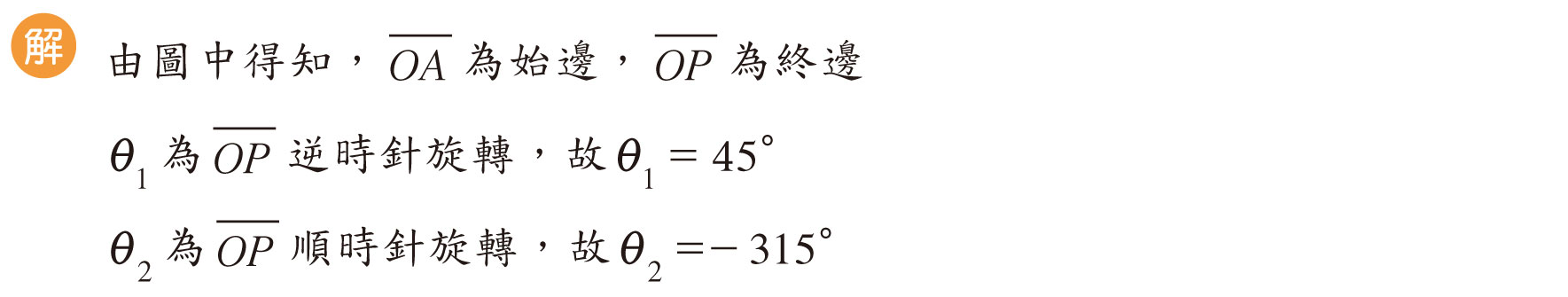 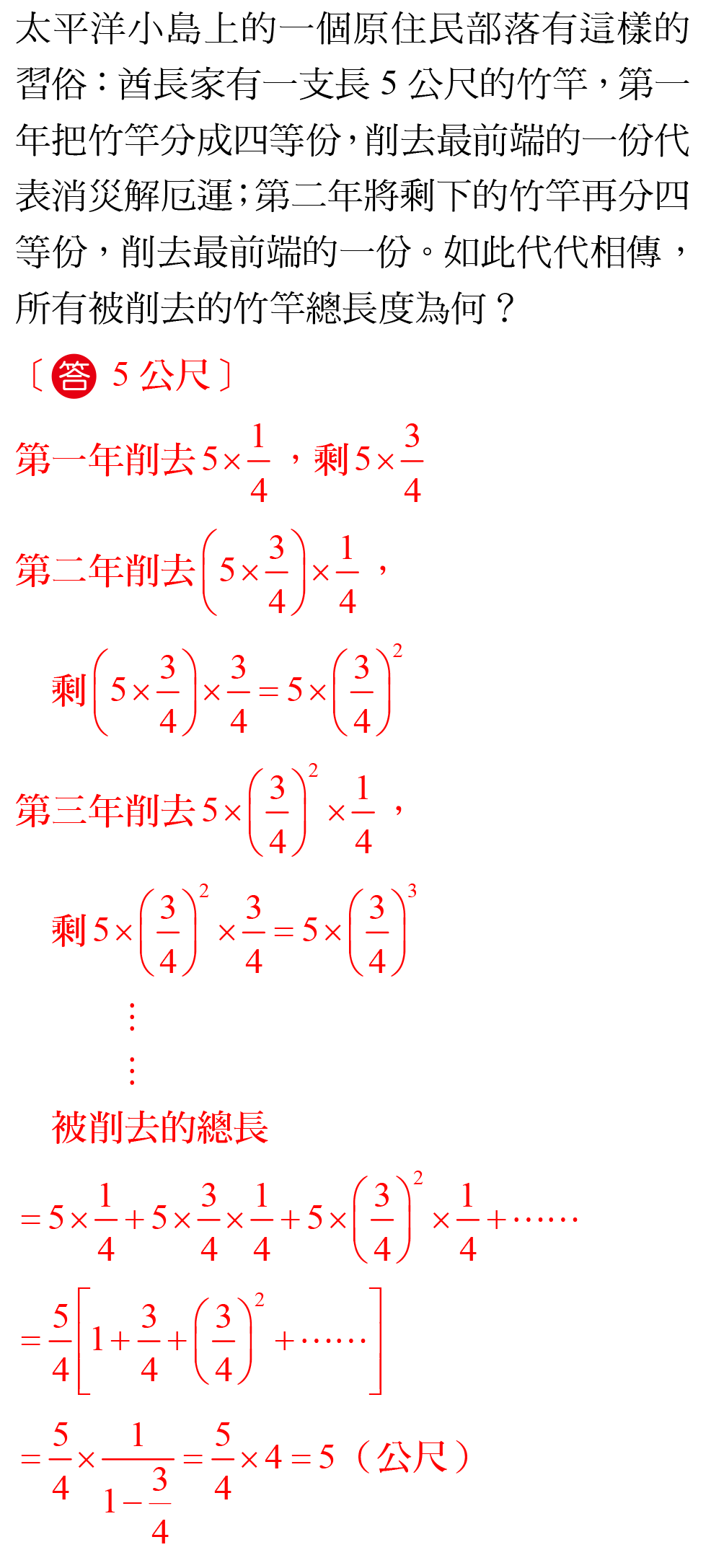 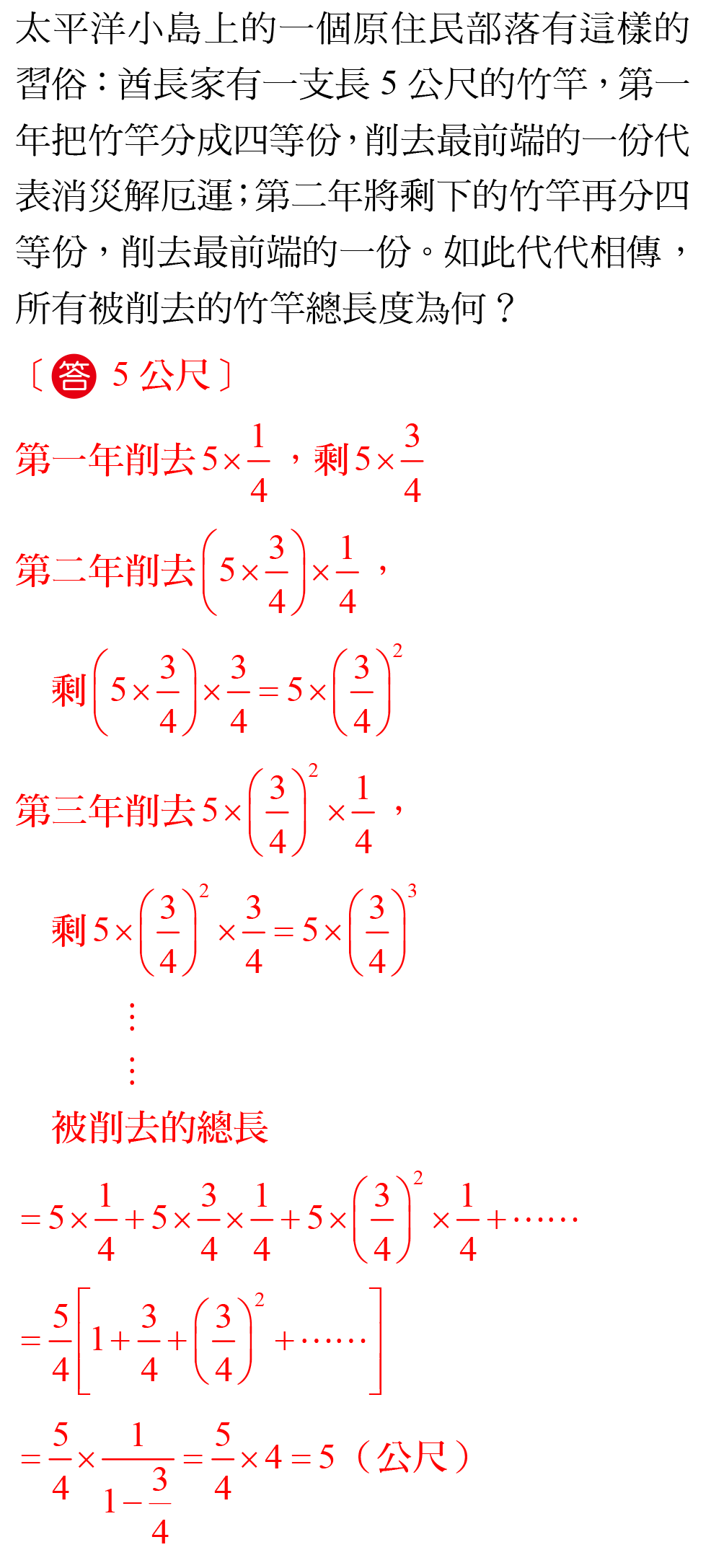 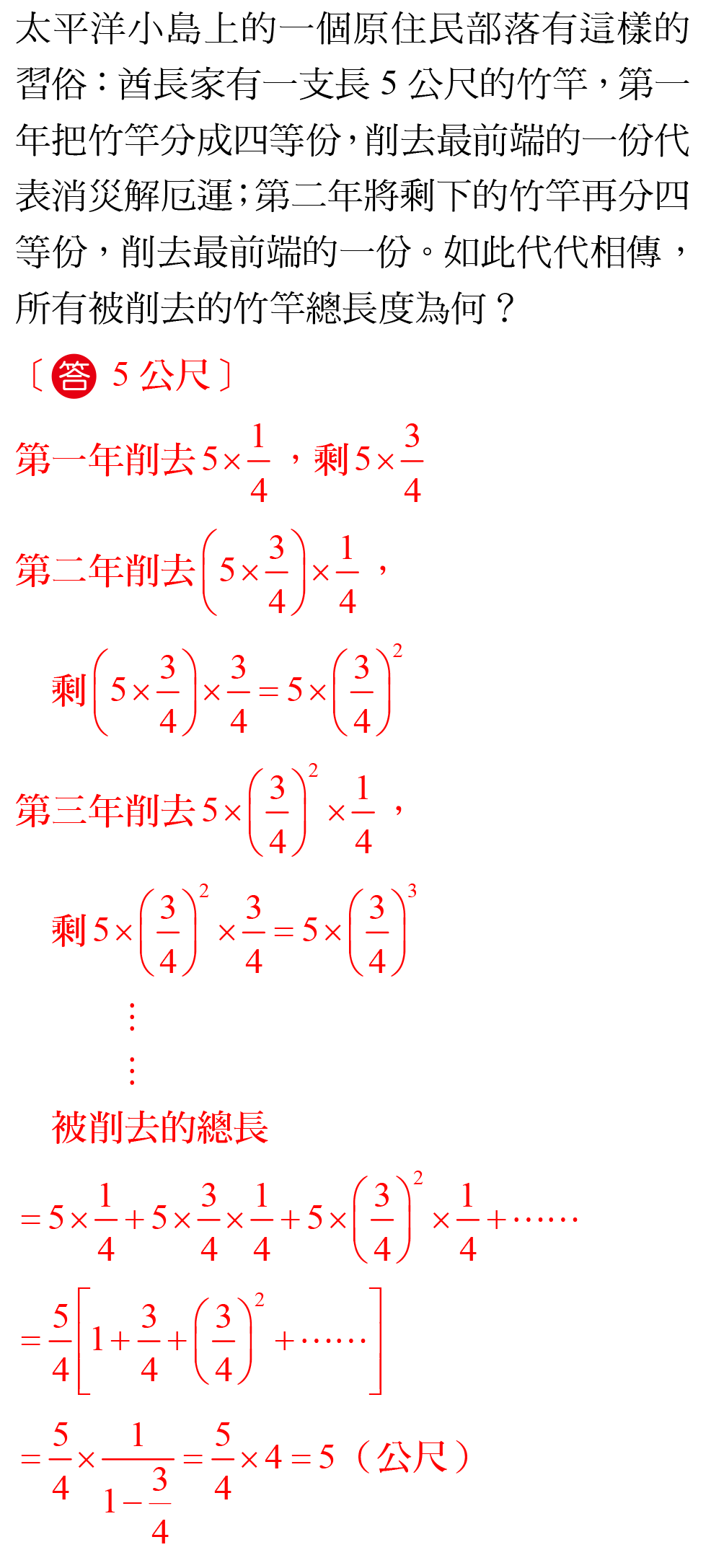 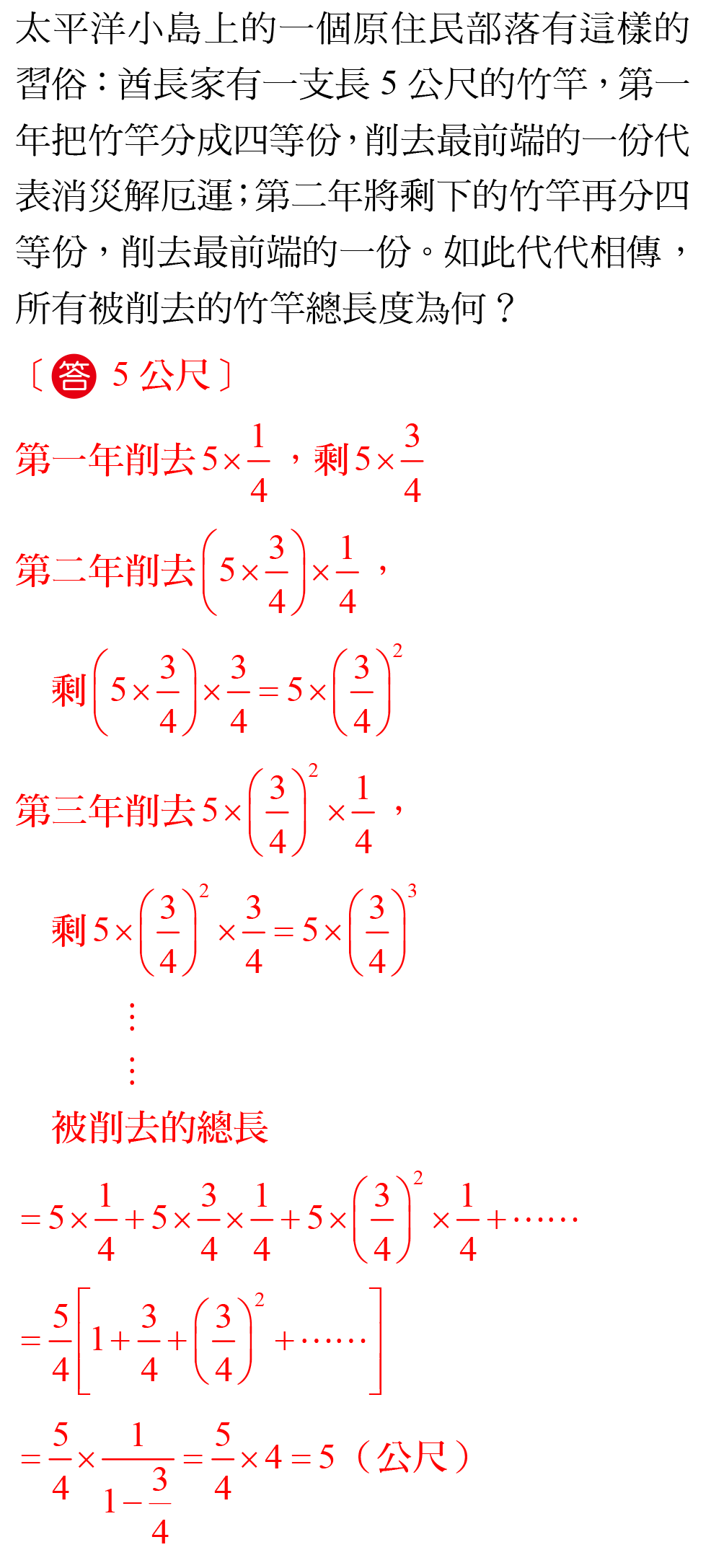 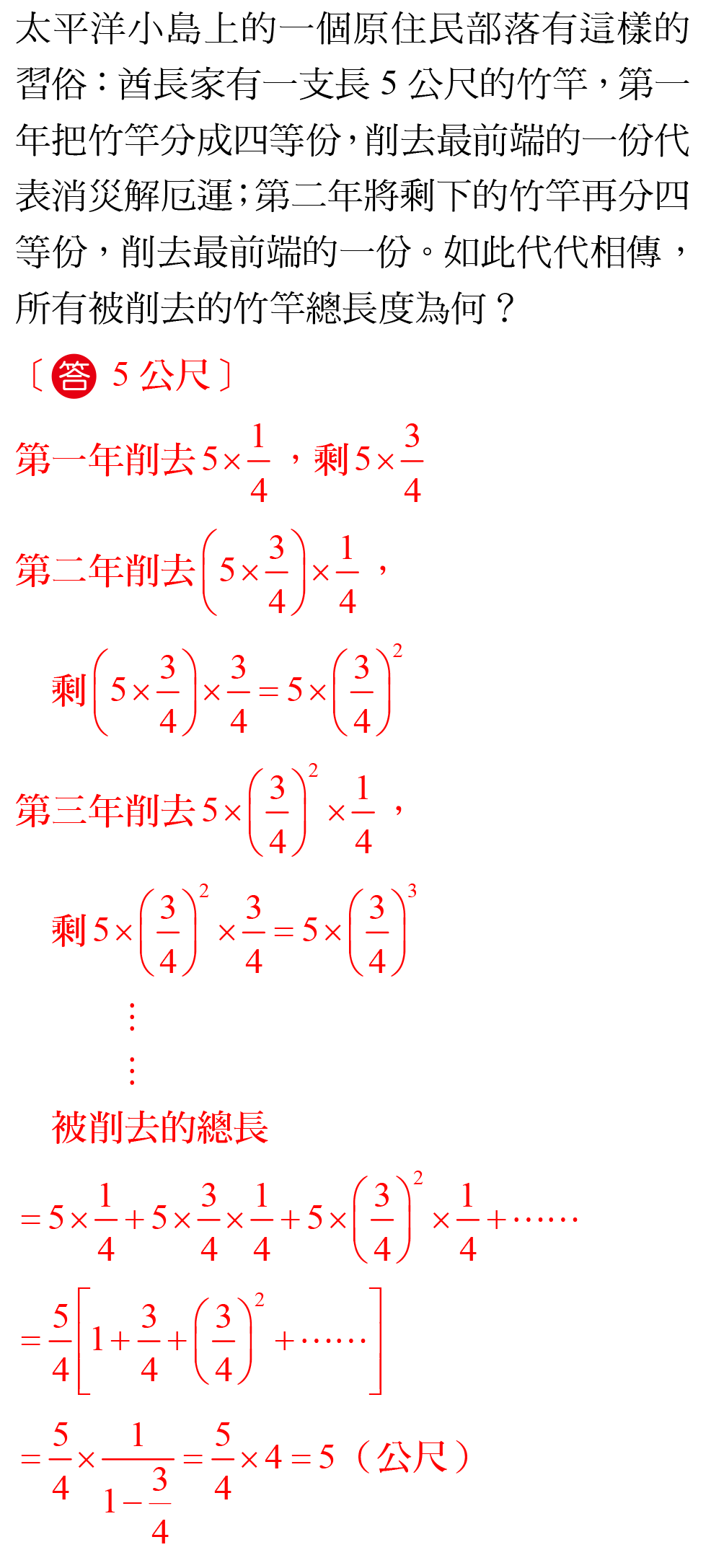 無窮等比級數的應用問題
11
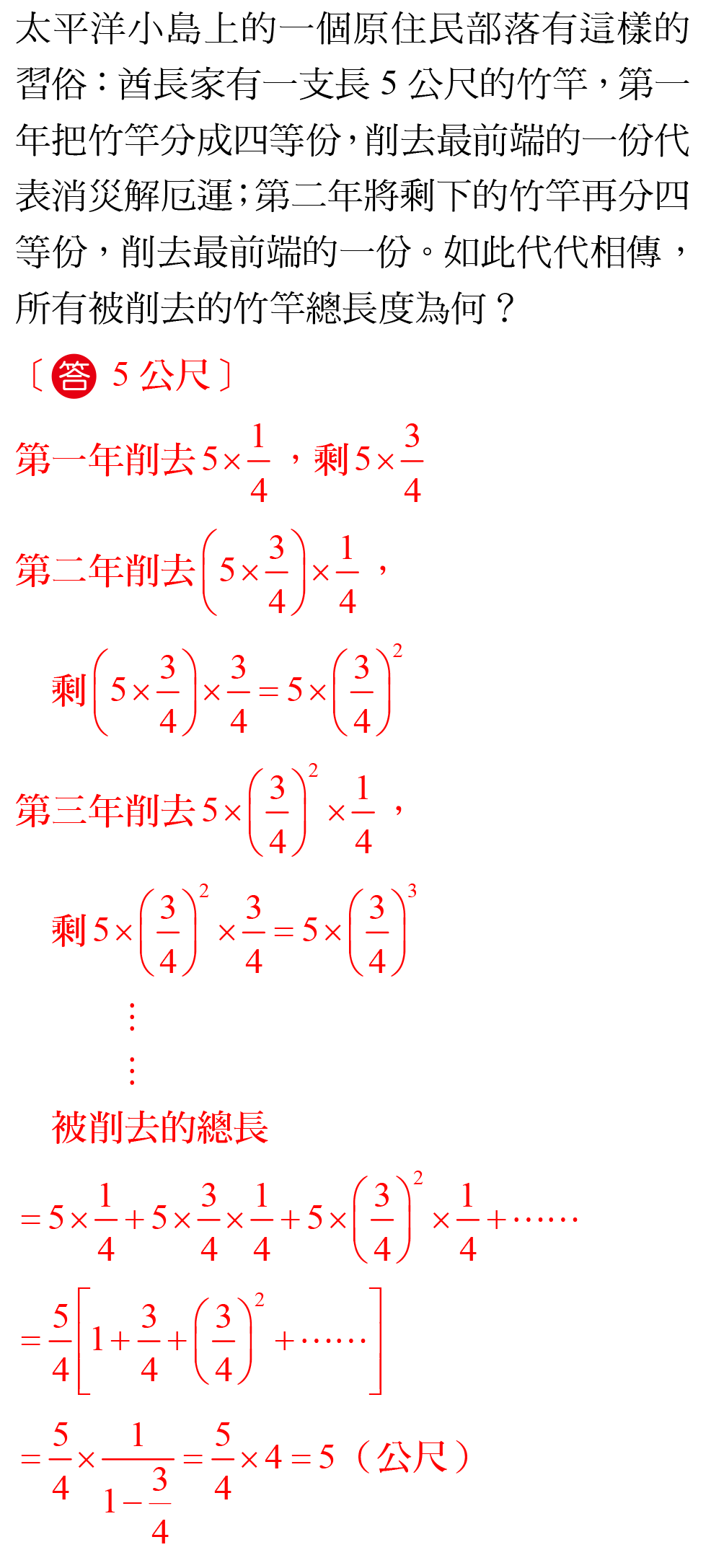 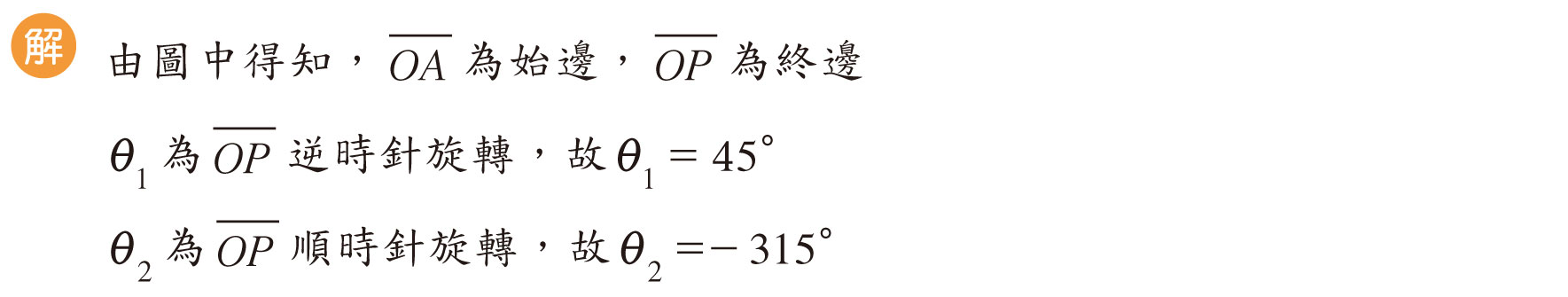 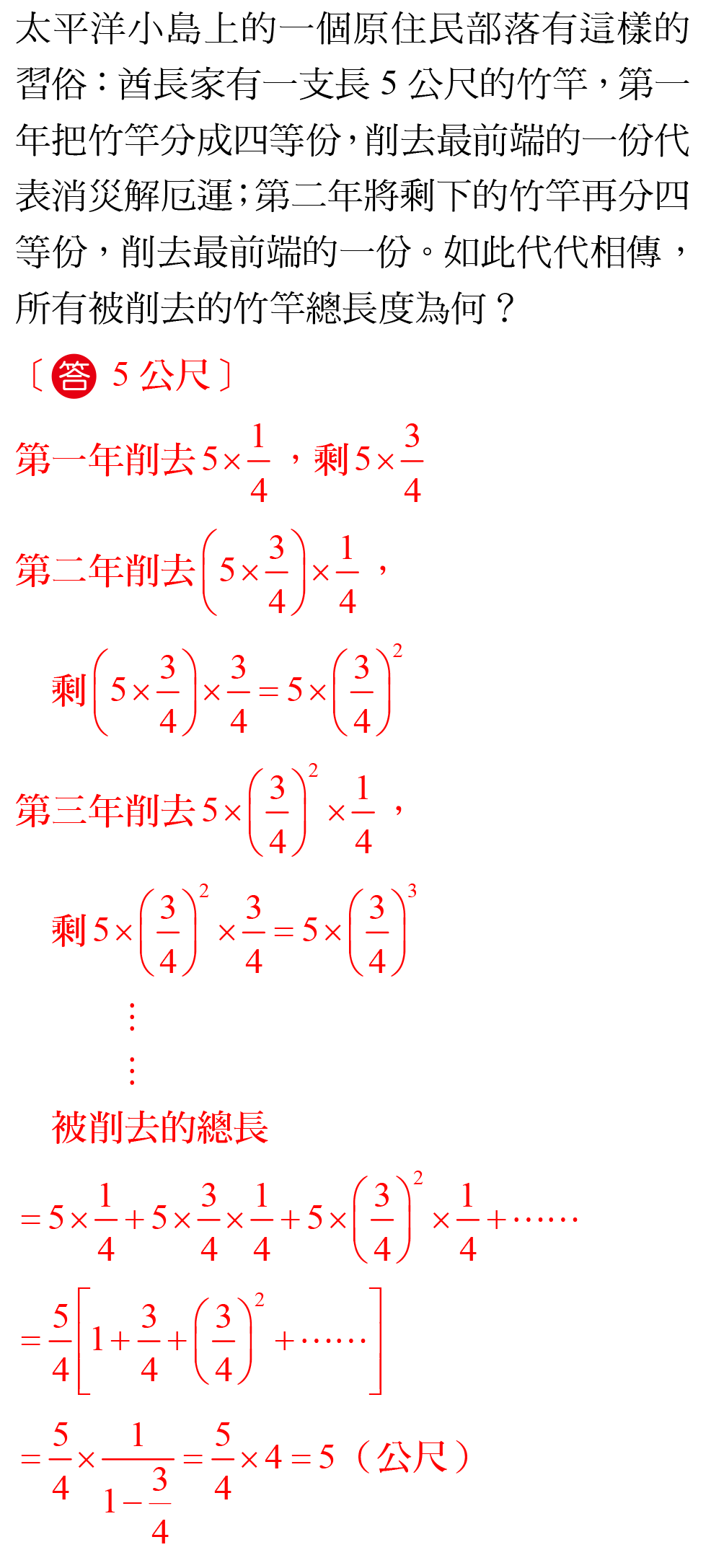 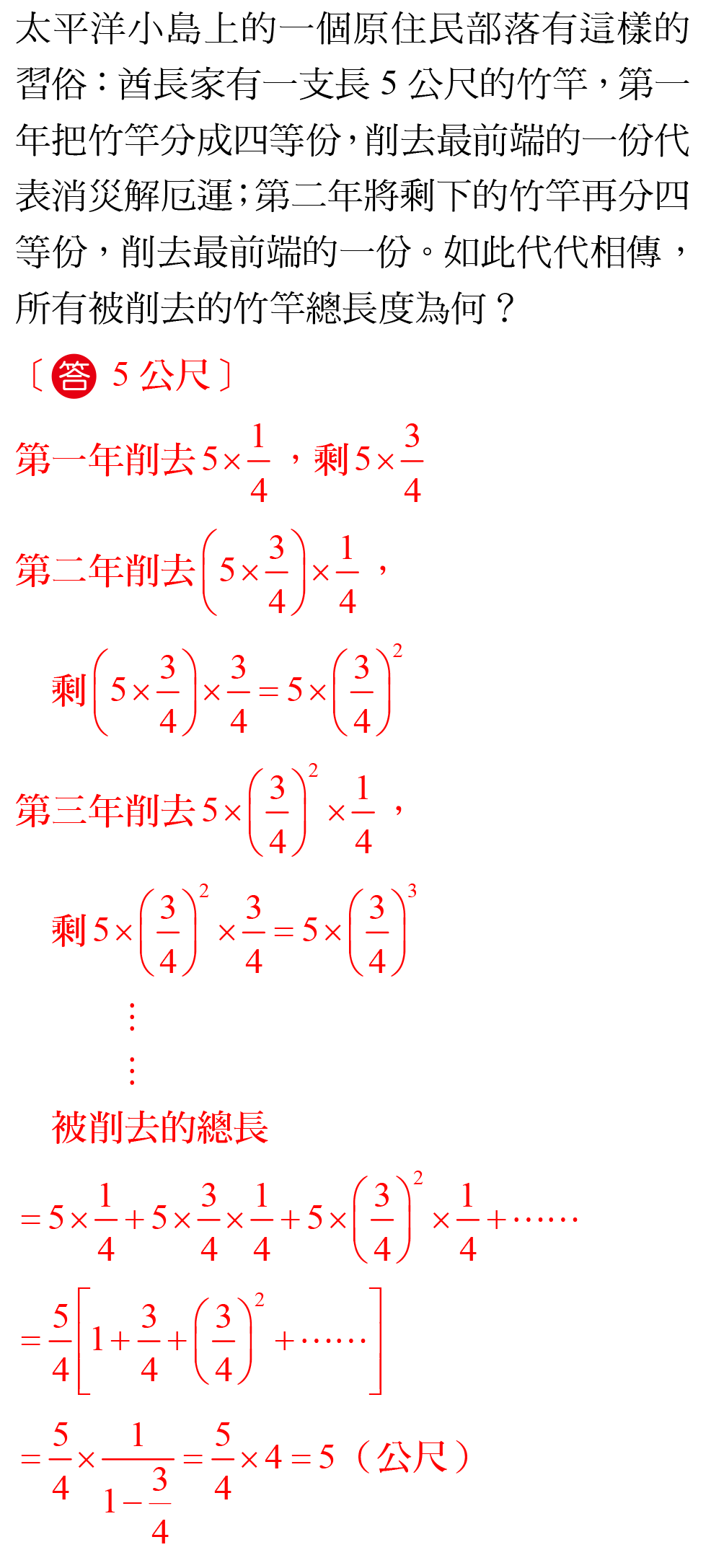 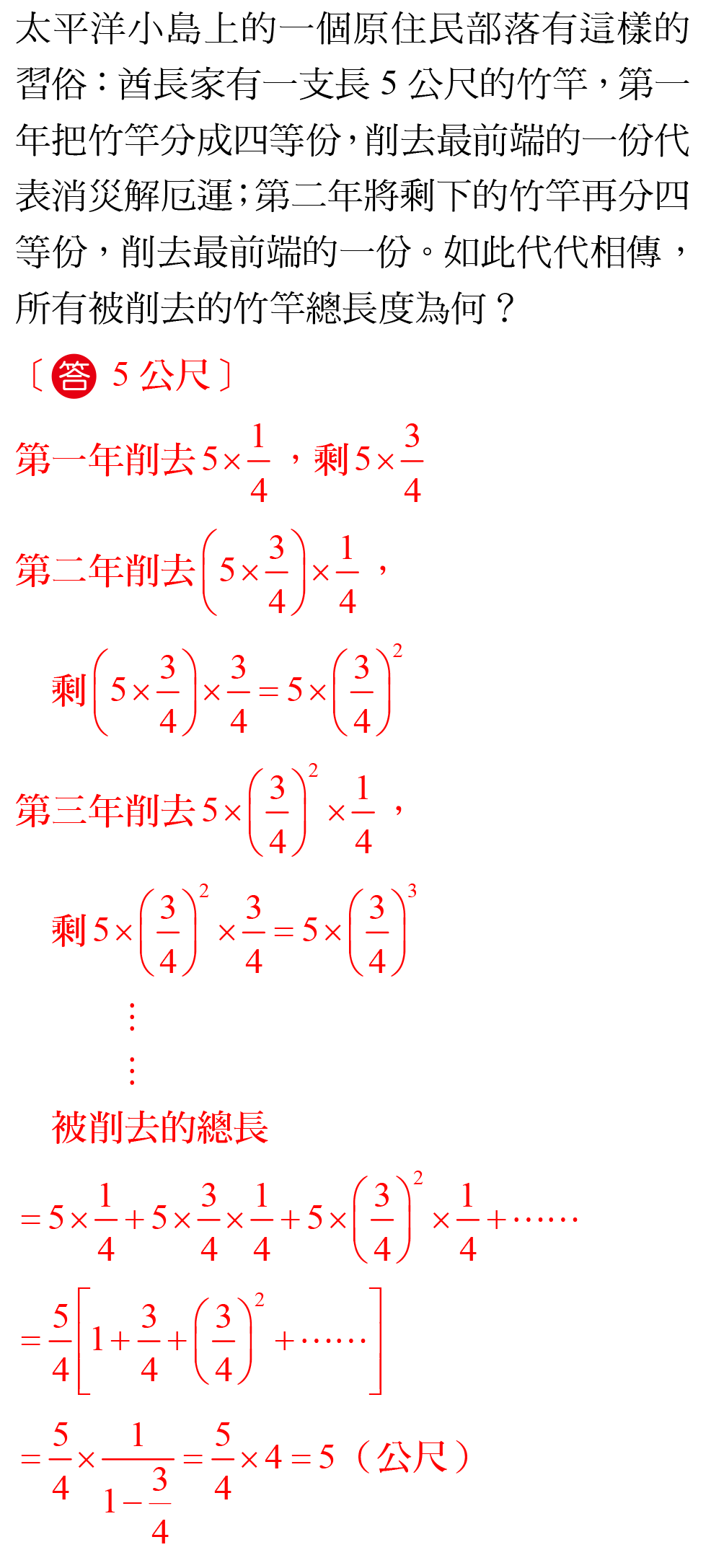 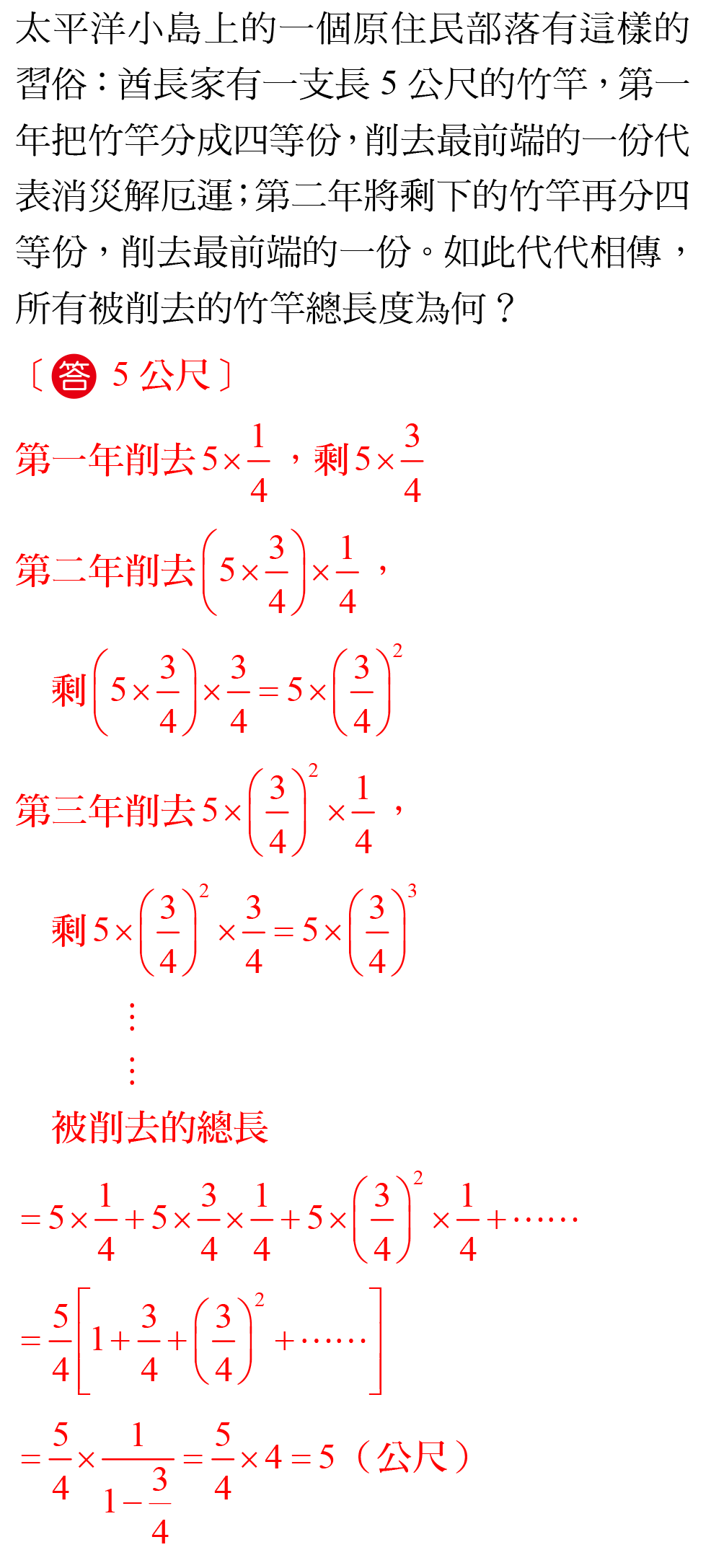 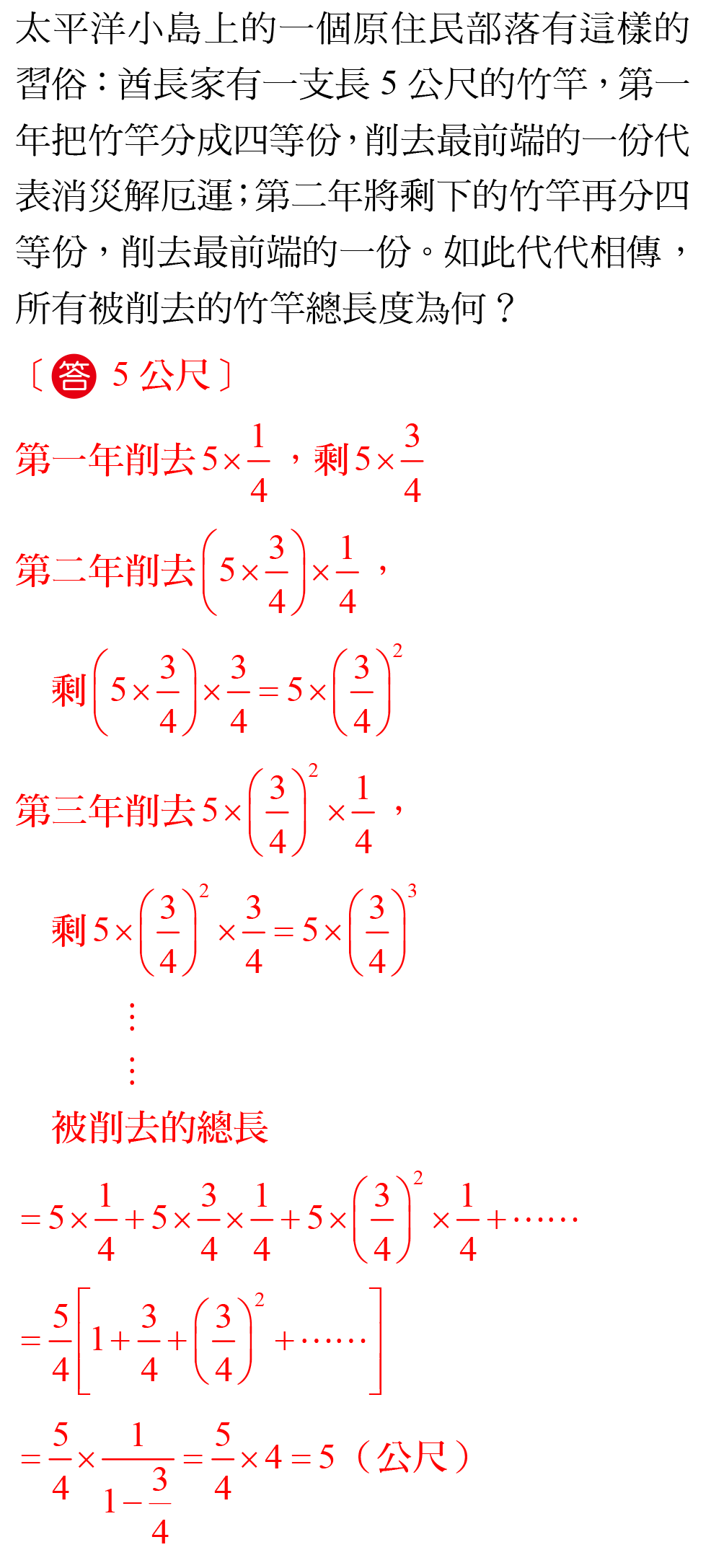 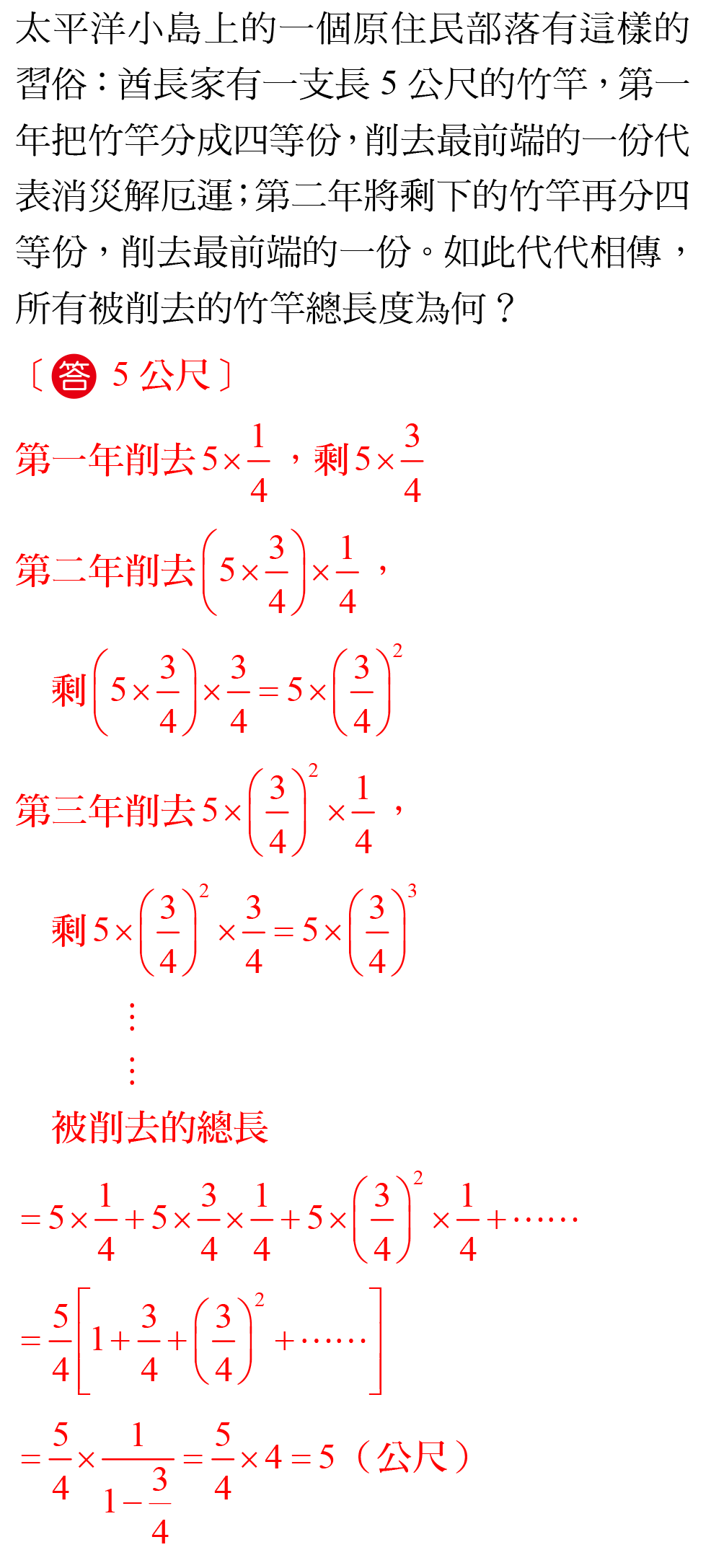 無窮等比級數的應用問題
11
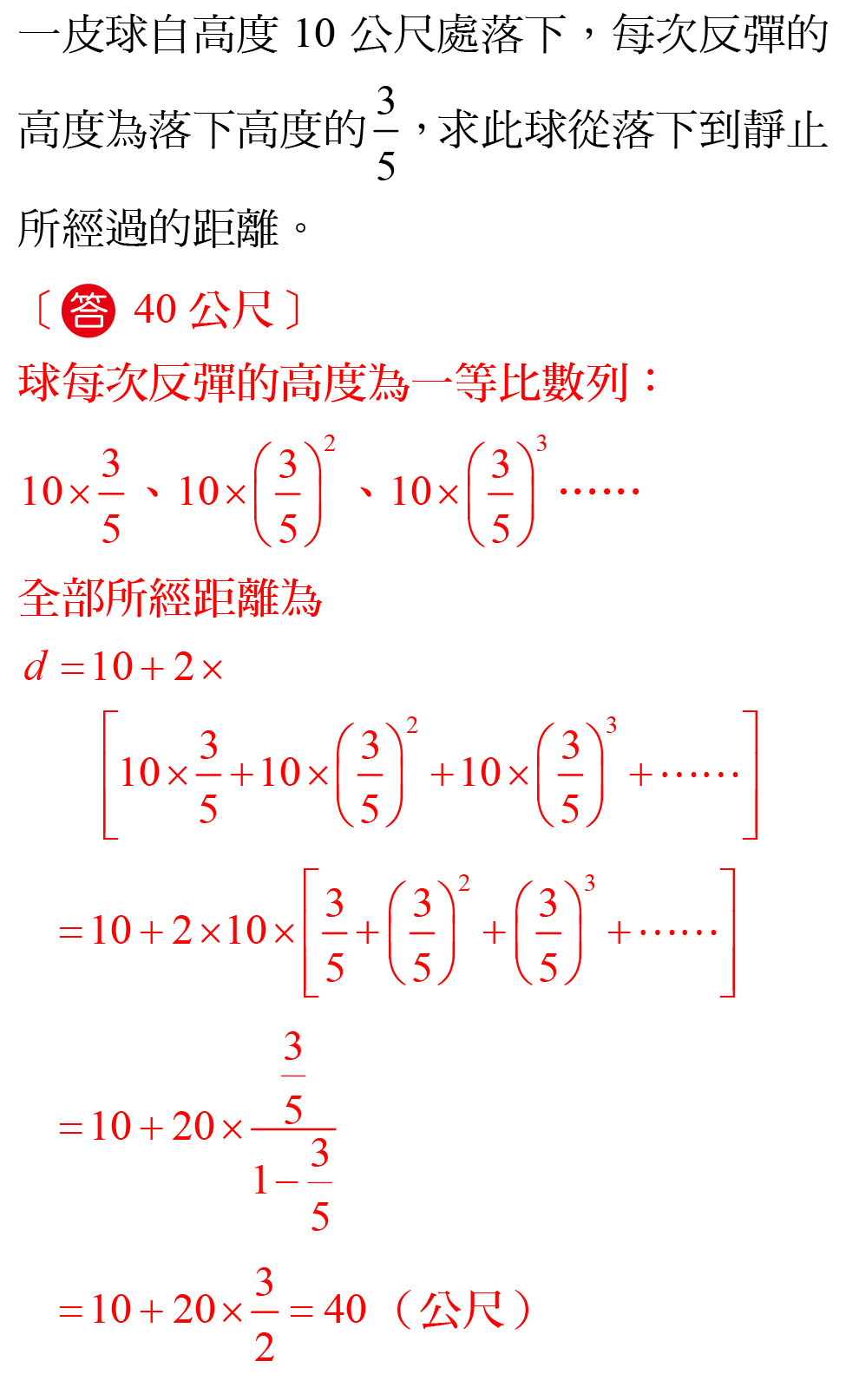 無窮等比級數的應用問題
11
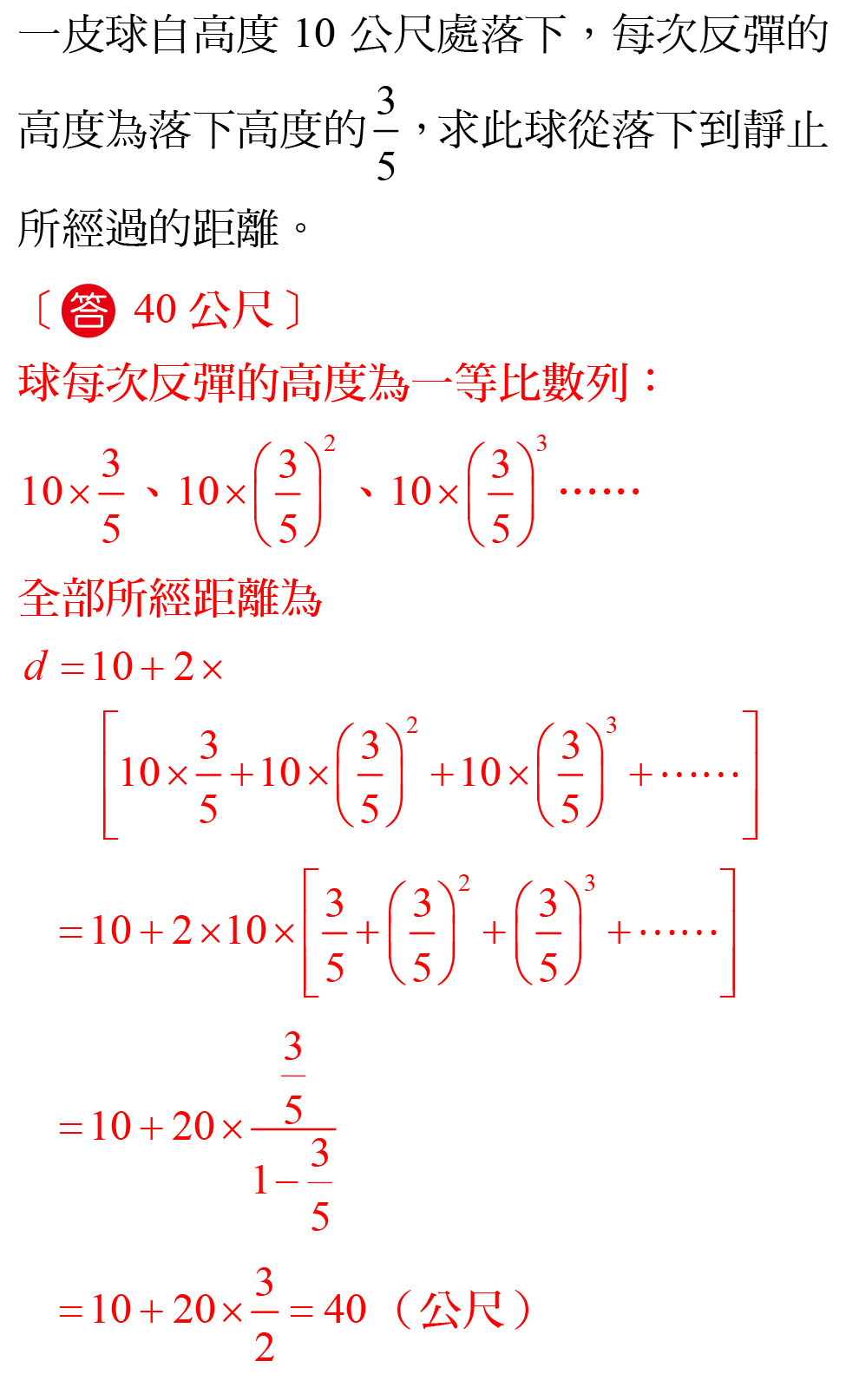 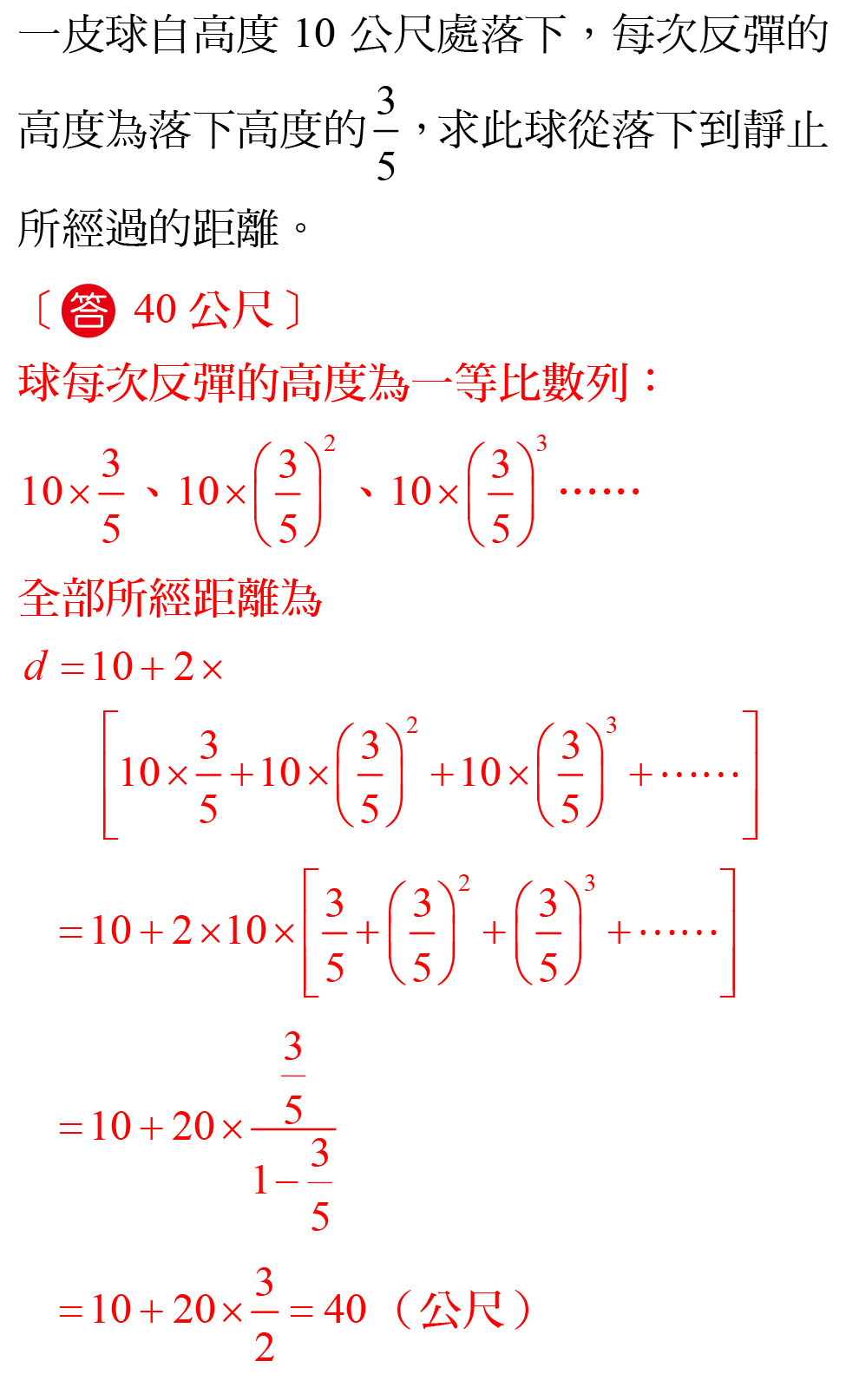 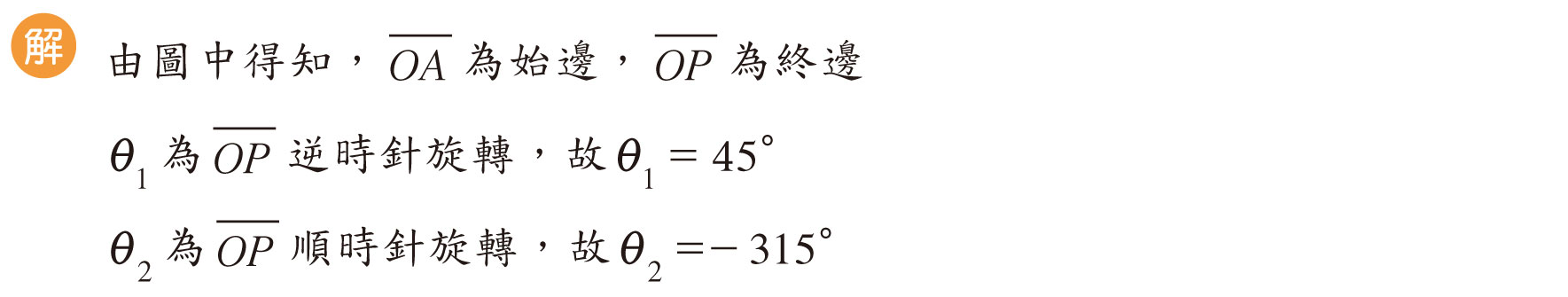 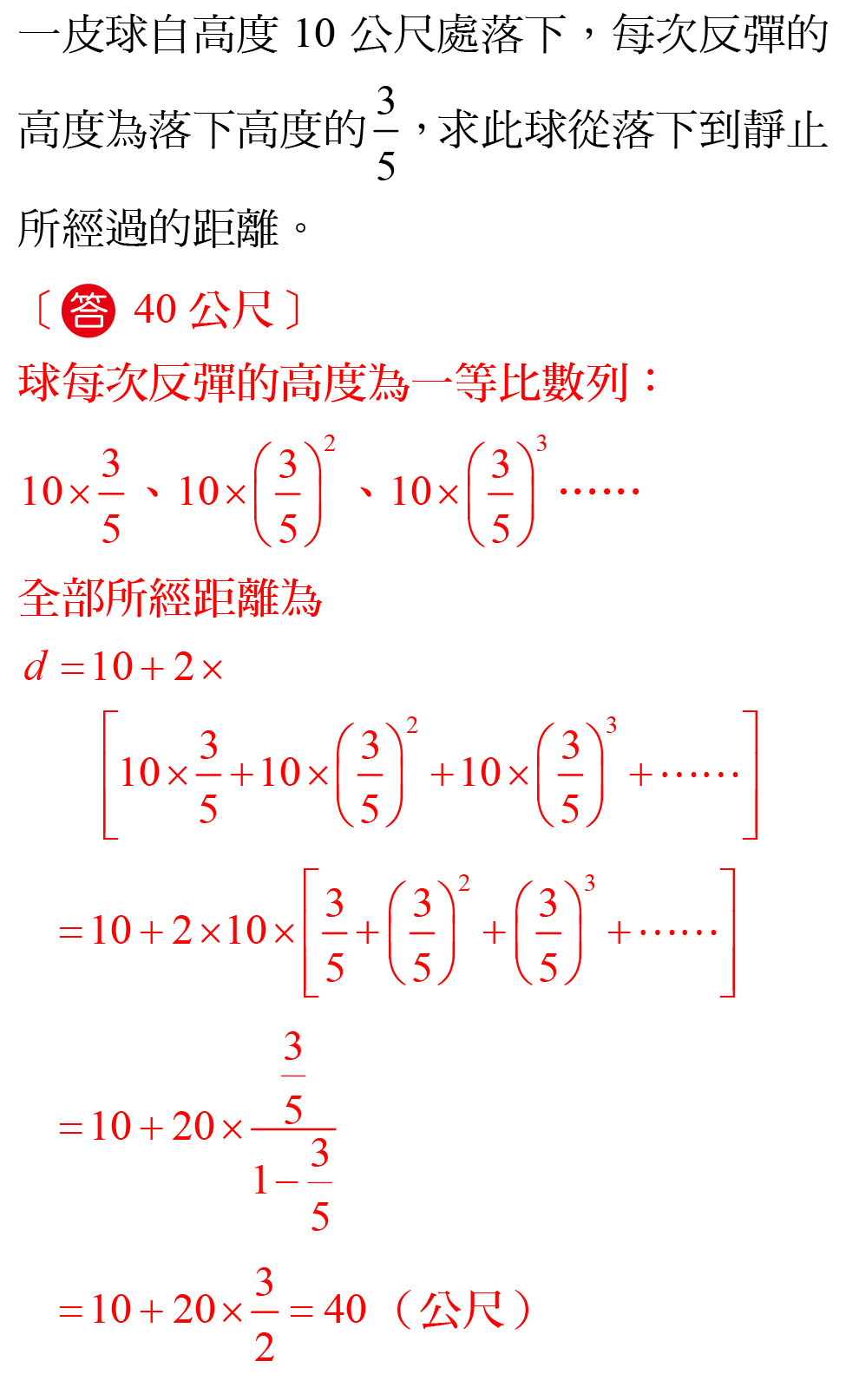 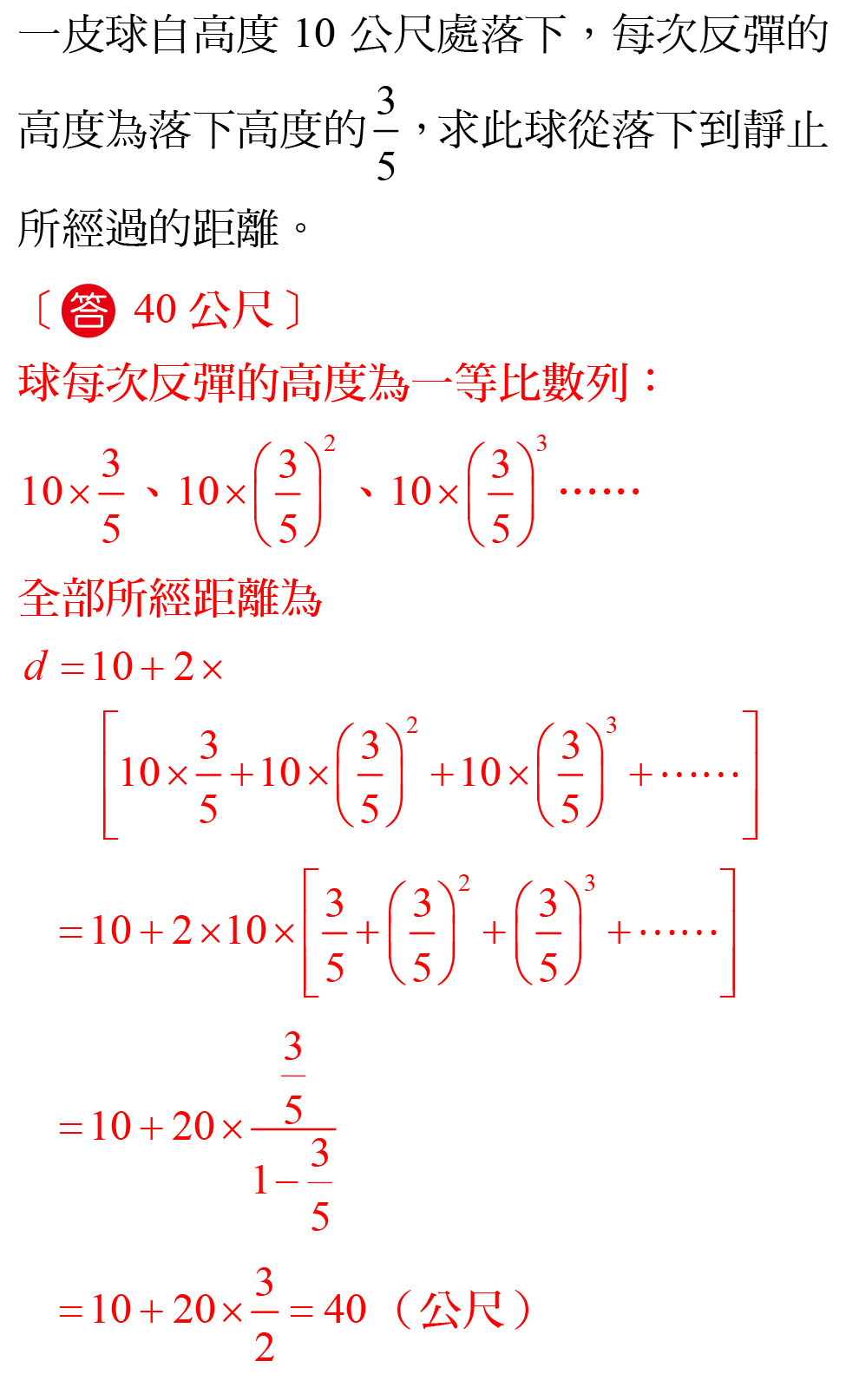 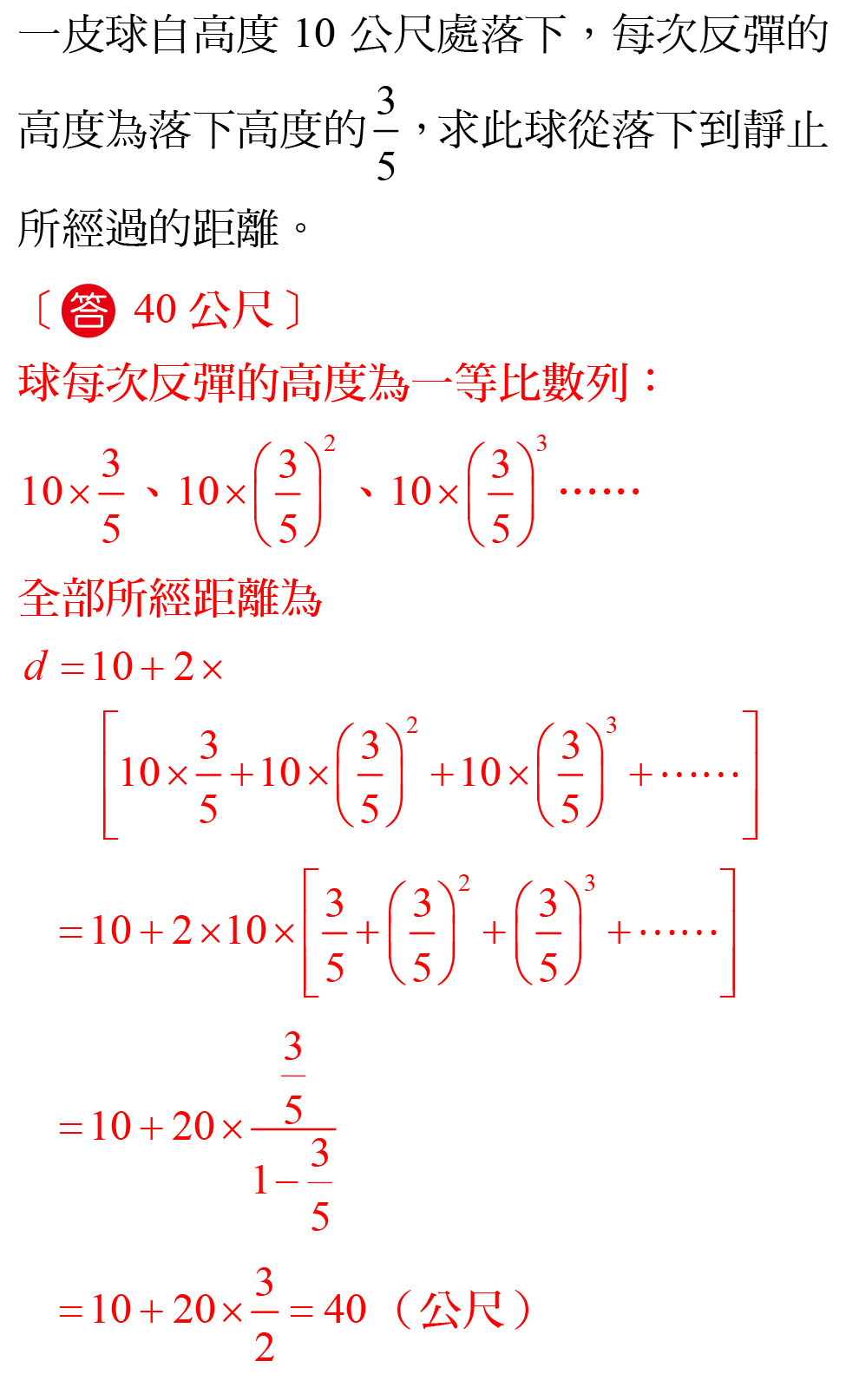 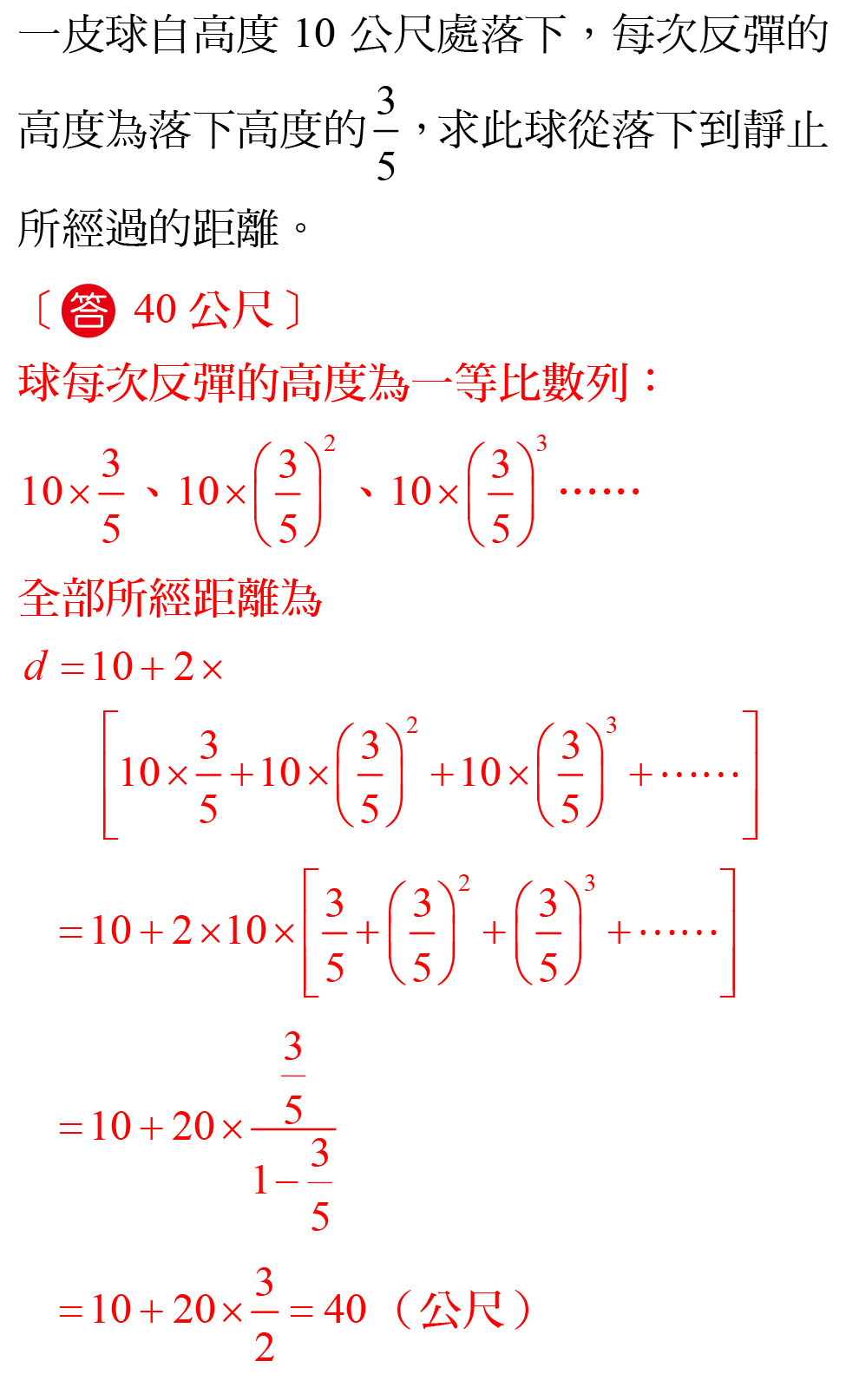 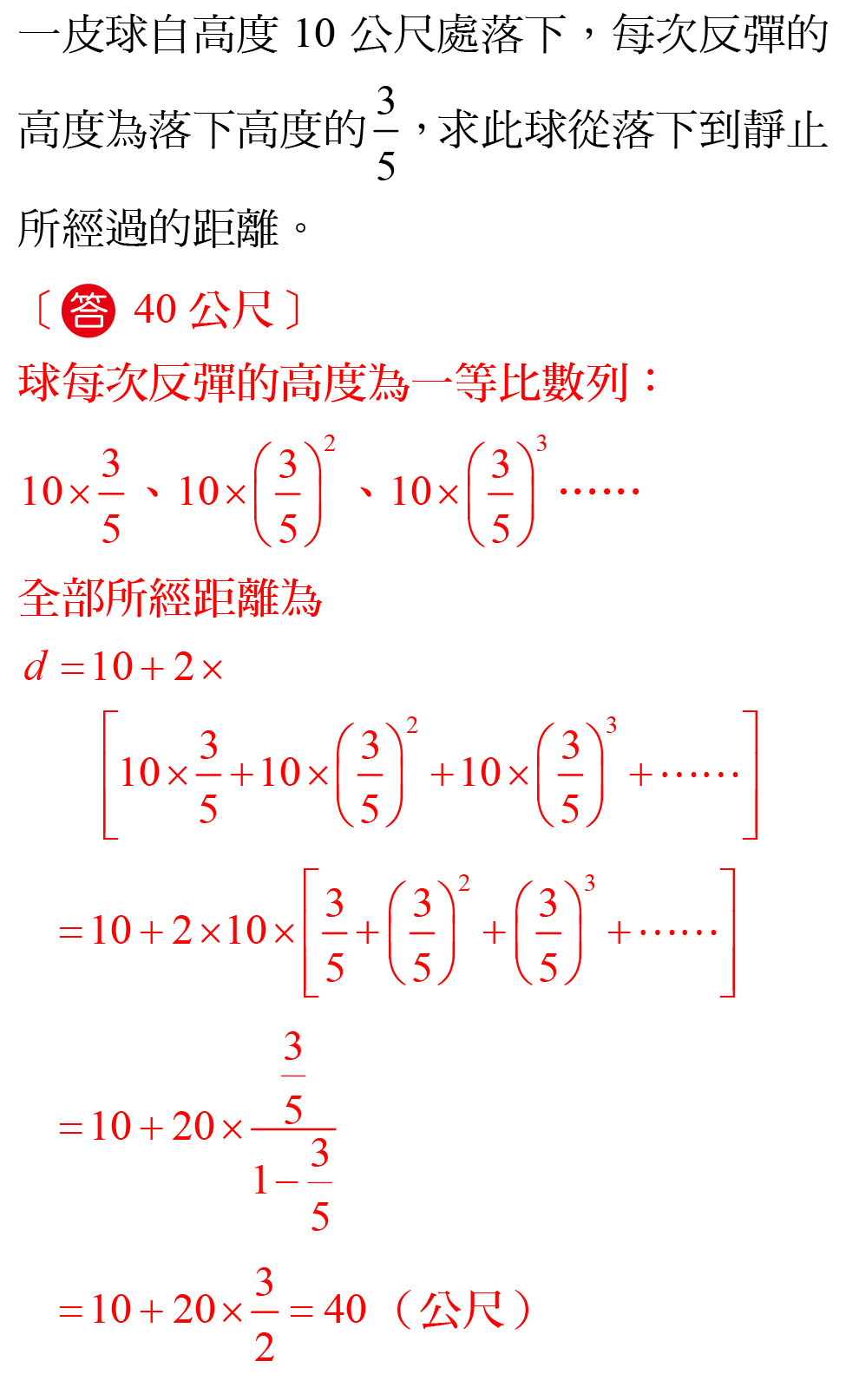 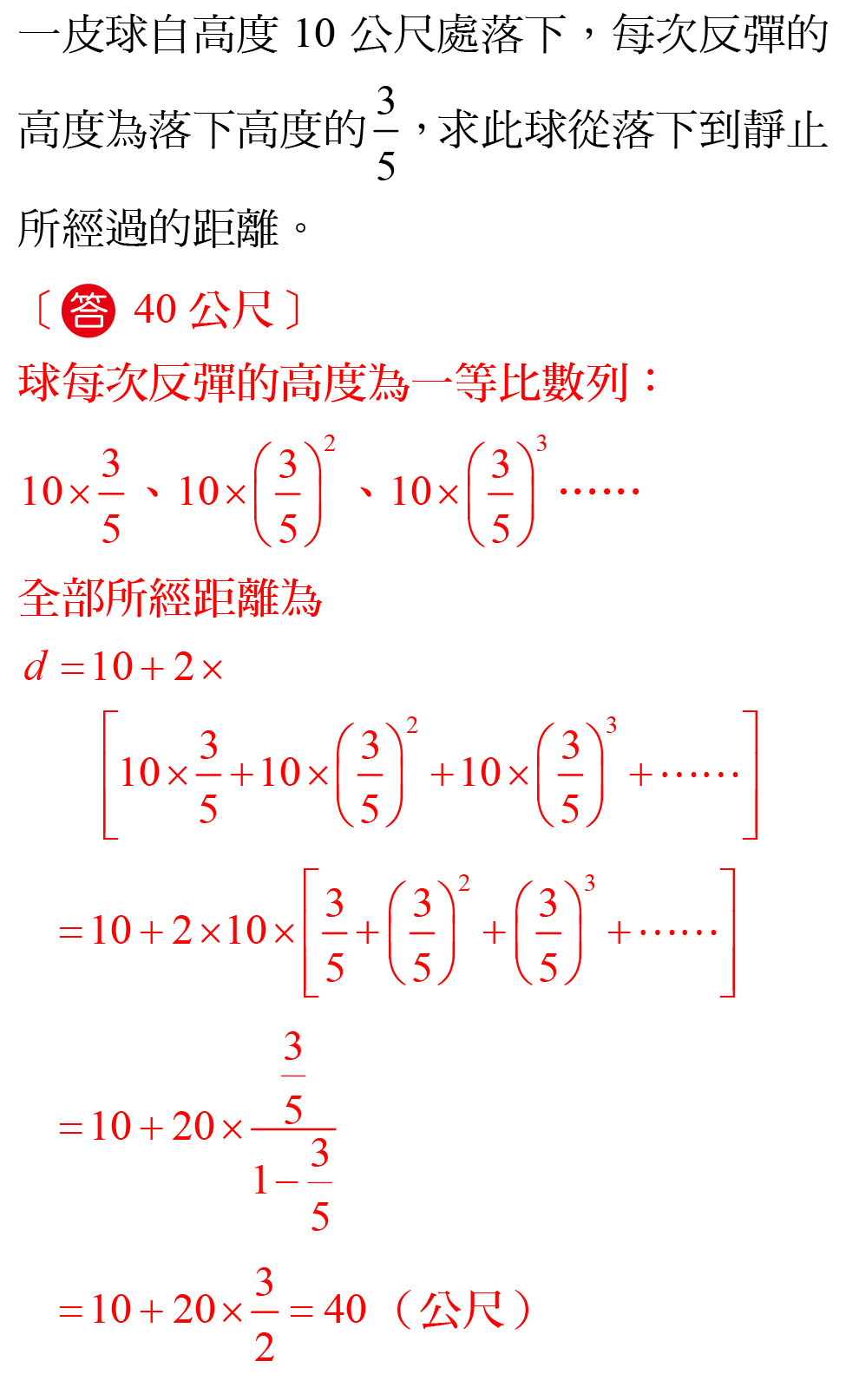 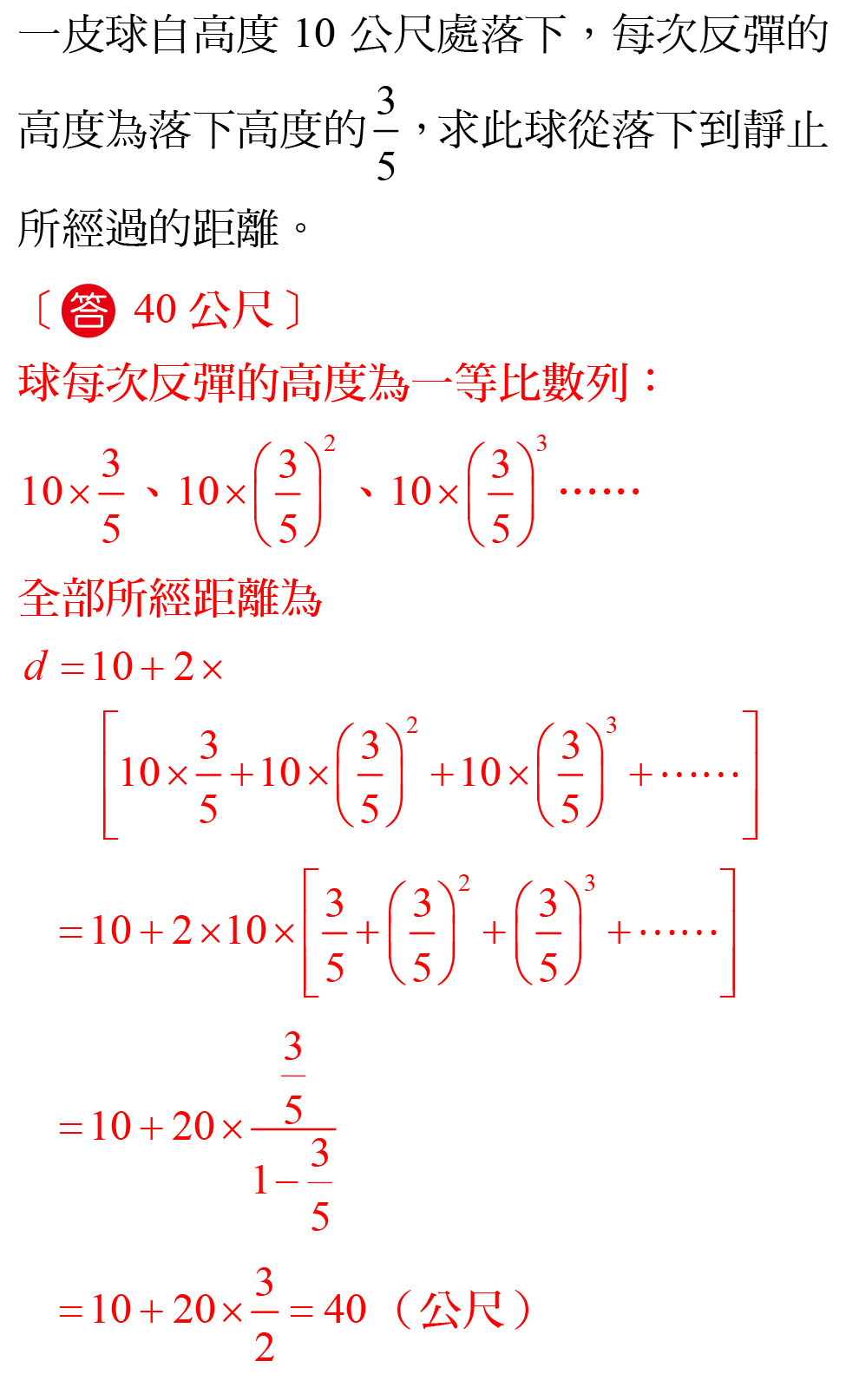 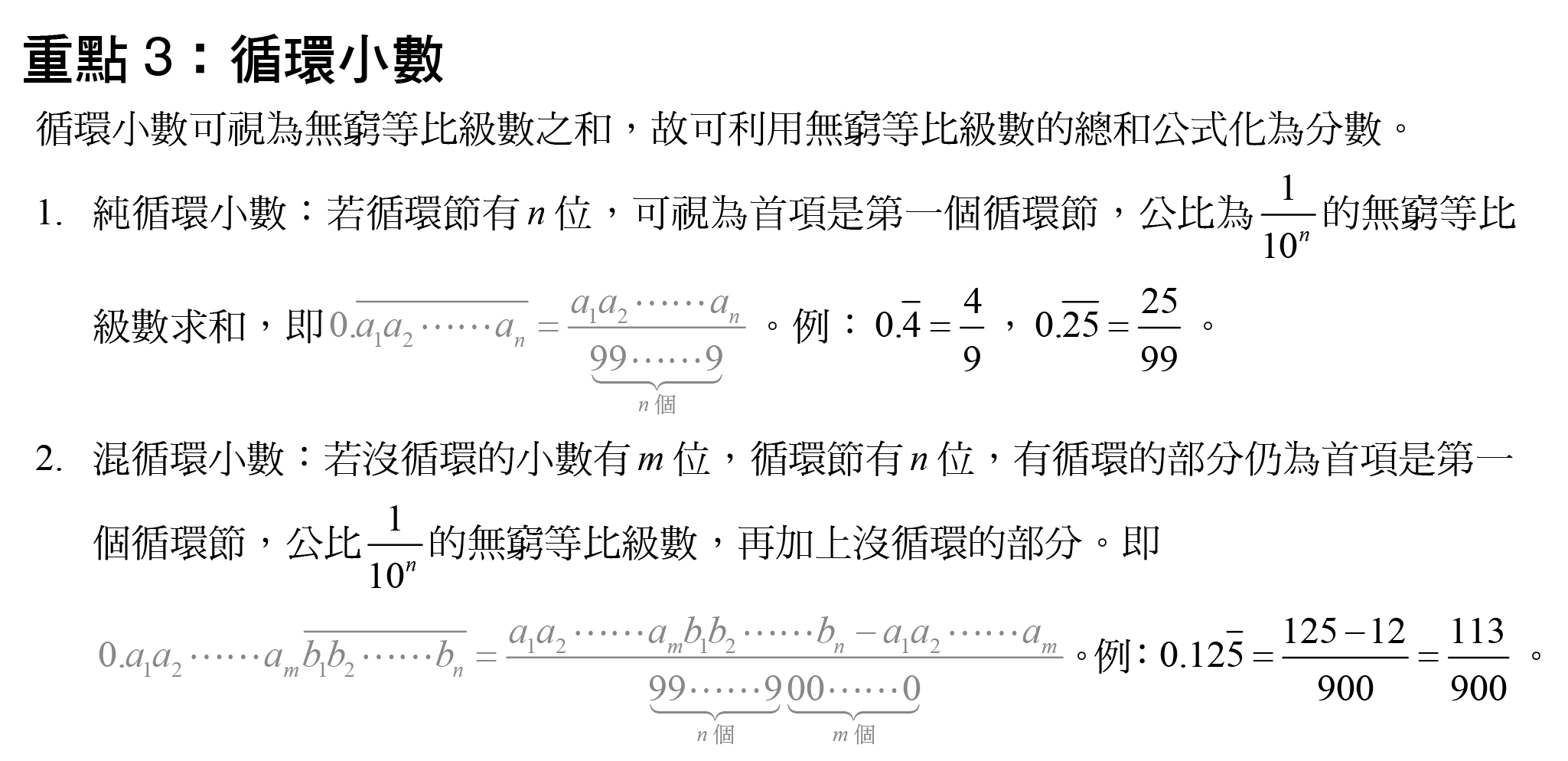 循環小數化為分數
12
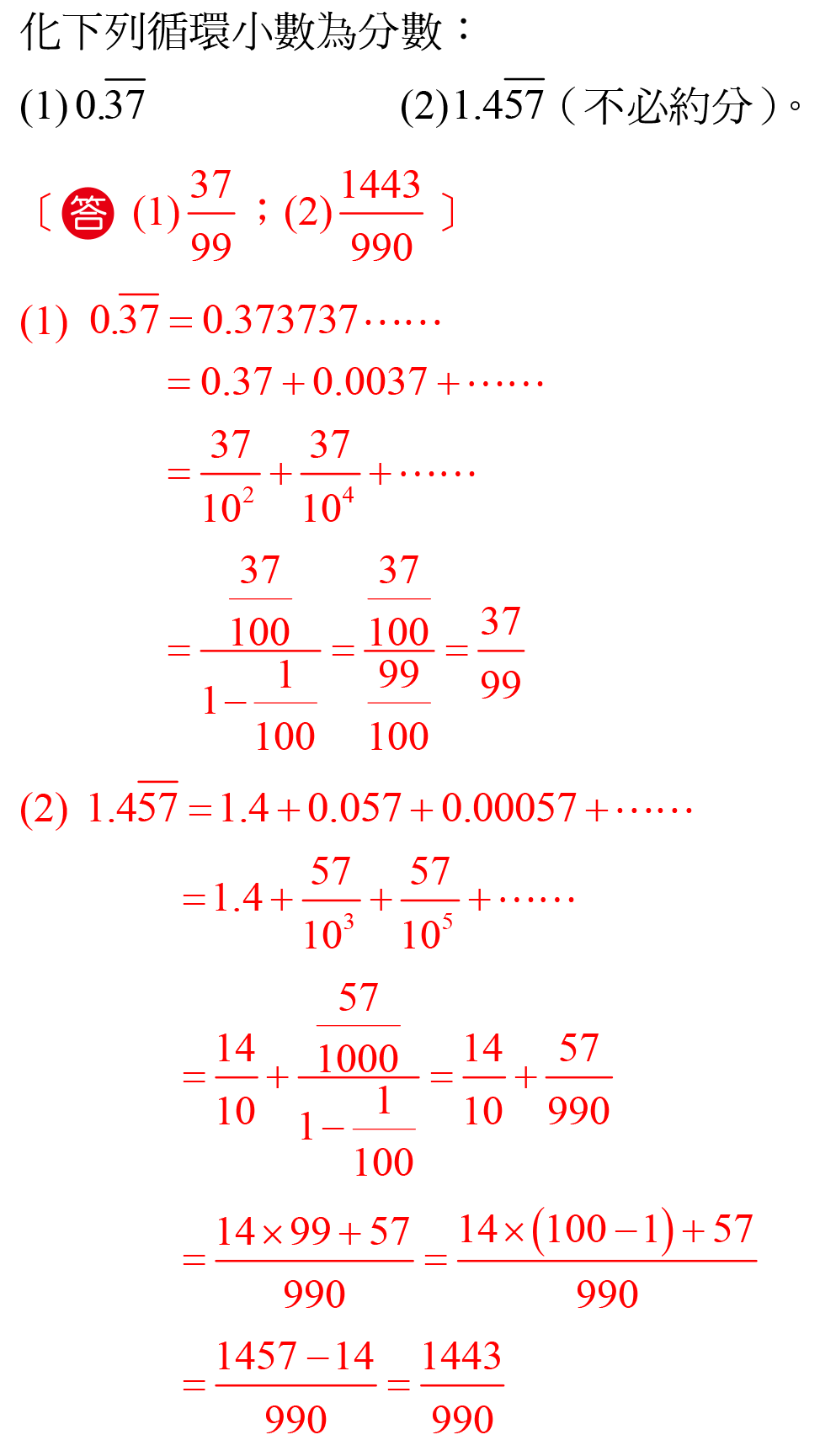 循環小數化為分數
12
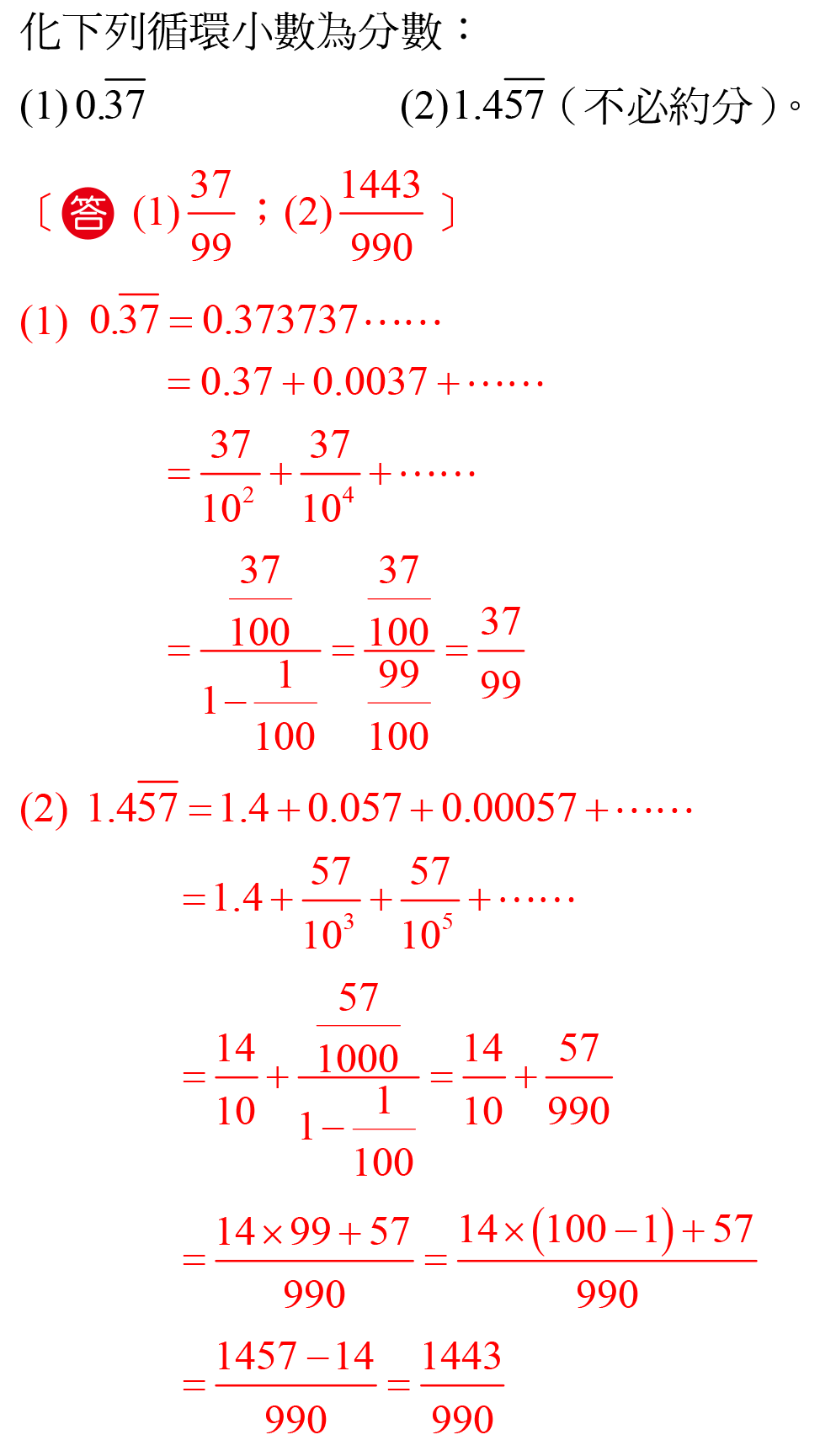 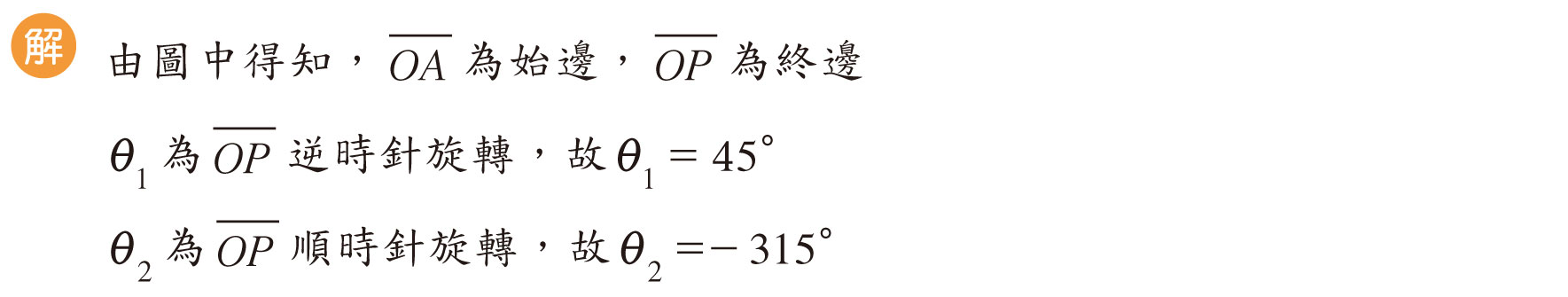 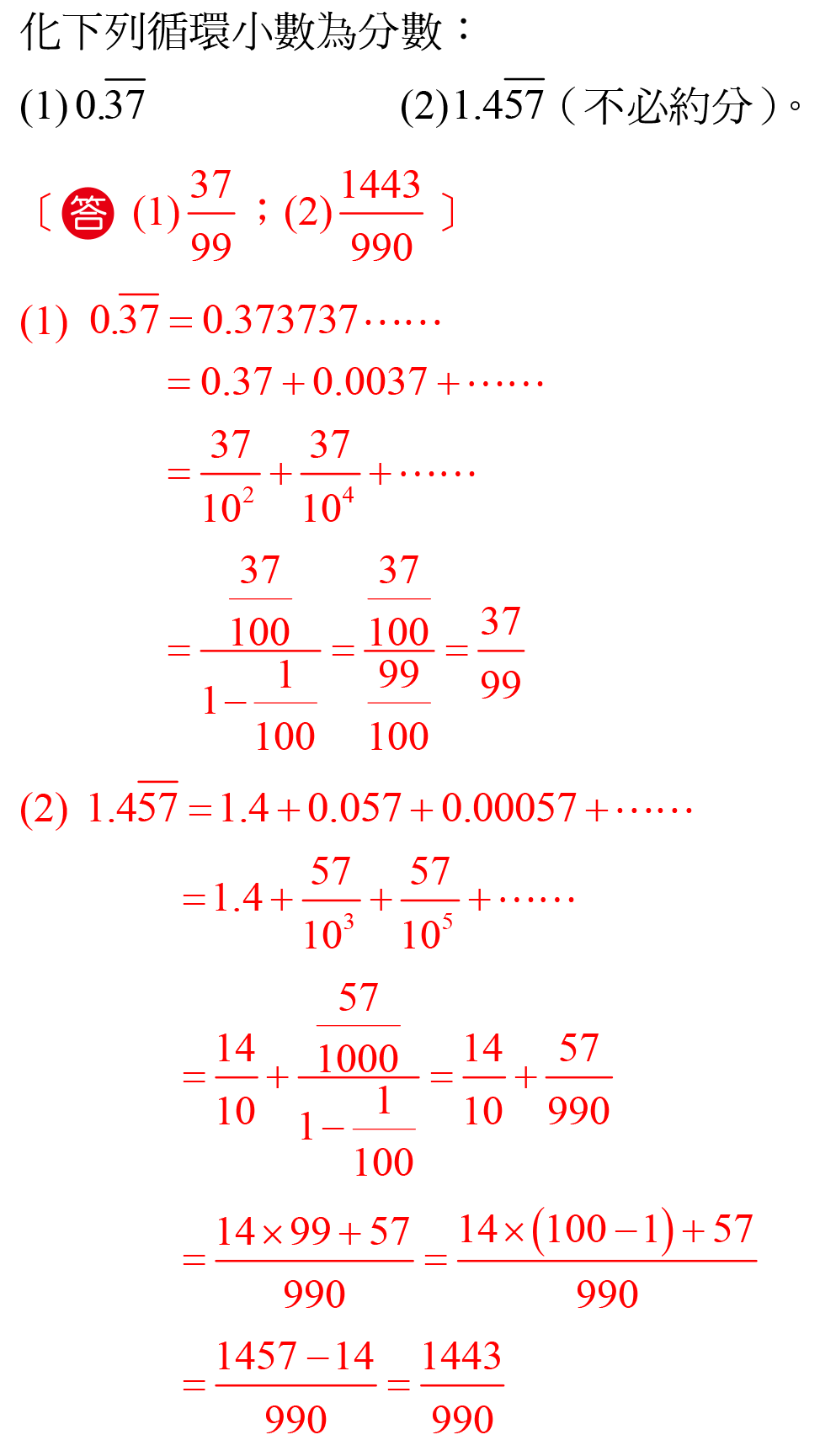 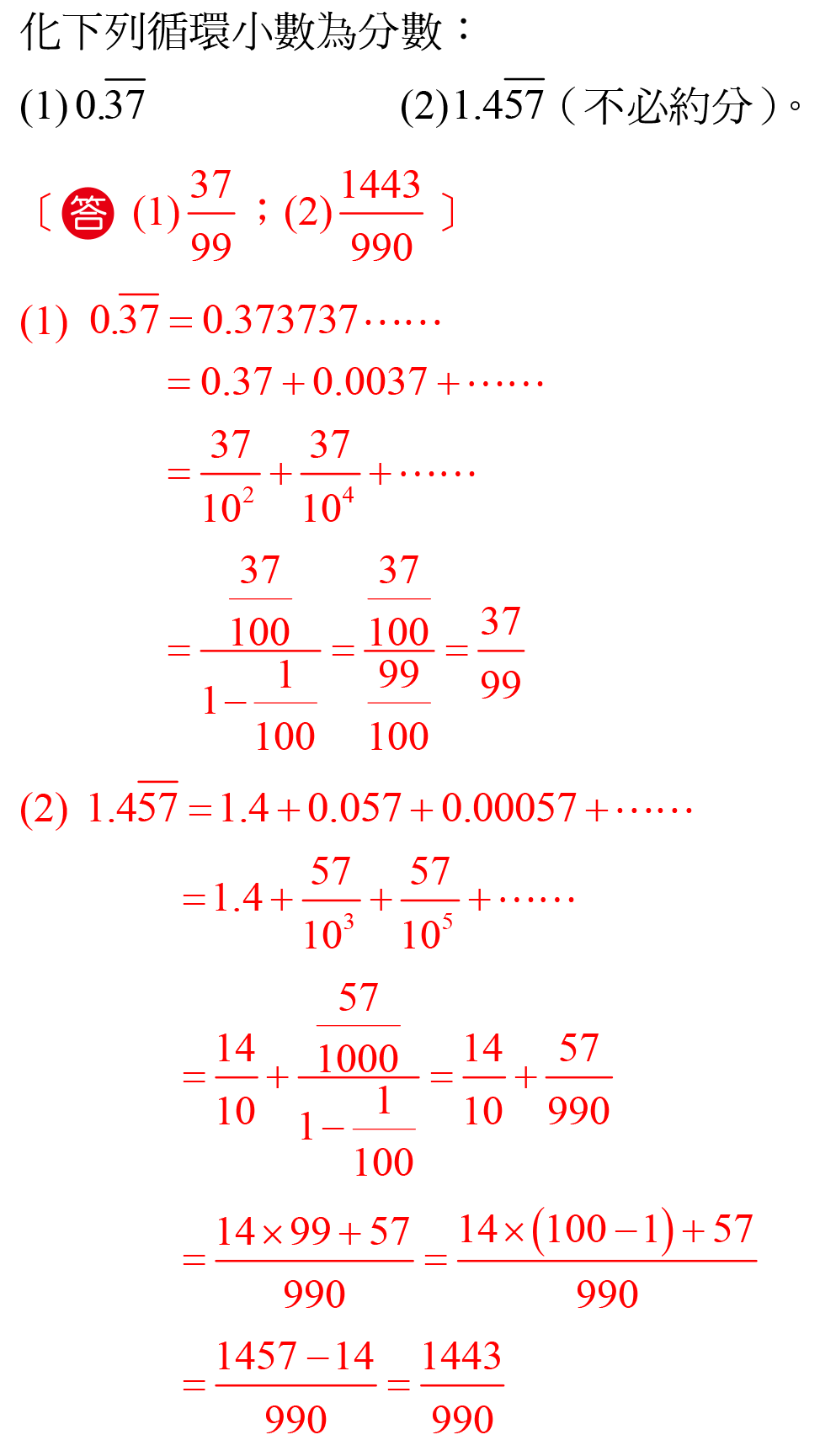 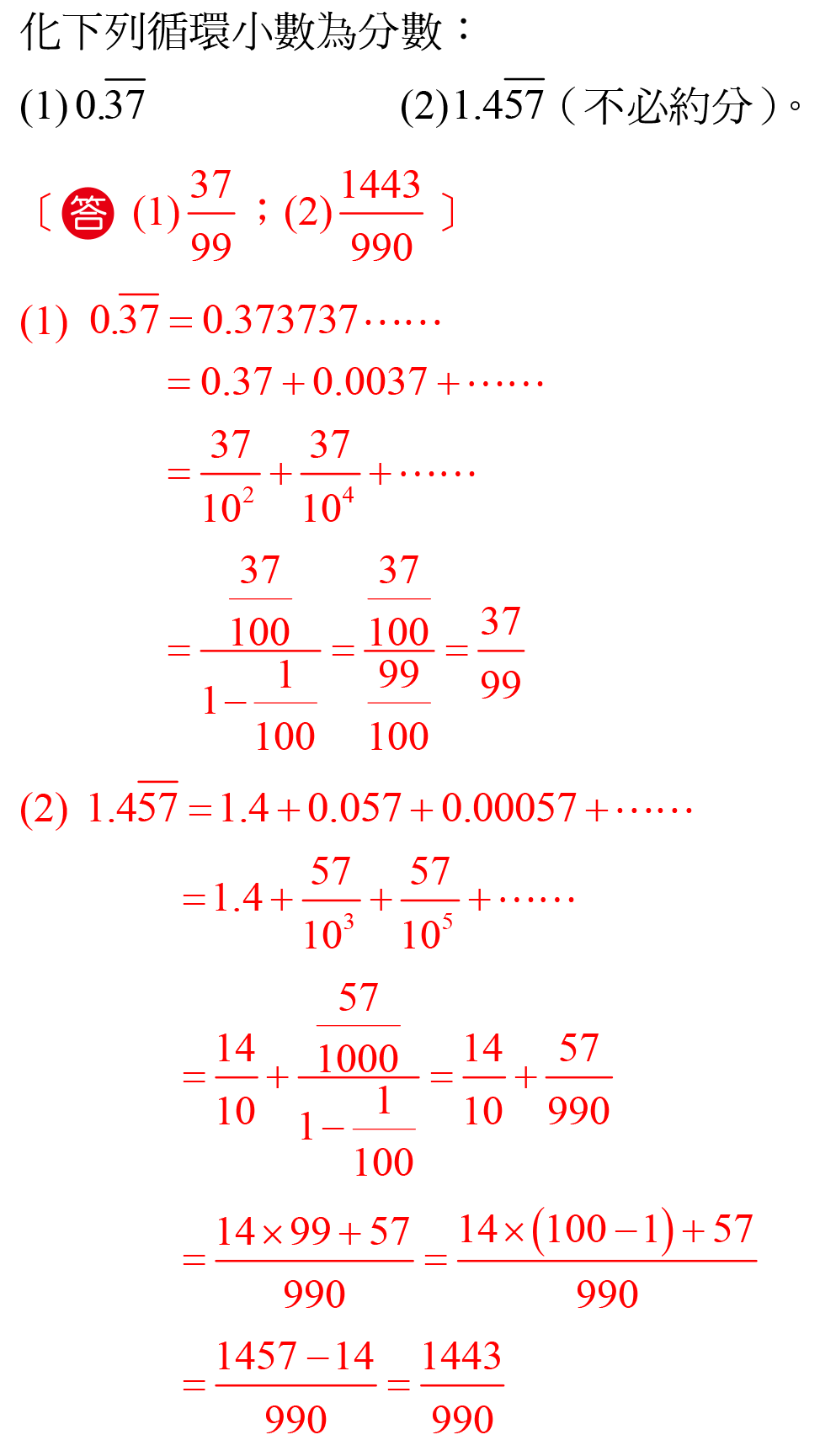 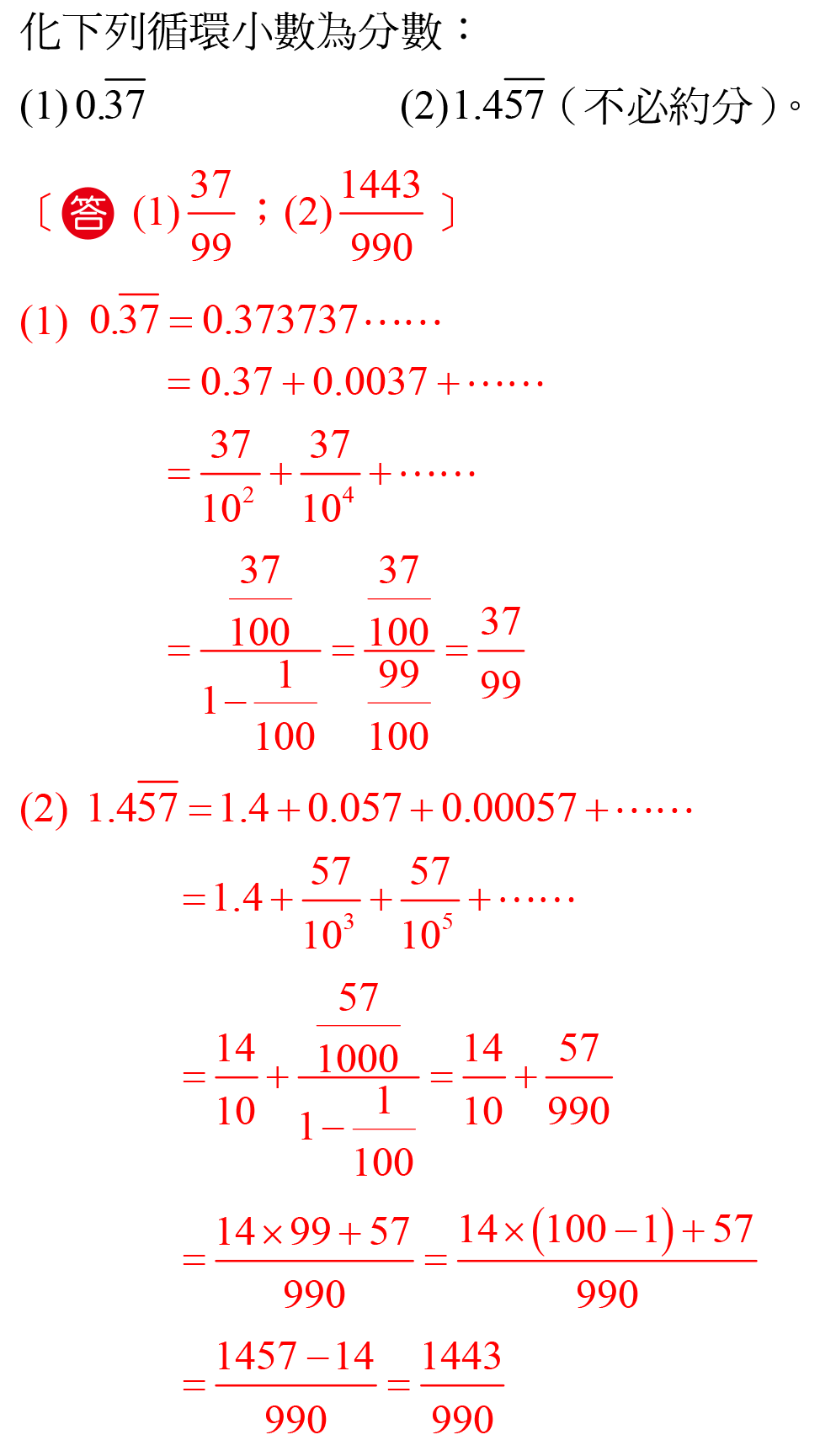 循環小數化為分數
12
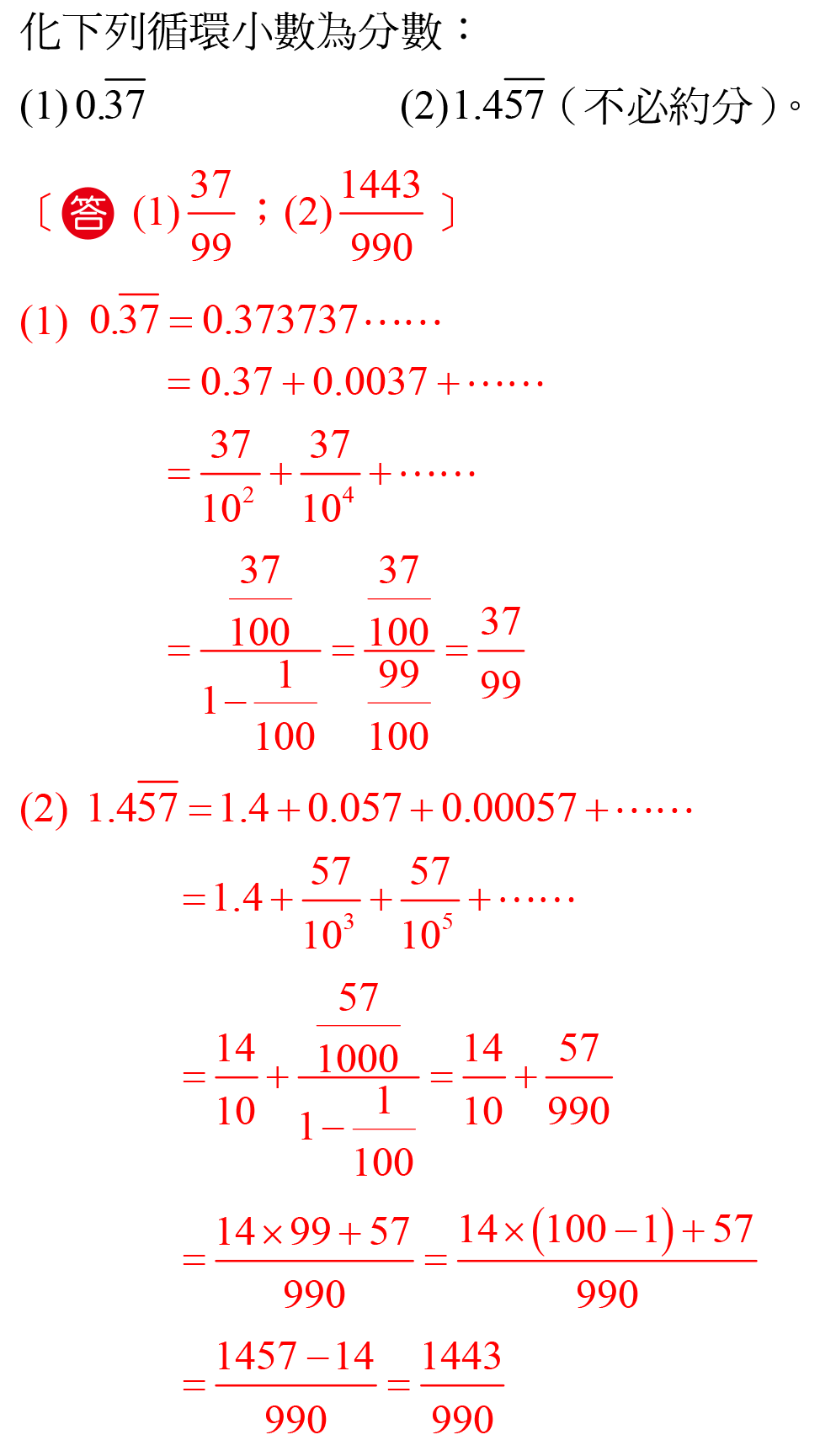 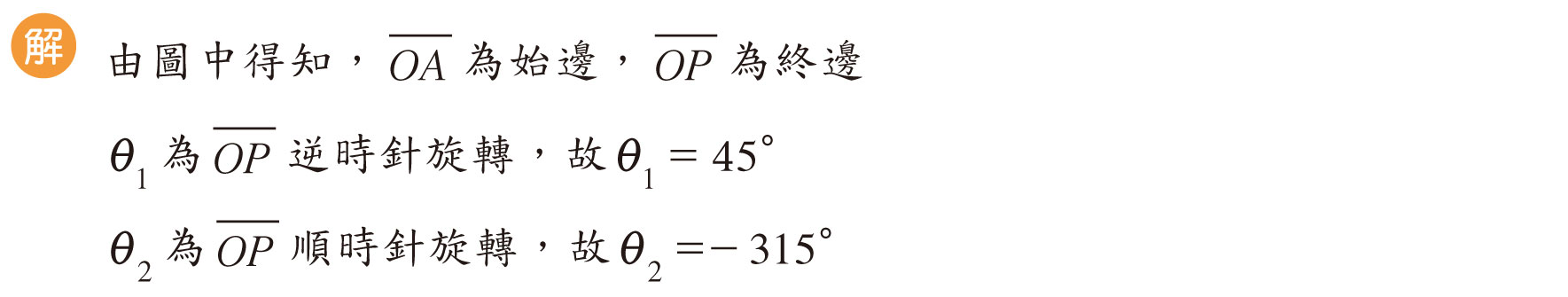 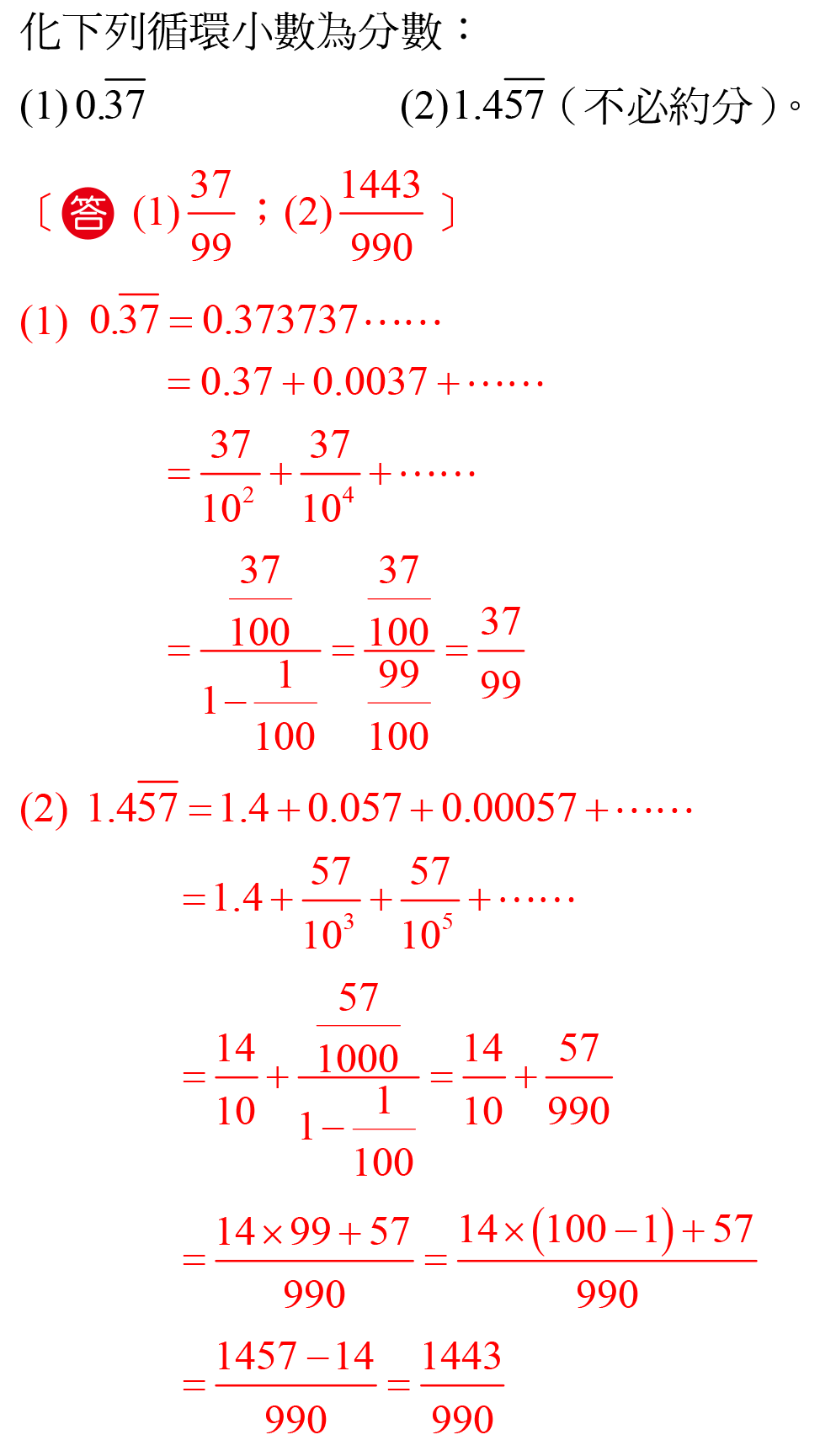 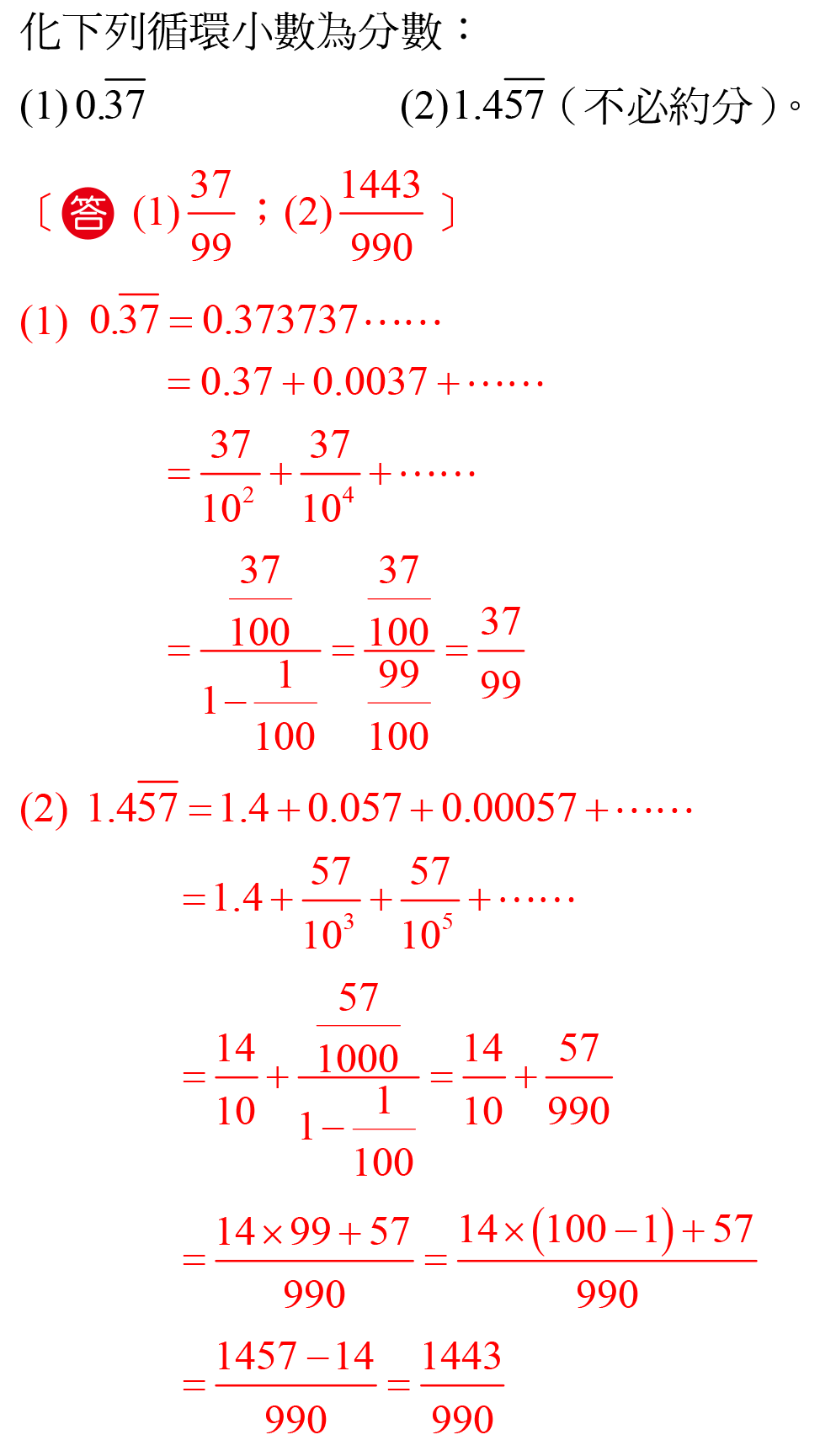 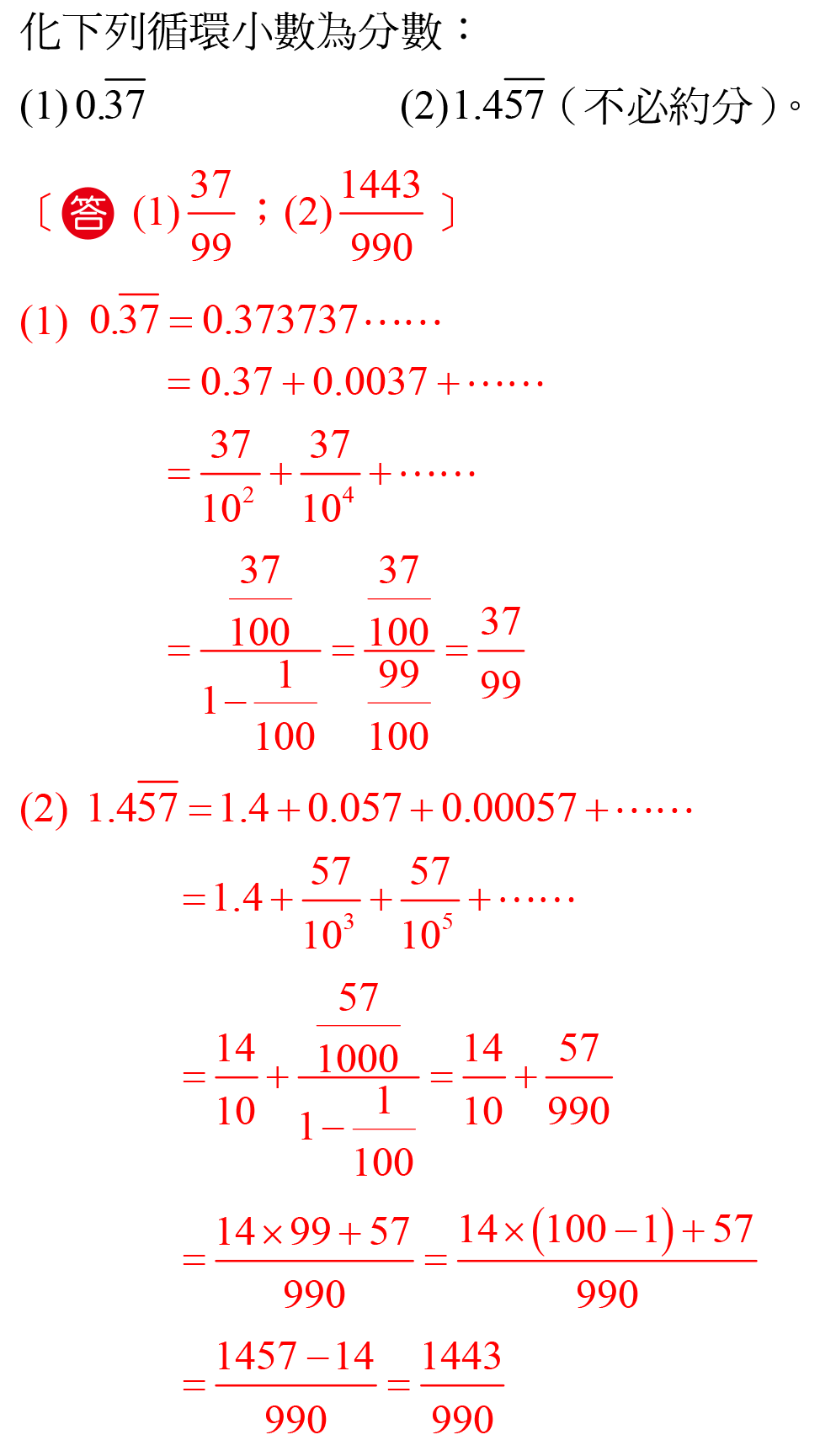 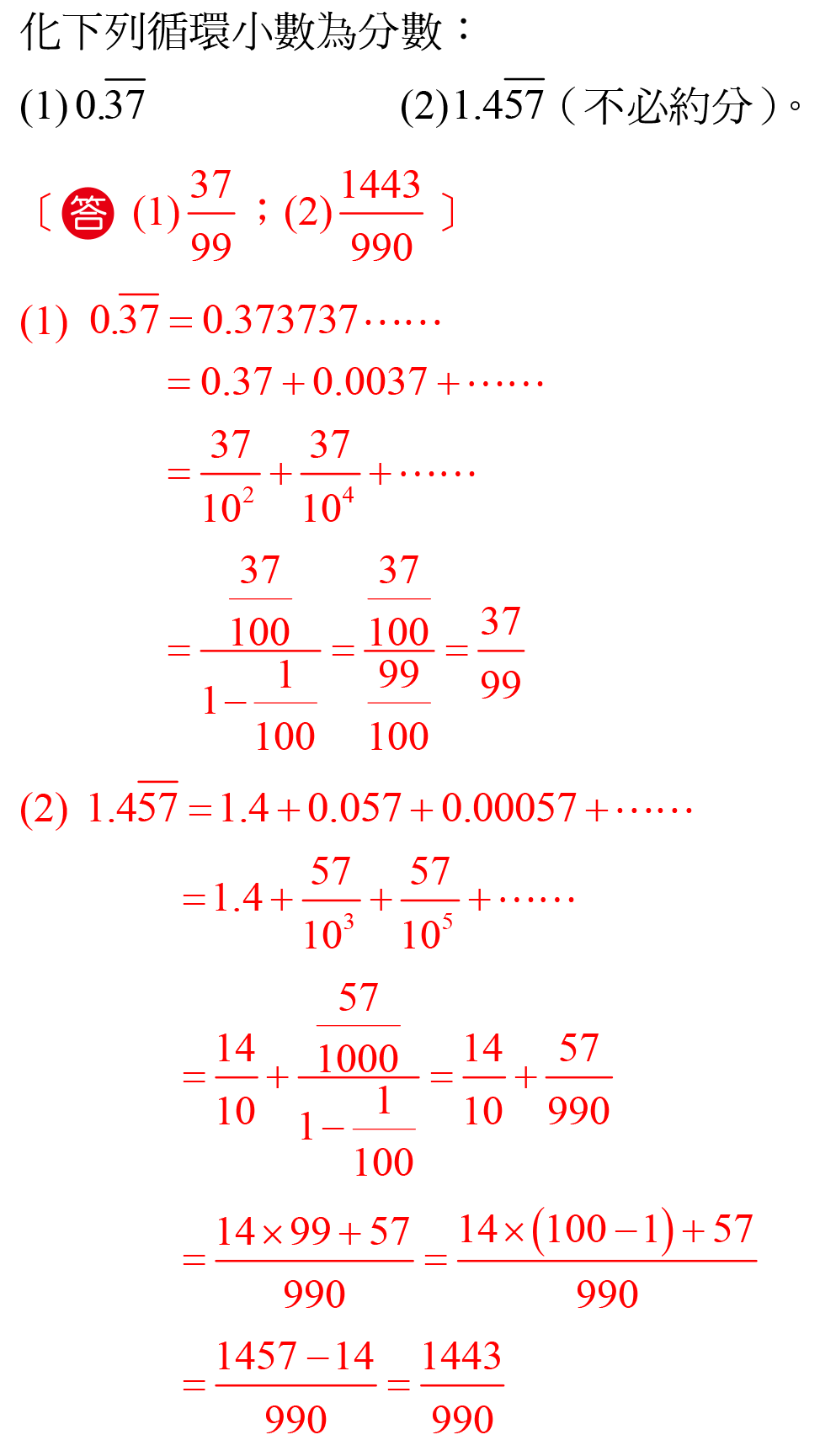 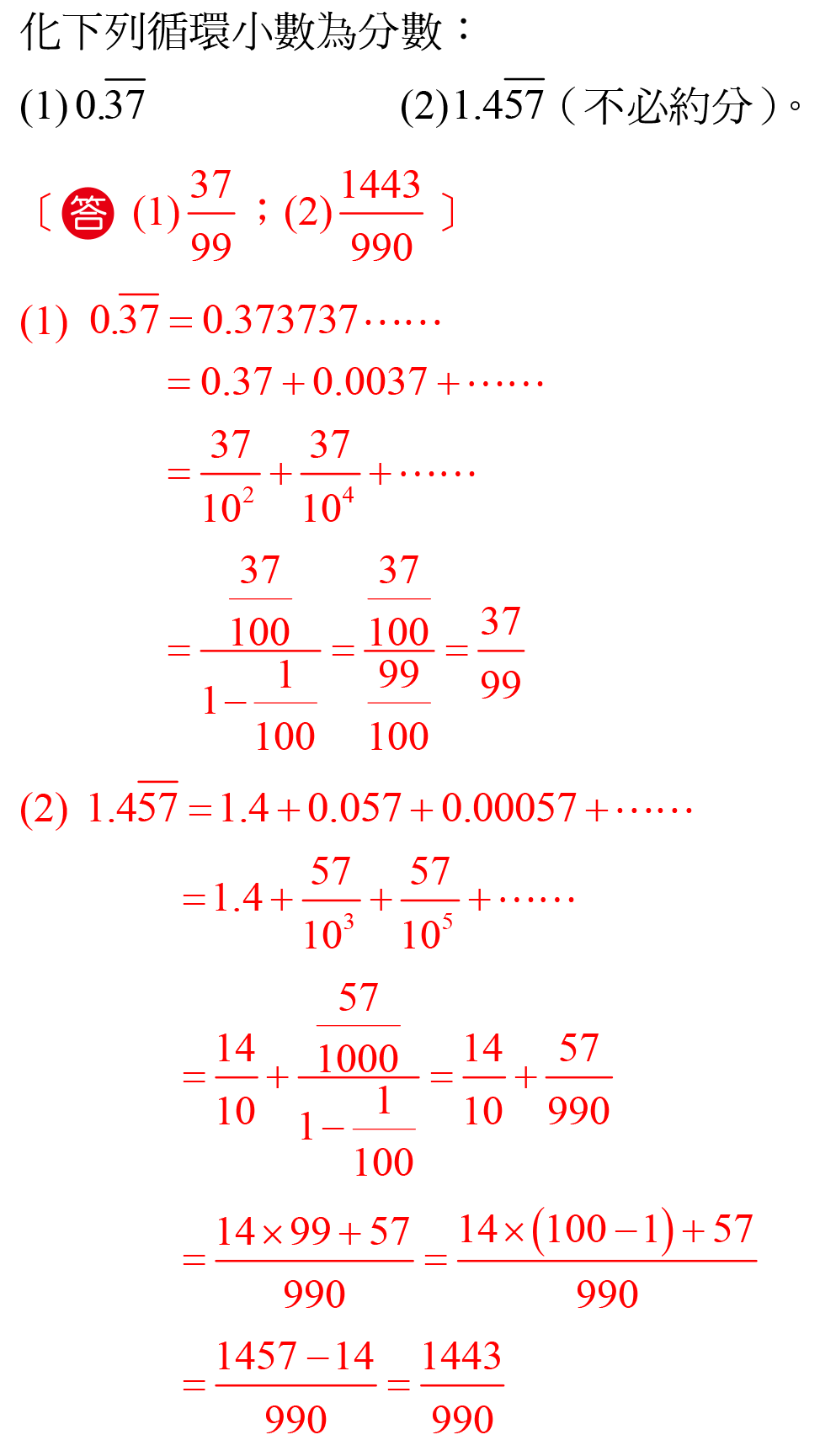 循環小數化為分數
12
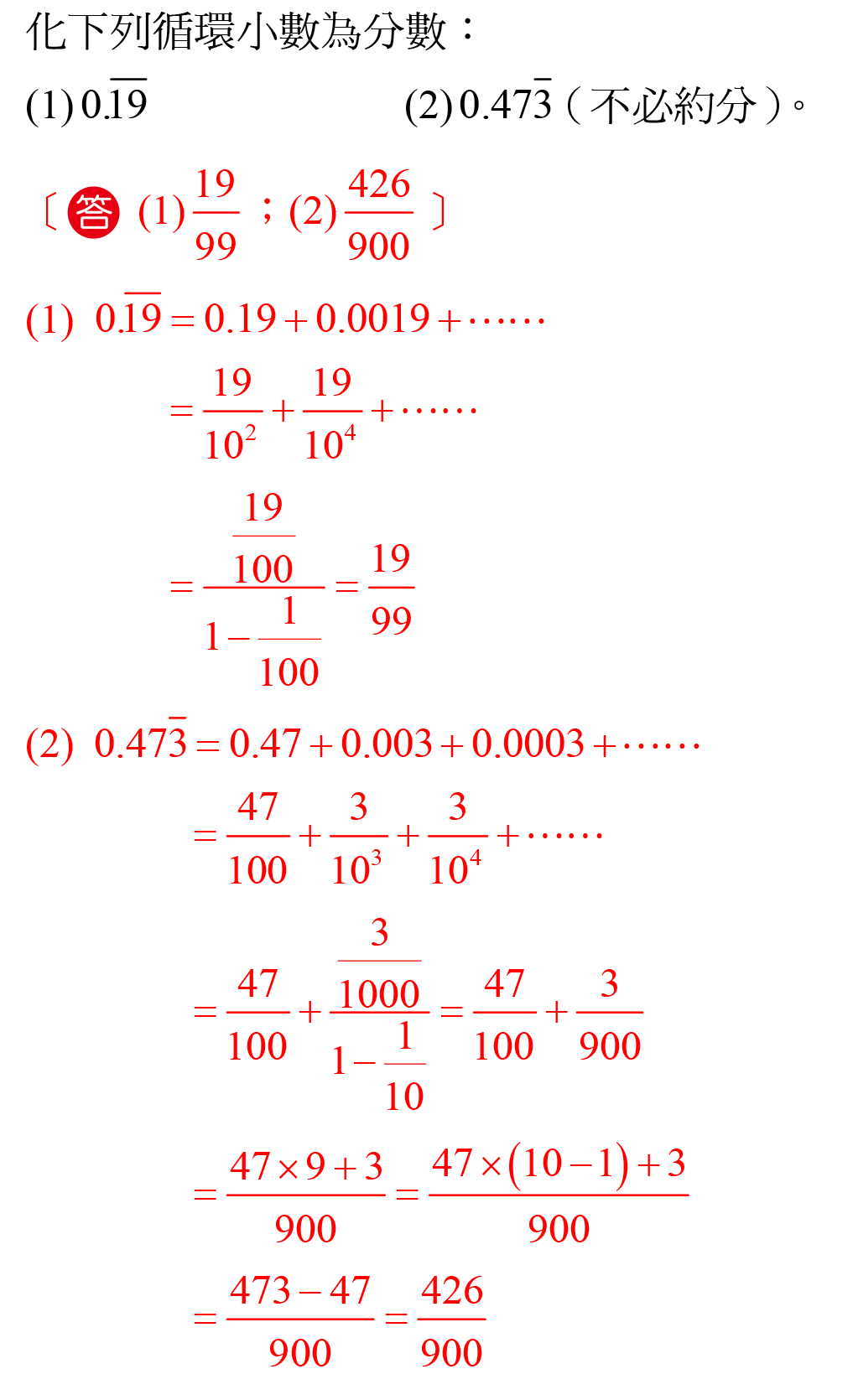 循環小數化為分數
12
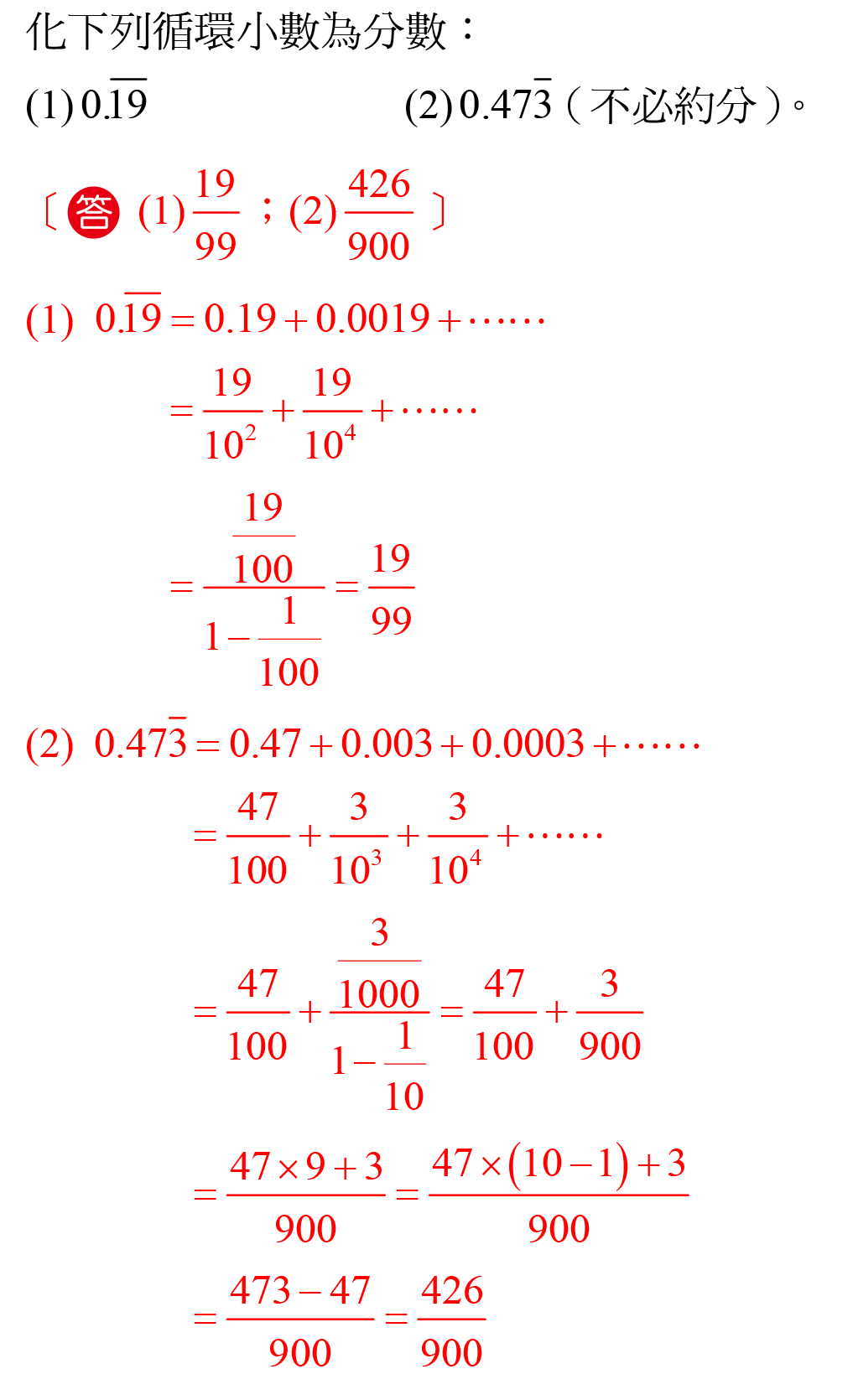 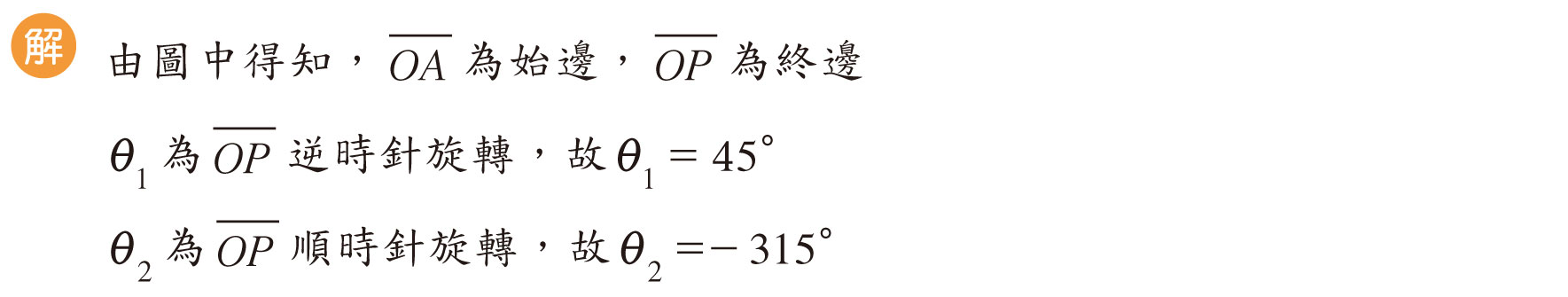 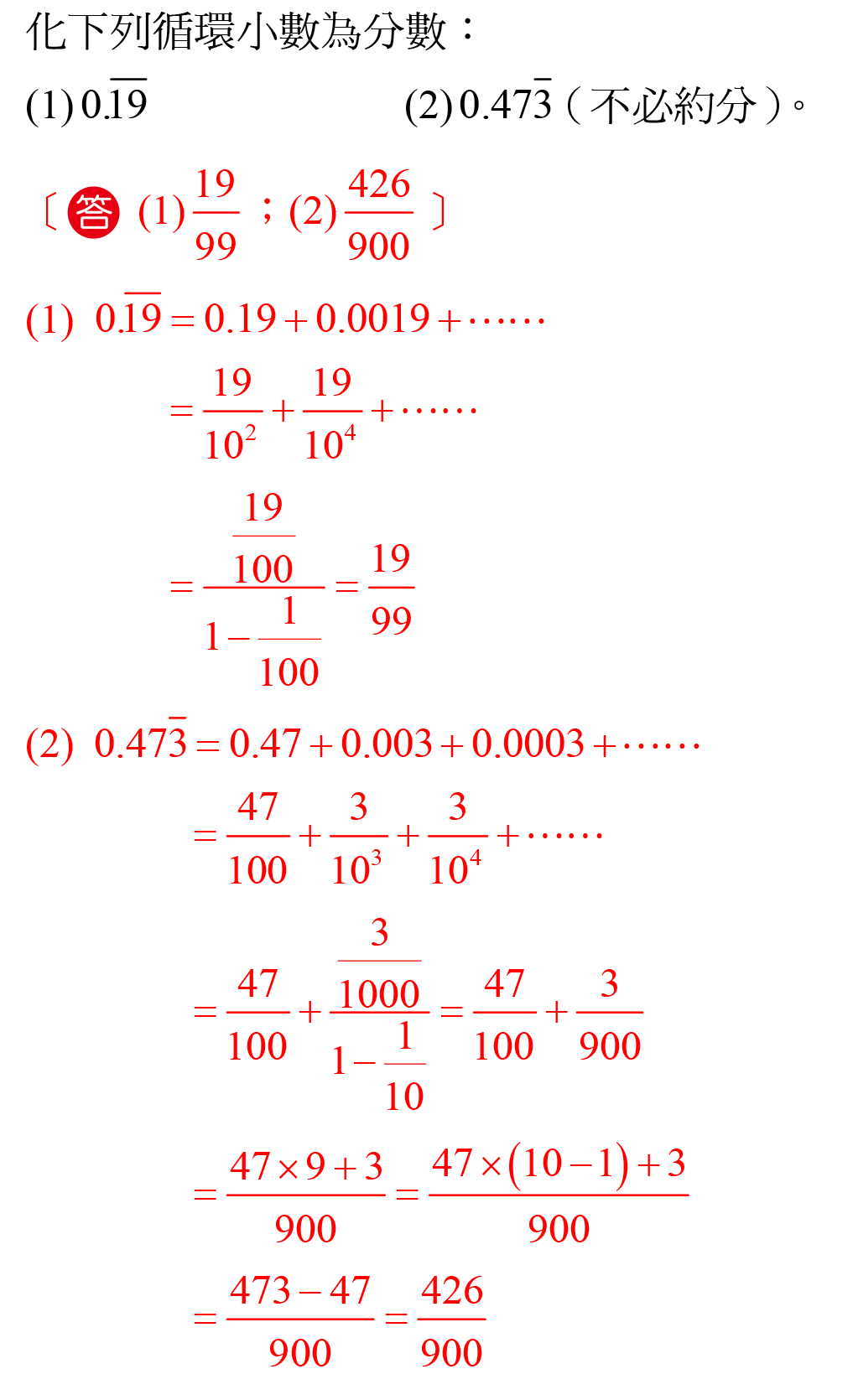 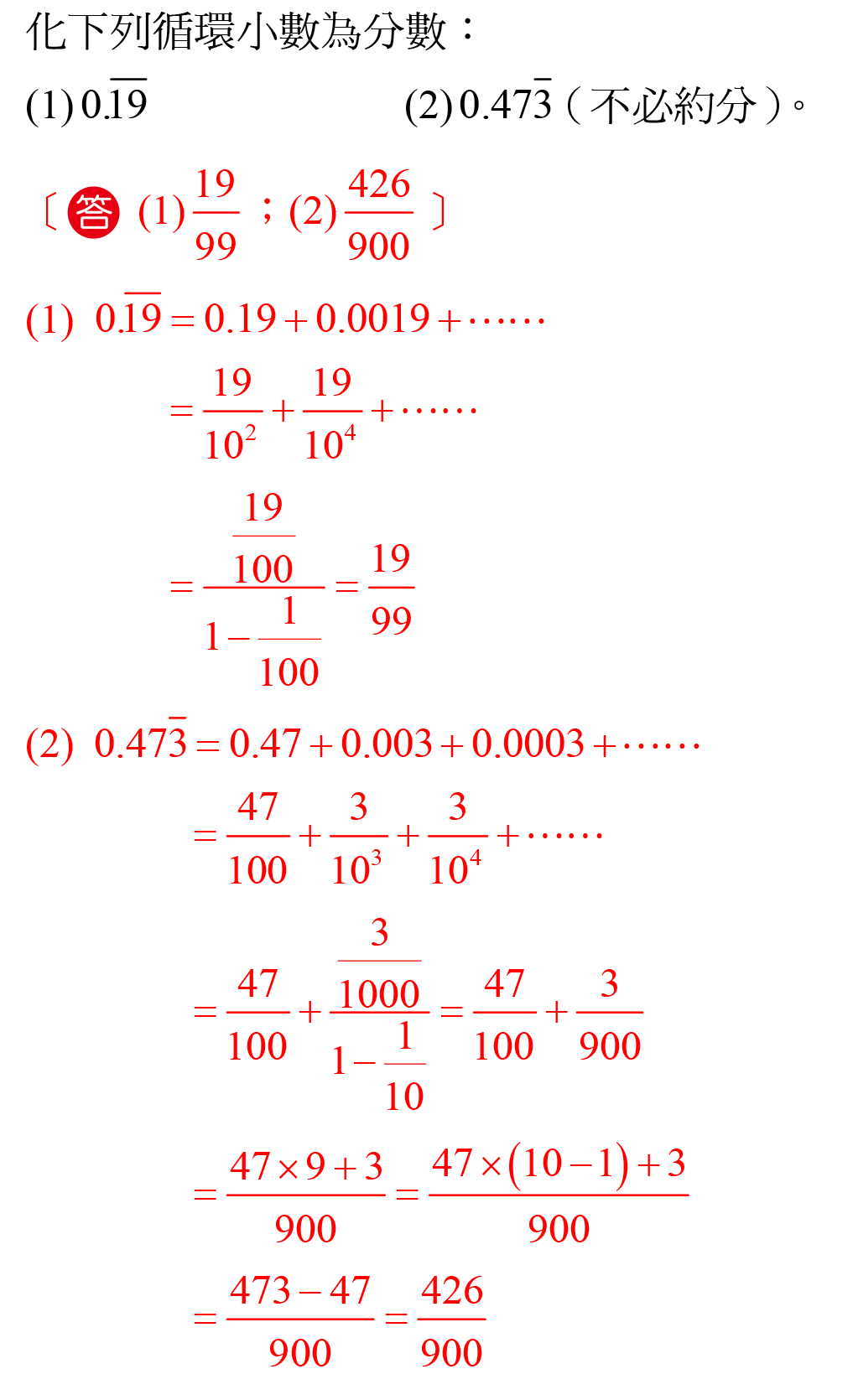 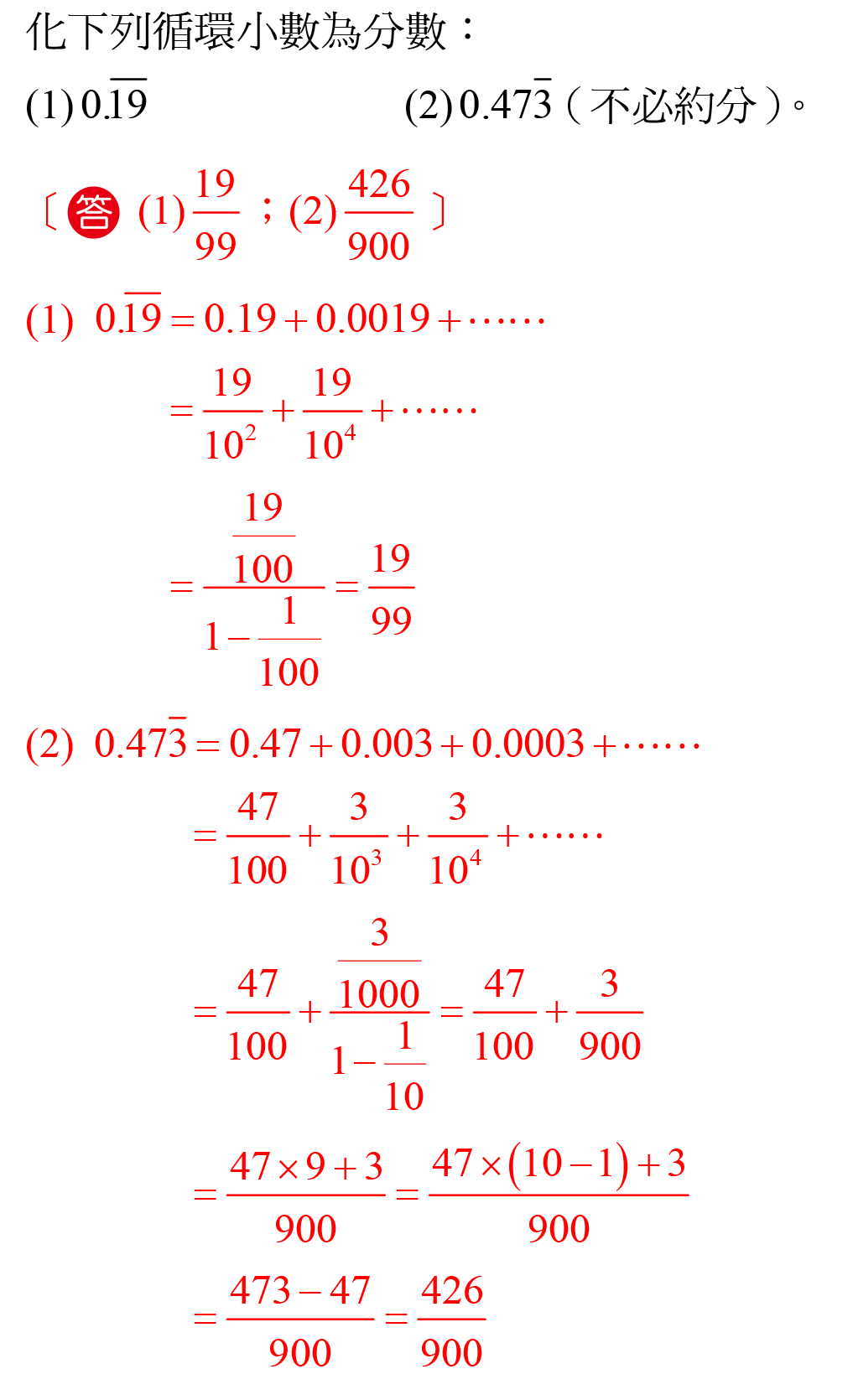 循環小數化為分數
12
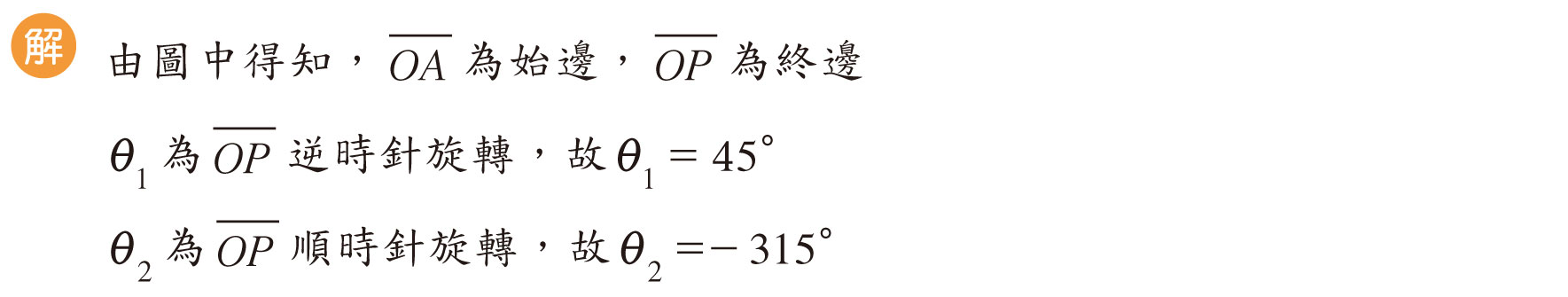 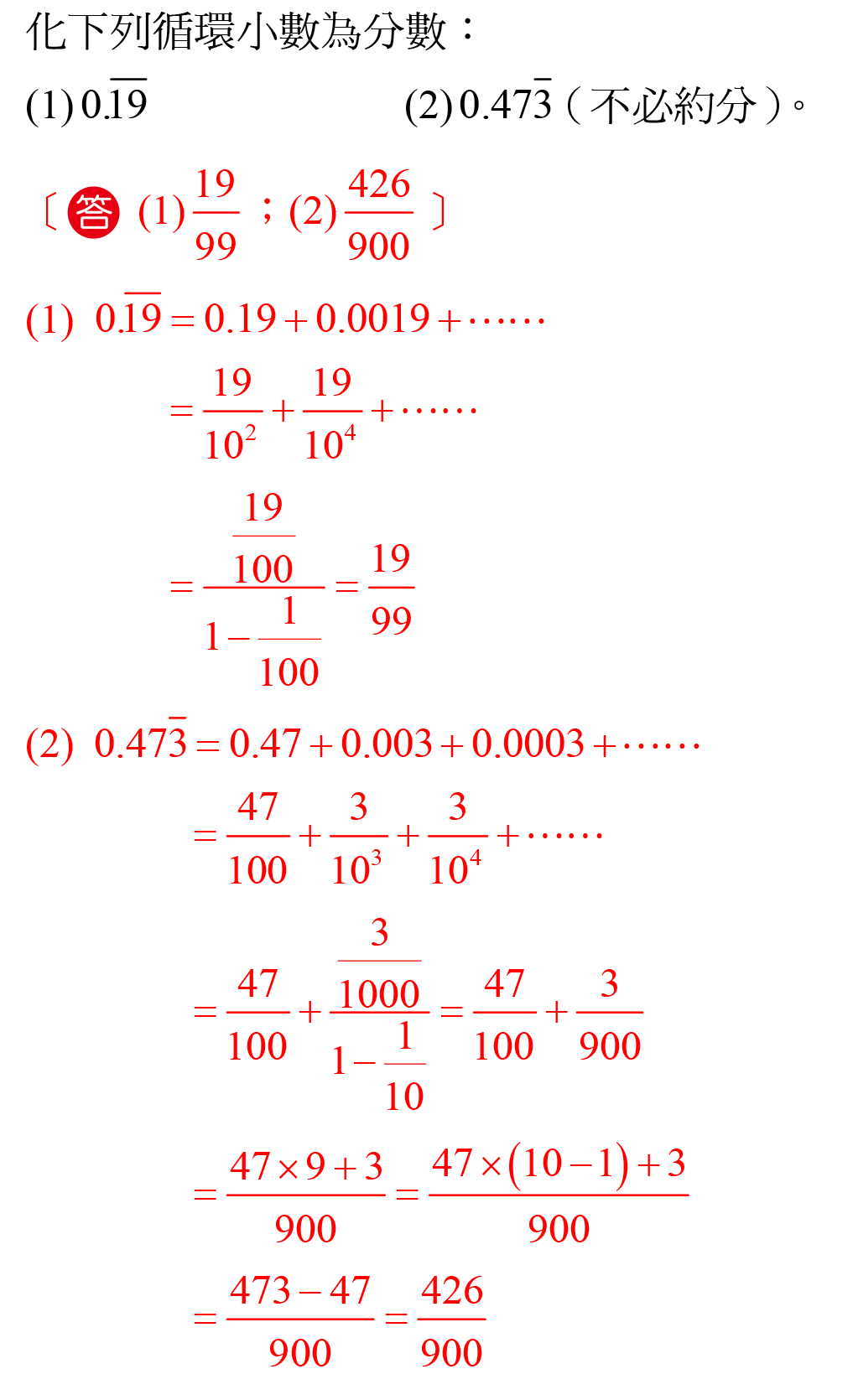 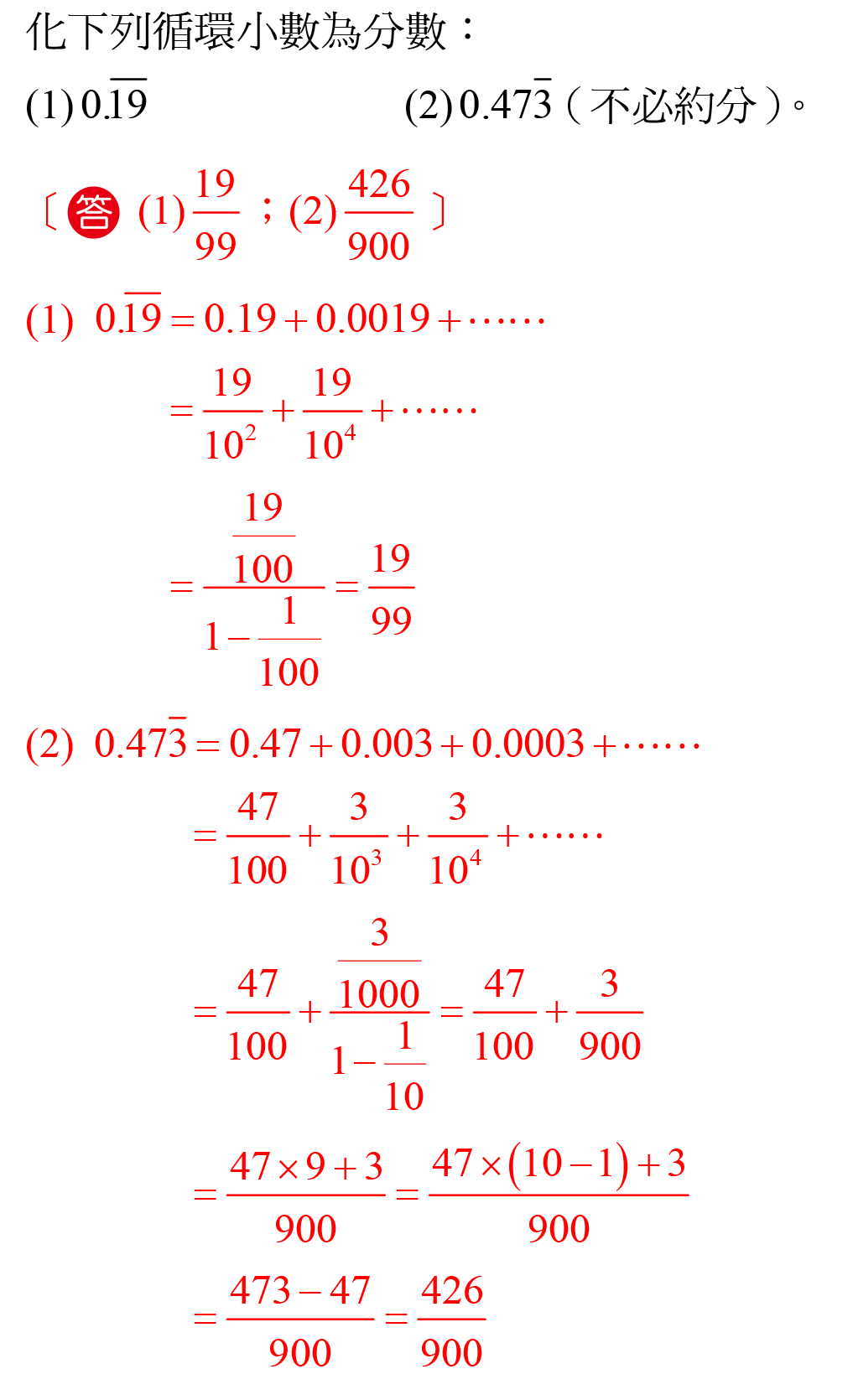 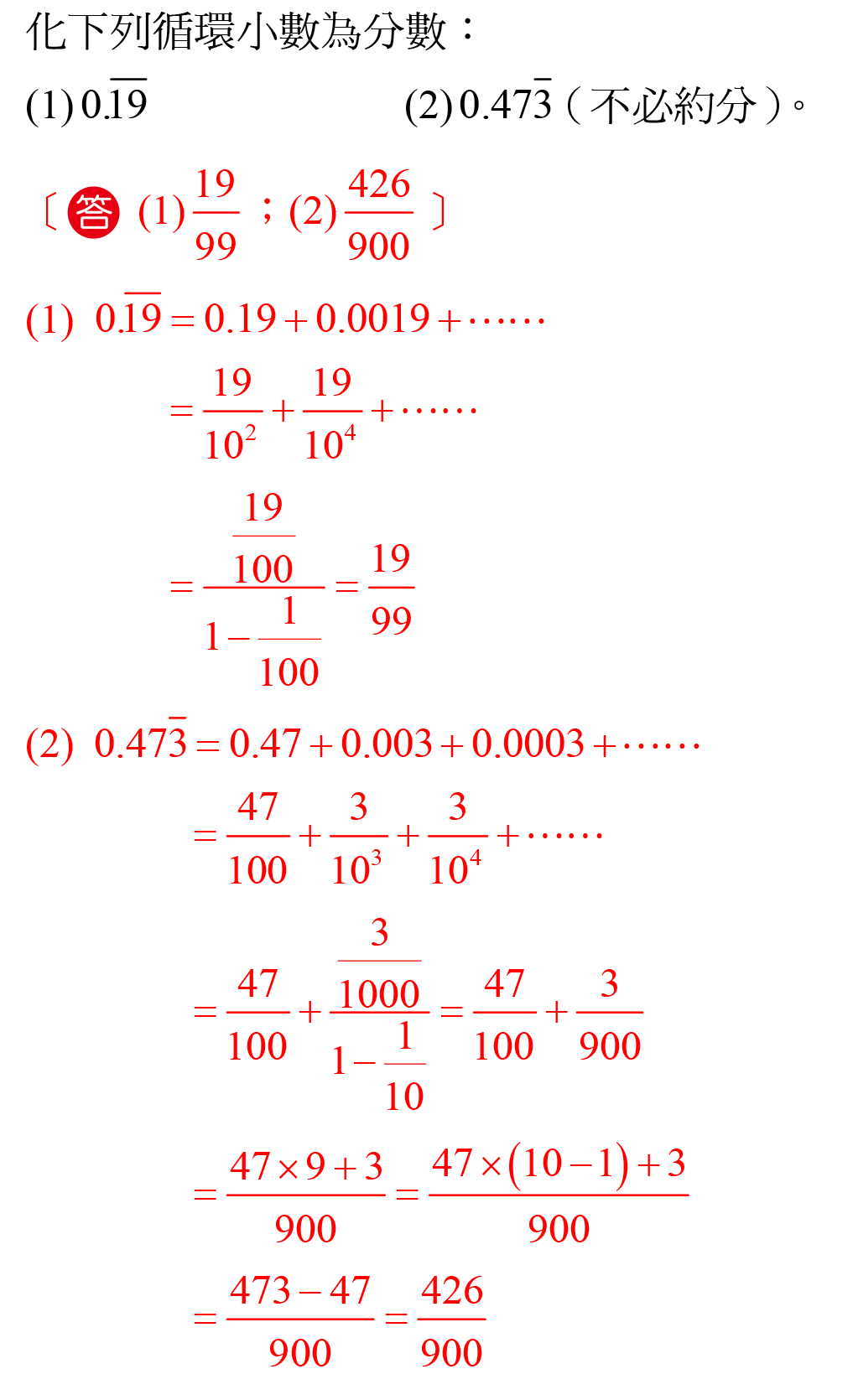 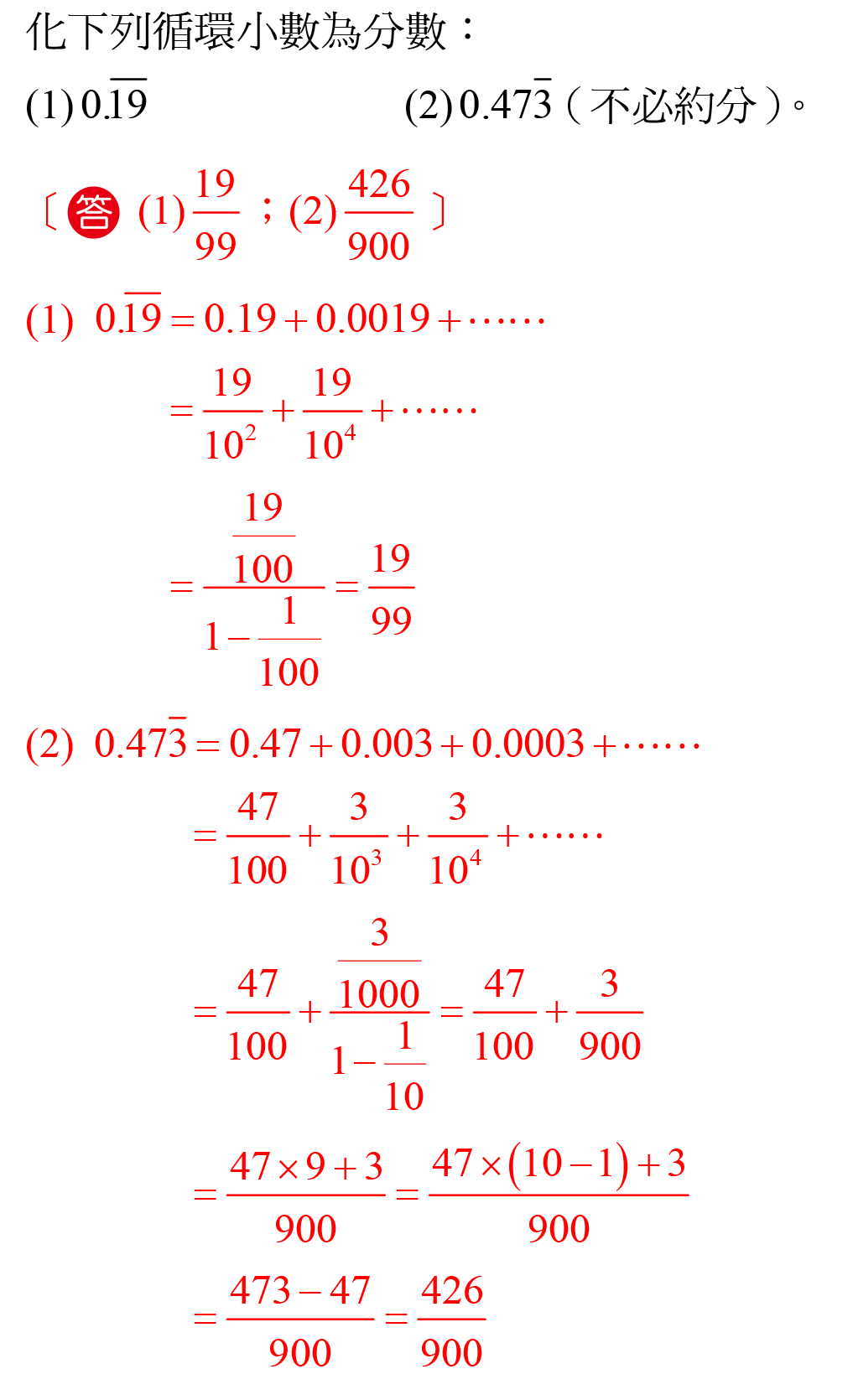 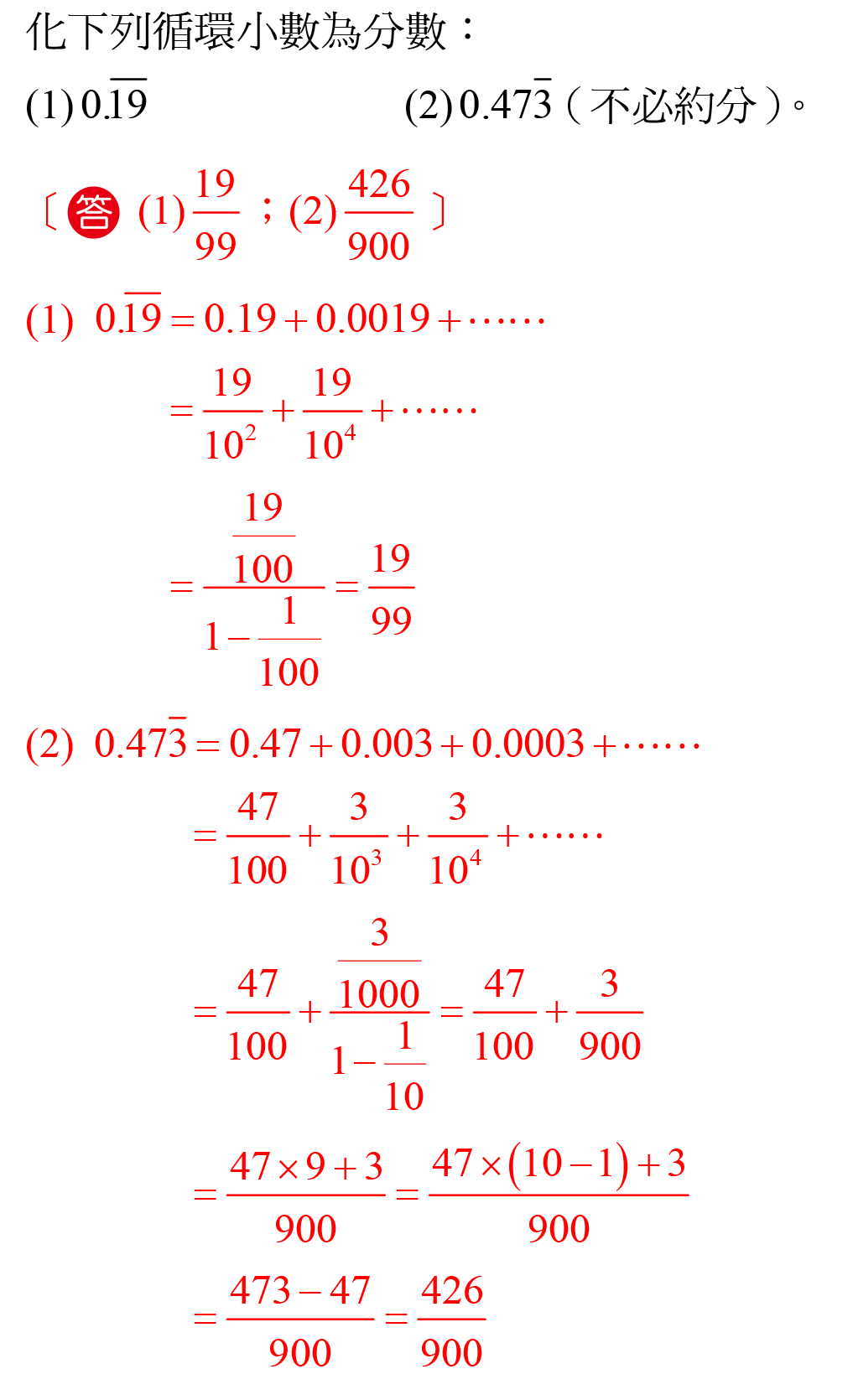 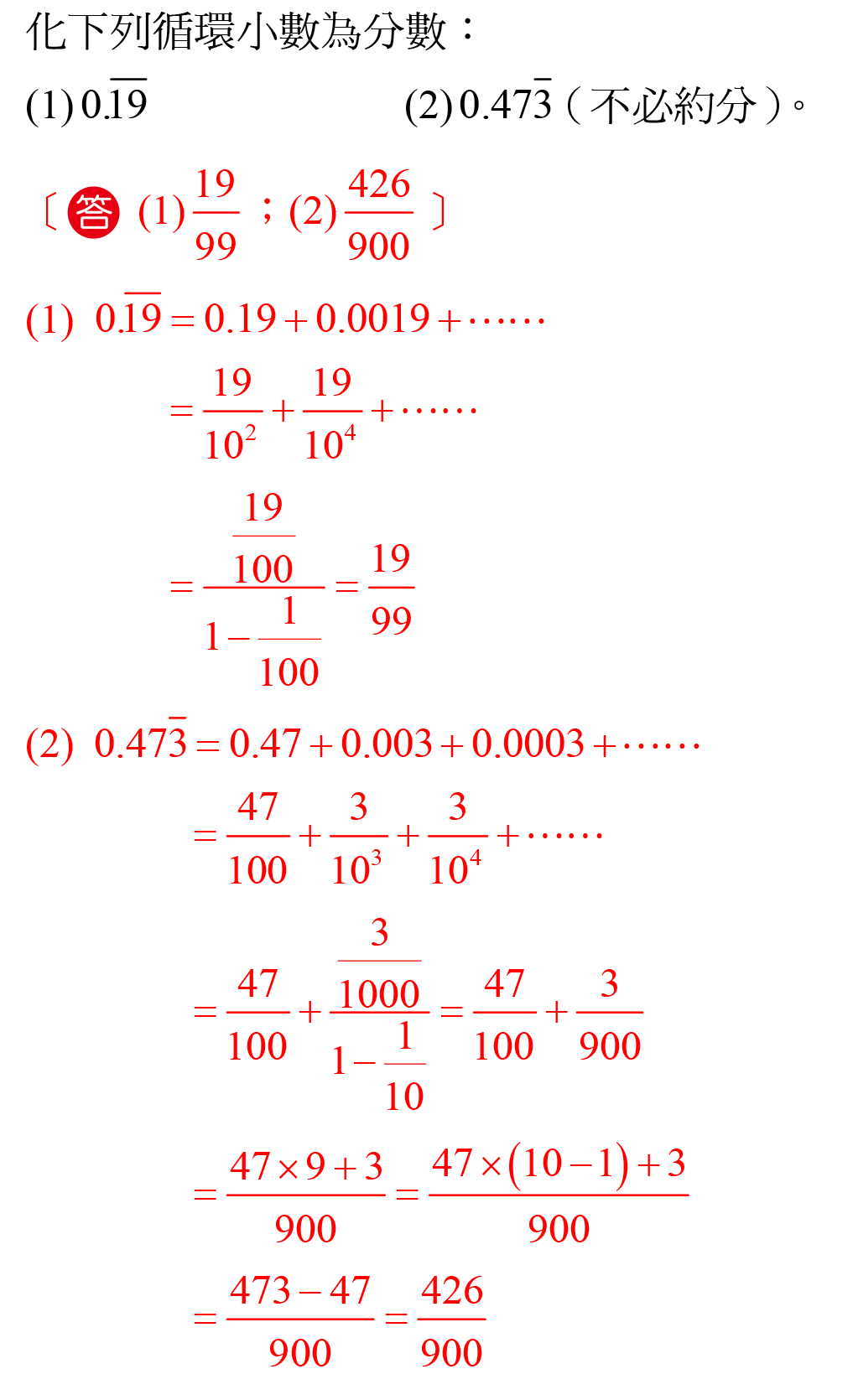 分式型無窮數列極限求未知係數
13
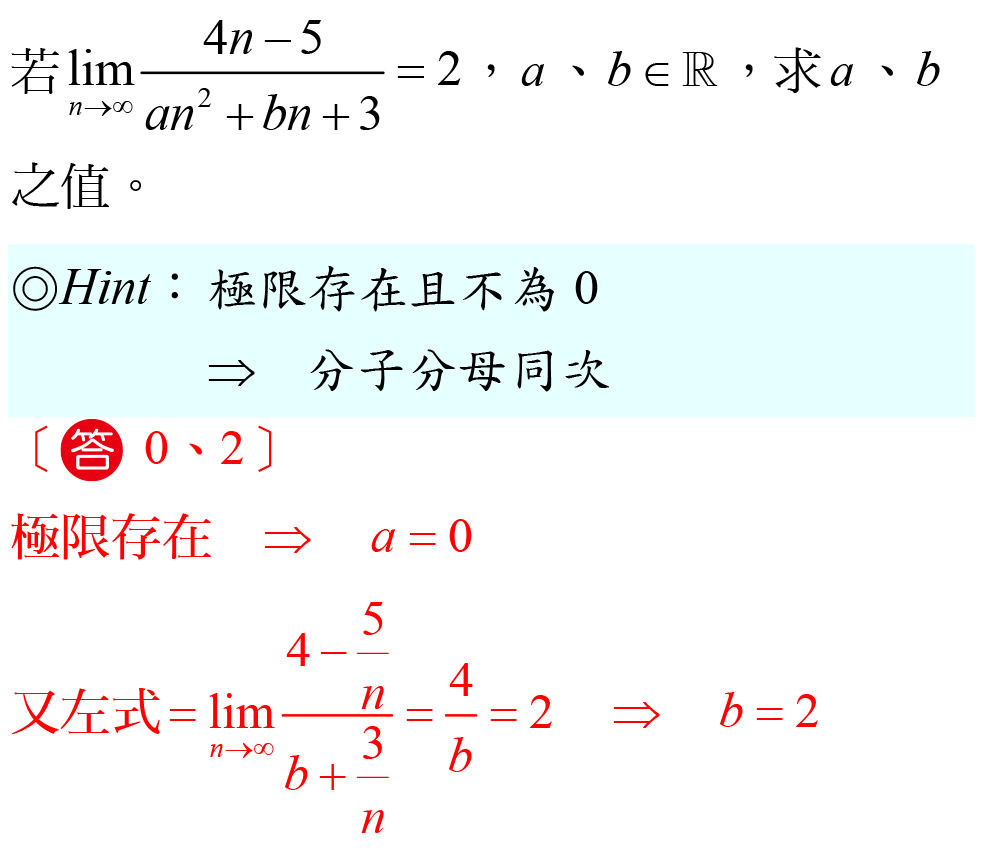 分式型無窮數列極限求未知係數
13
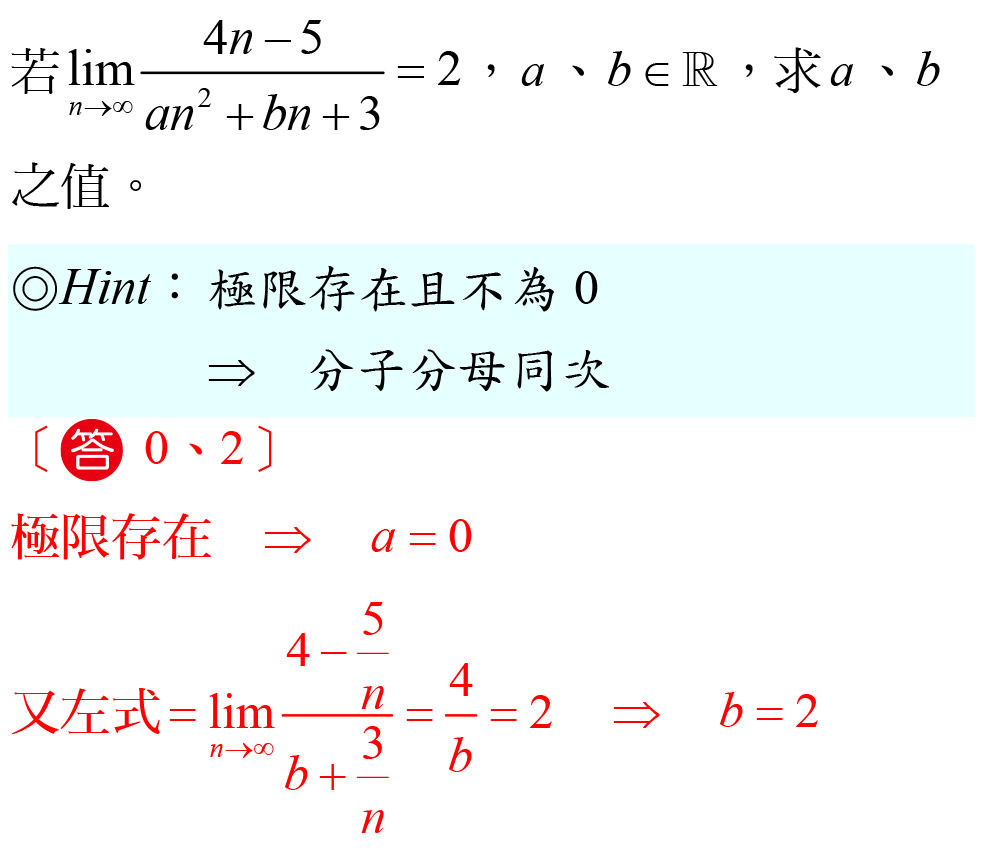 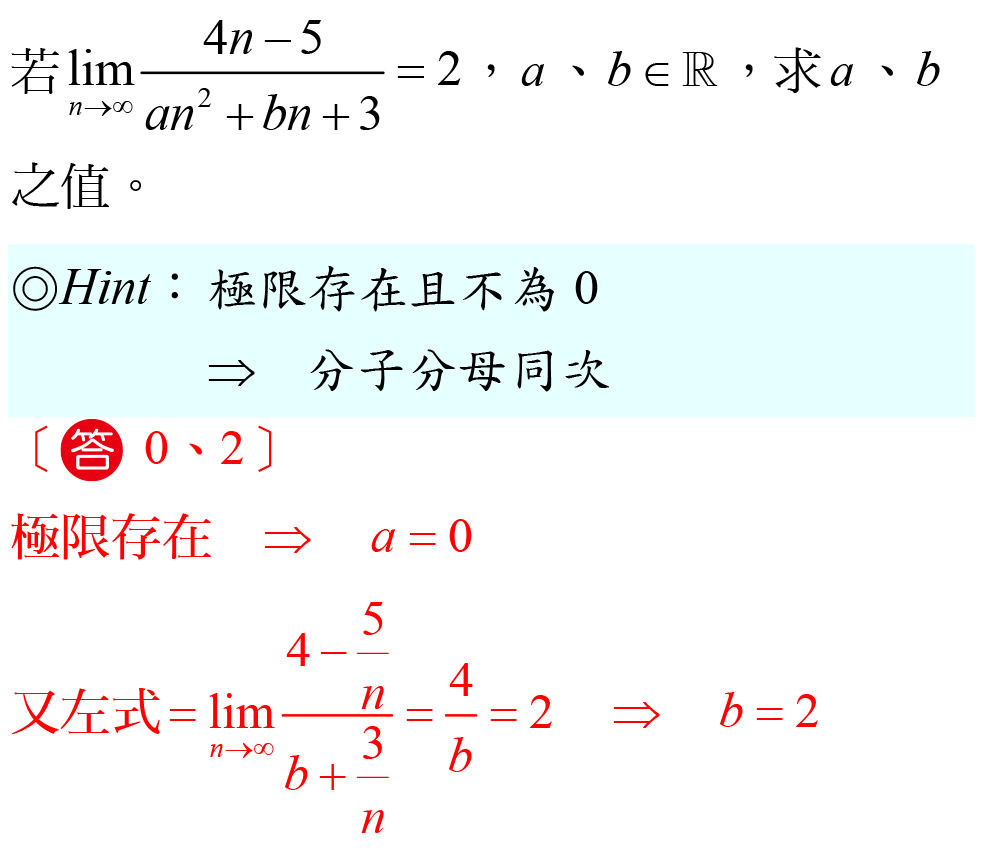 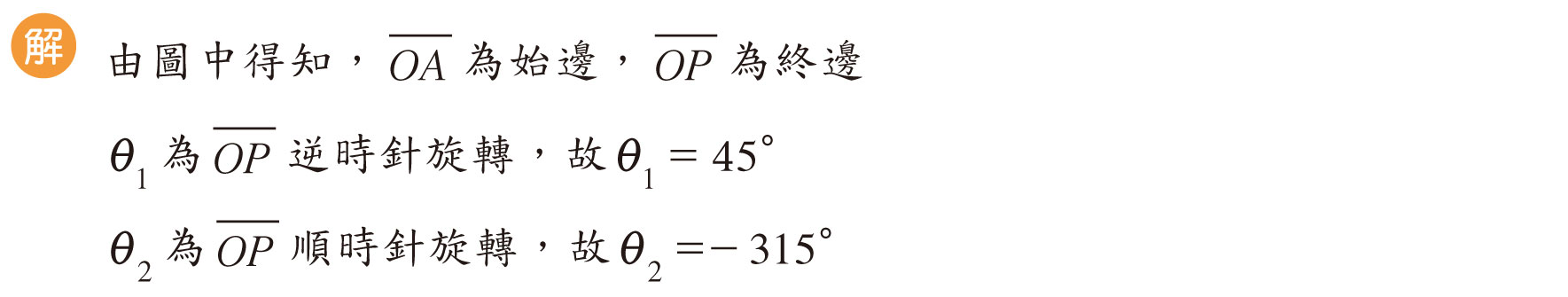 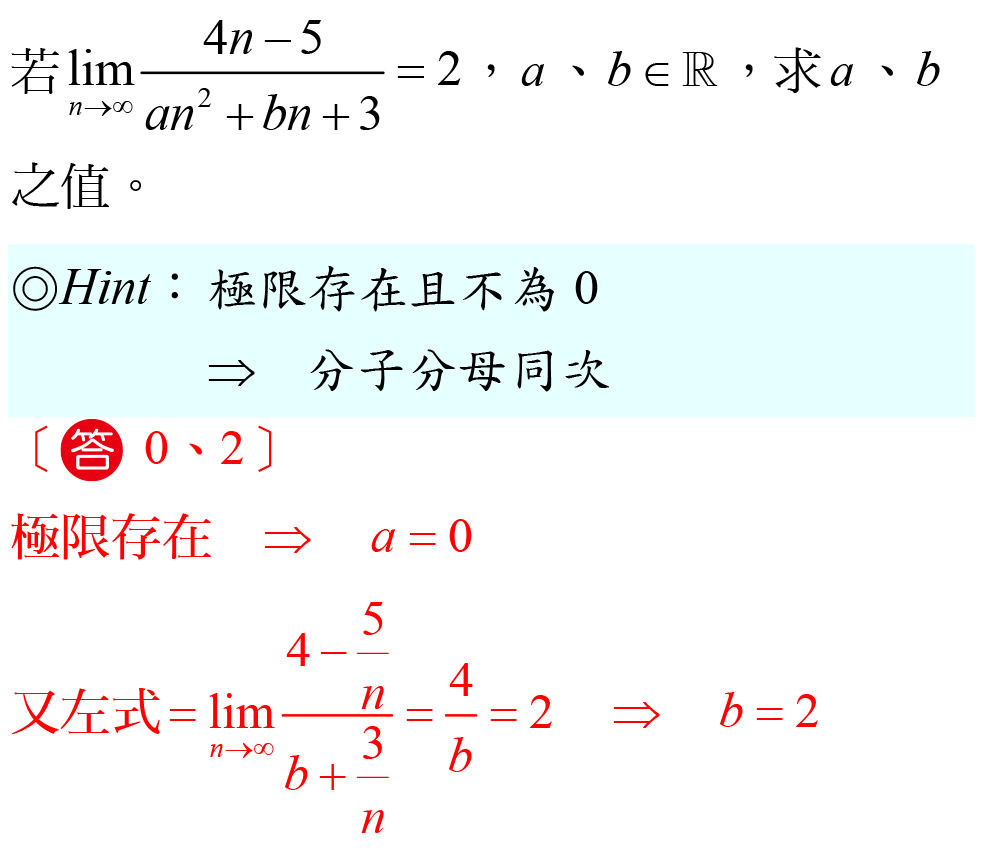 分式型無窮數列極限求未知係數
13
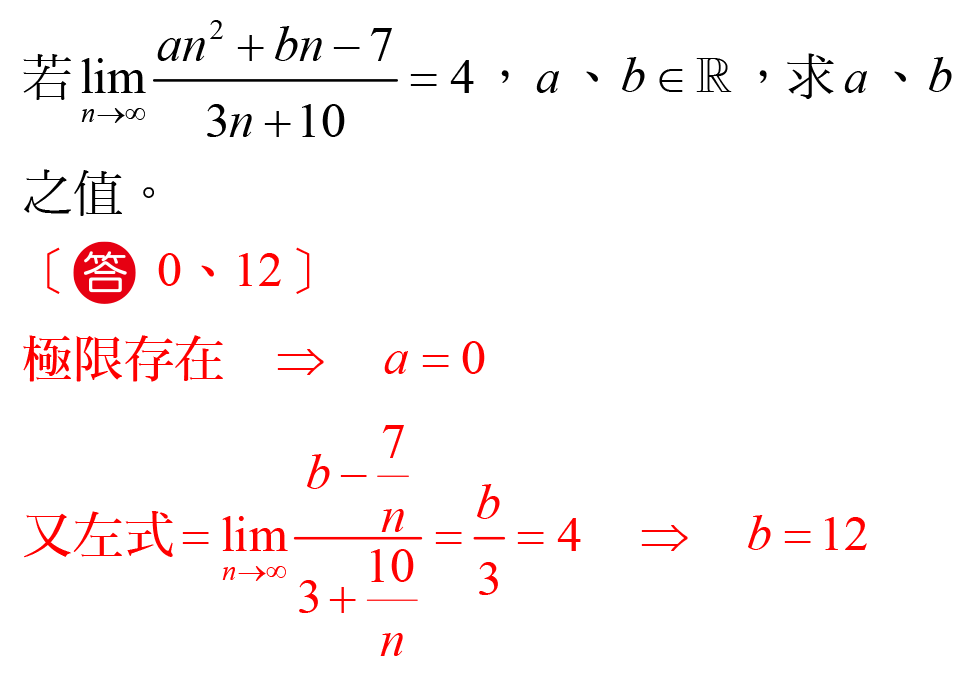 分式型無窮數列極限求未知係數
13
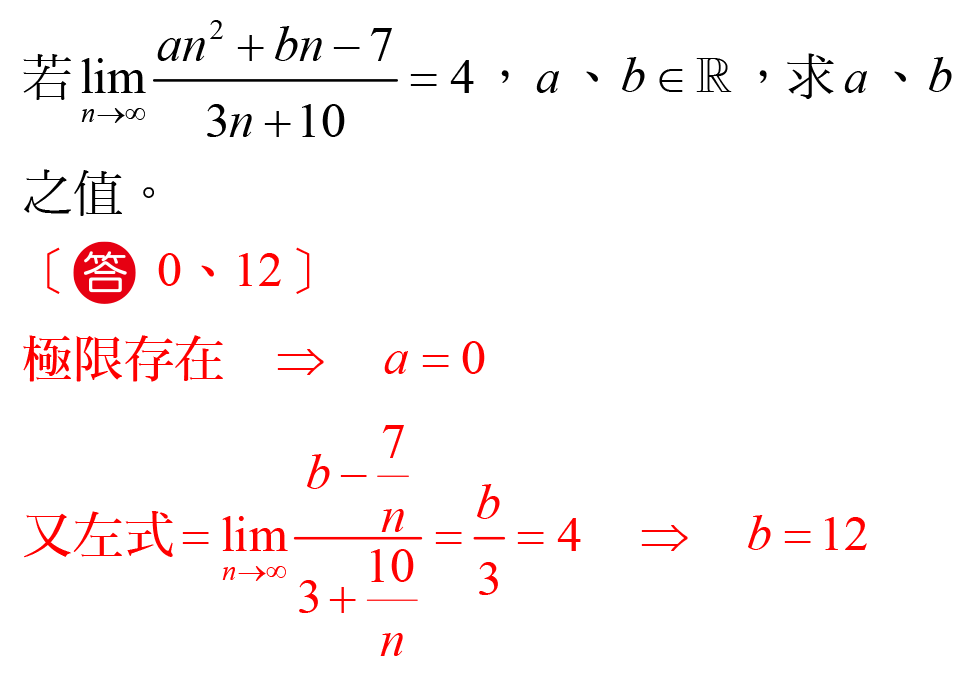 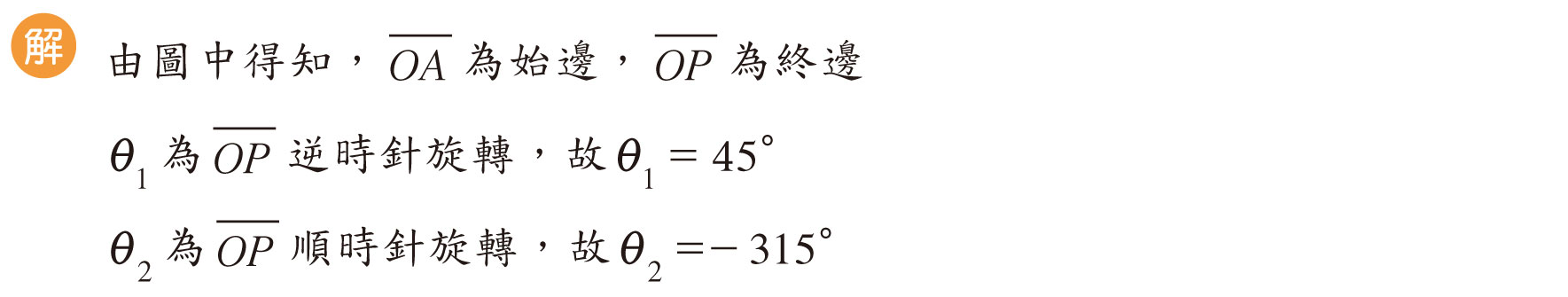 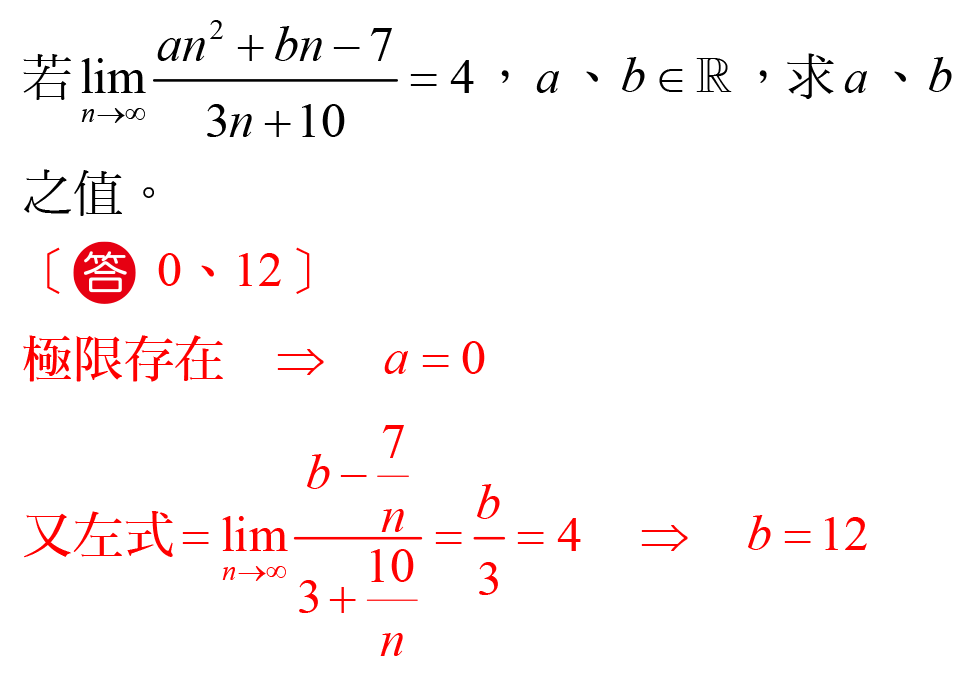 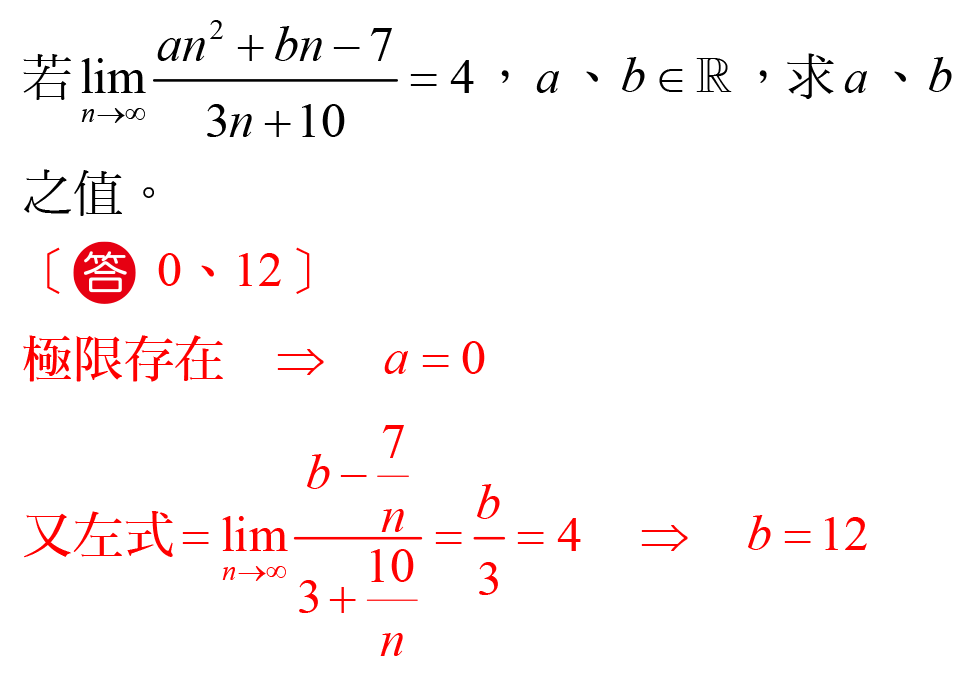 夾擠定理
14
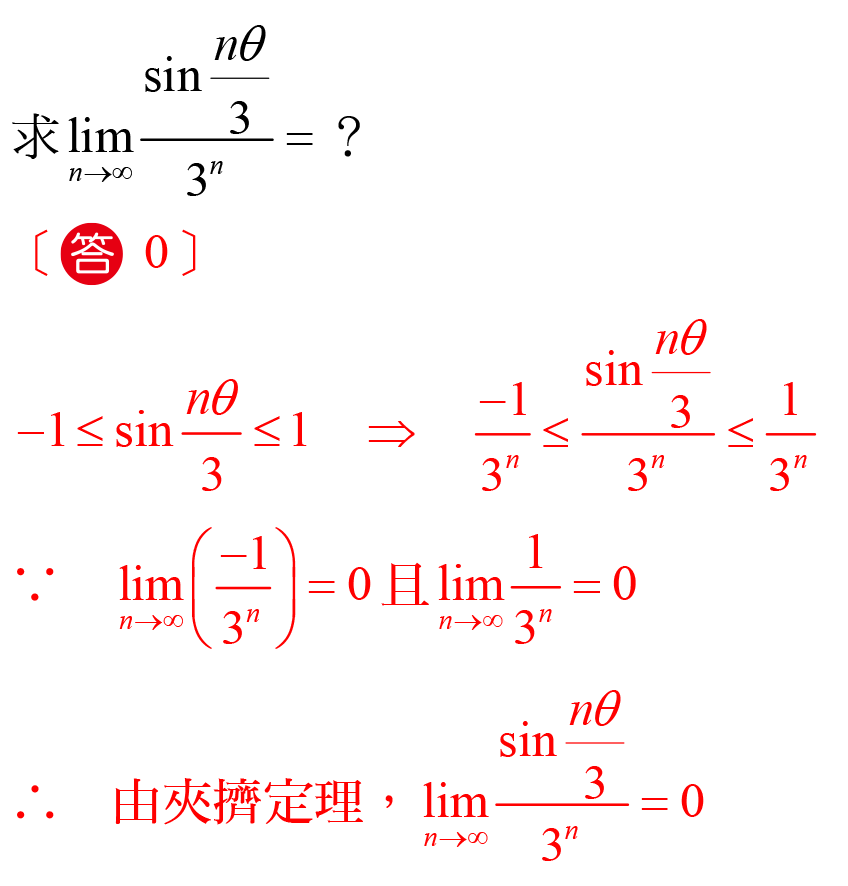 夾擠定理
14
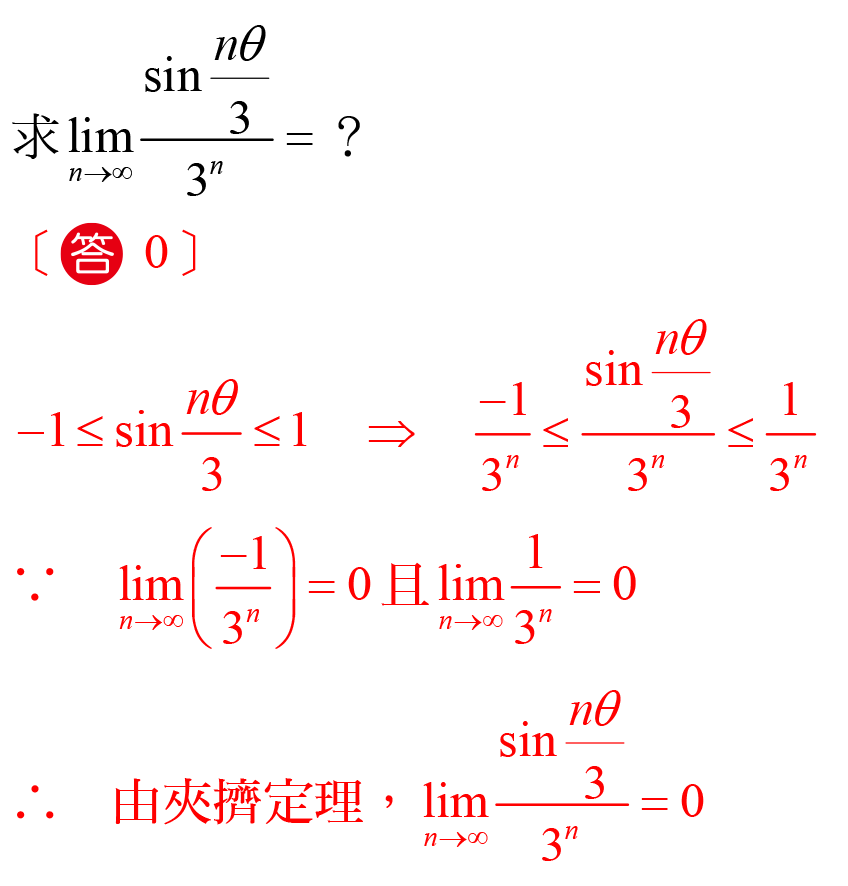 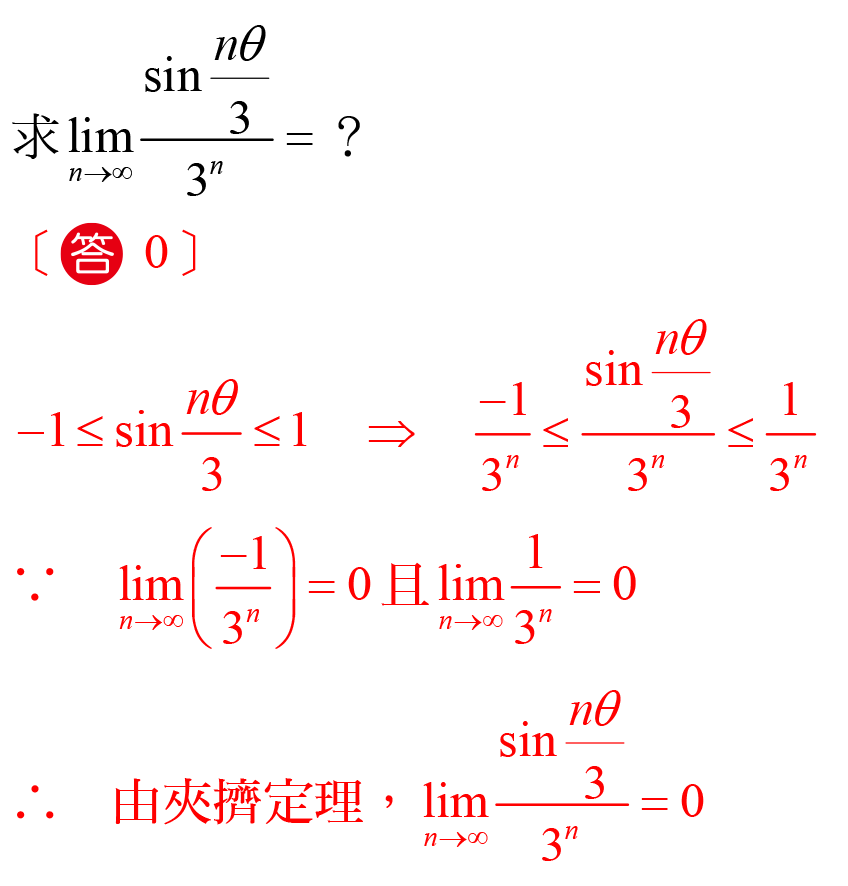 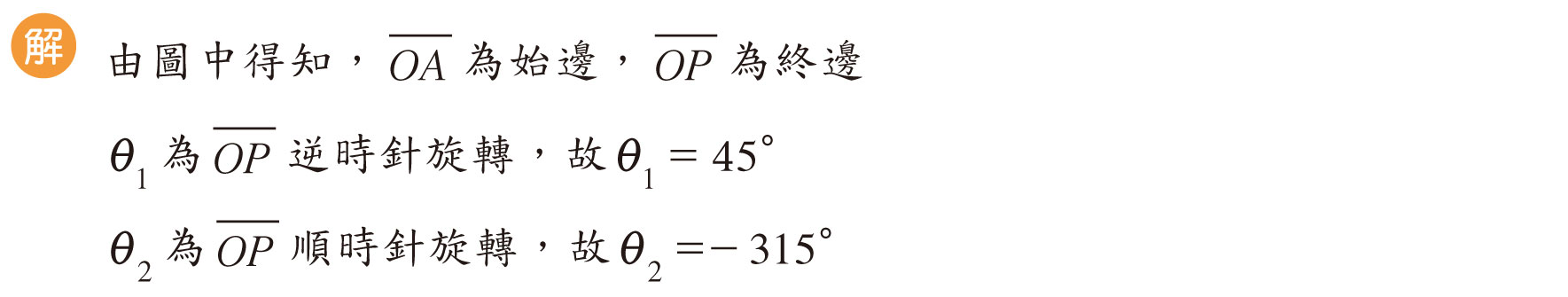 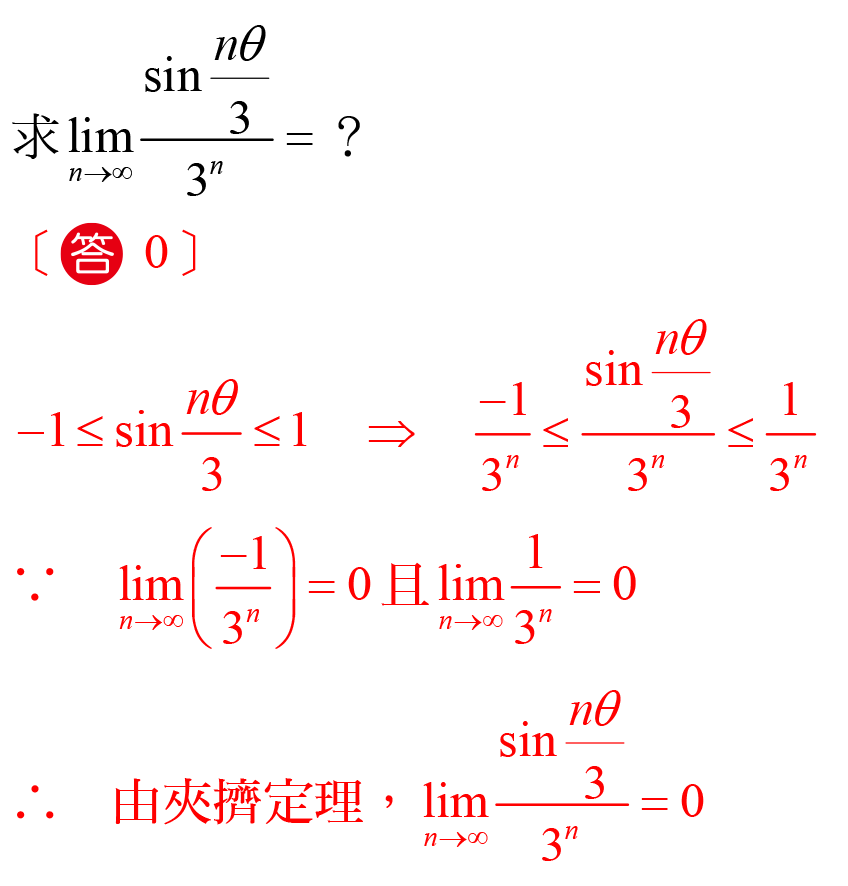 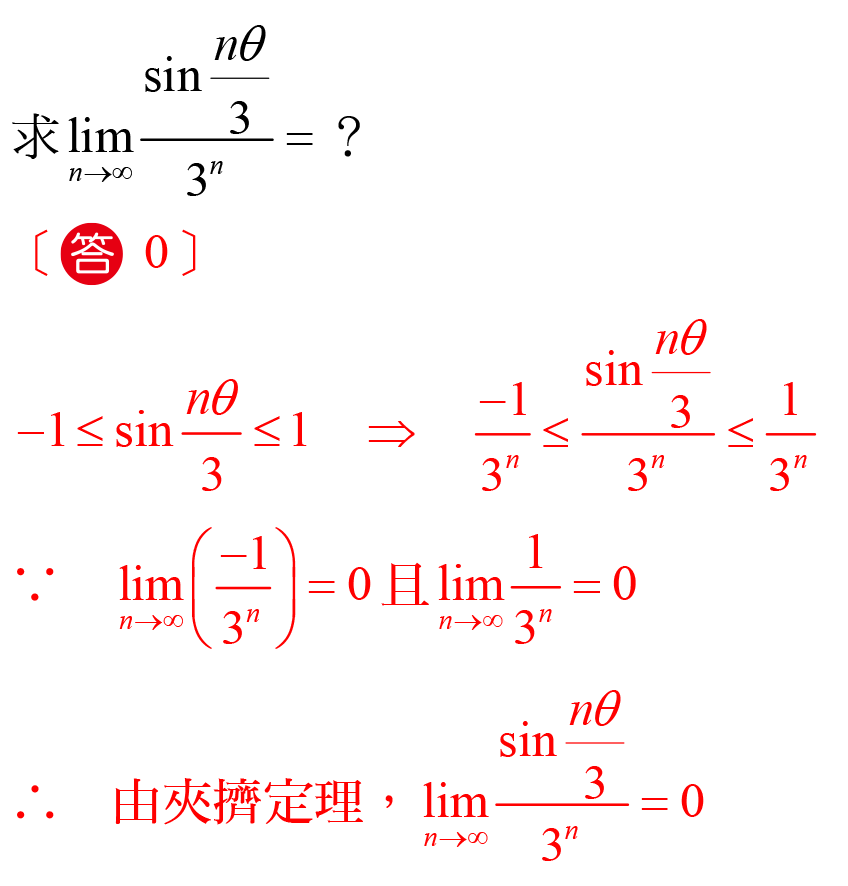 夾擠定理
14
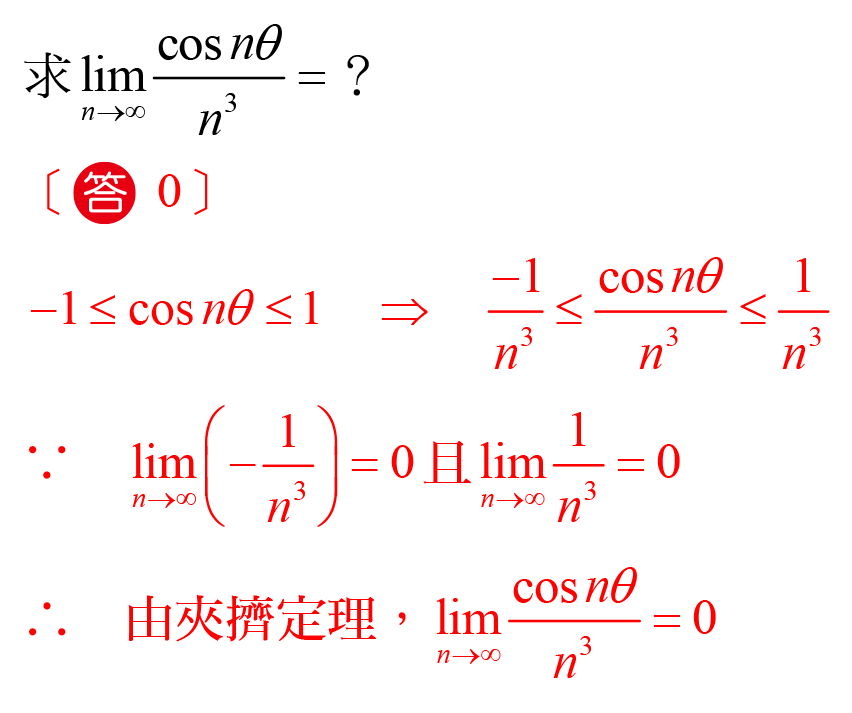 夾擠定理
14
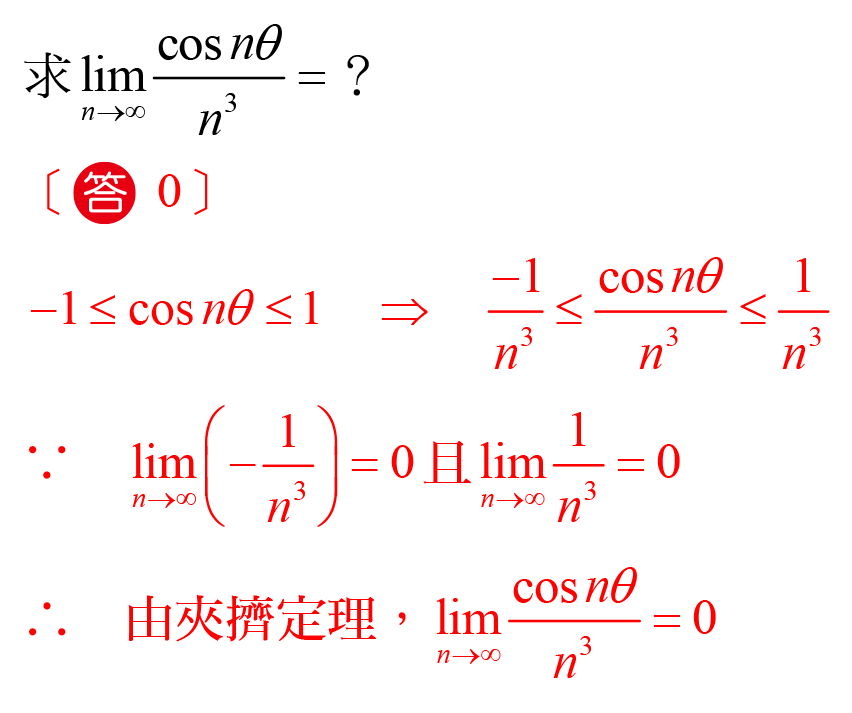 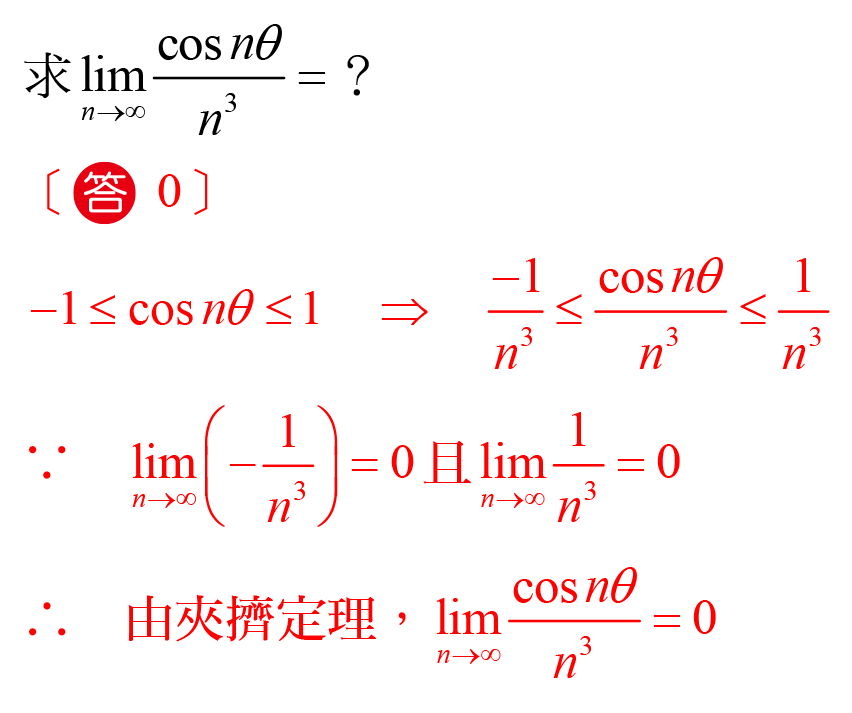 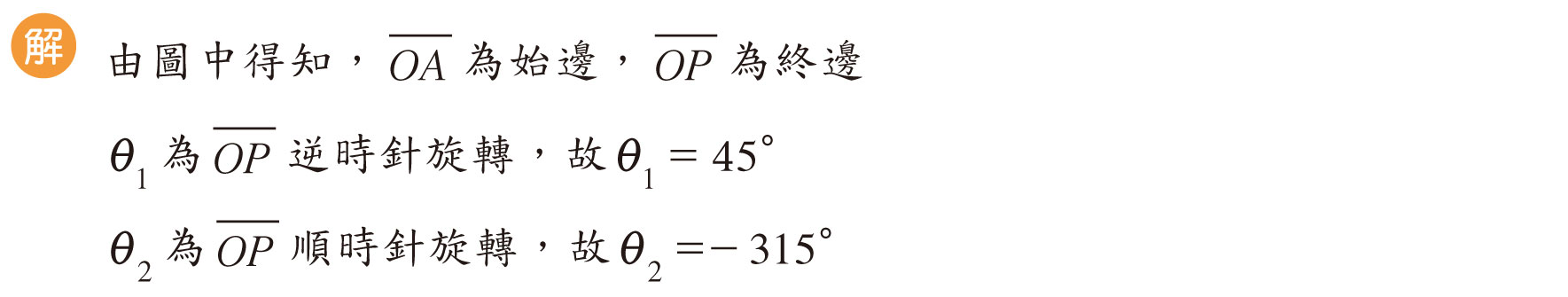 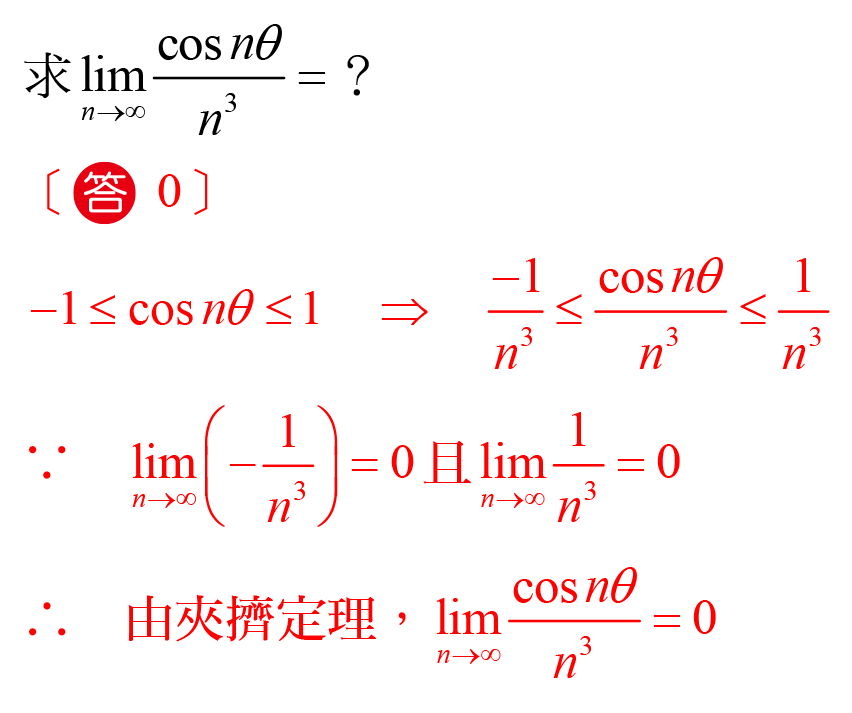 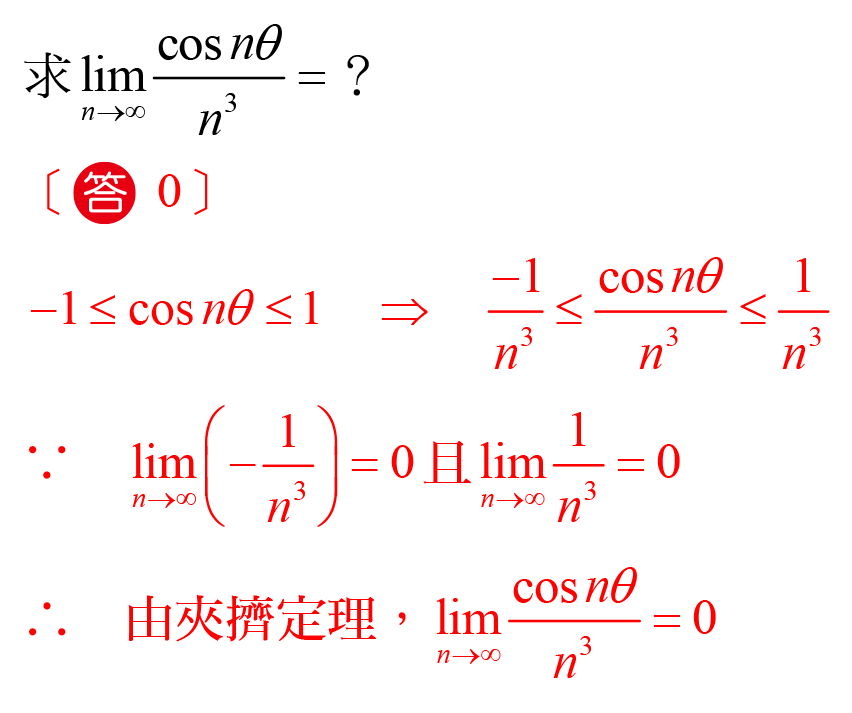 無窮等比級數收斂
15
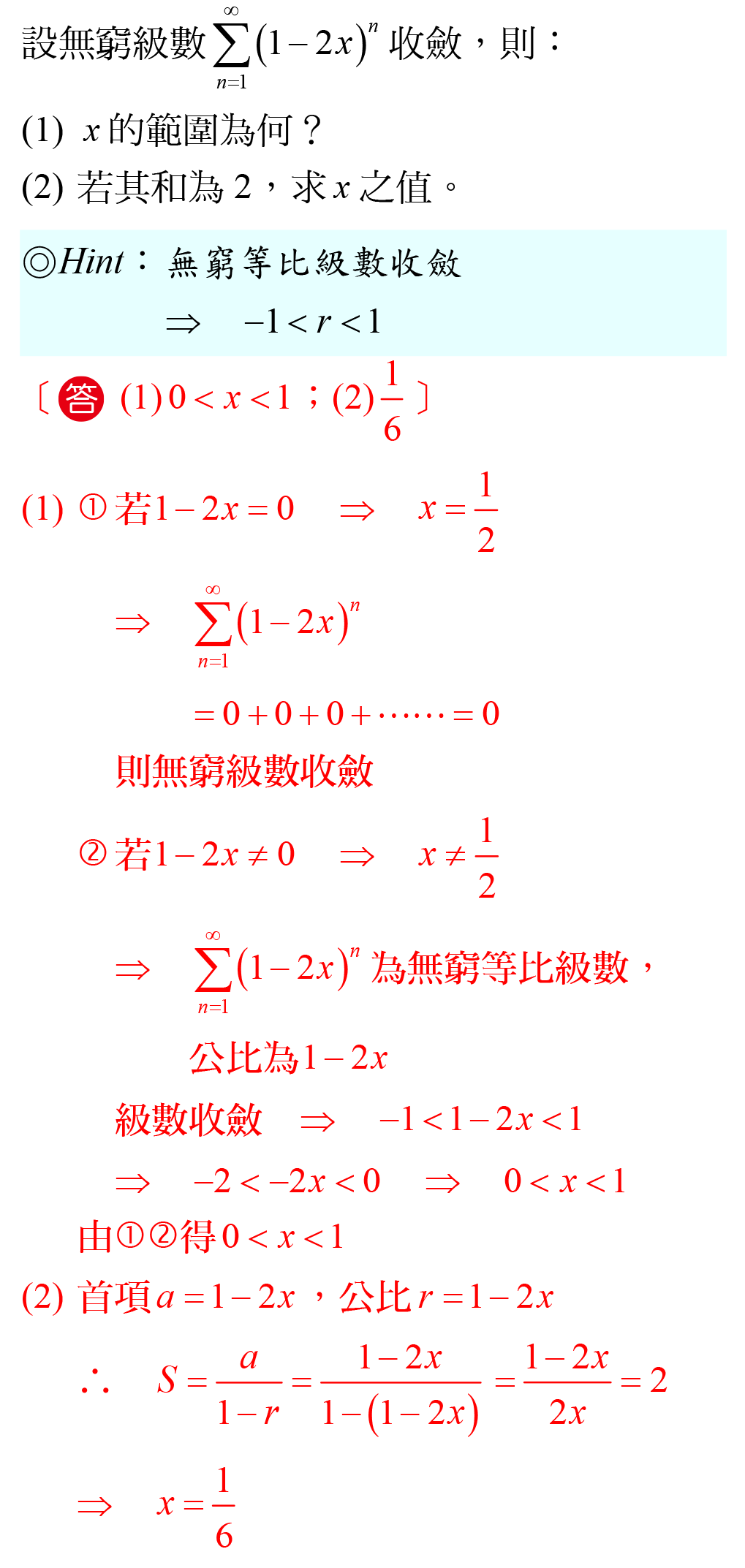 無窮等比級數收斂
15
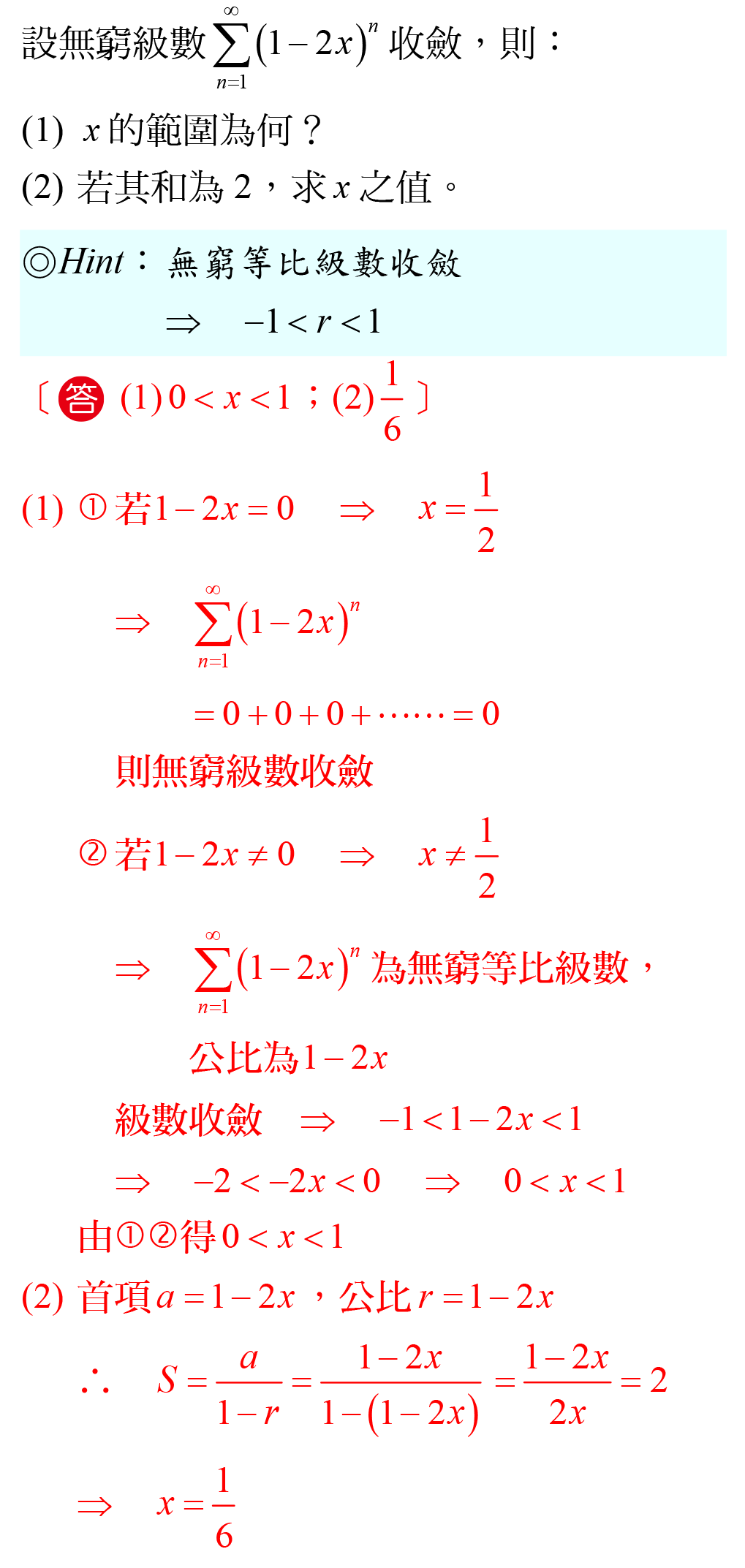 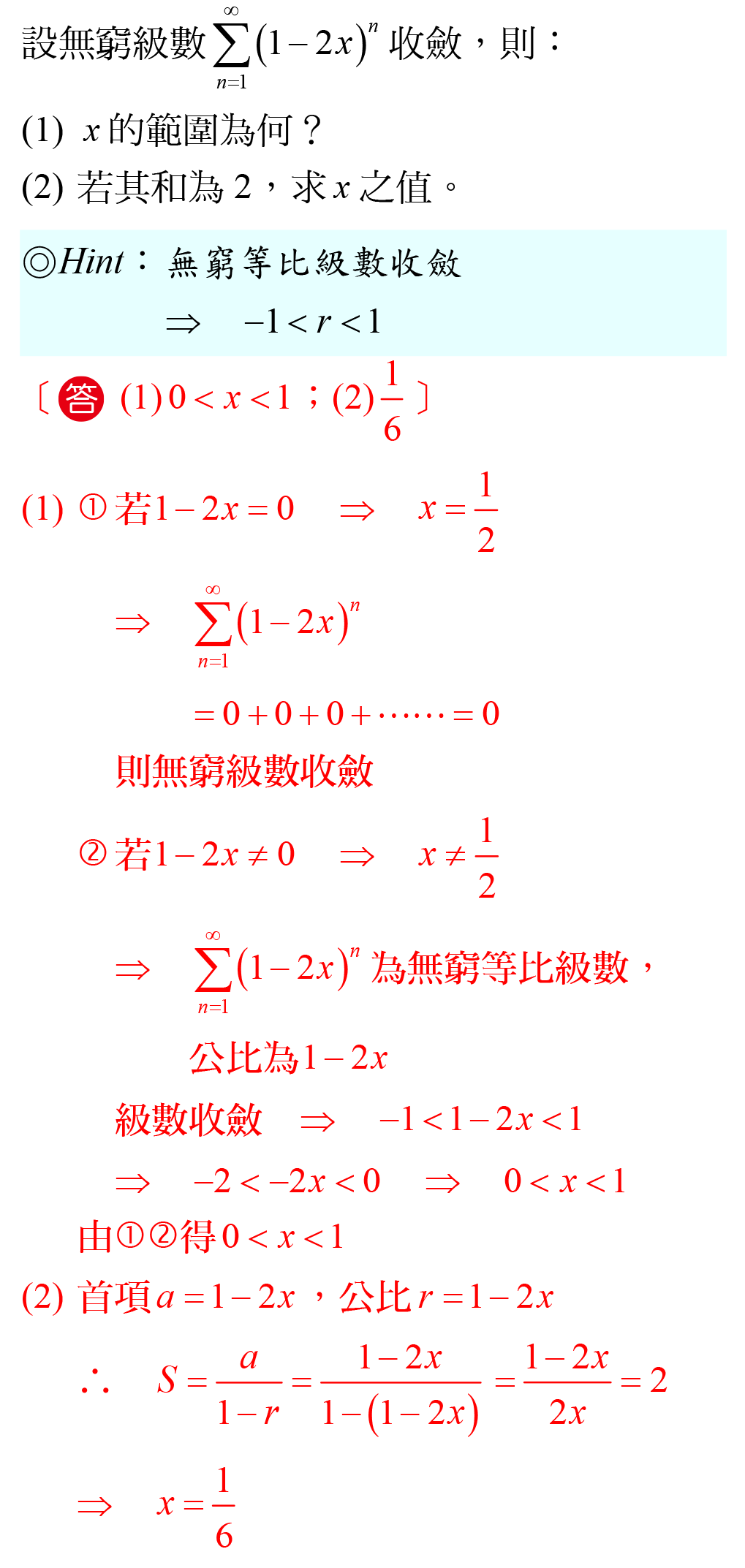 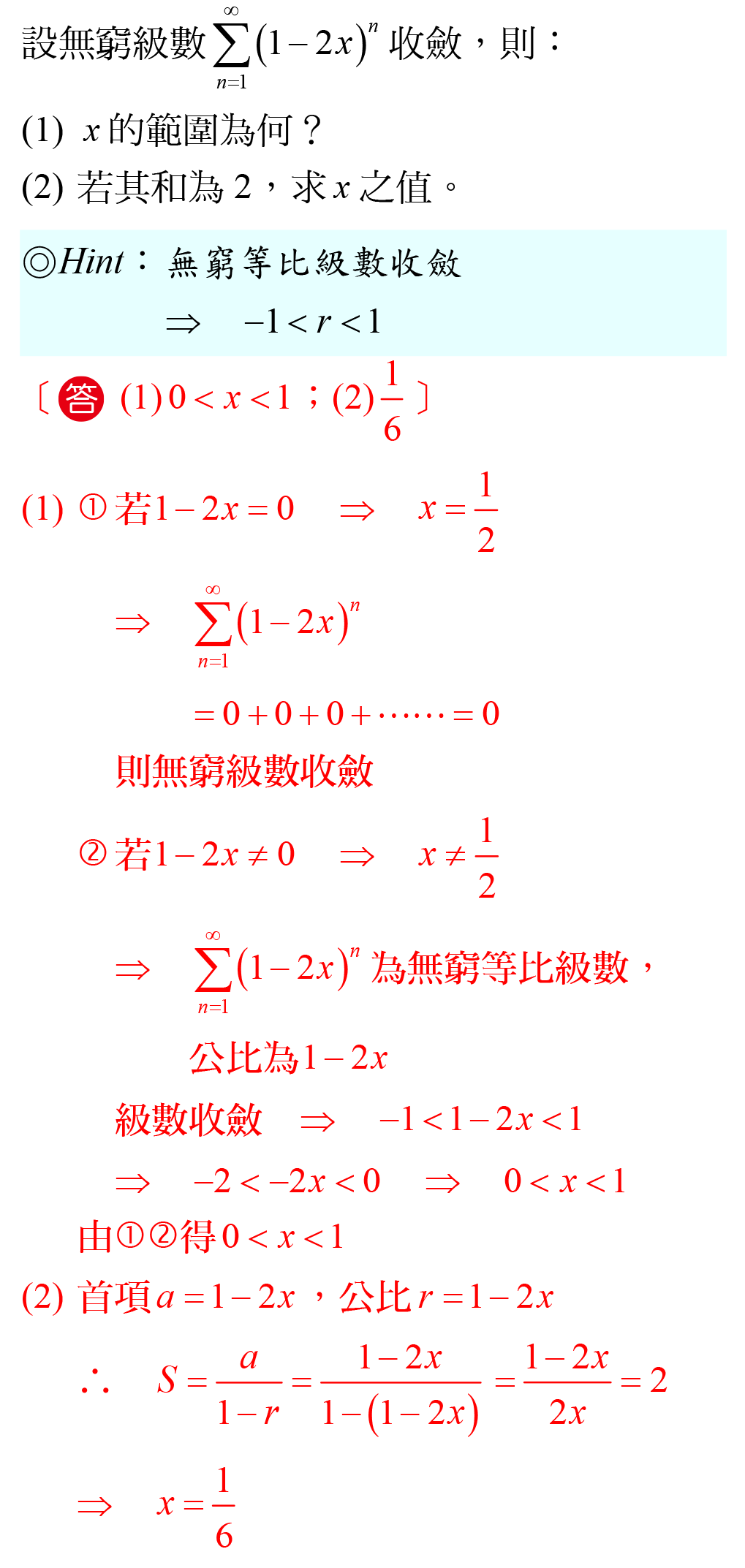 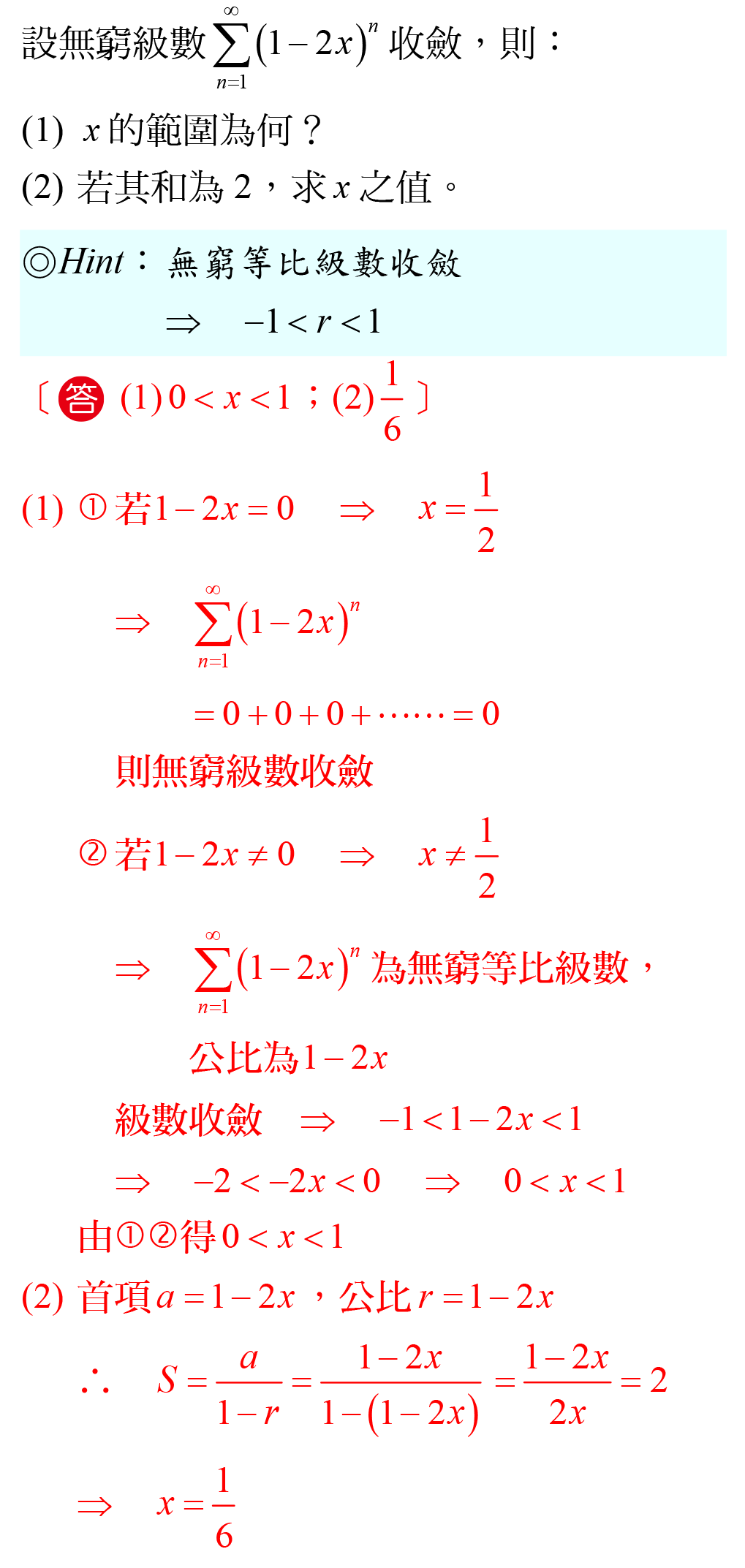 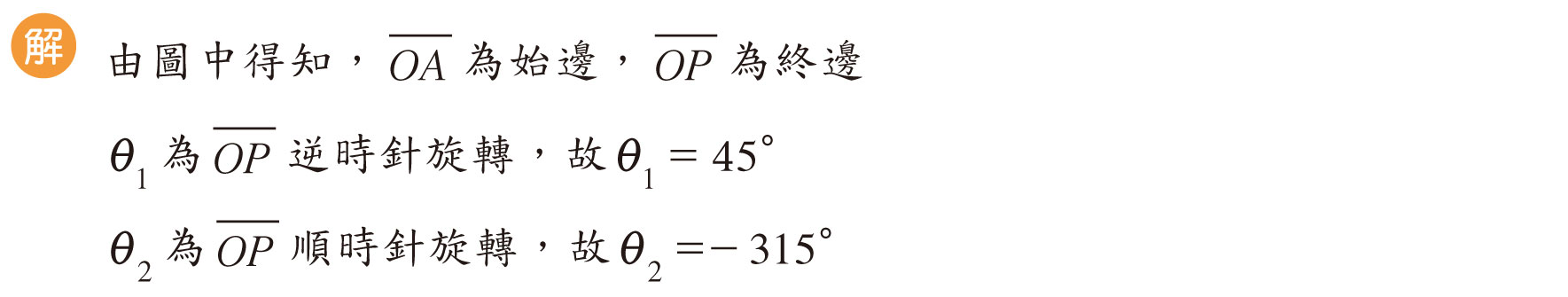 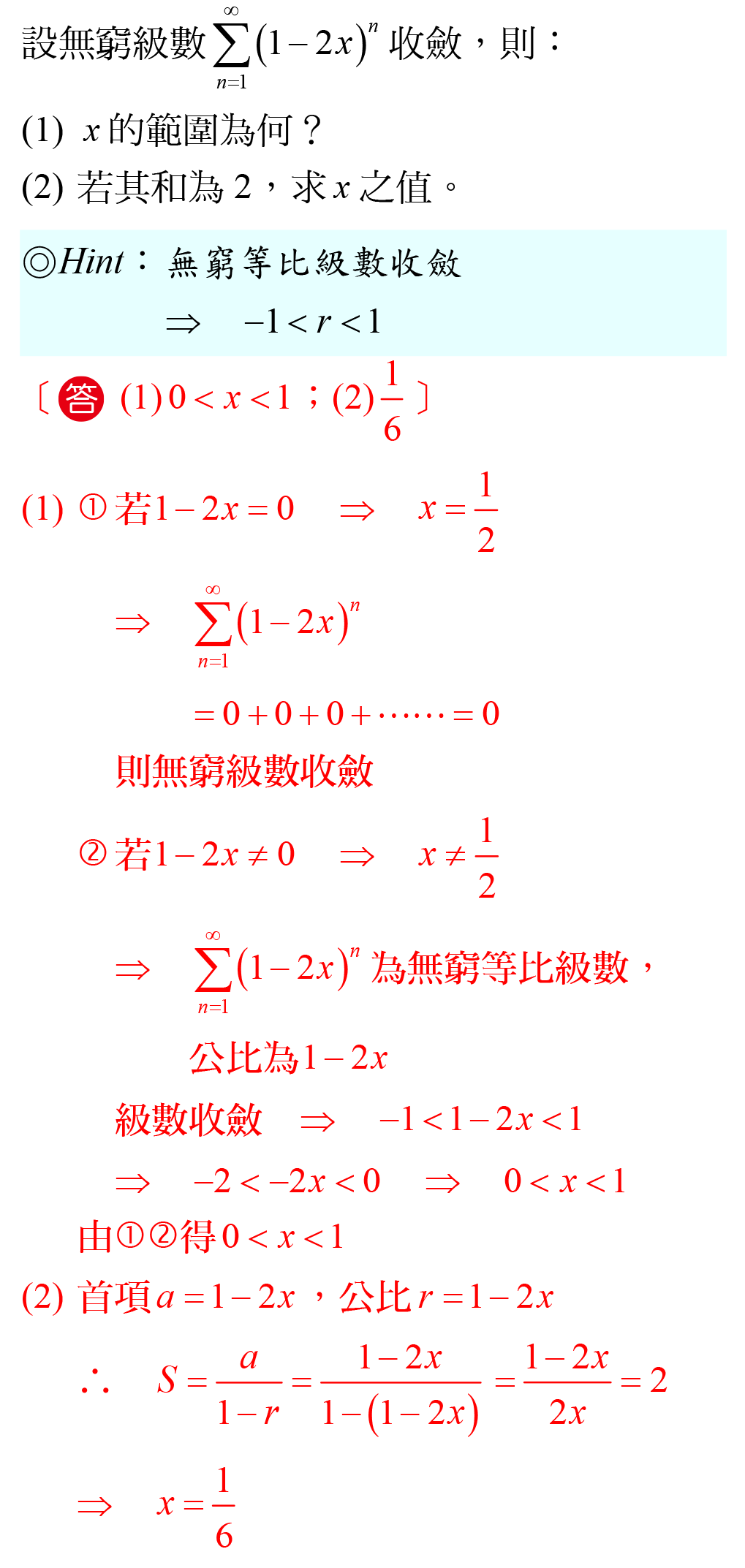 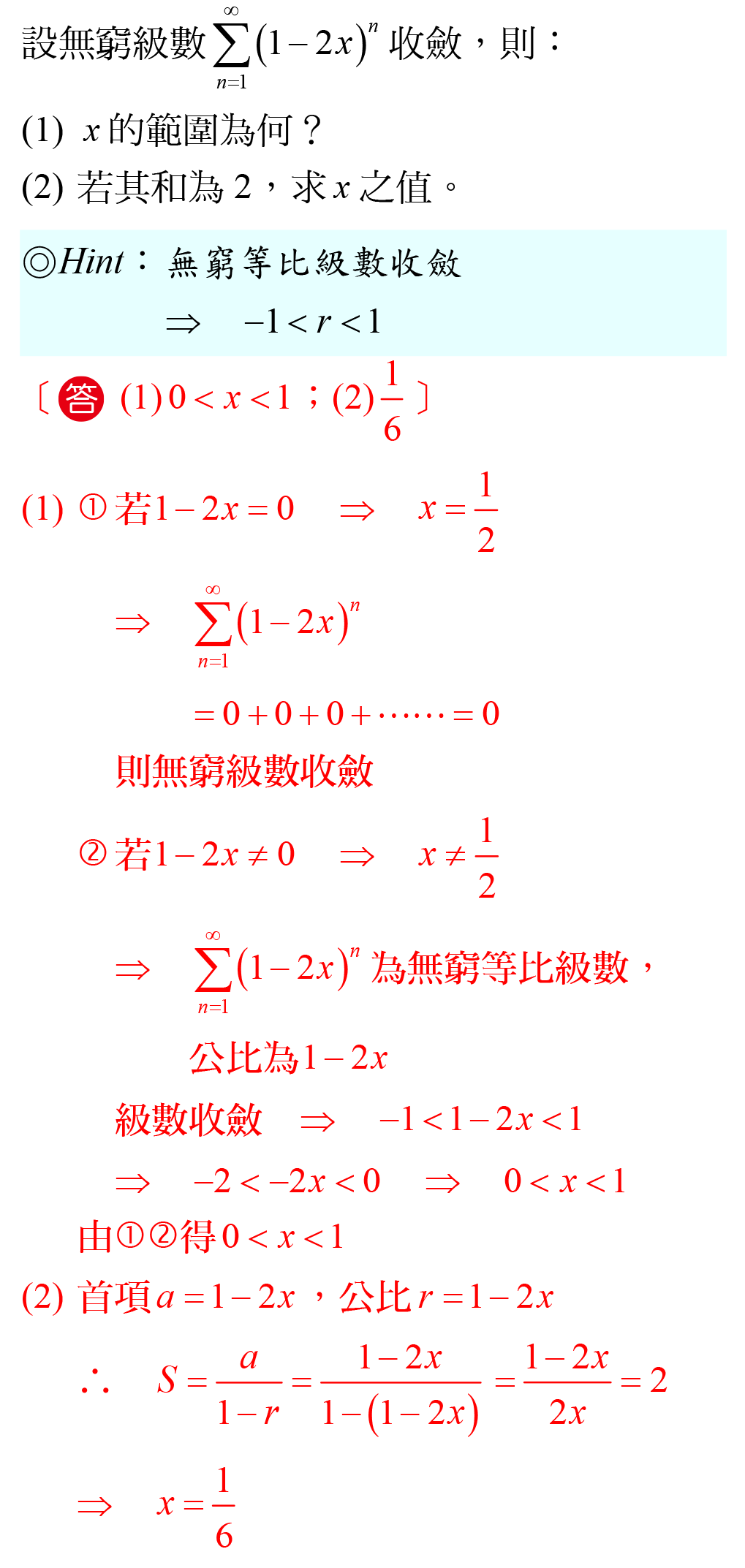 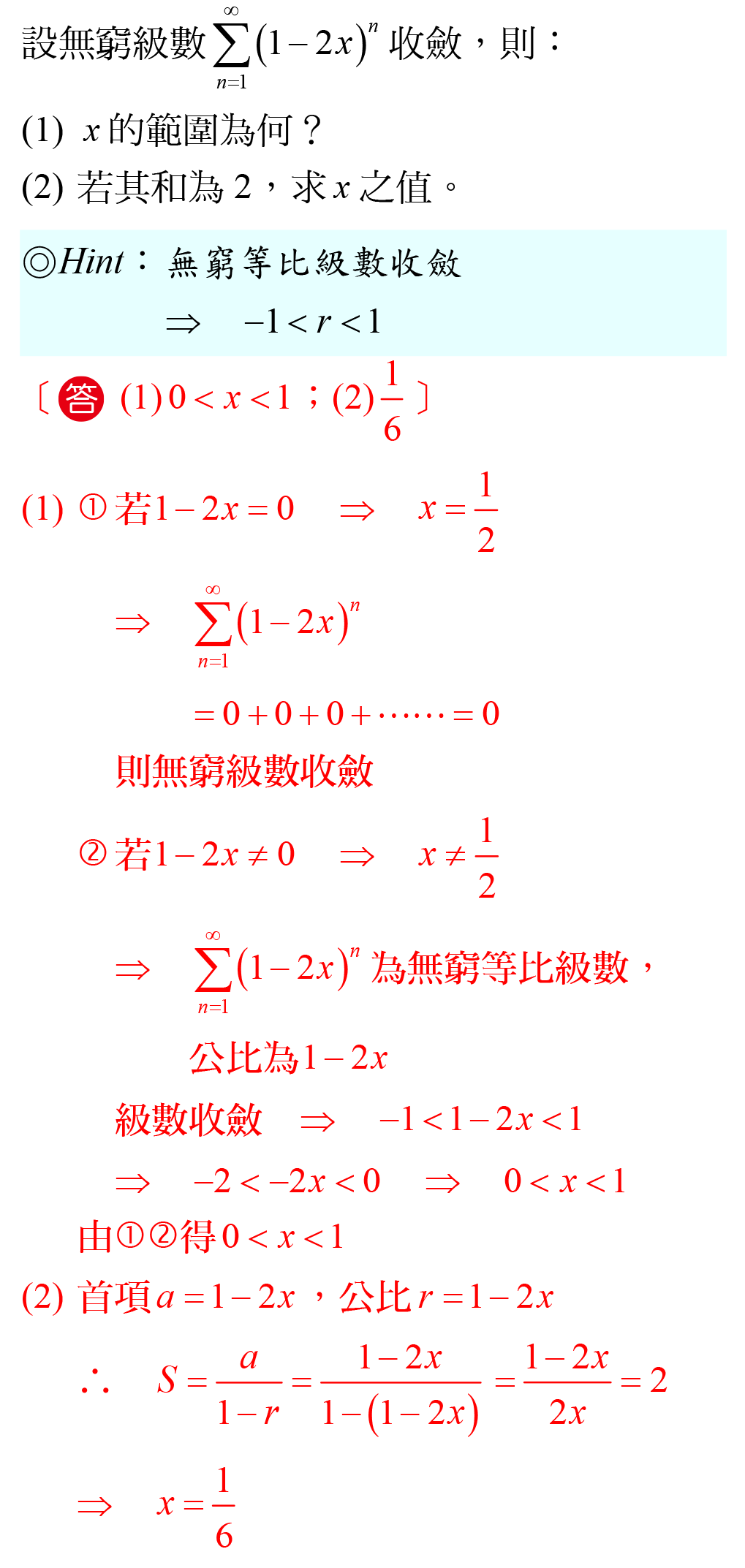 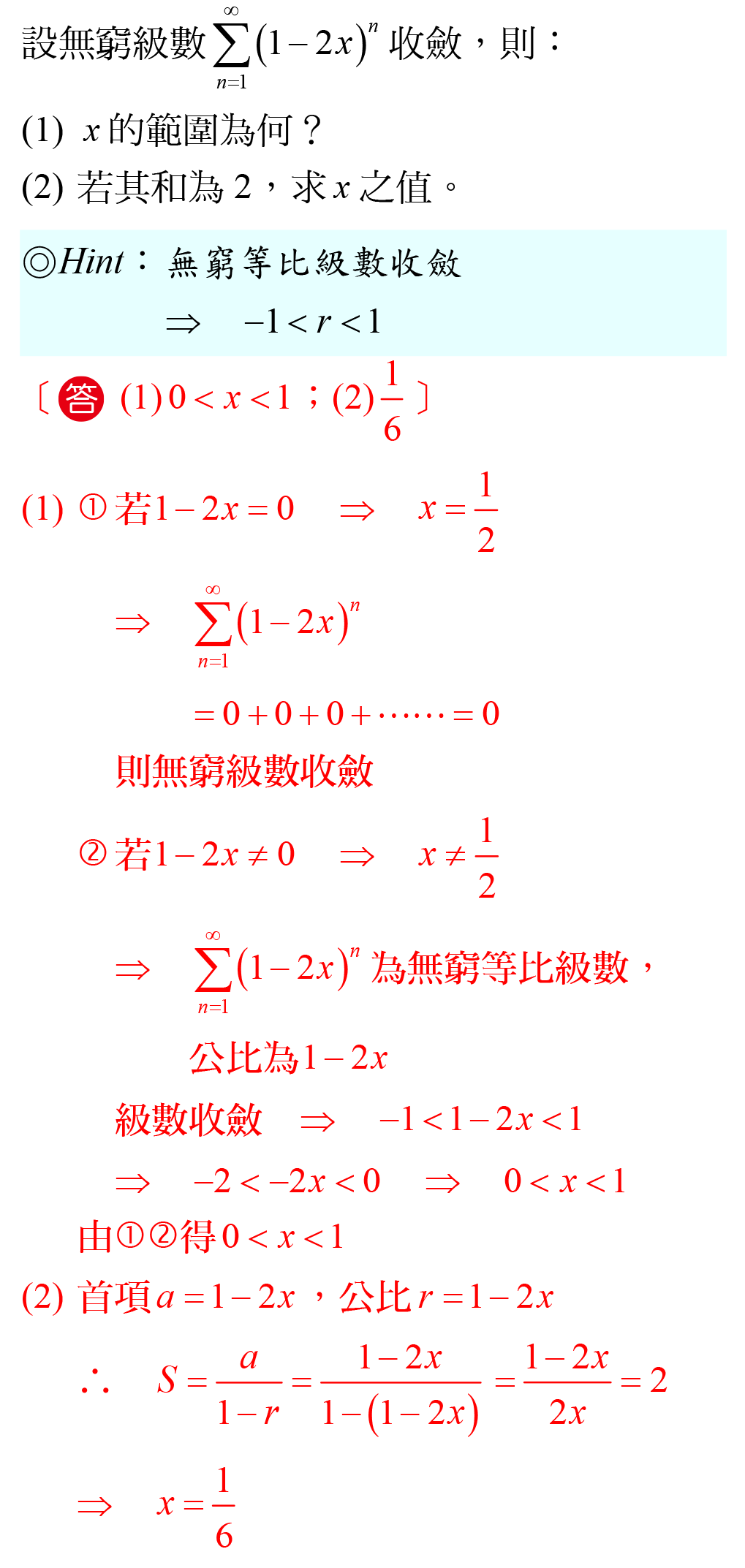 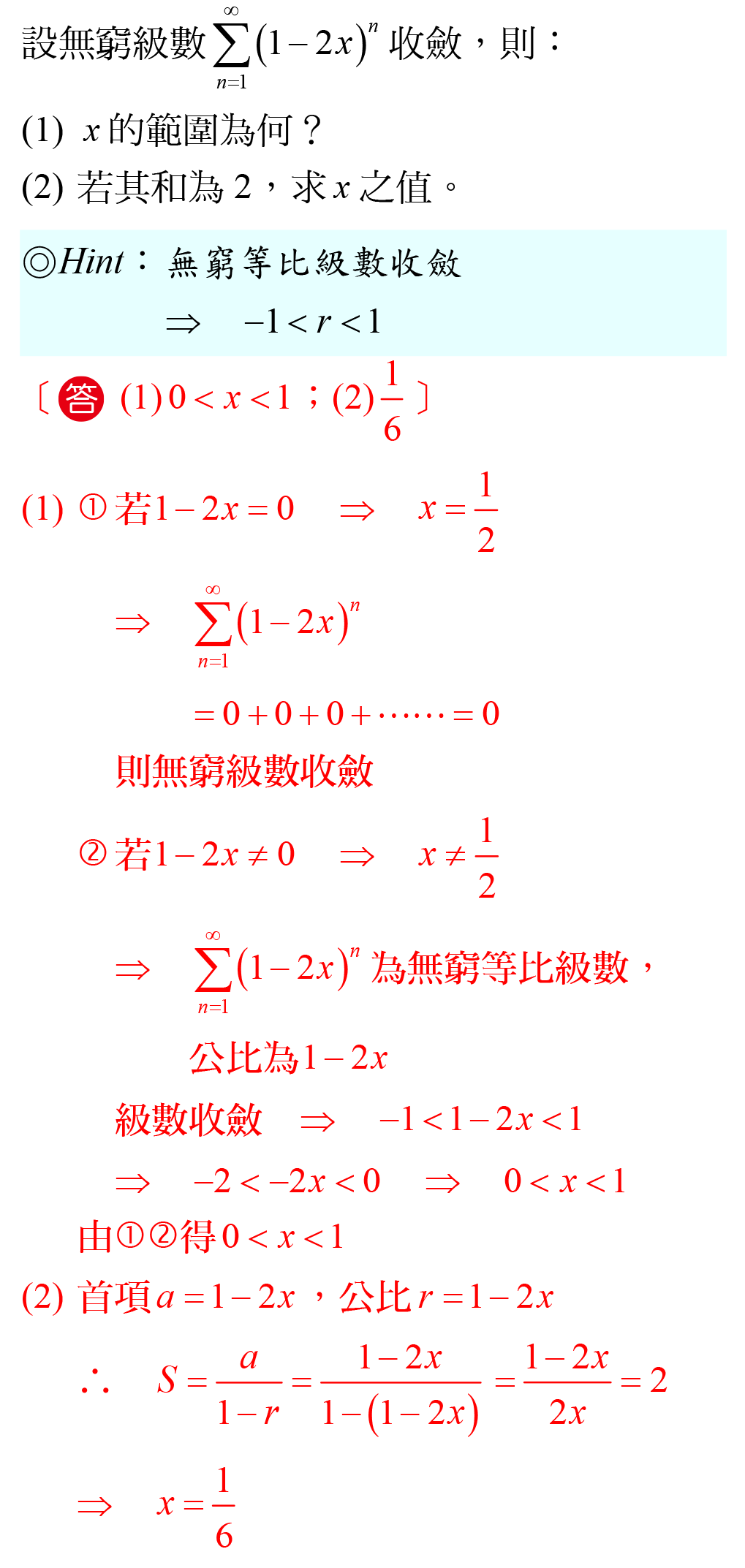 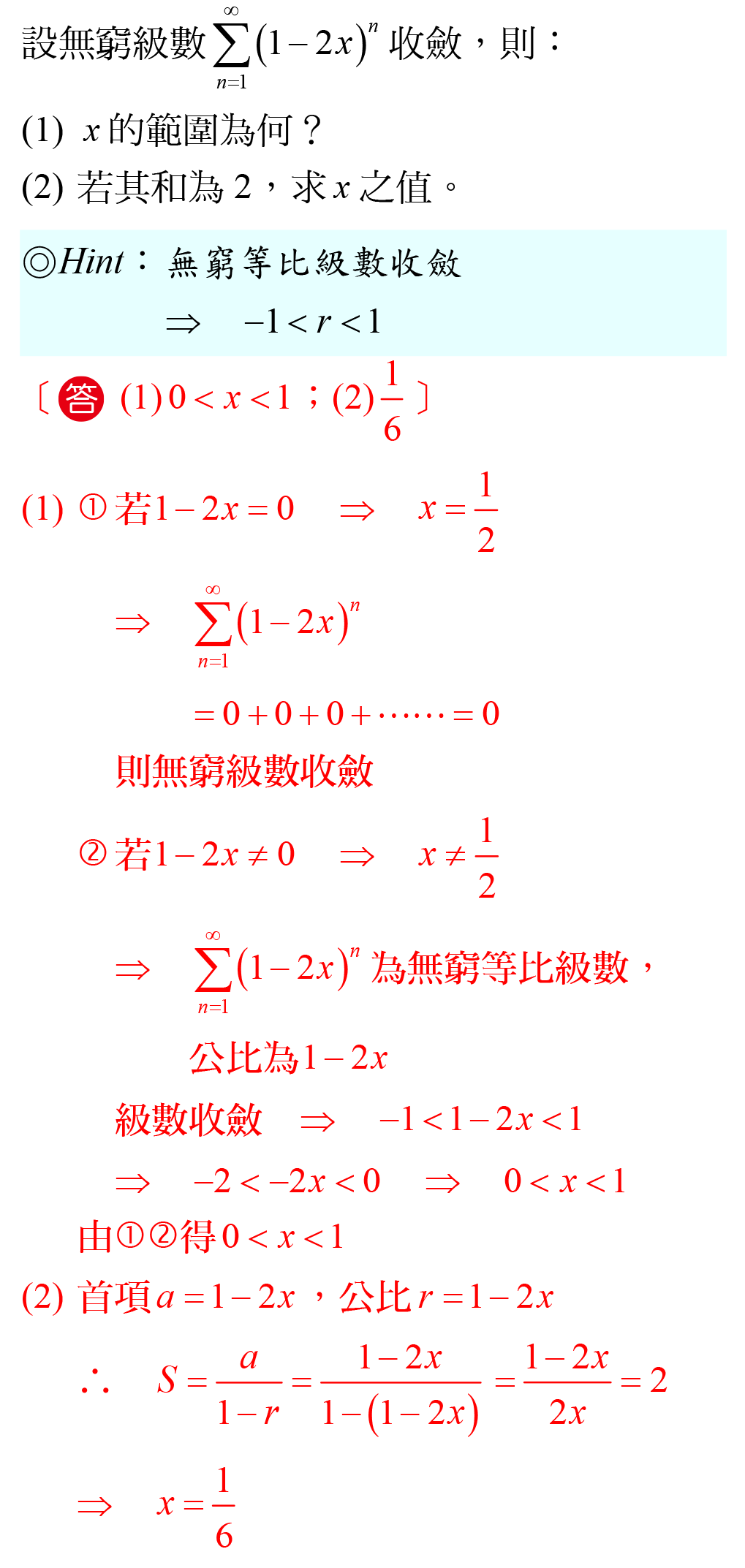 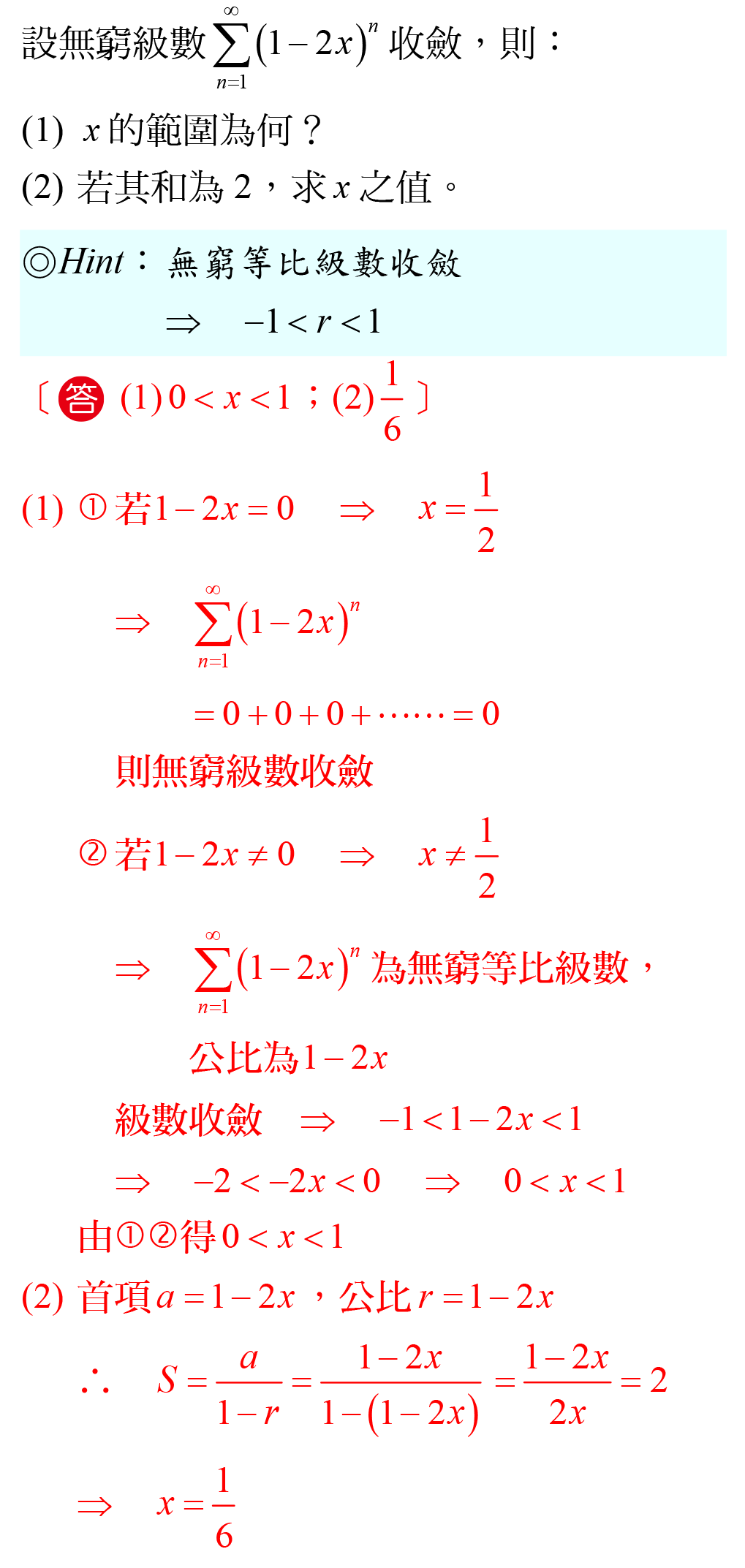 無窮等比級數收斂
15
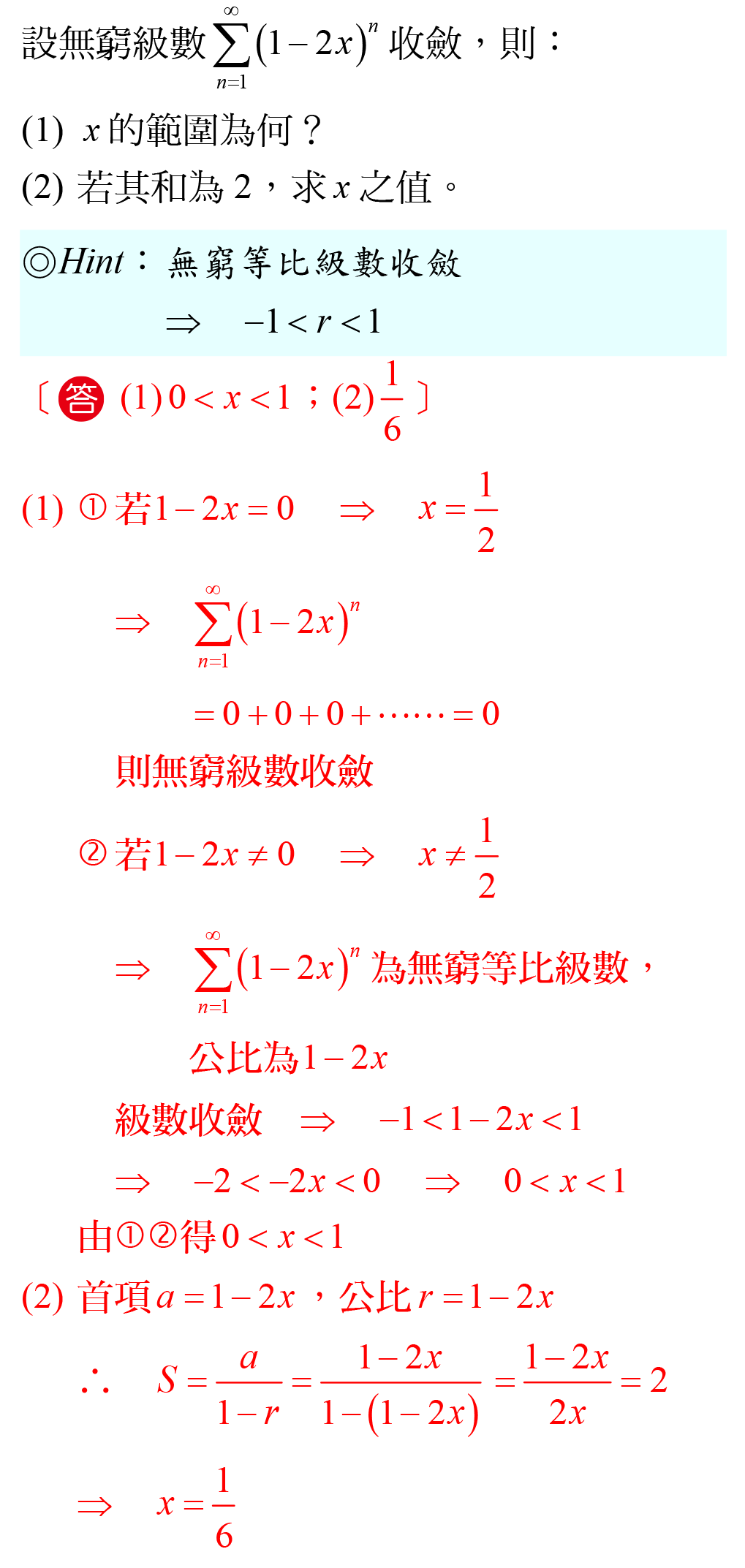 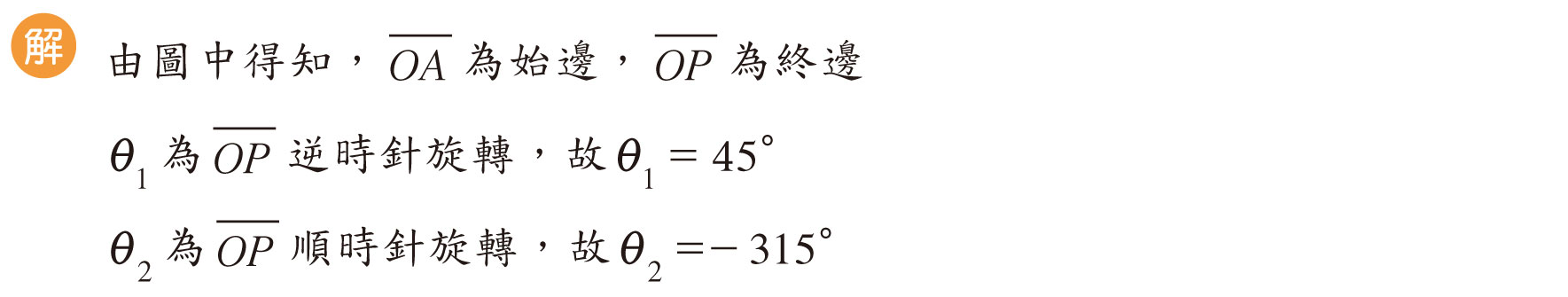 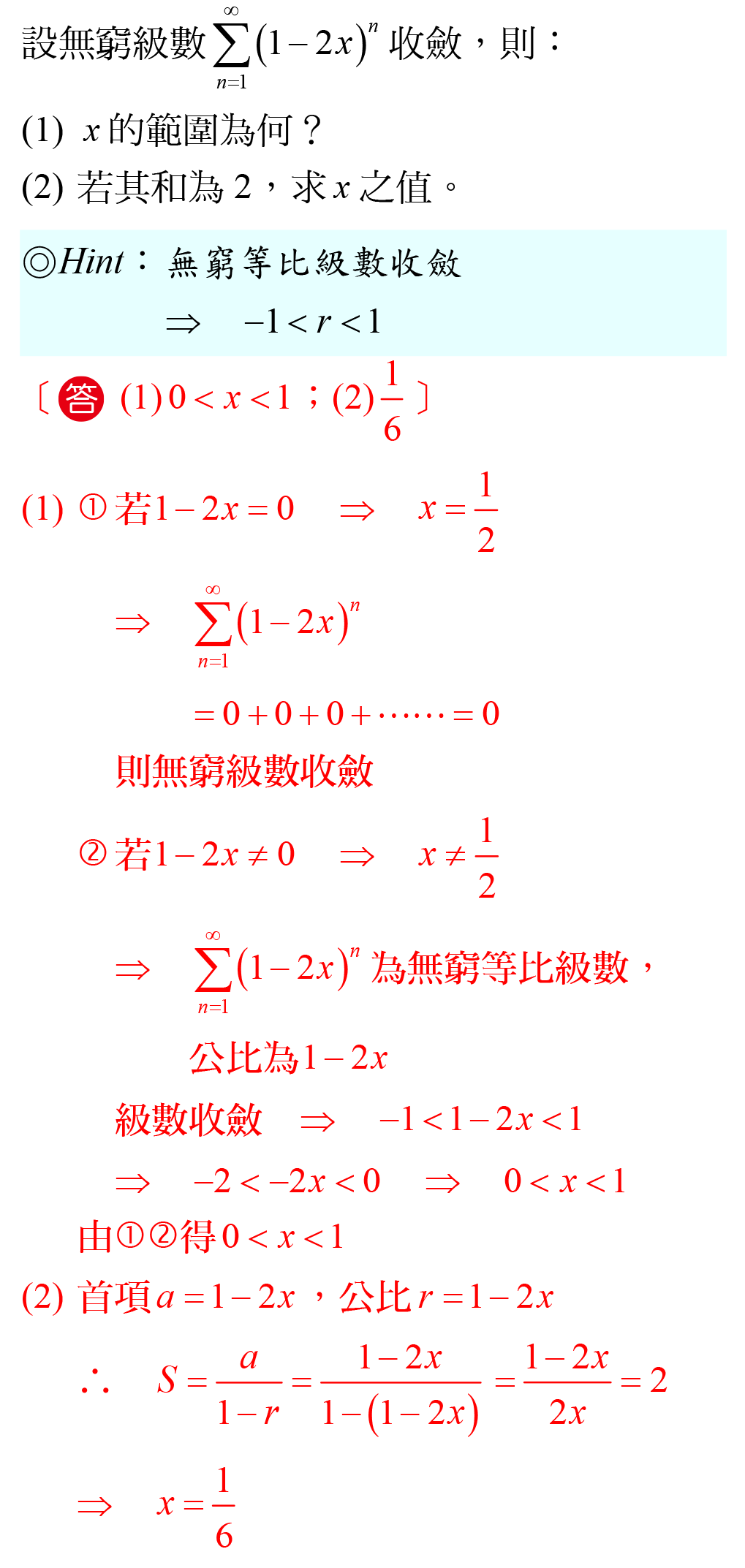 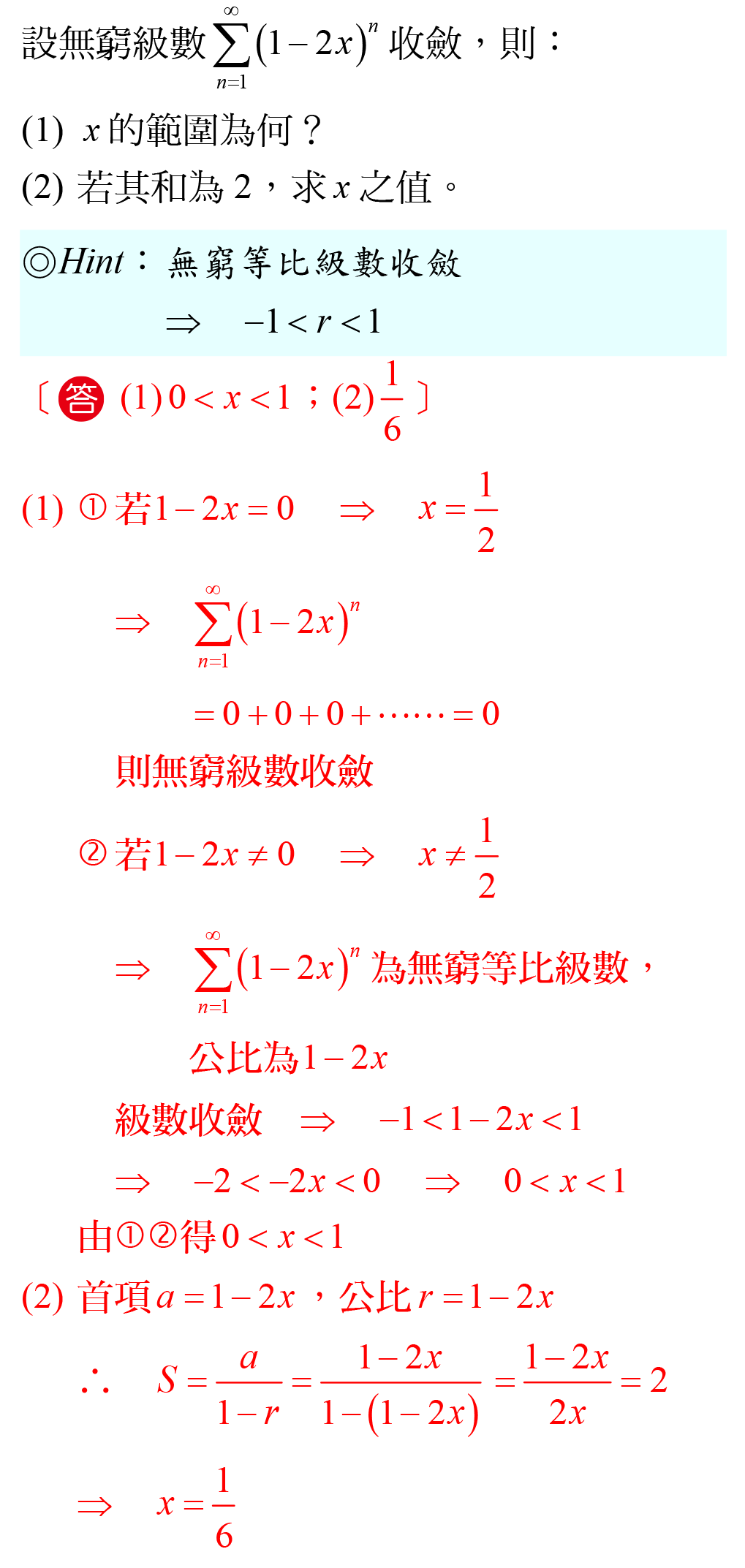 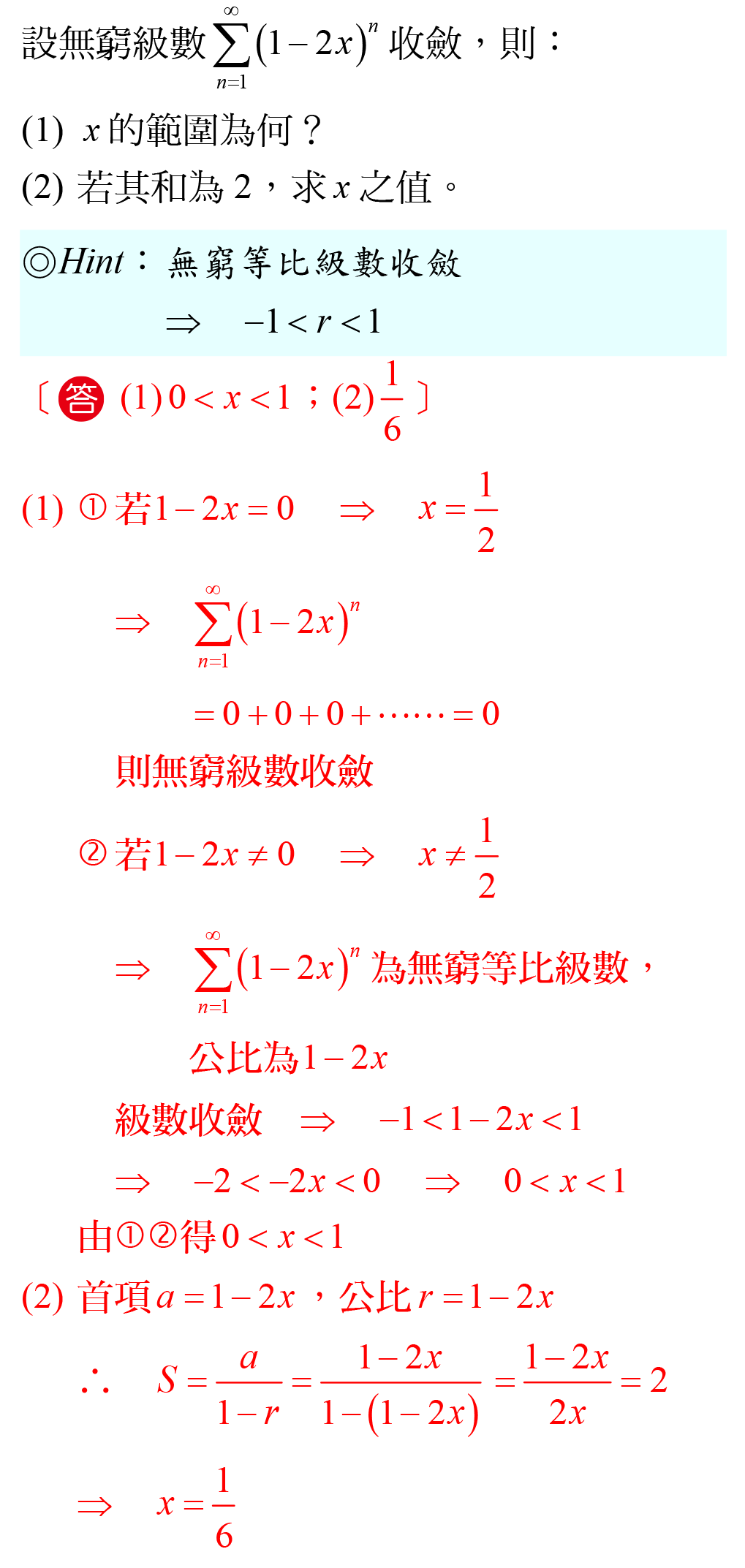 無窮等比級數收斂
15
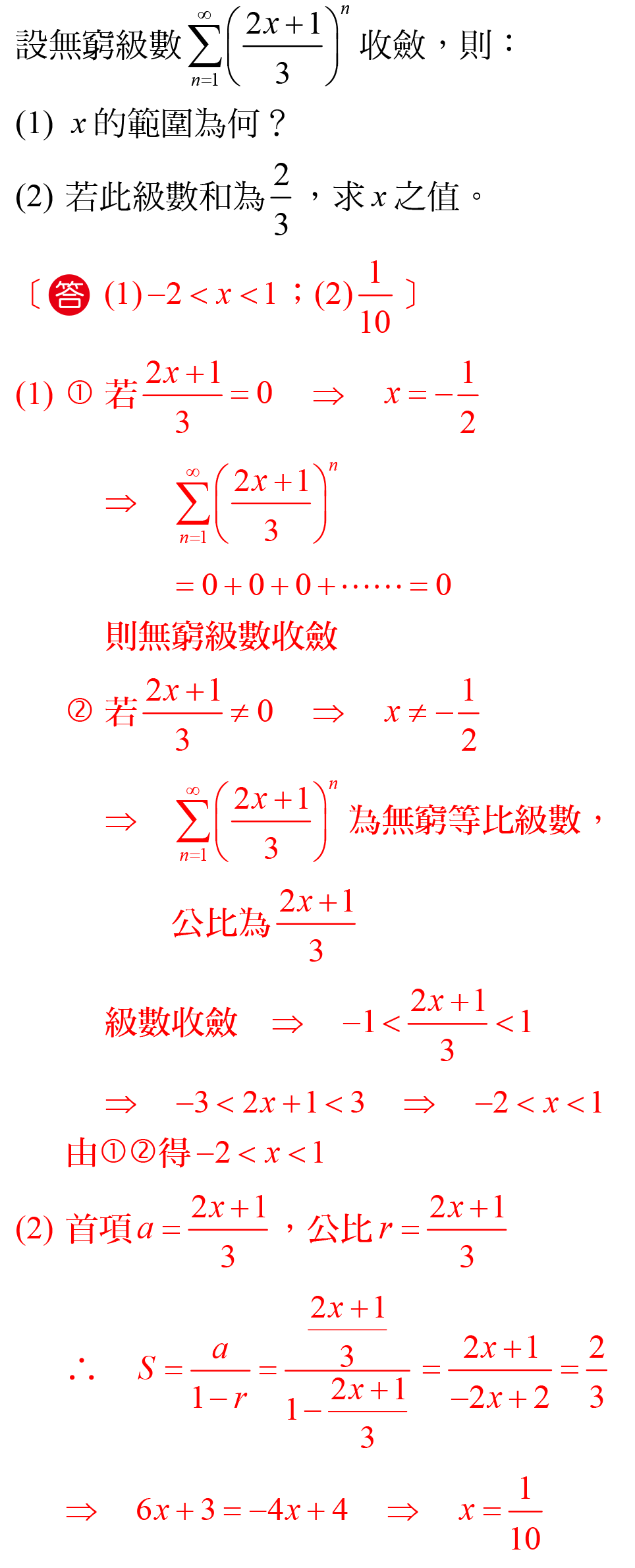 無窮等比級數收斂
15
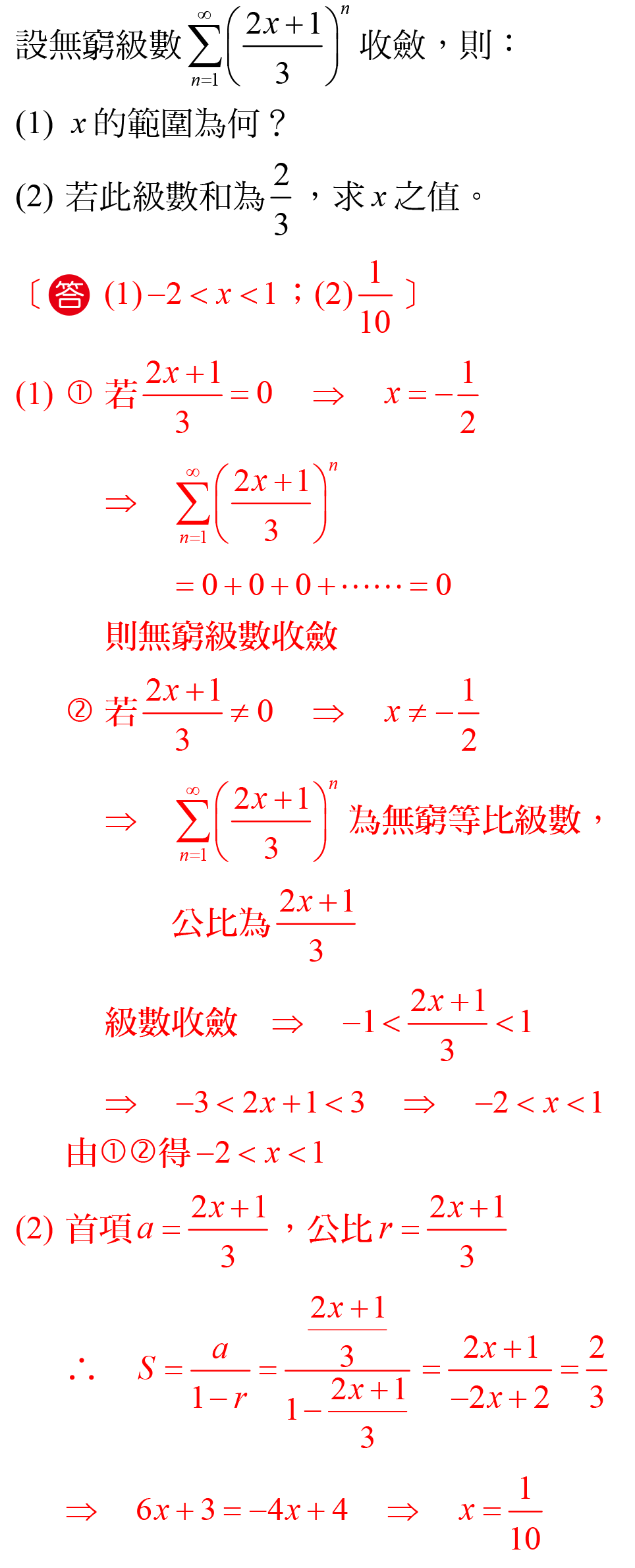 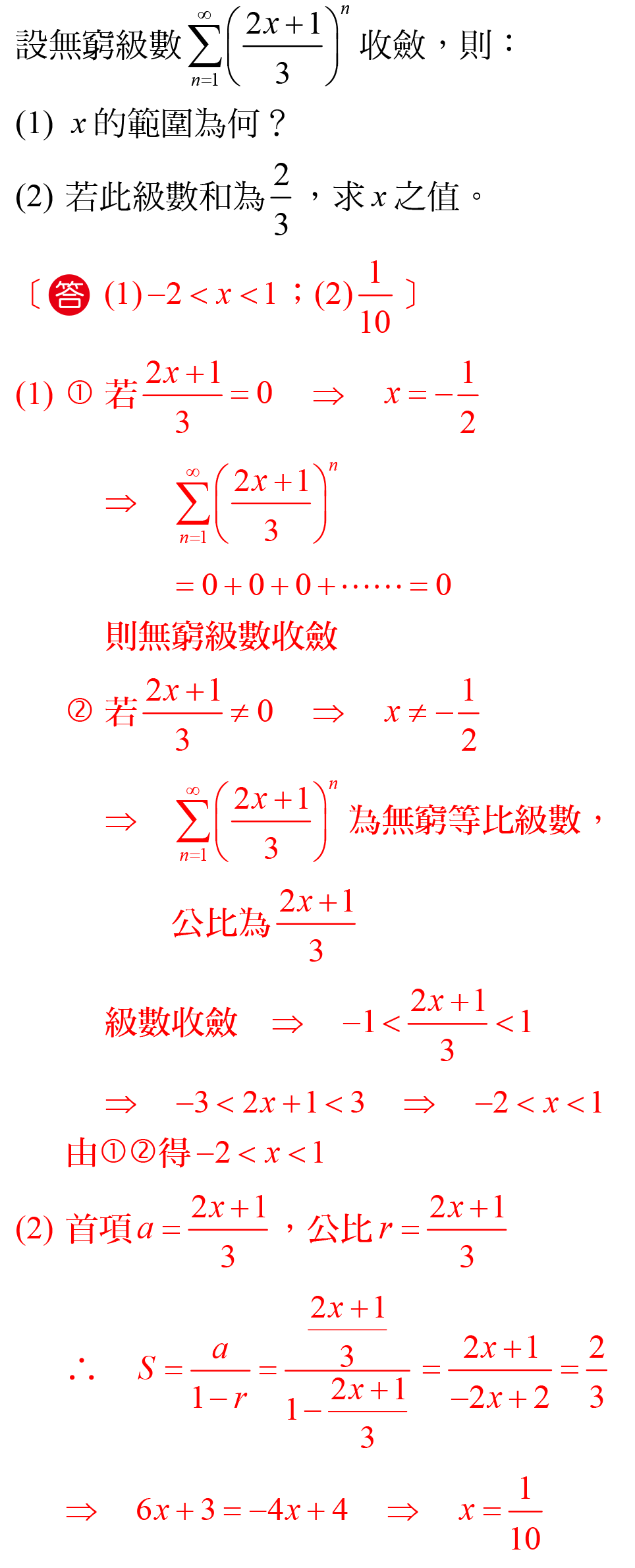 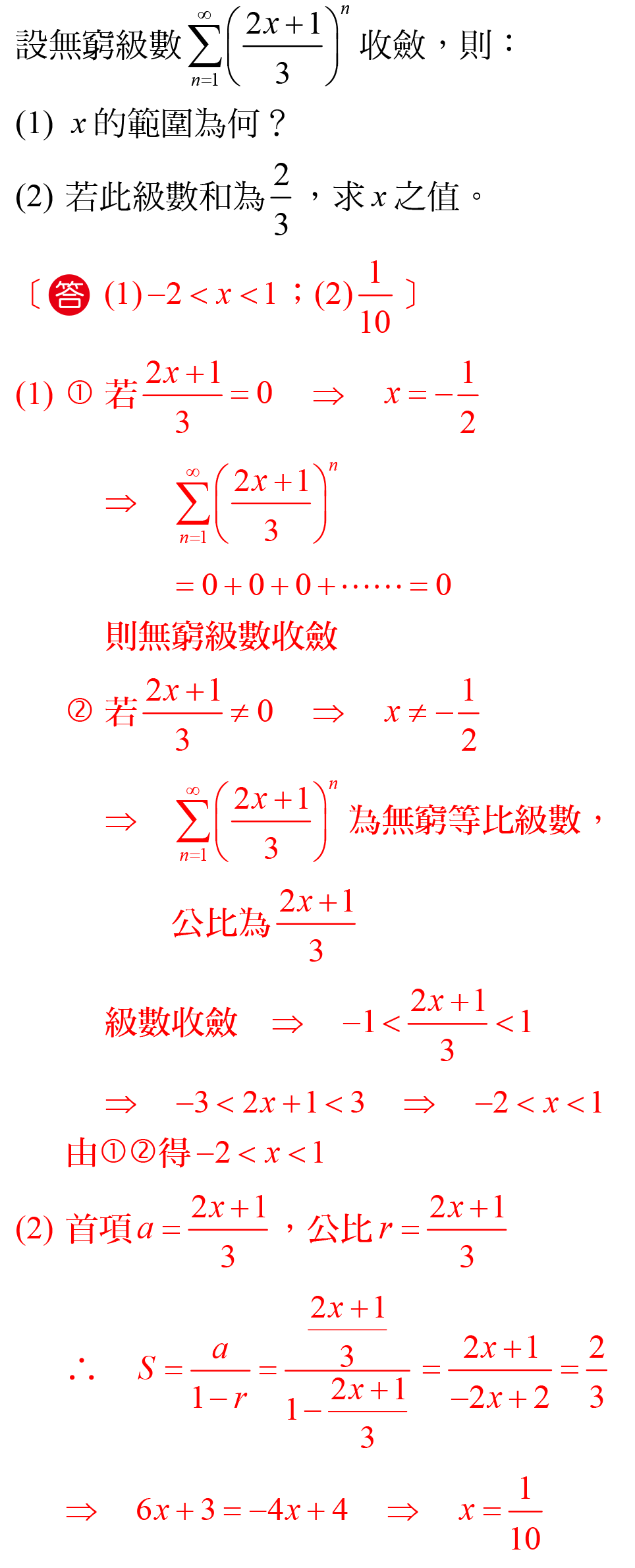 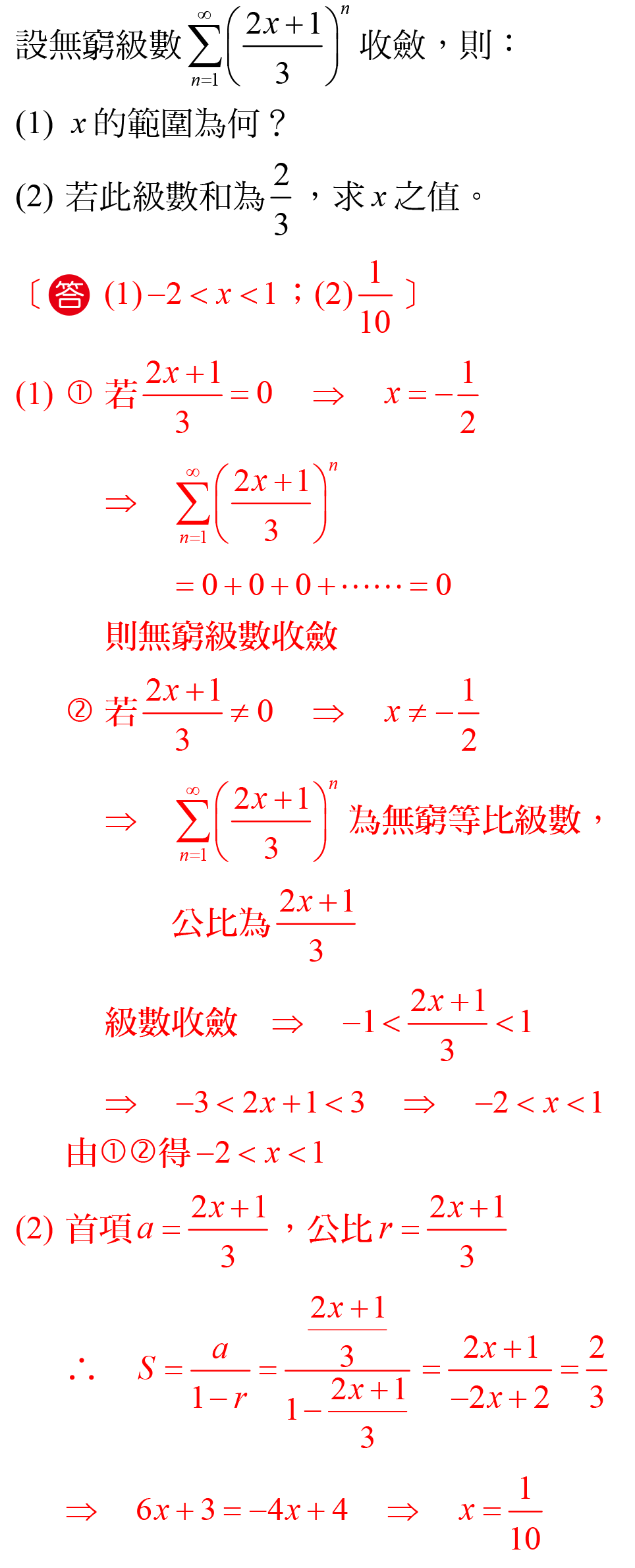 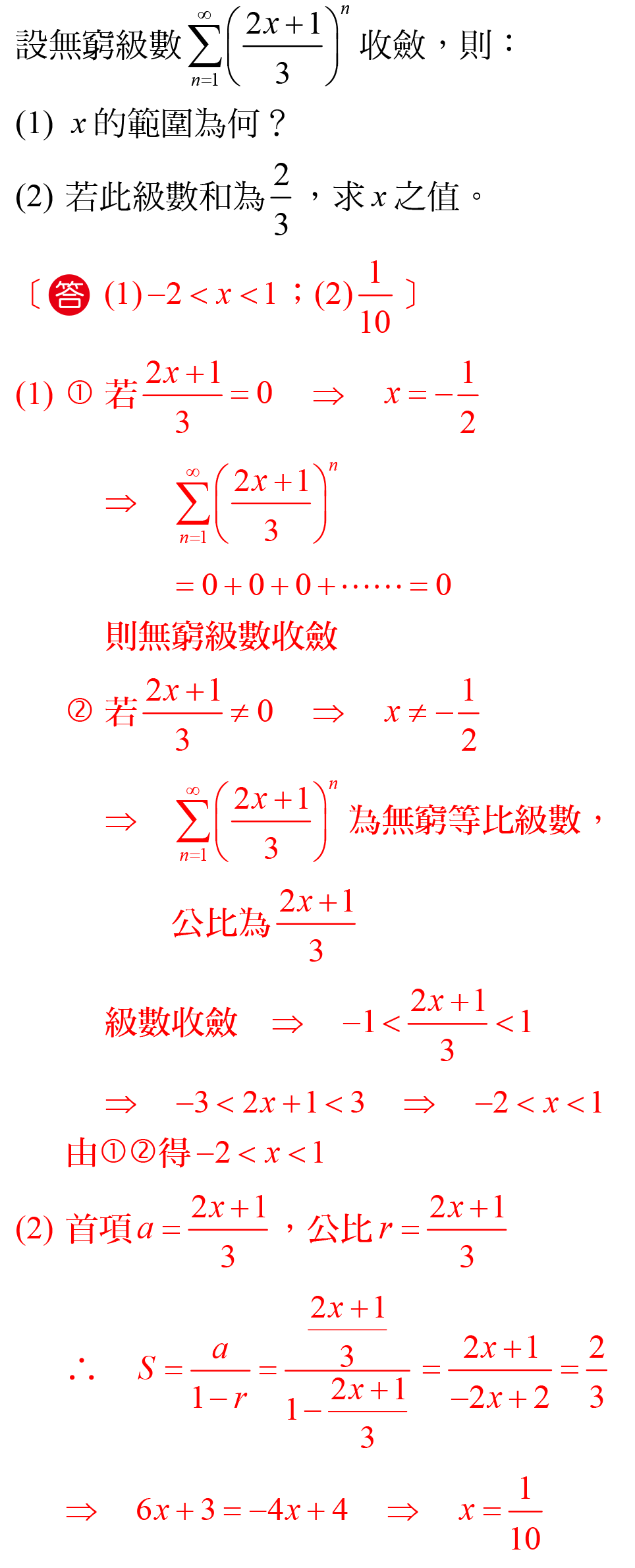 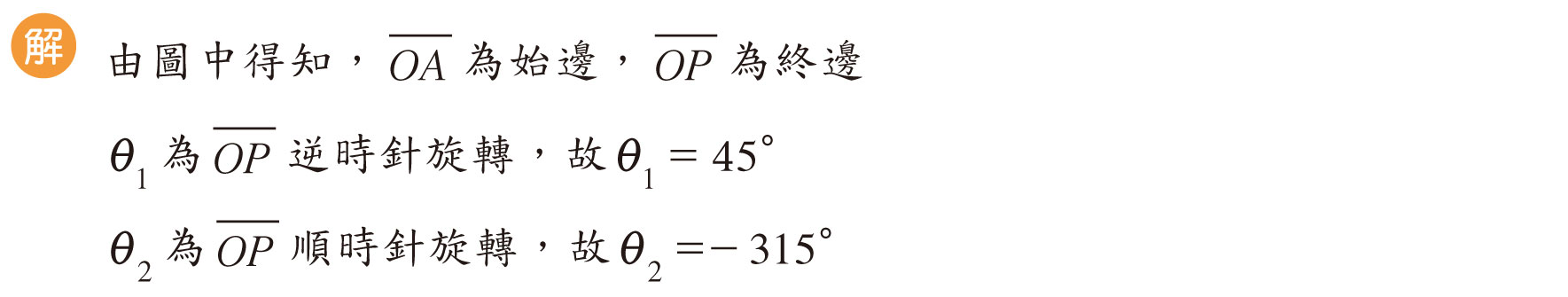 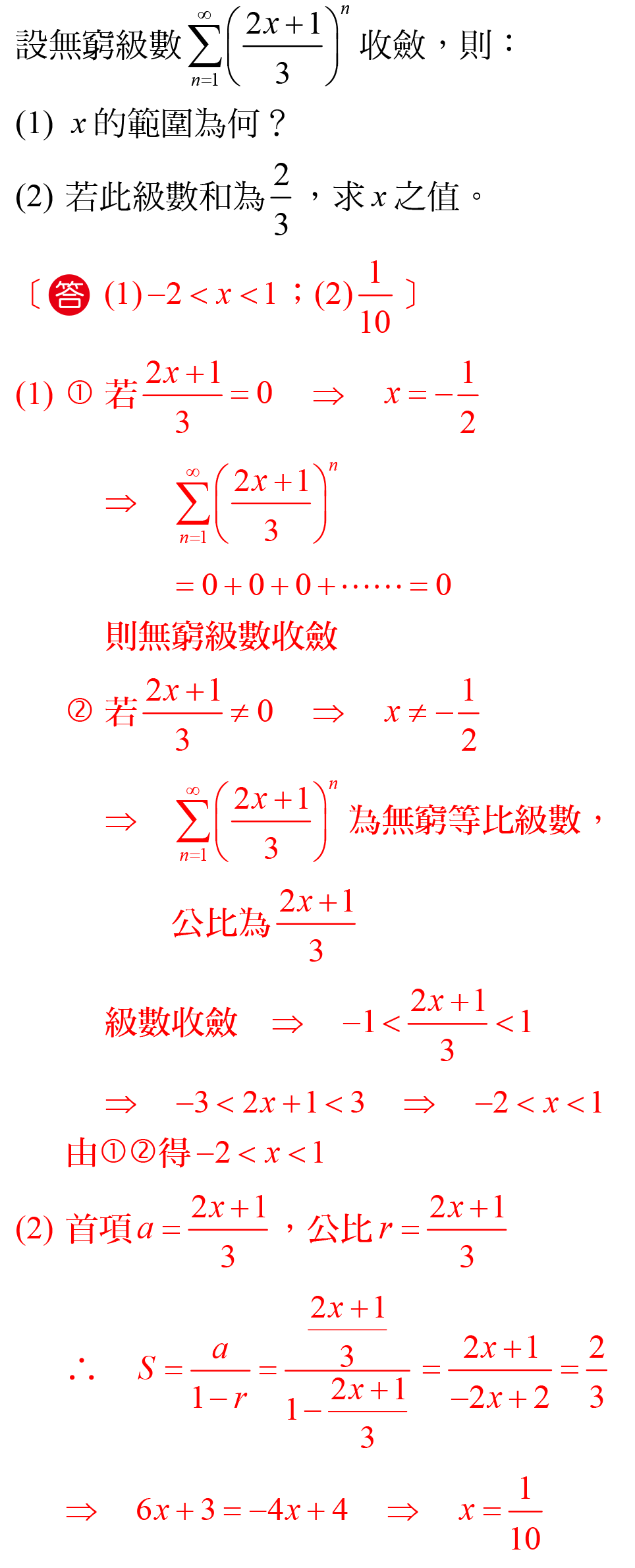 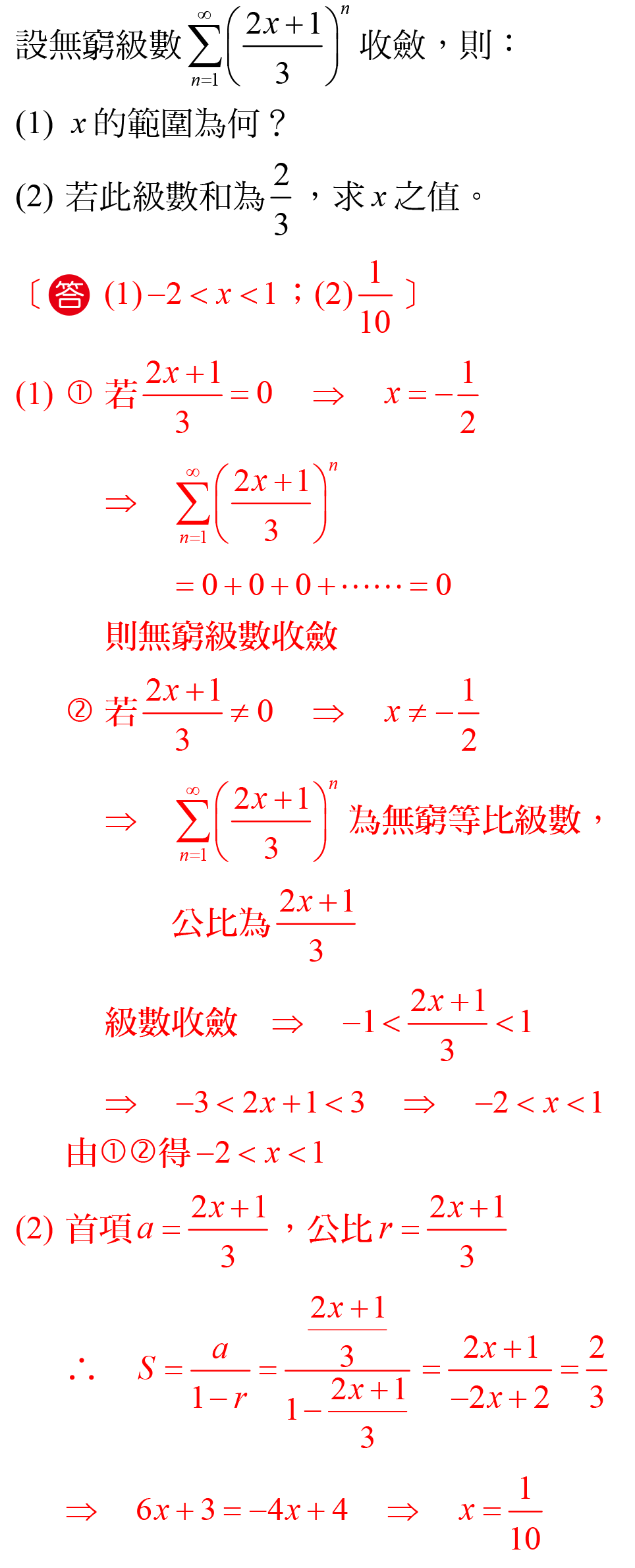 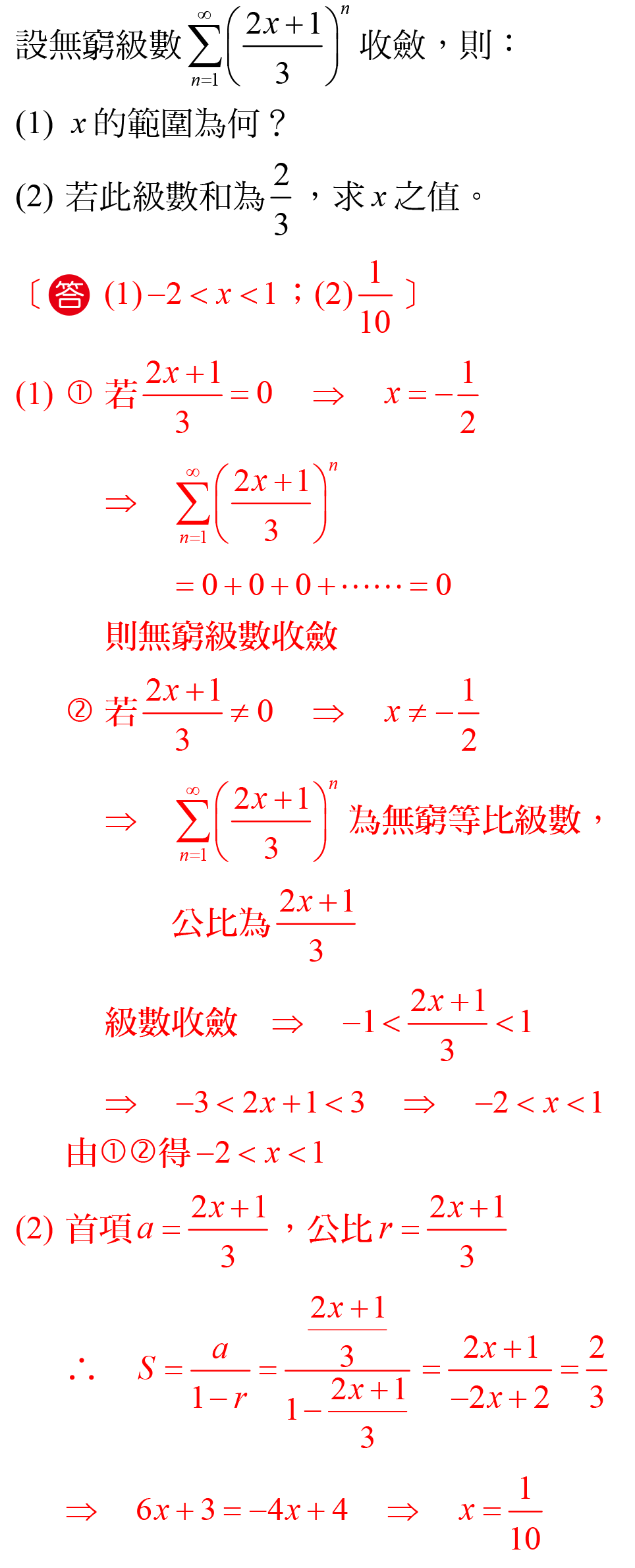 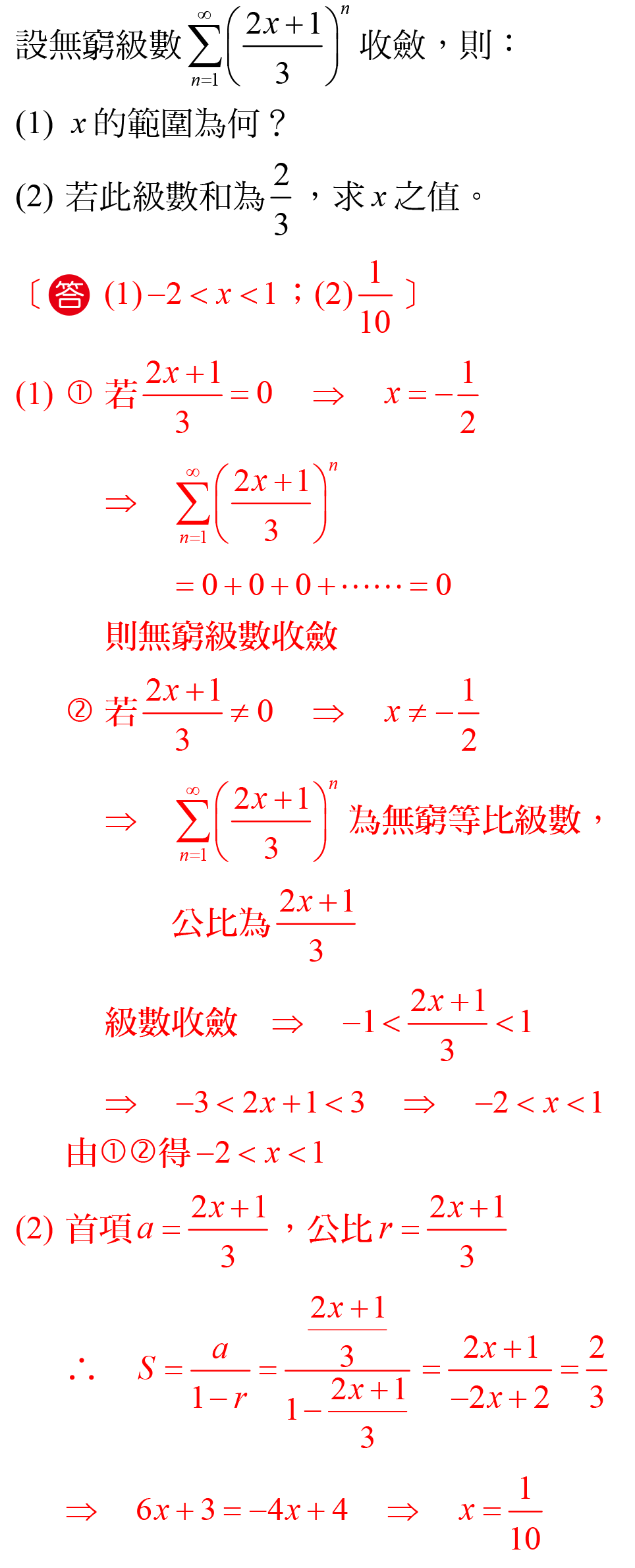 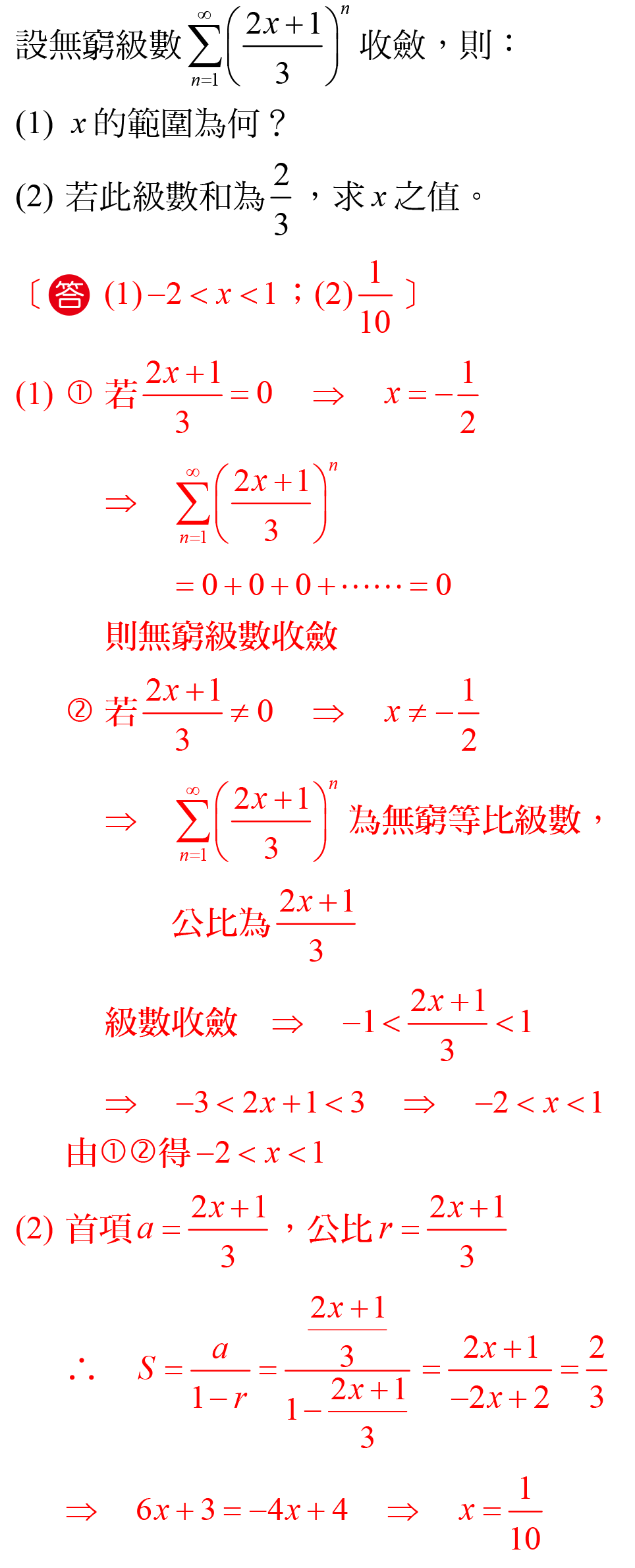 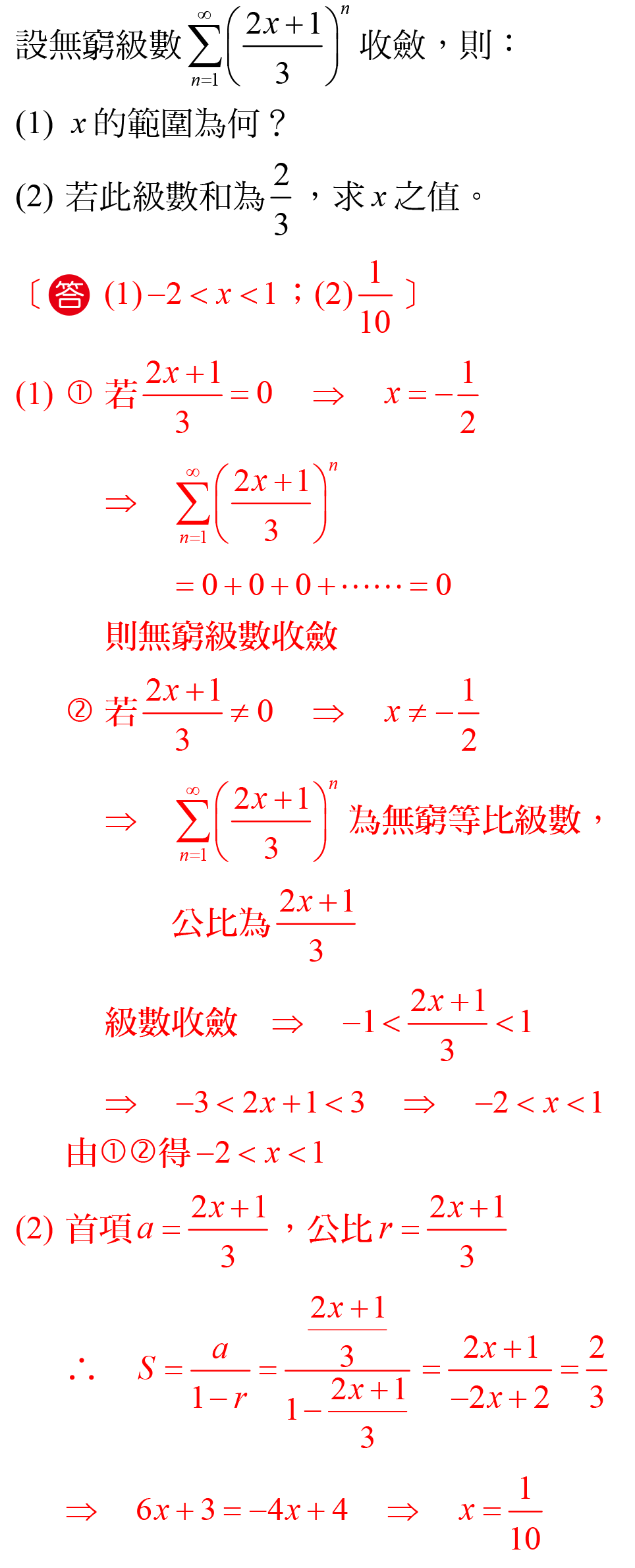 無窮等比級數收斂
15
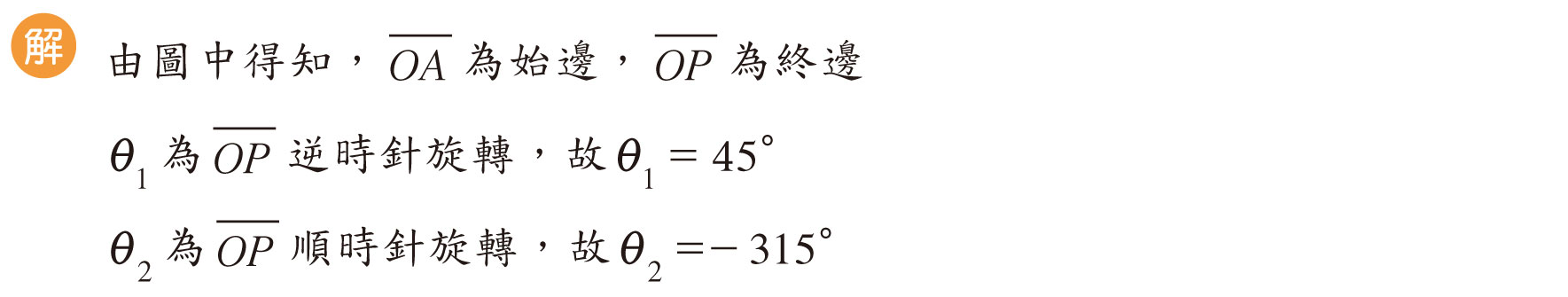 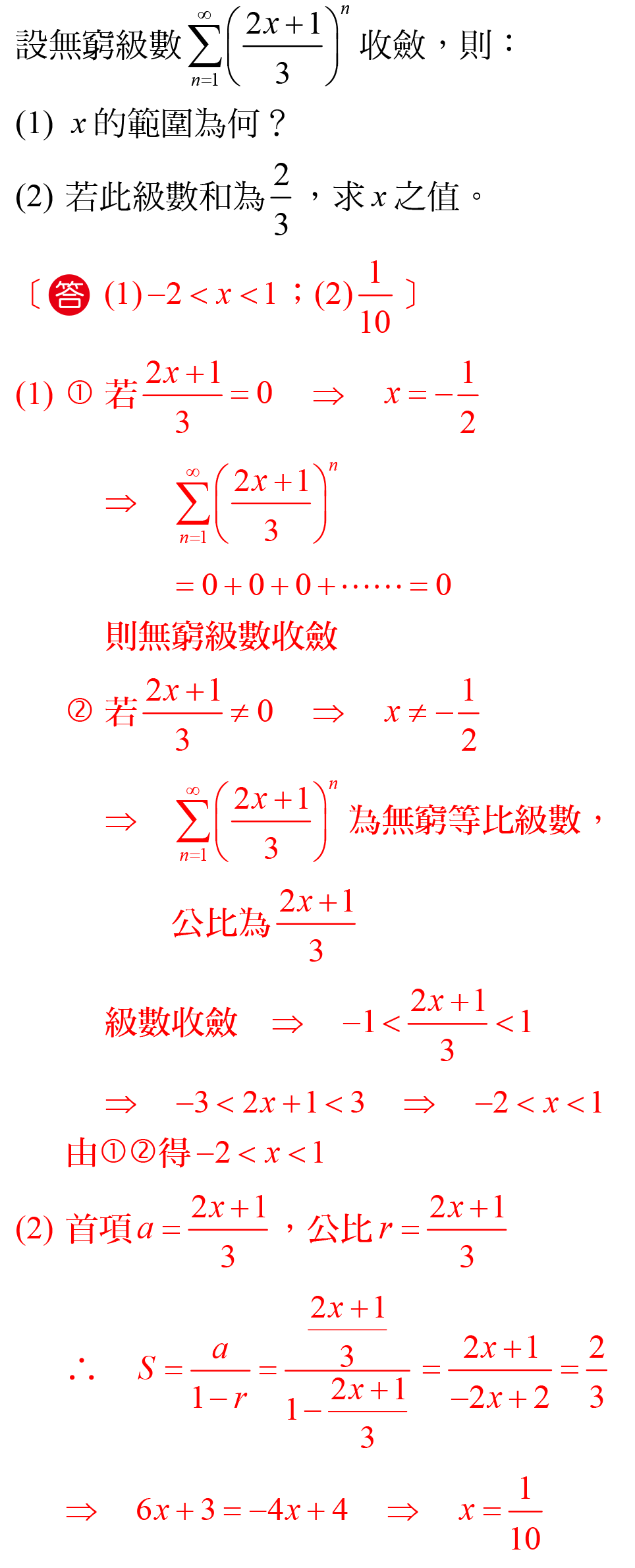 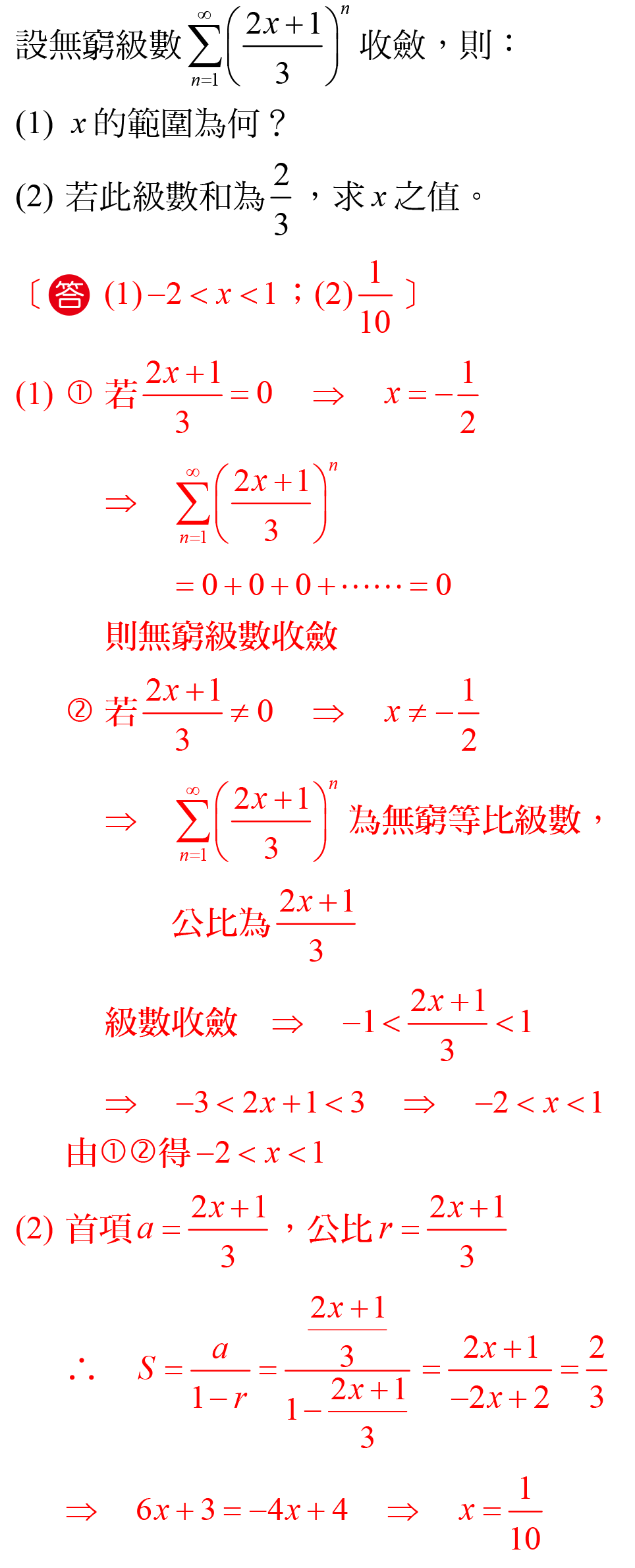 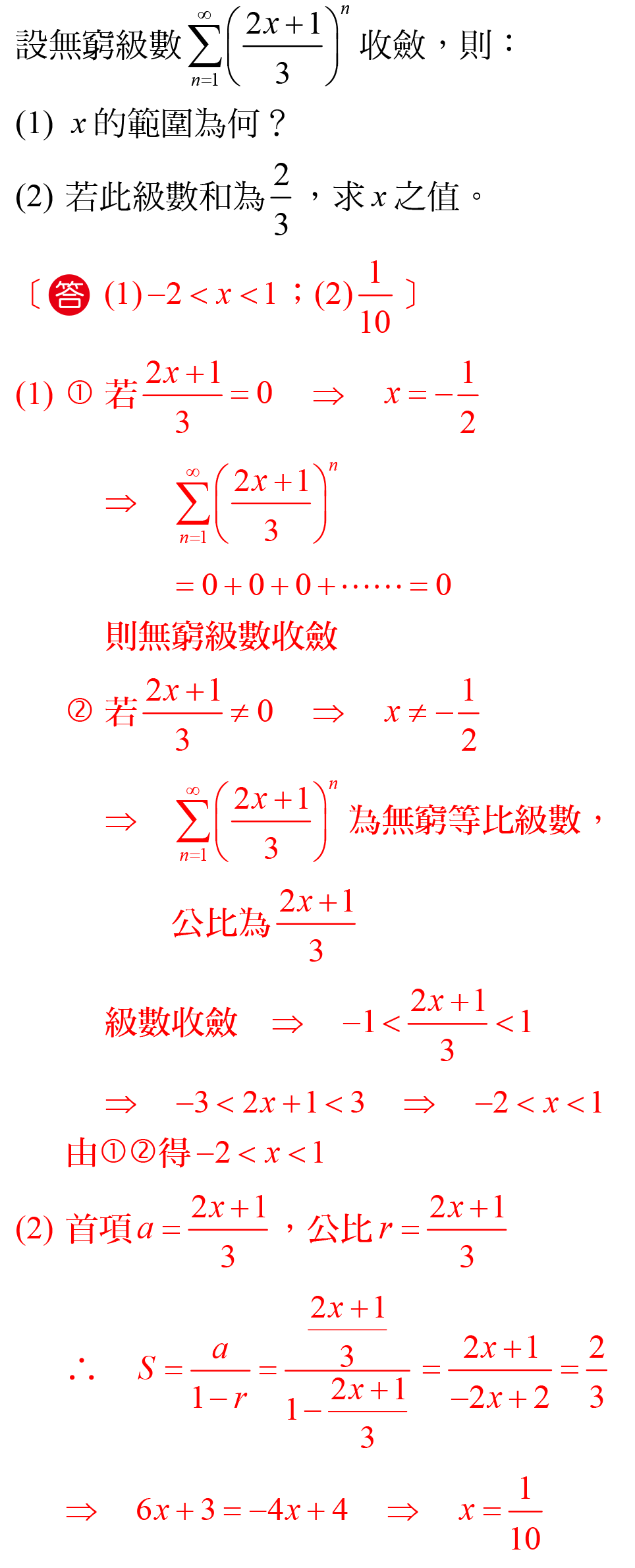 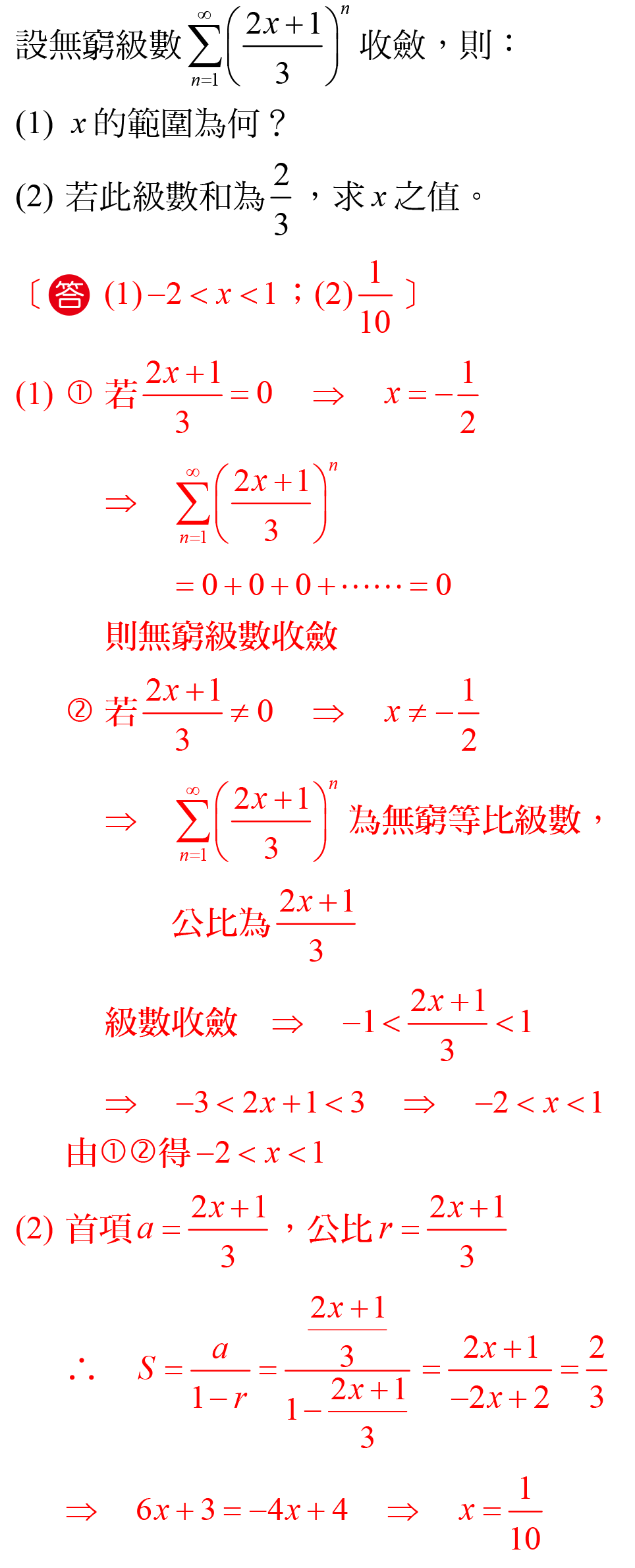 無窮等比級數的應用
16
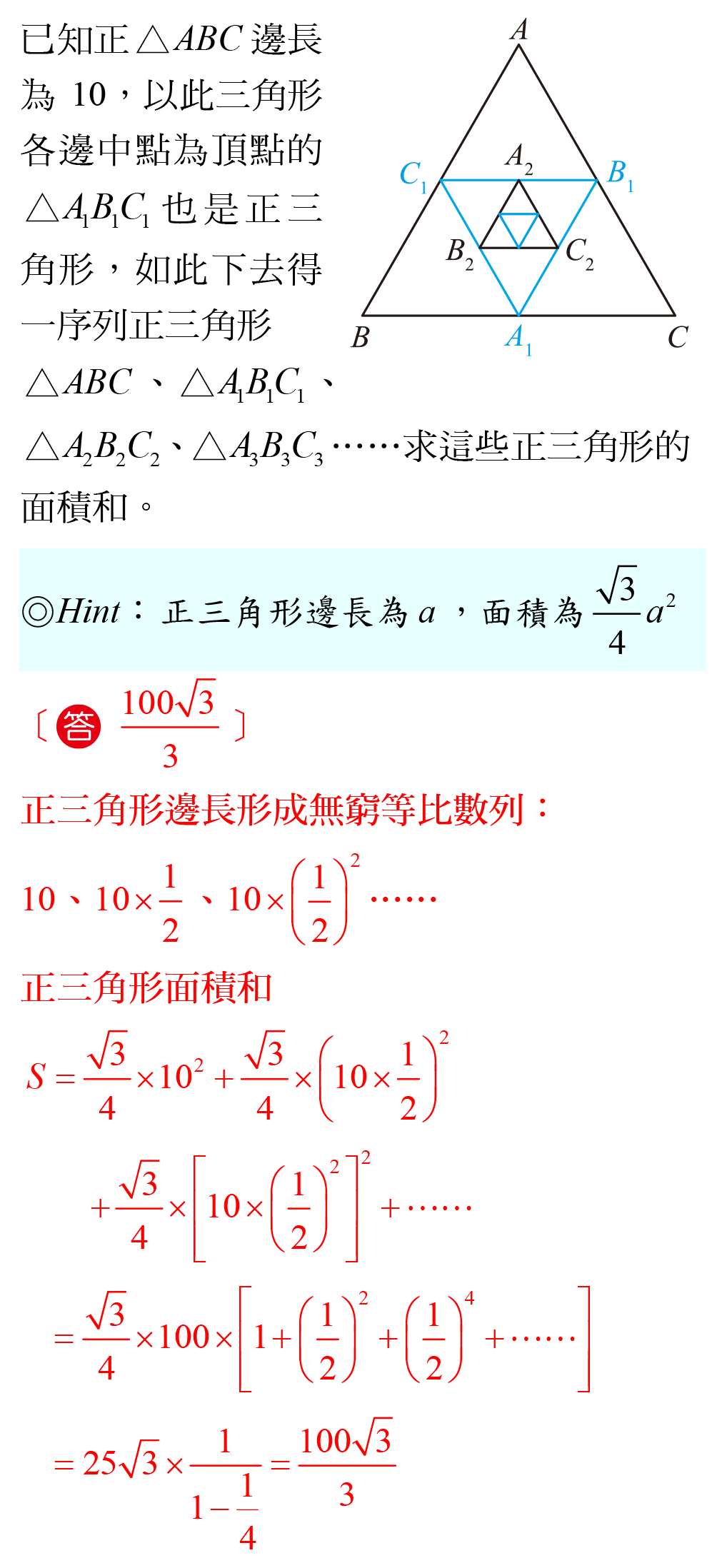 無窮等比級數的應用
16
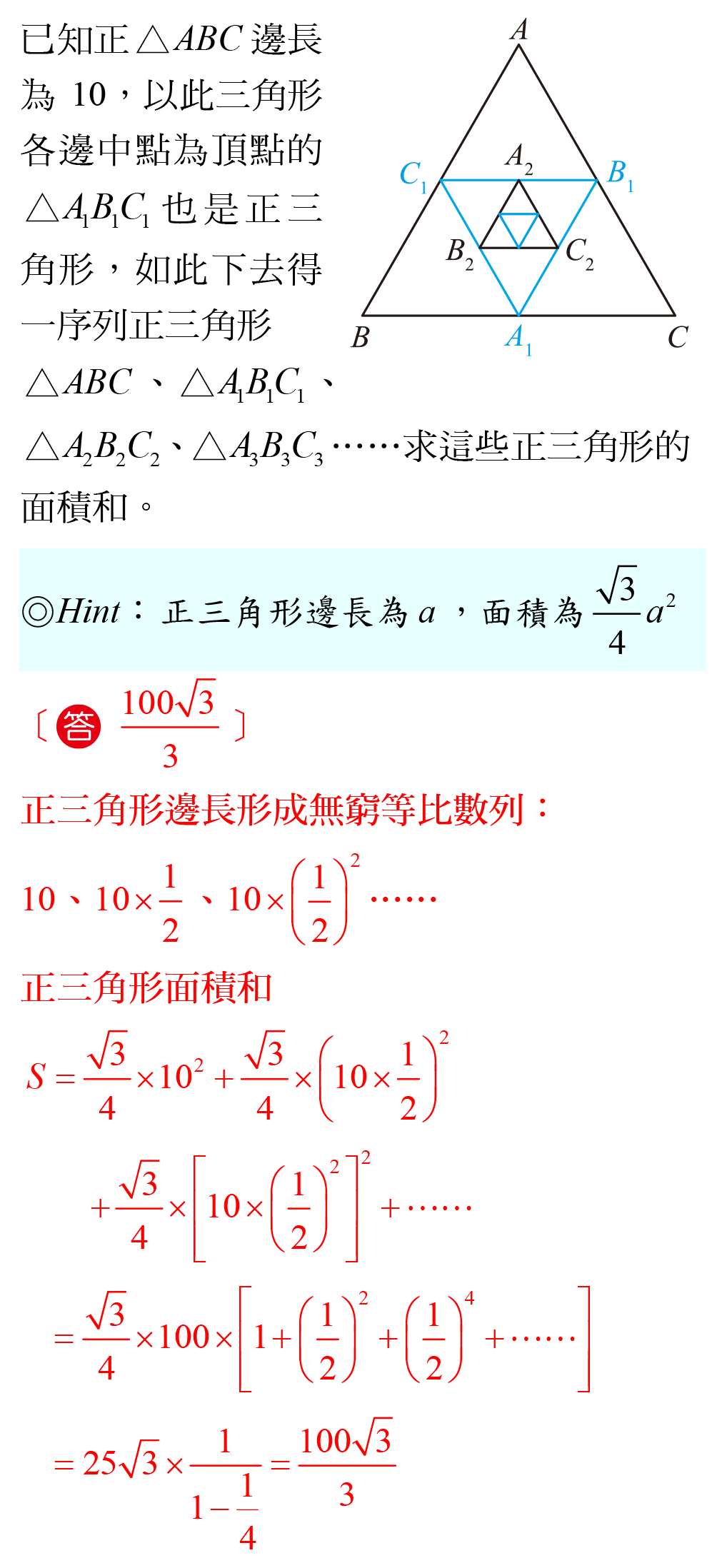 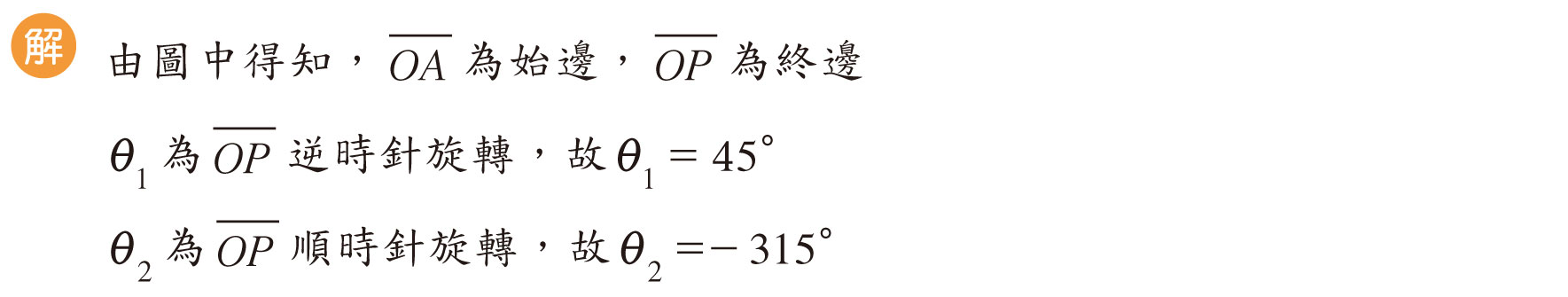 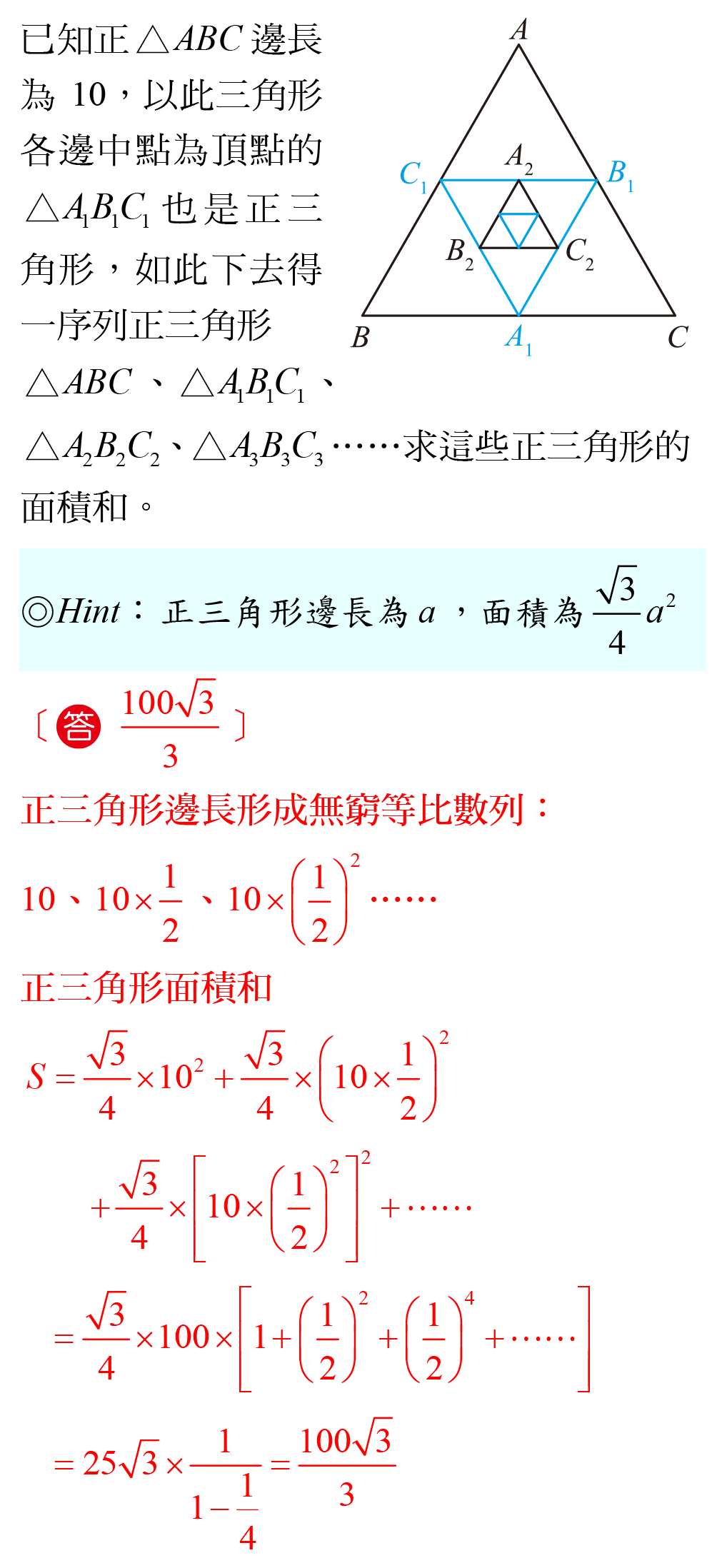 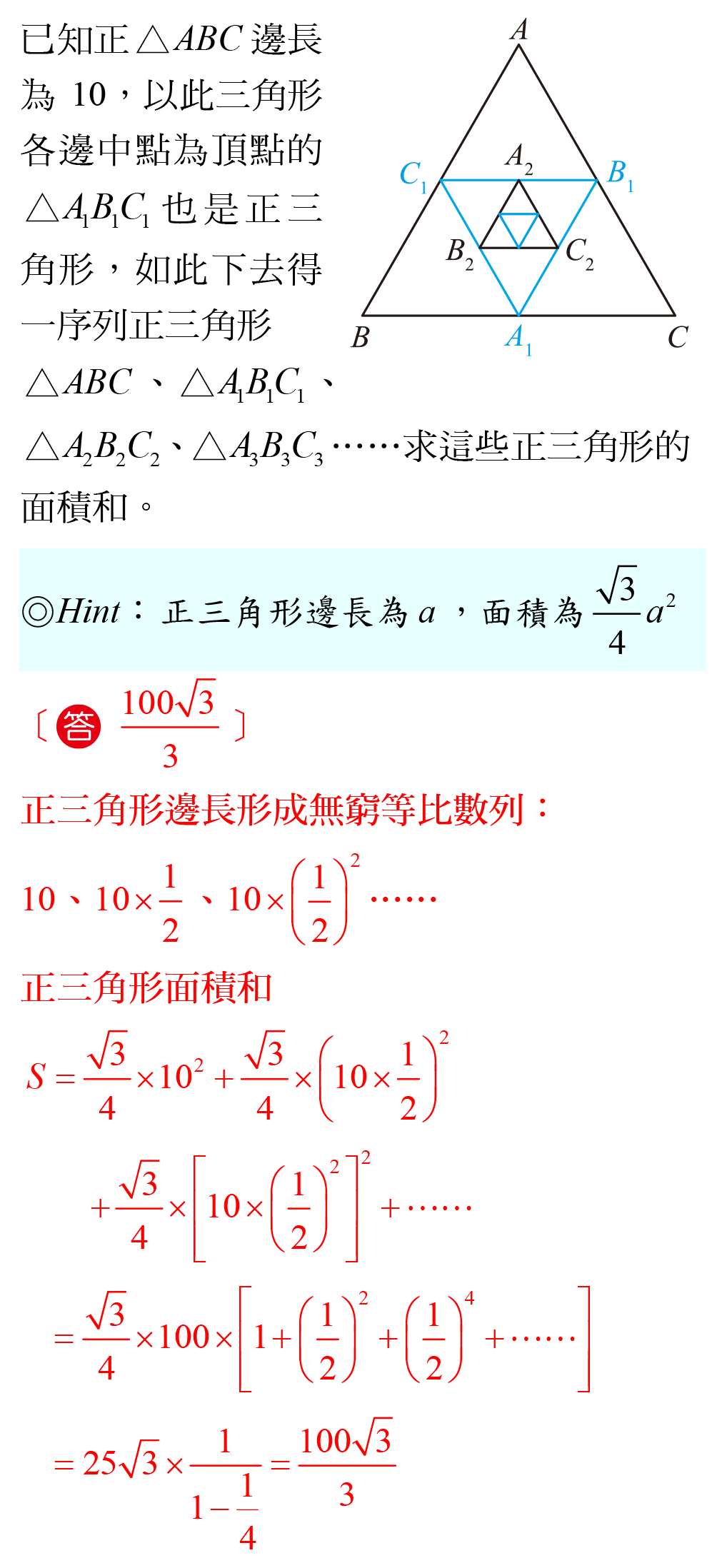 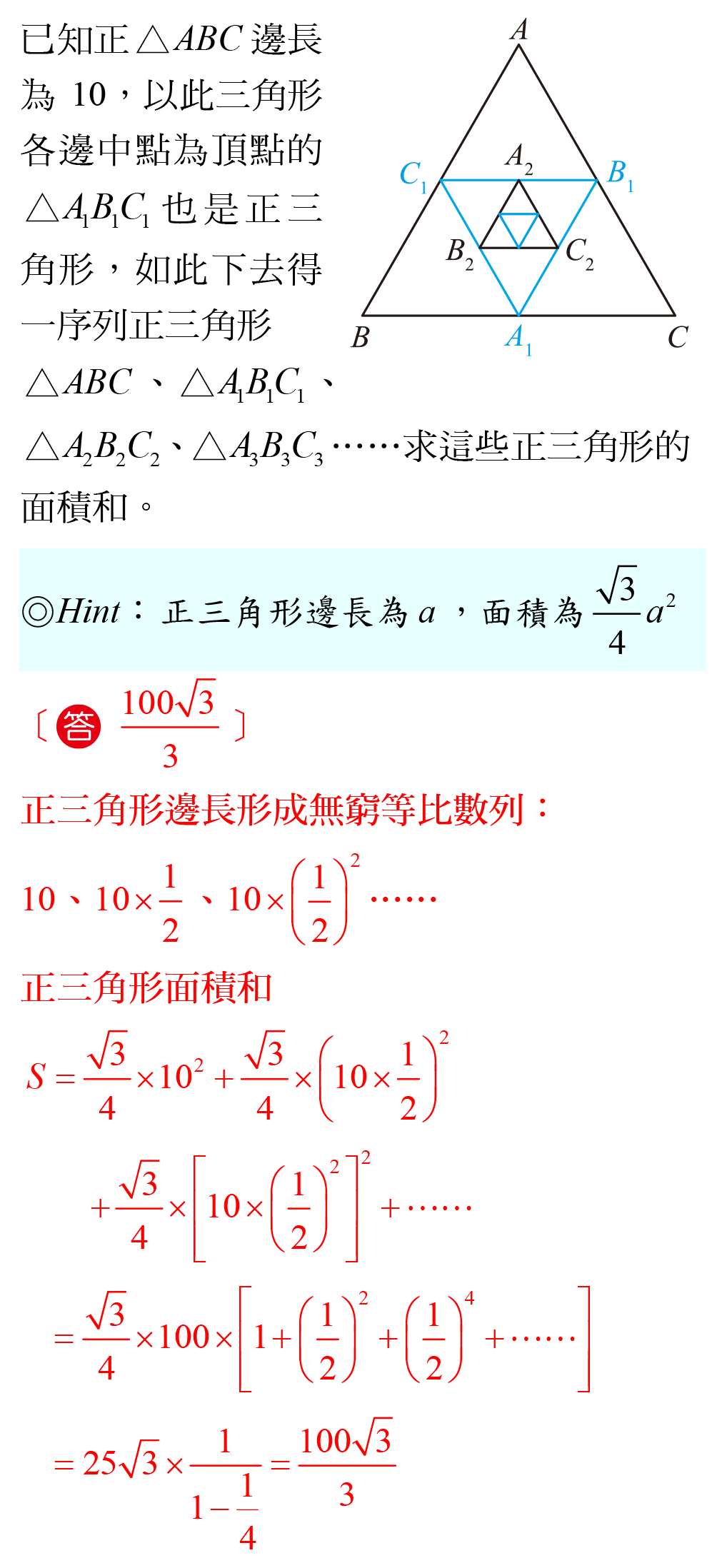 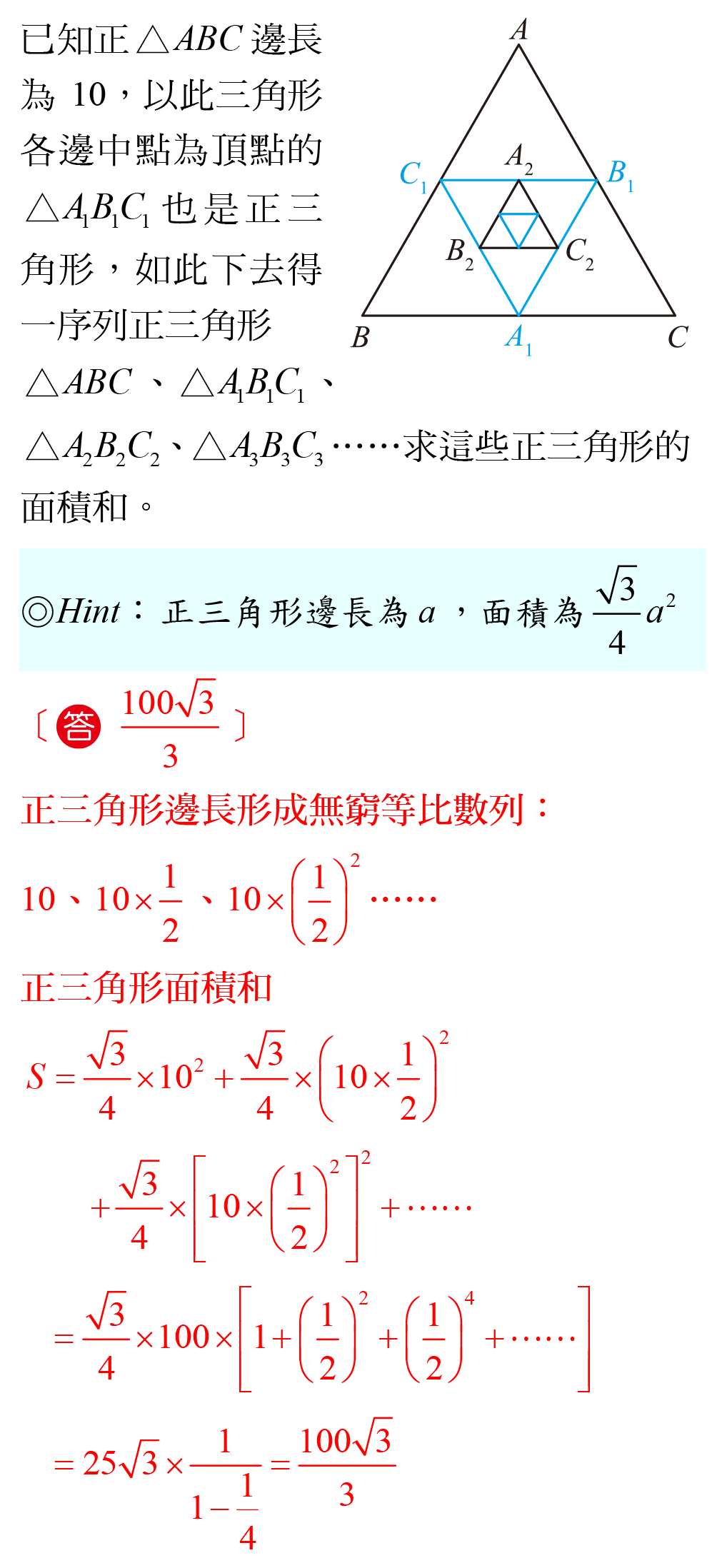 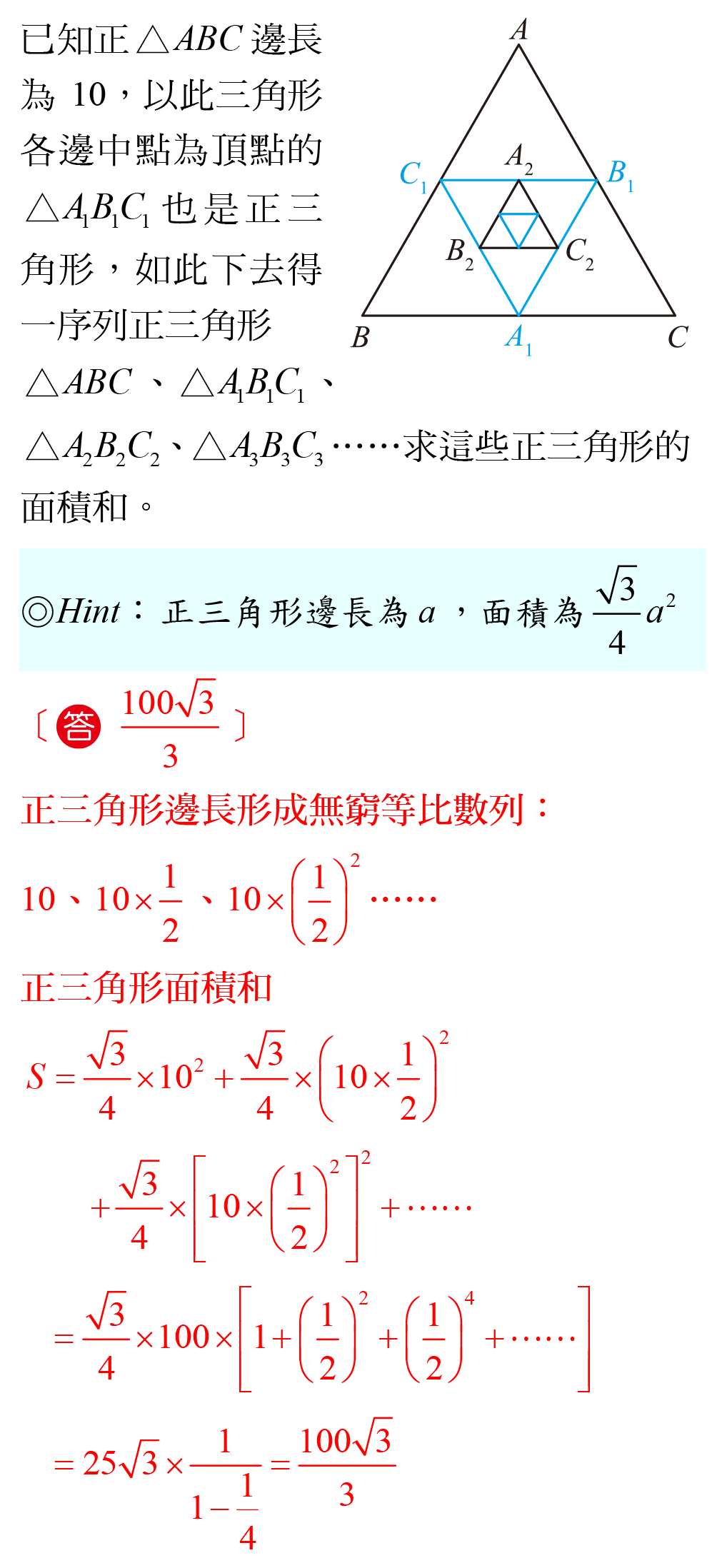 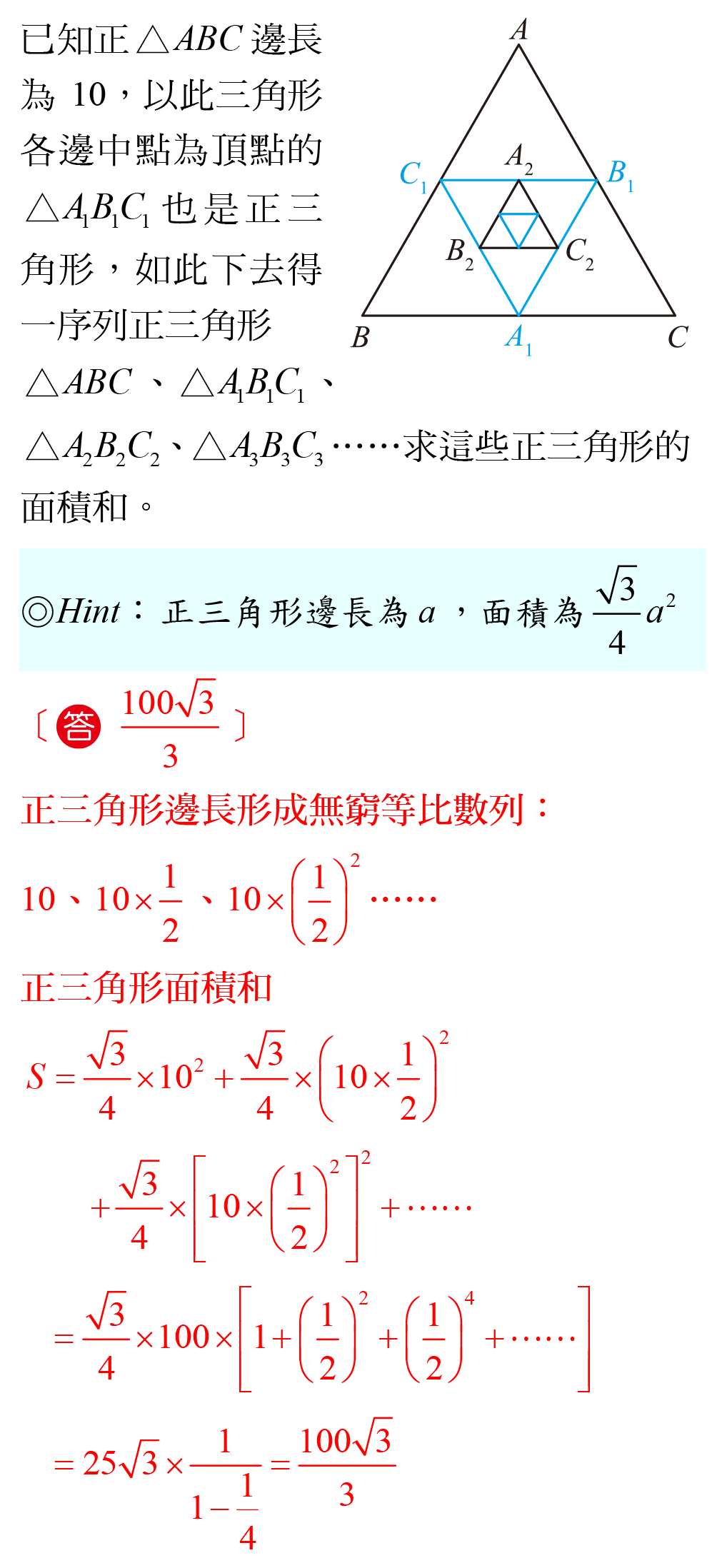 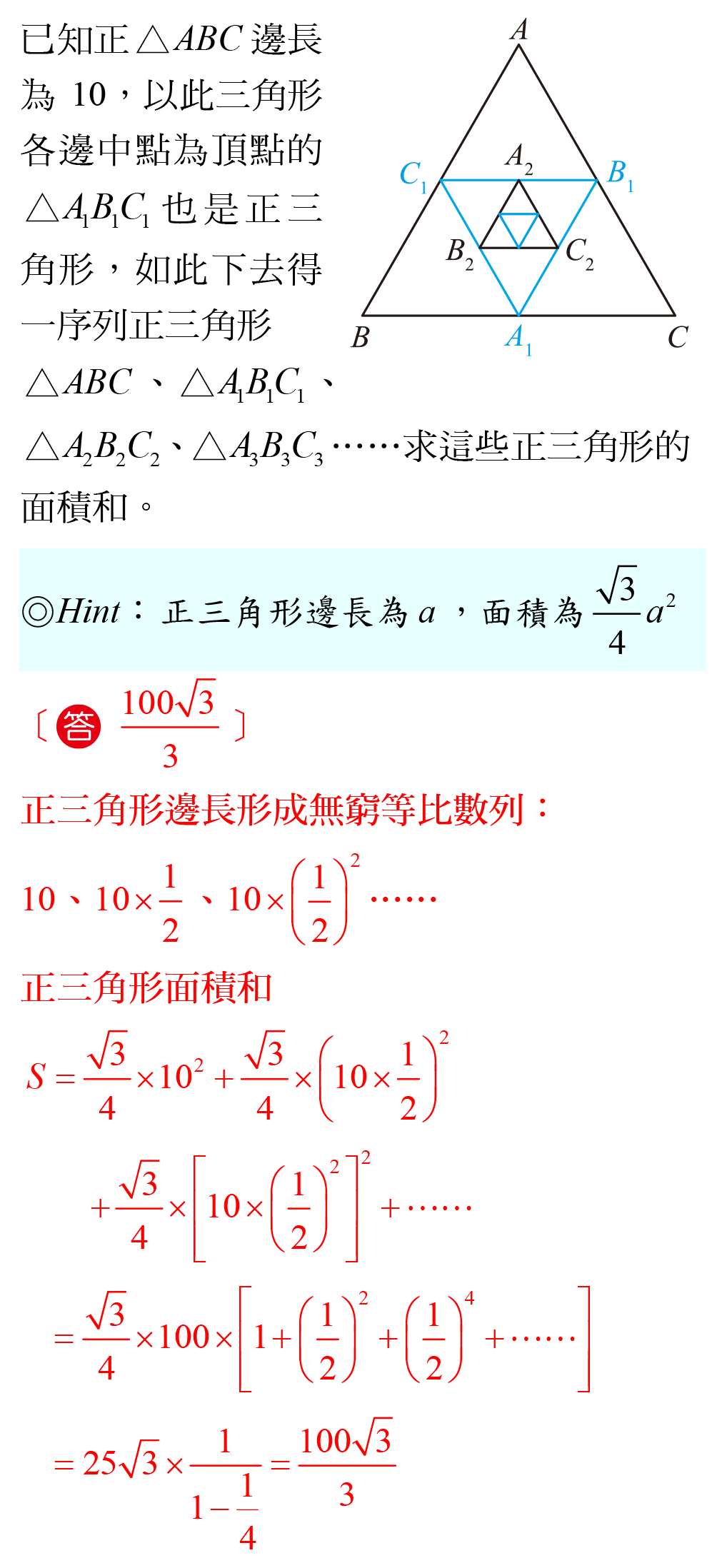 無窮等比級數的應用
16
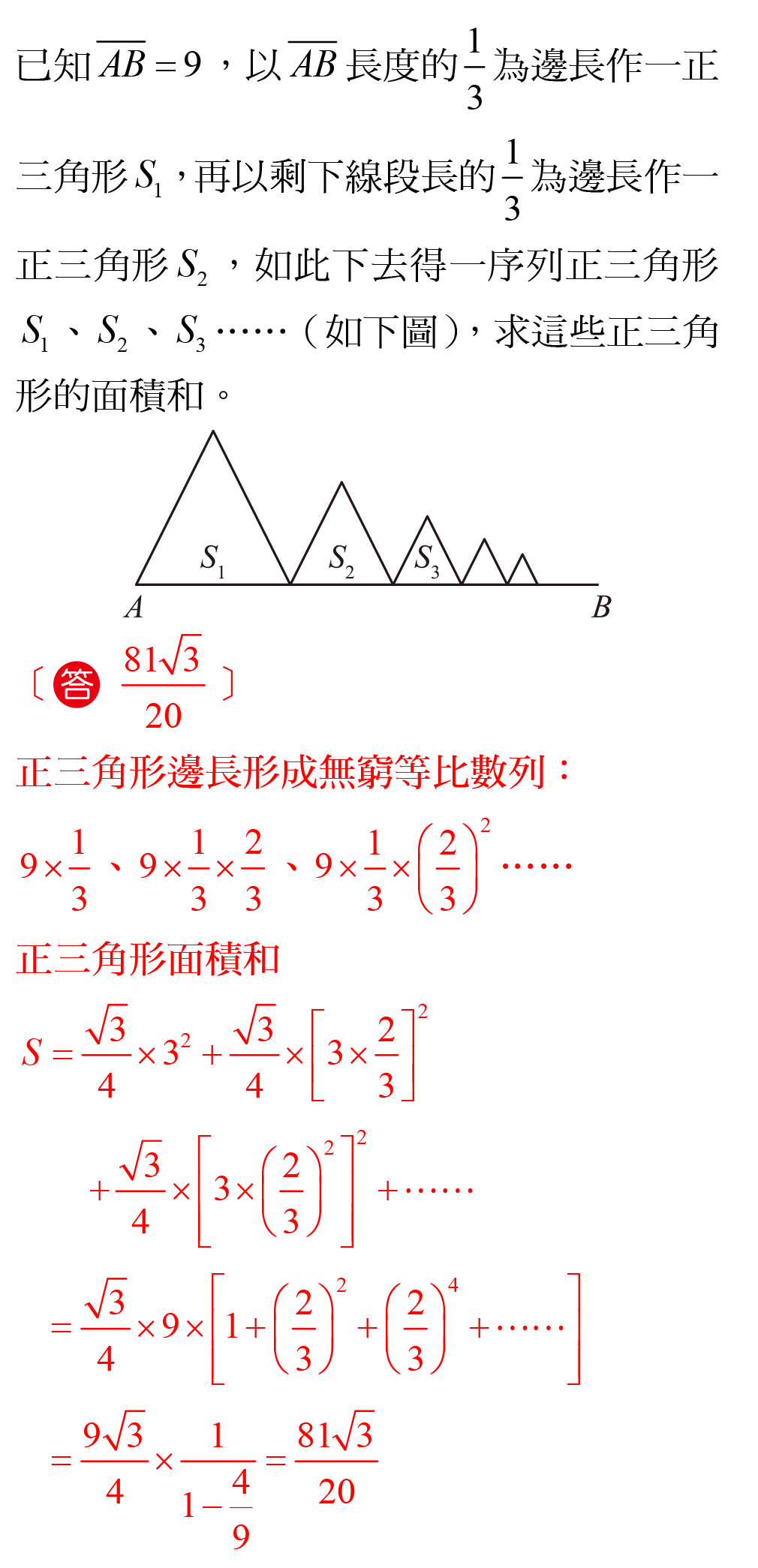 無窮等比級數的應用
16
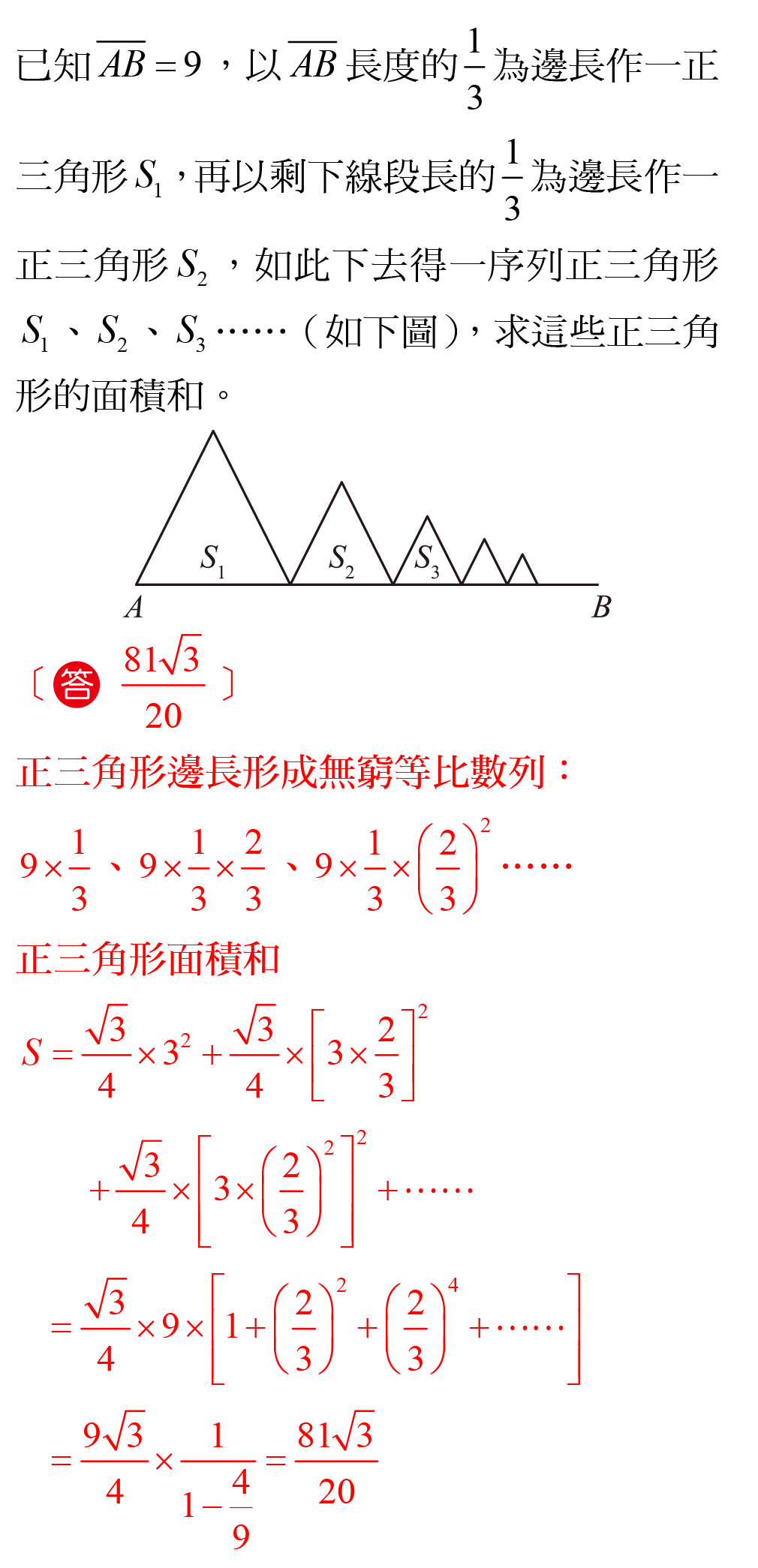 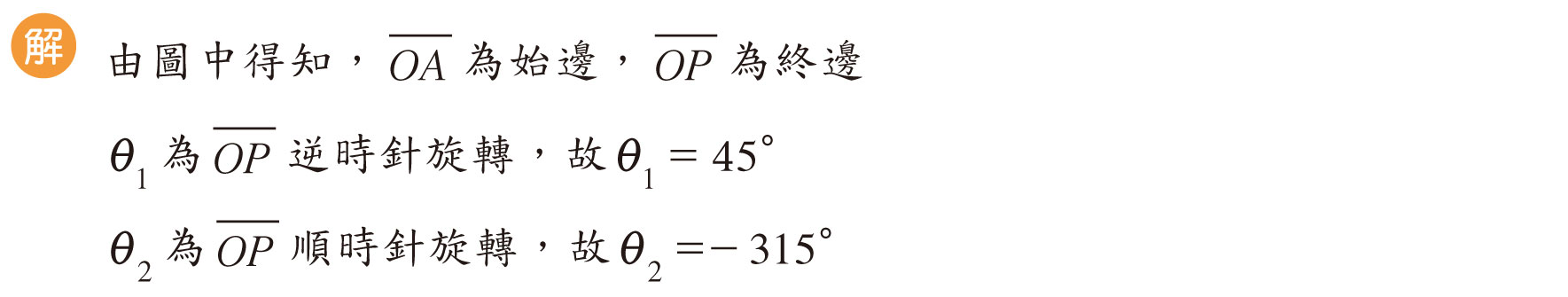 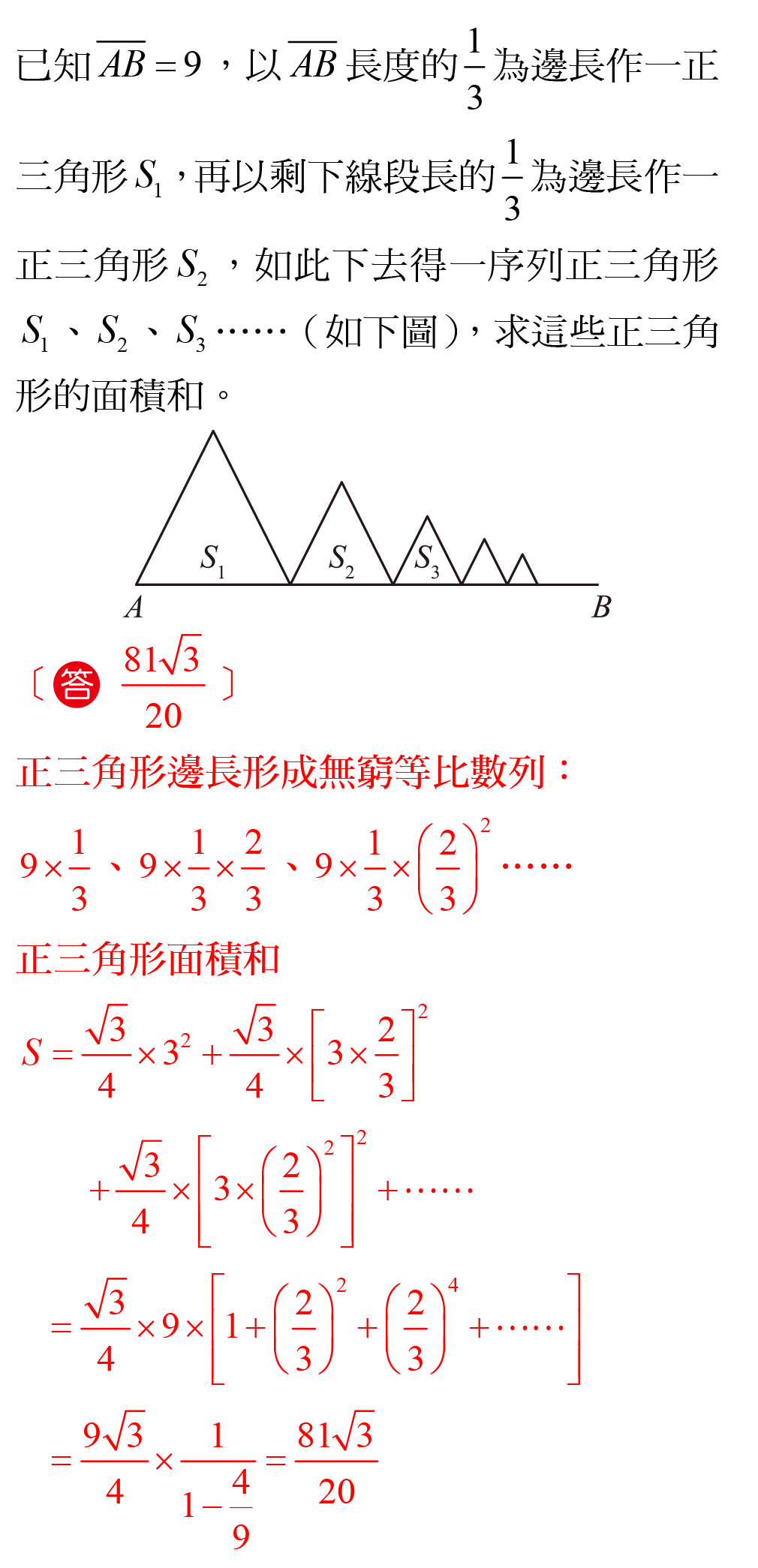 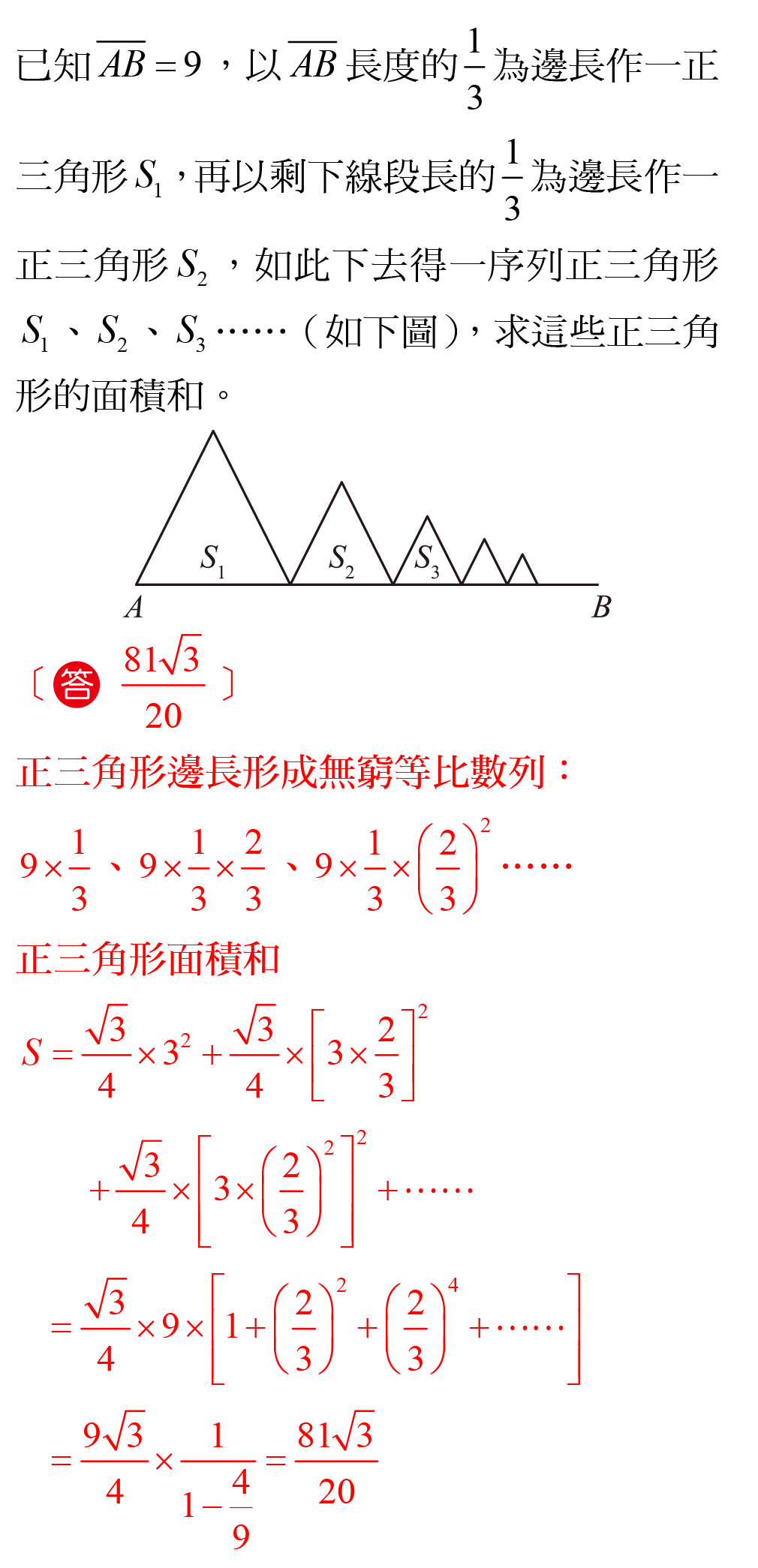 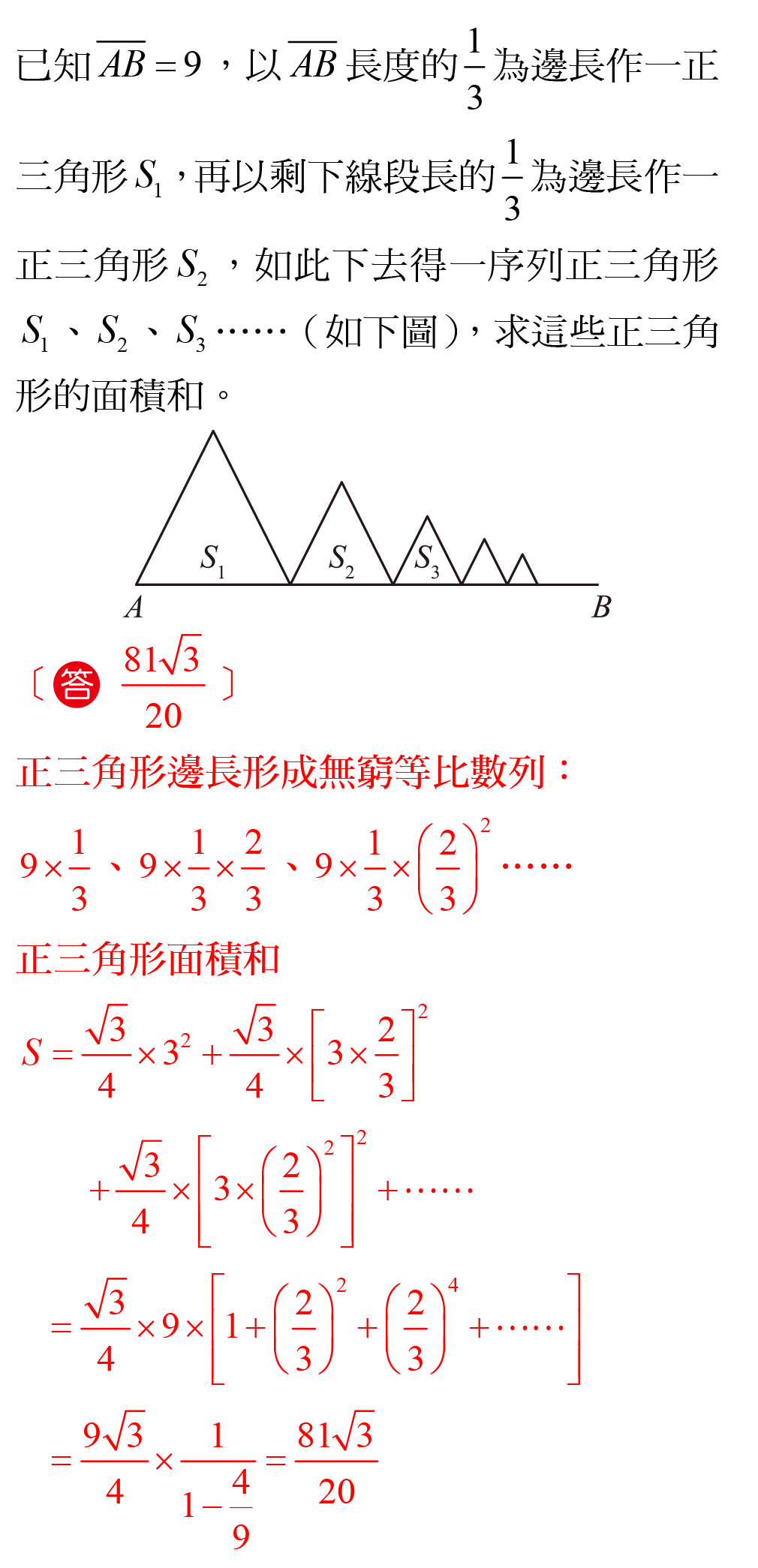 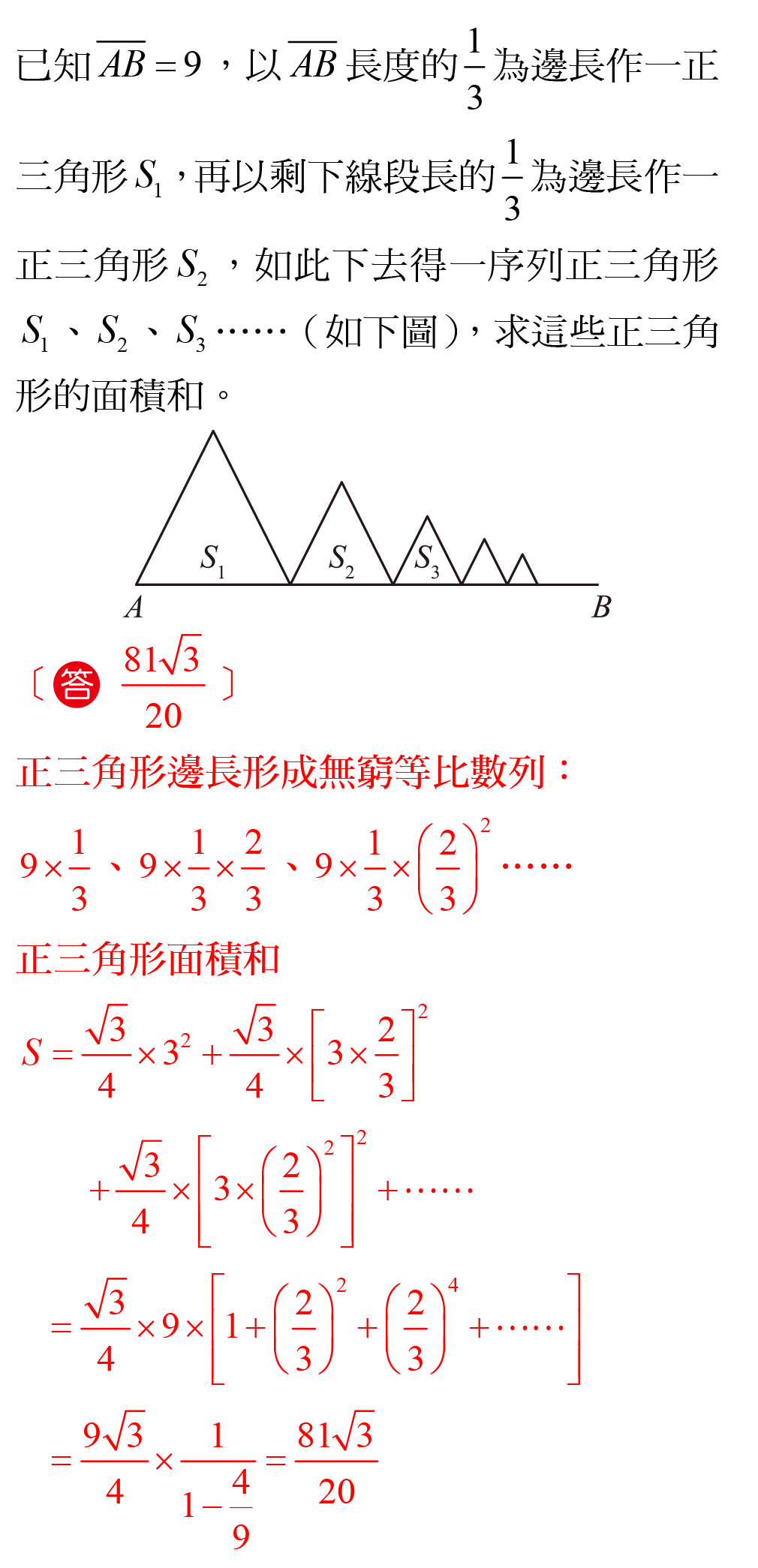 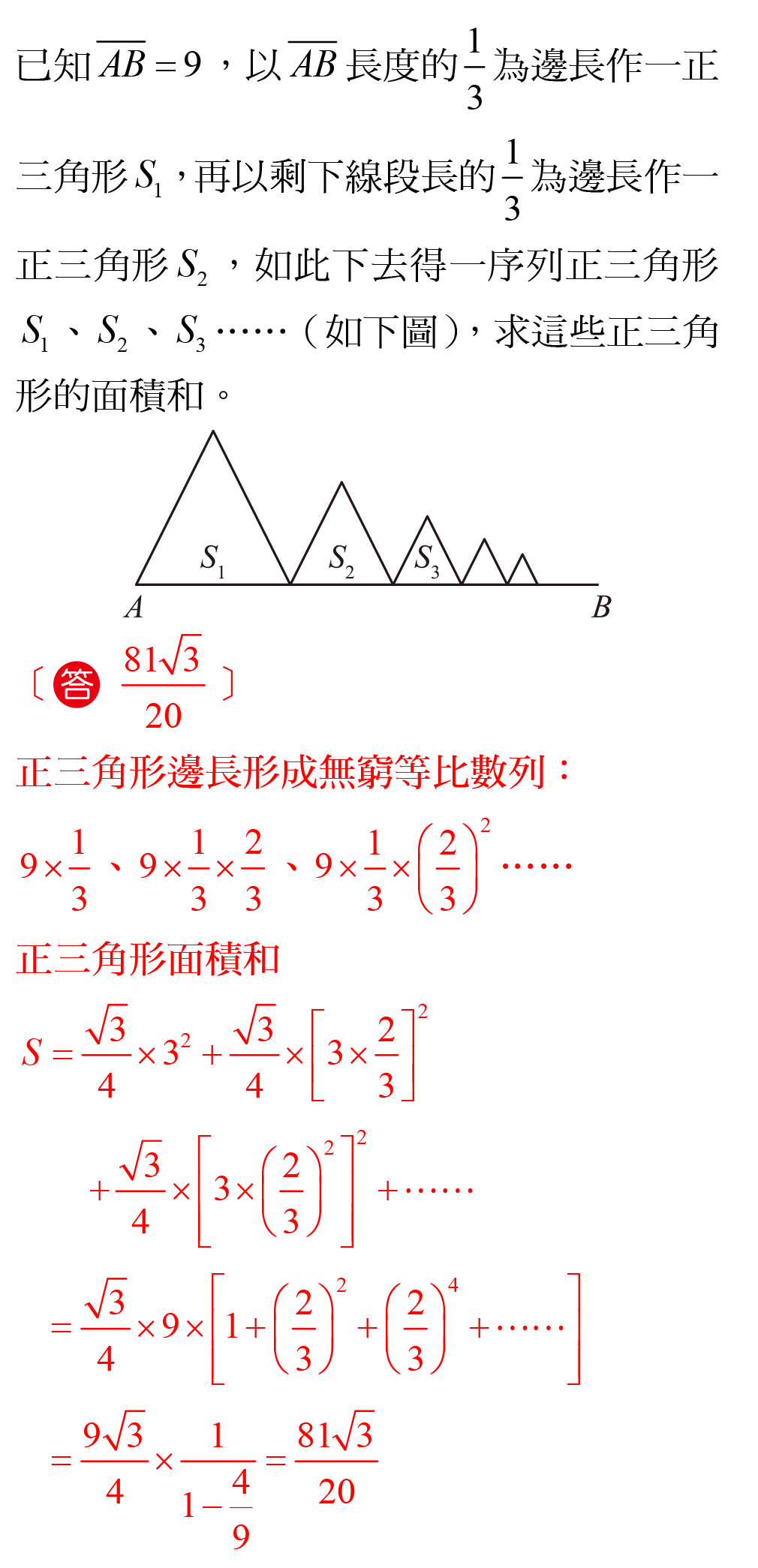 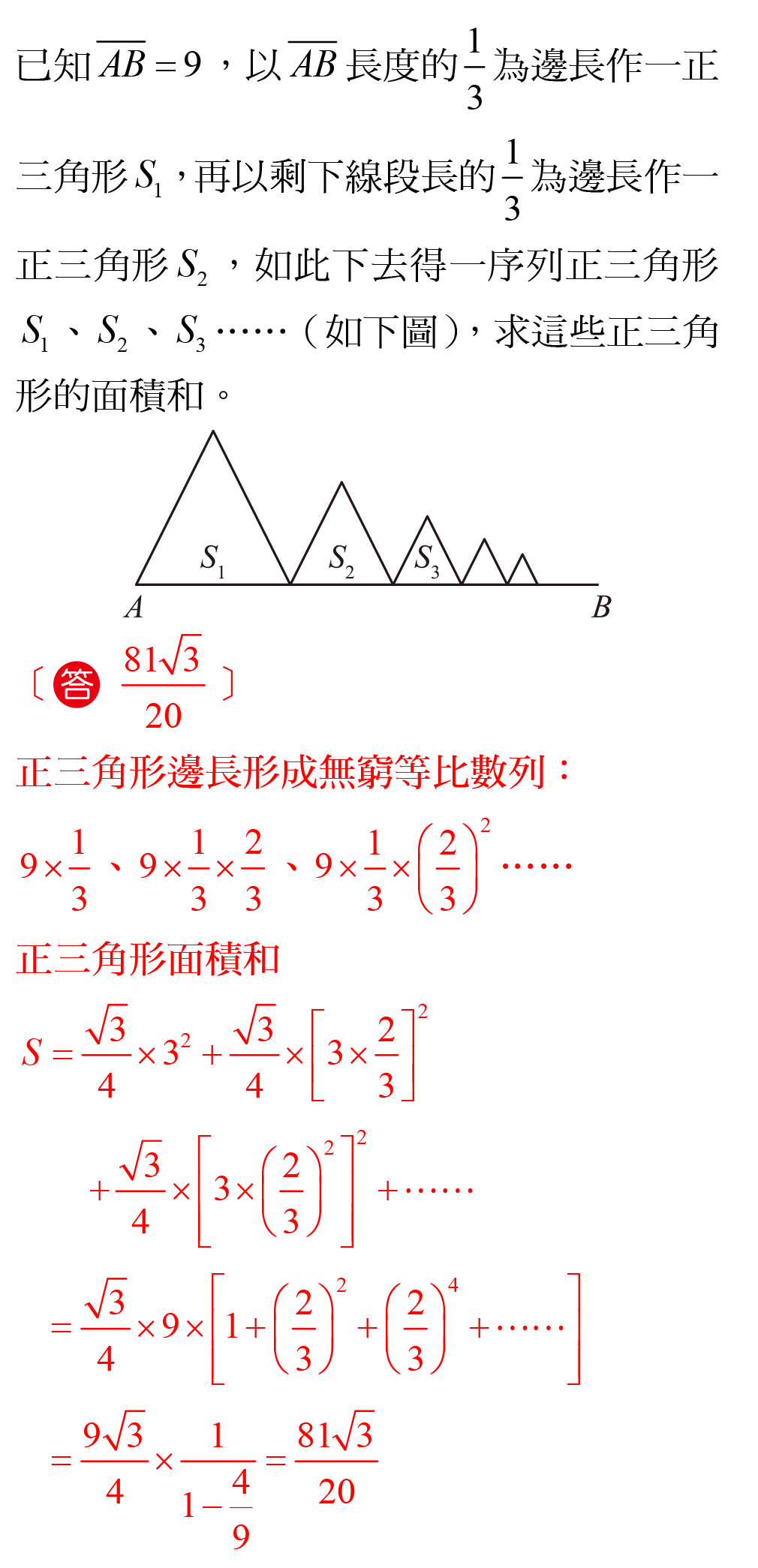 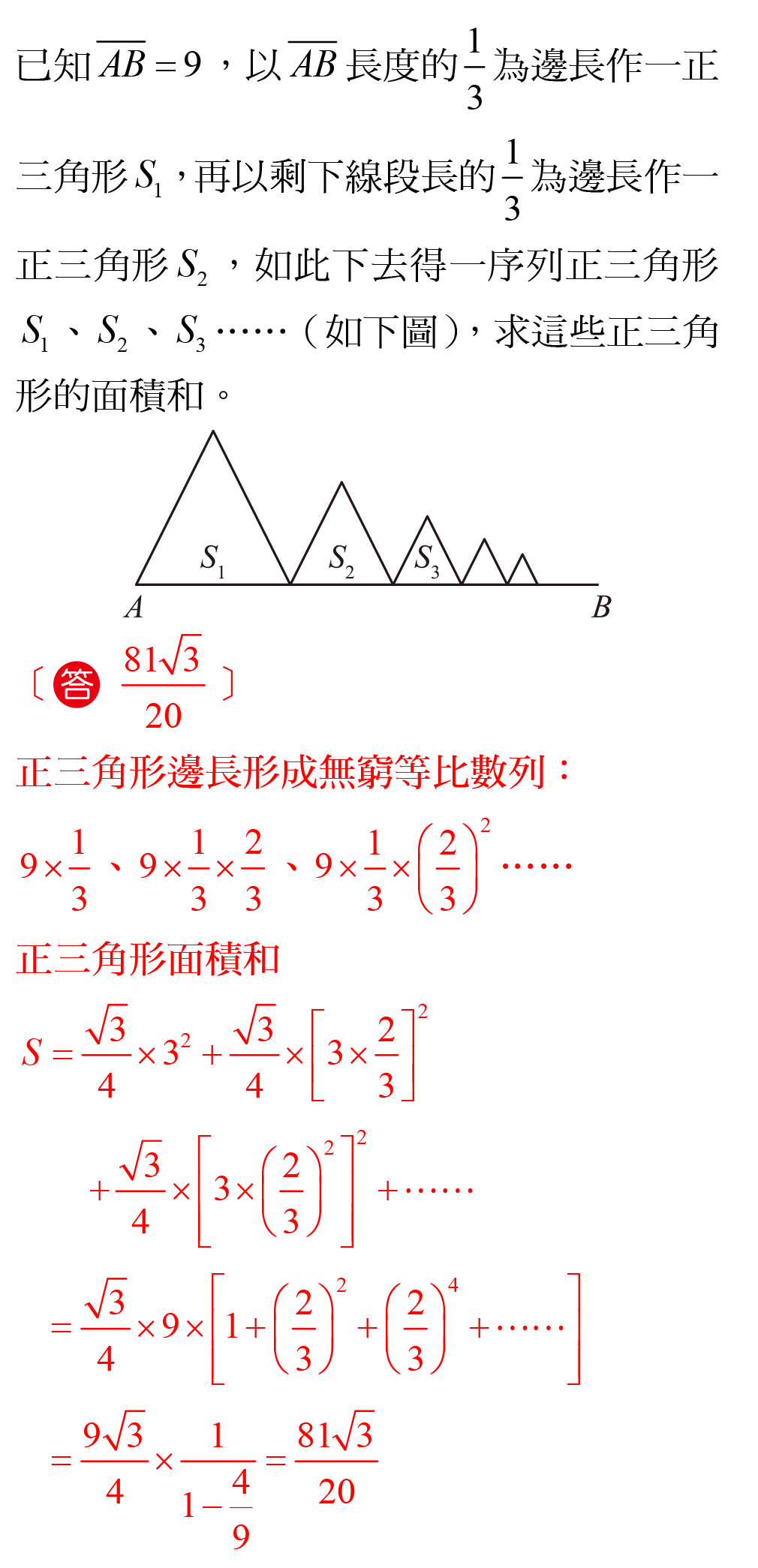 等差和等比混合的無窮級數求和
17
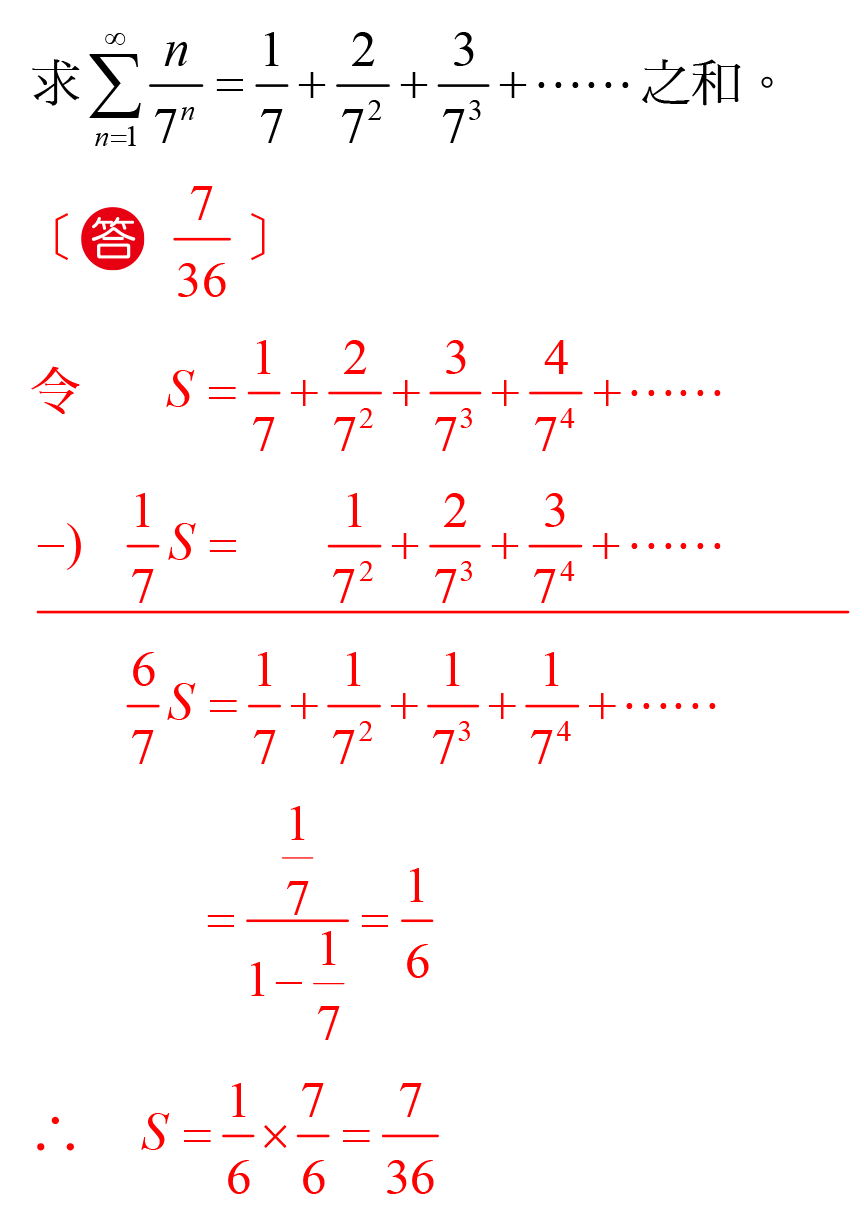 等差和等比混合的無窮級數求和
17
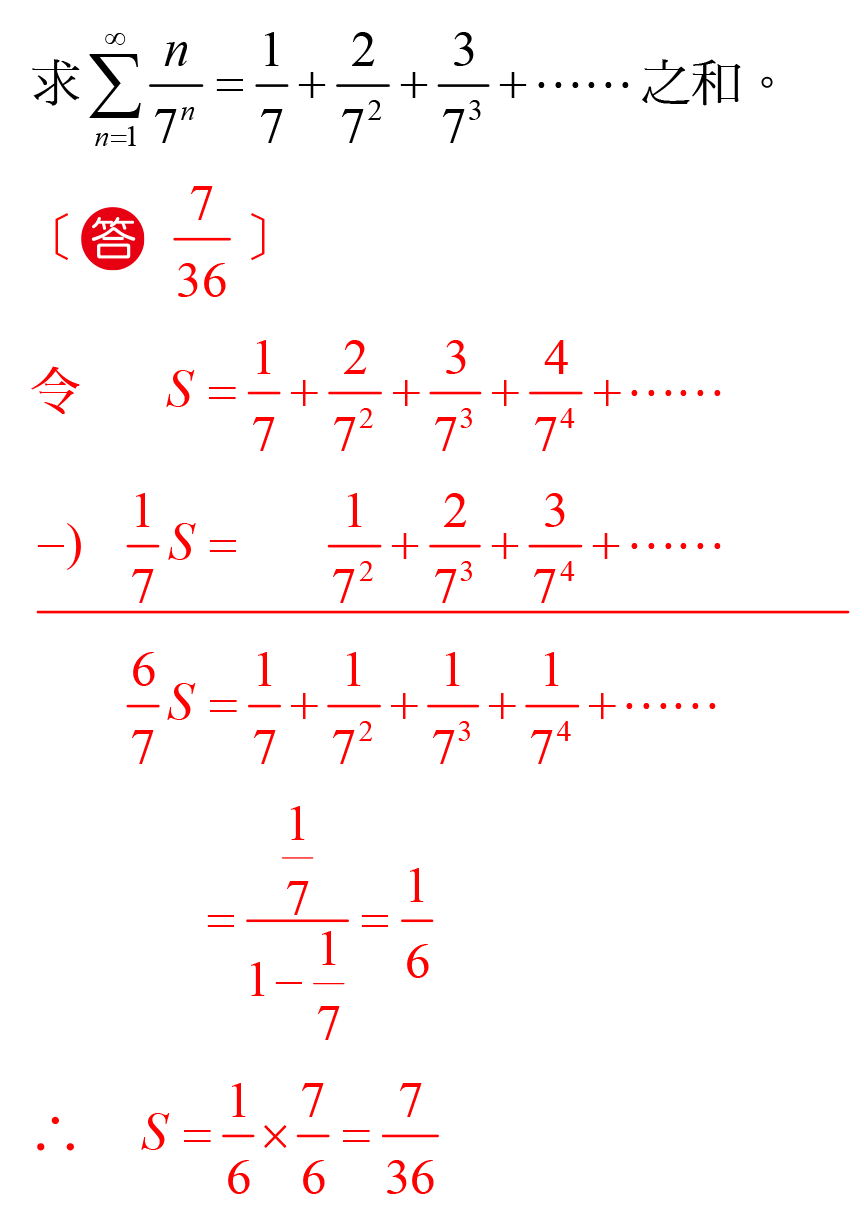 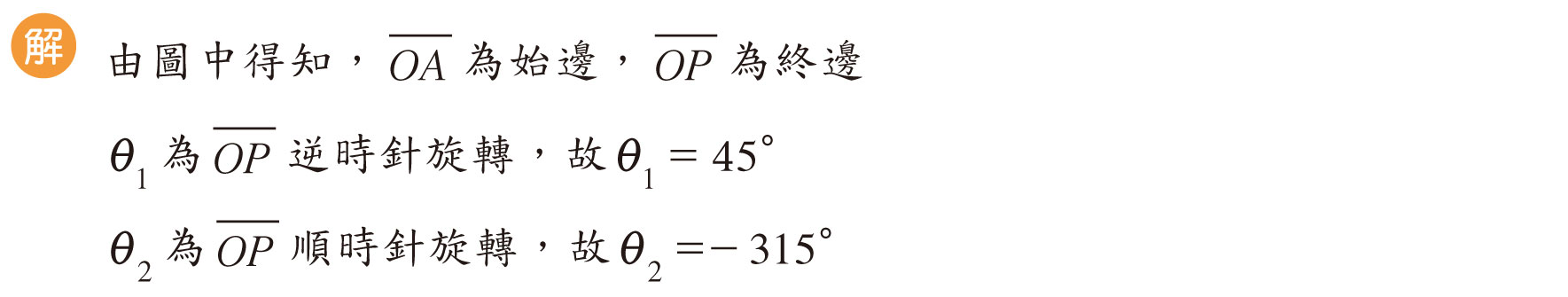 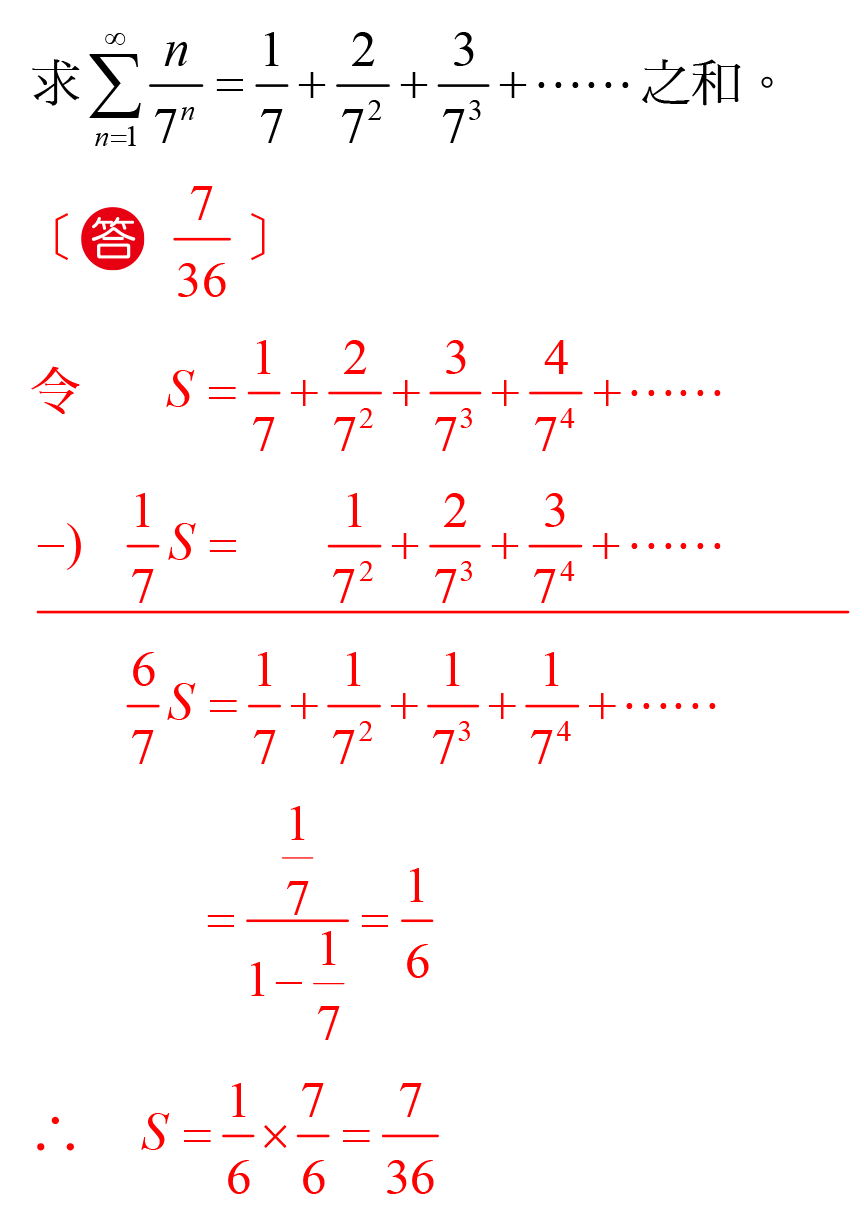 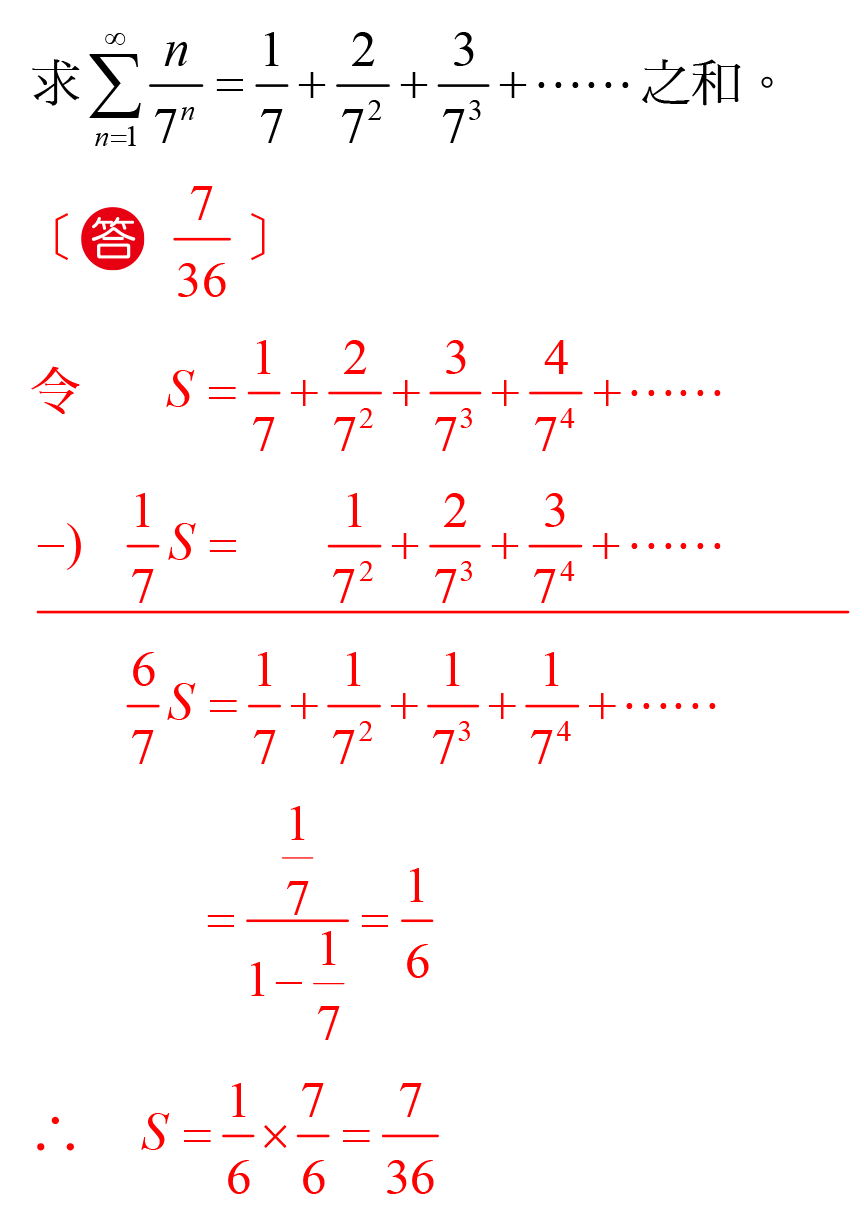 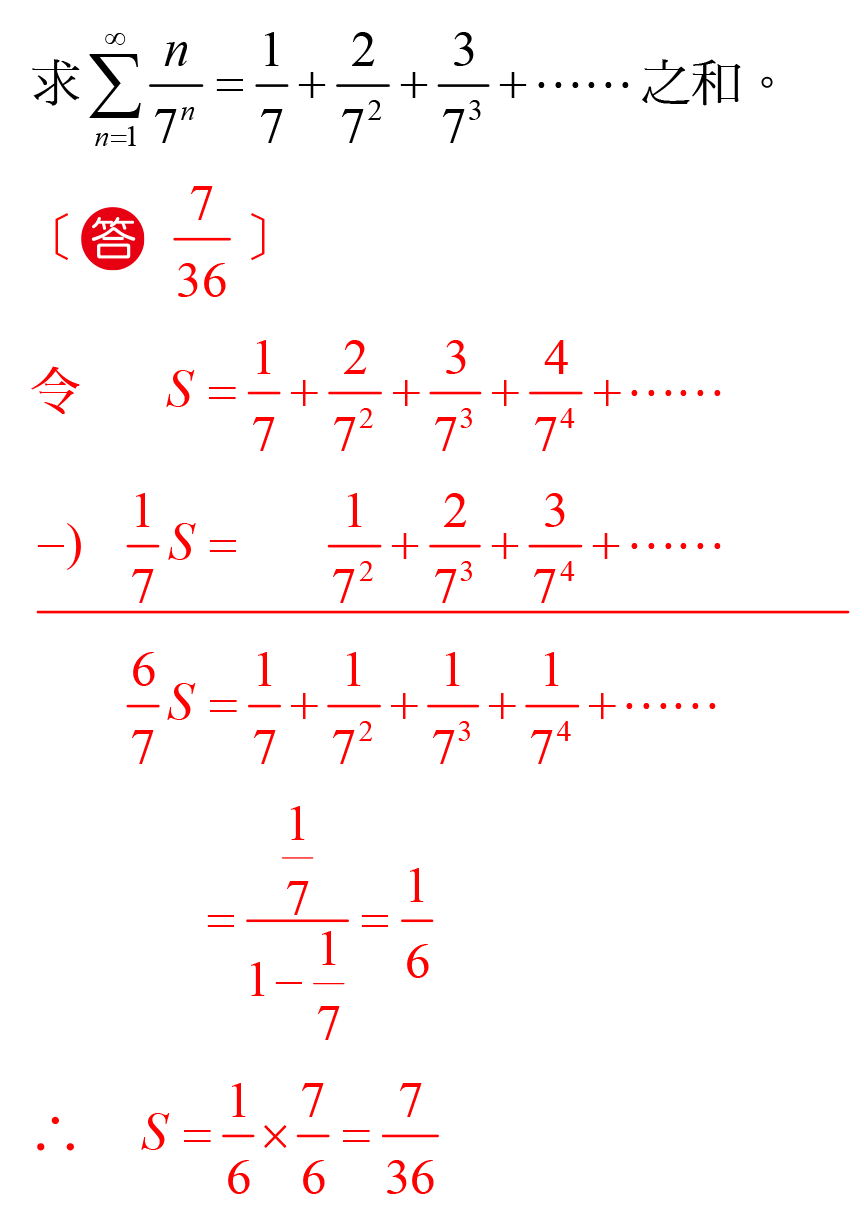 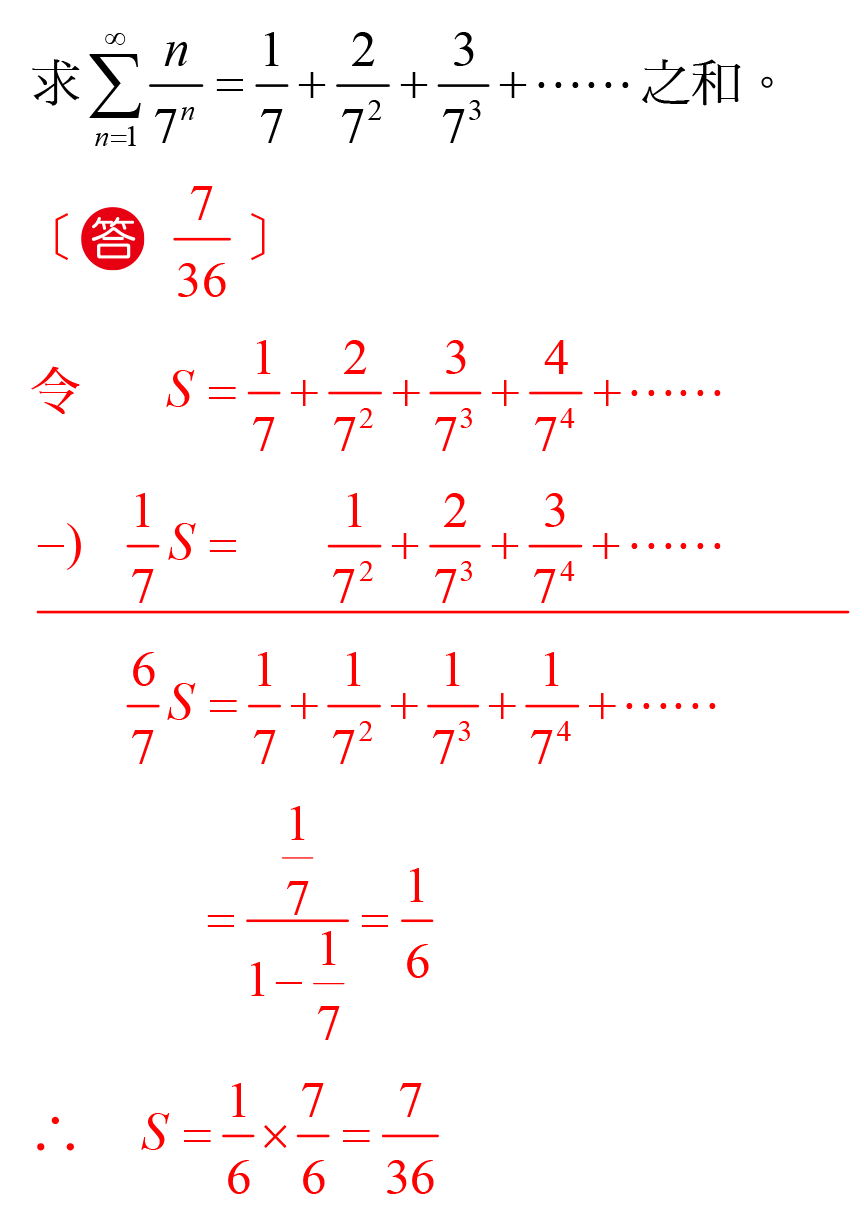 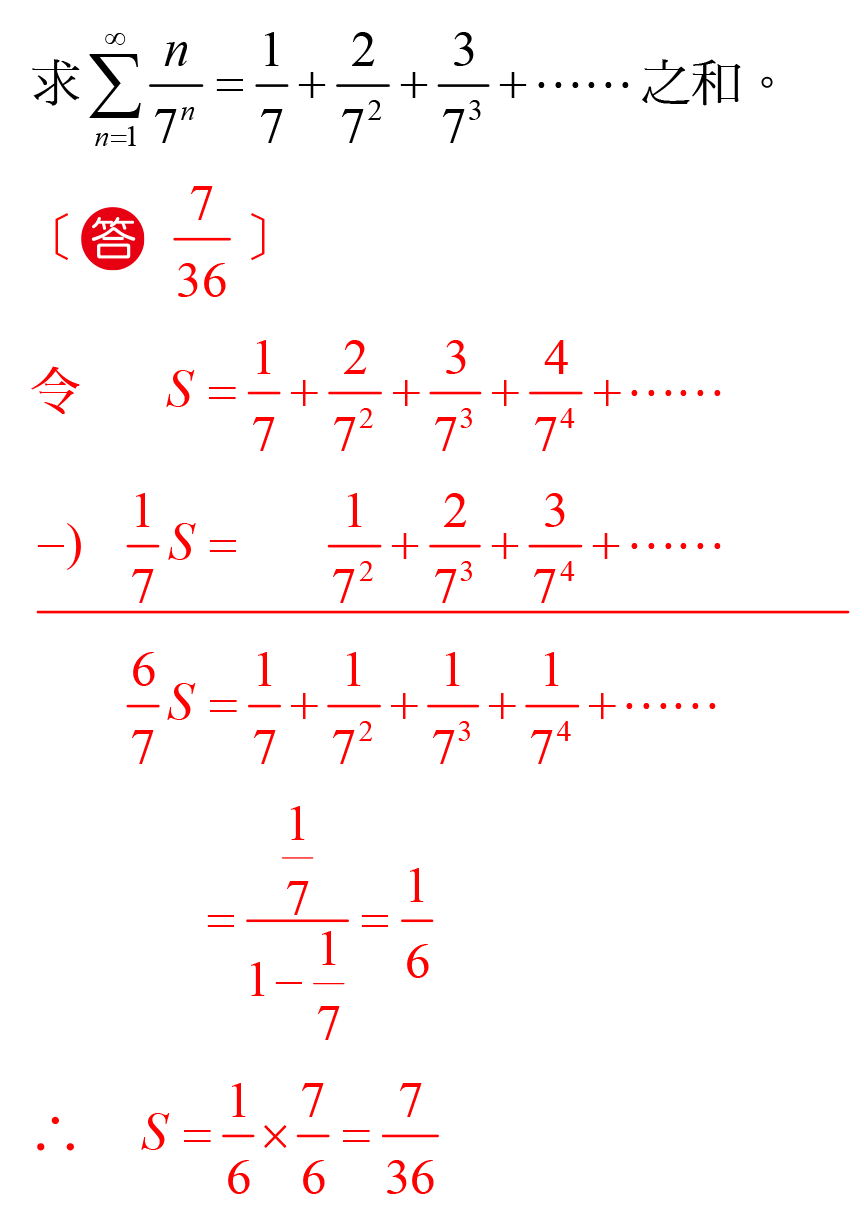 等差和等比混合的無窮級數求和
17
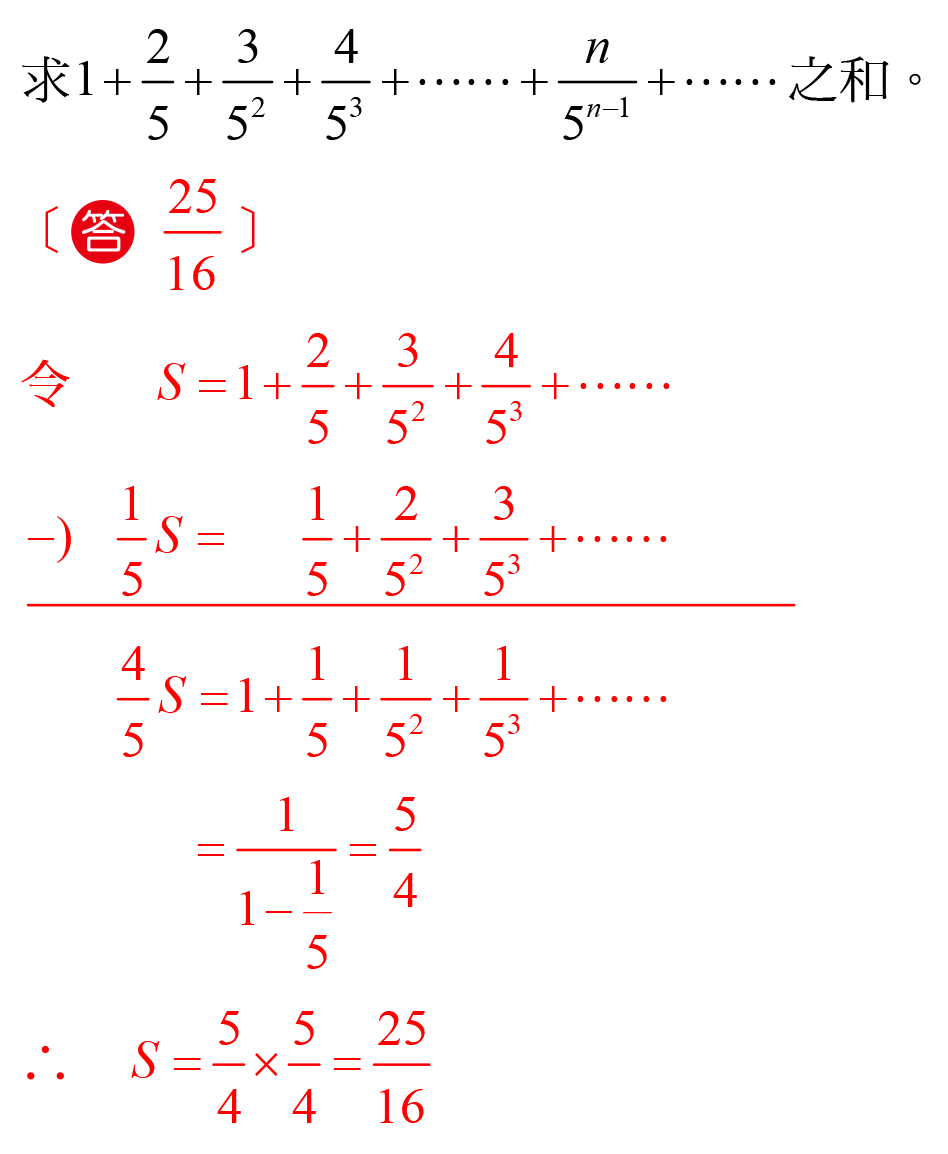 等差和等比混合的無窮級數求和
17
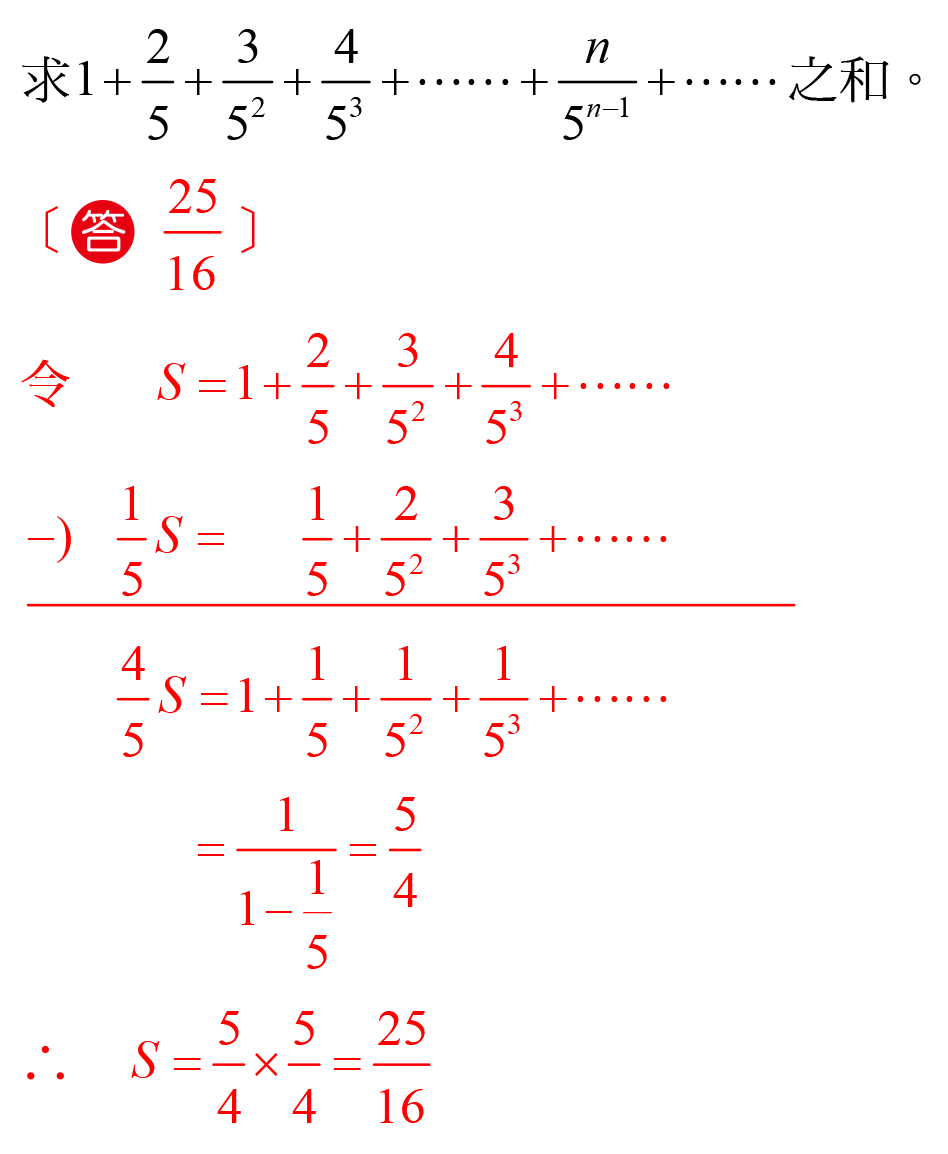 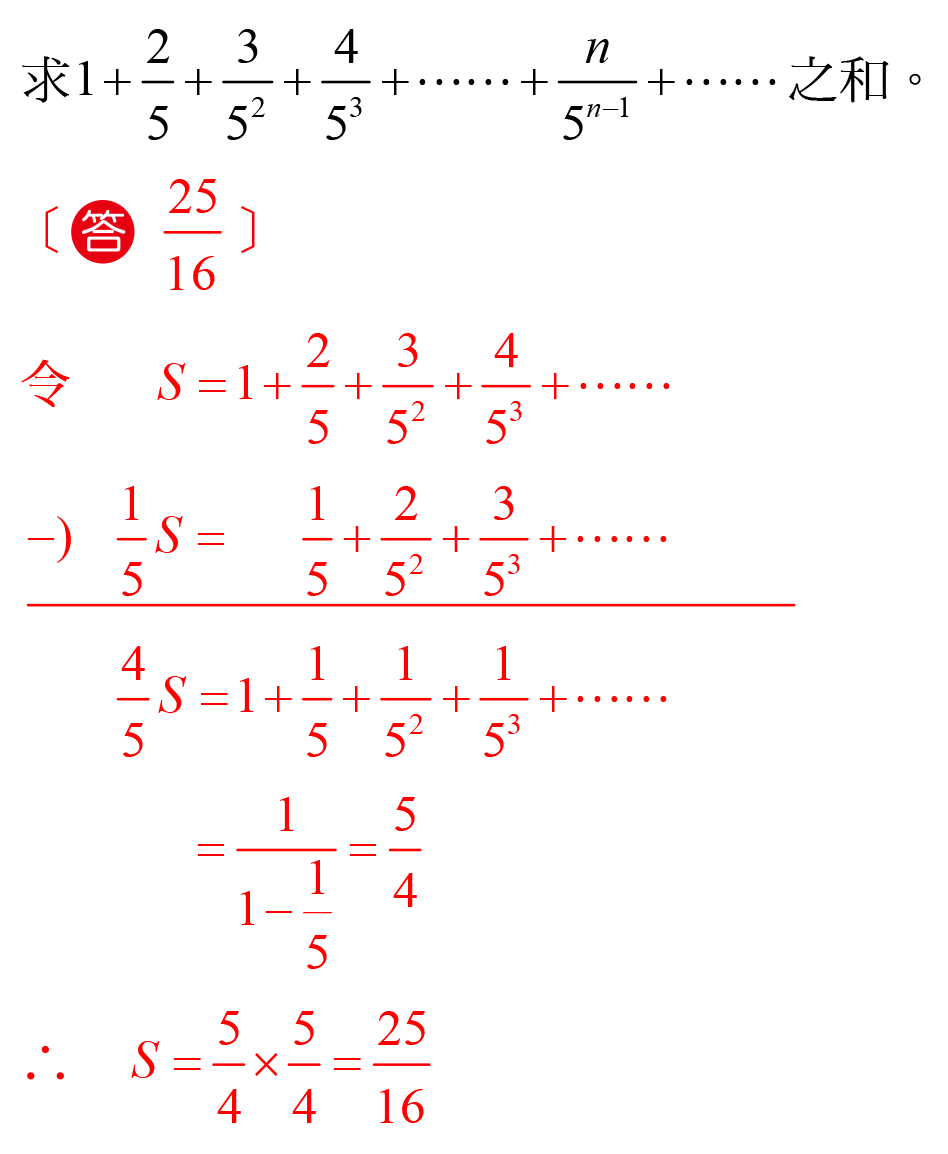 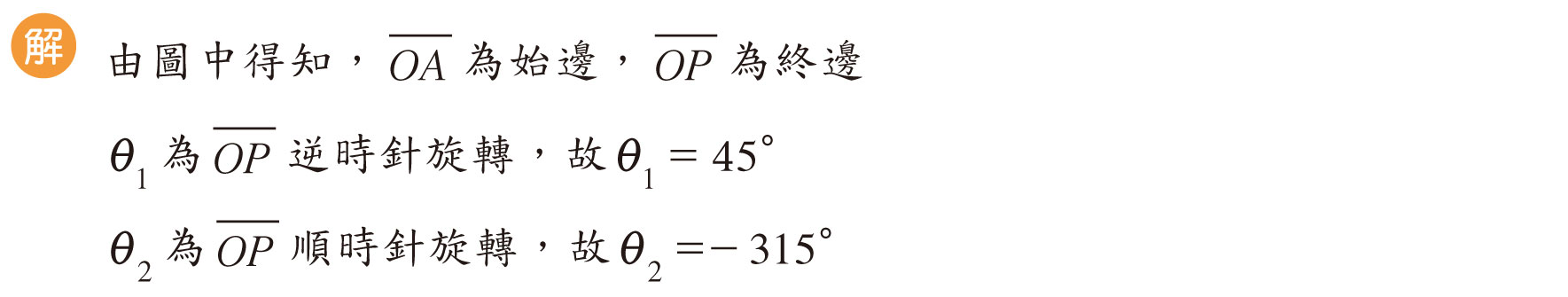 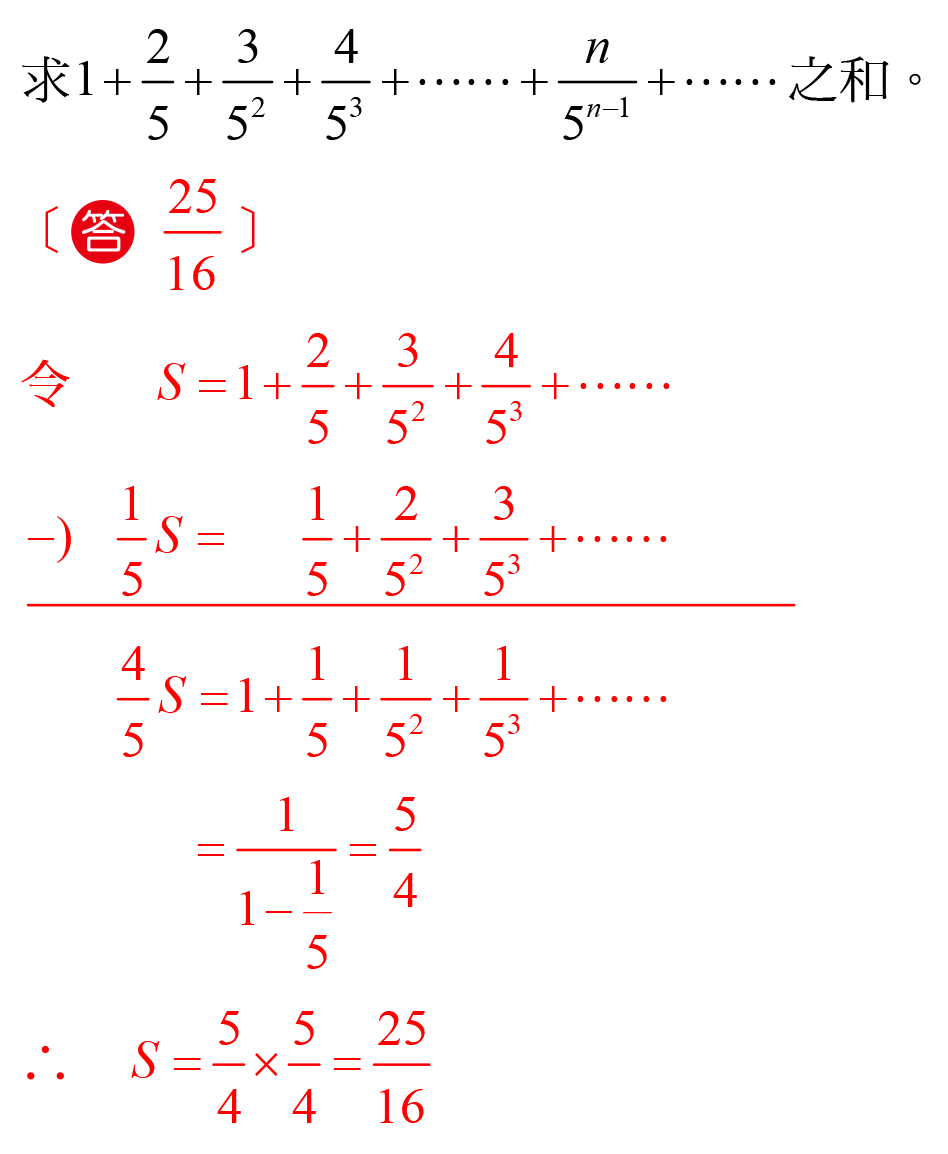 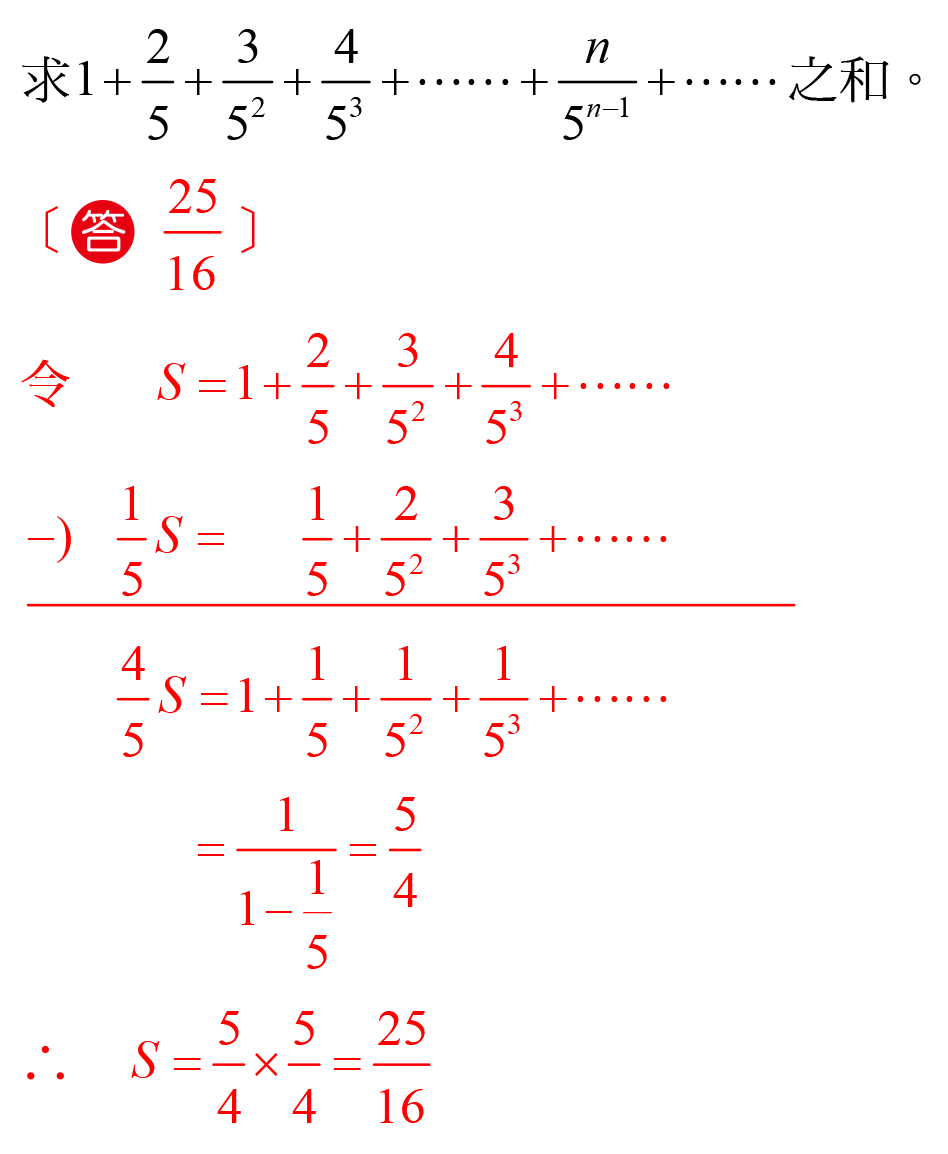 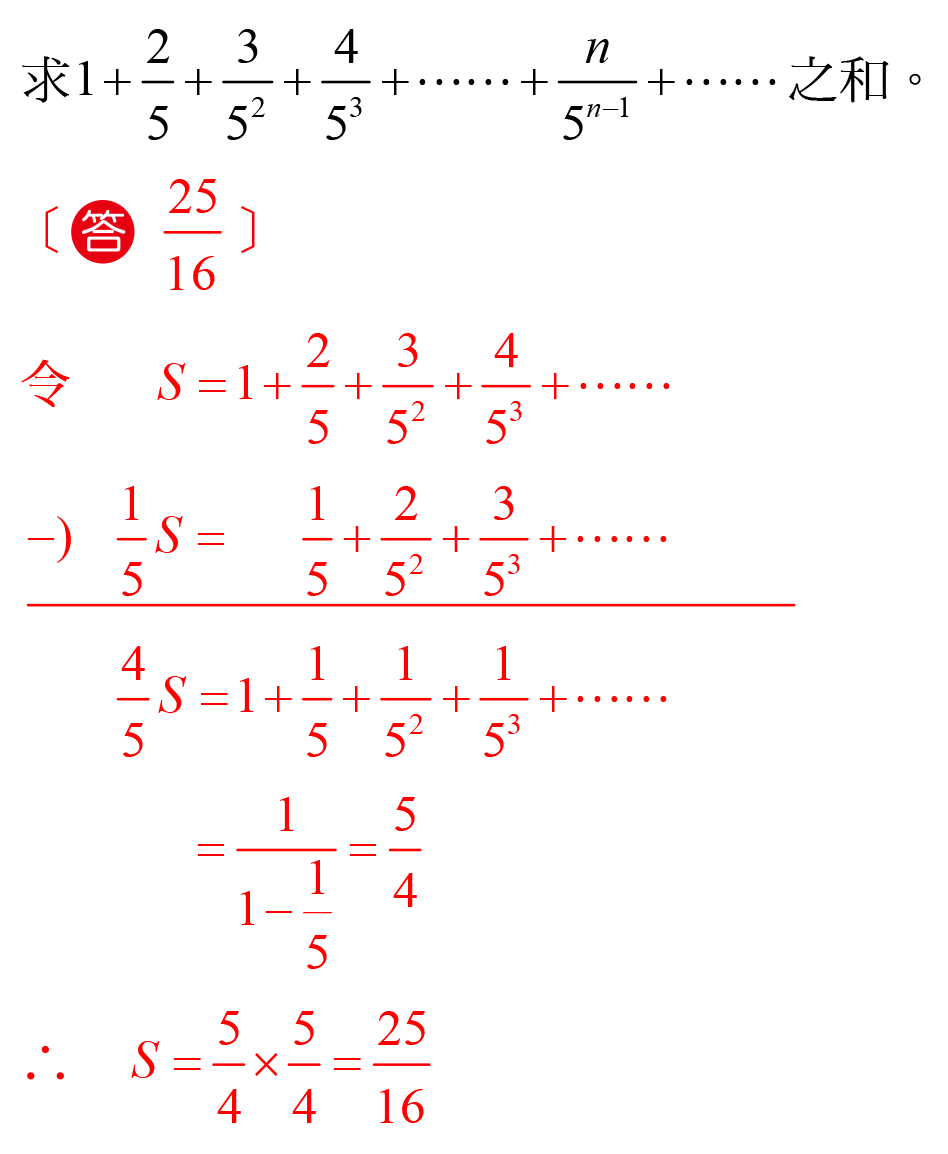 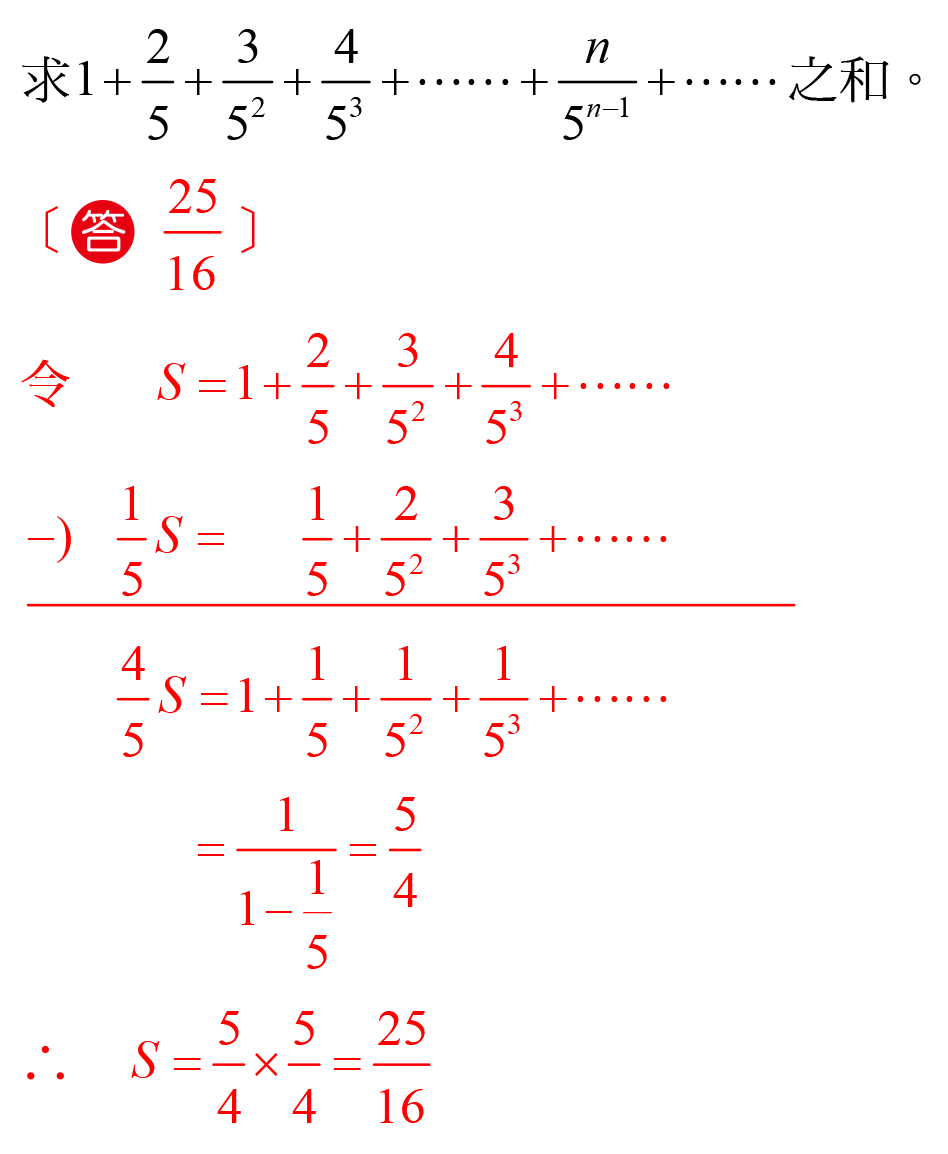